CALCULUS
l’Hôpital’s rule
1
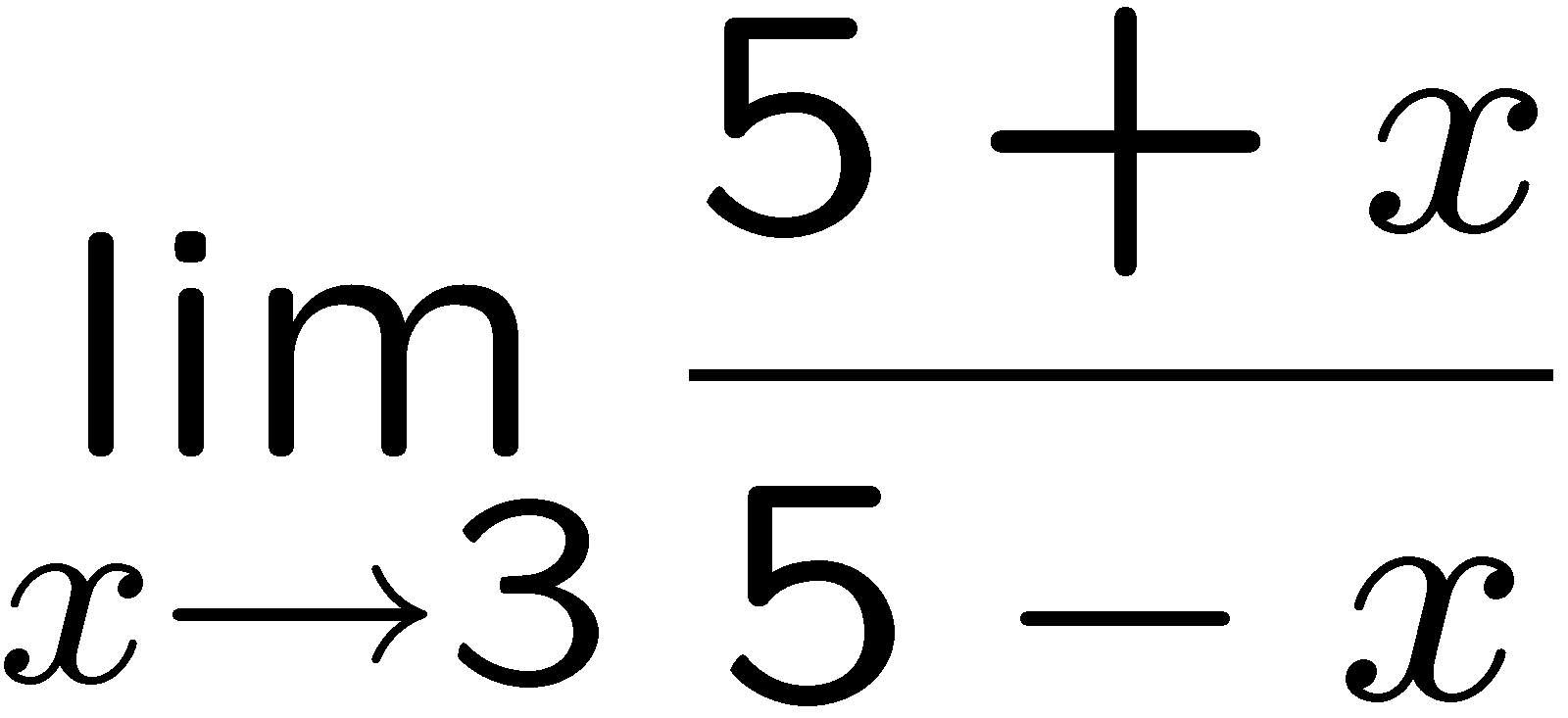 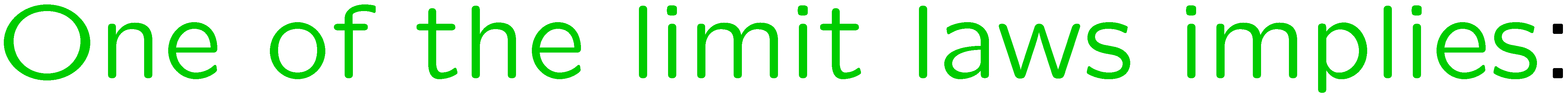 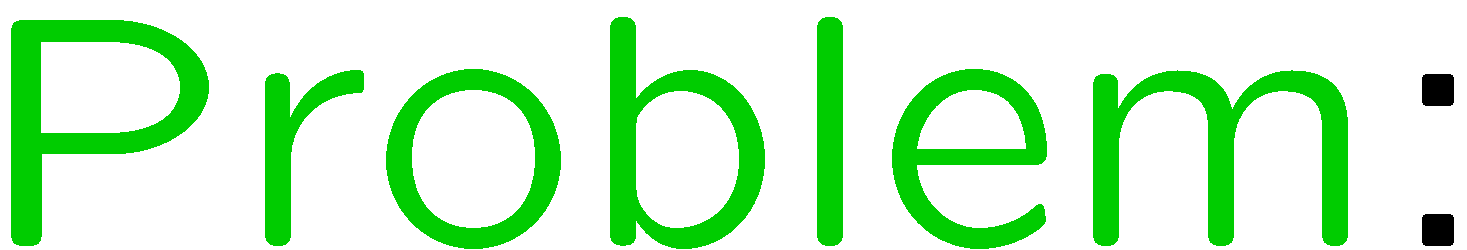 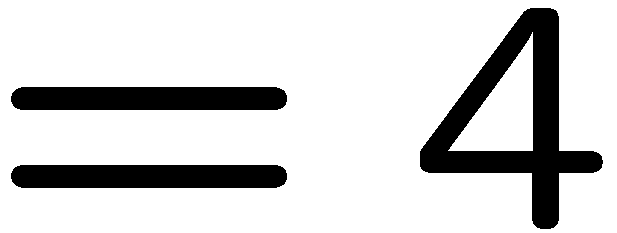 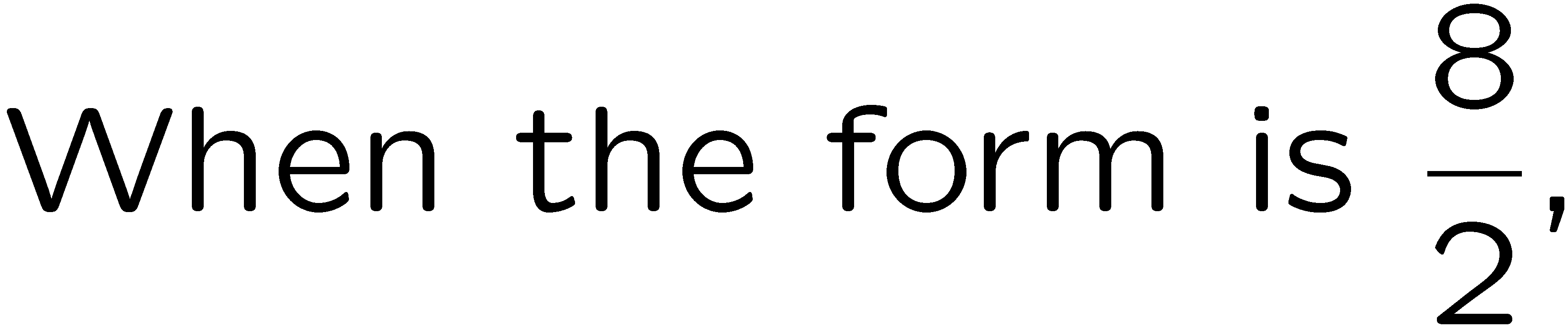 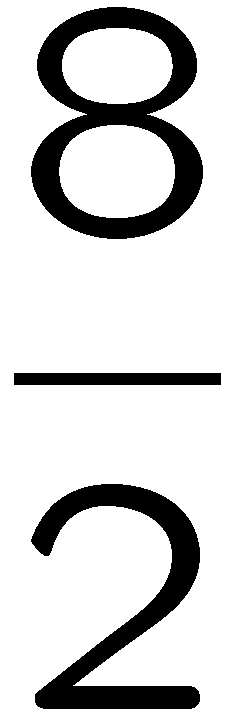 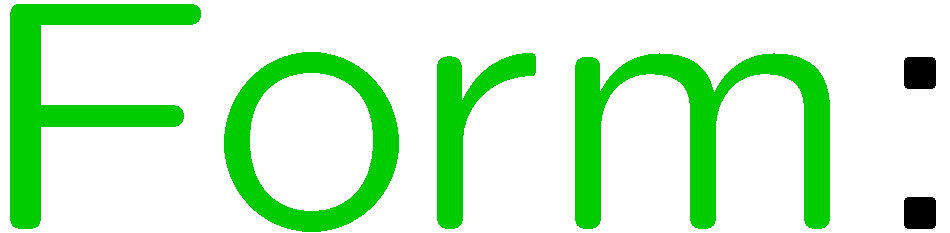 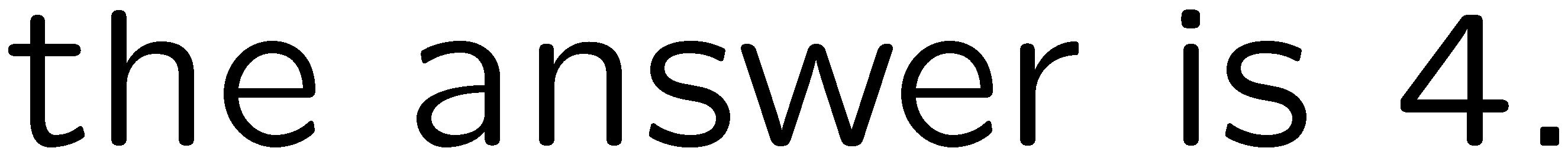 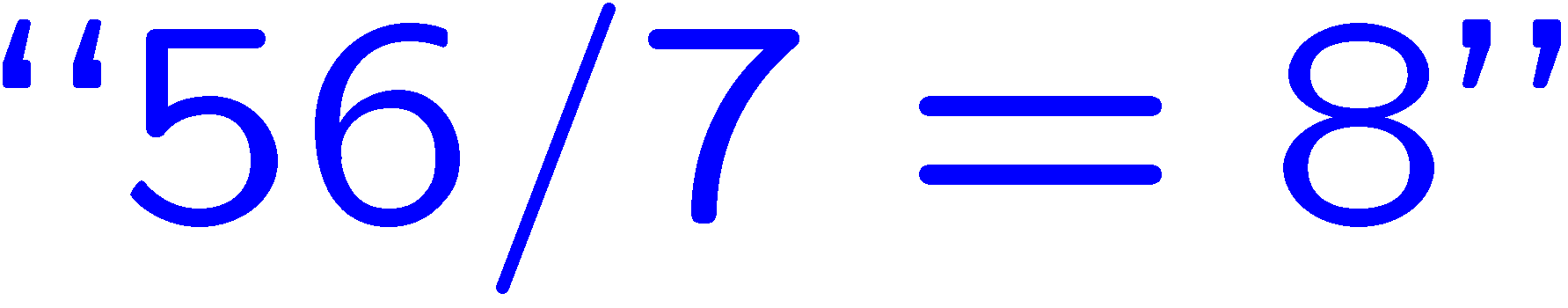 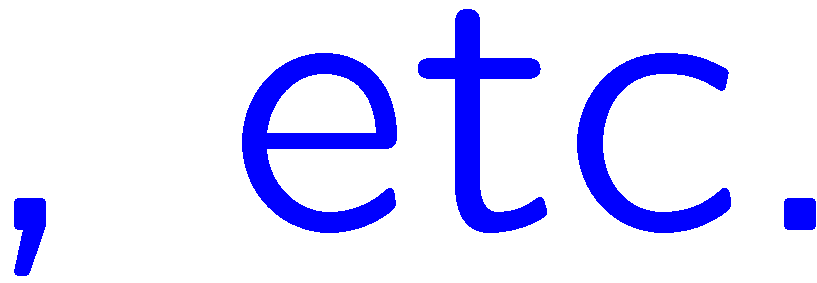 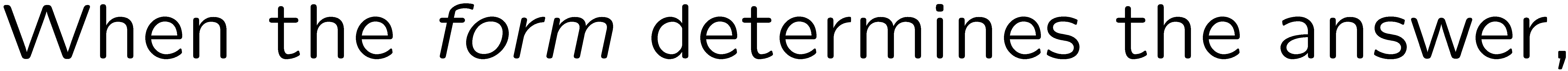 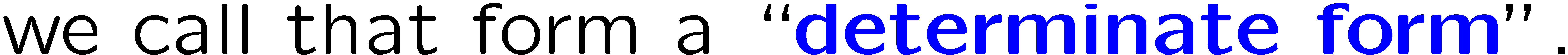 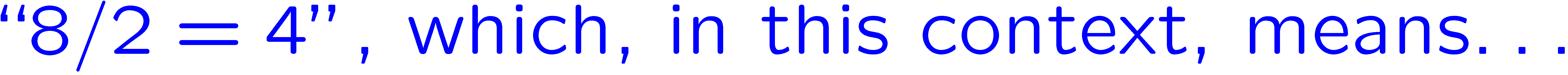 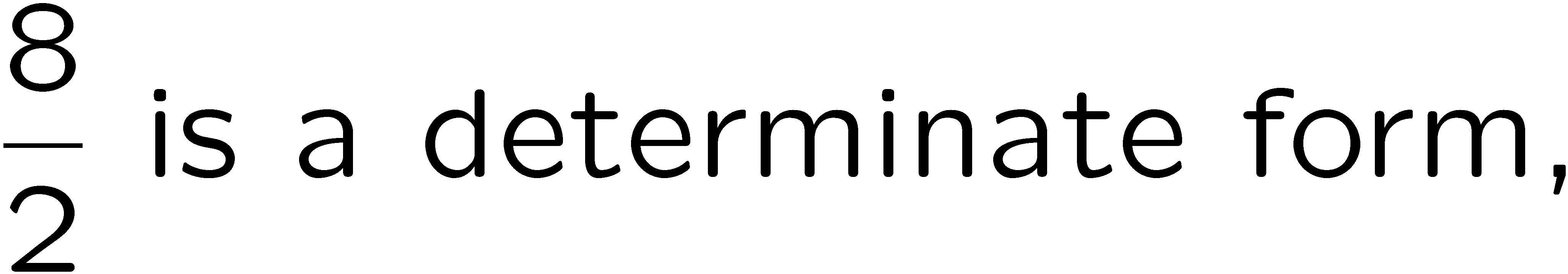 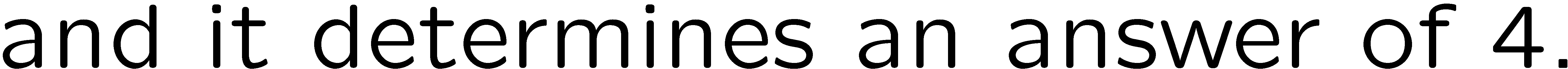 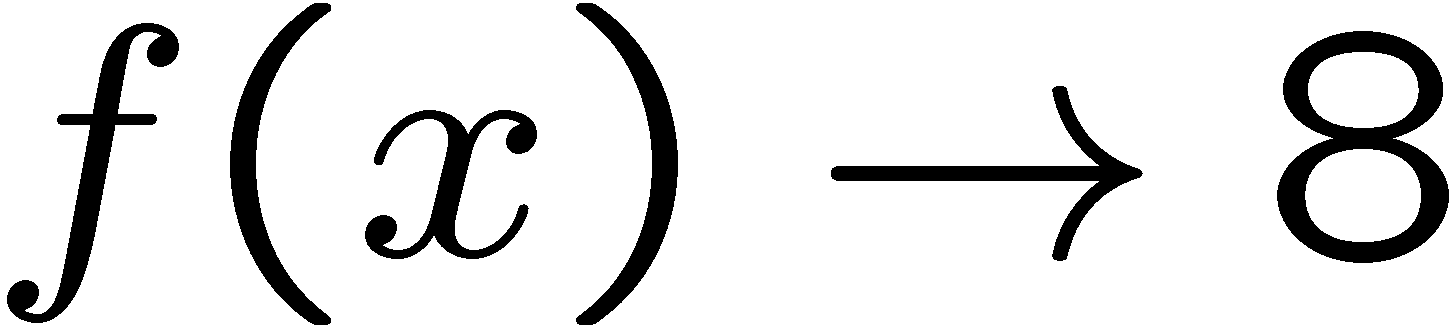 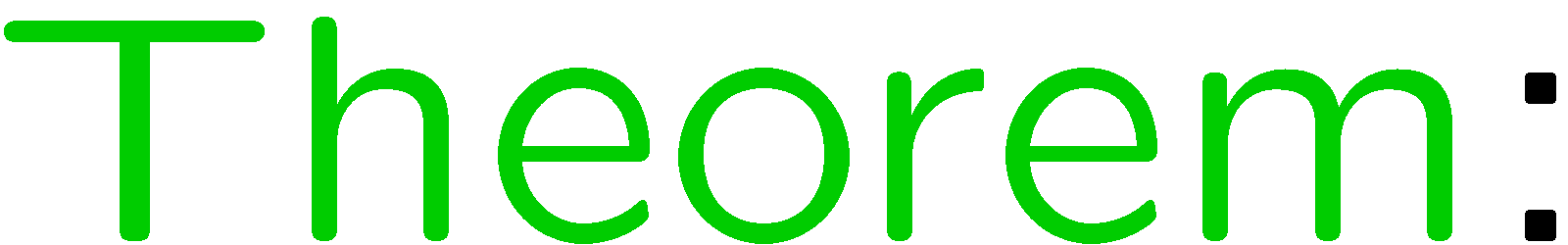 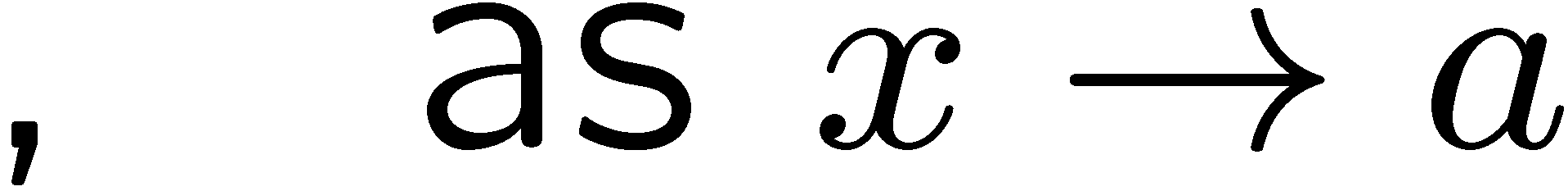 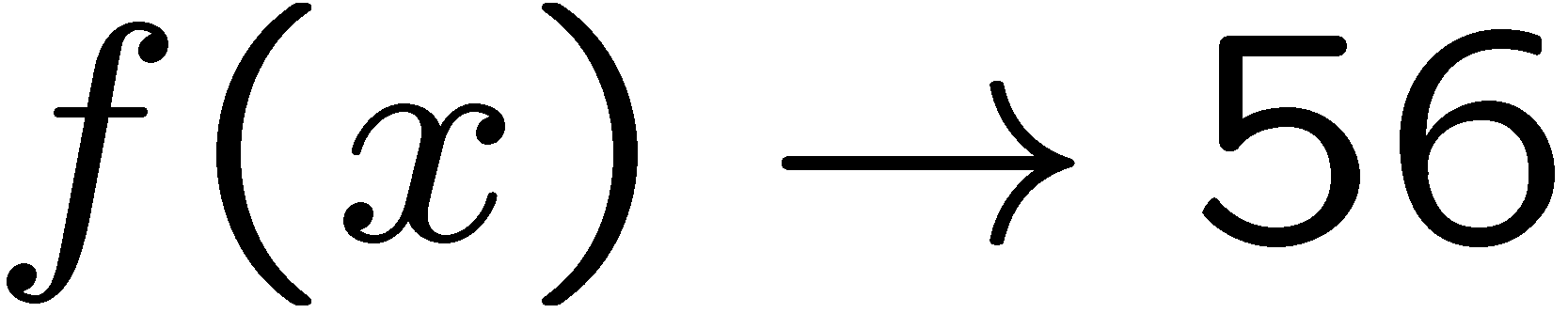 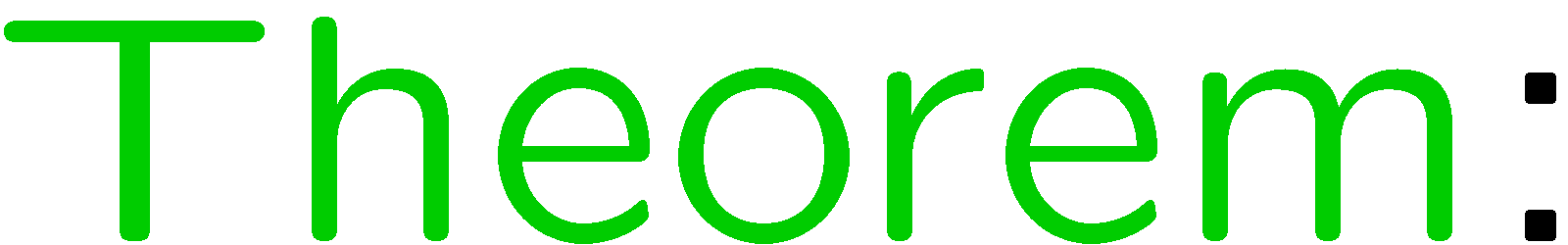 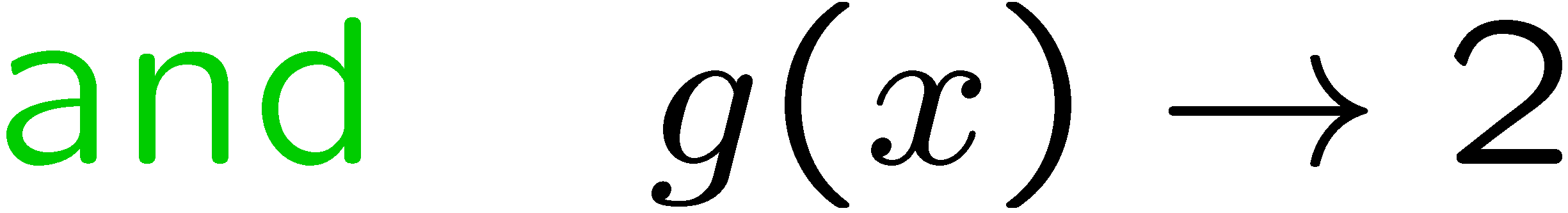 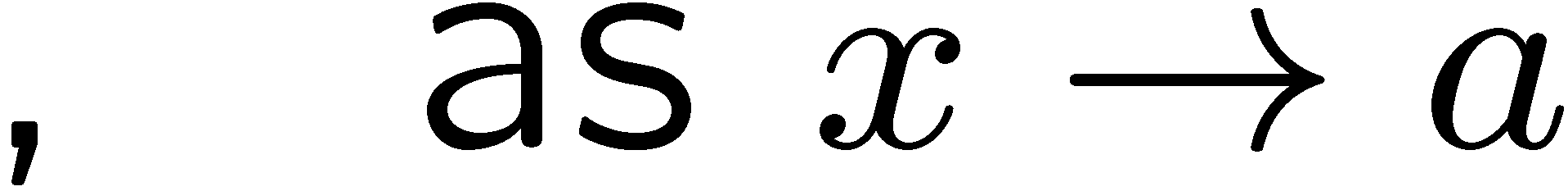 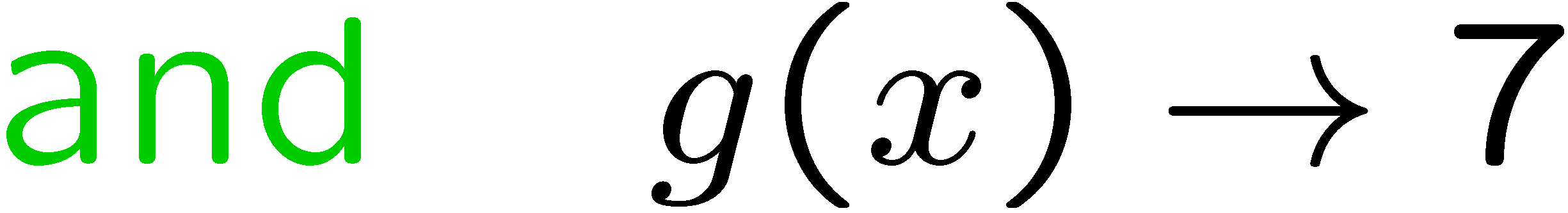 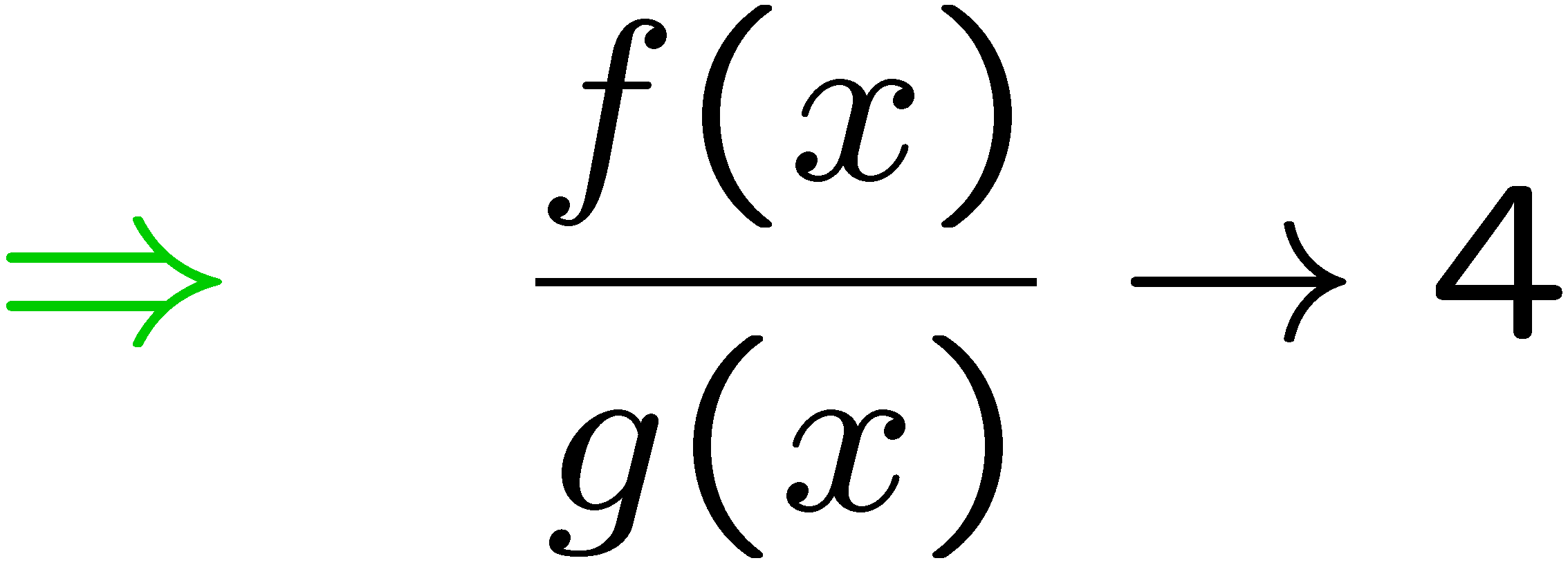 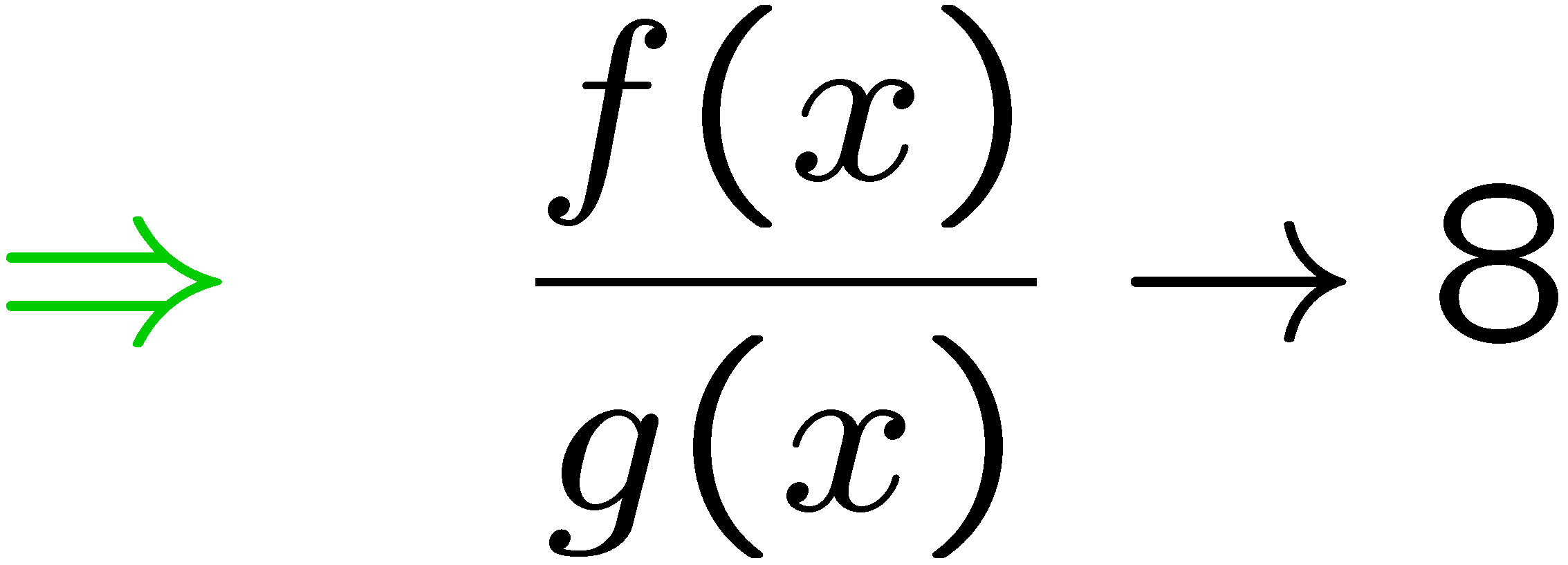 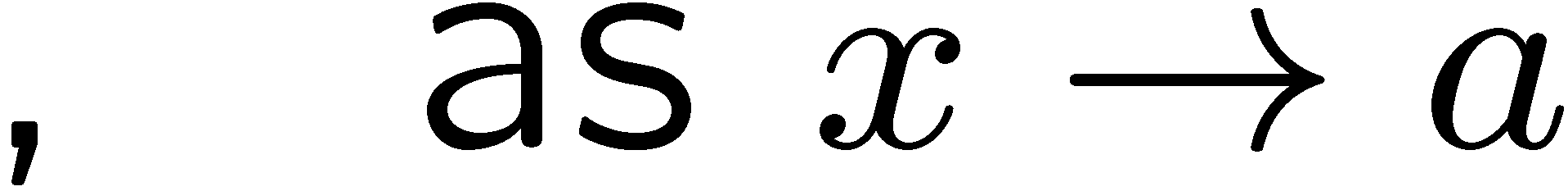 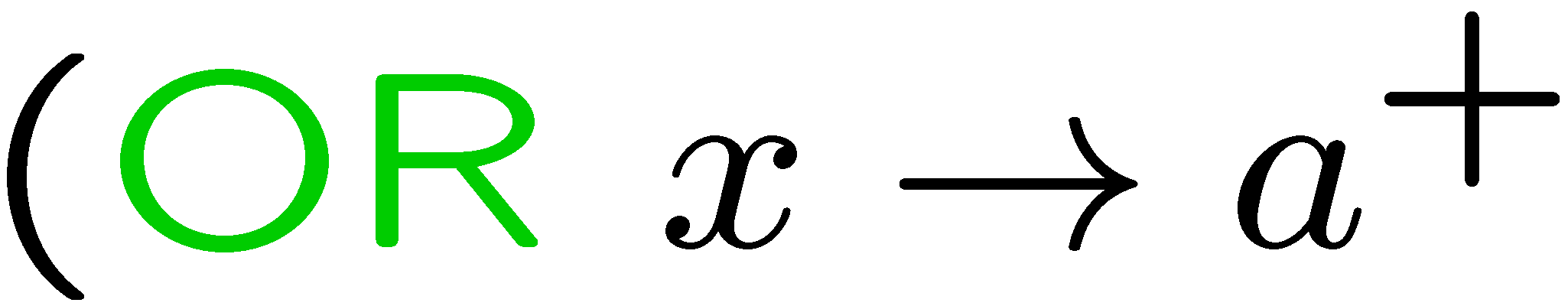 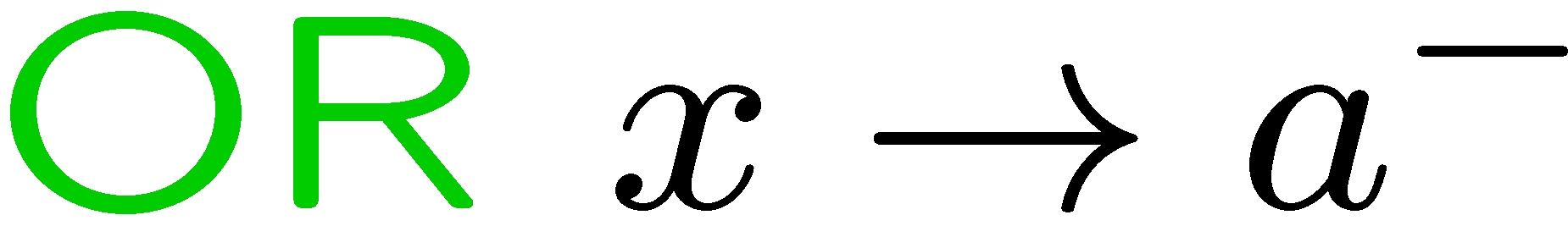 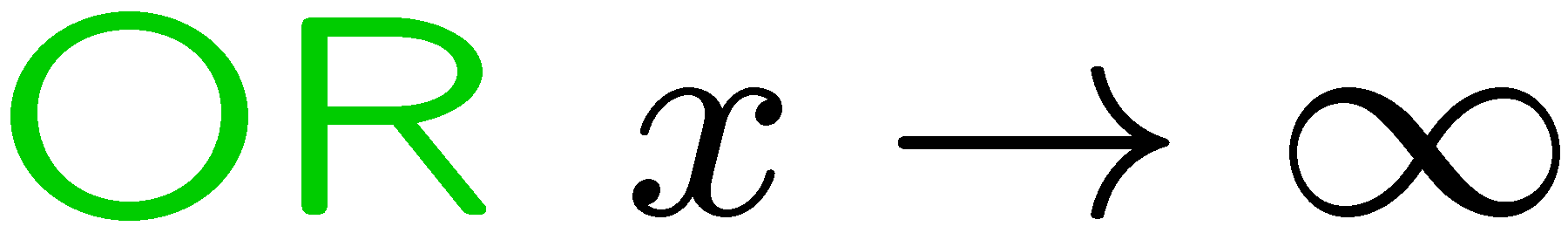 2
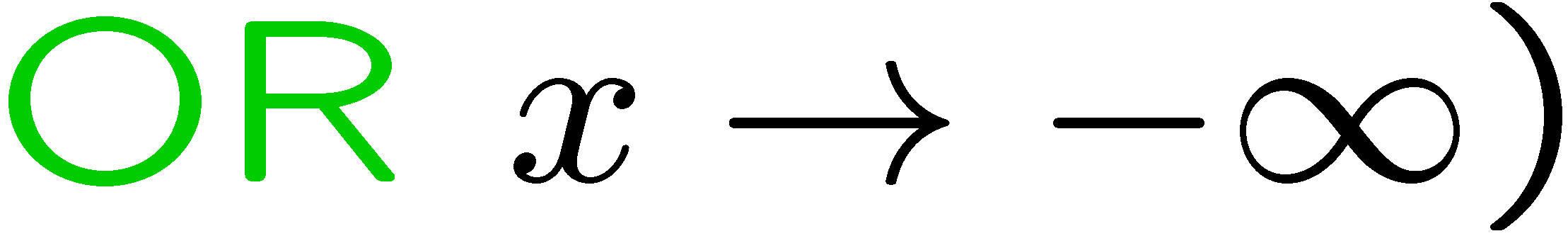 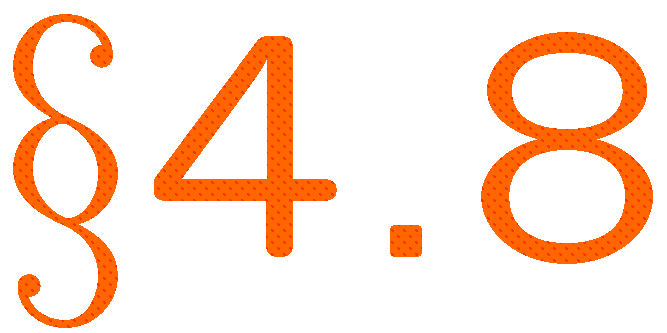 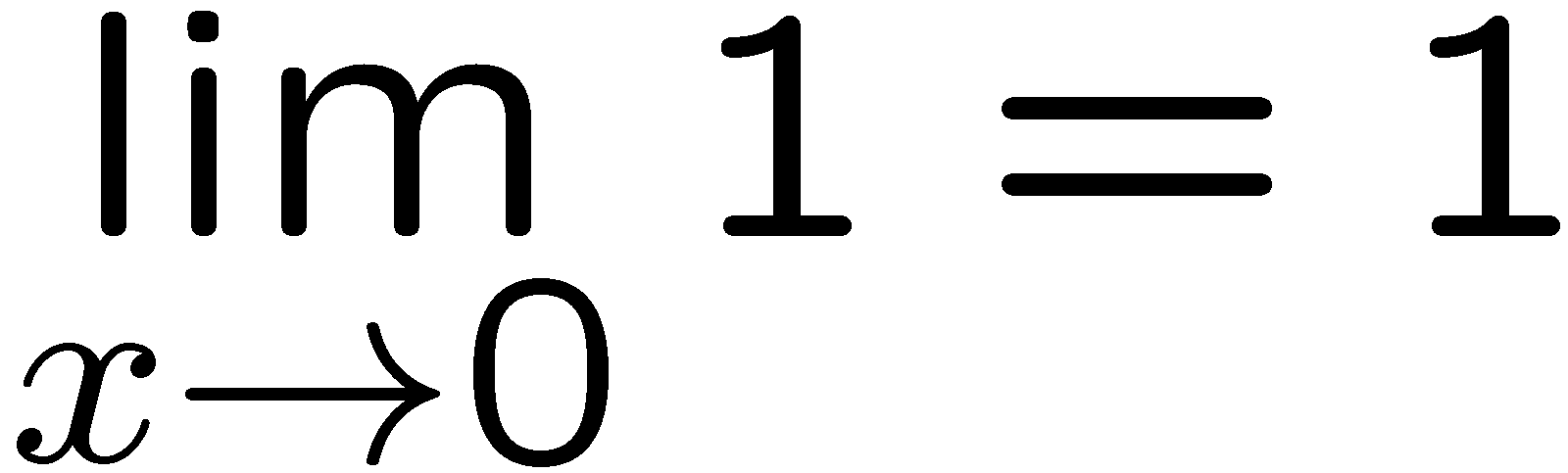 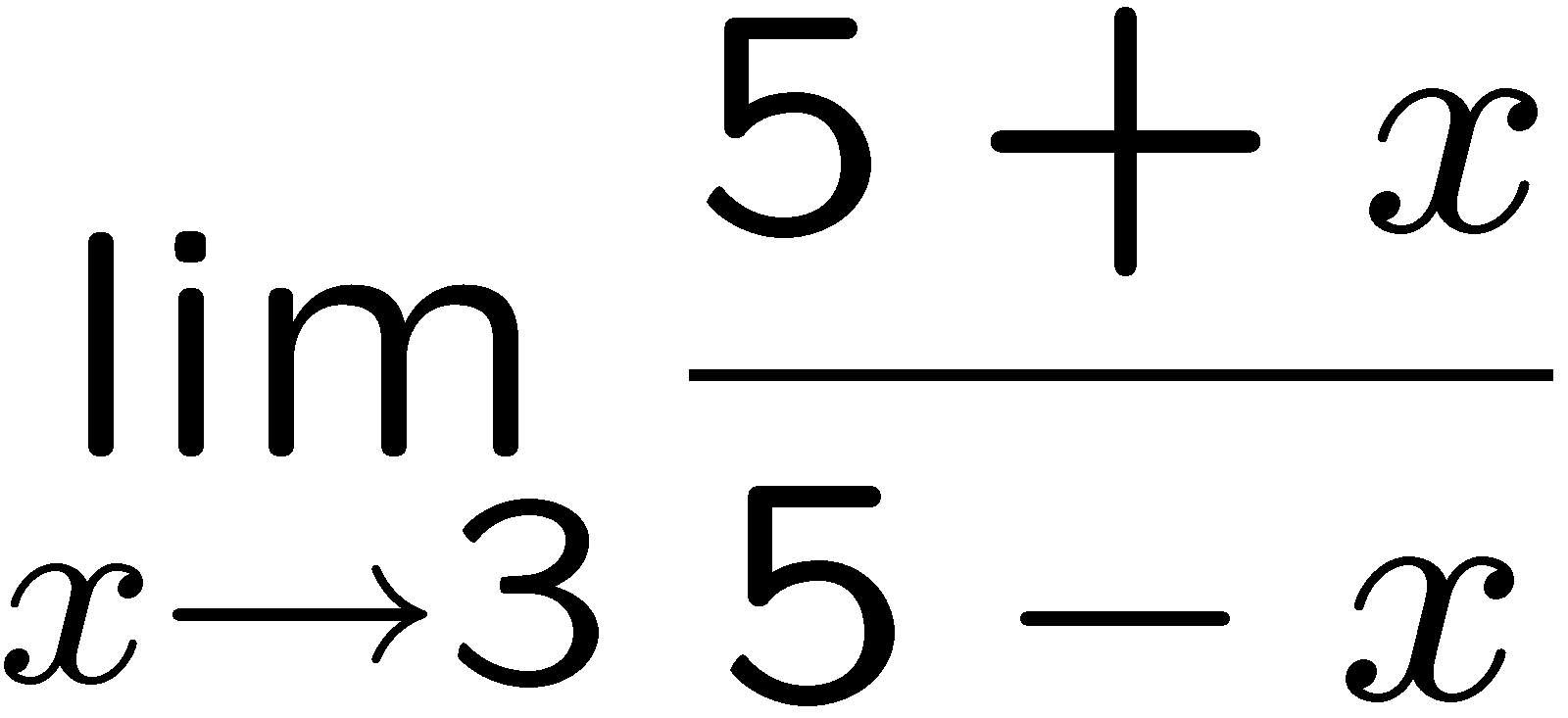 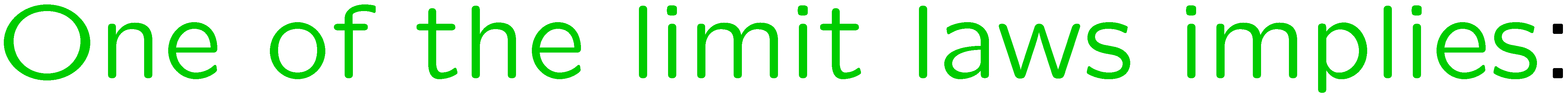 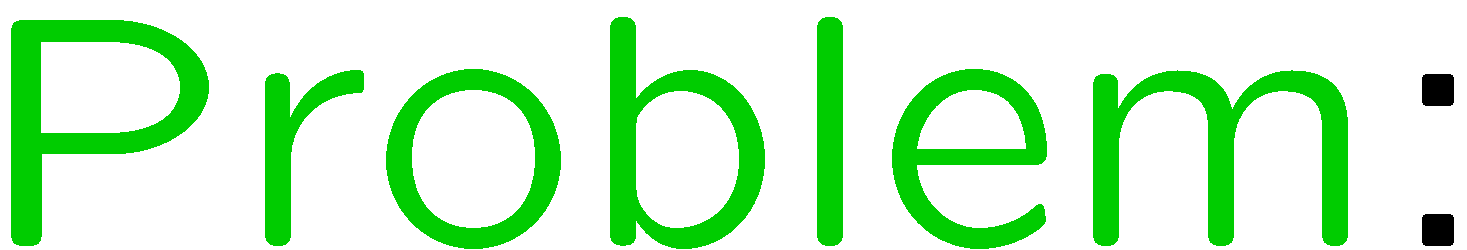 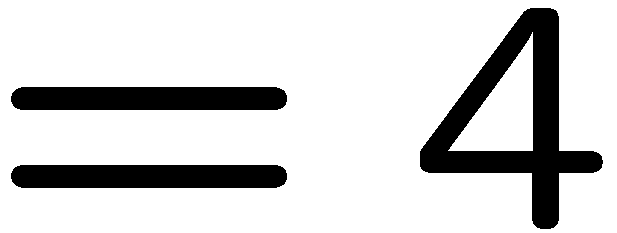 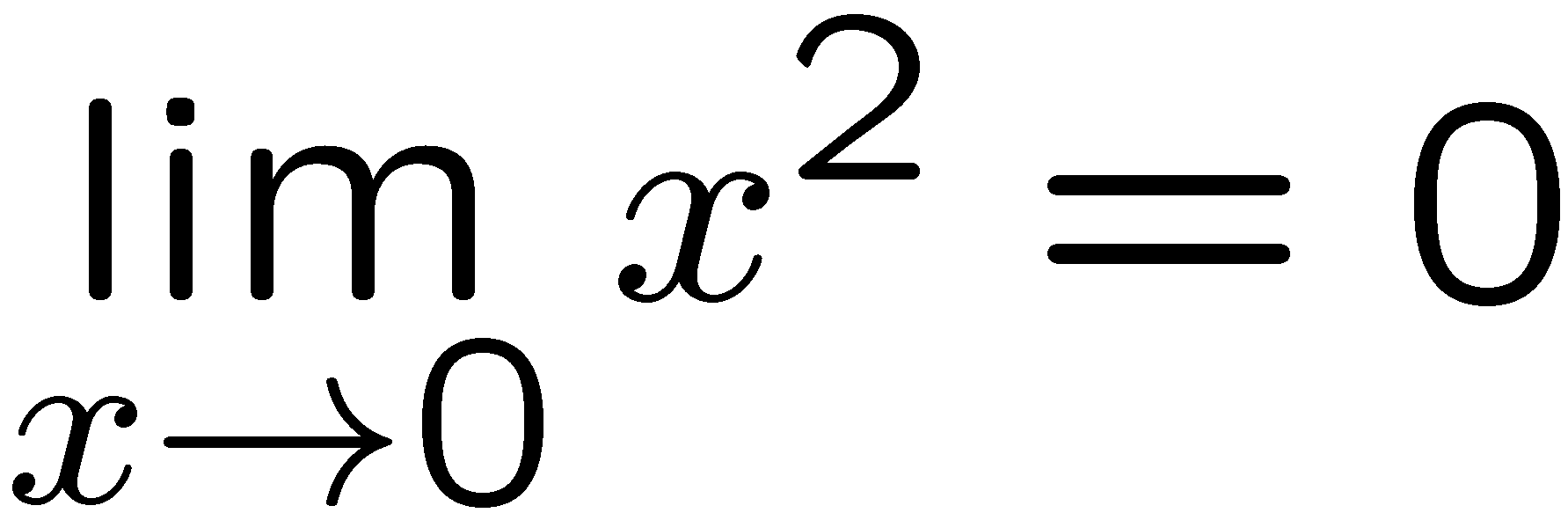 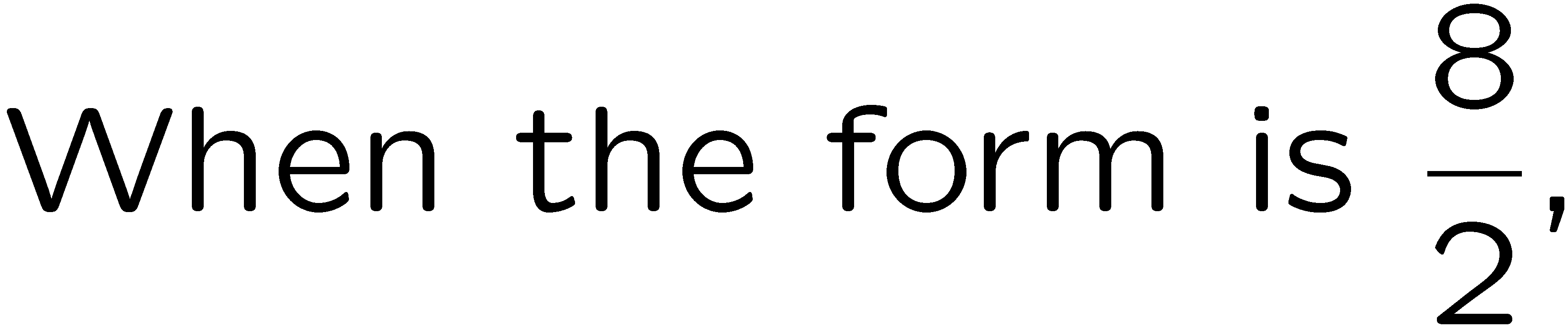 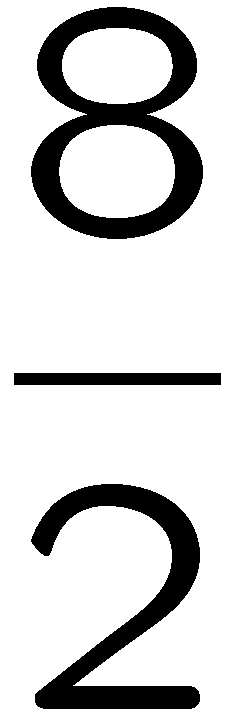 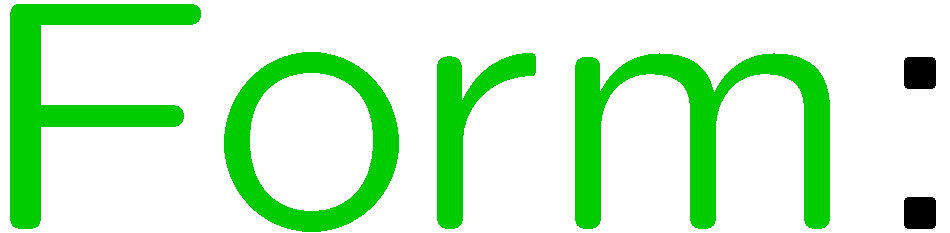 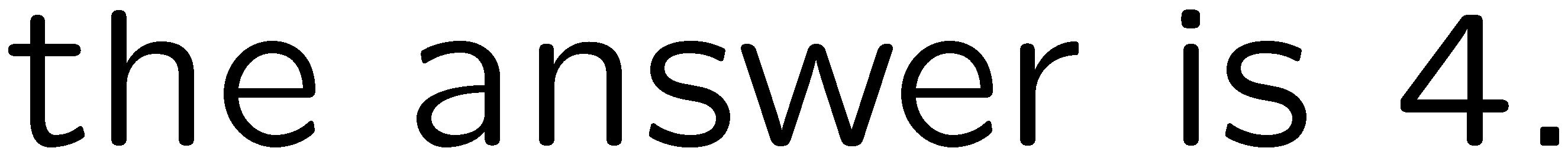 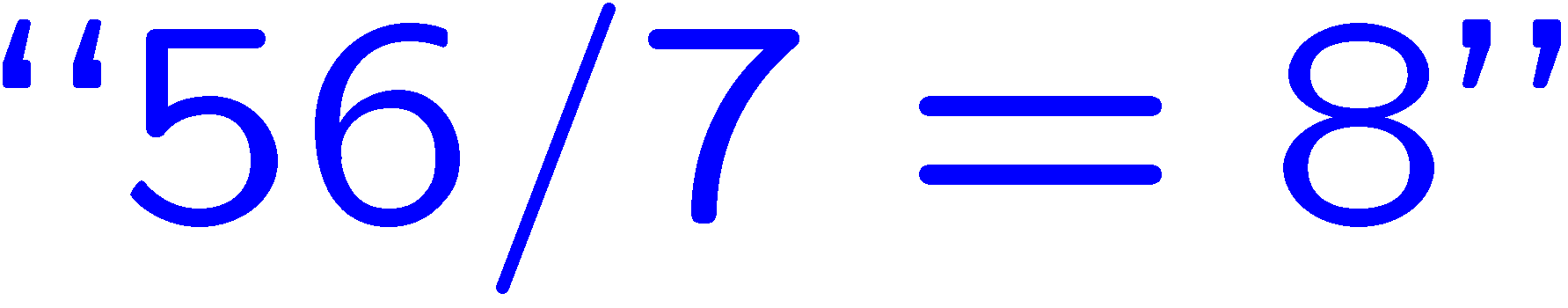 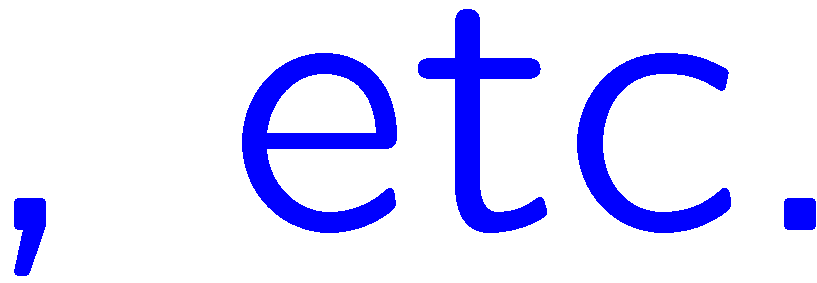 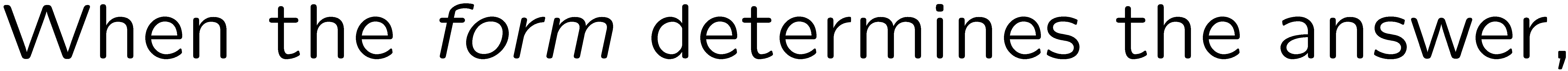 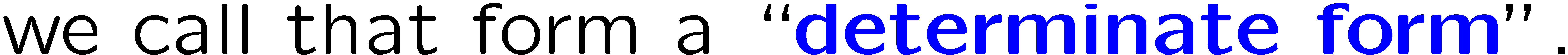 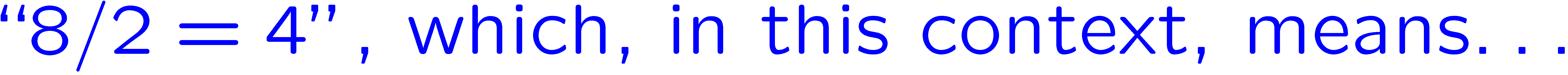 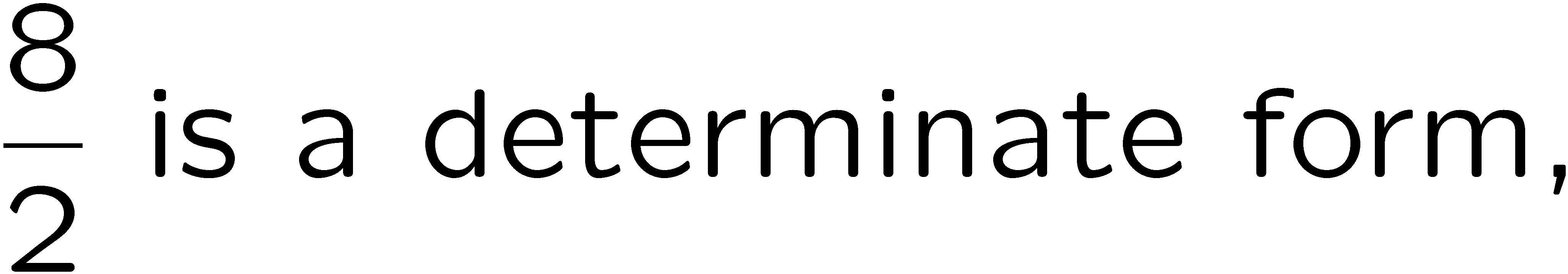 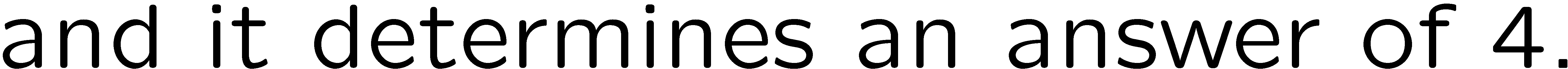 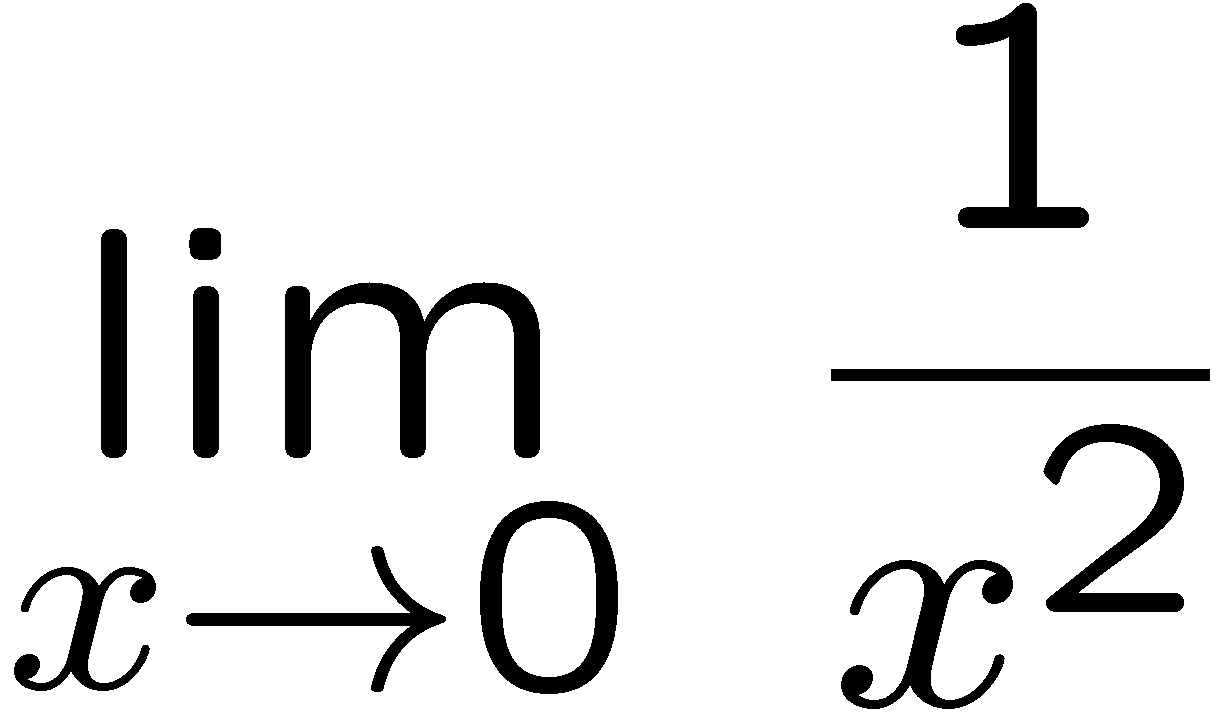 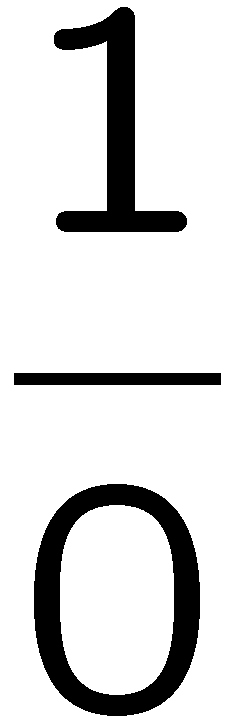 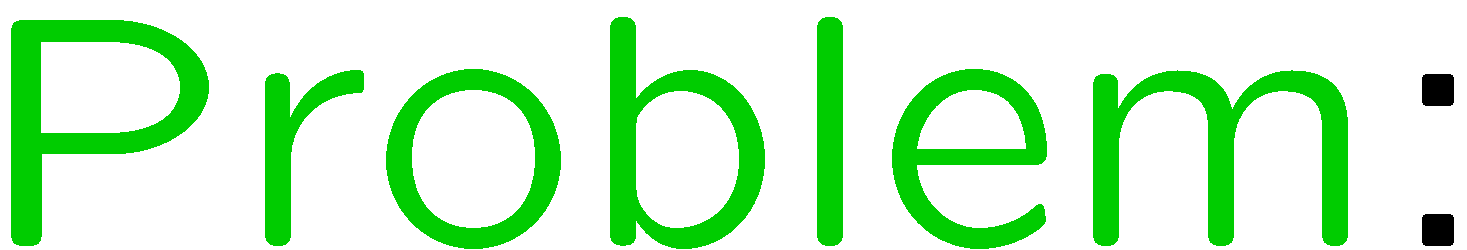 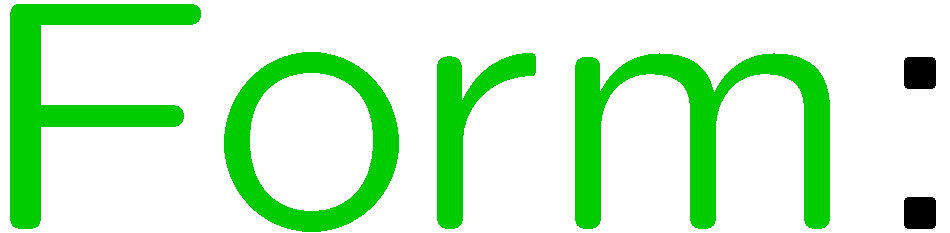 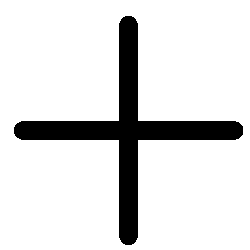 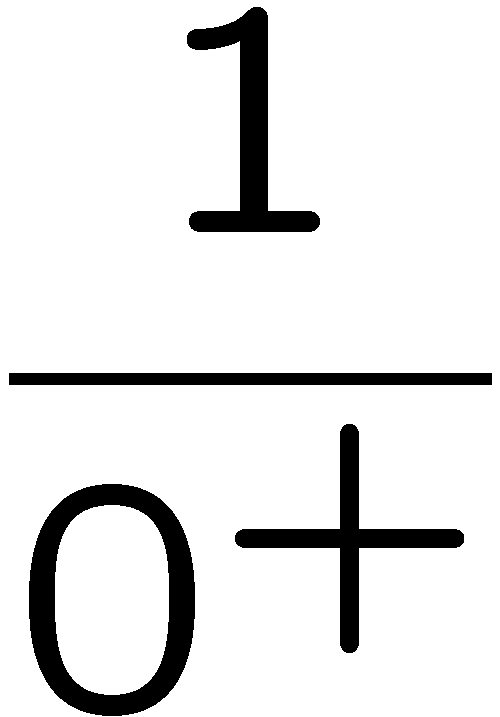 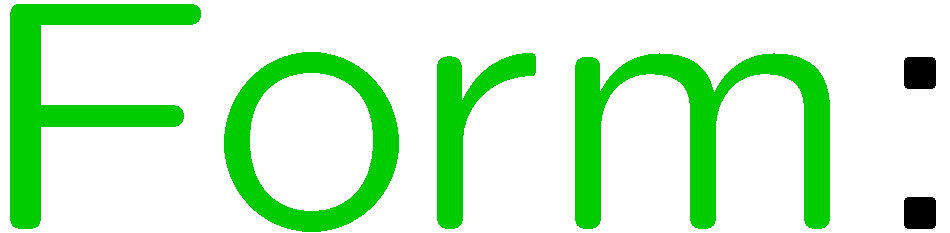 3
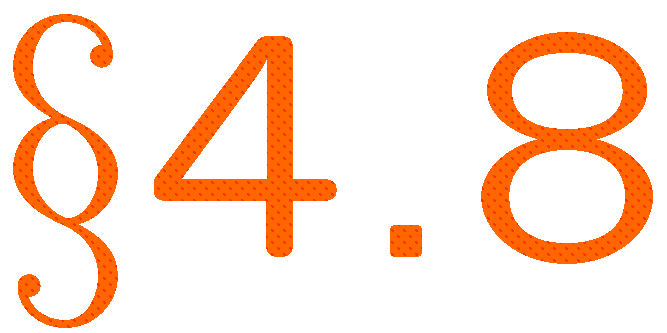 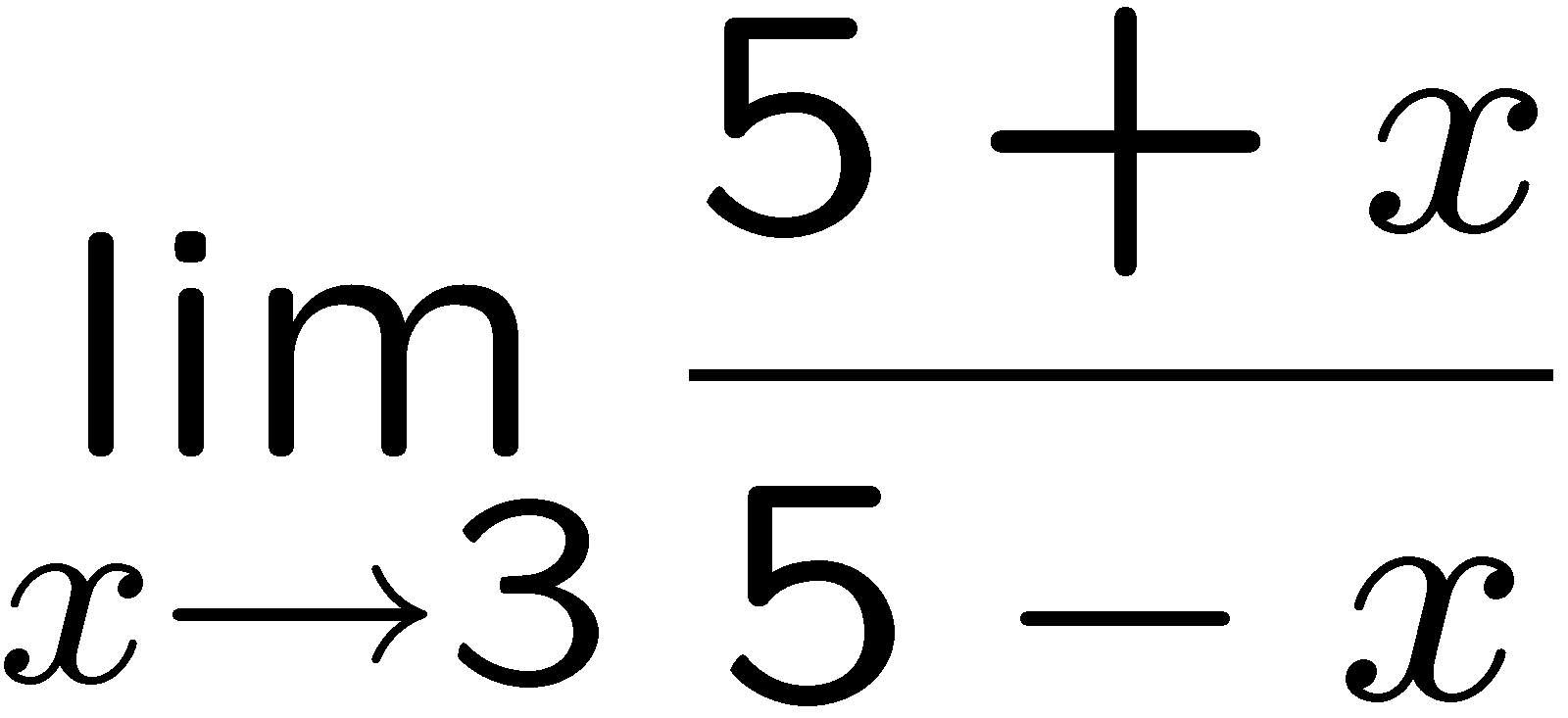 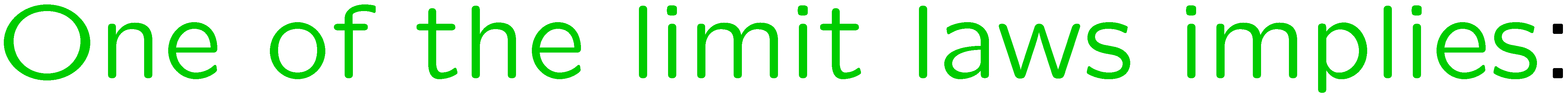 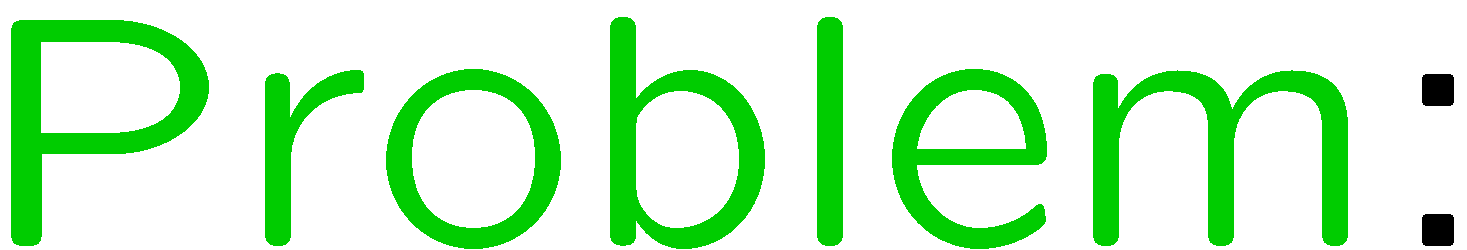 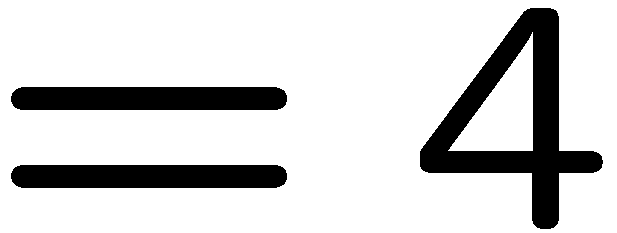 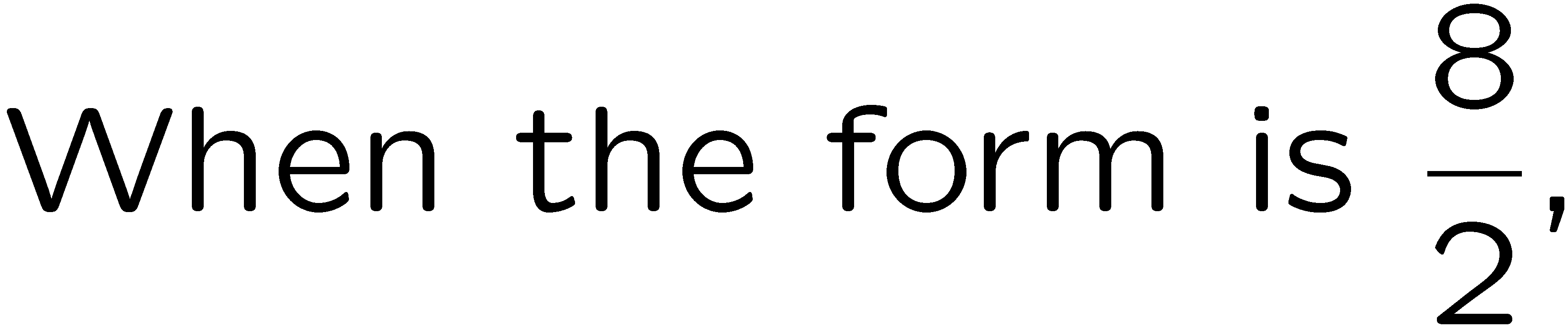 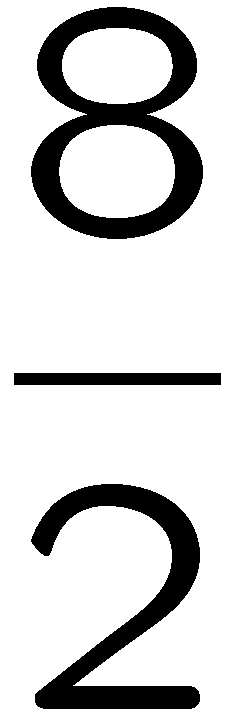 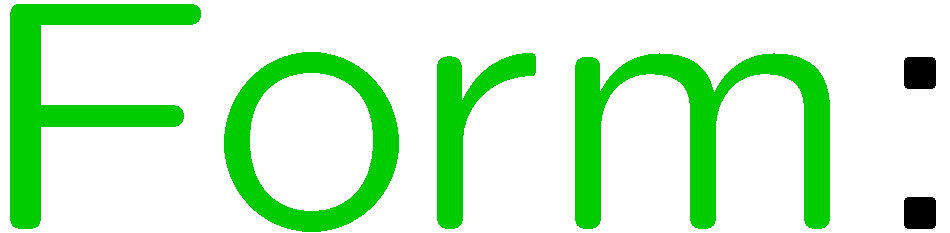 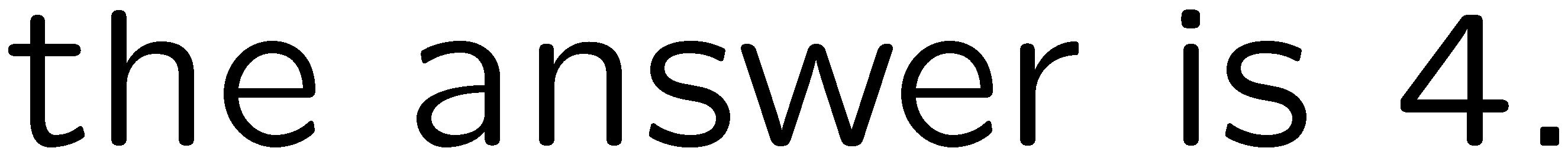 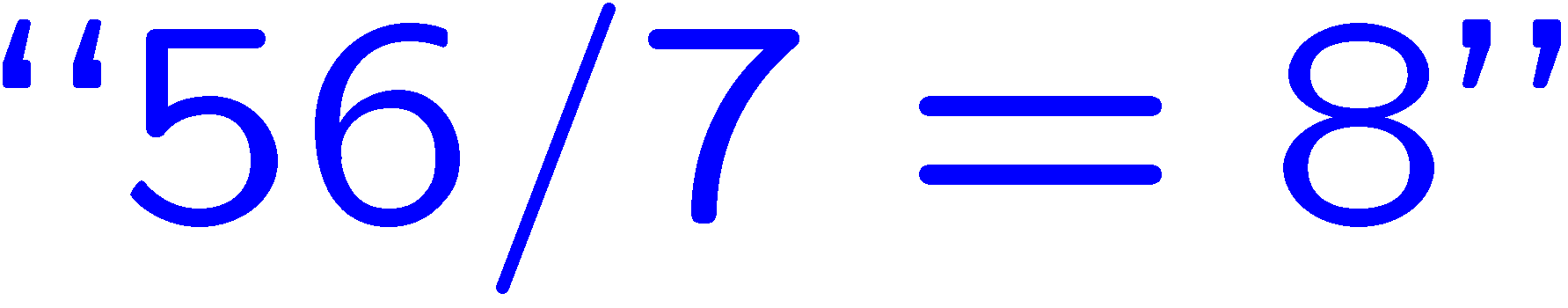 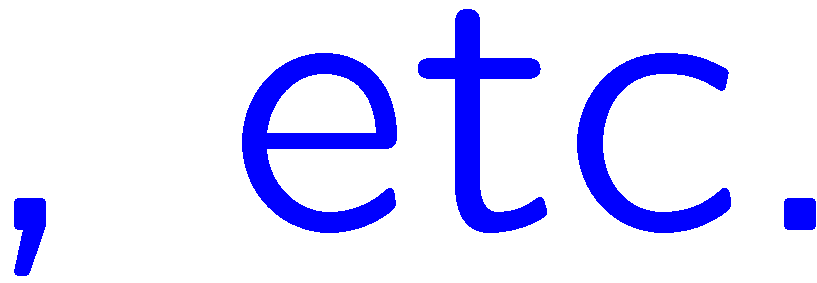 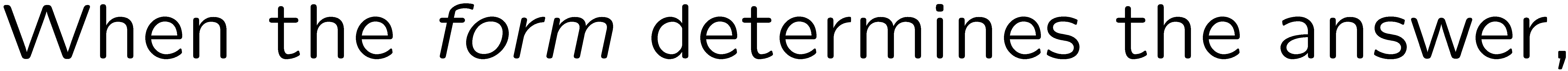 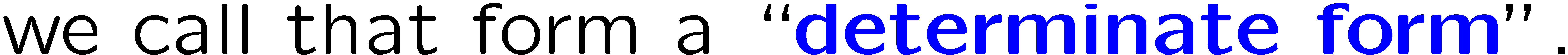 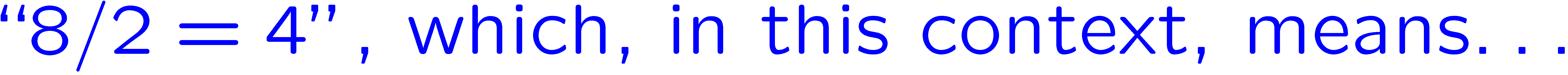 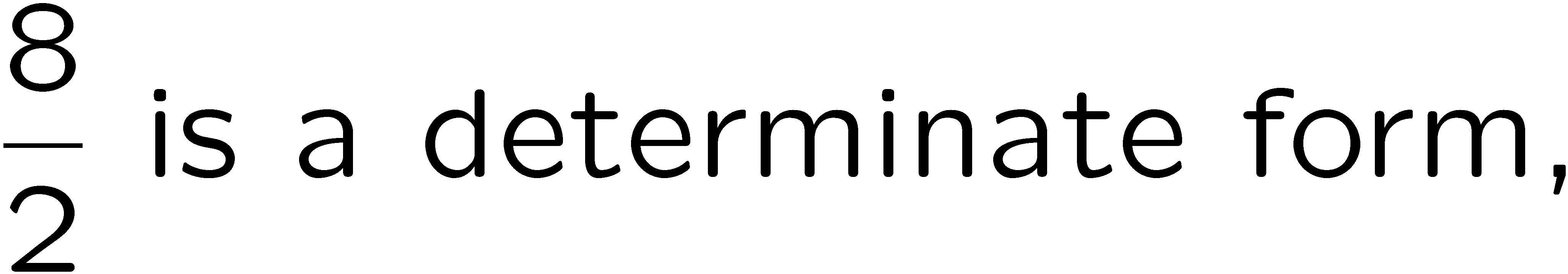 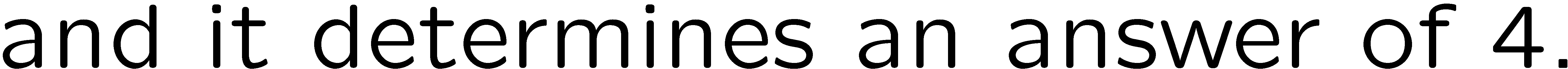 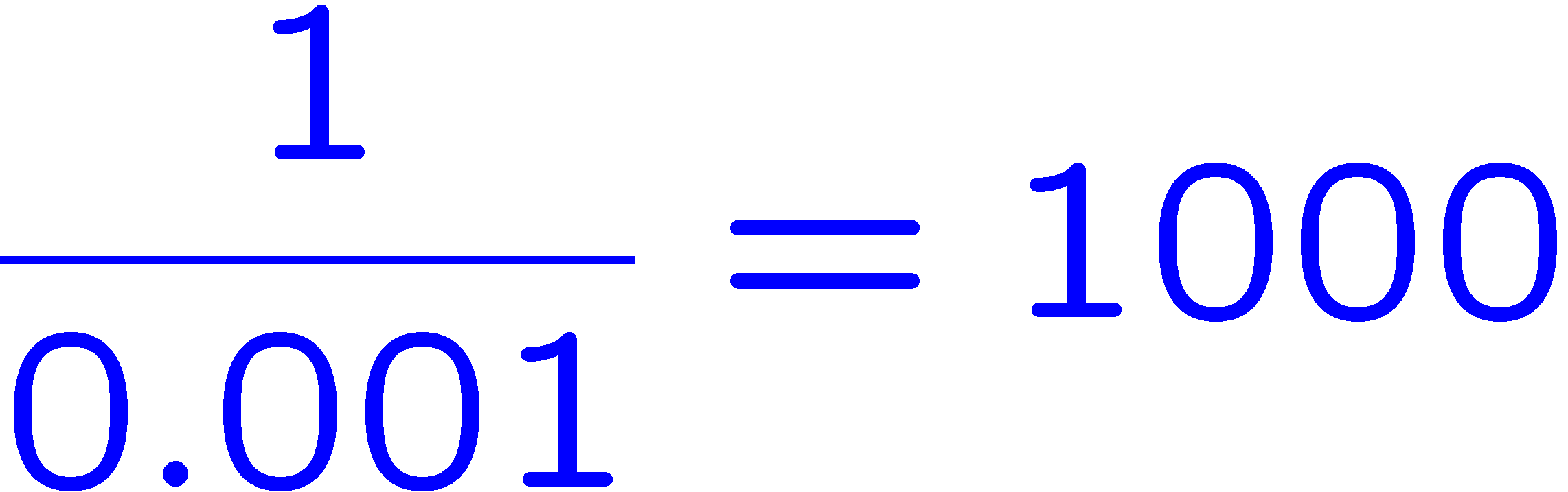 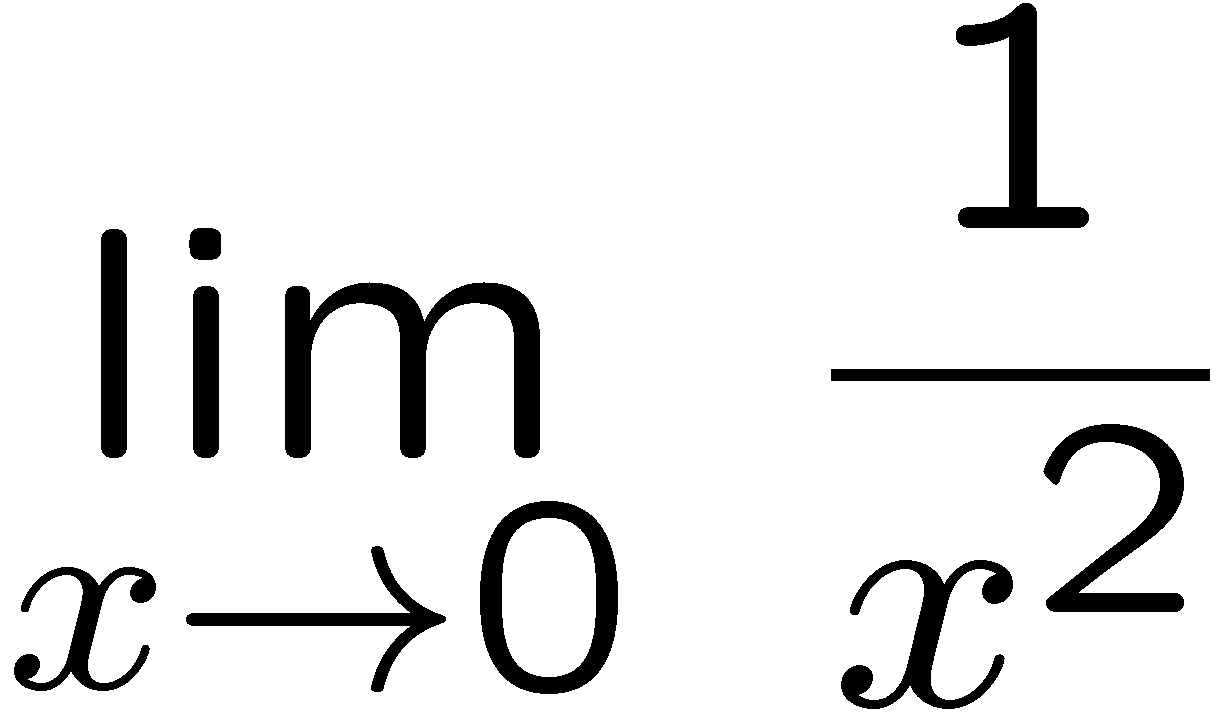 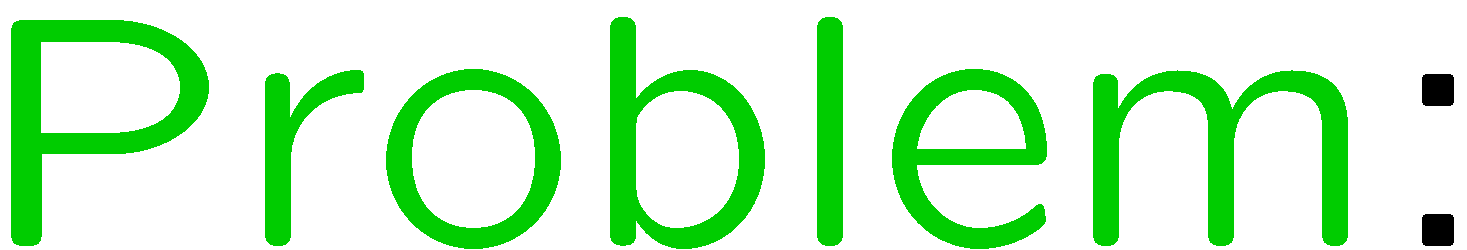 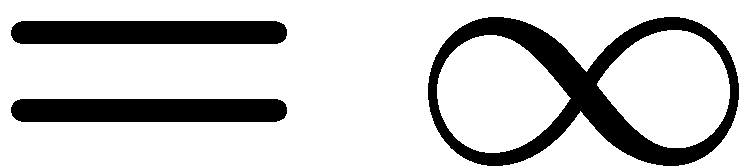 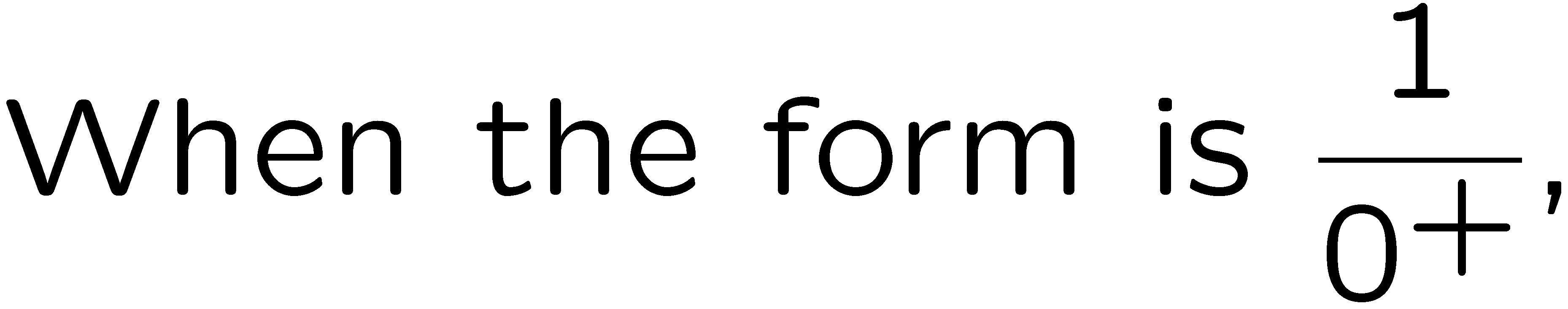 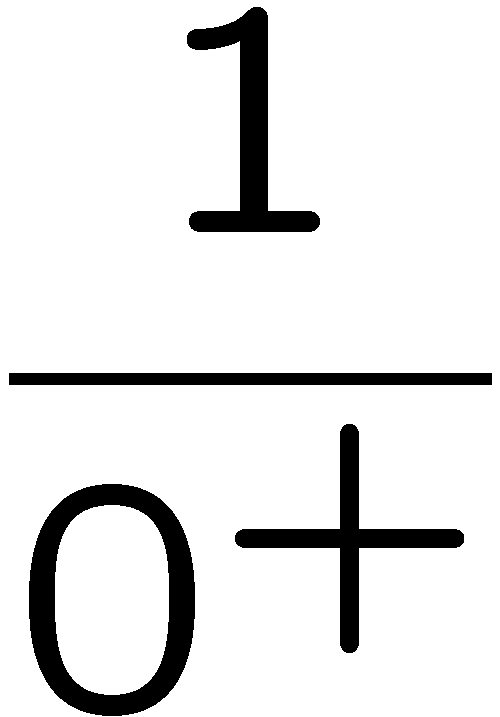 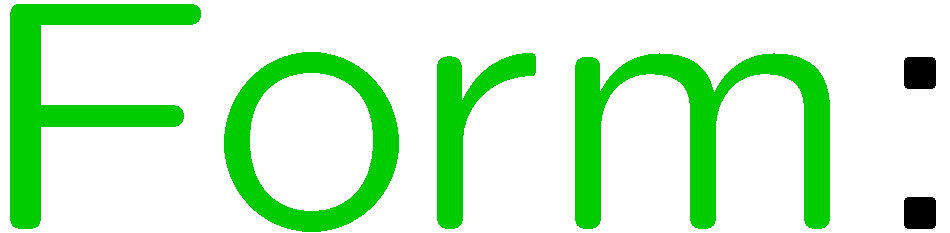 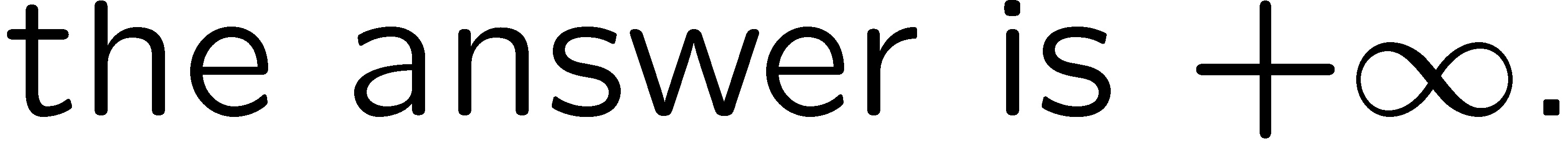 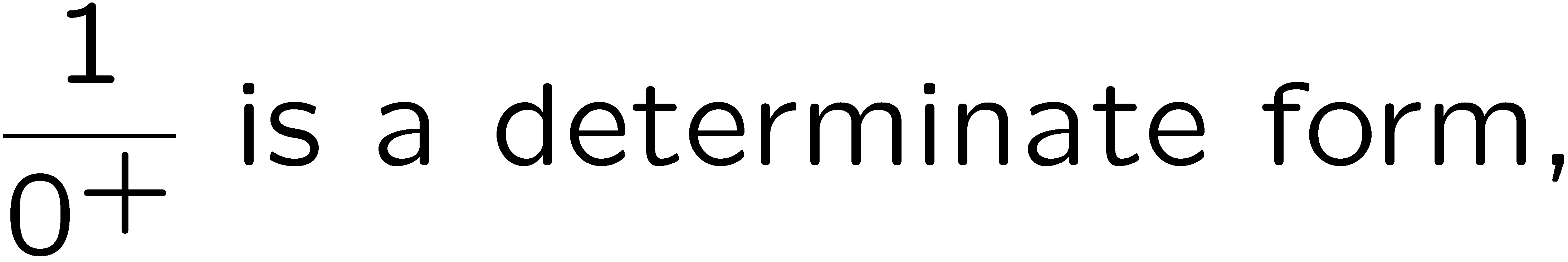 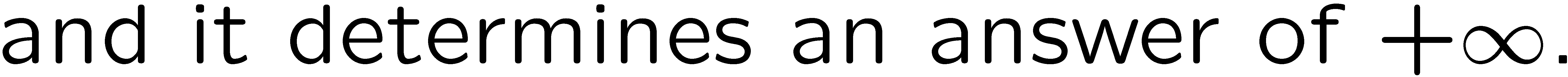 4
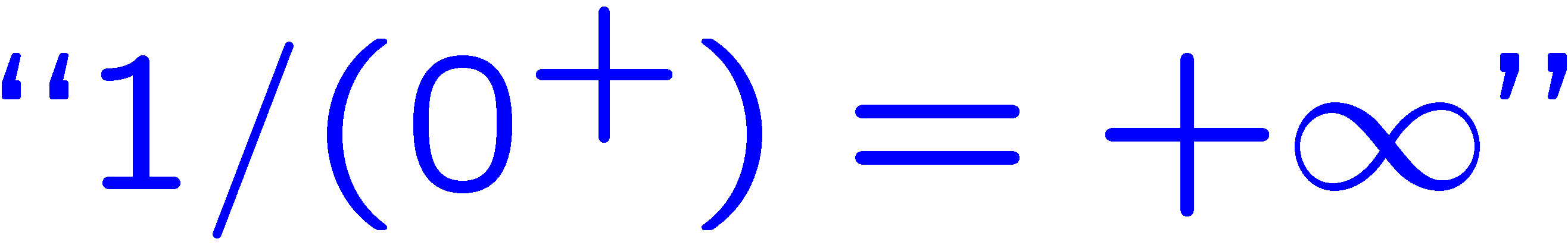 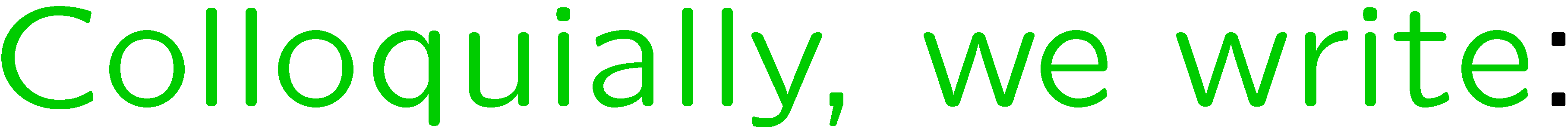 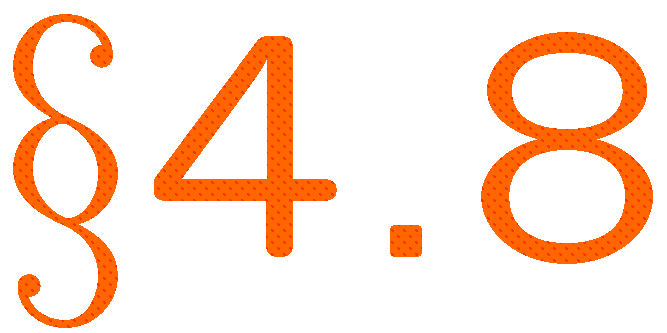 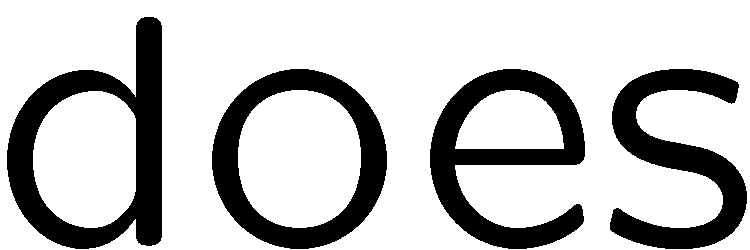 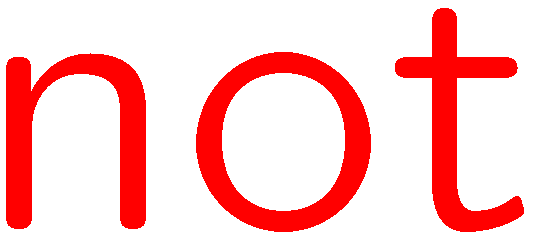 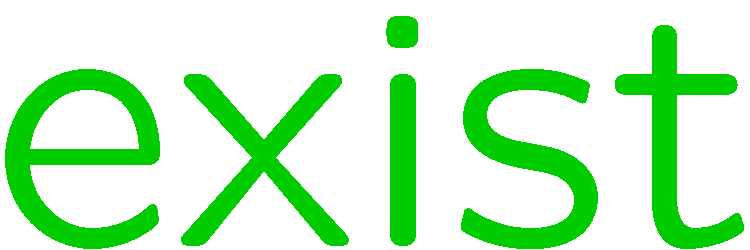 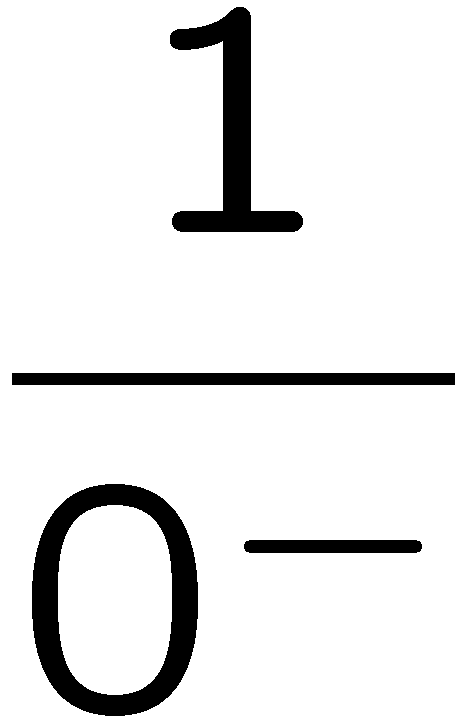 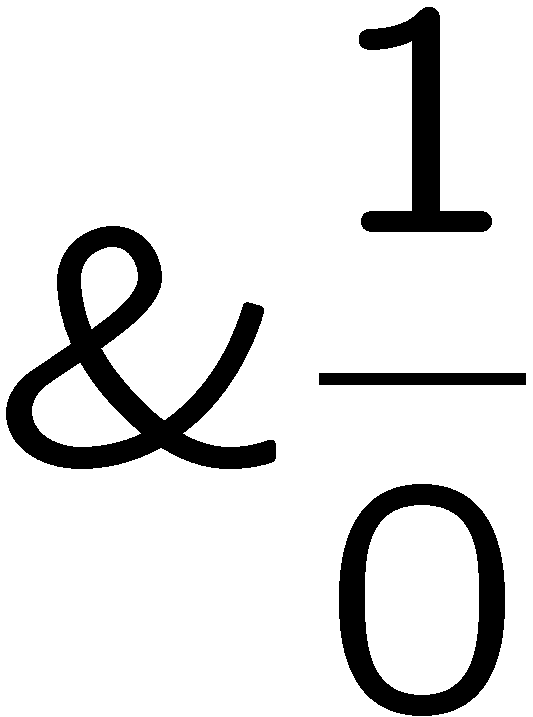 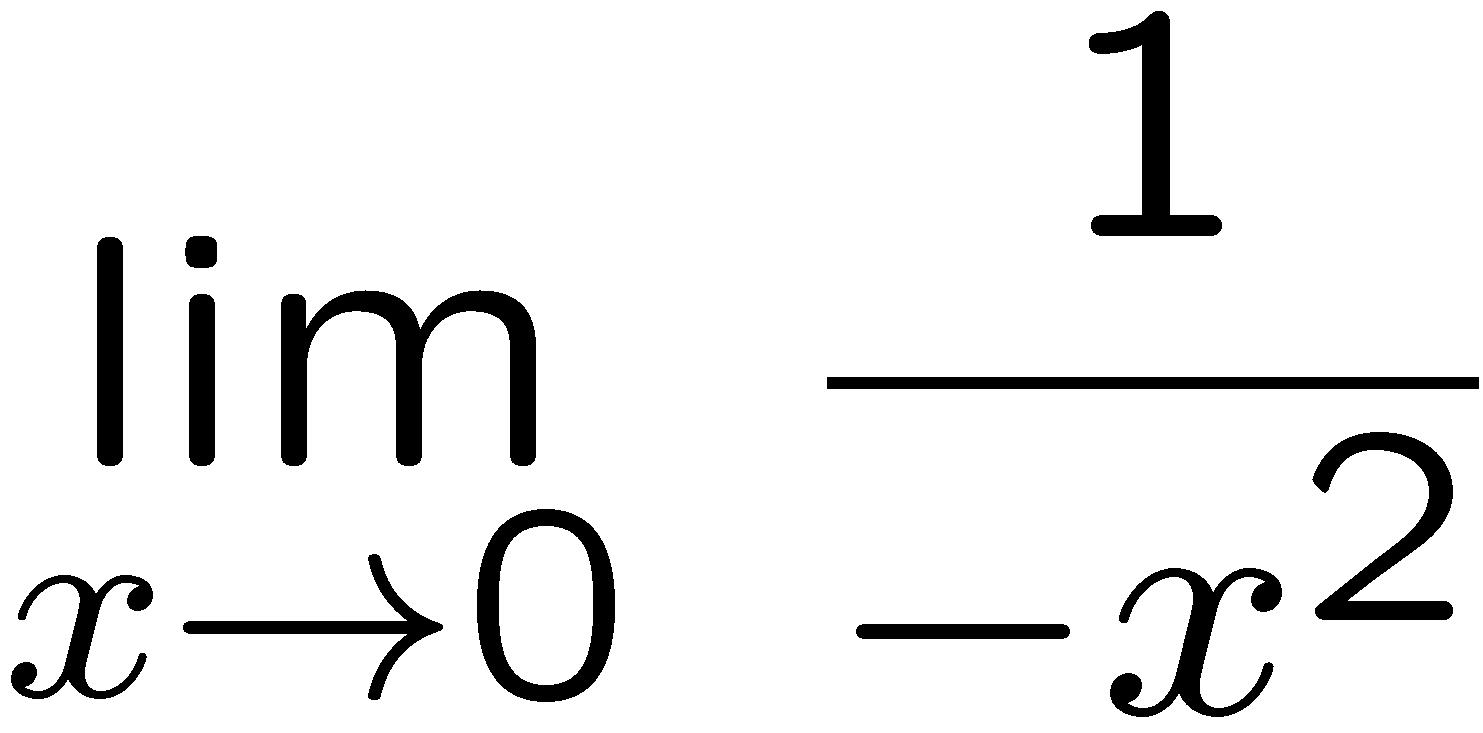 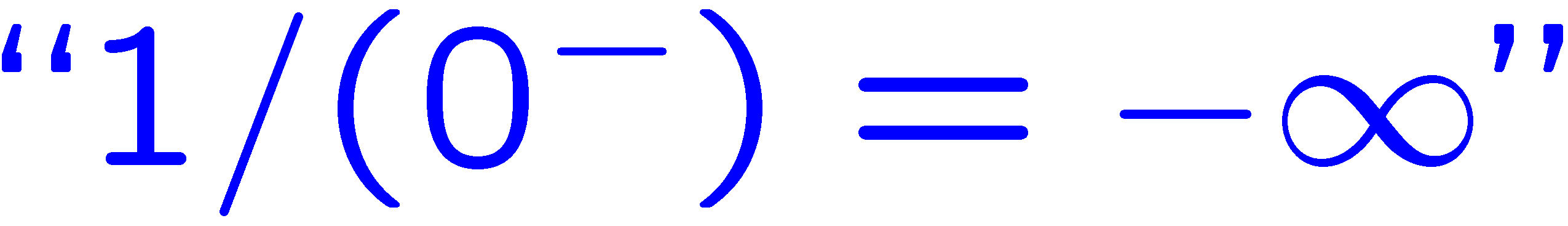 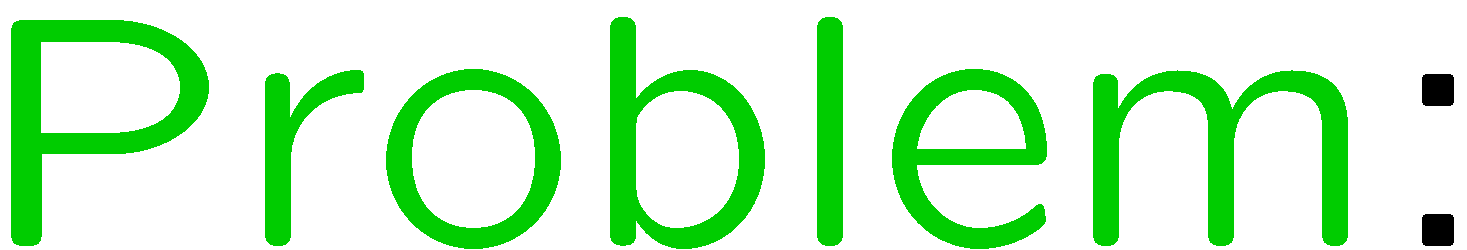 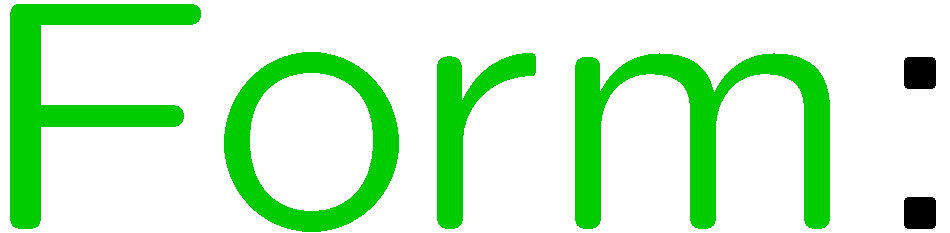 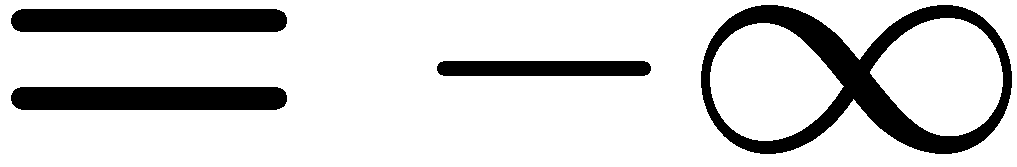 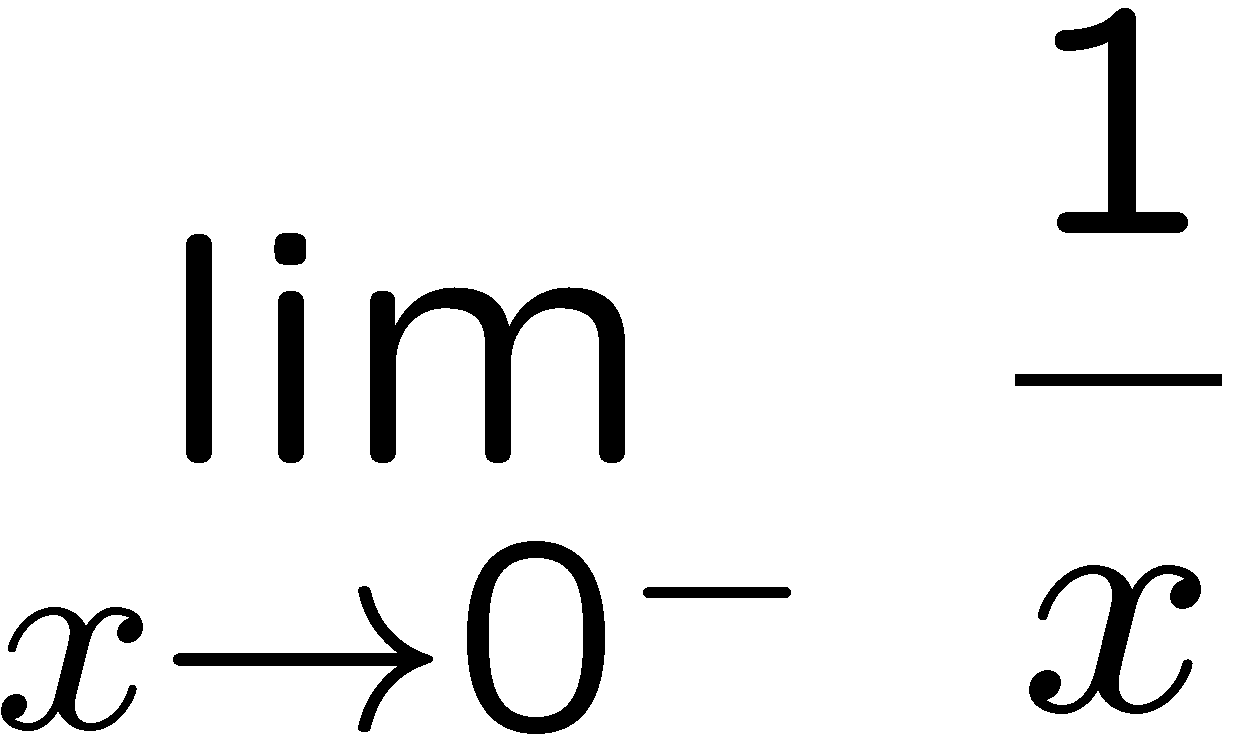 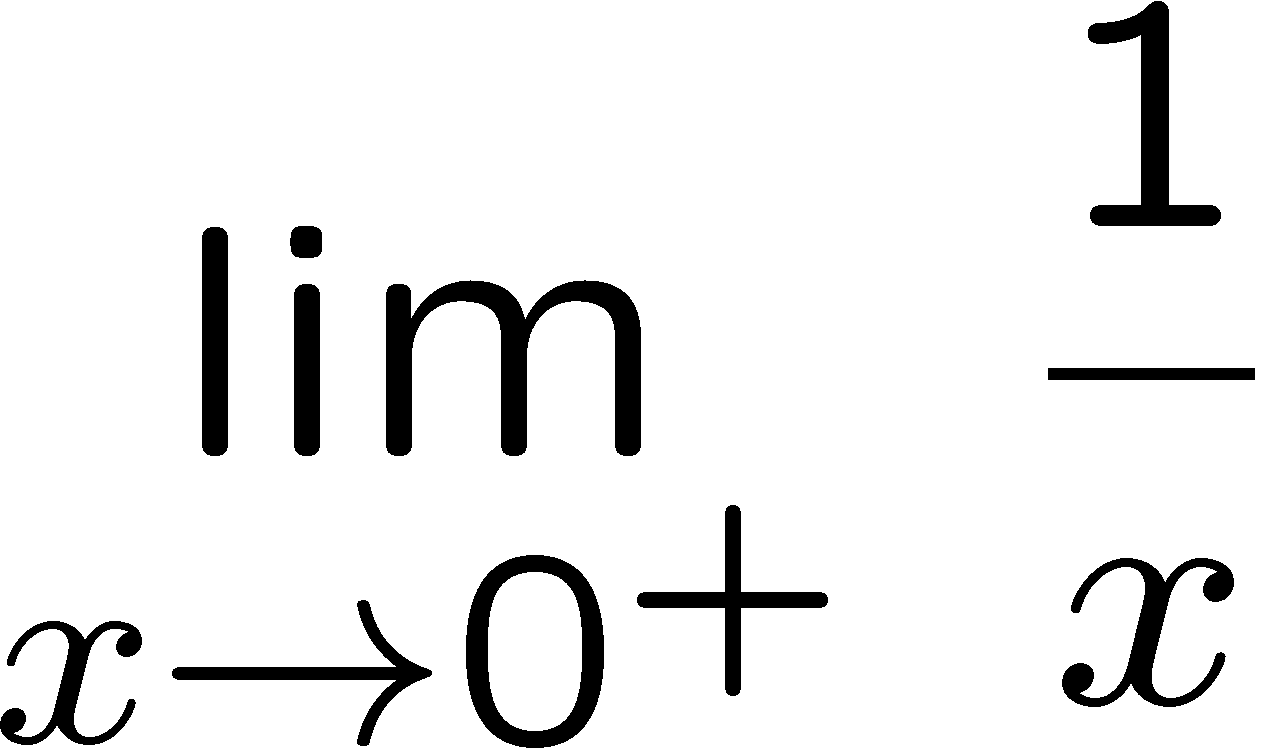 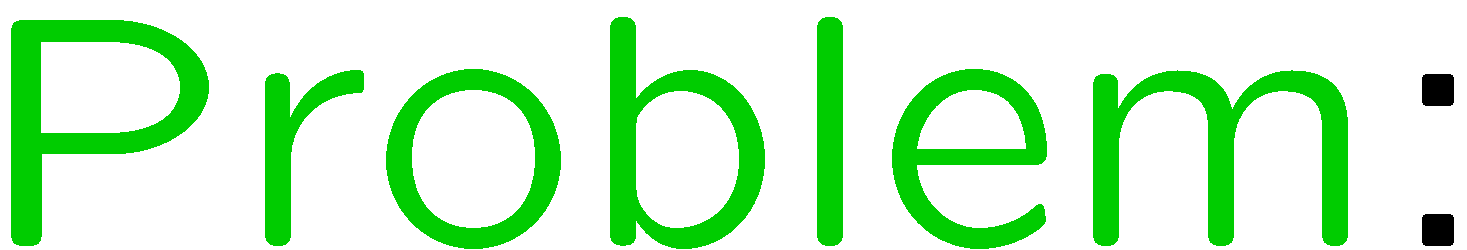 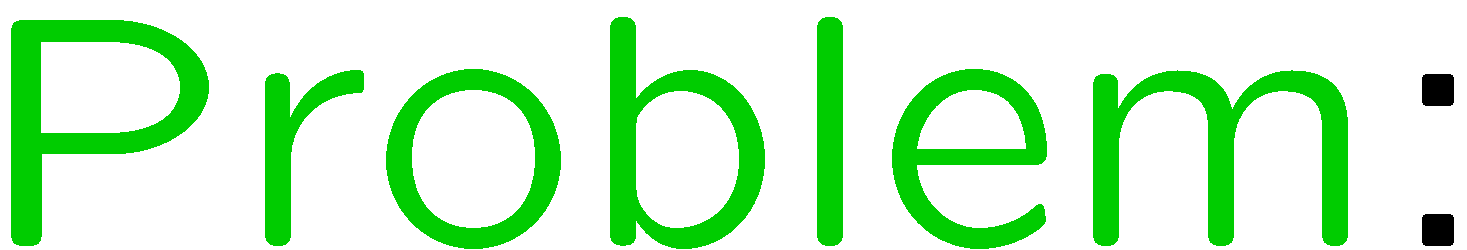 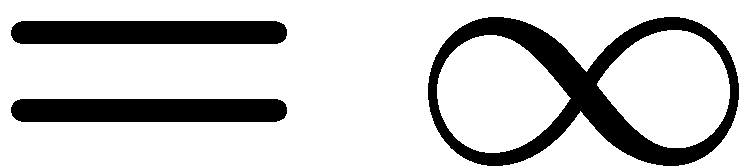 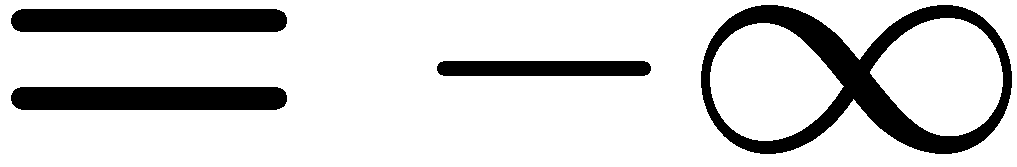 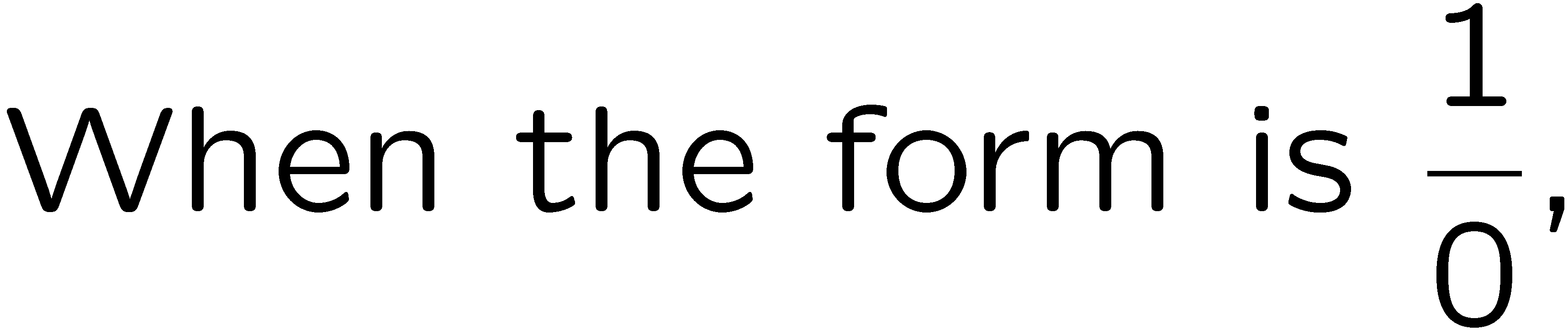 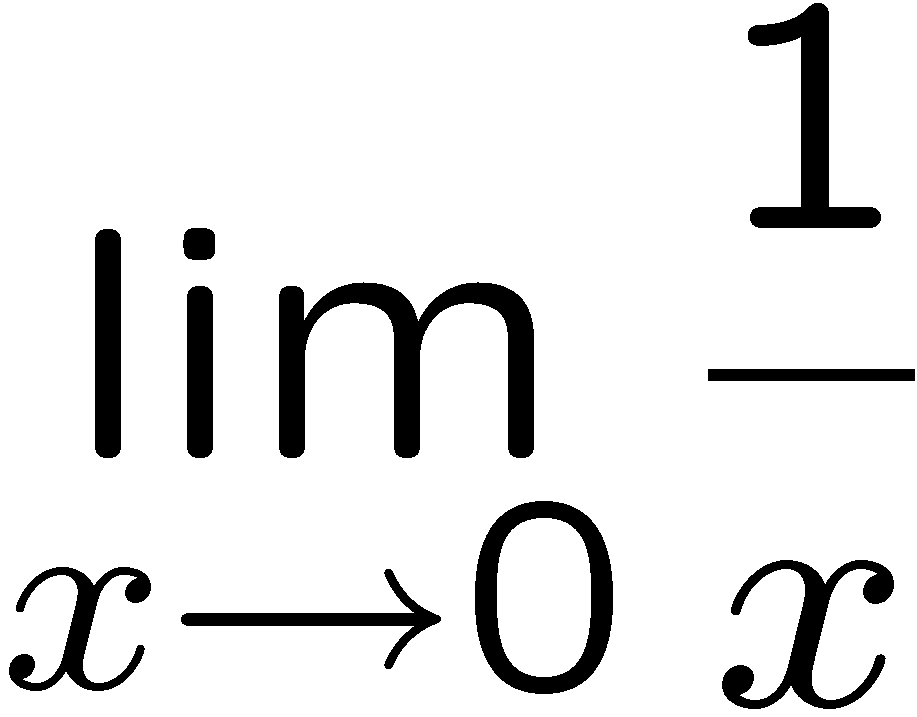 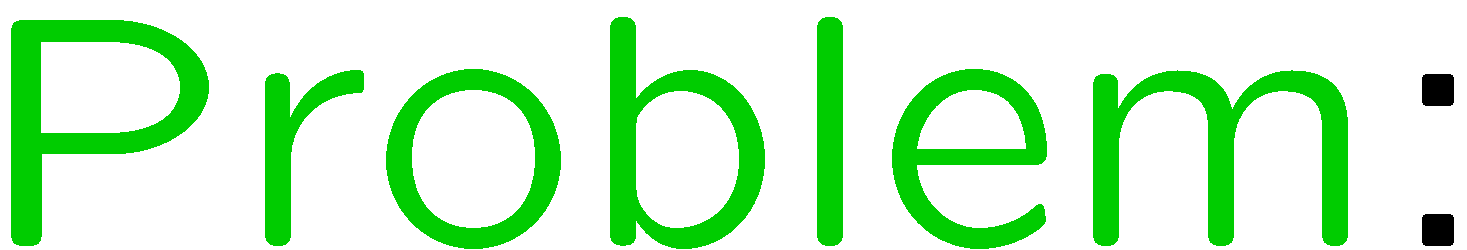 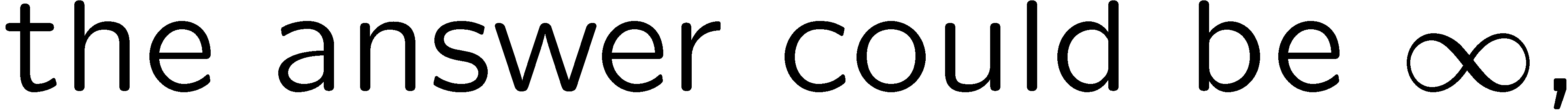 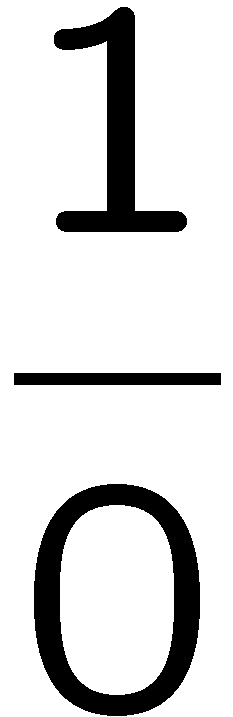 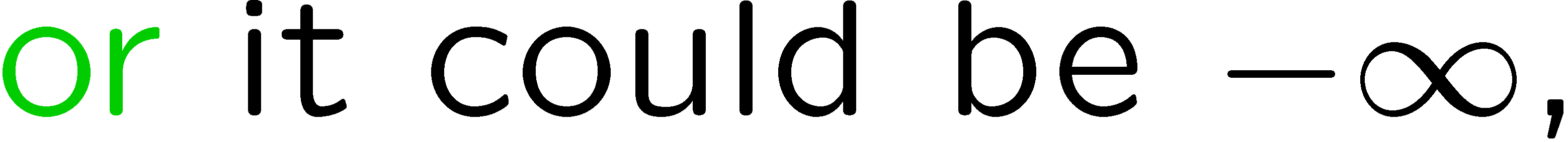 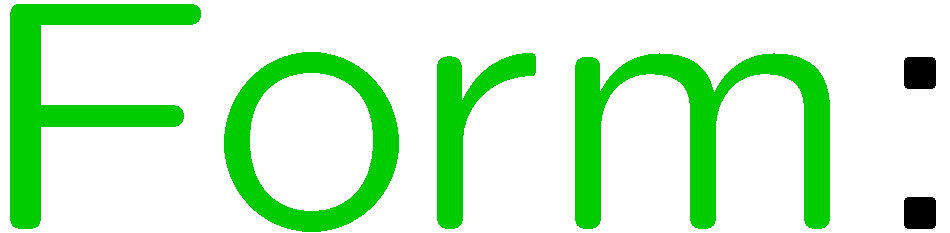 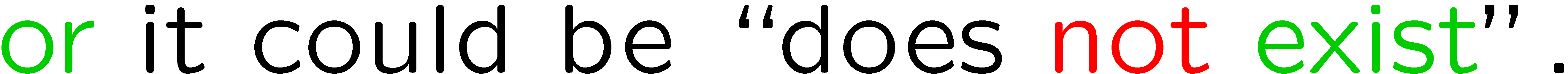 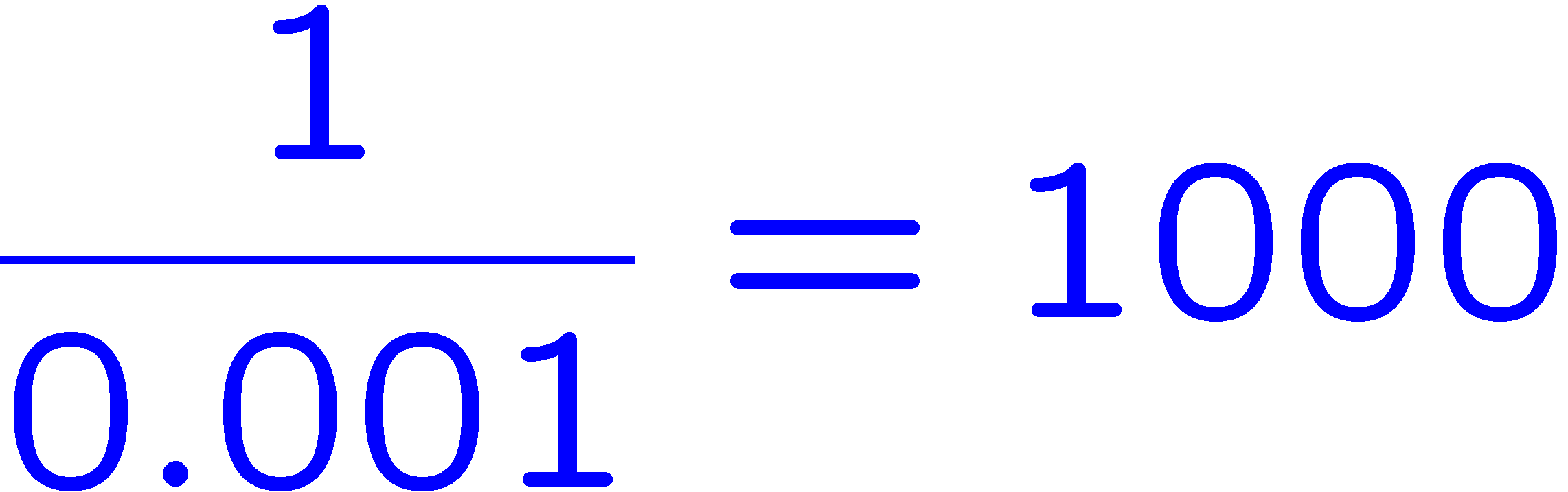 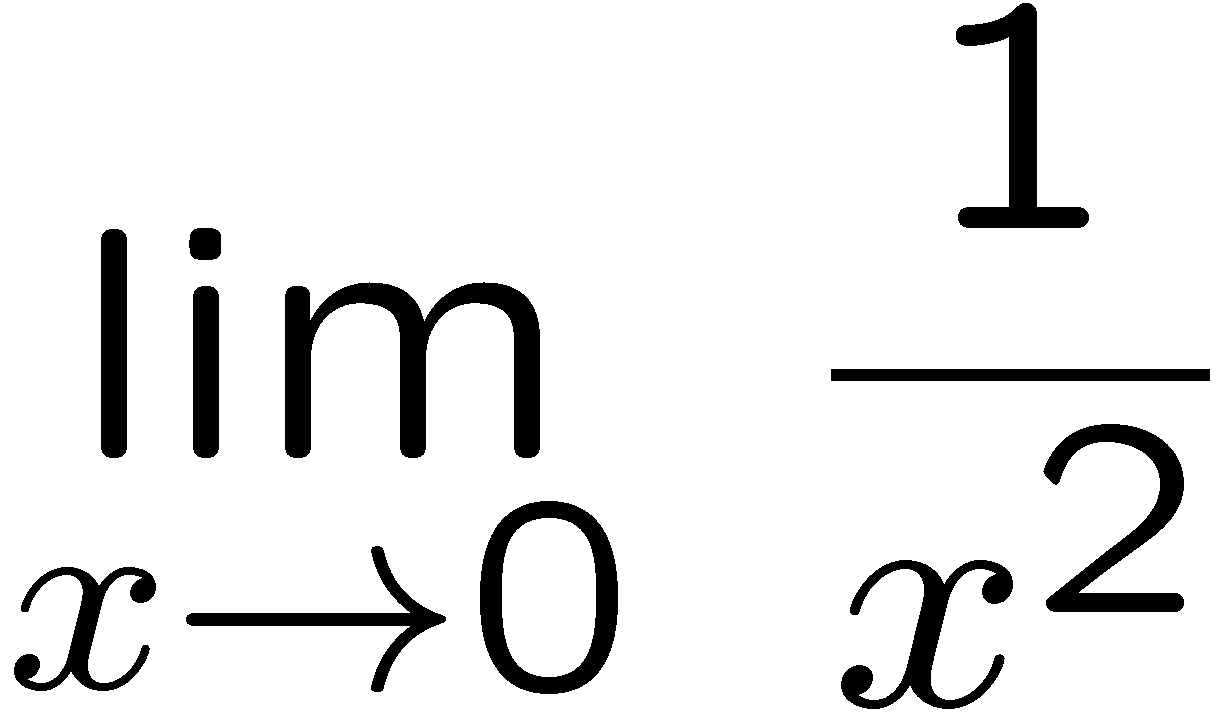 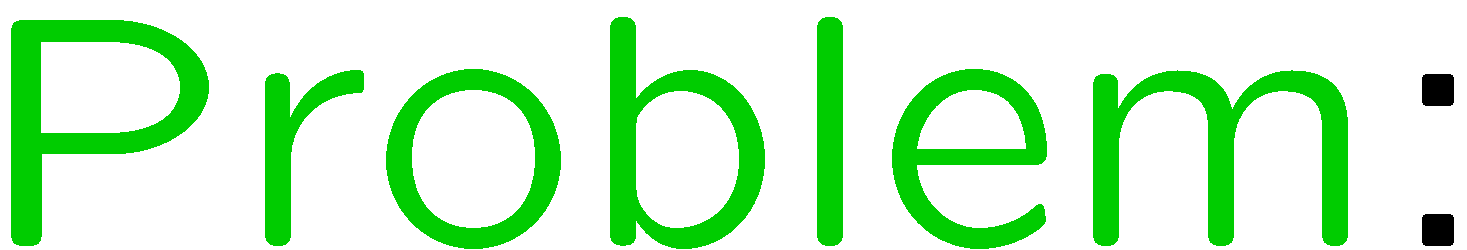 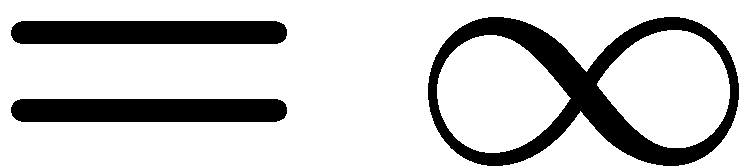 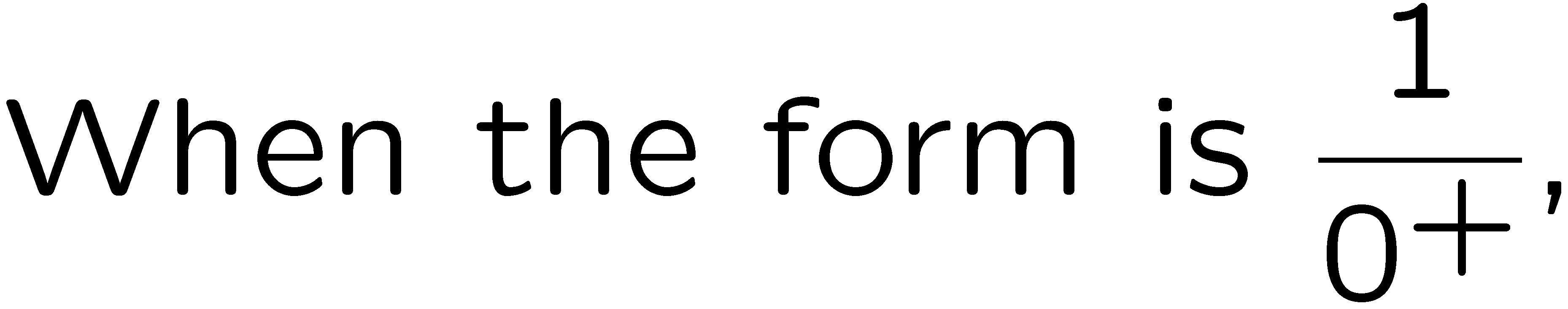 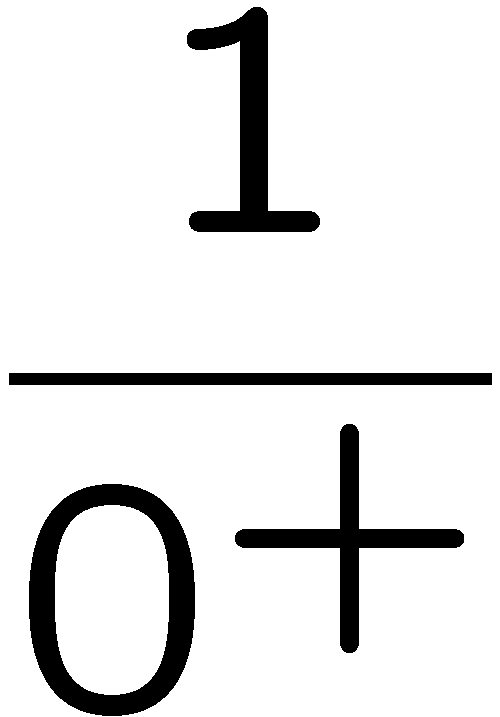 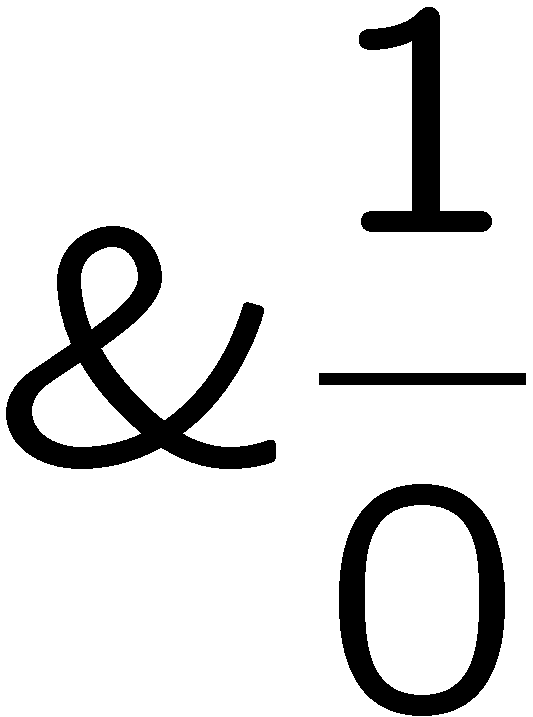 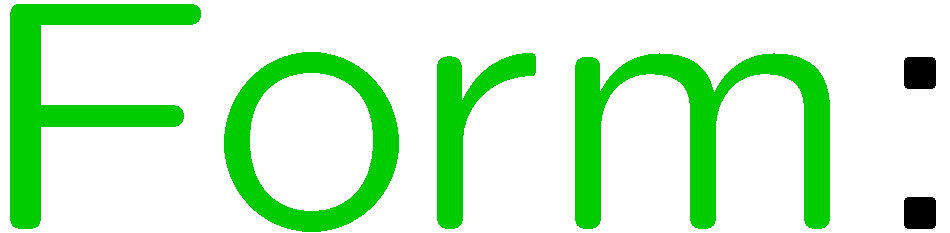 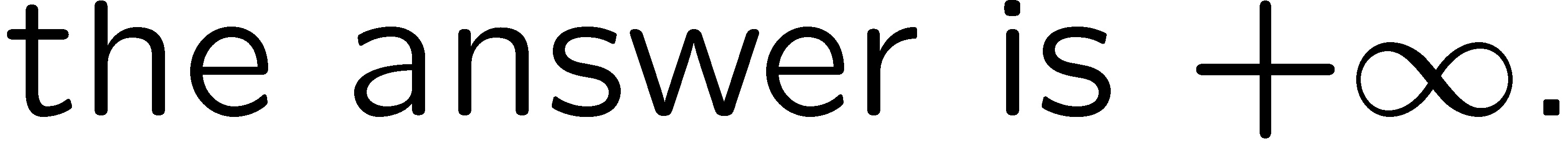 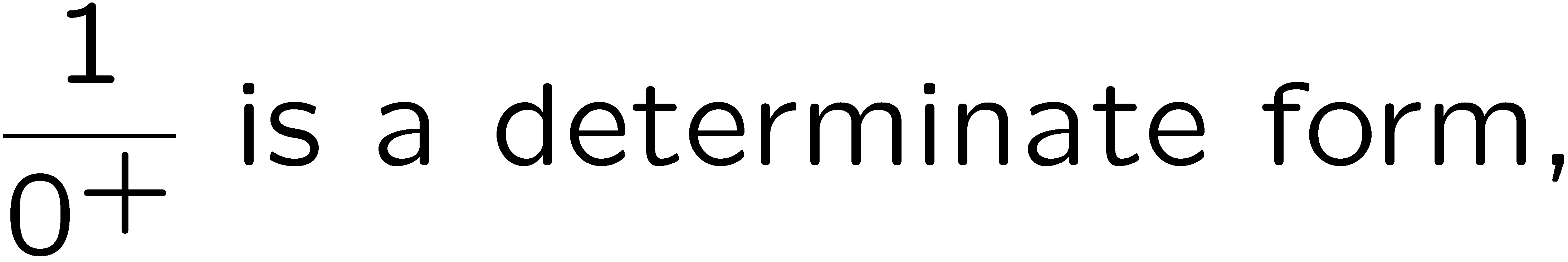 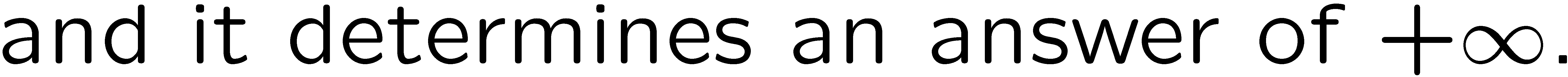 5
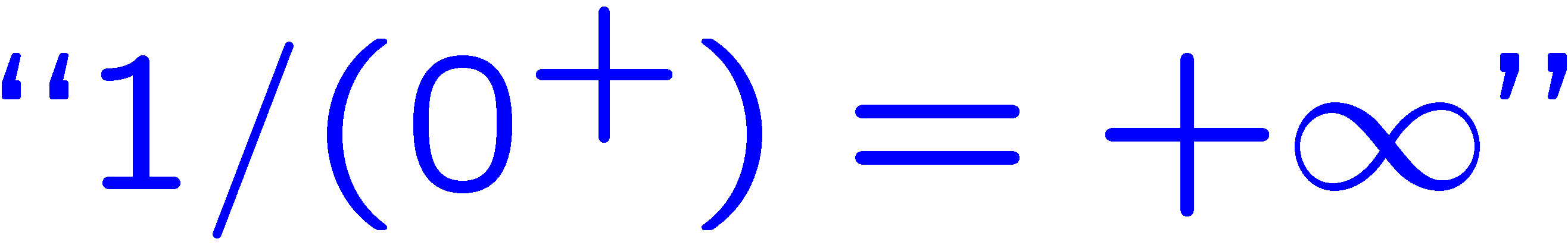 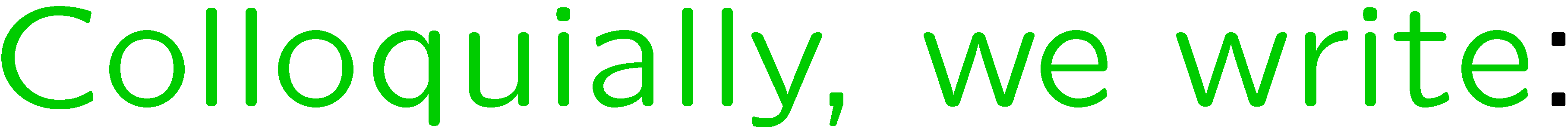 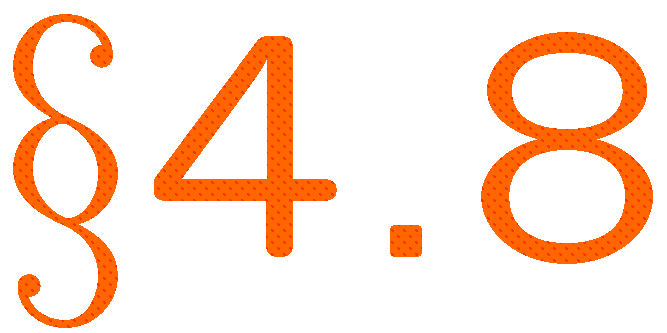 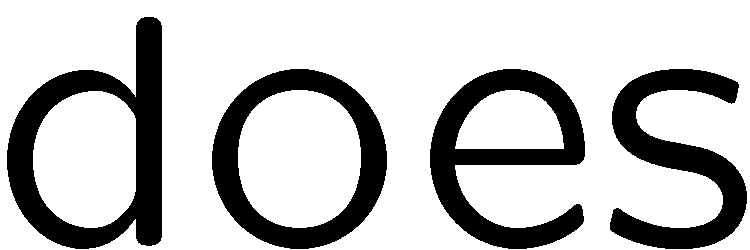 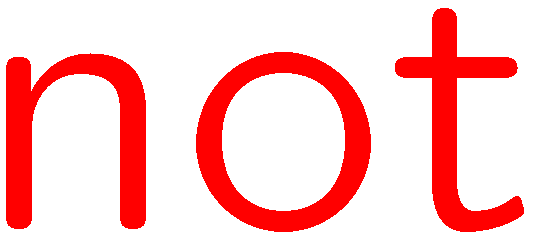 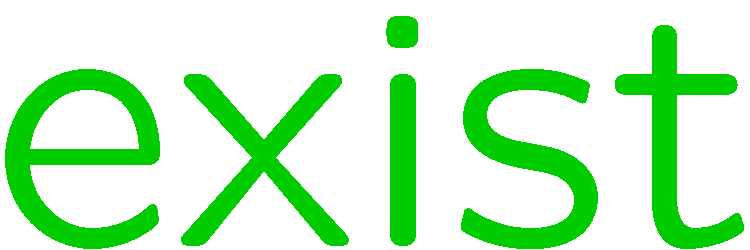 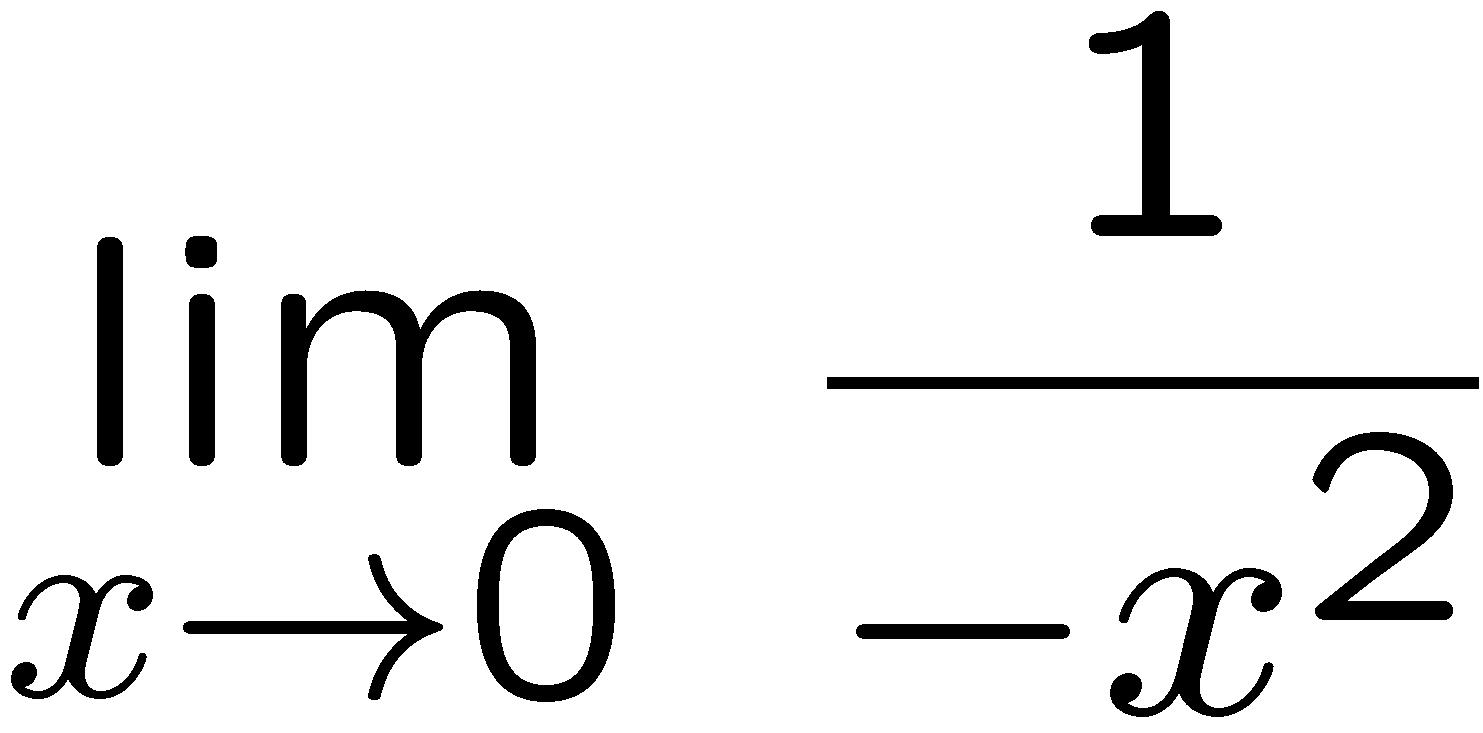 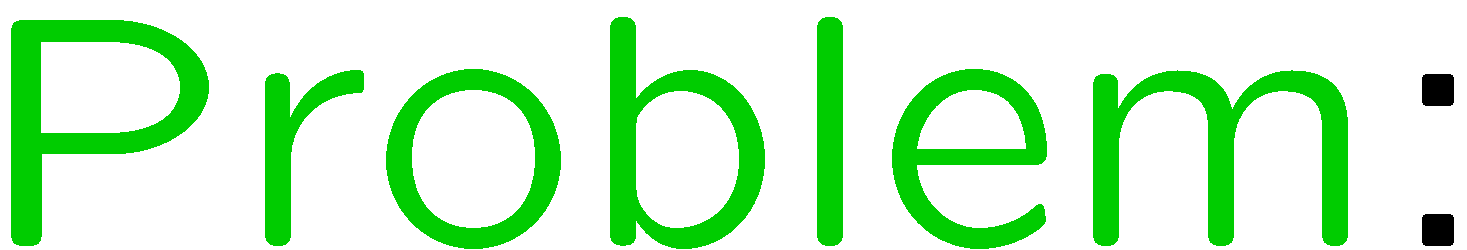 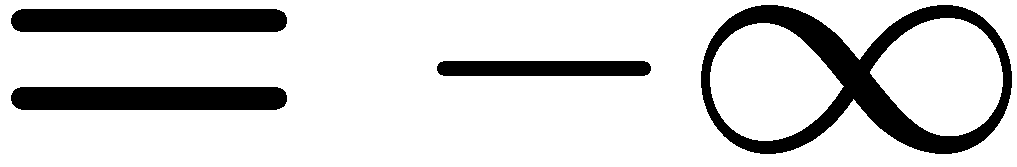 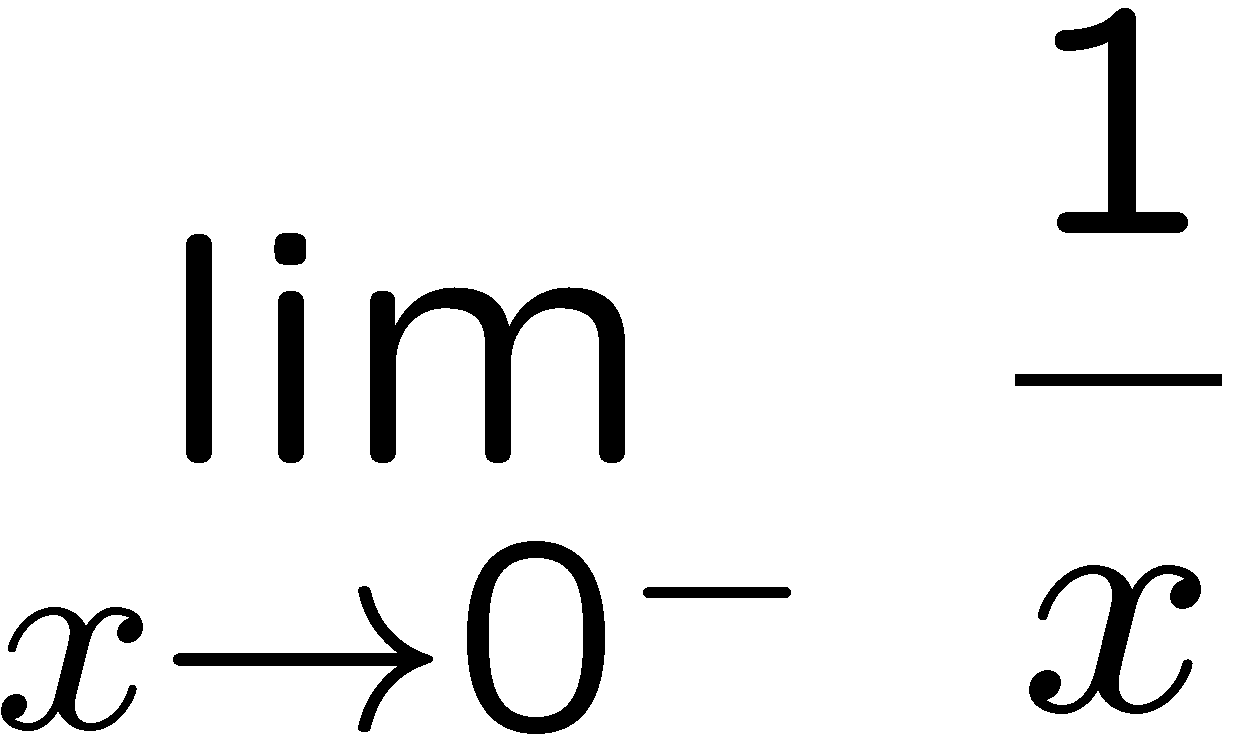 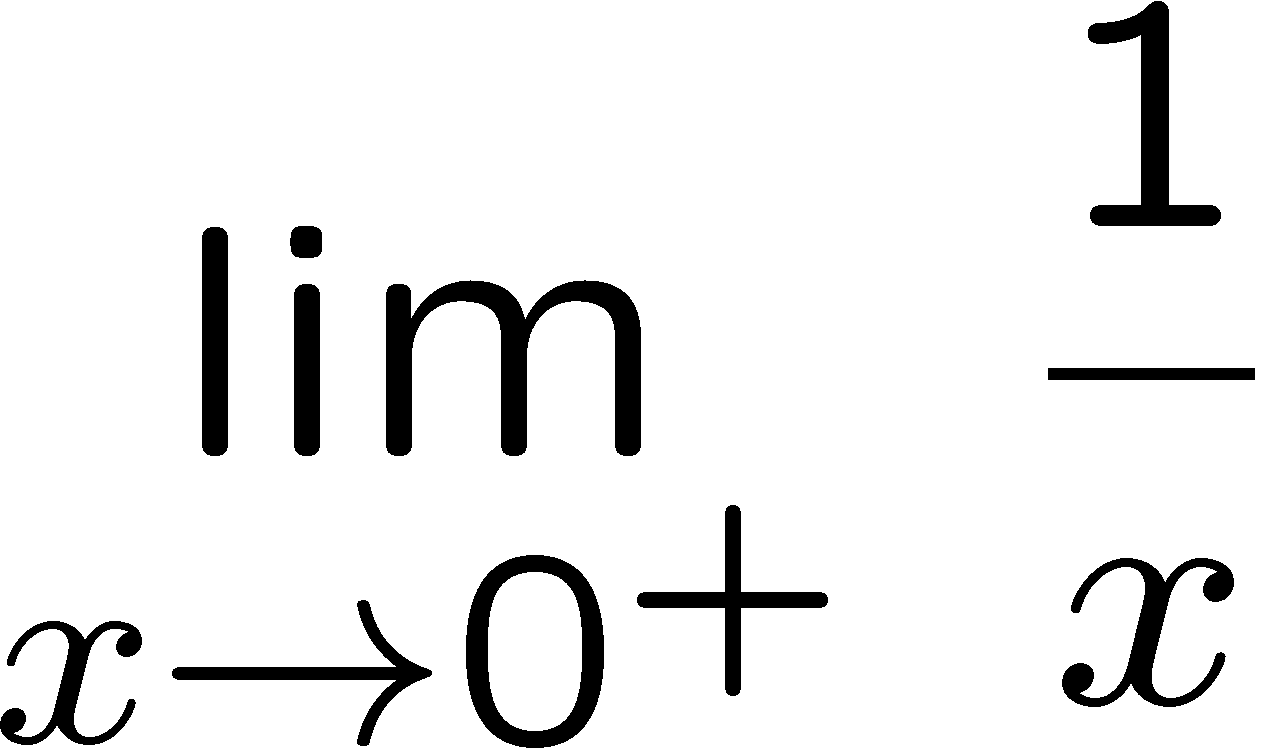 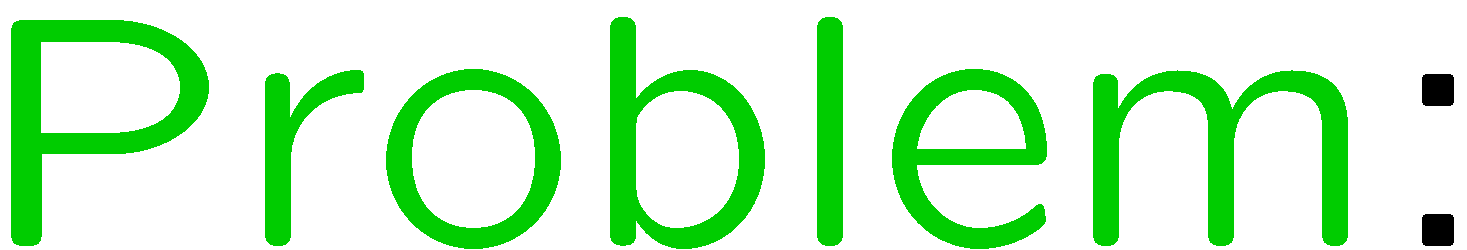 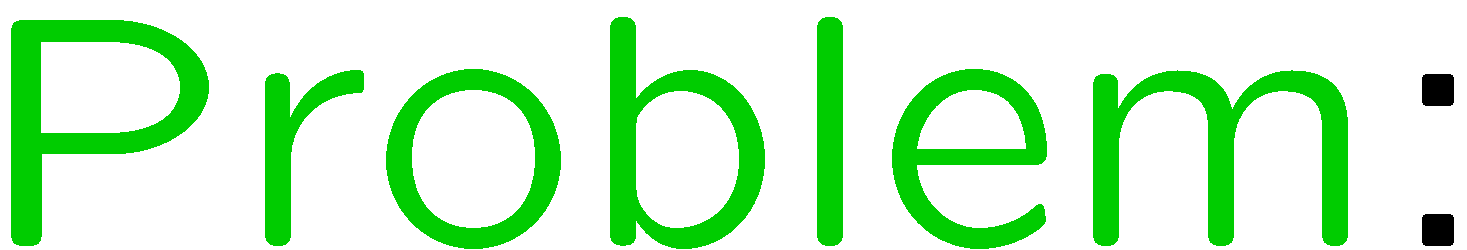 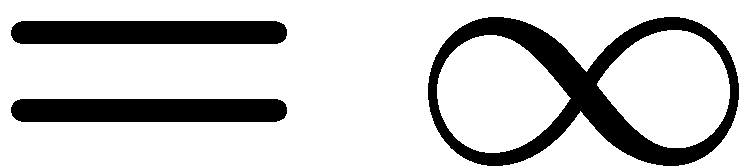 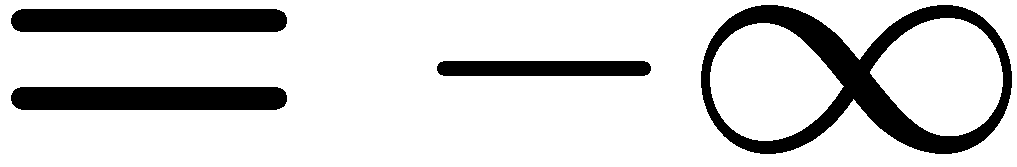 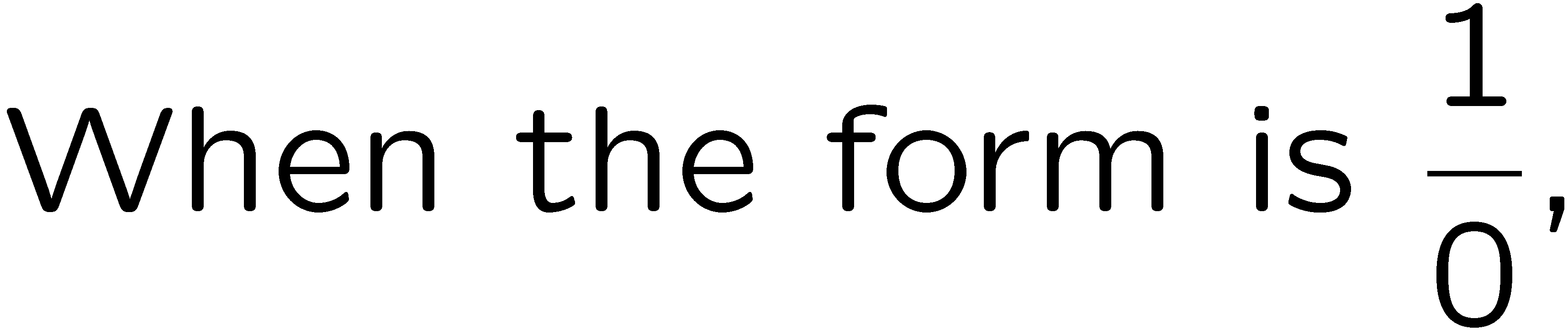 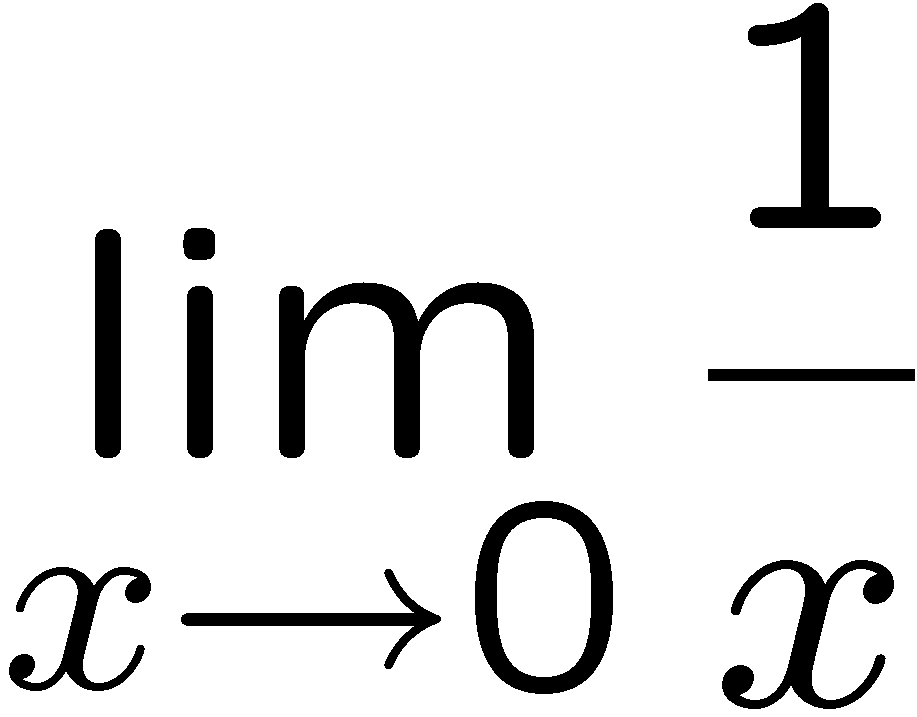 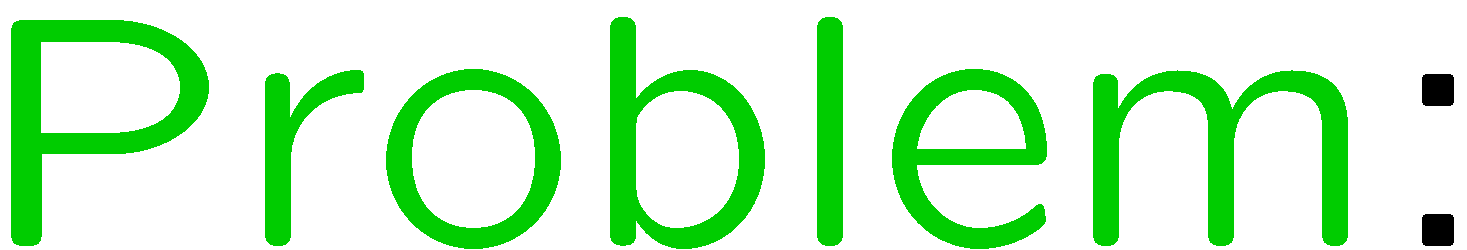 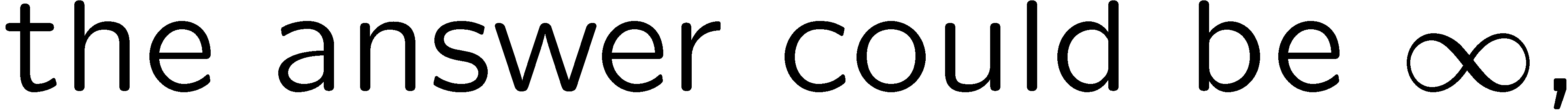 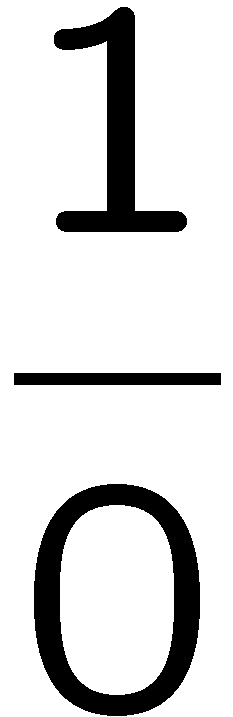 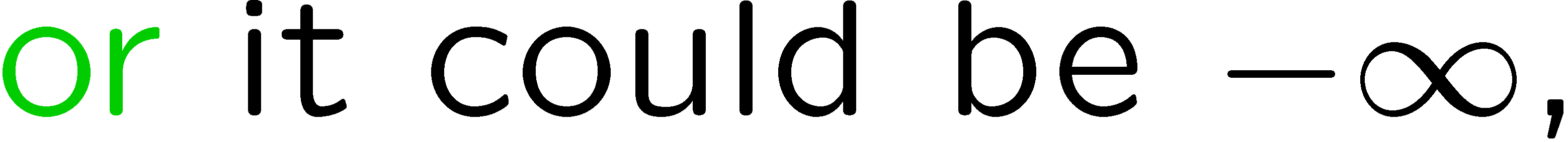 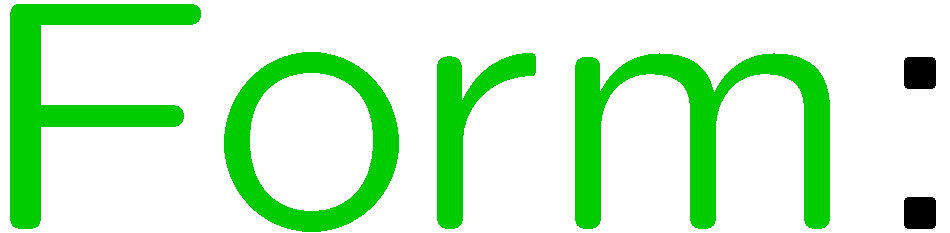 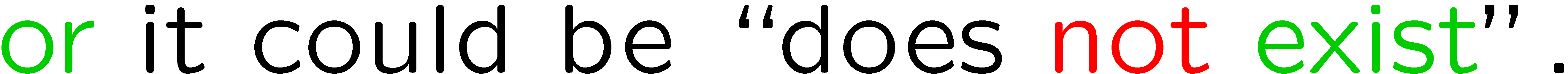 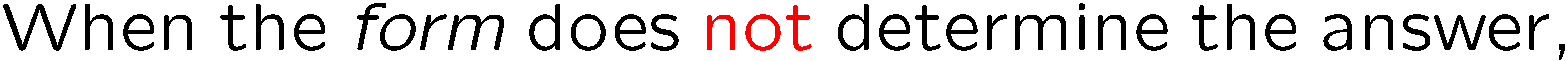 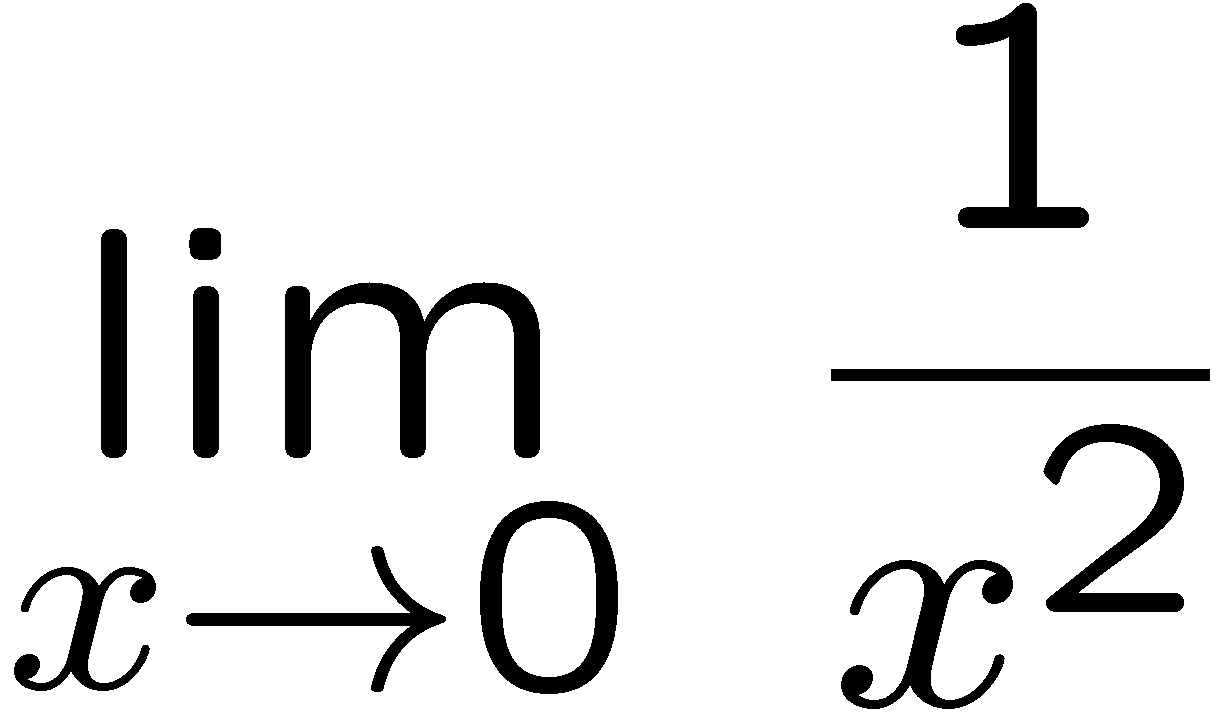 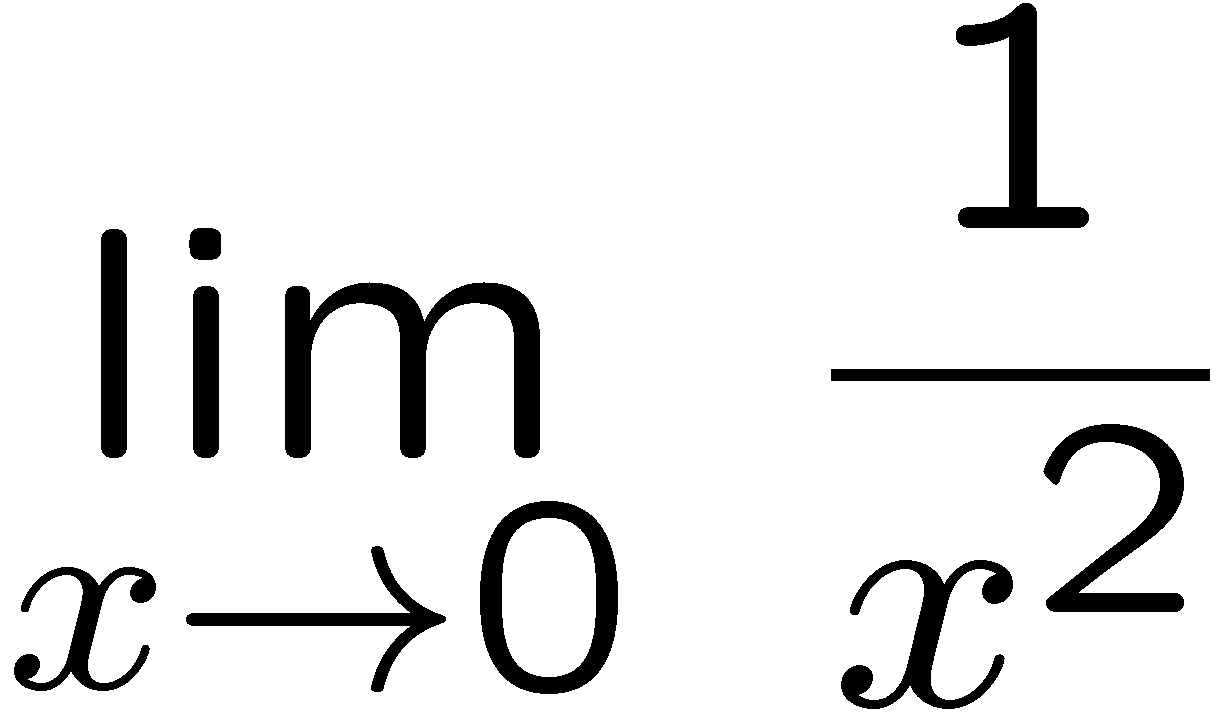 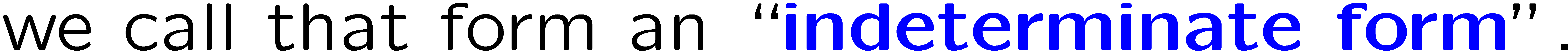 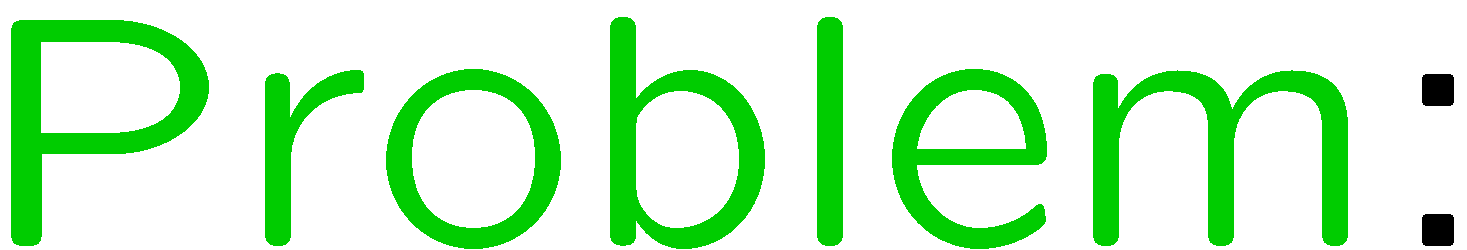 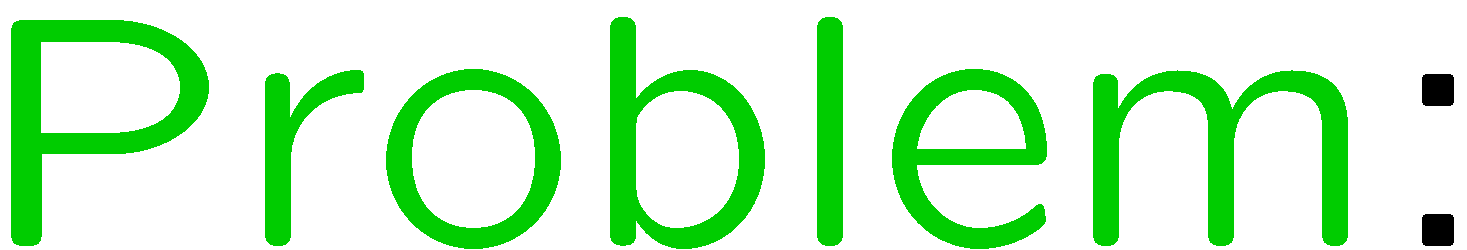 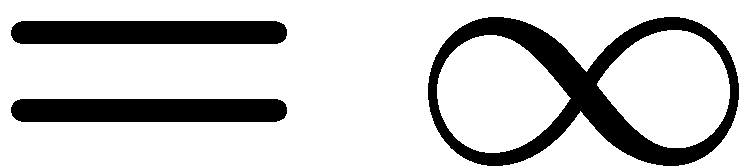 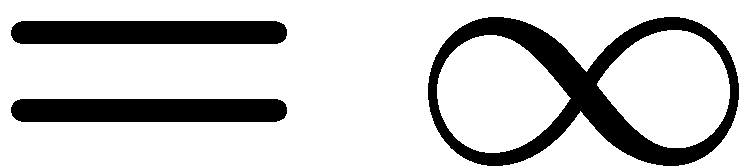 6
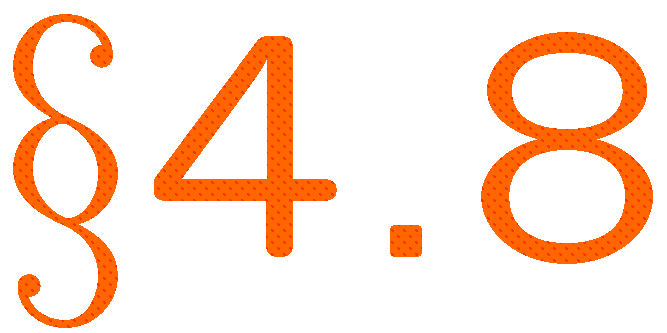 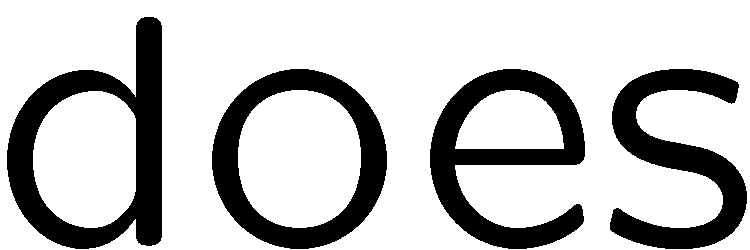 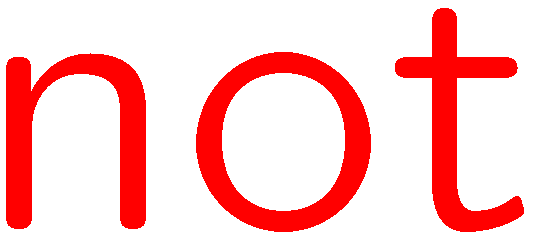 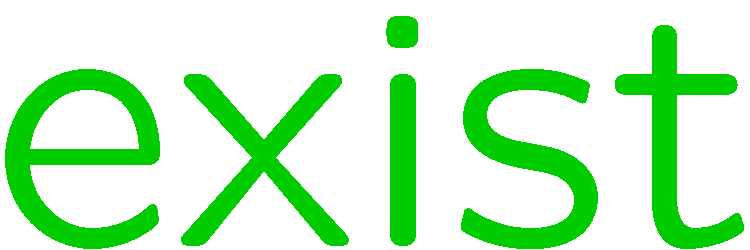 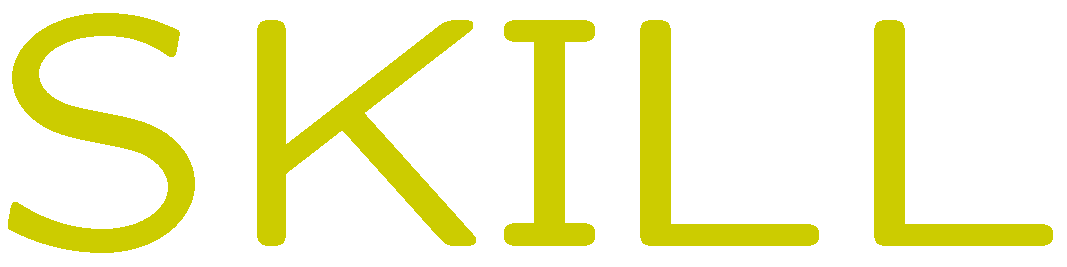 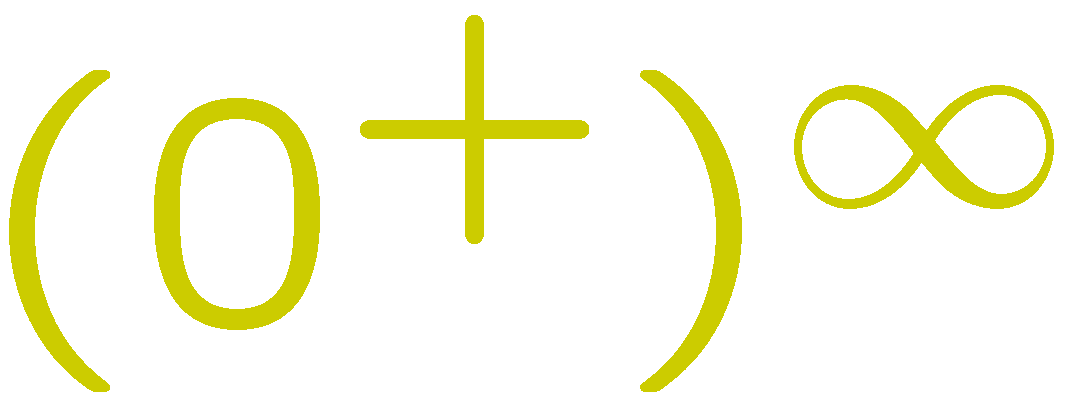 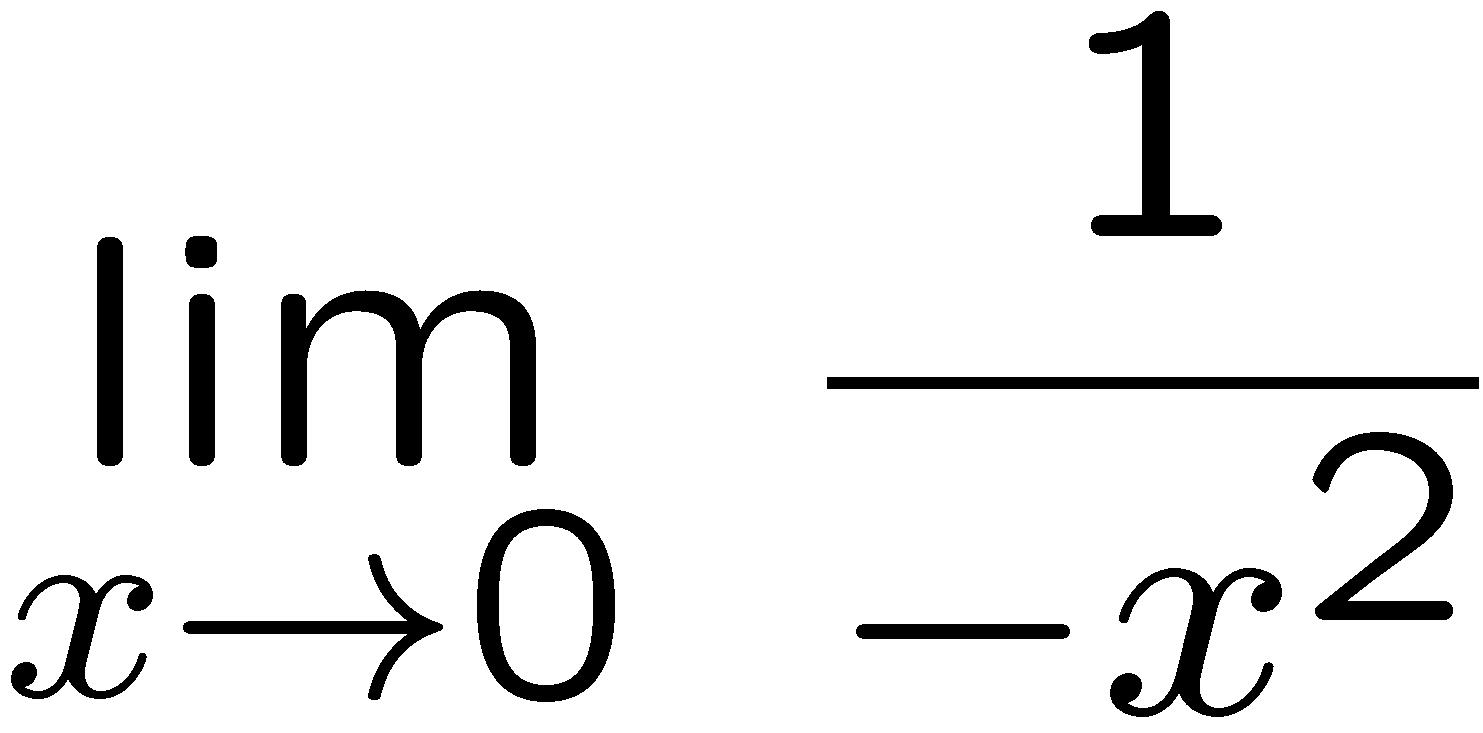 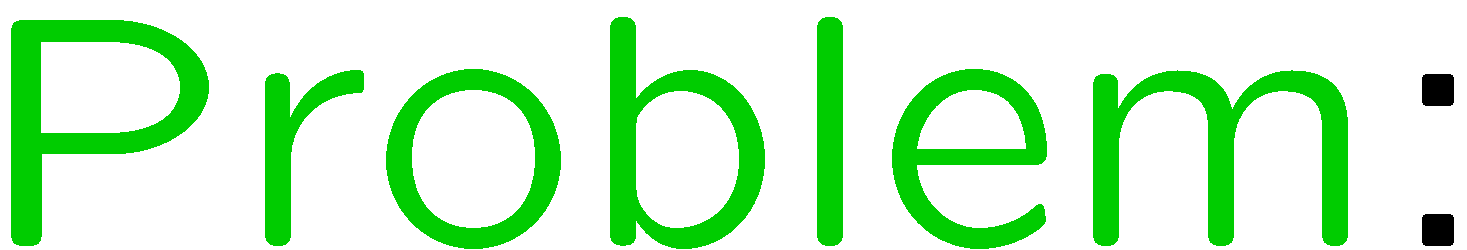 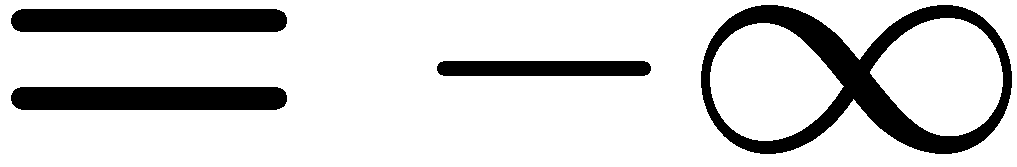 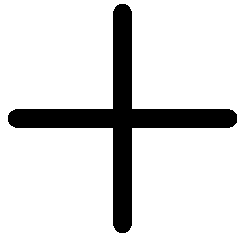 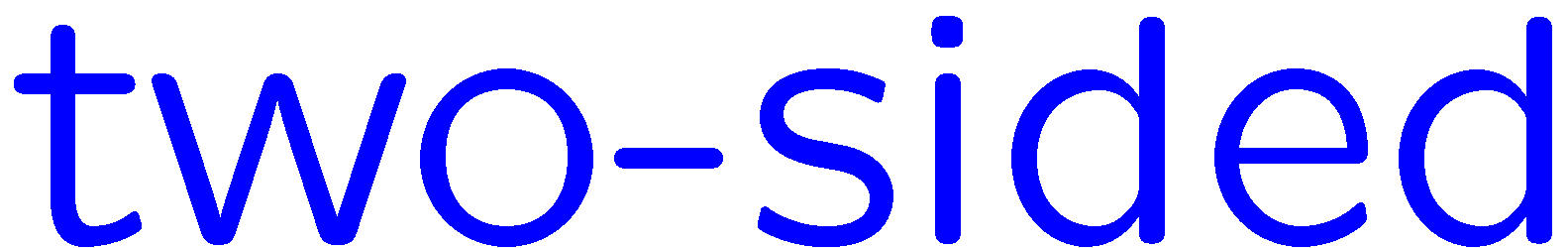 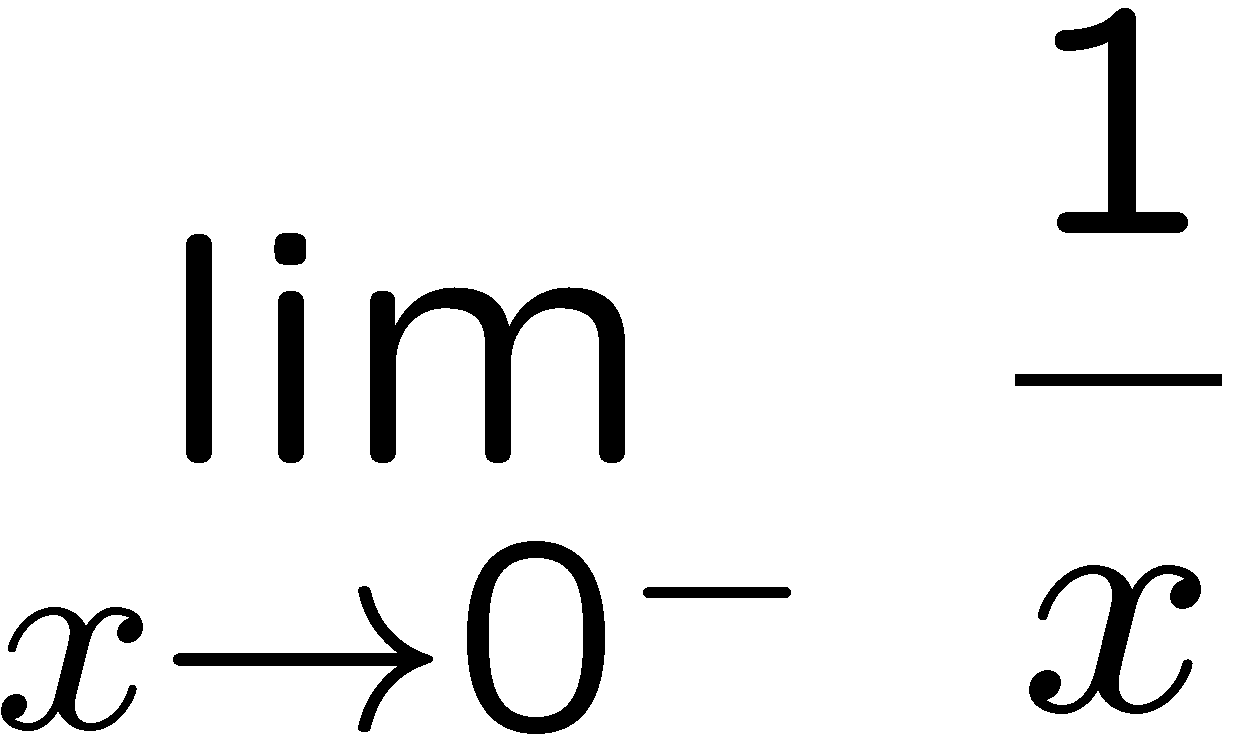 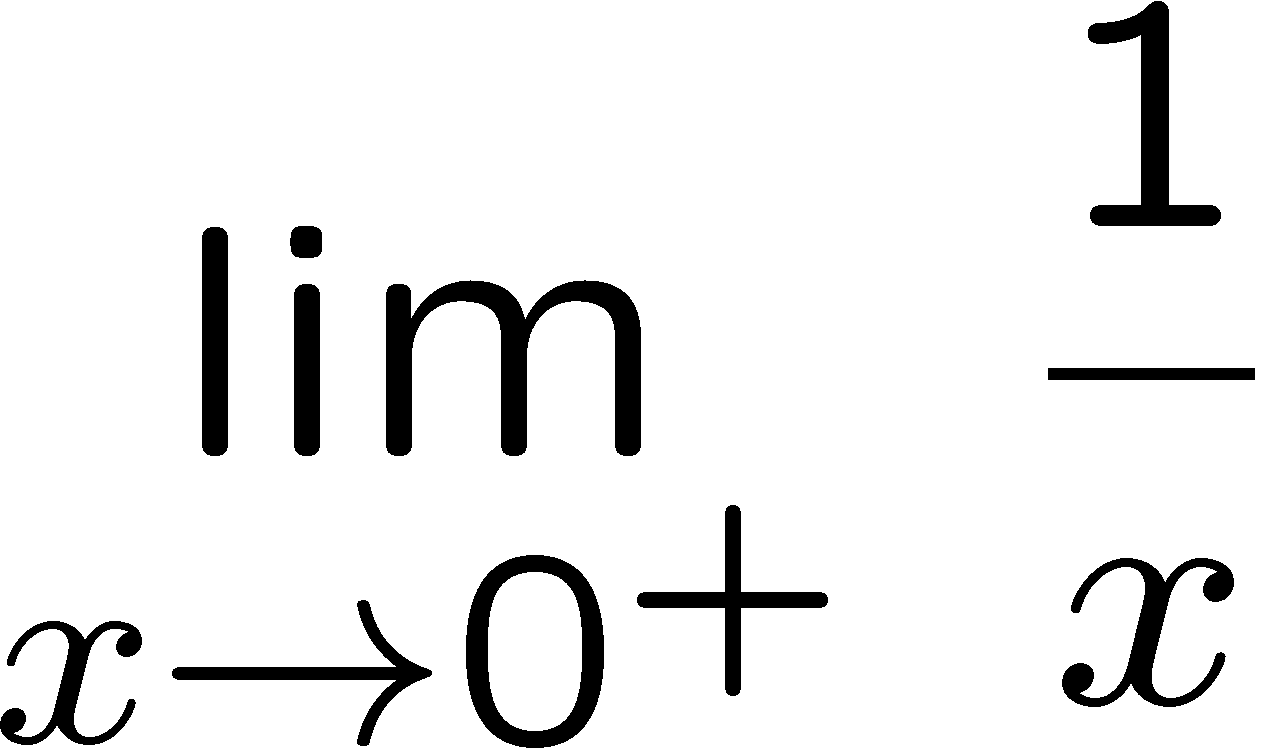 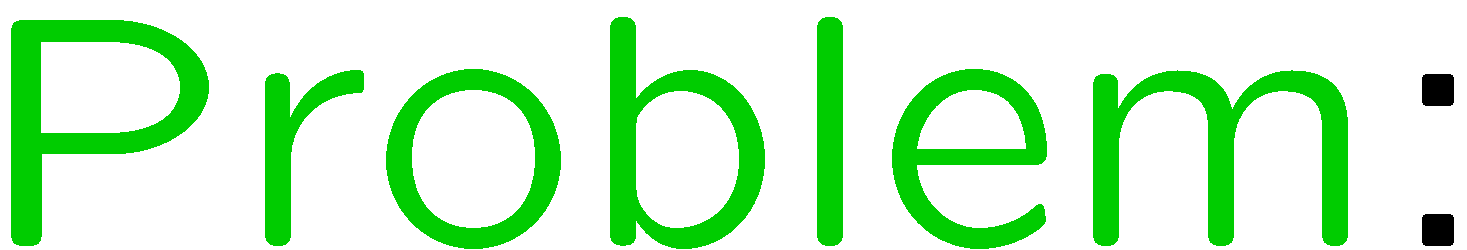 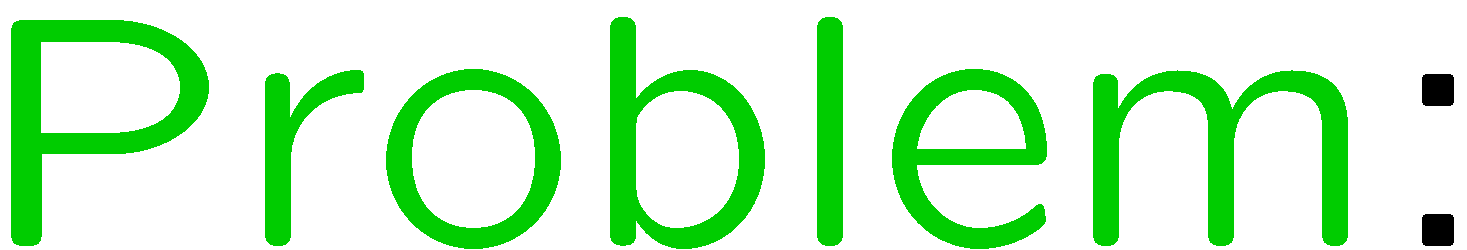 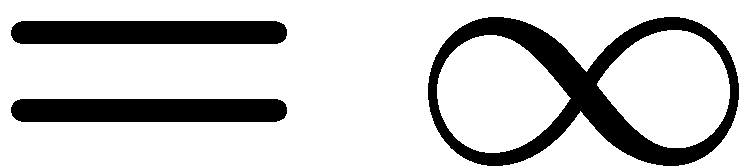 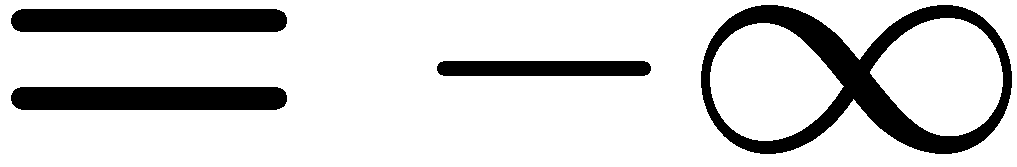 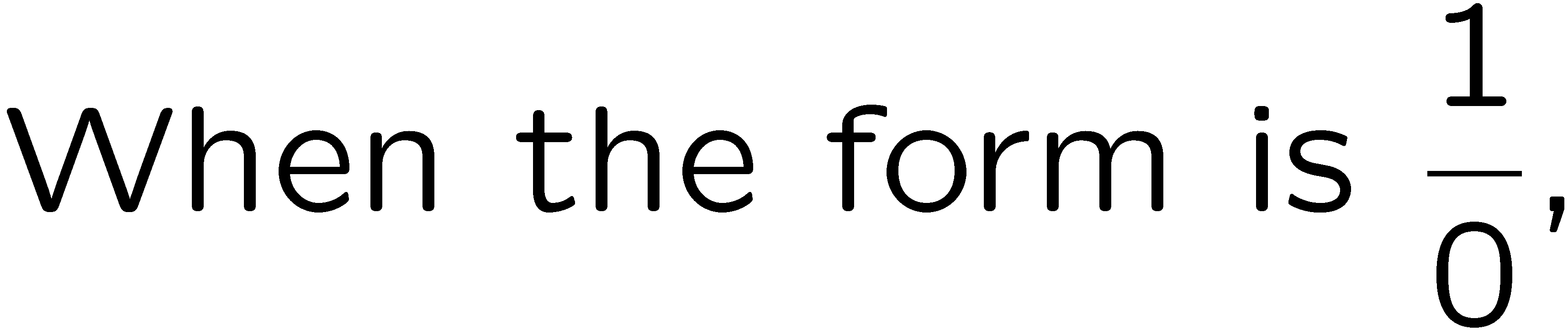 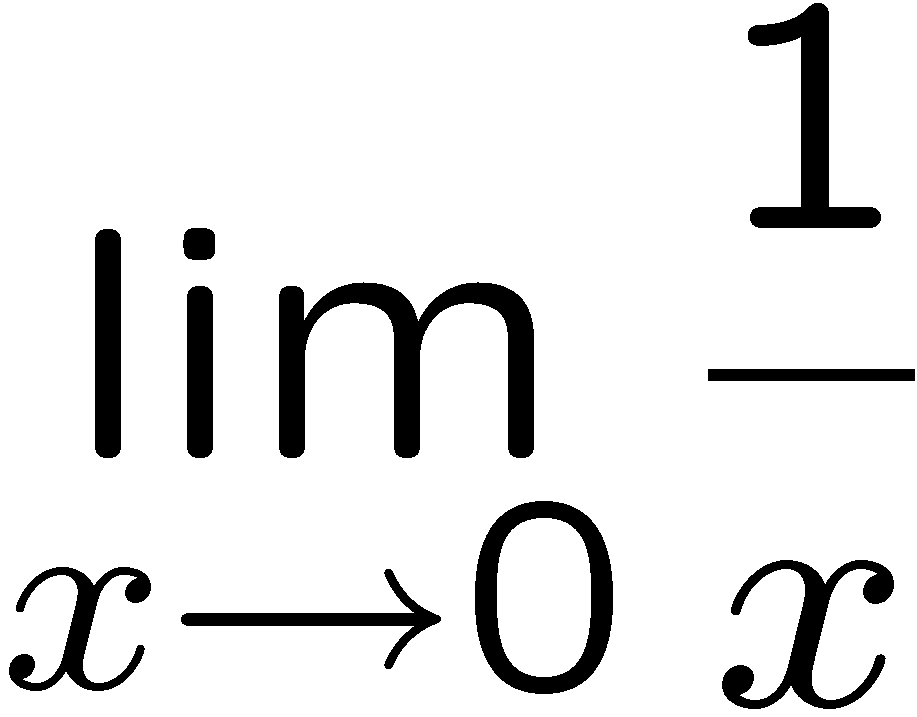 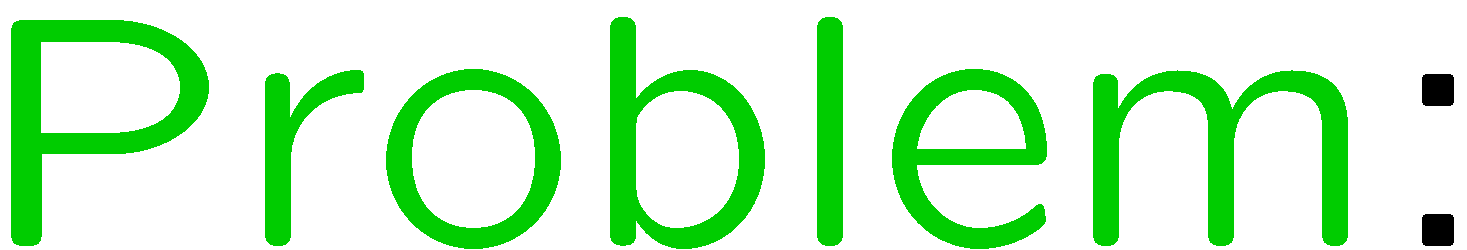 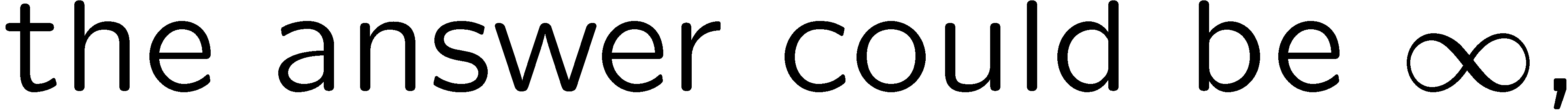 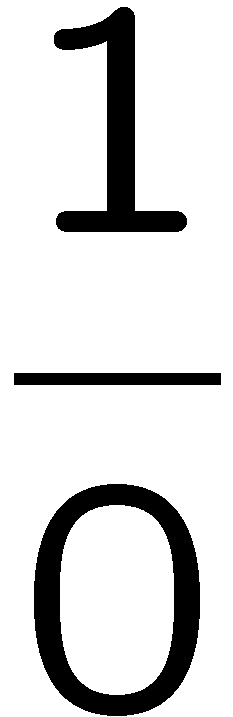 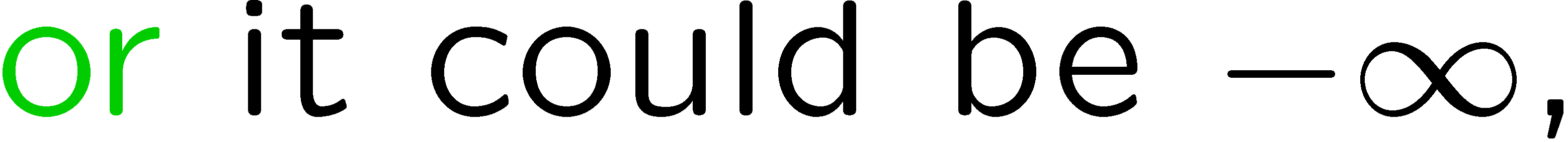 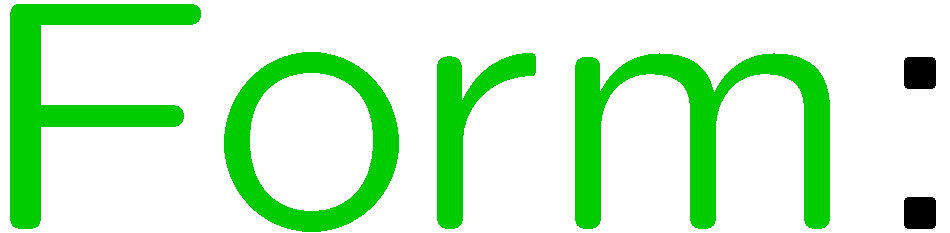 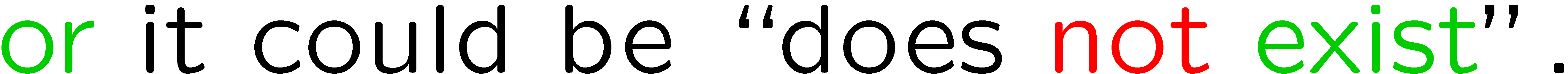 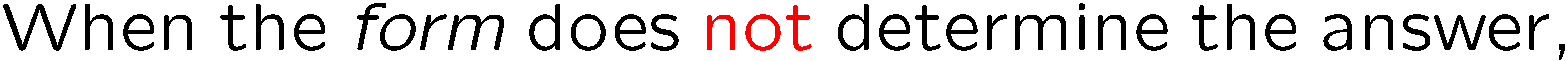 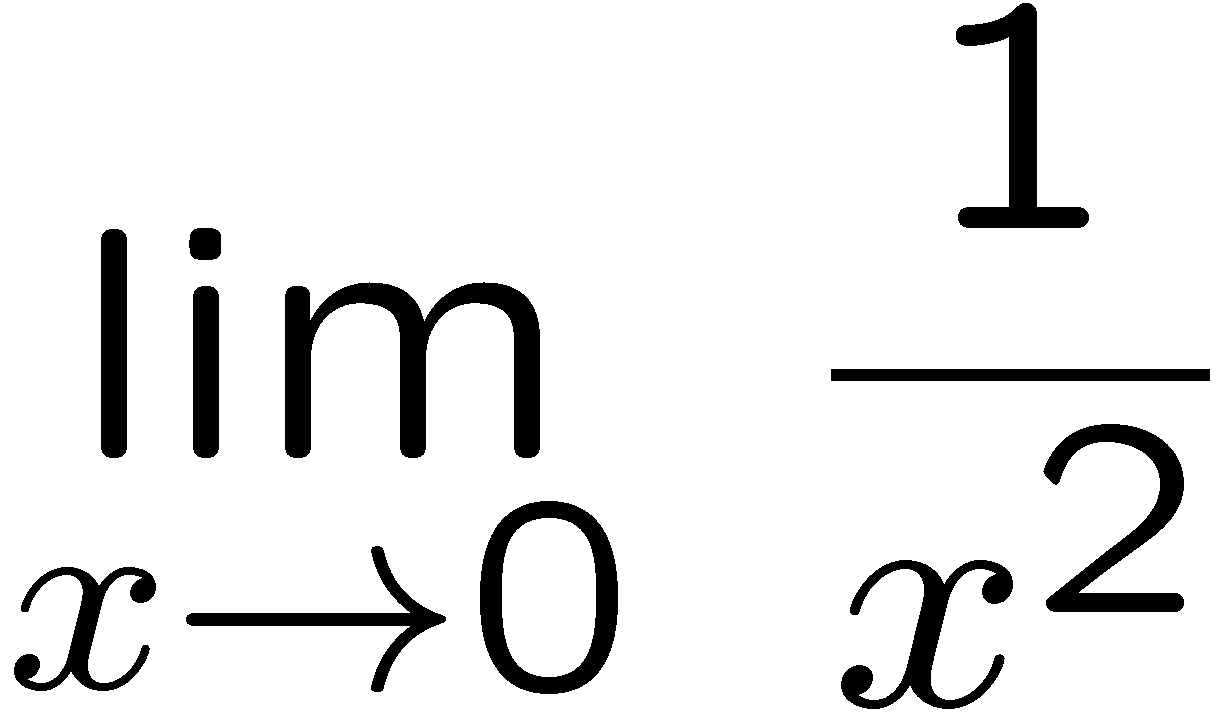 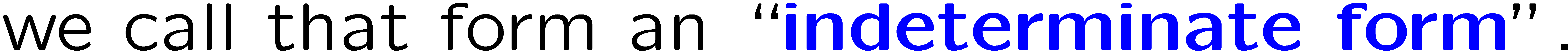 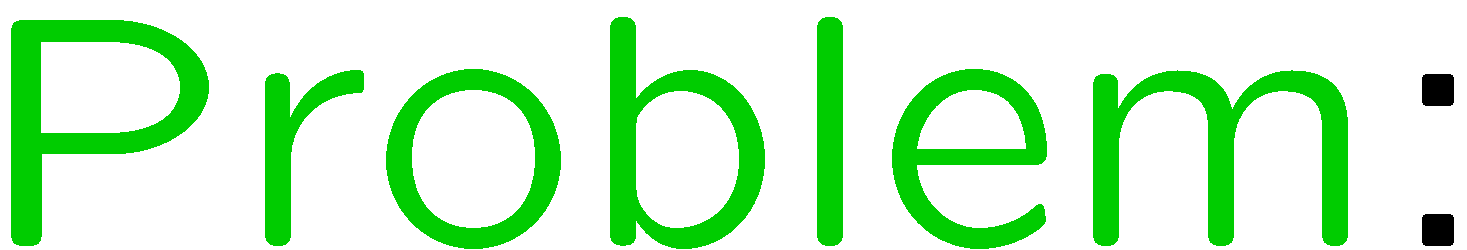 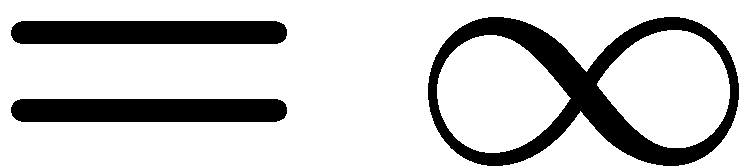 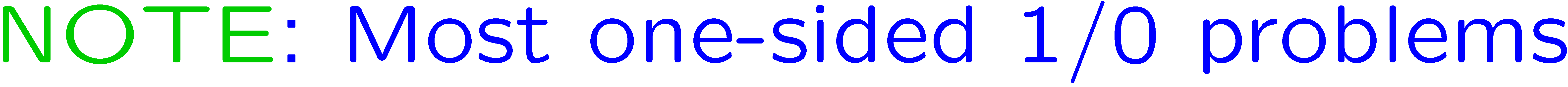 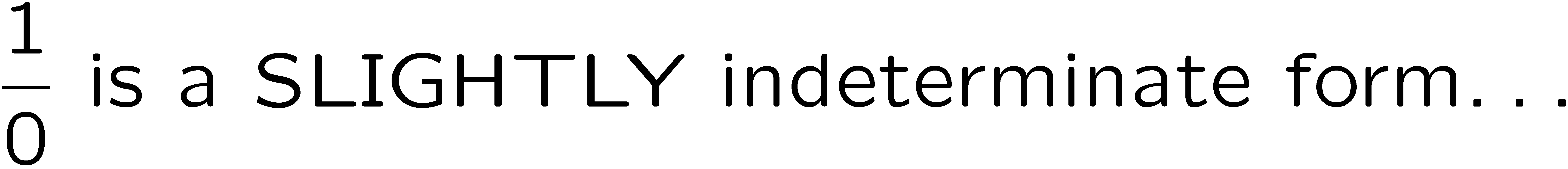 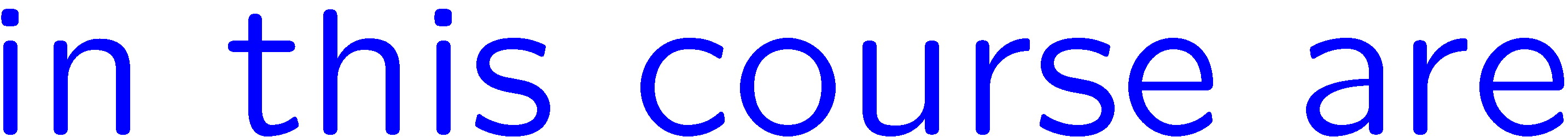 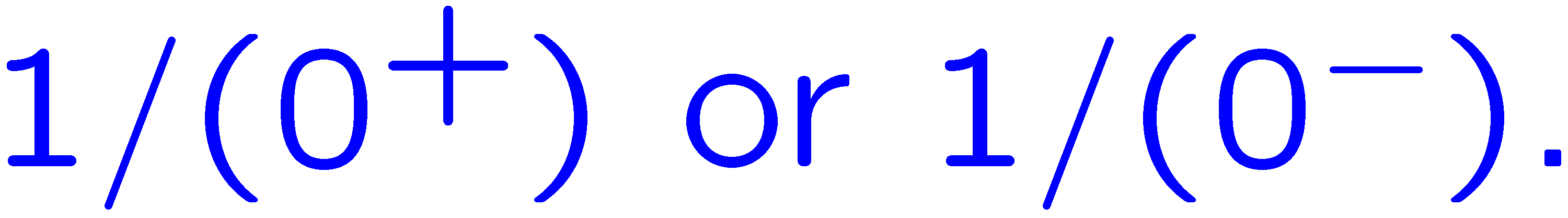 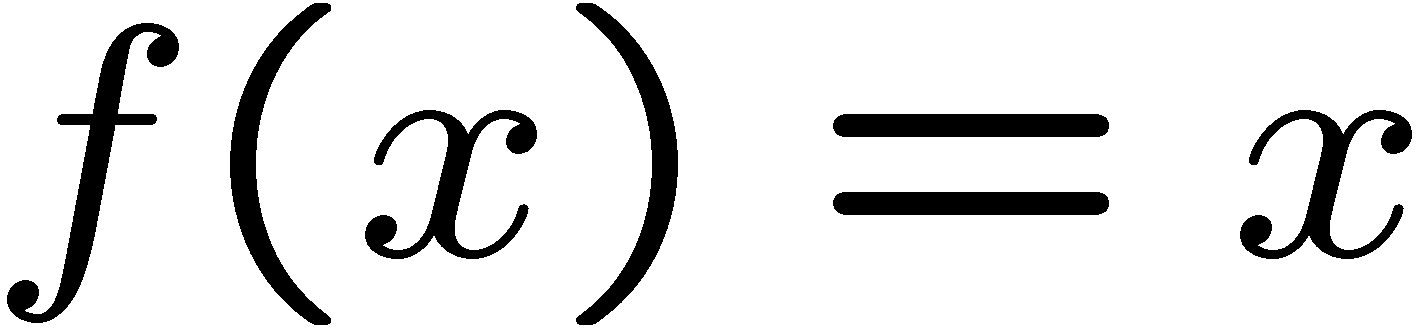 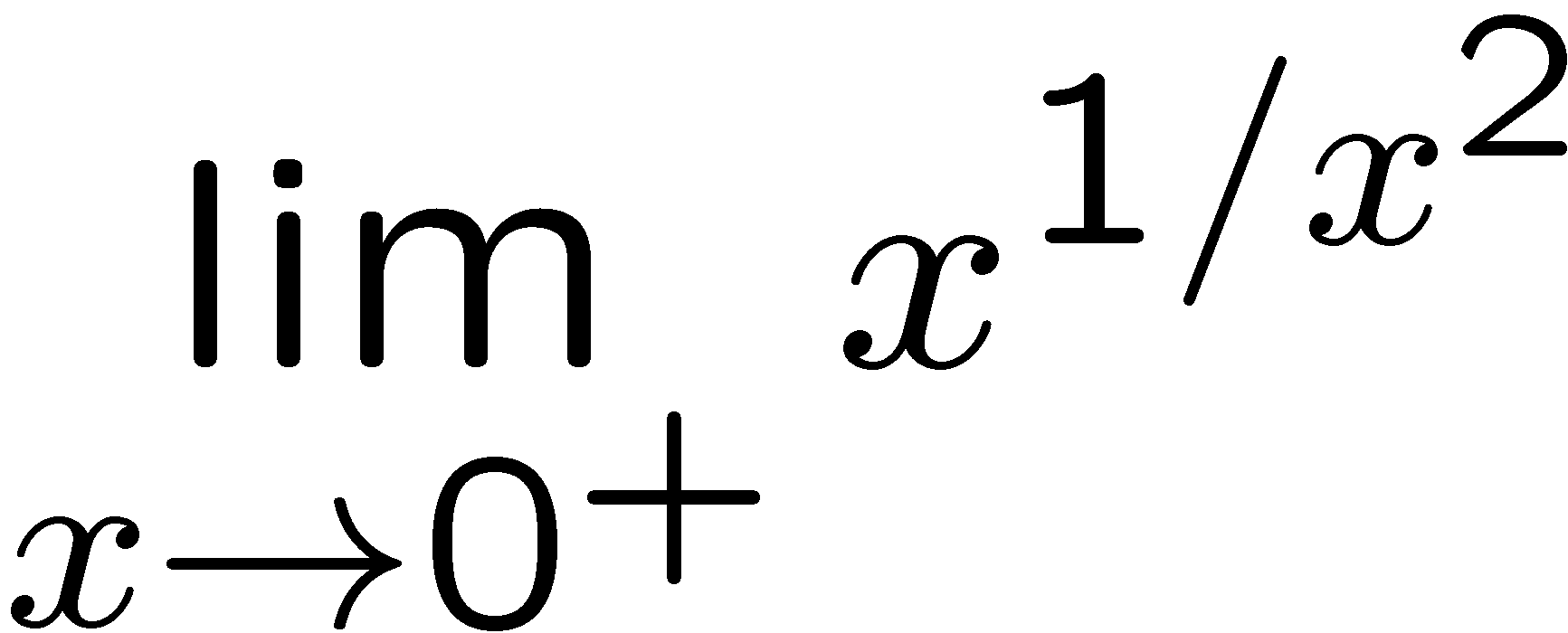 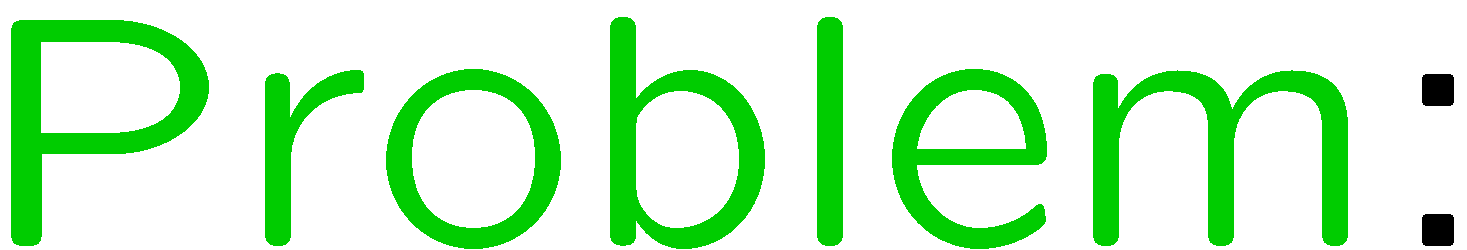 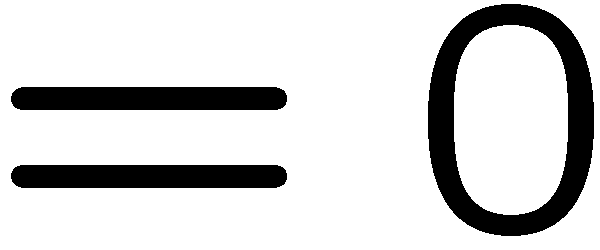 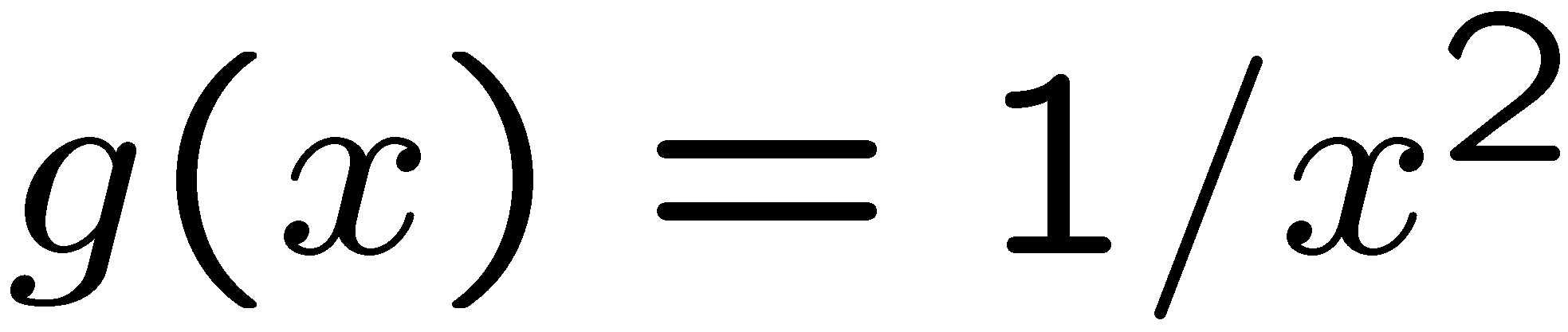 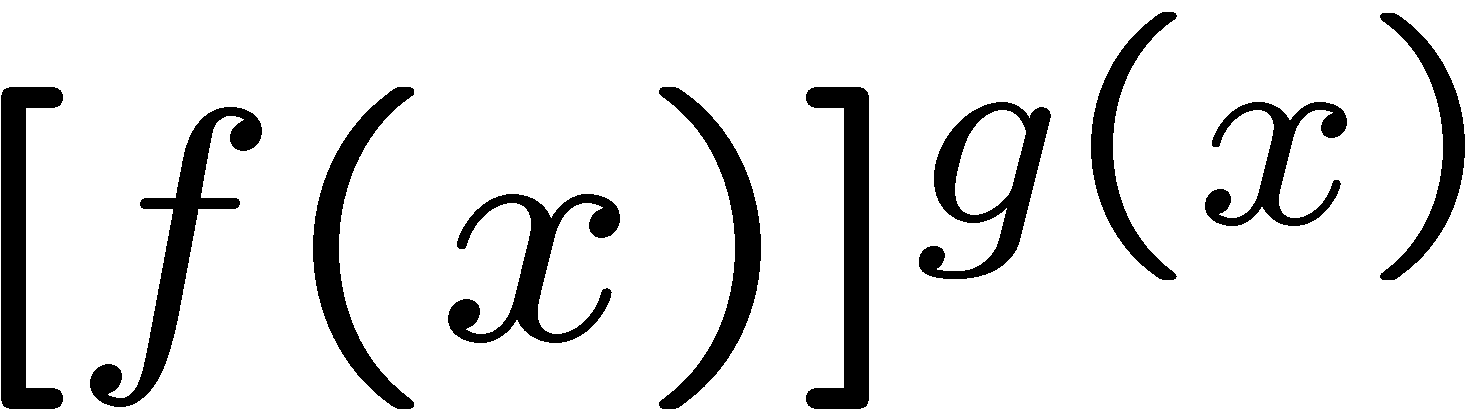 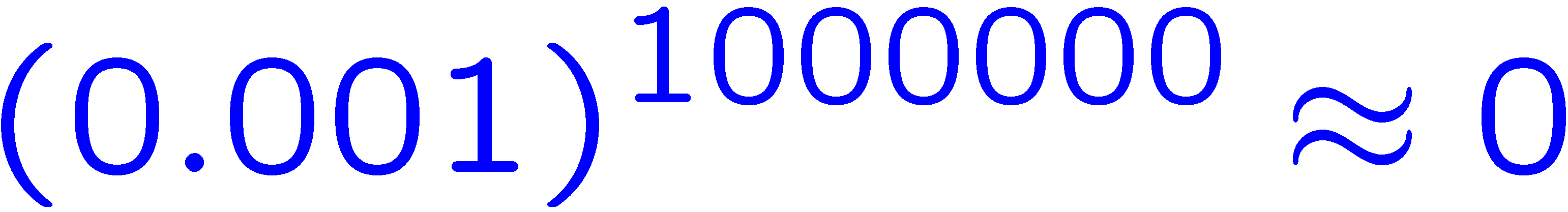 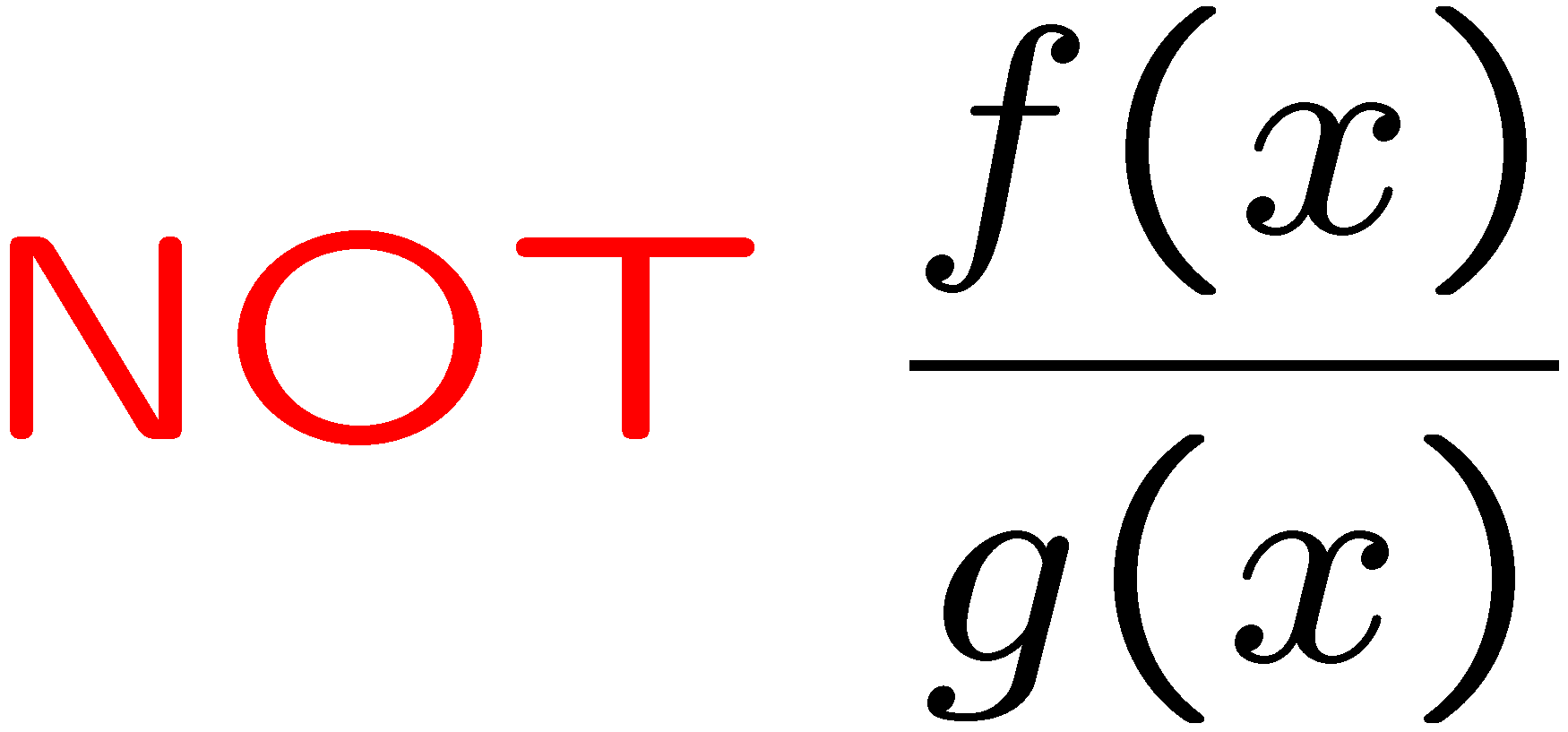 7
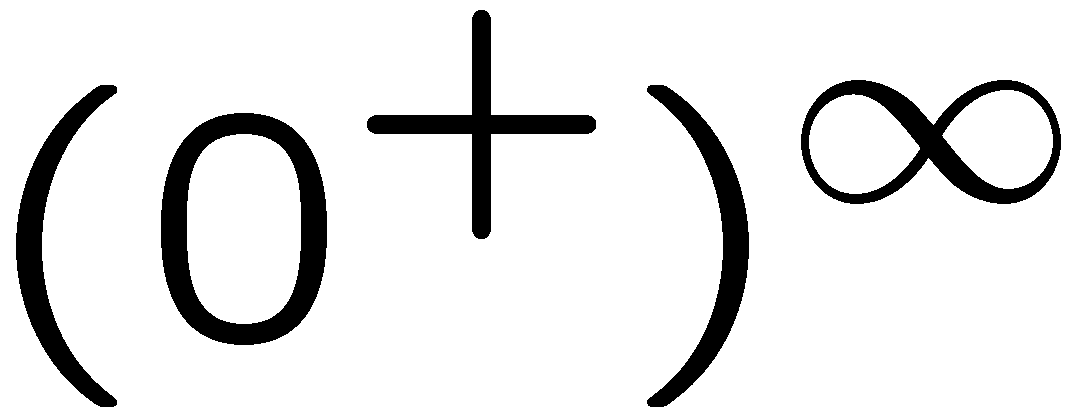 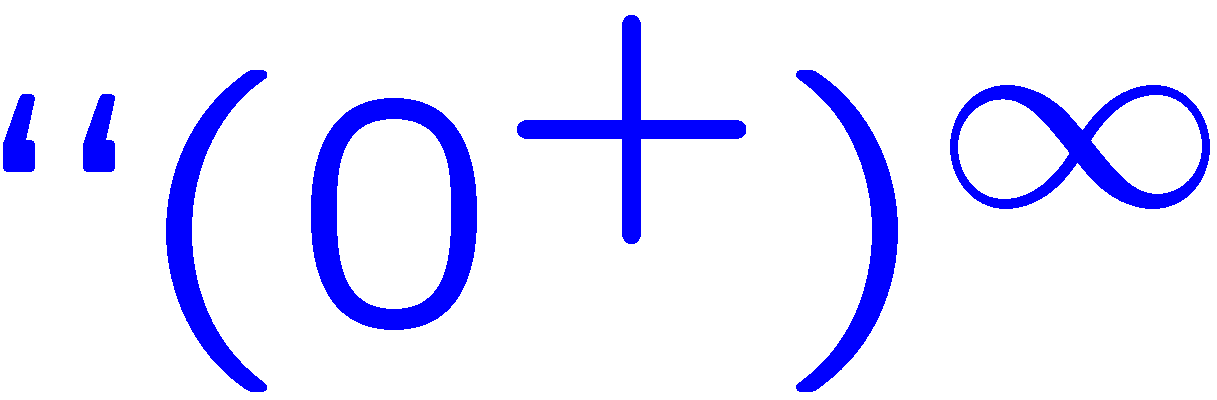 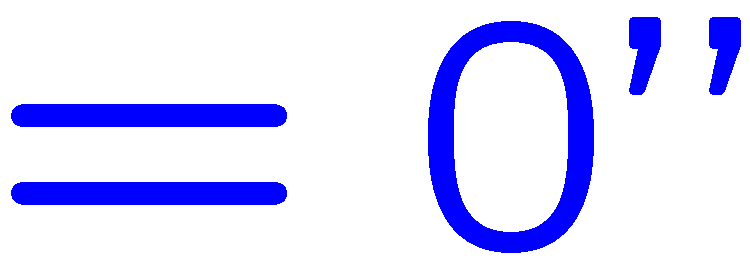 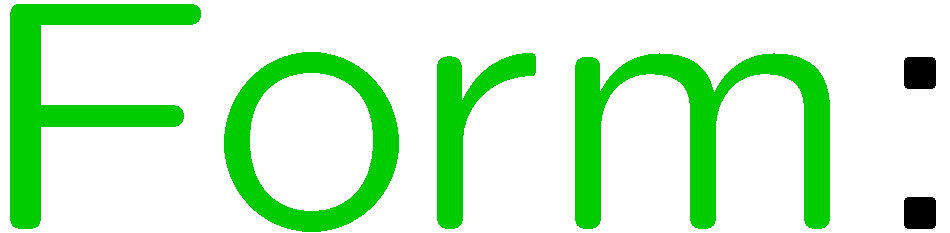 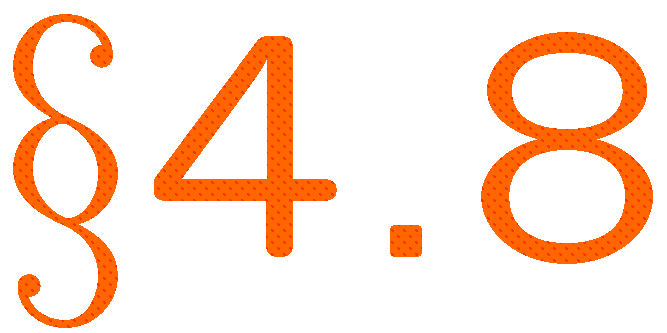 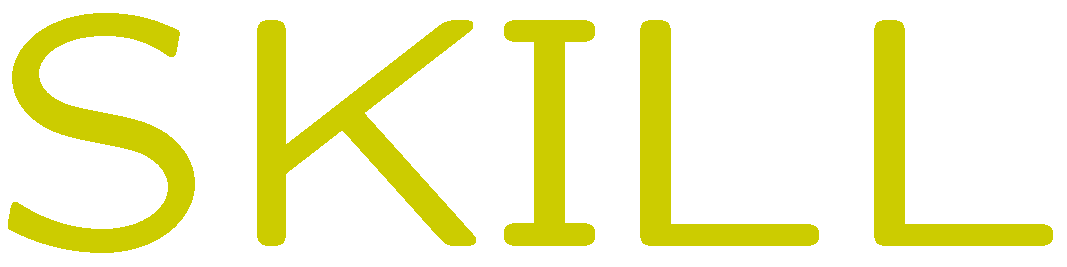 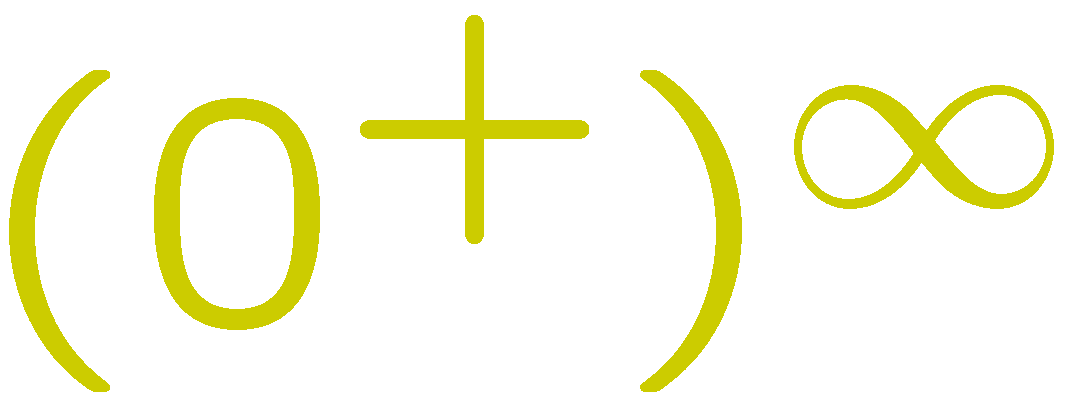 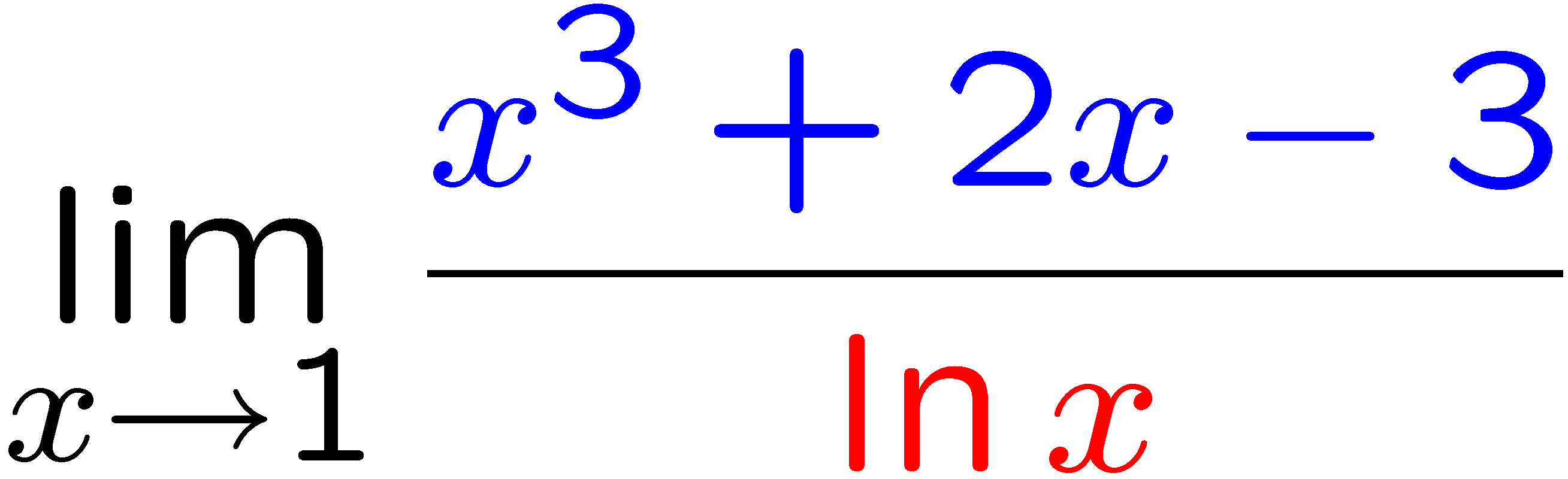 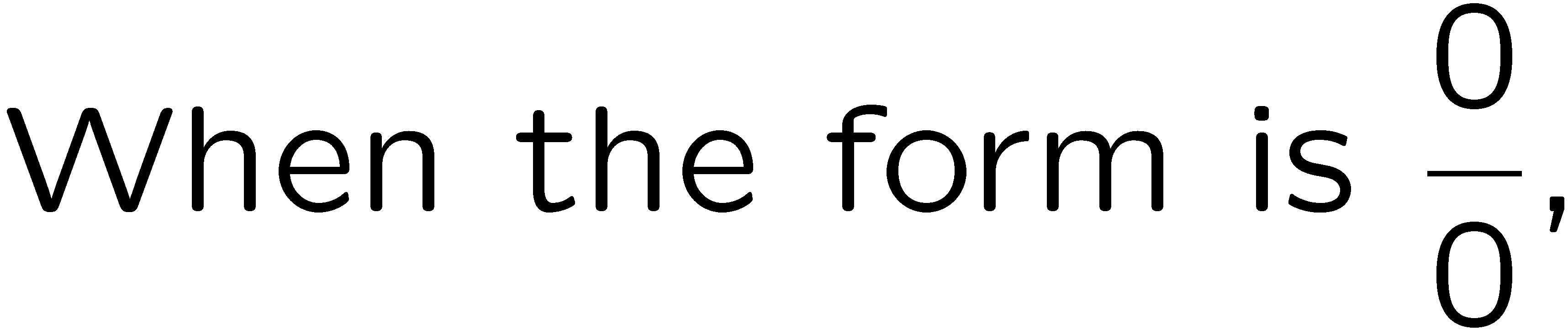 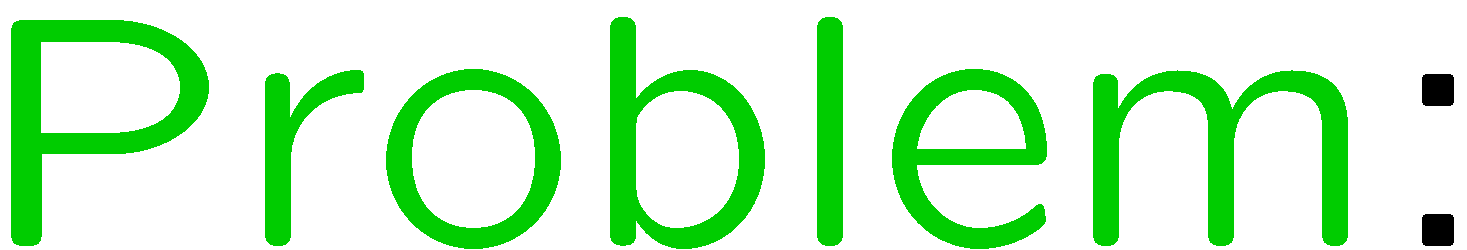 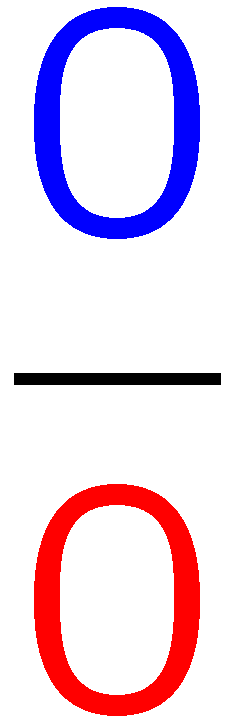 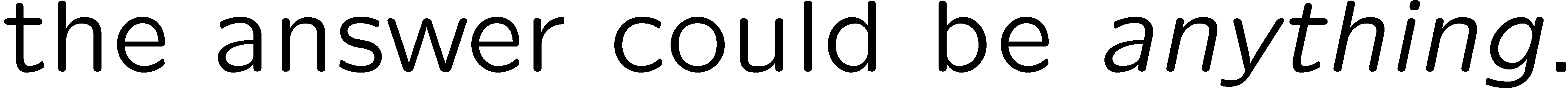 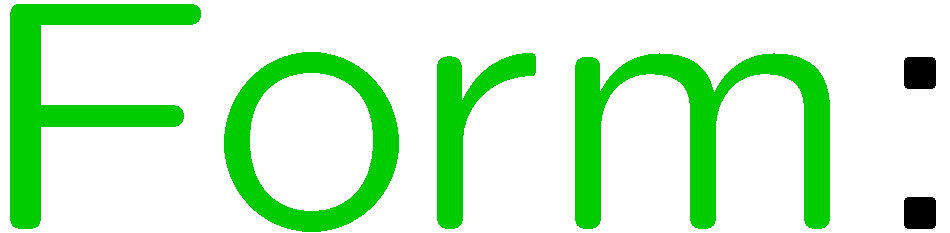 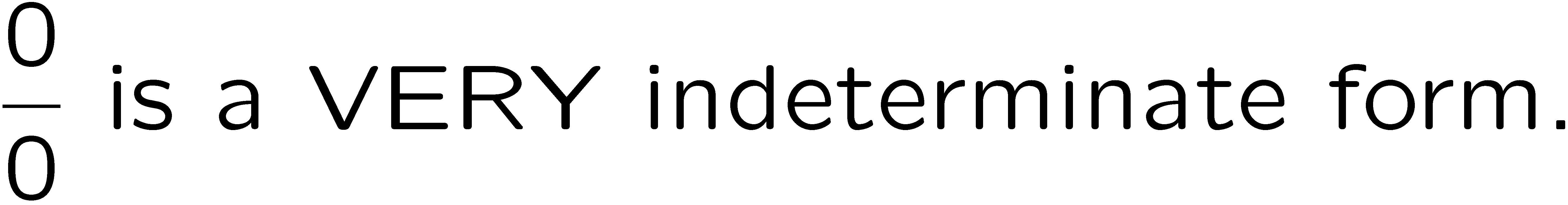 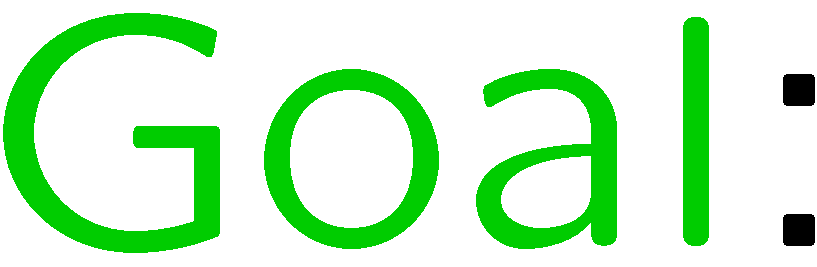 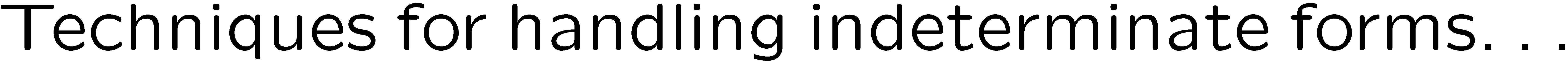 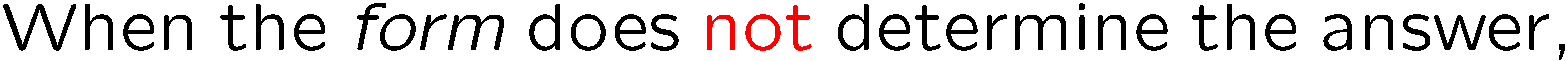 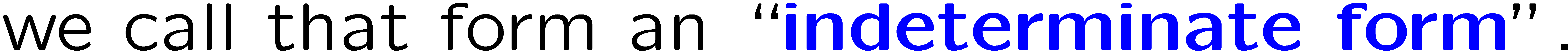 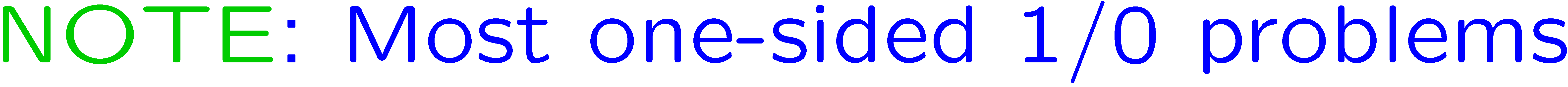 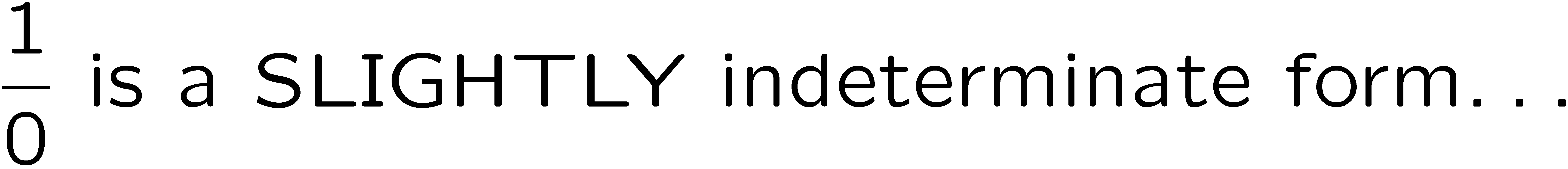 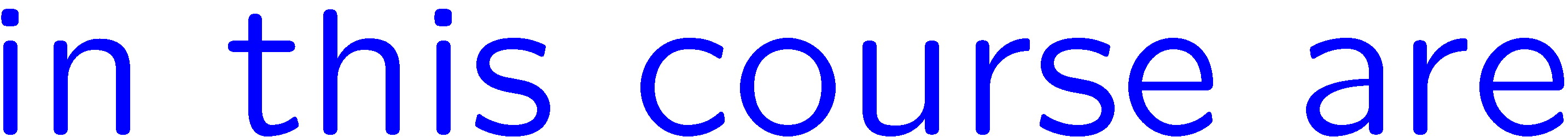 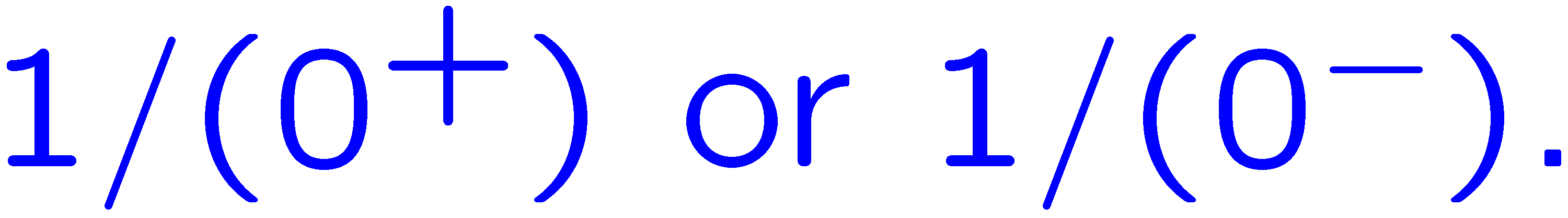 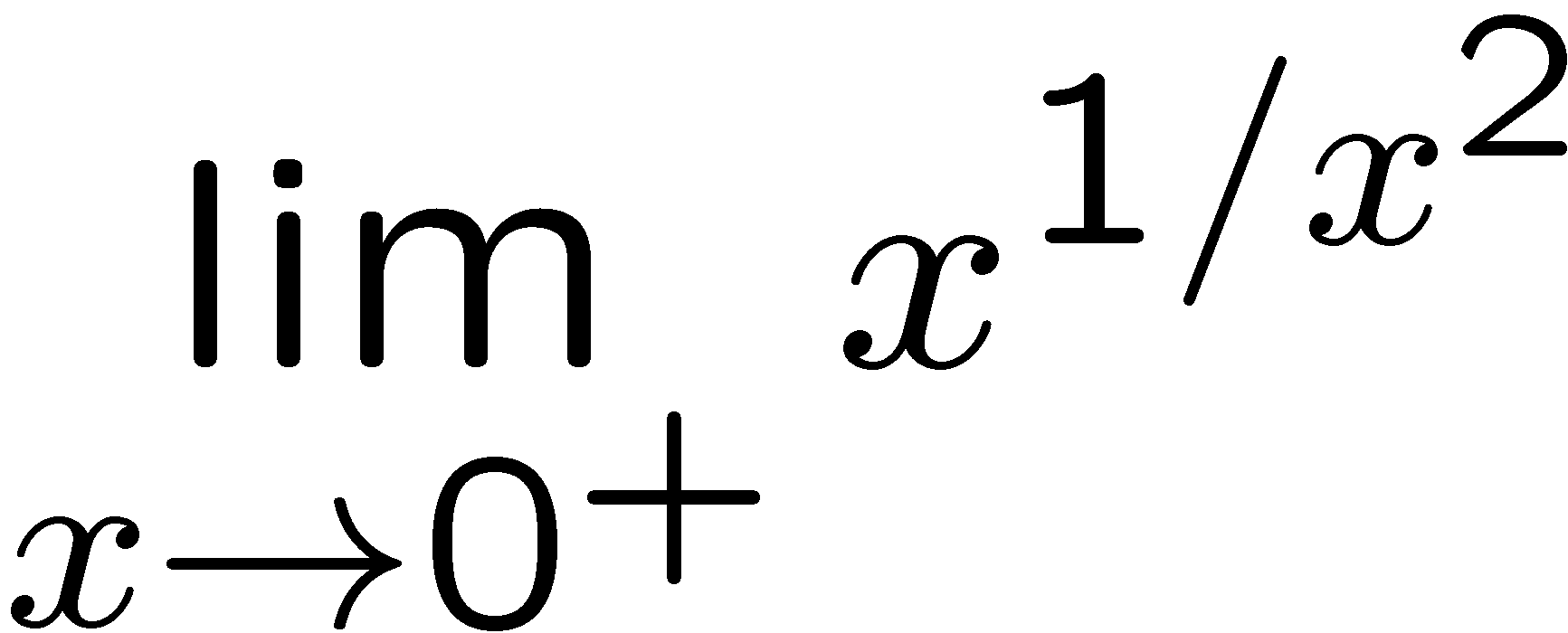 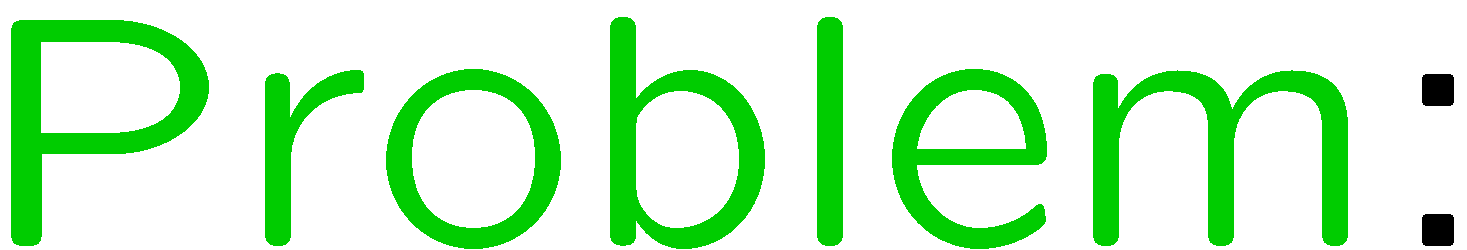 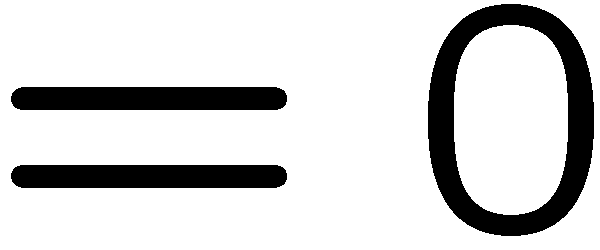 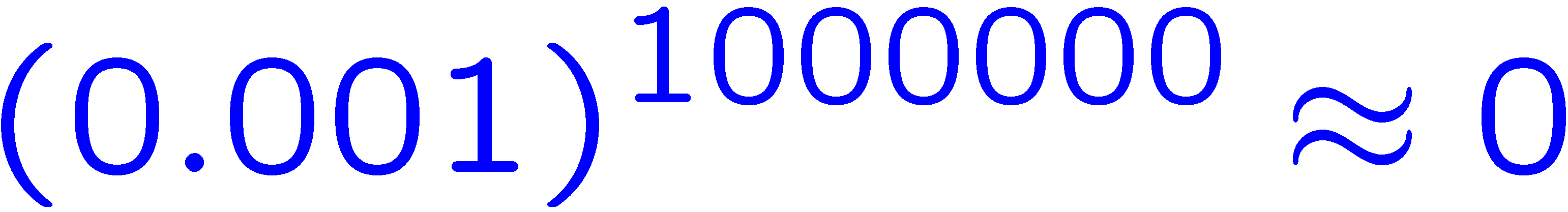 8
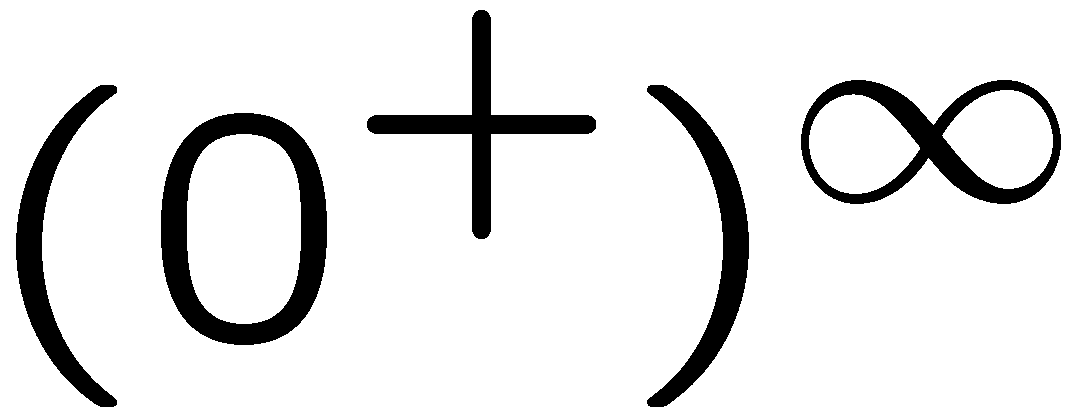 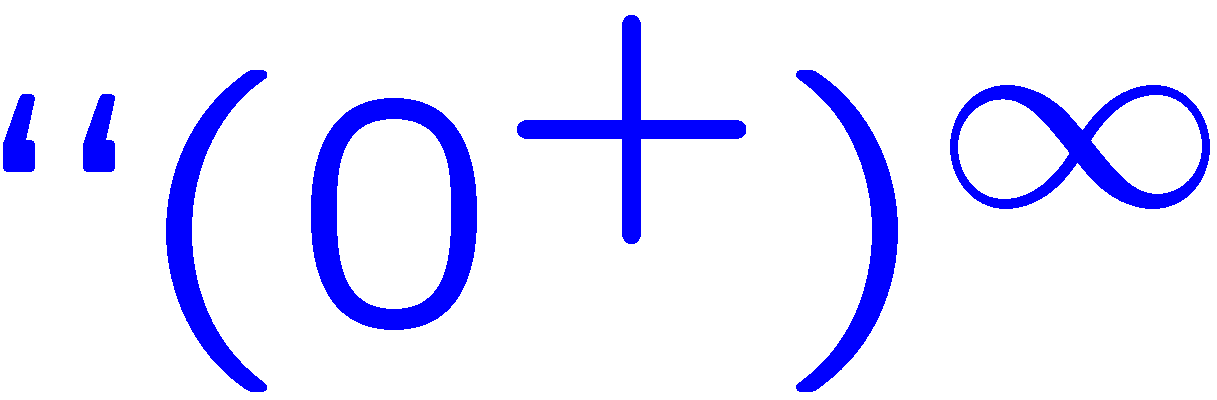 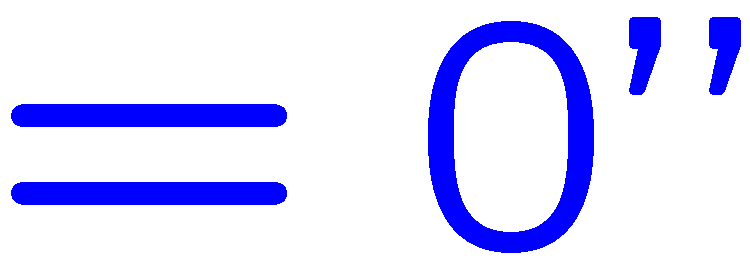 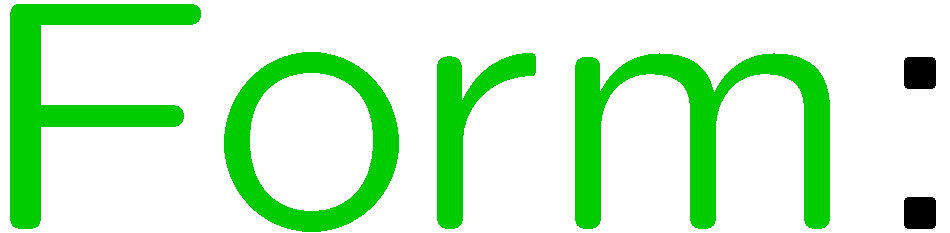 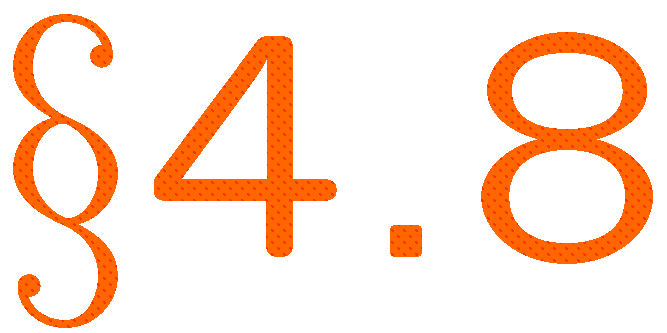 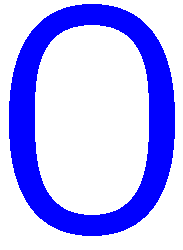 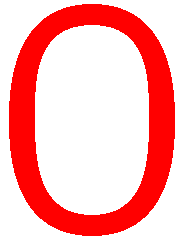 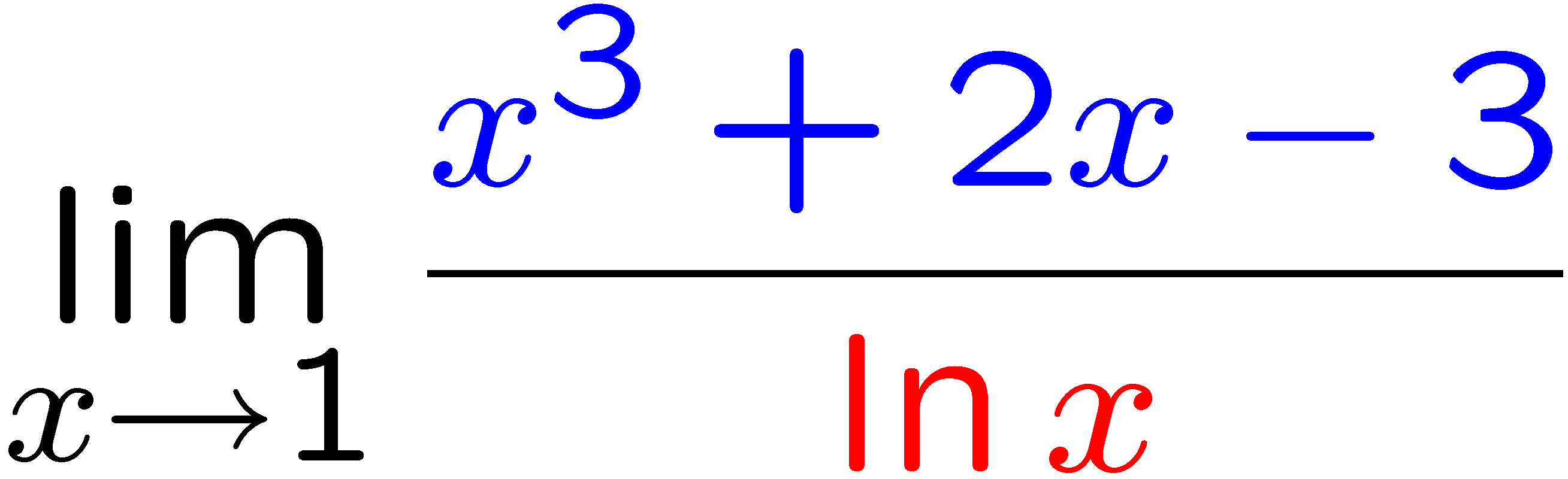 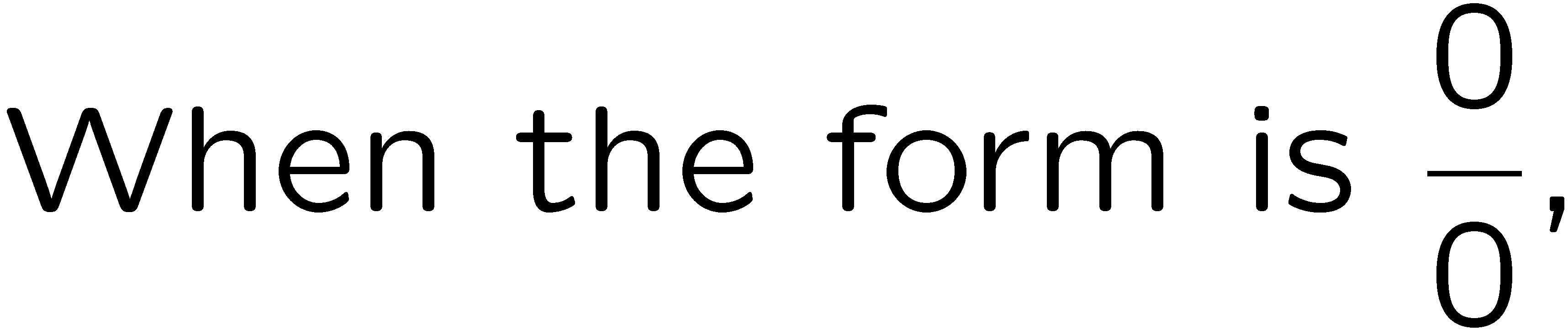 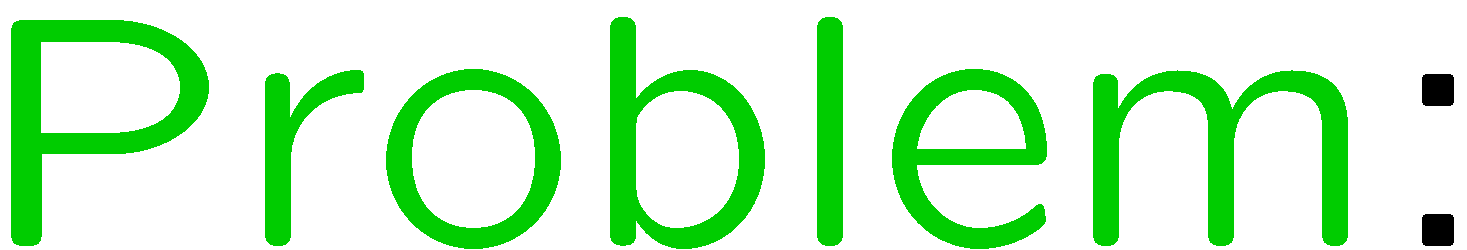 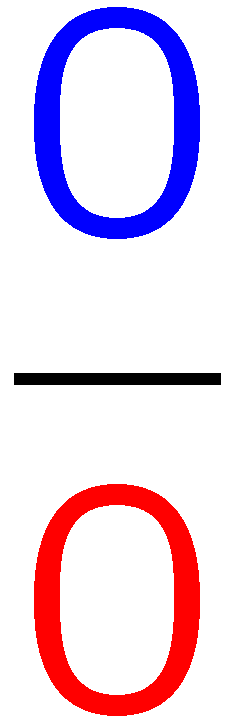 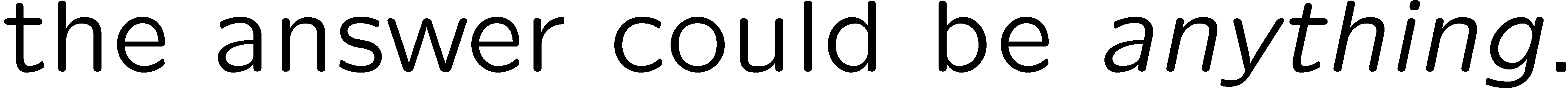 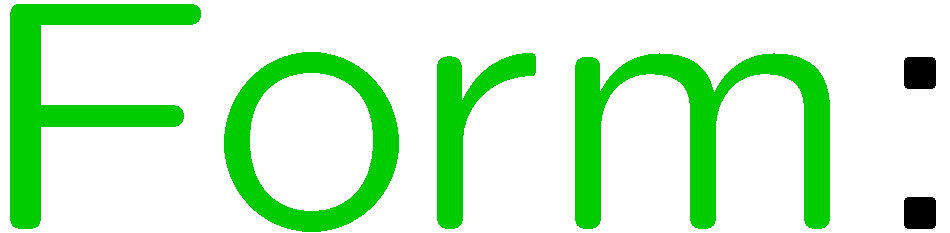 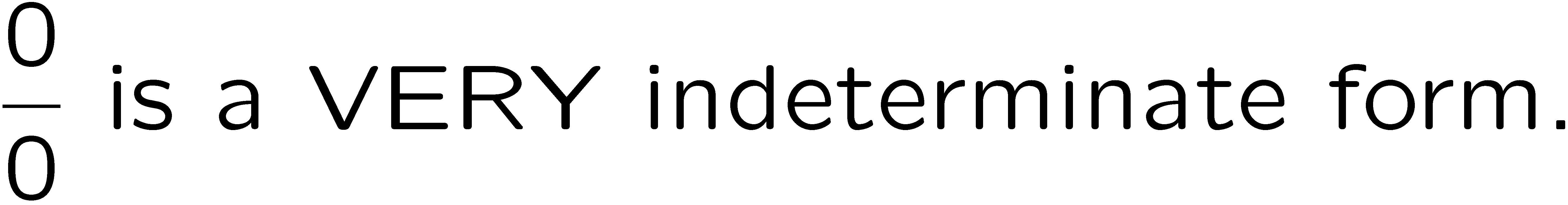 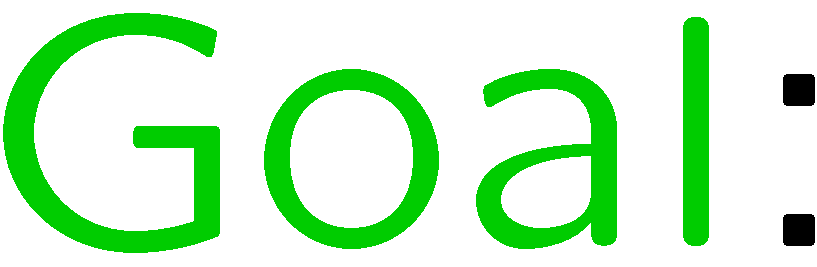 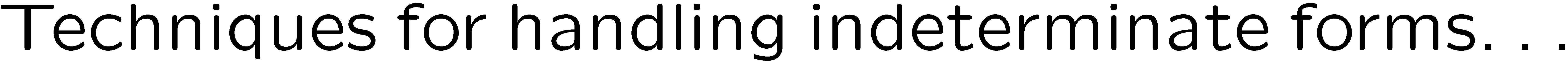 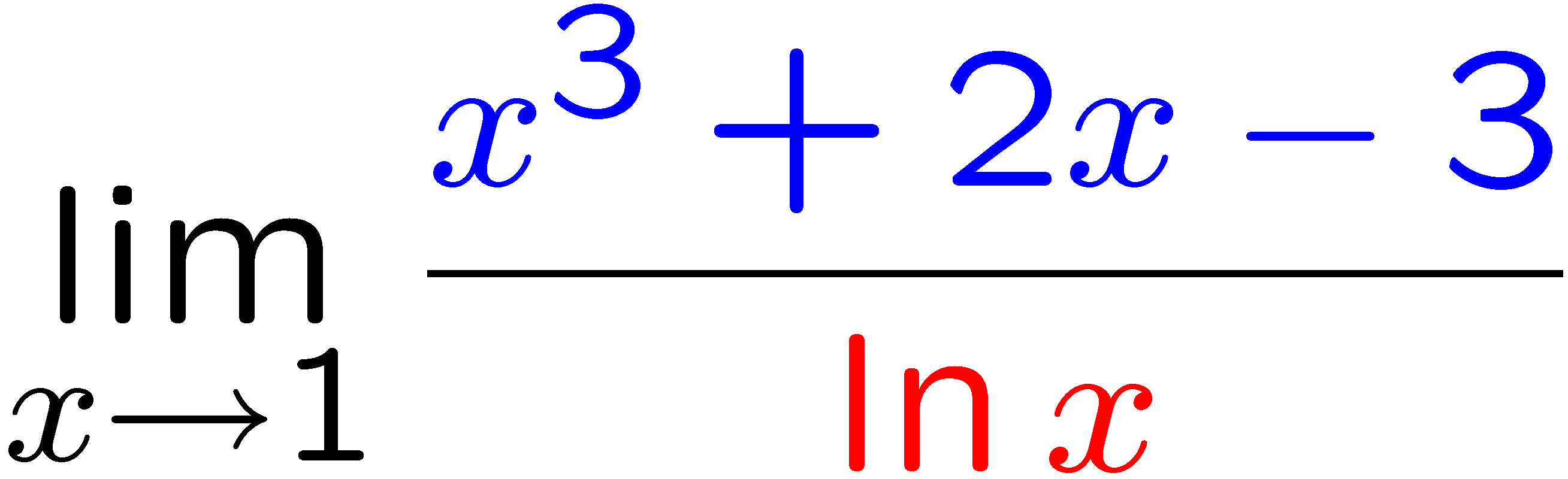 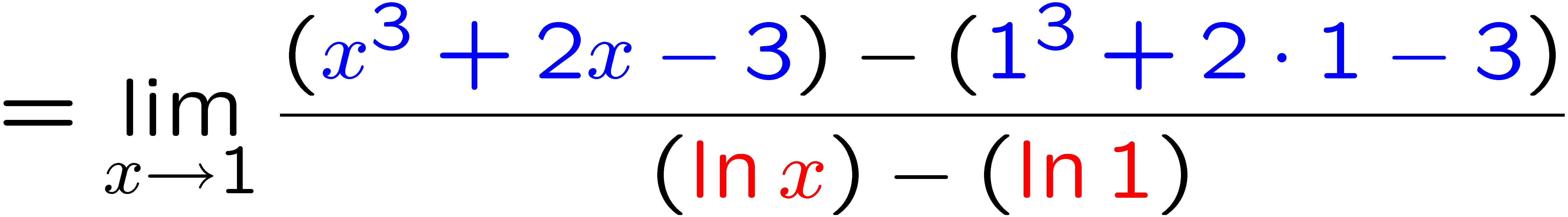 9
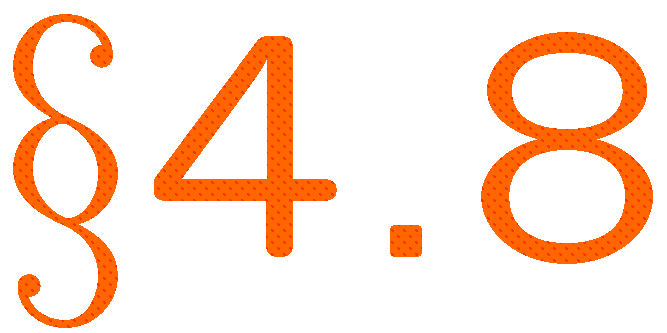 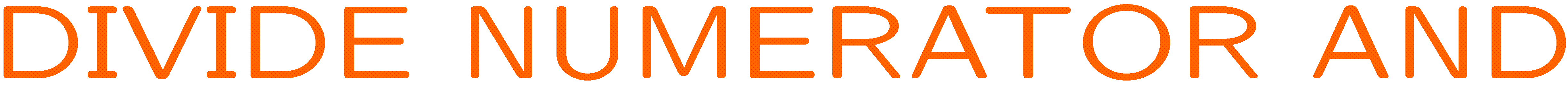 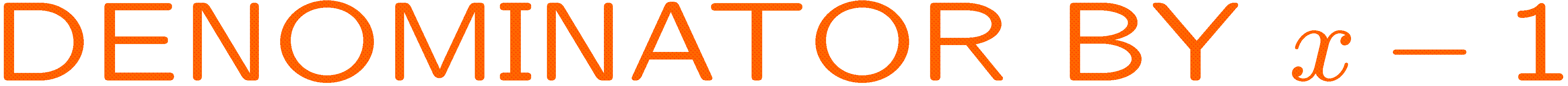 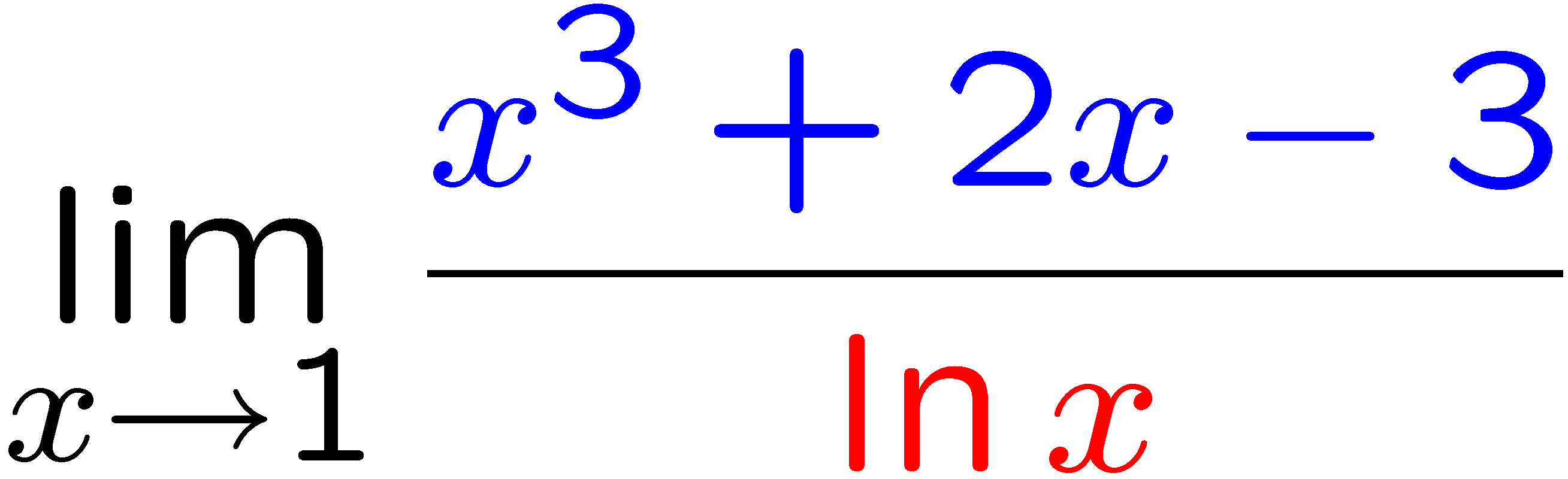 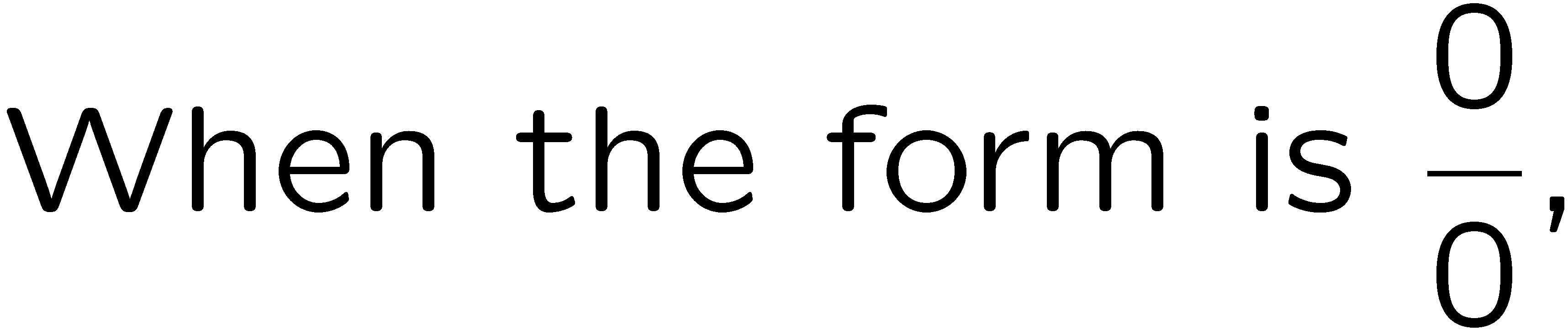 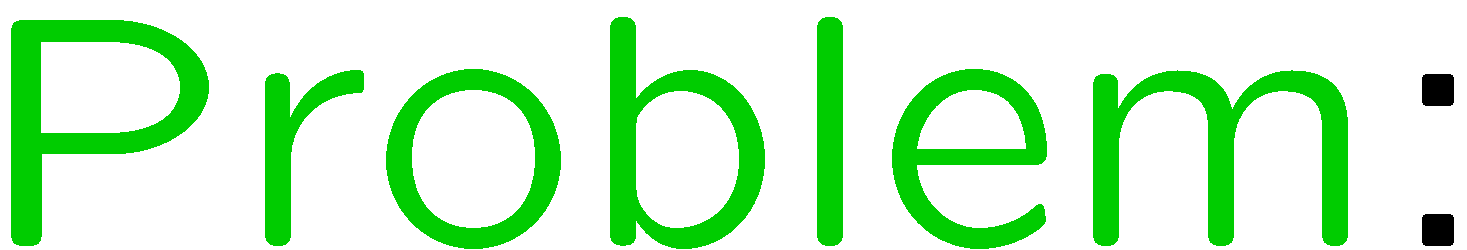 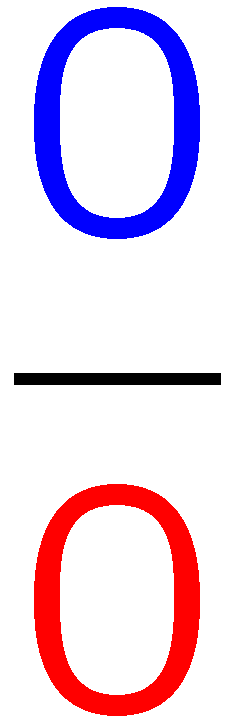 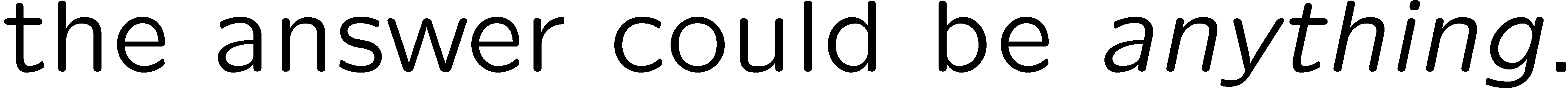 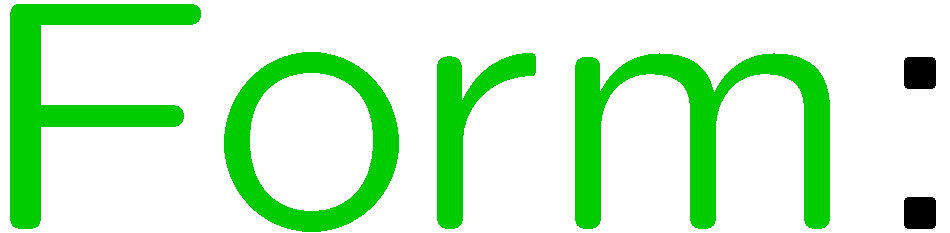 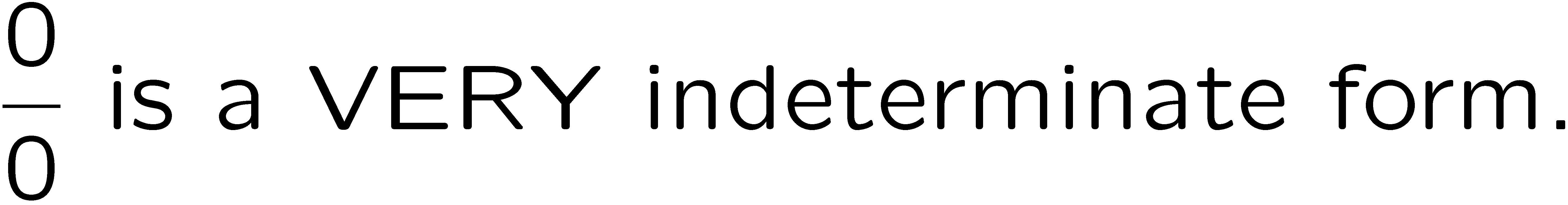 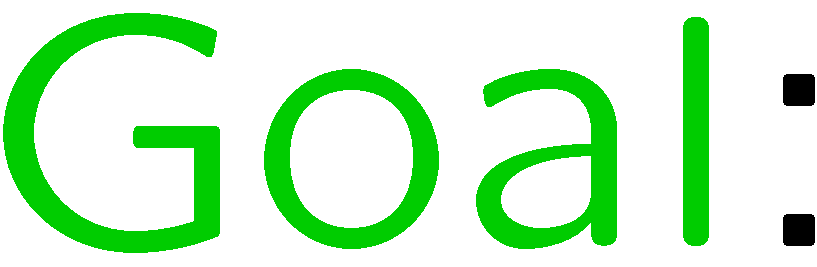 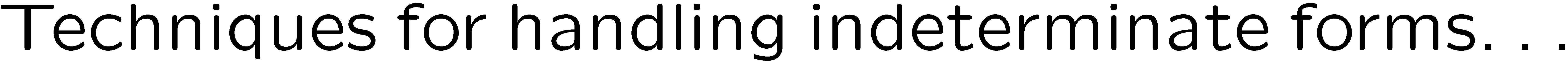 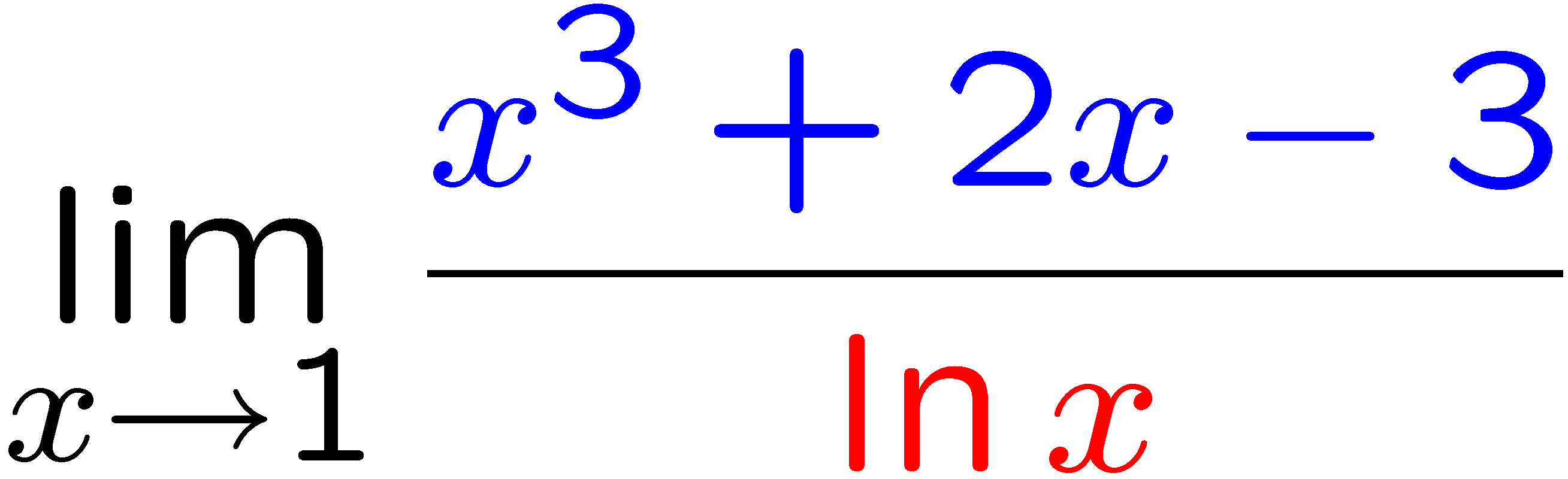 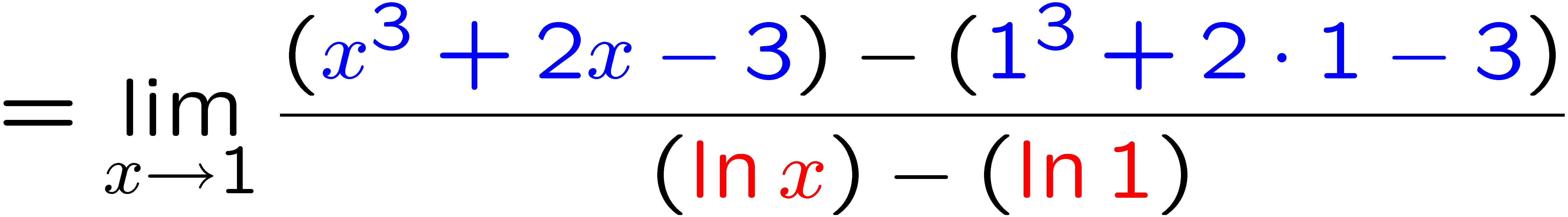 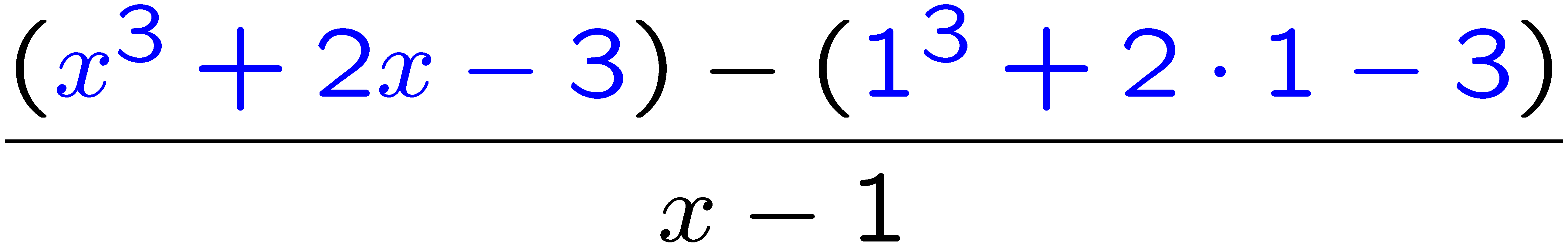 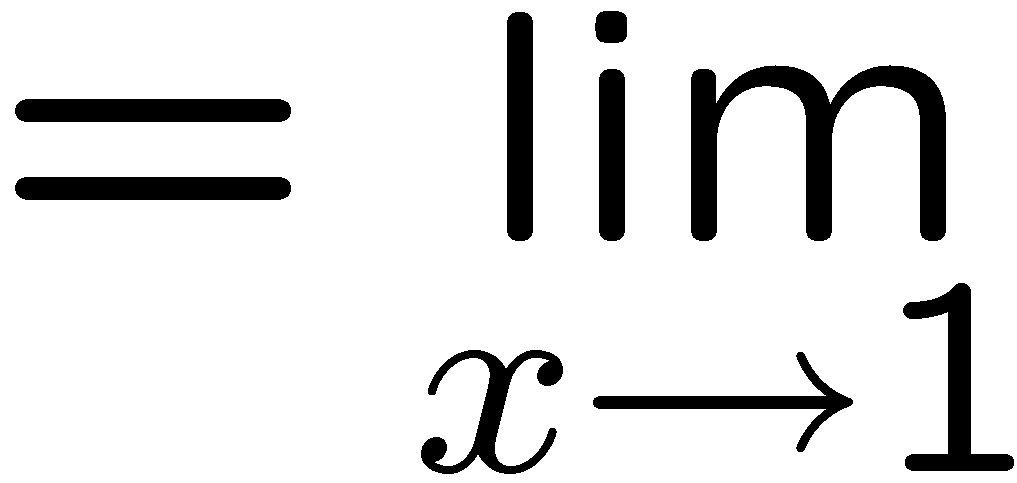 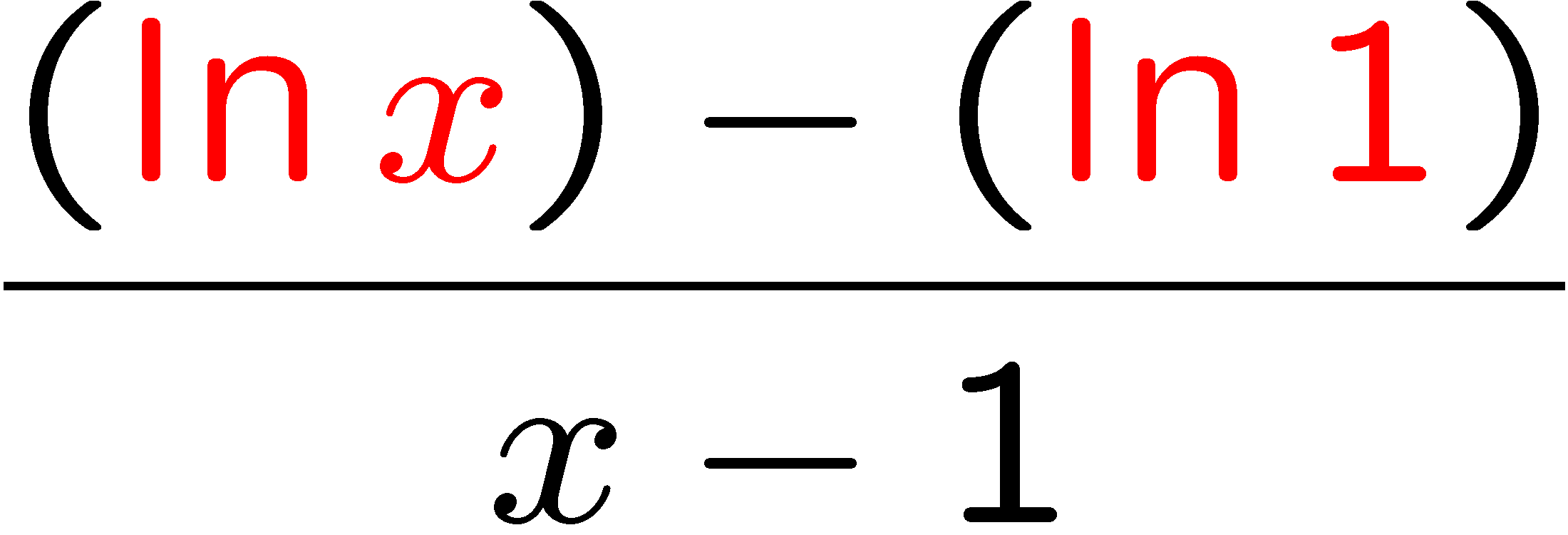 10
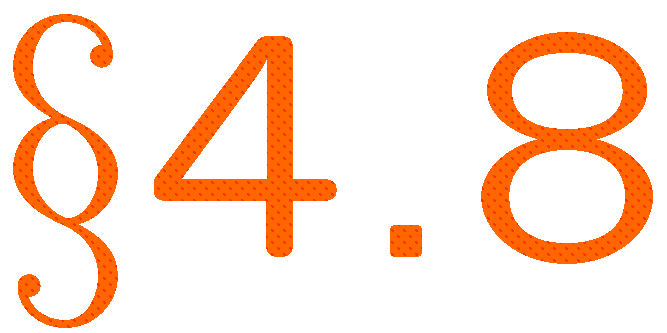 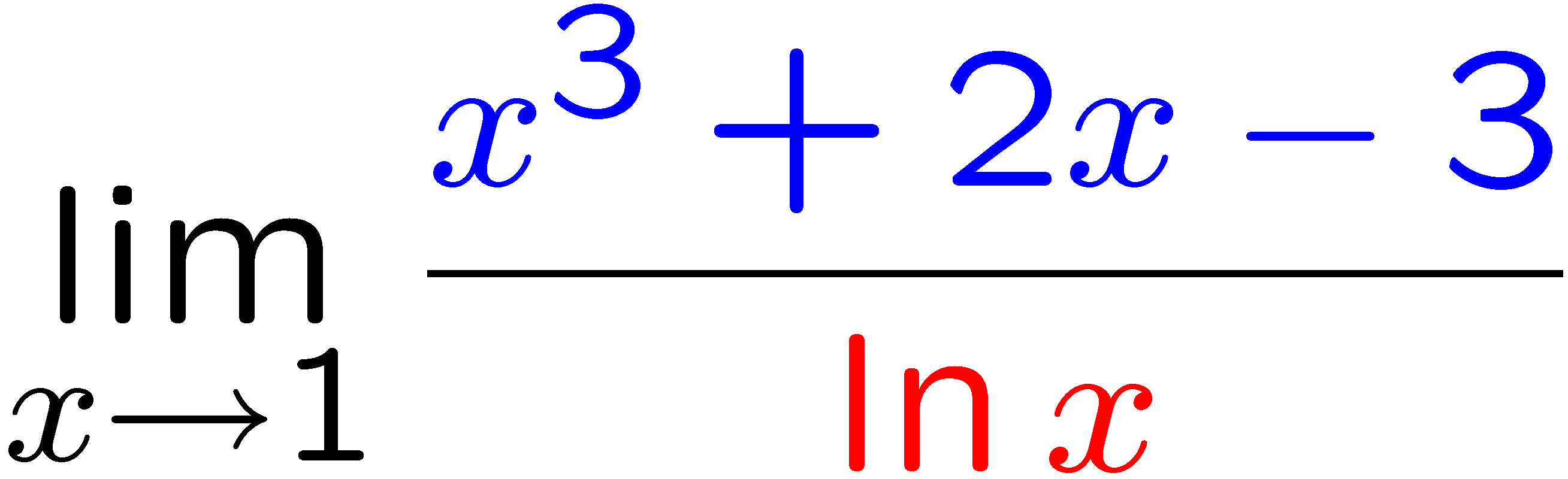 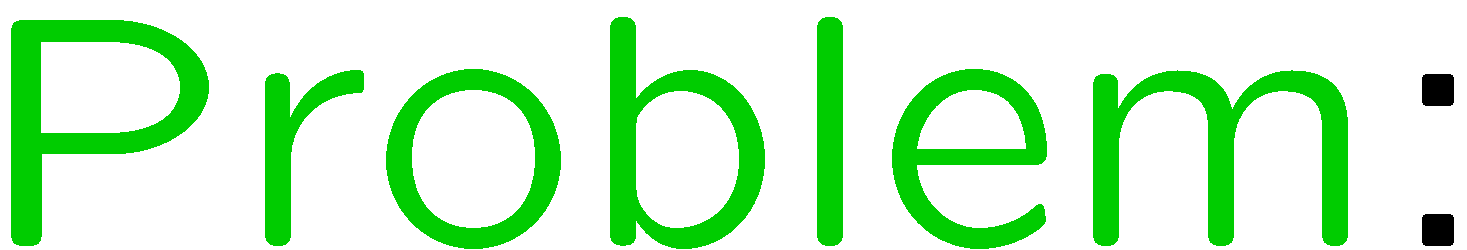 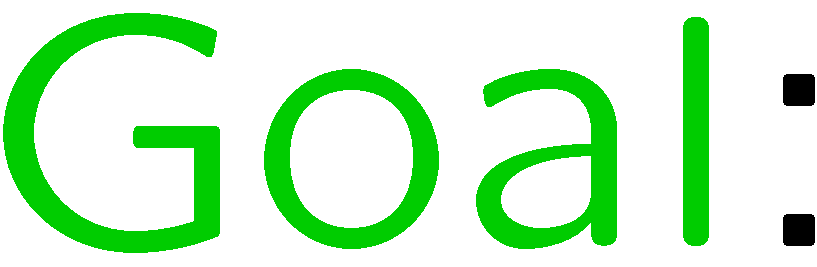 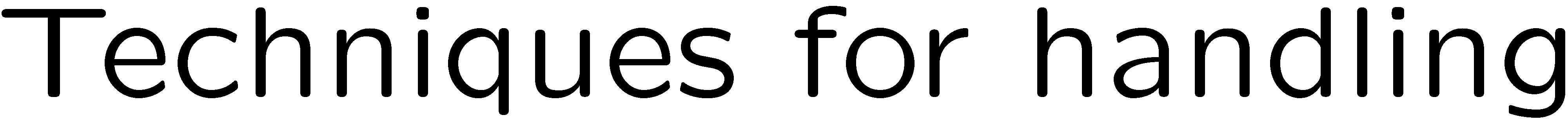 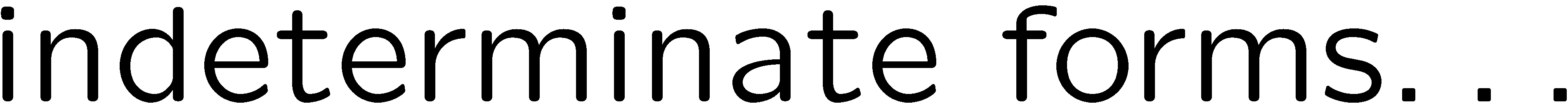 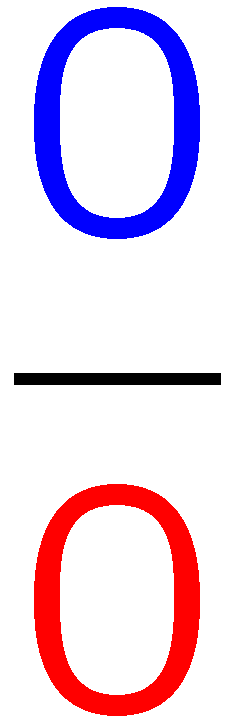 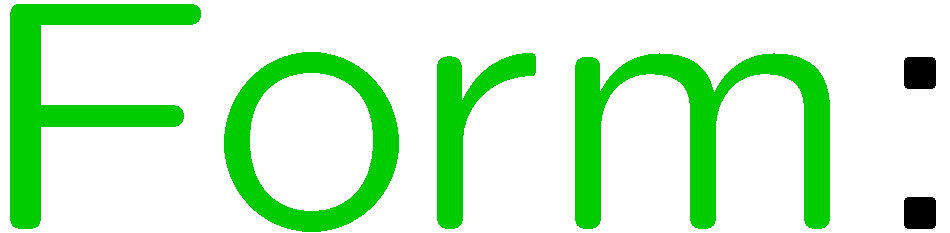 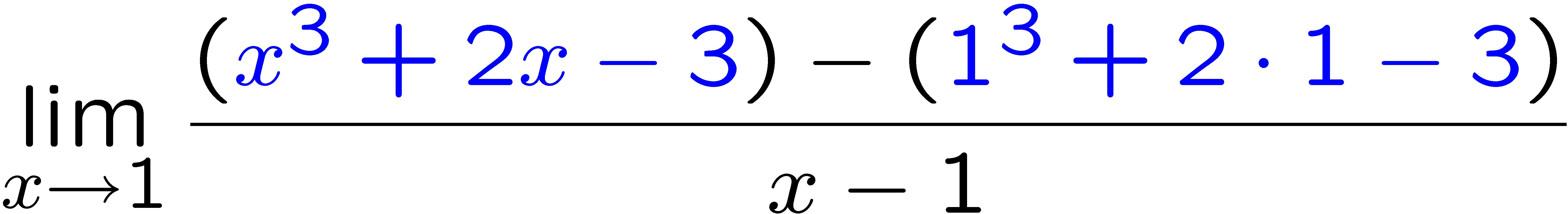 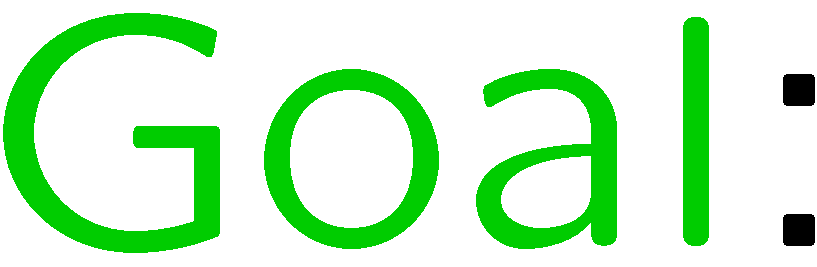 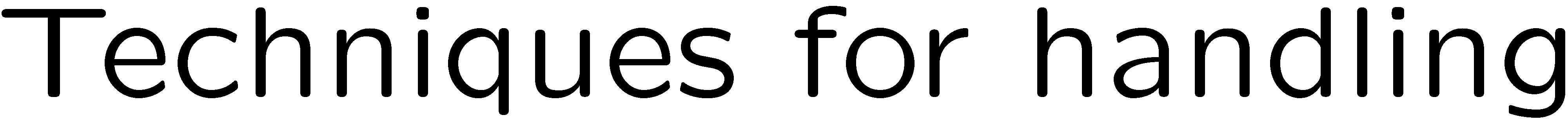 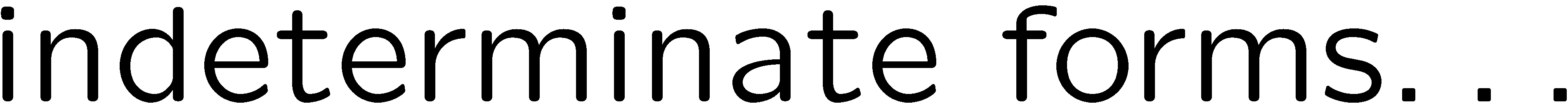 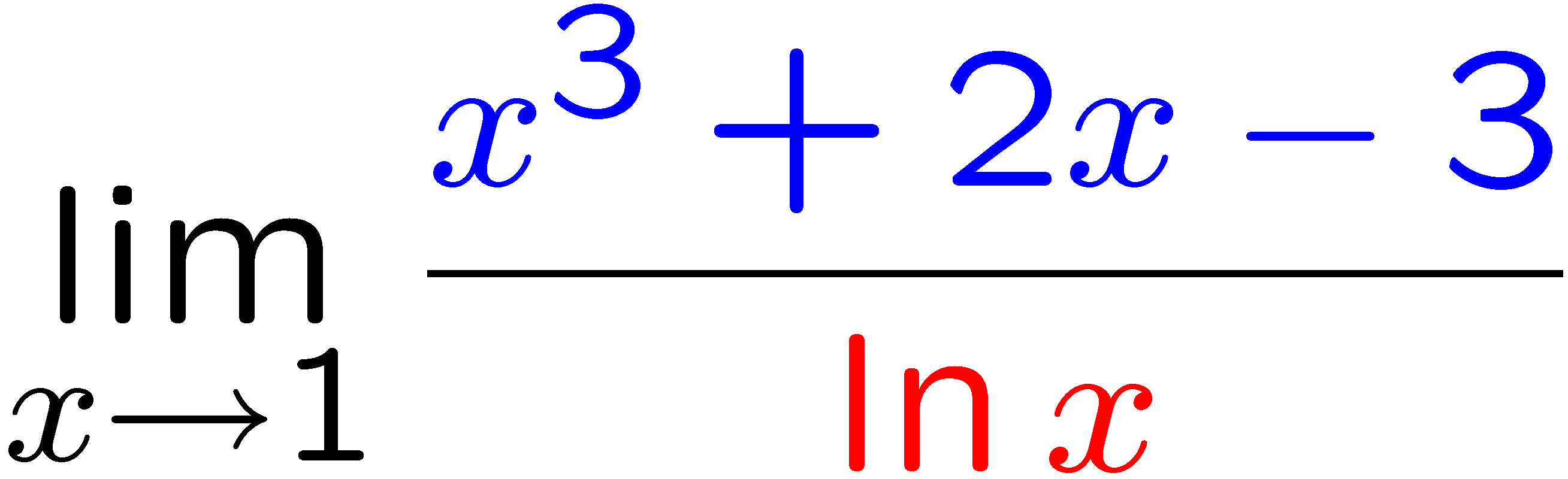 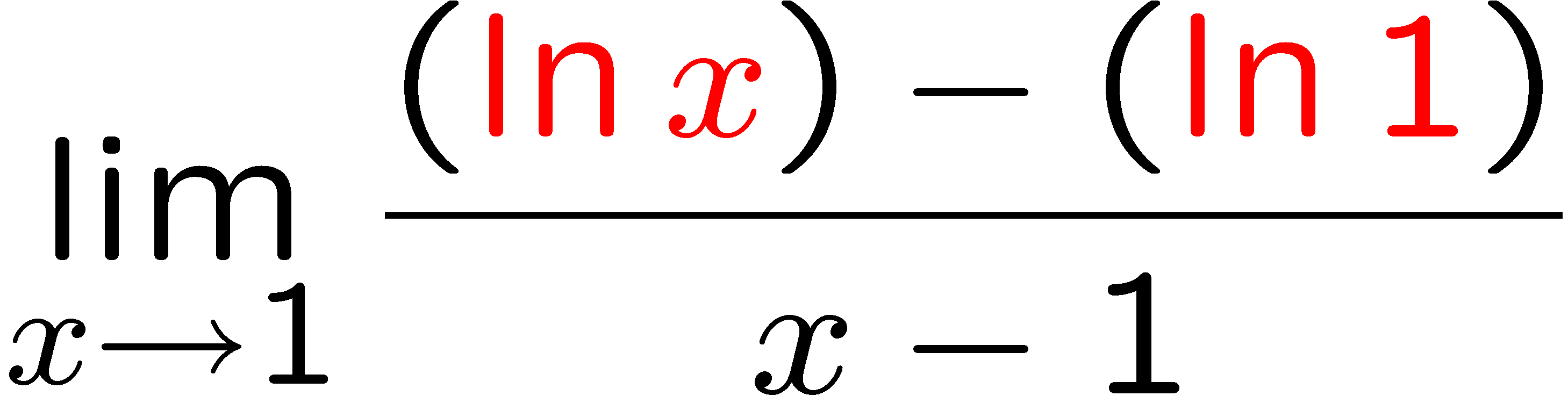 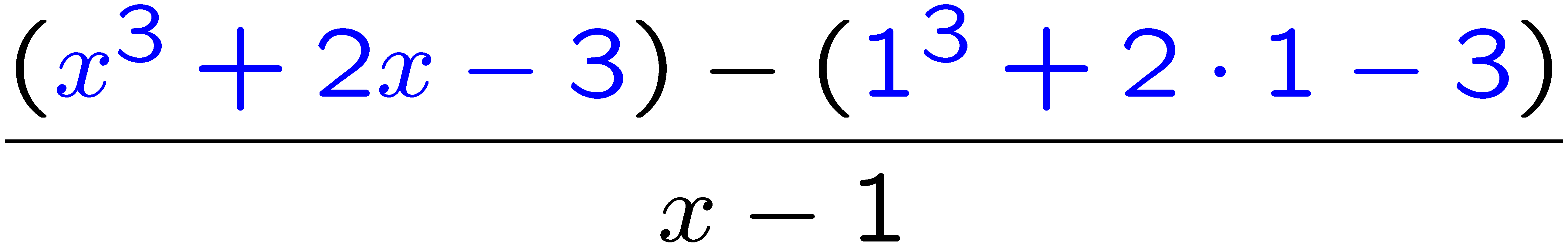 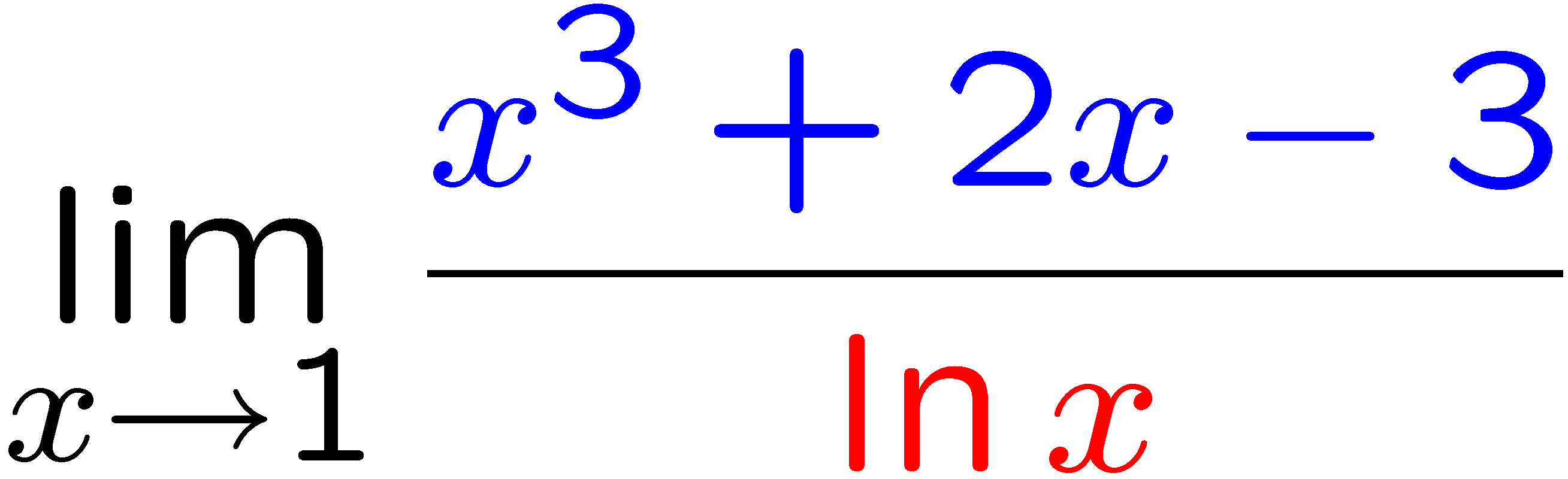 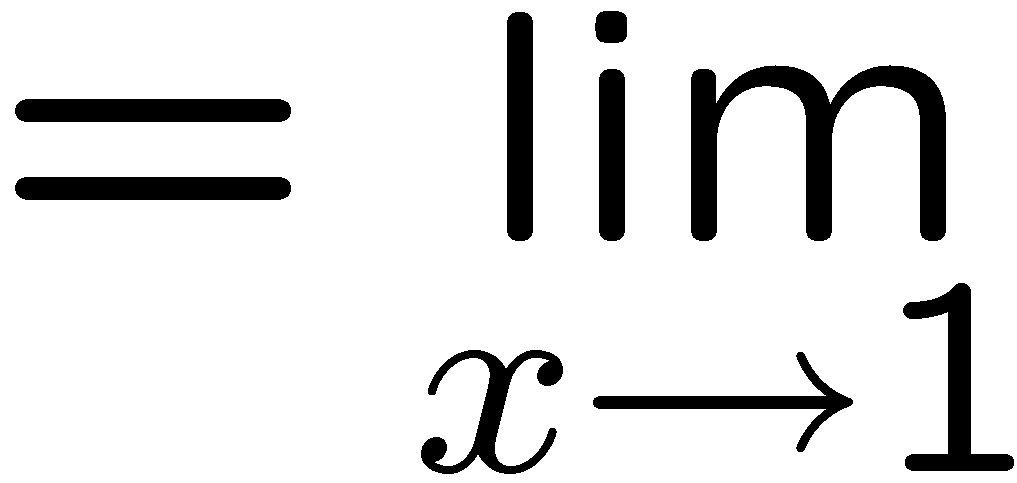 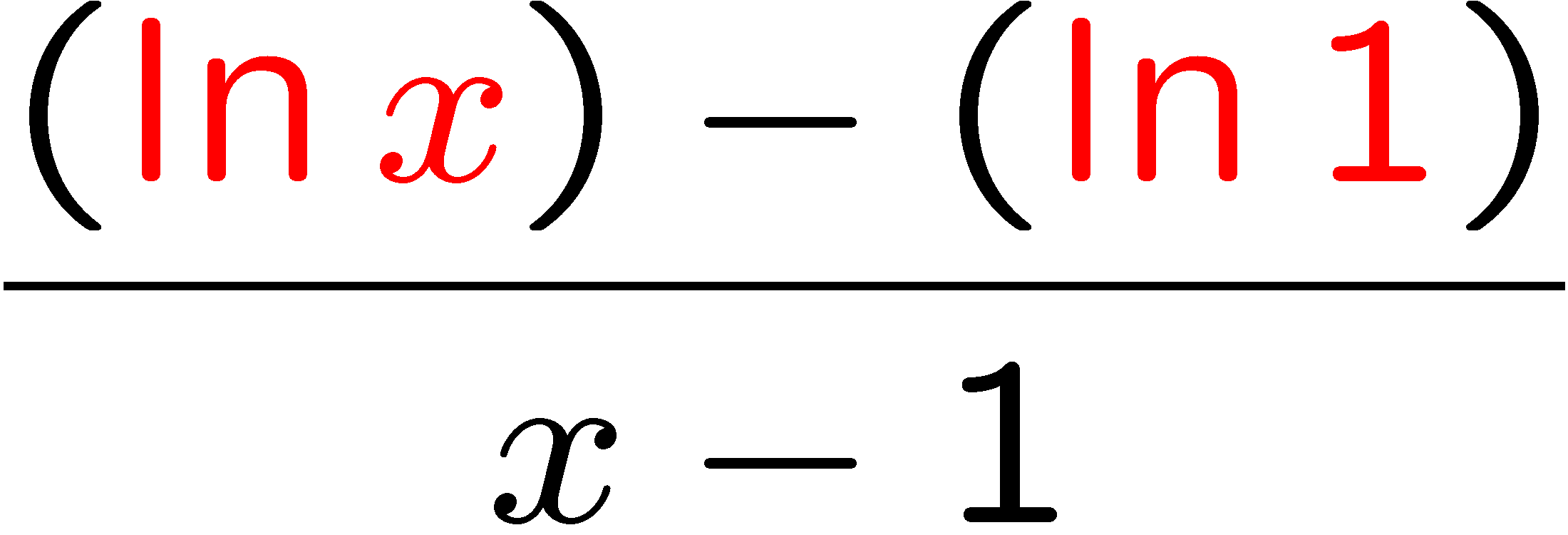 11
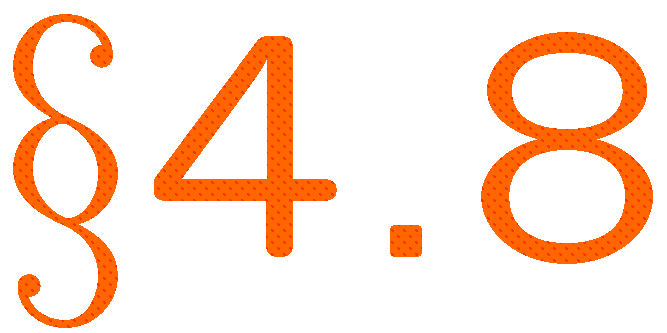 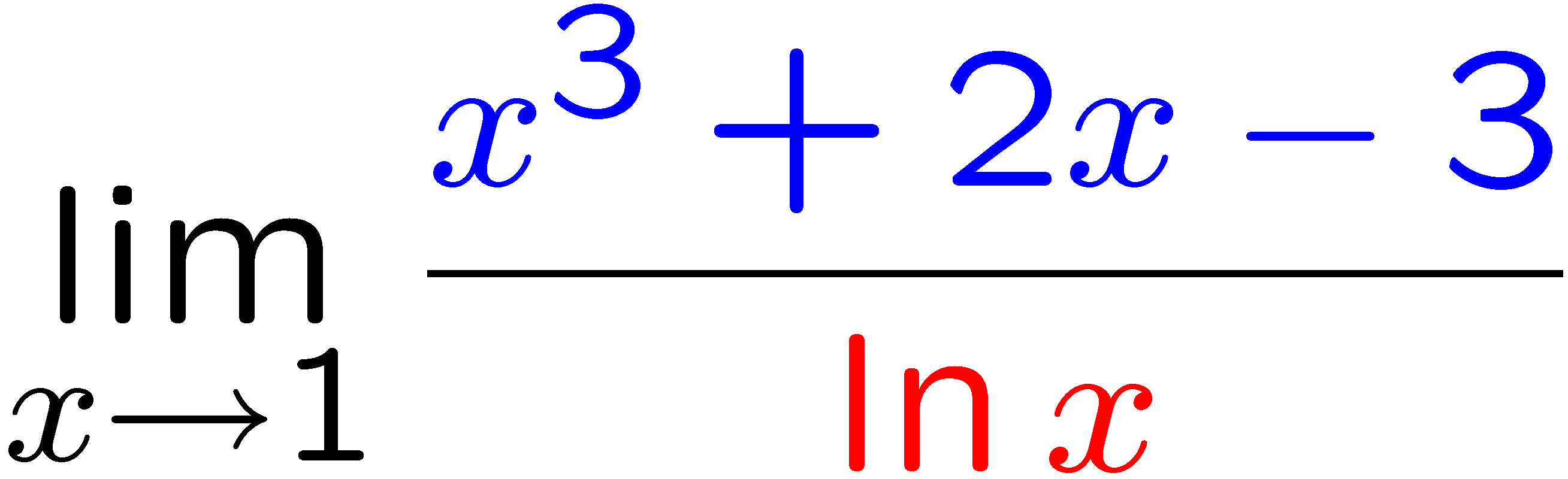 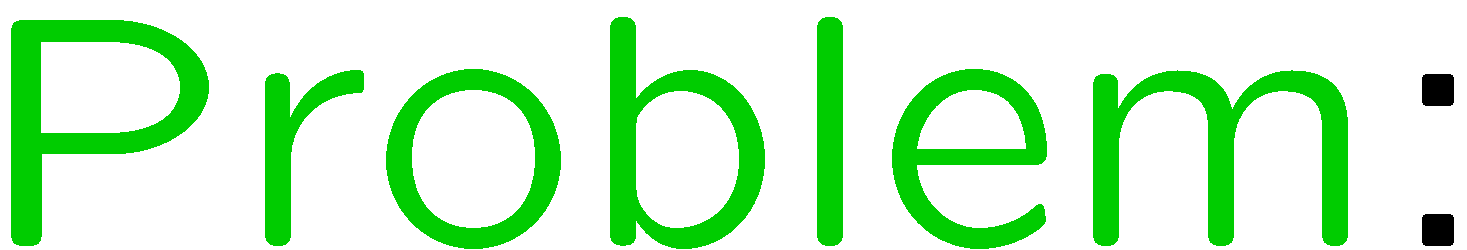 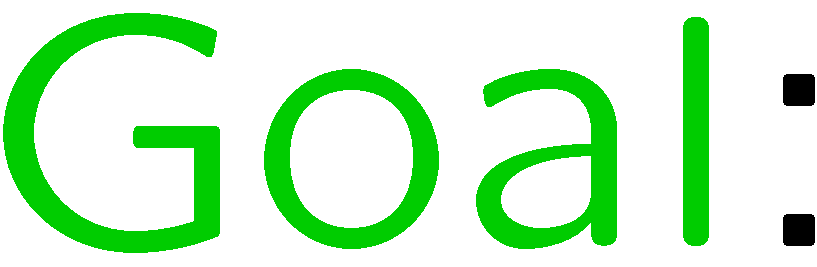 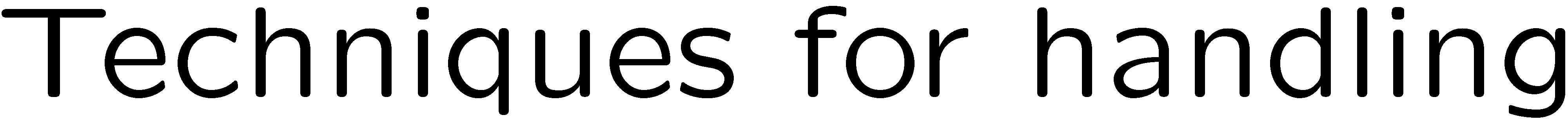 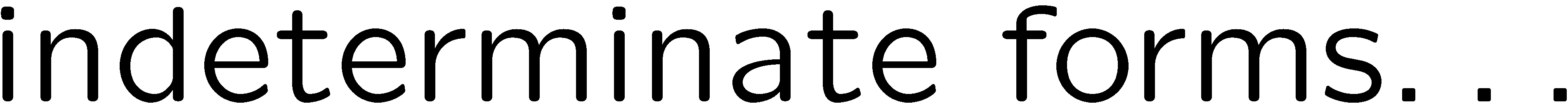 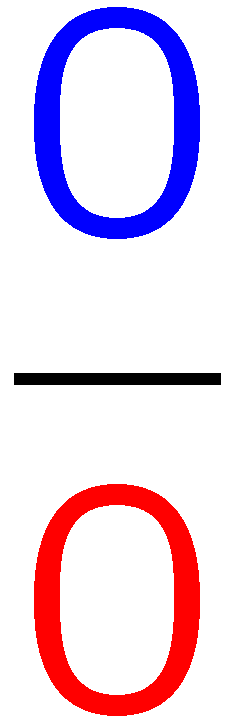 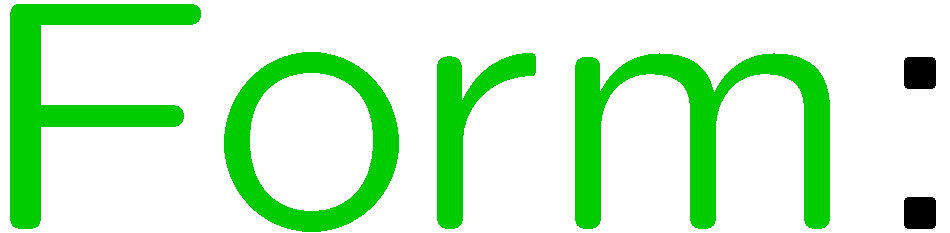 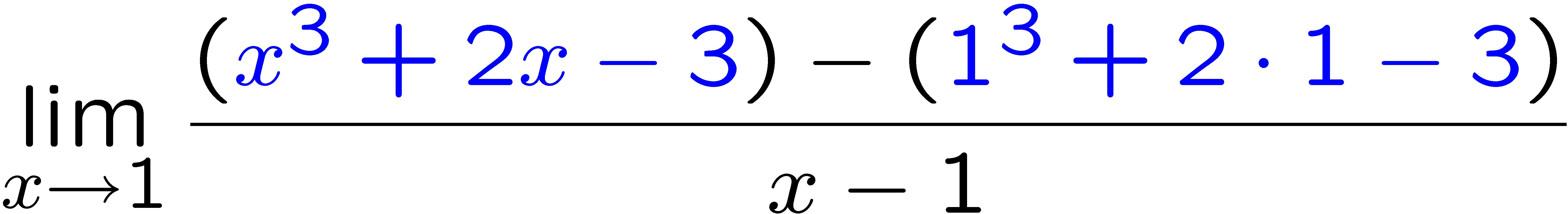 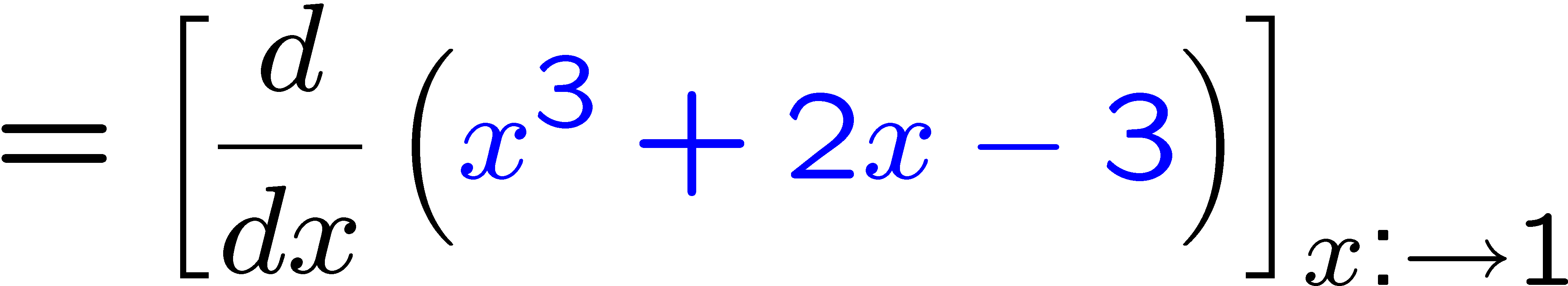 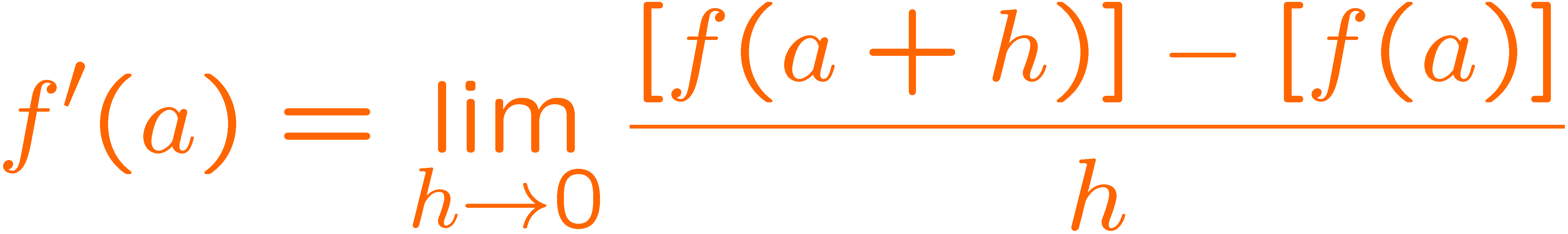 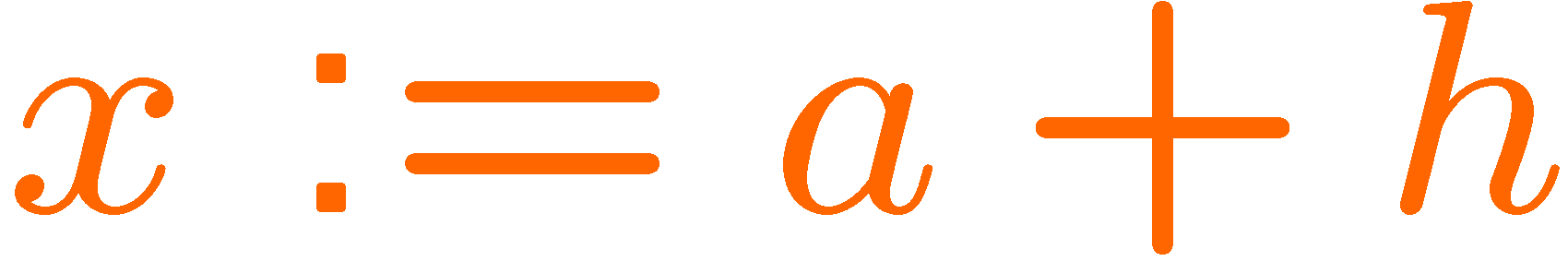 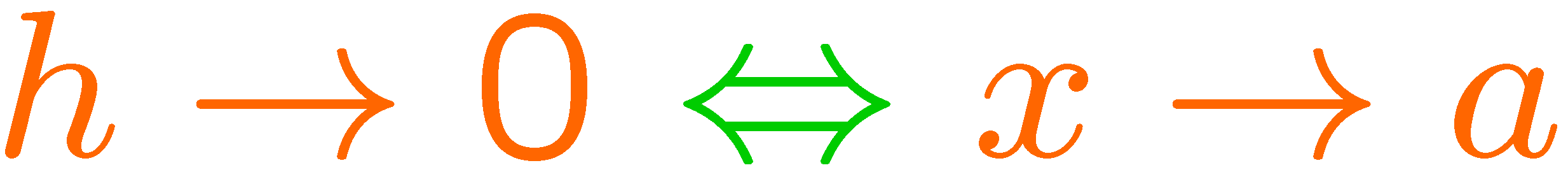 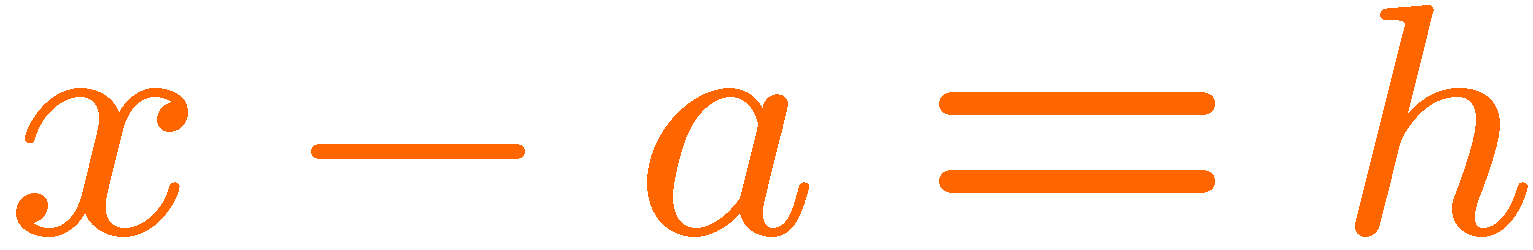 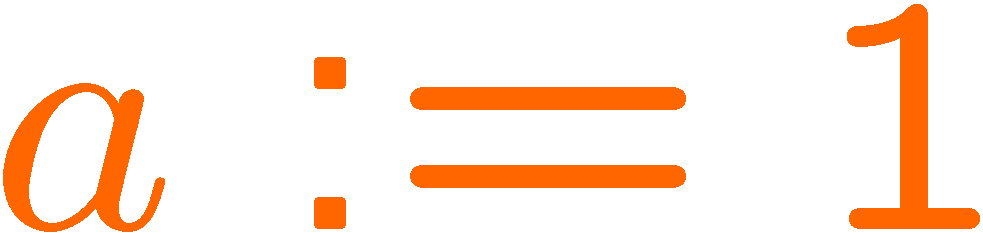 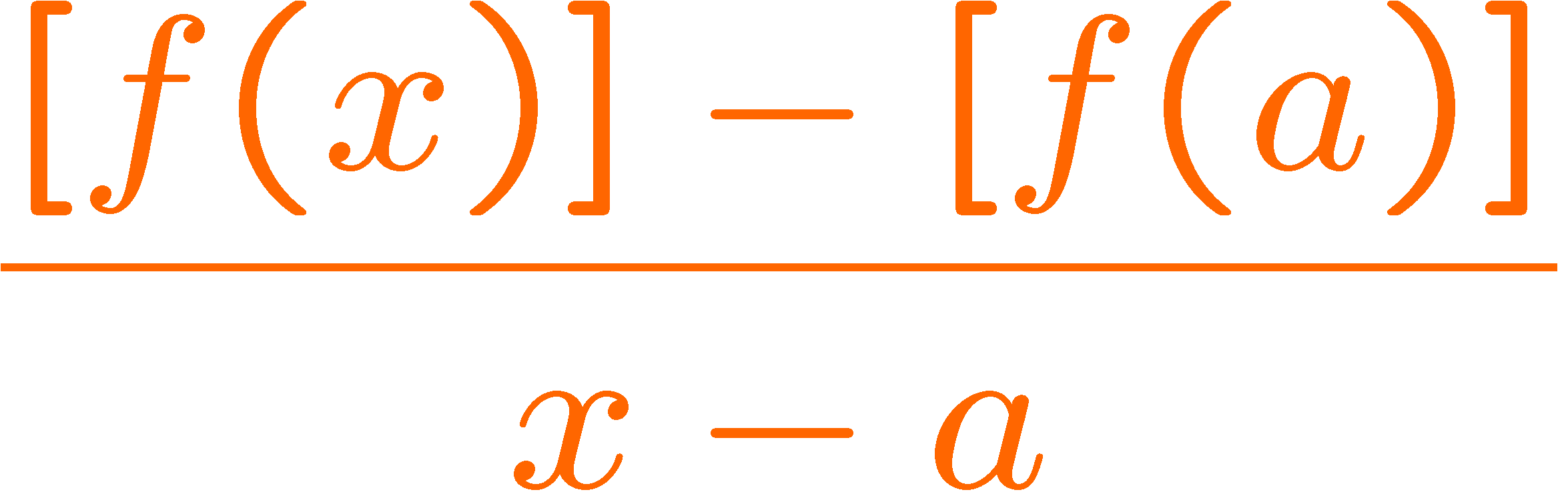 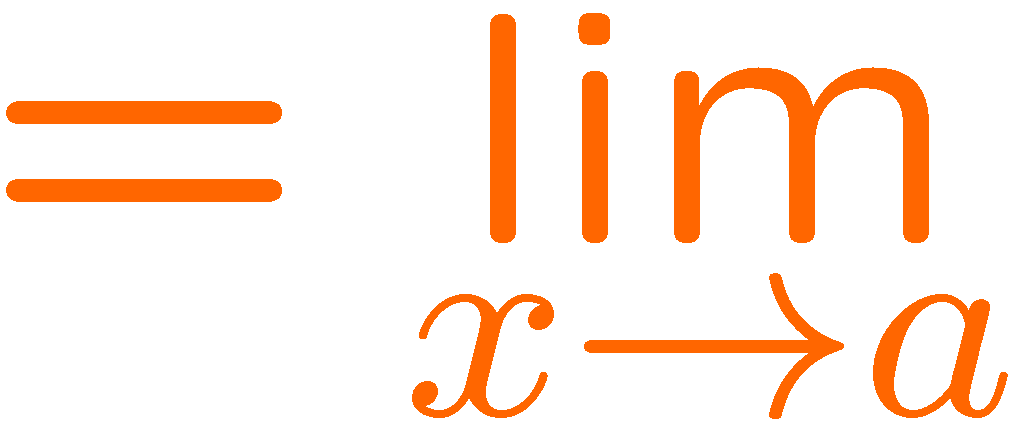 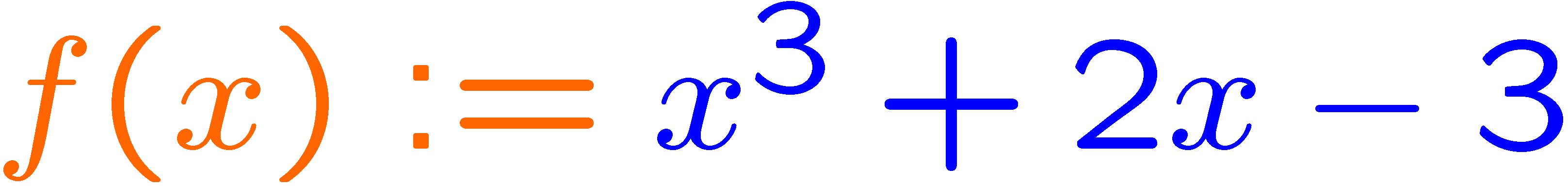 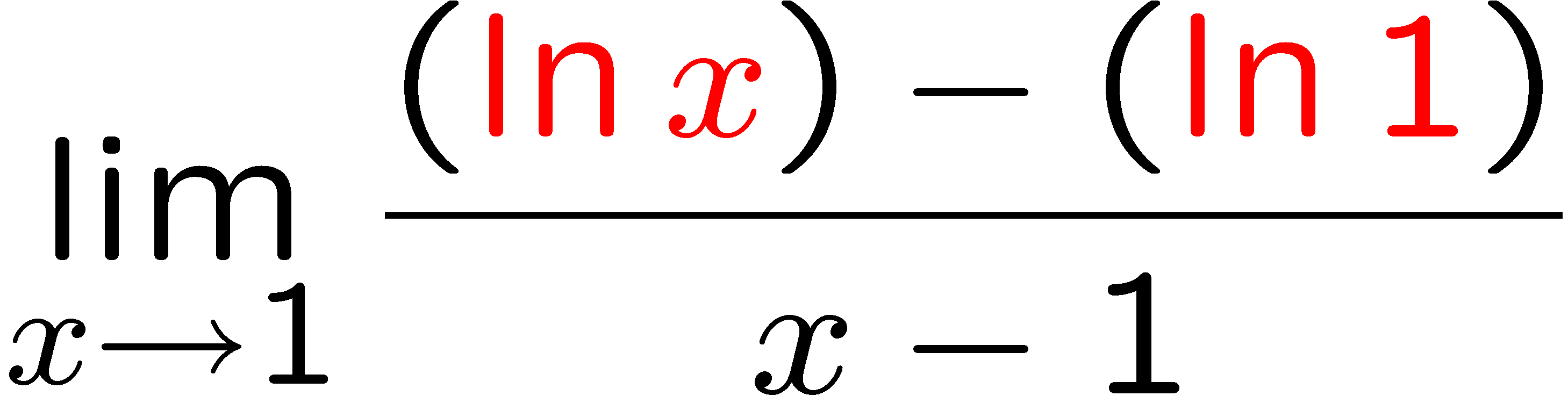 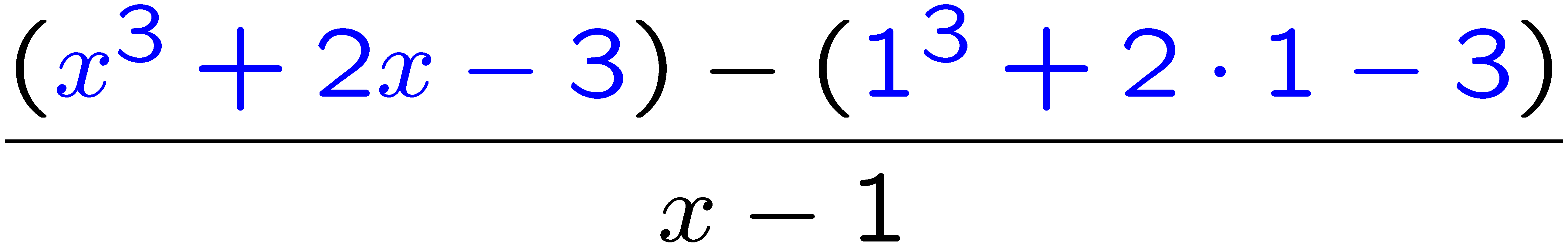 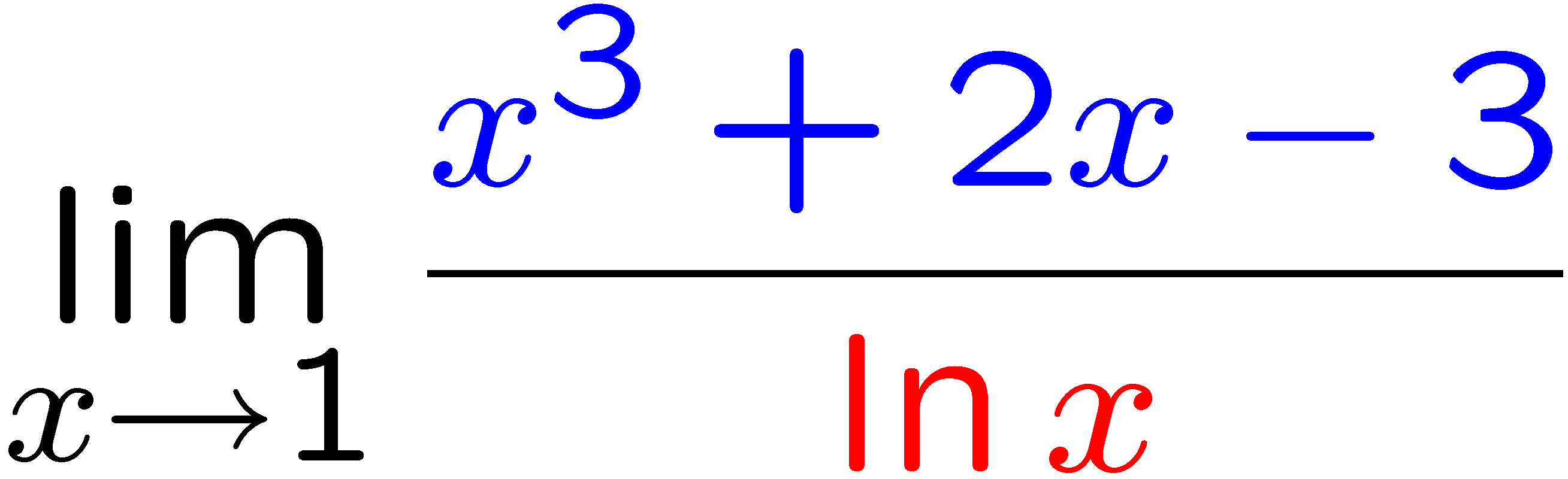 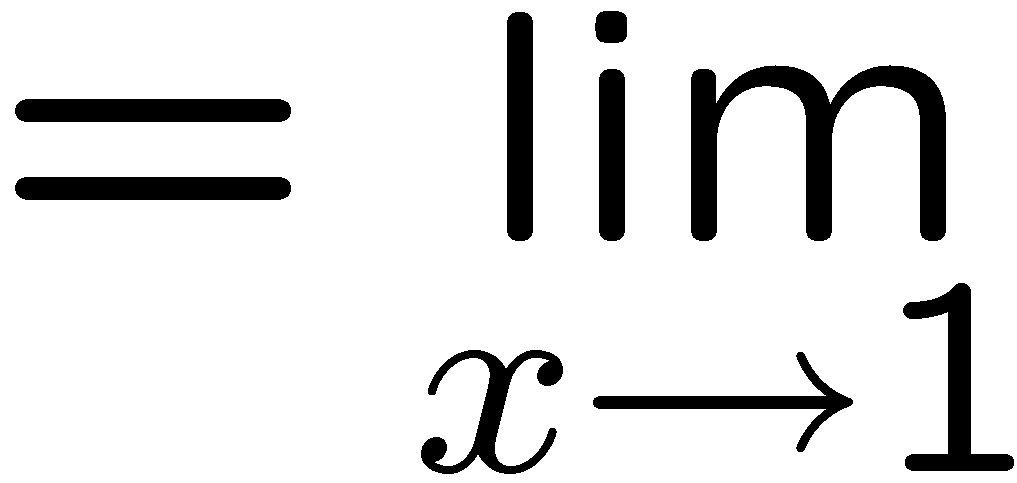 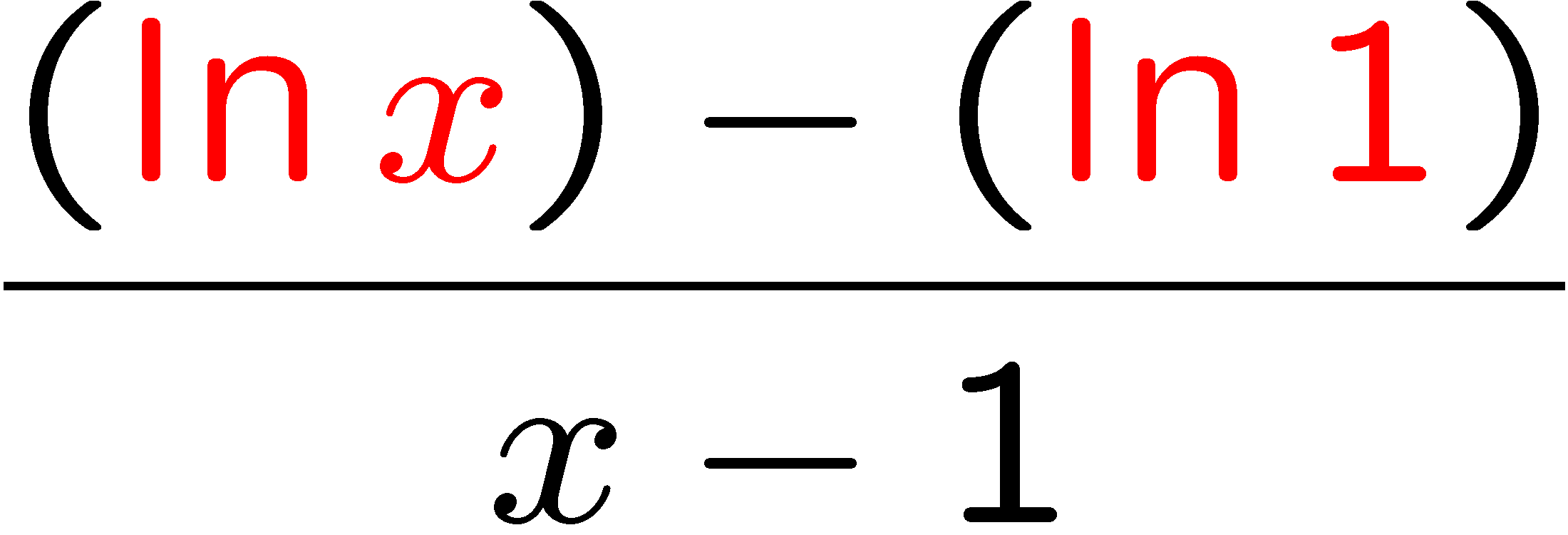 12
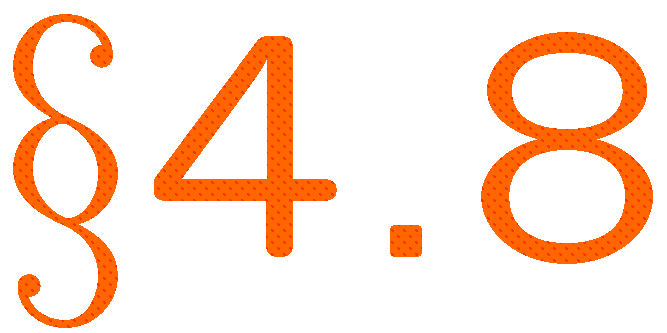 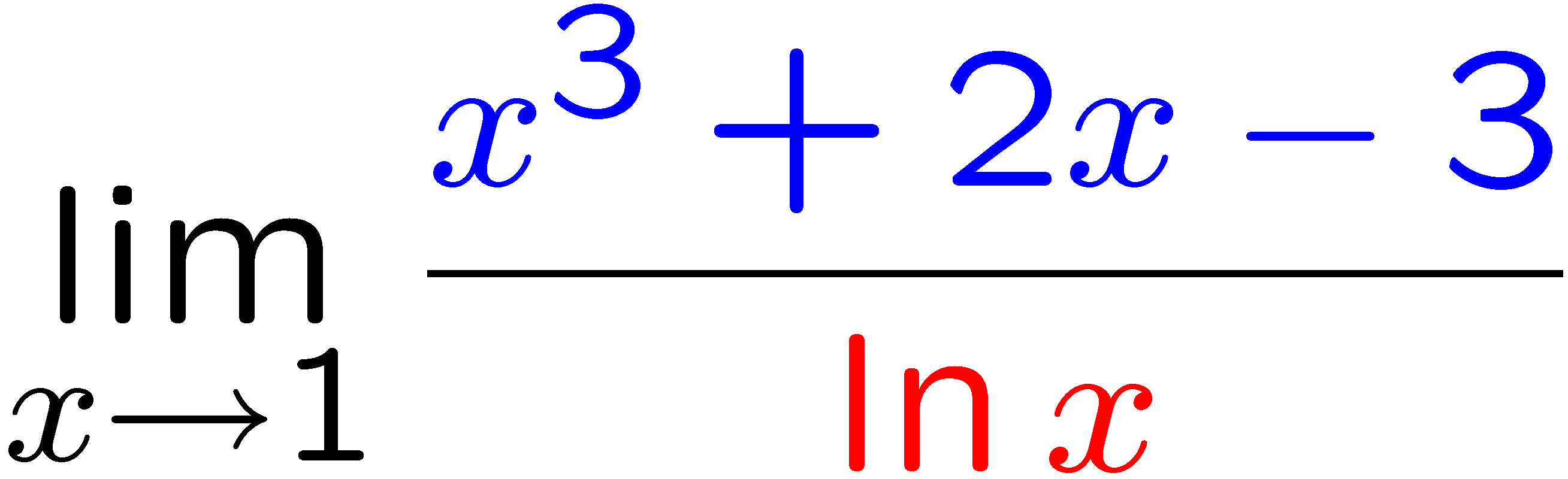 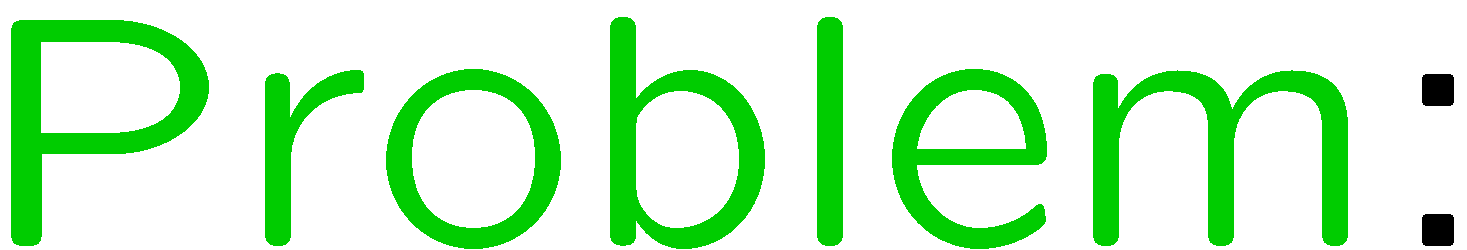 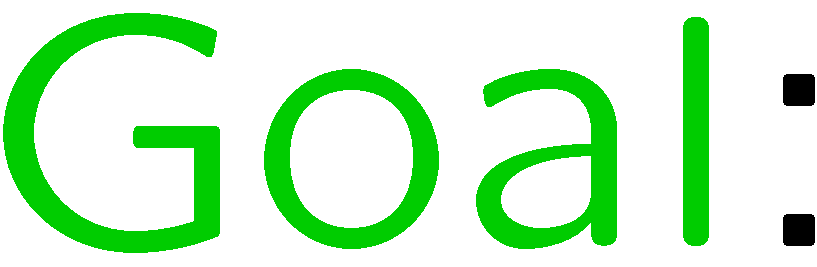 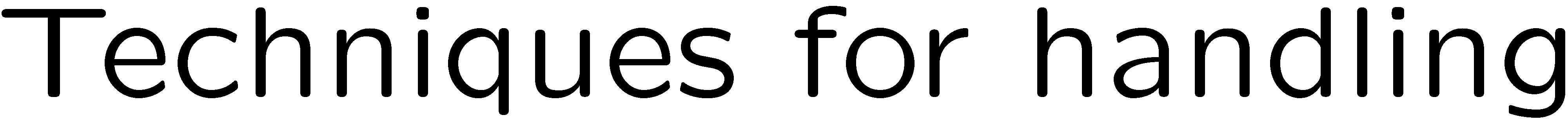 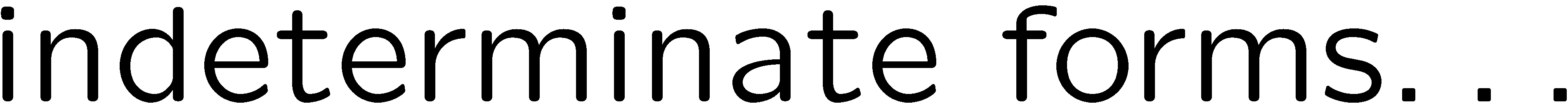 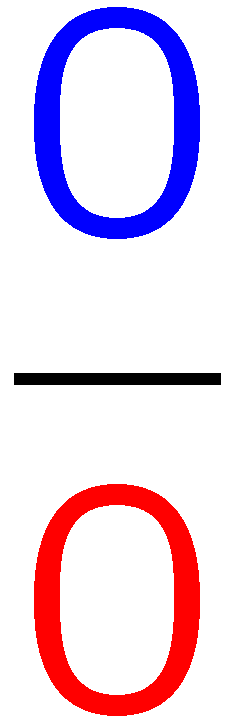 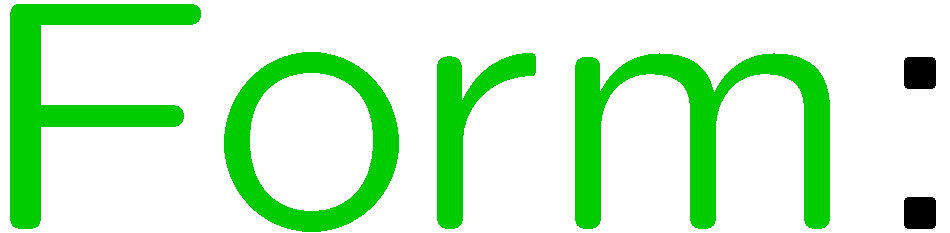 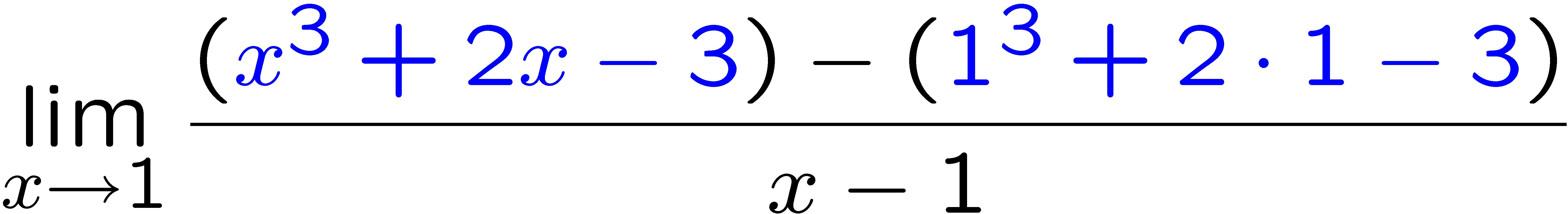 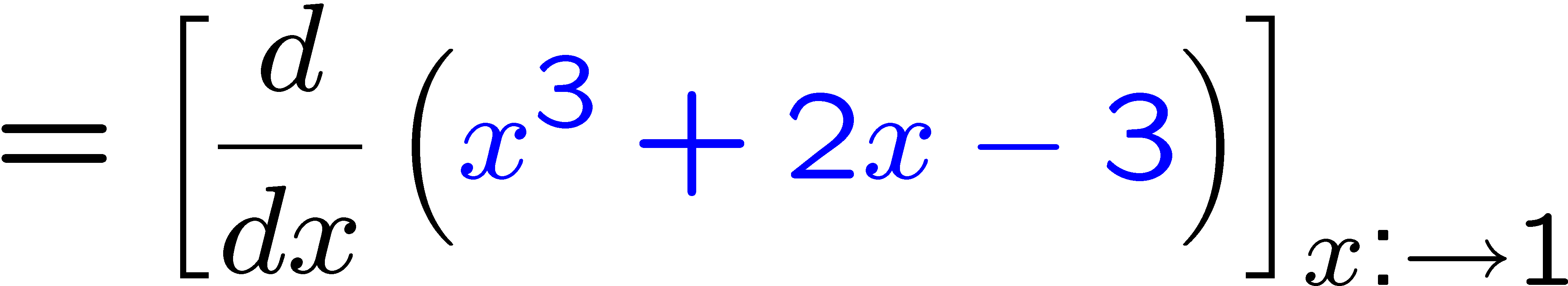 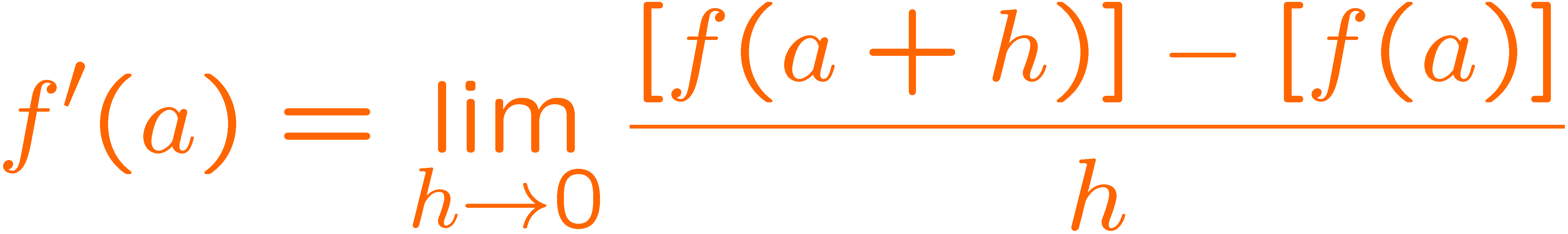 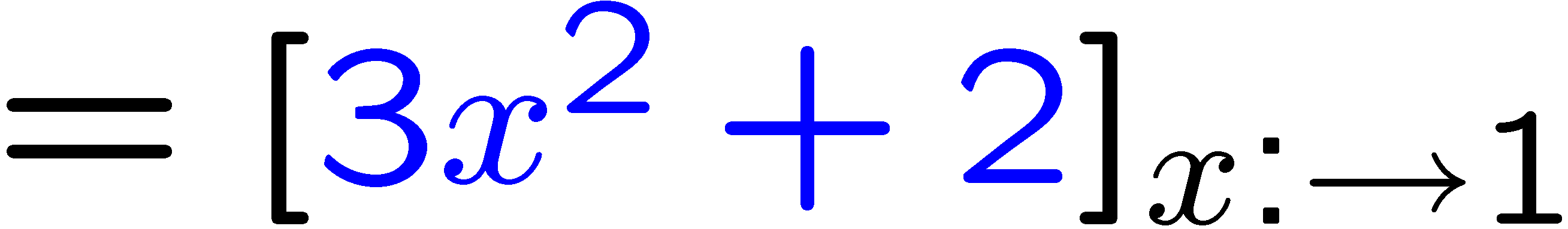 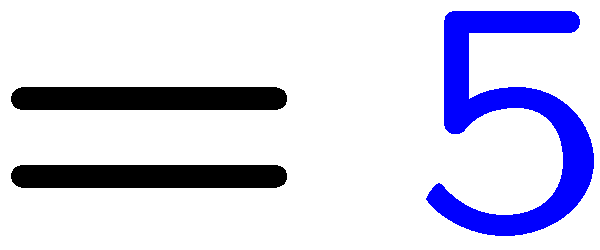 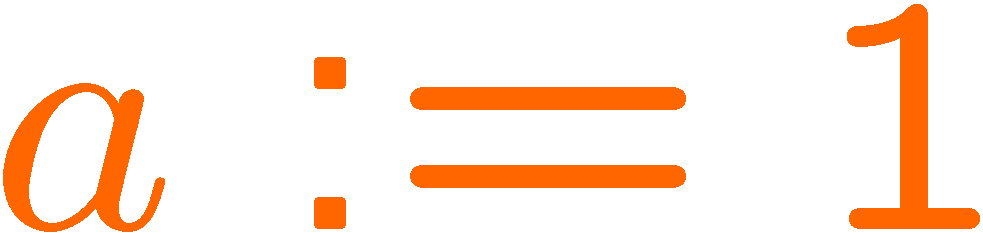 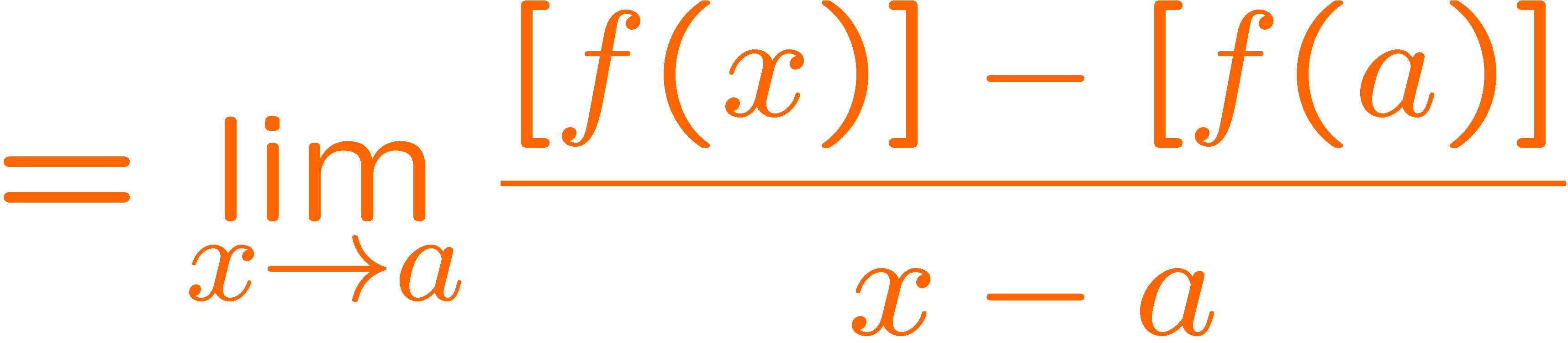 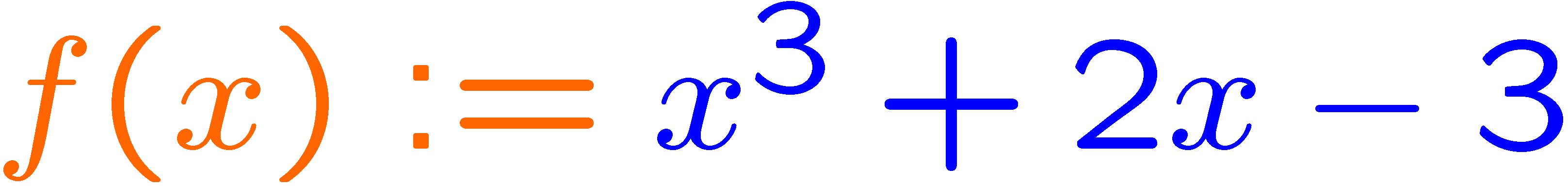 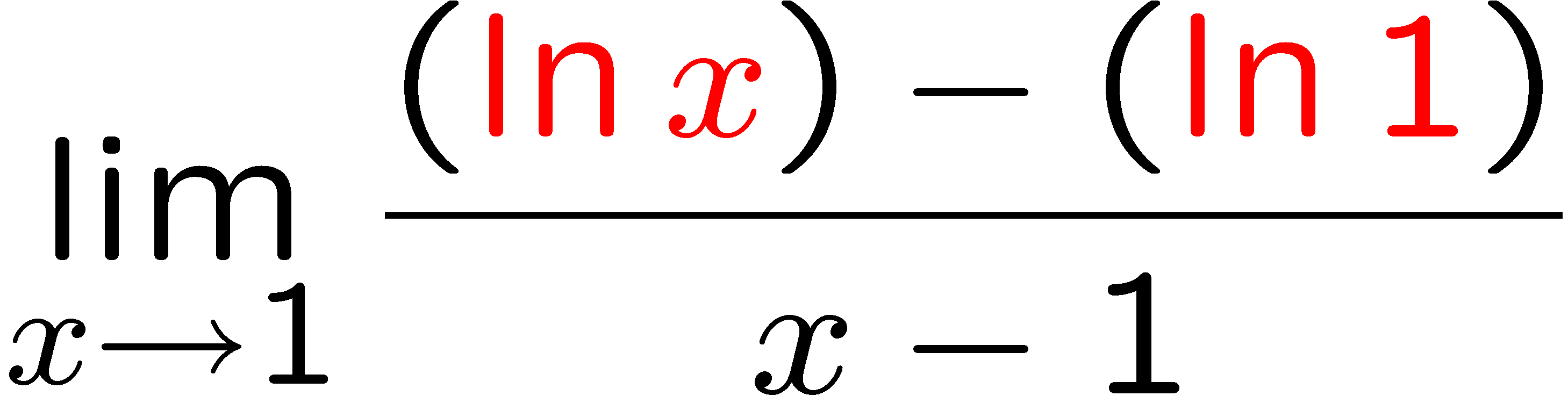 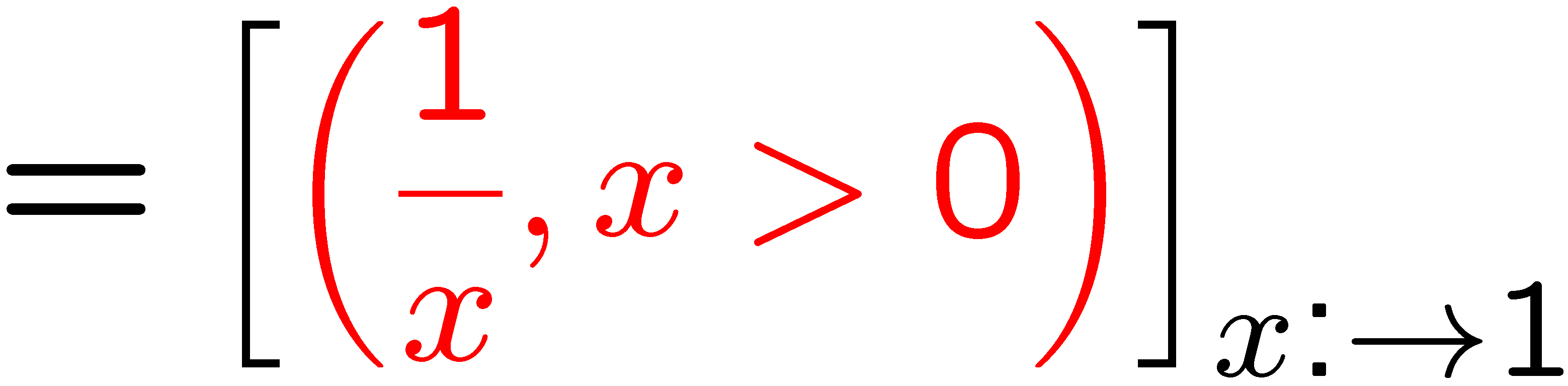 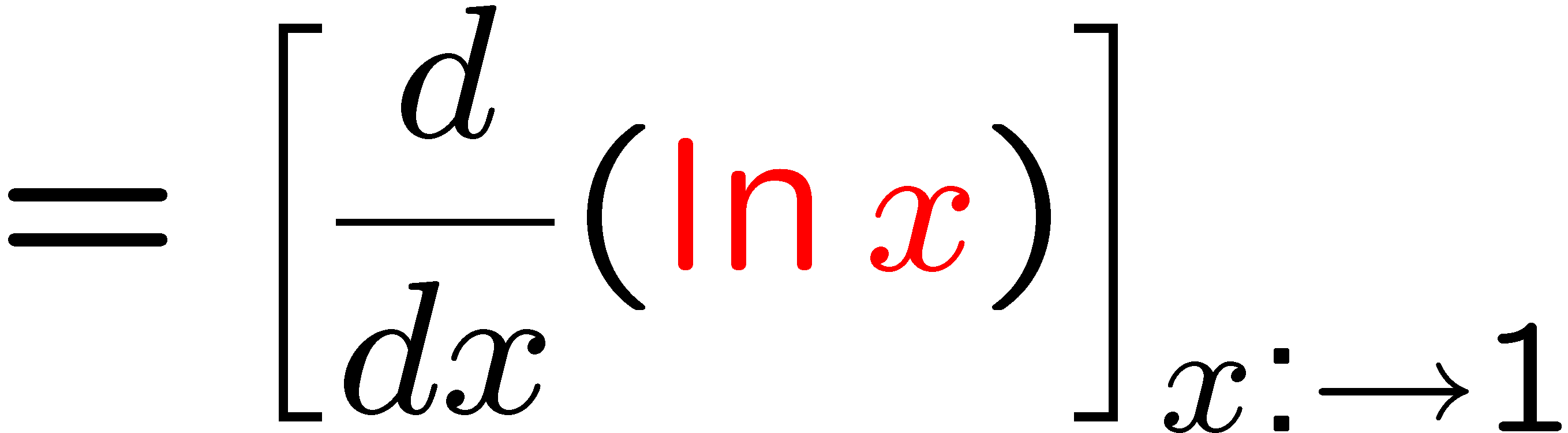 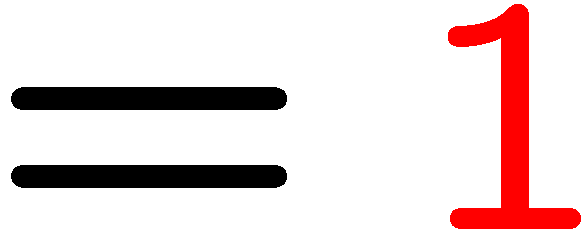 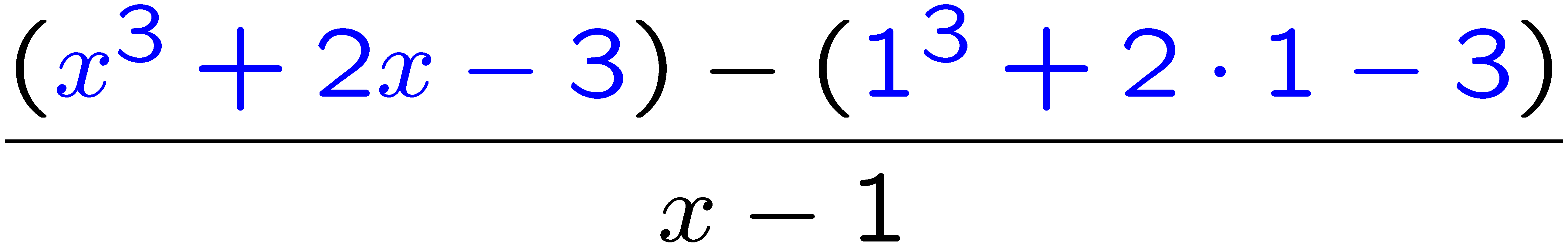 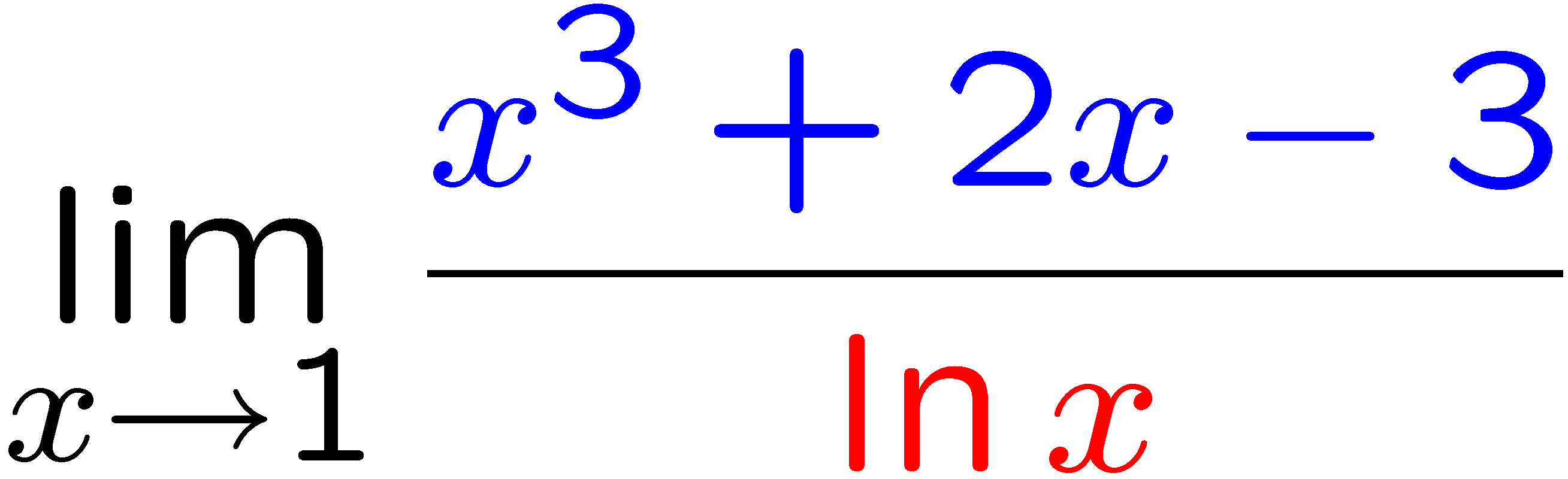 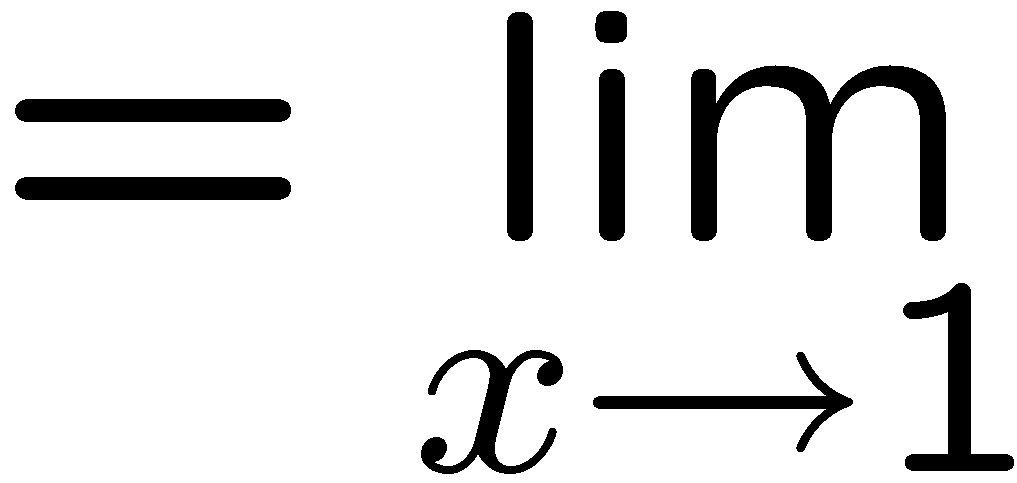 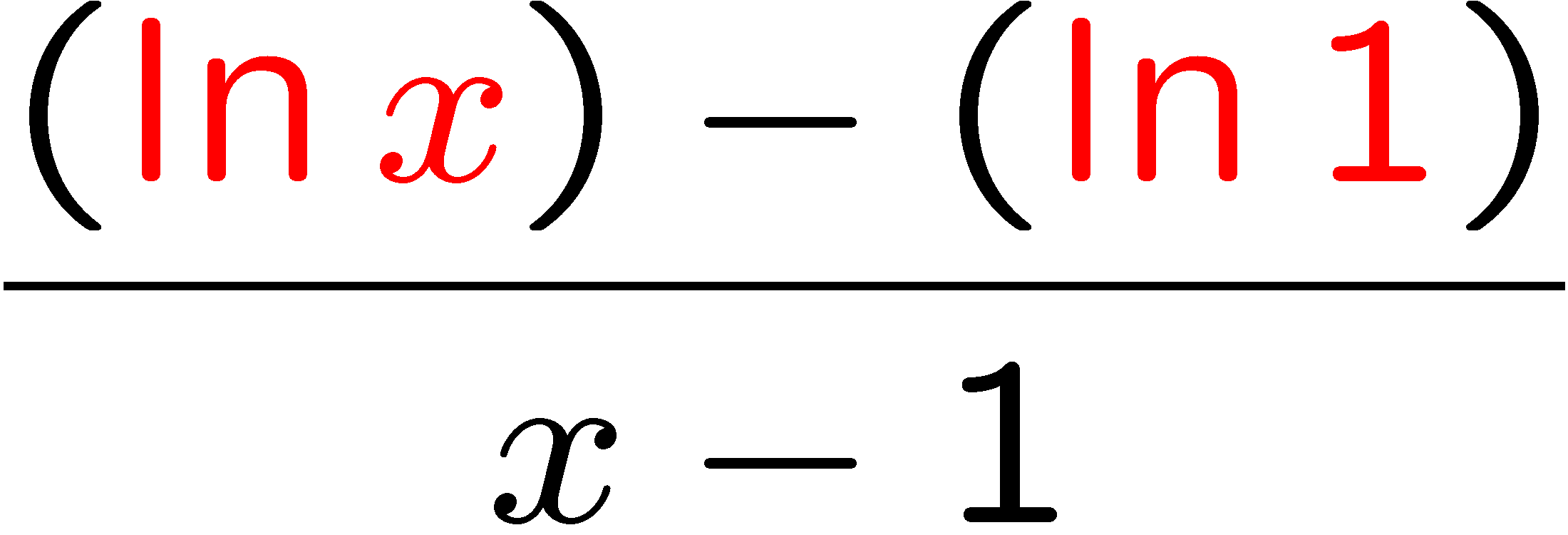 13
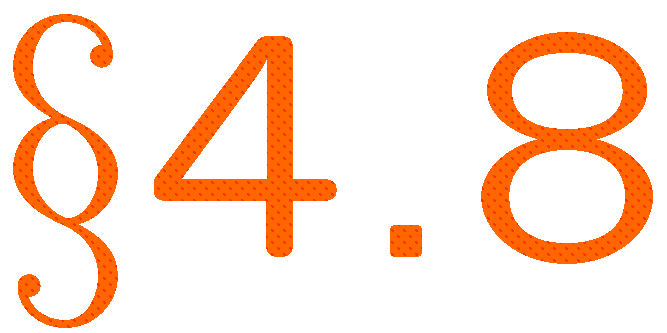 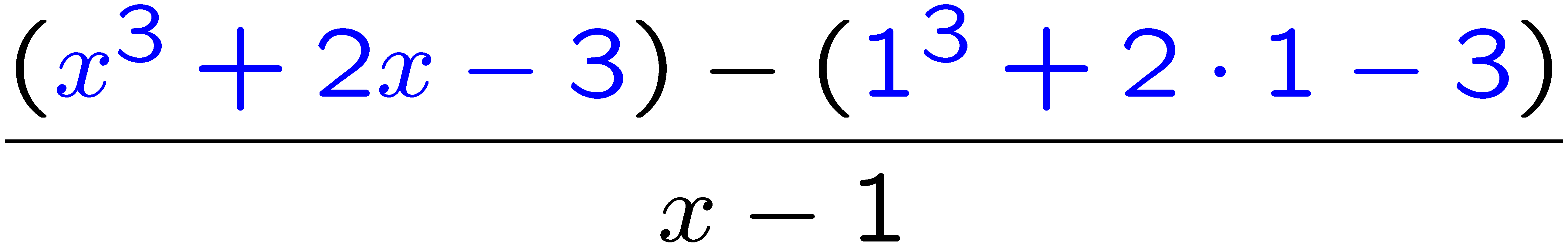 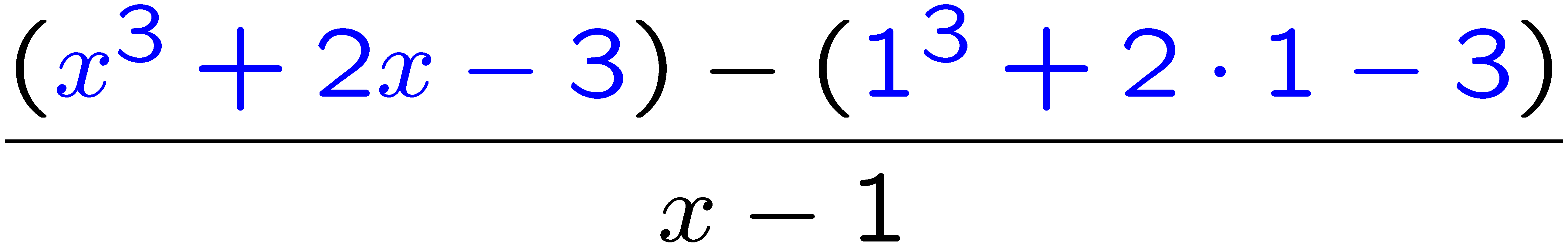 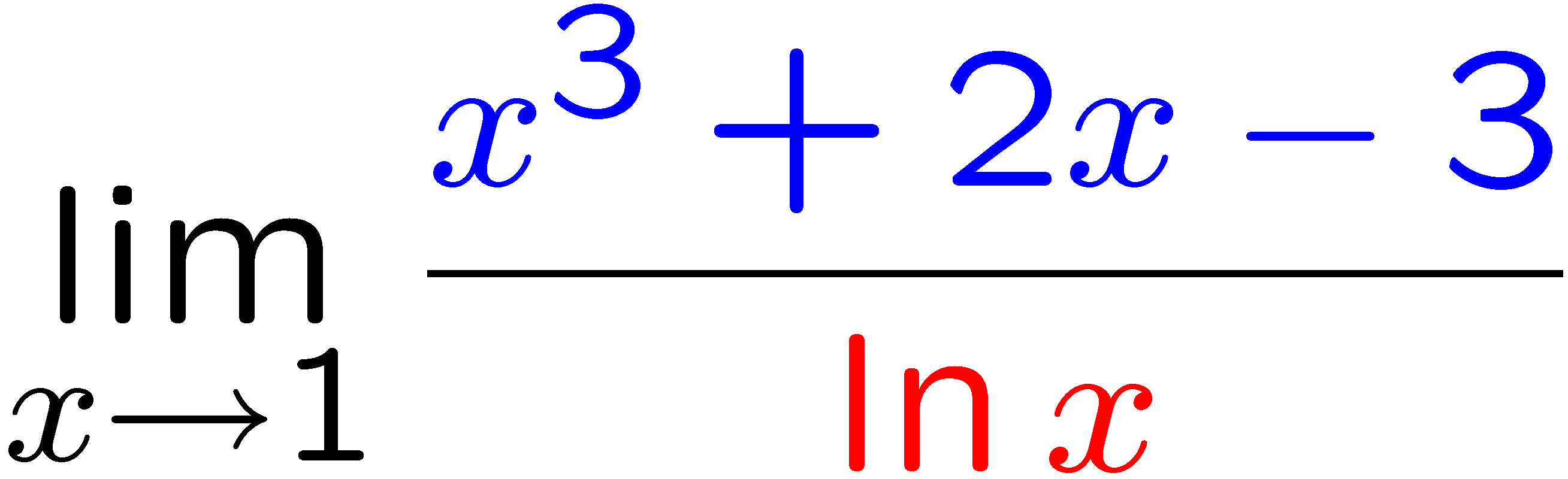 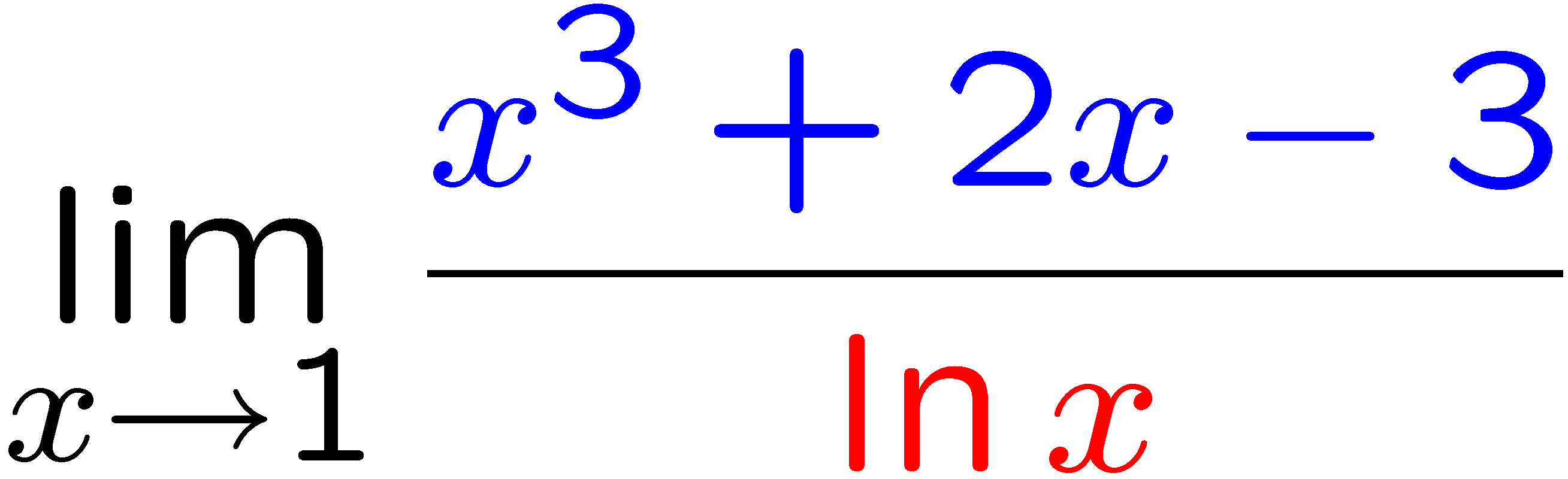 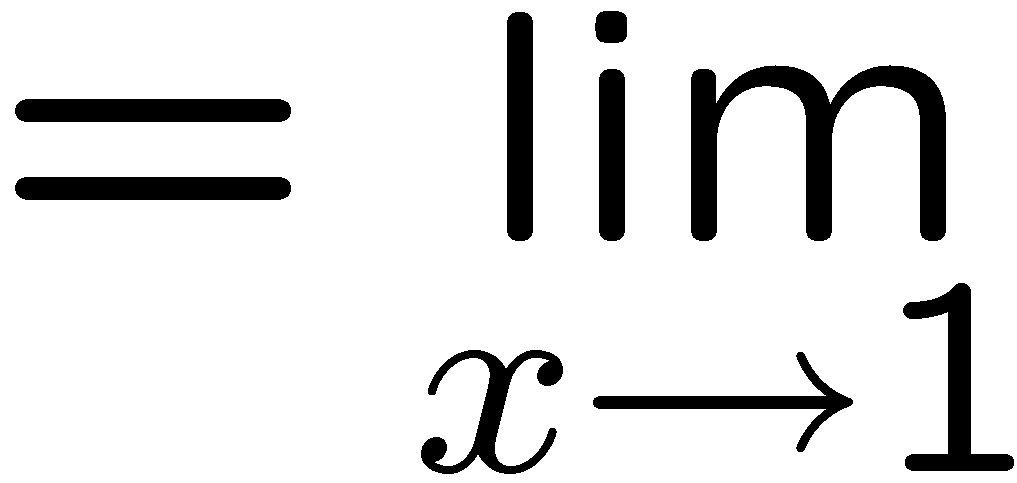 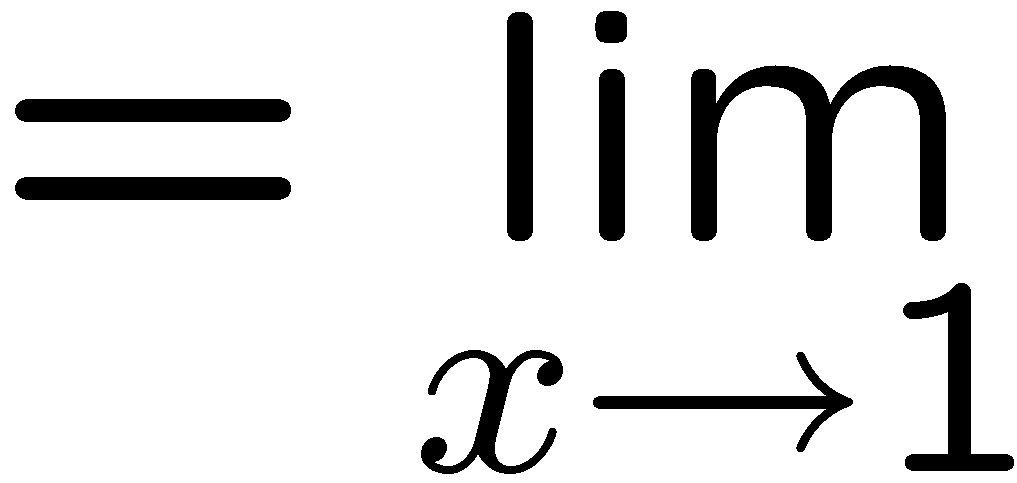 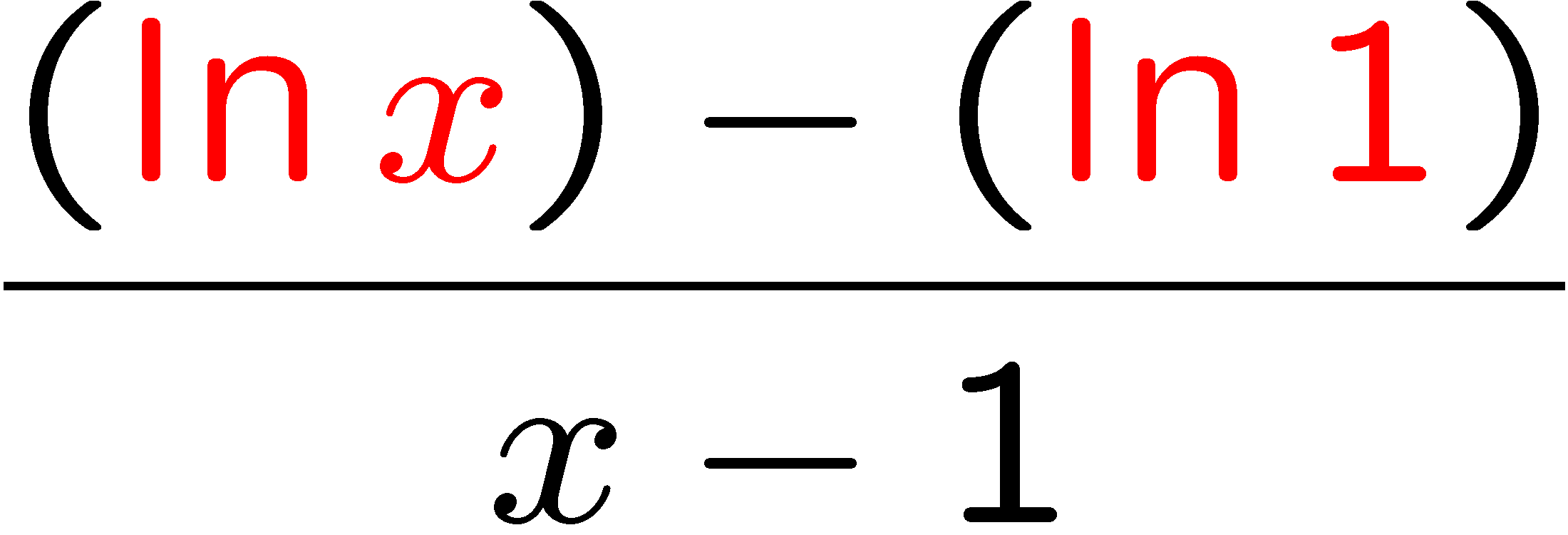 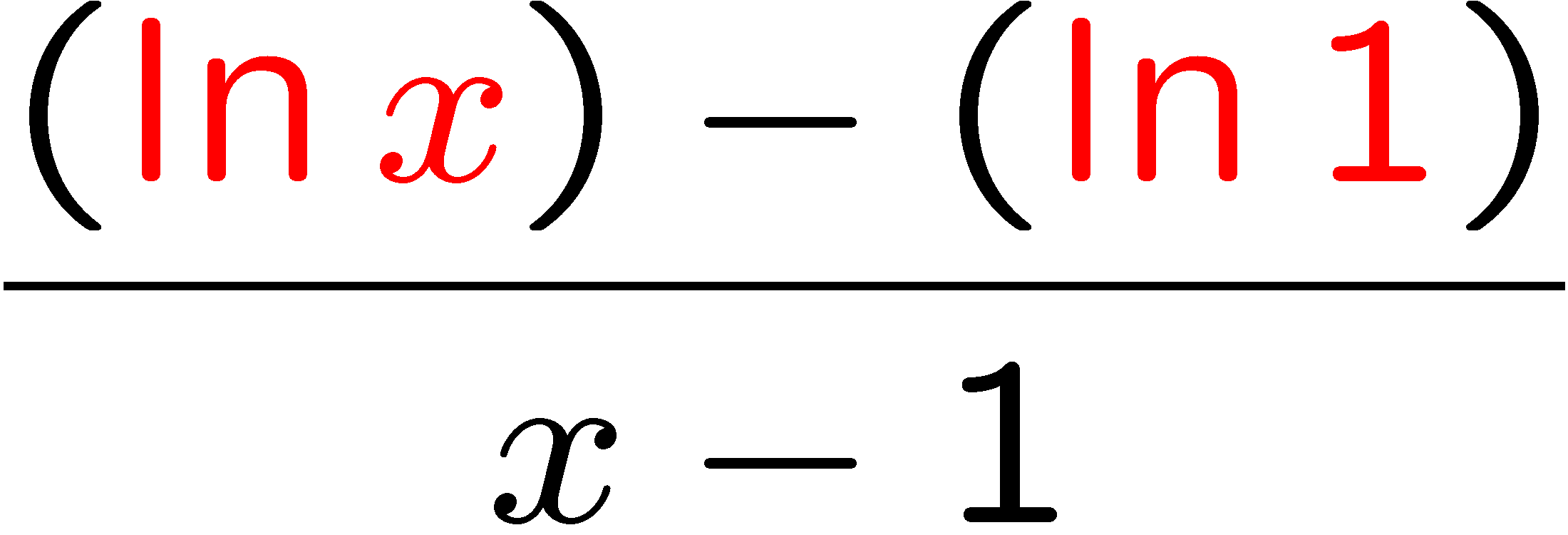 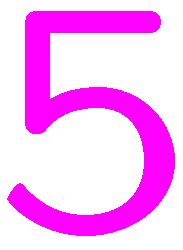 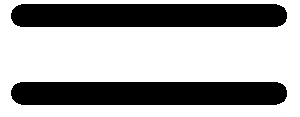 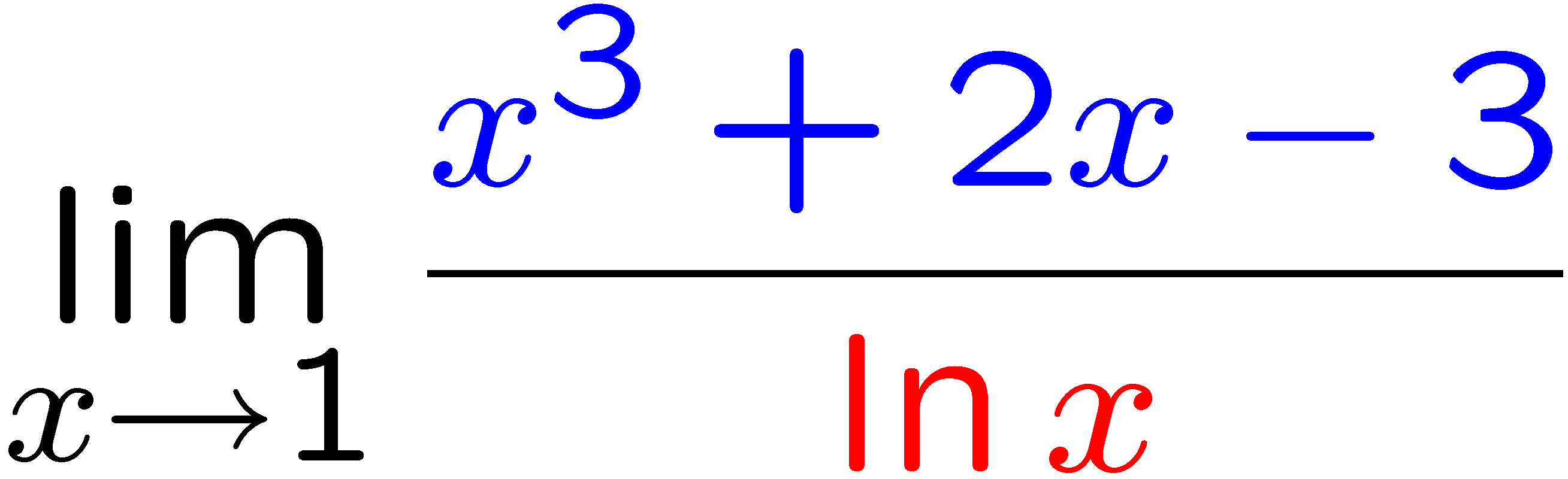 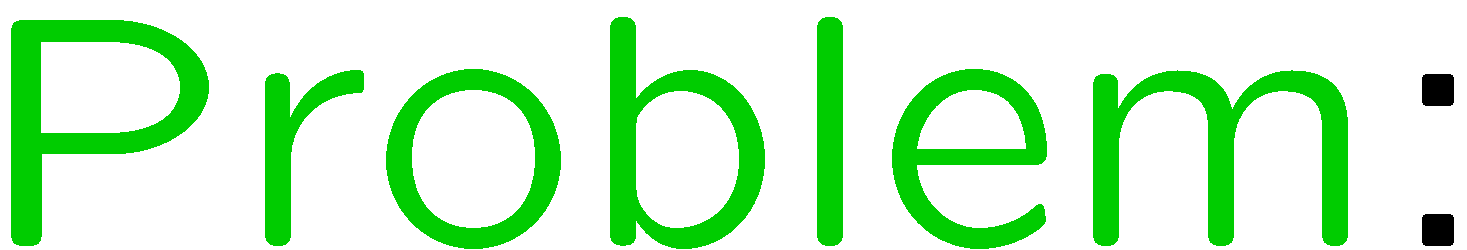 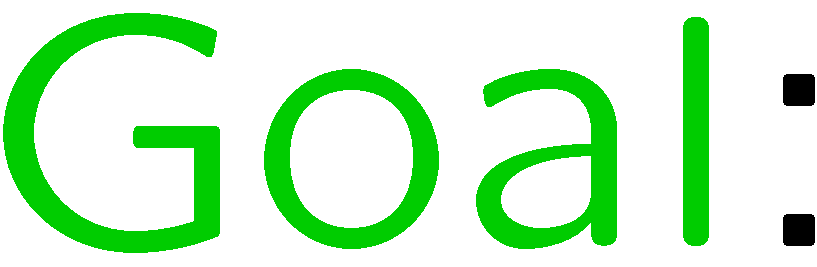 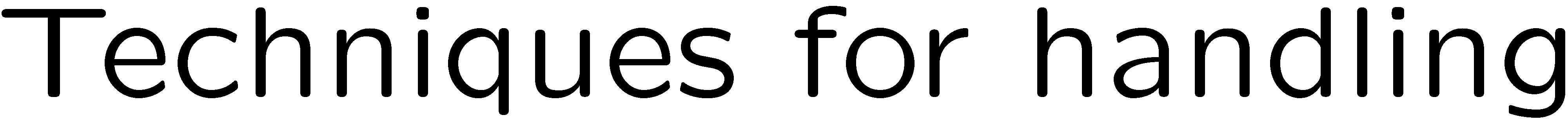 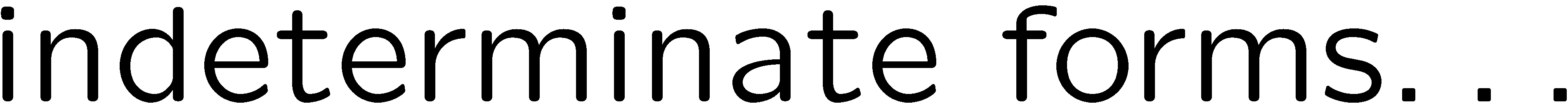 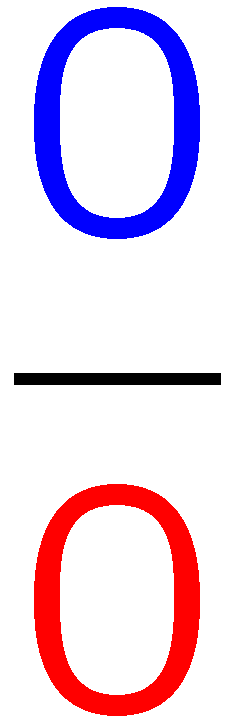 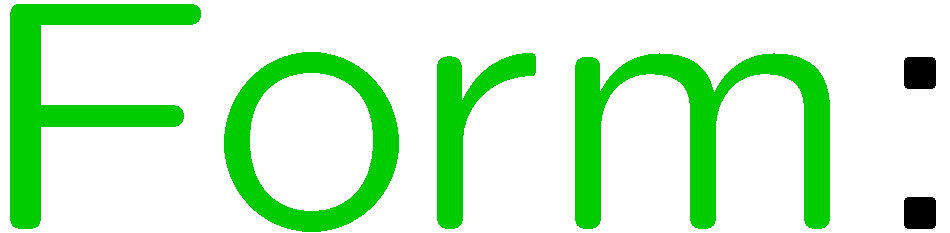 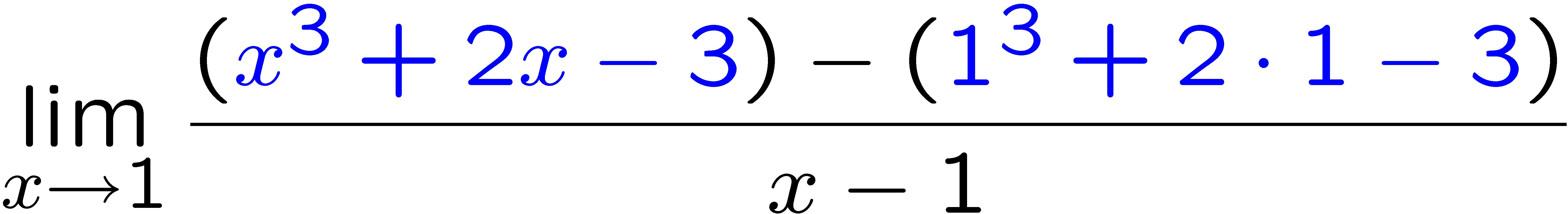 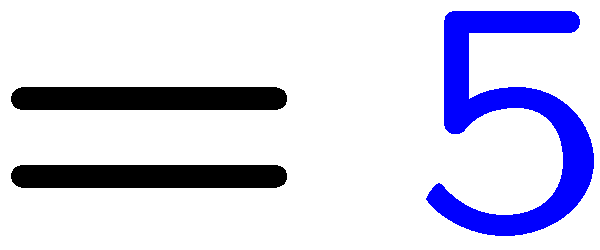 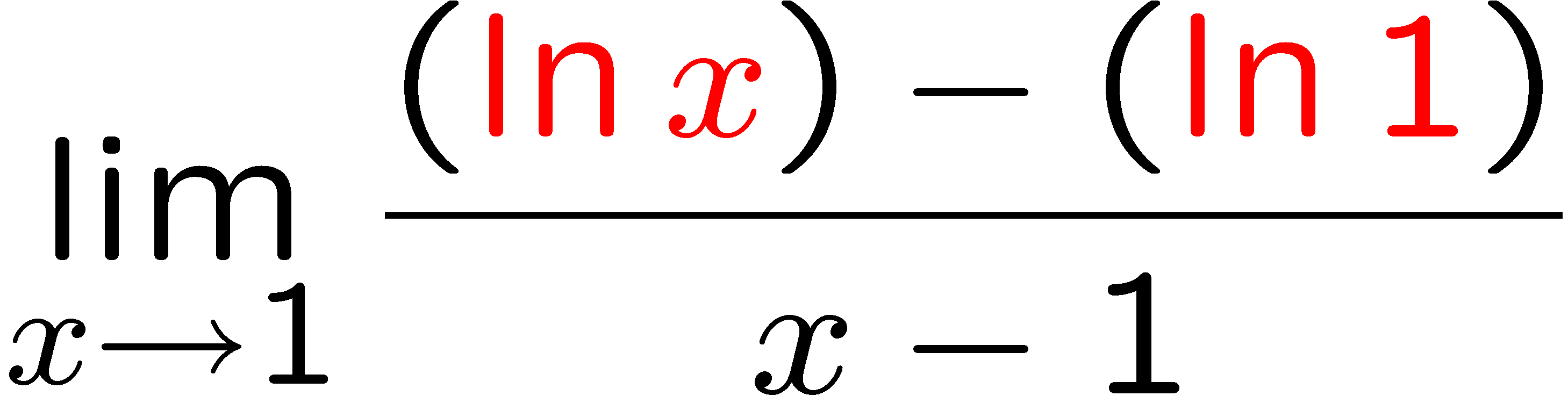 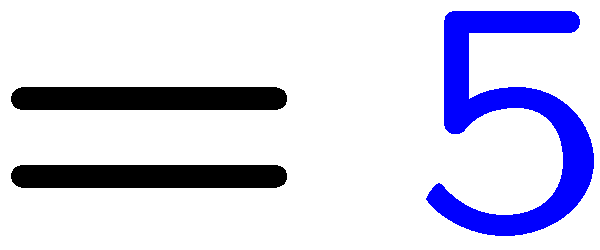 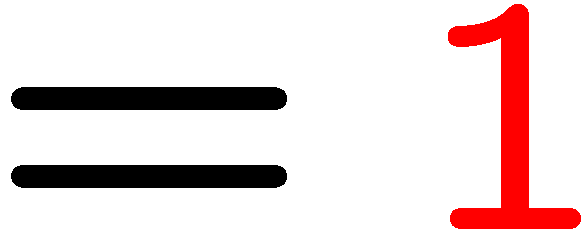 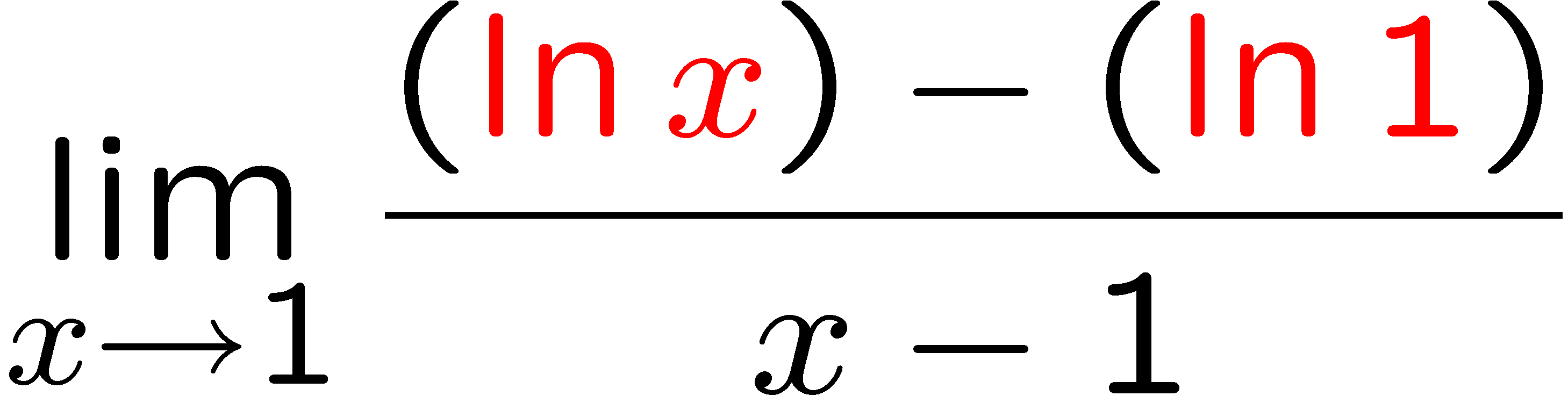 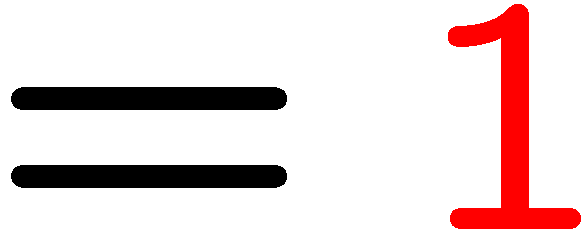 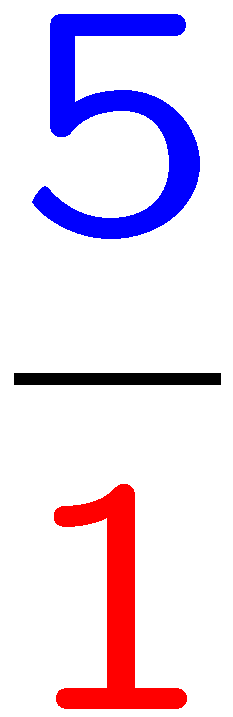 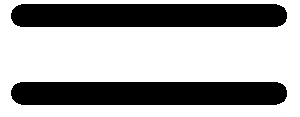 14
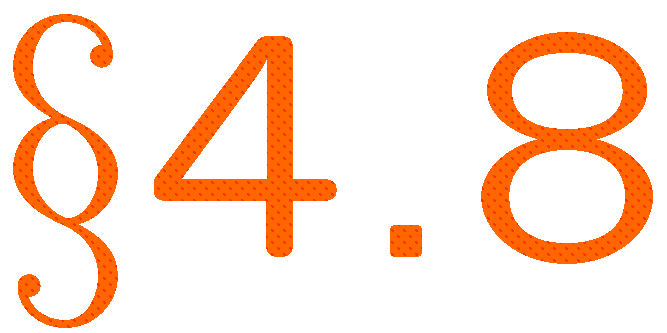 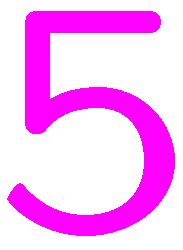 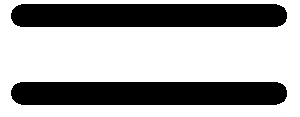 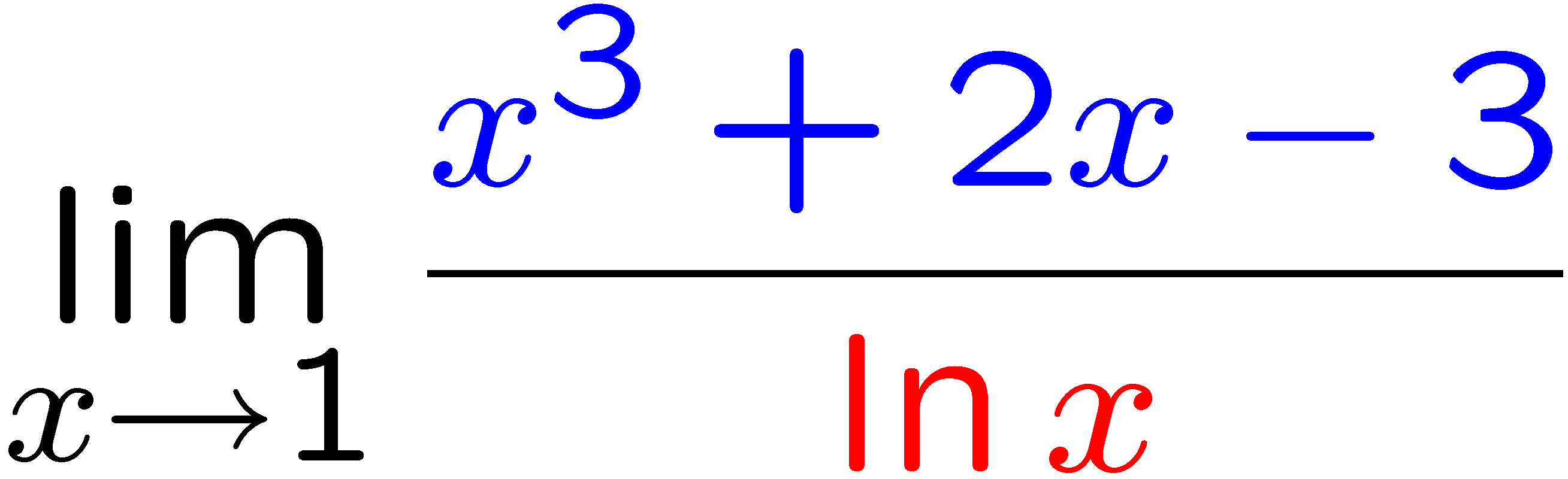 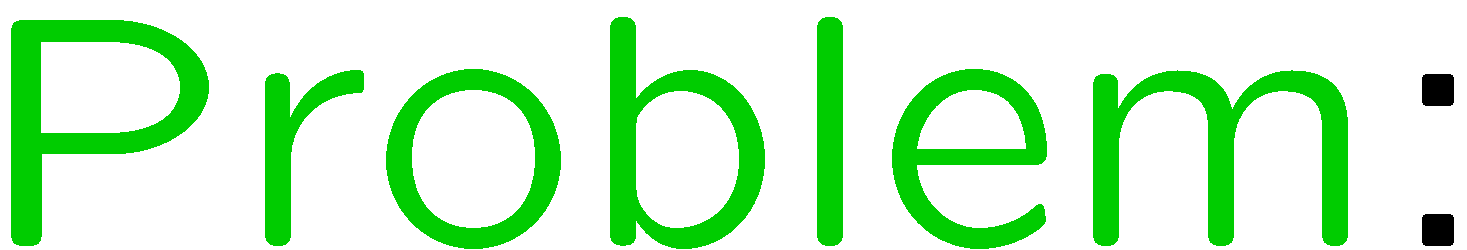 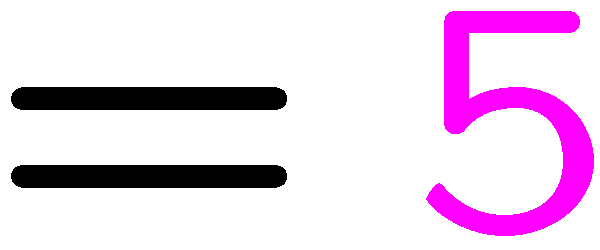 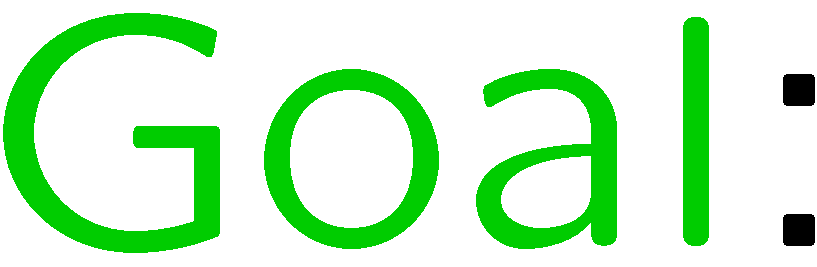 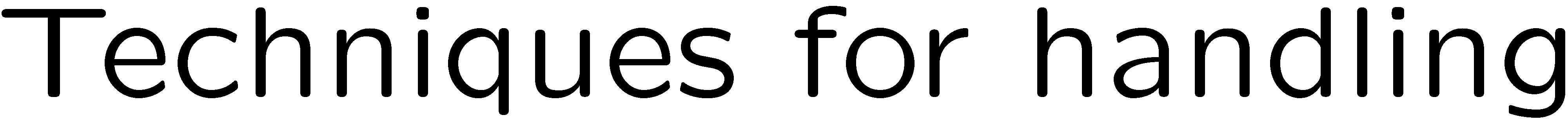 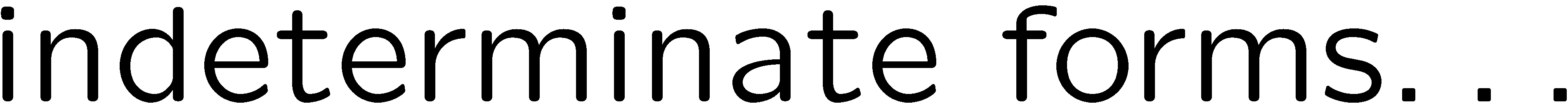 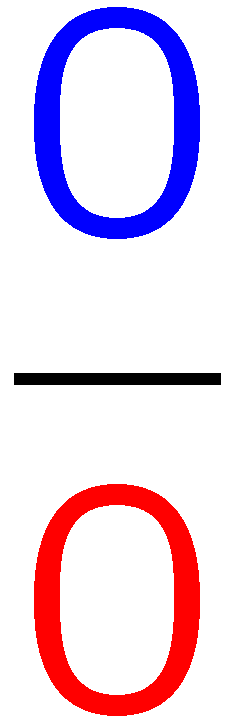 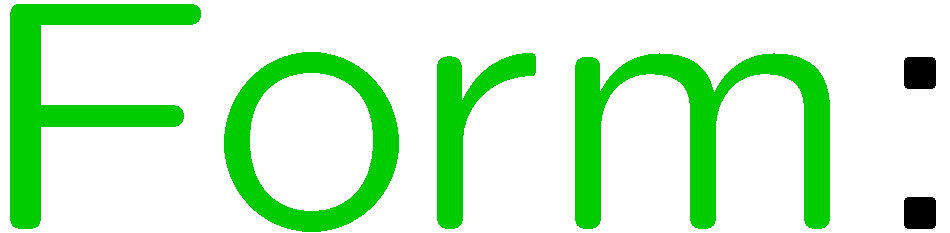 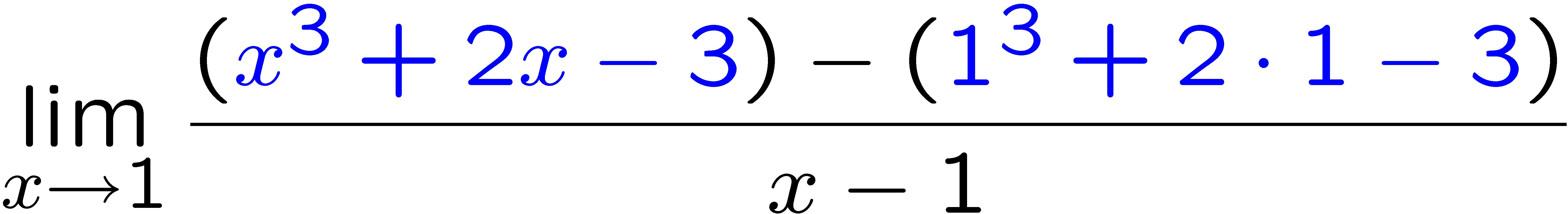 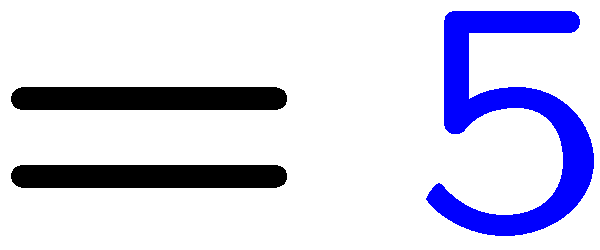 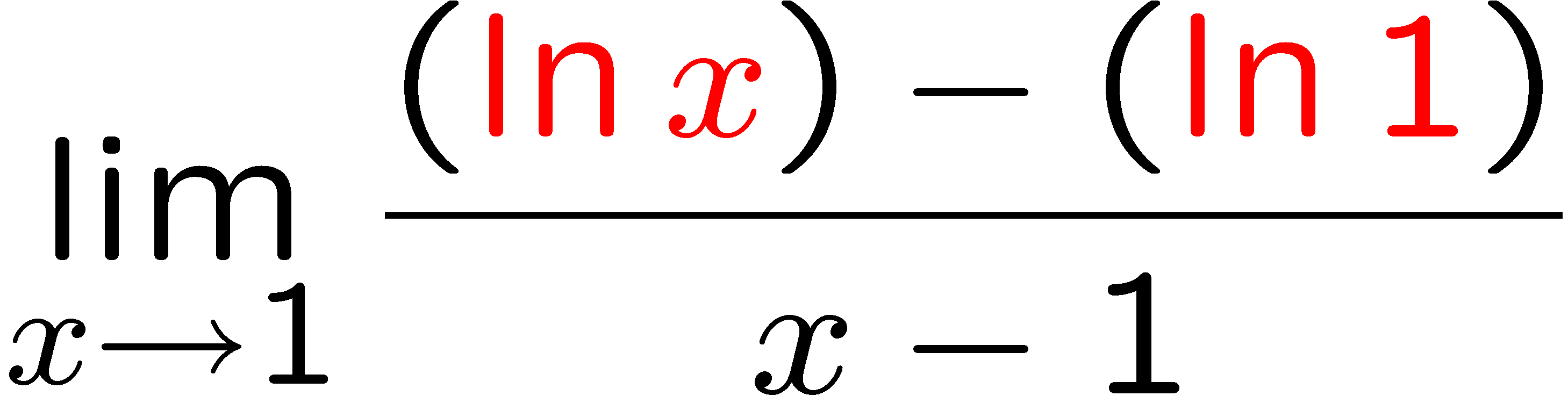 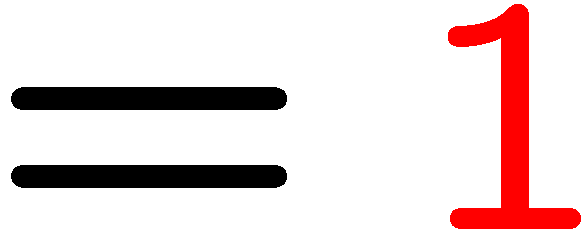 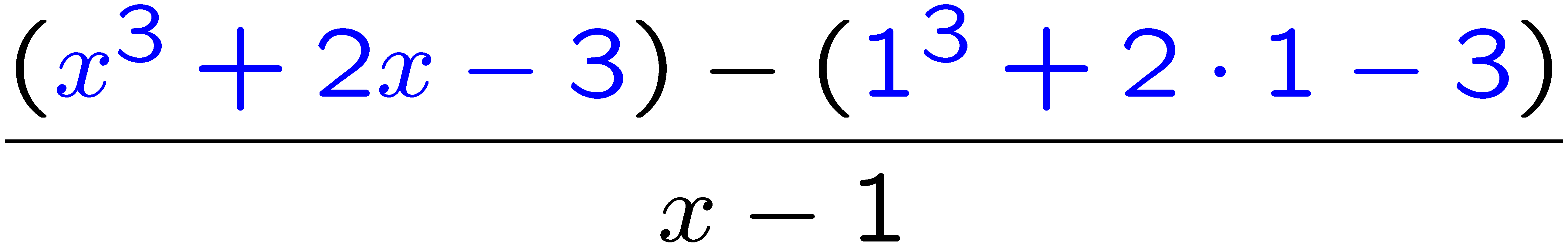 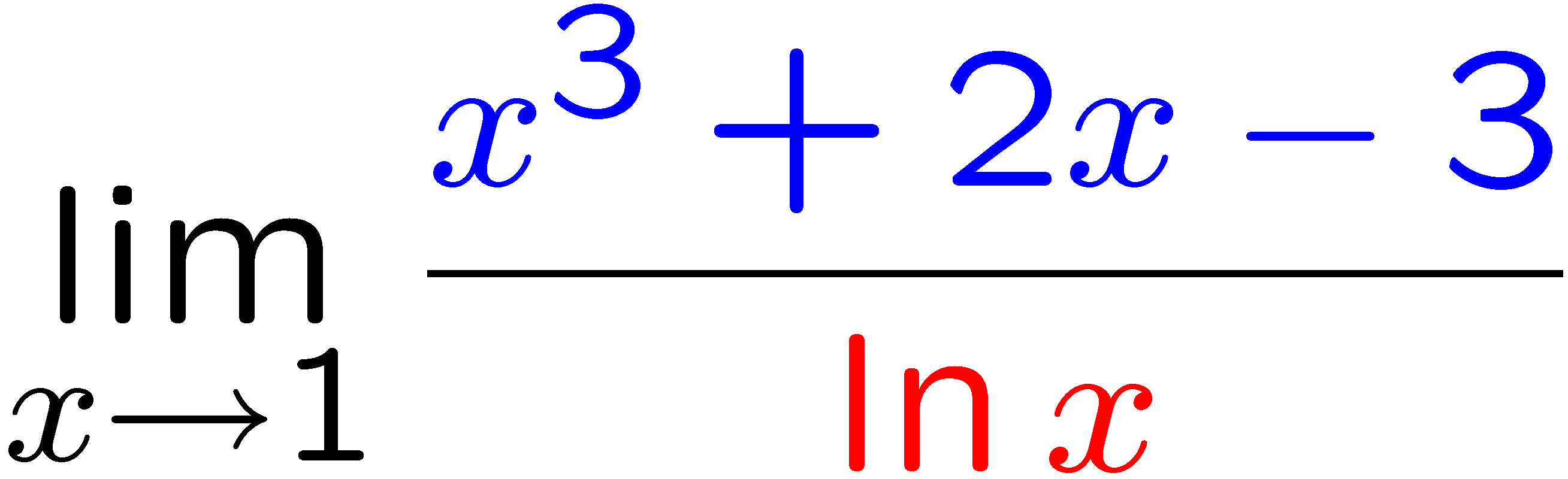 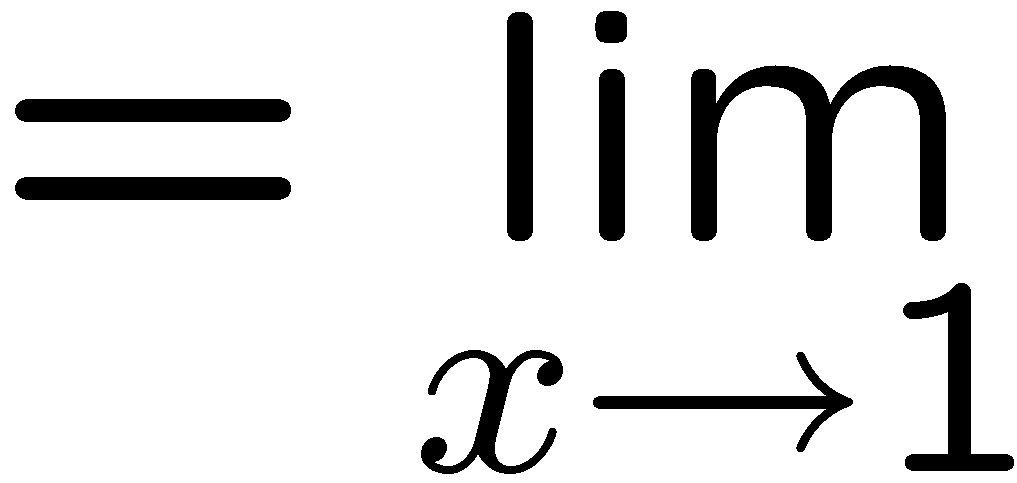 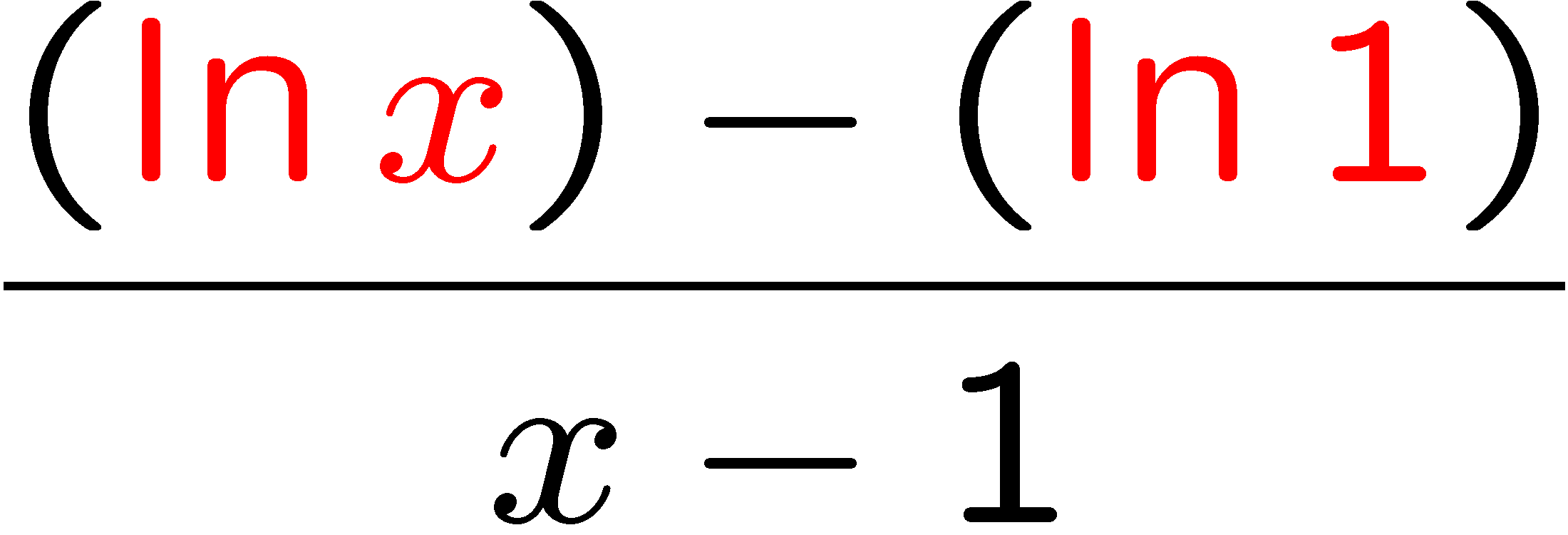 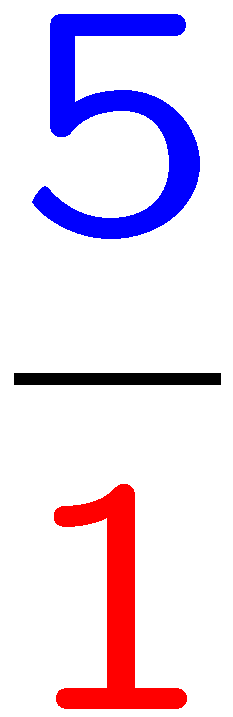 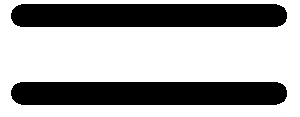 15
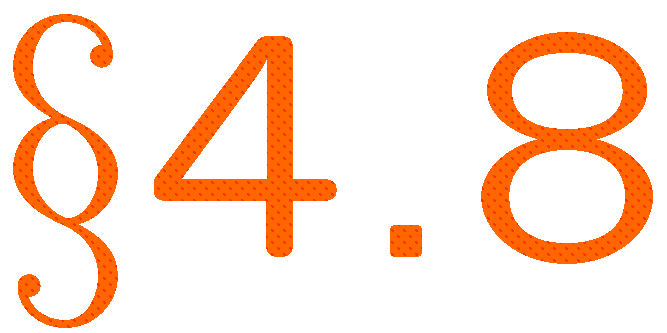 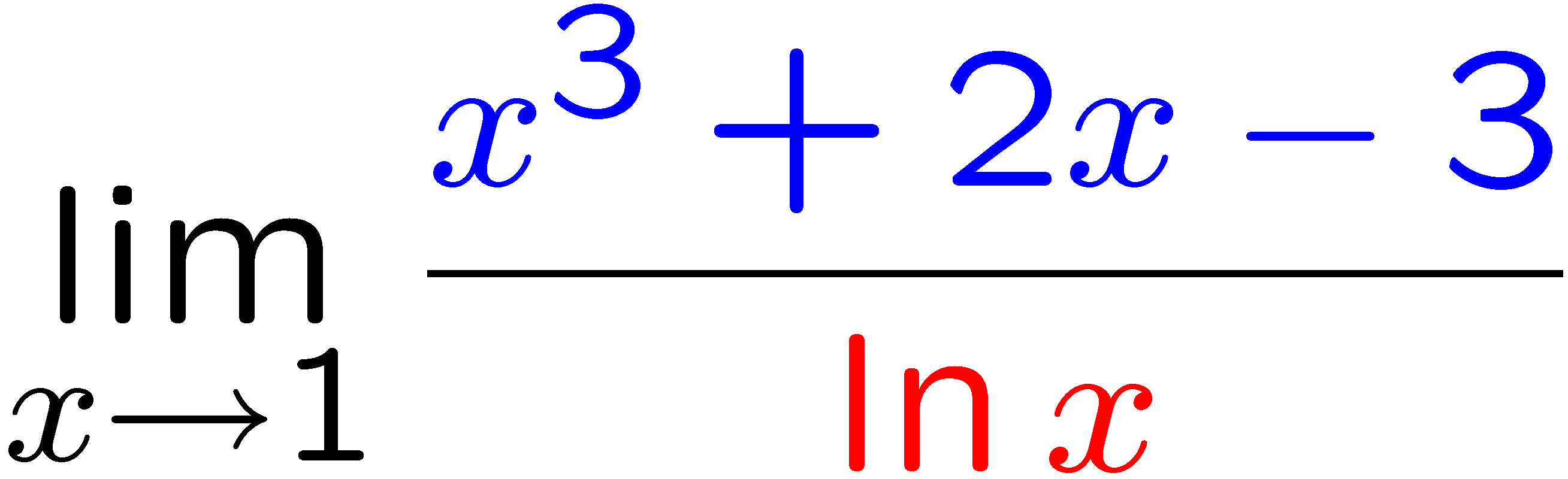 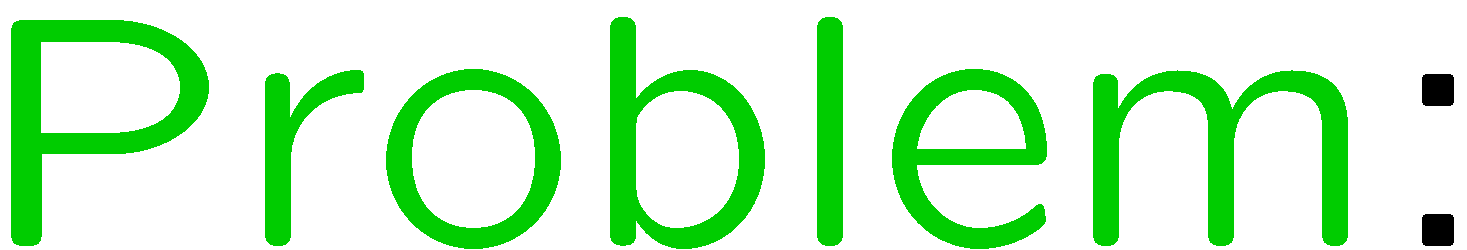 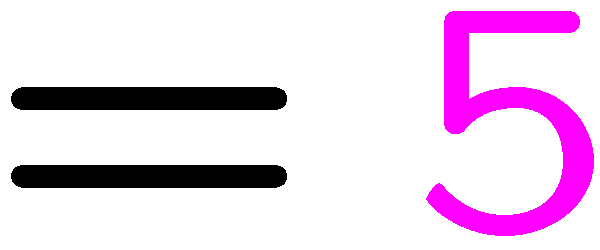 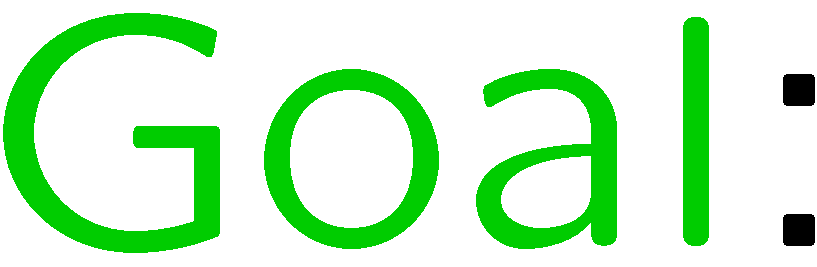 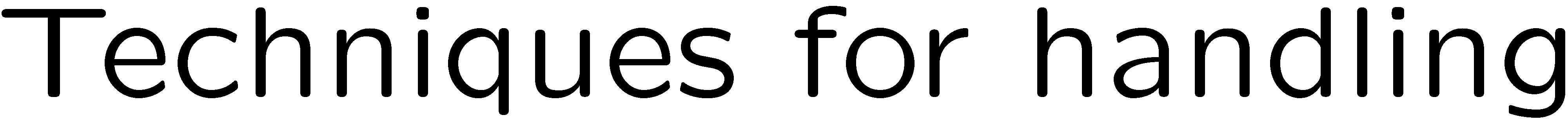 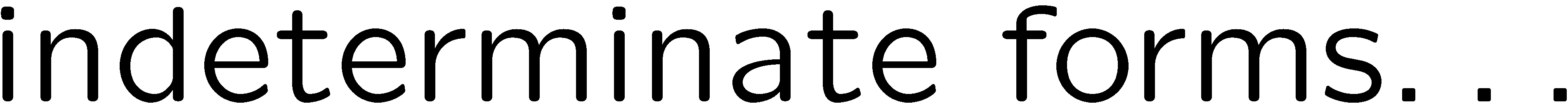 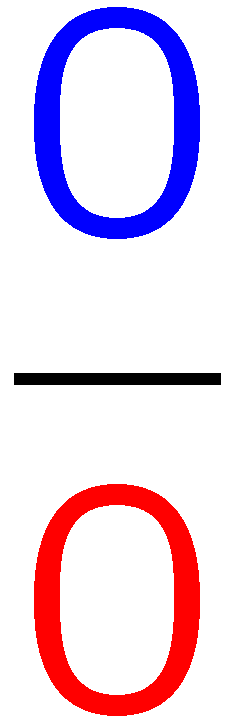 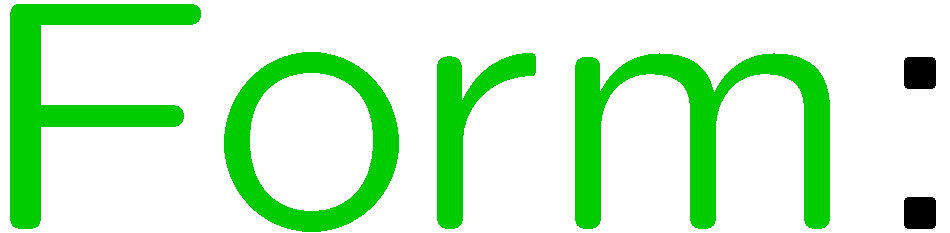 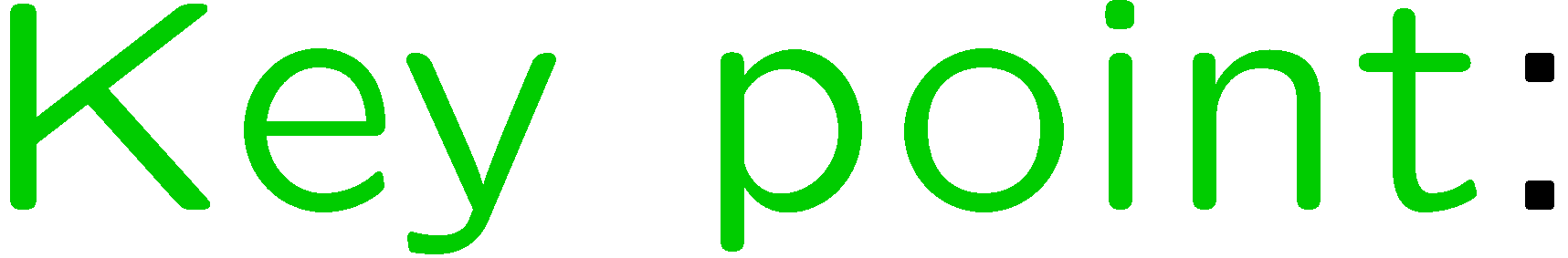 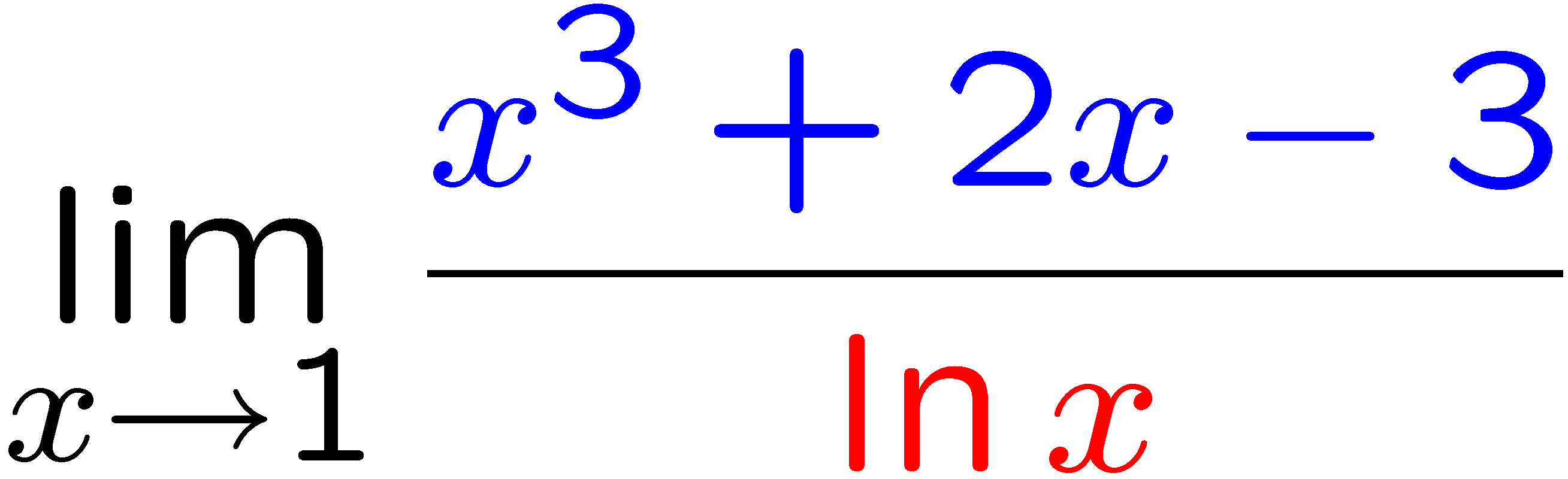 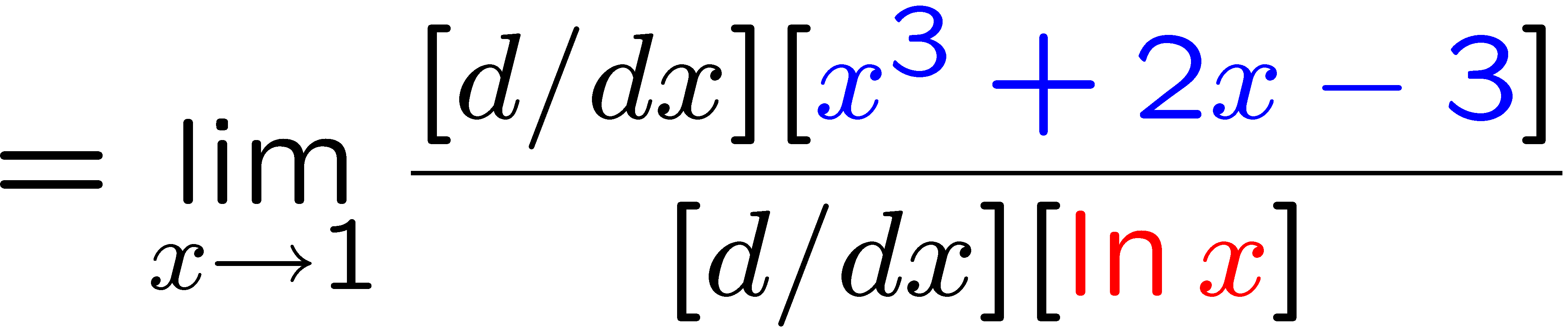 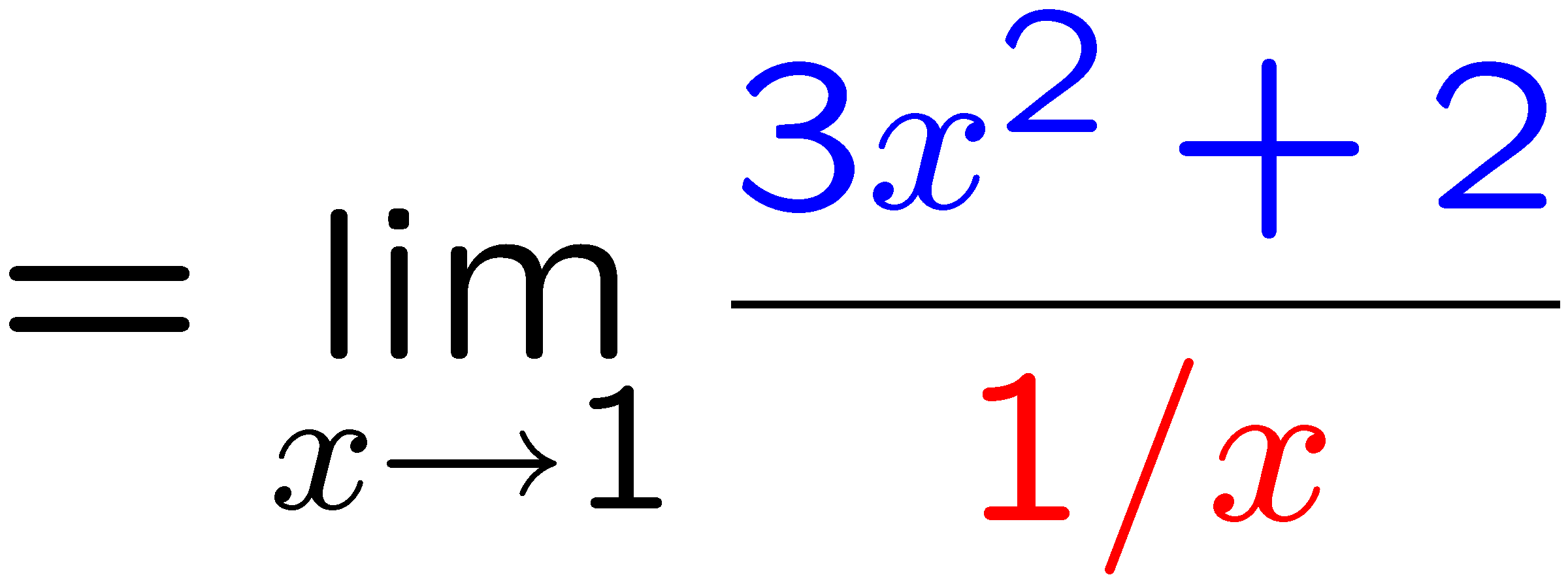 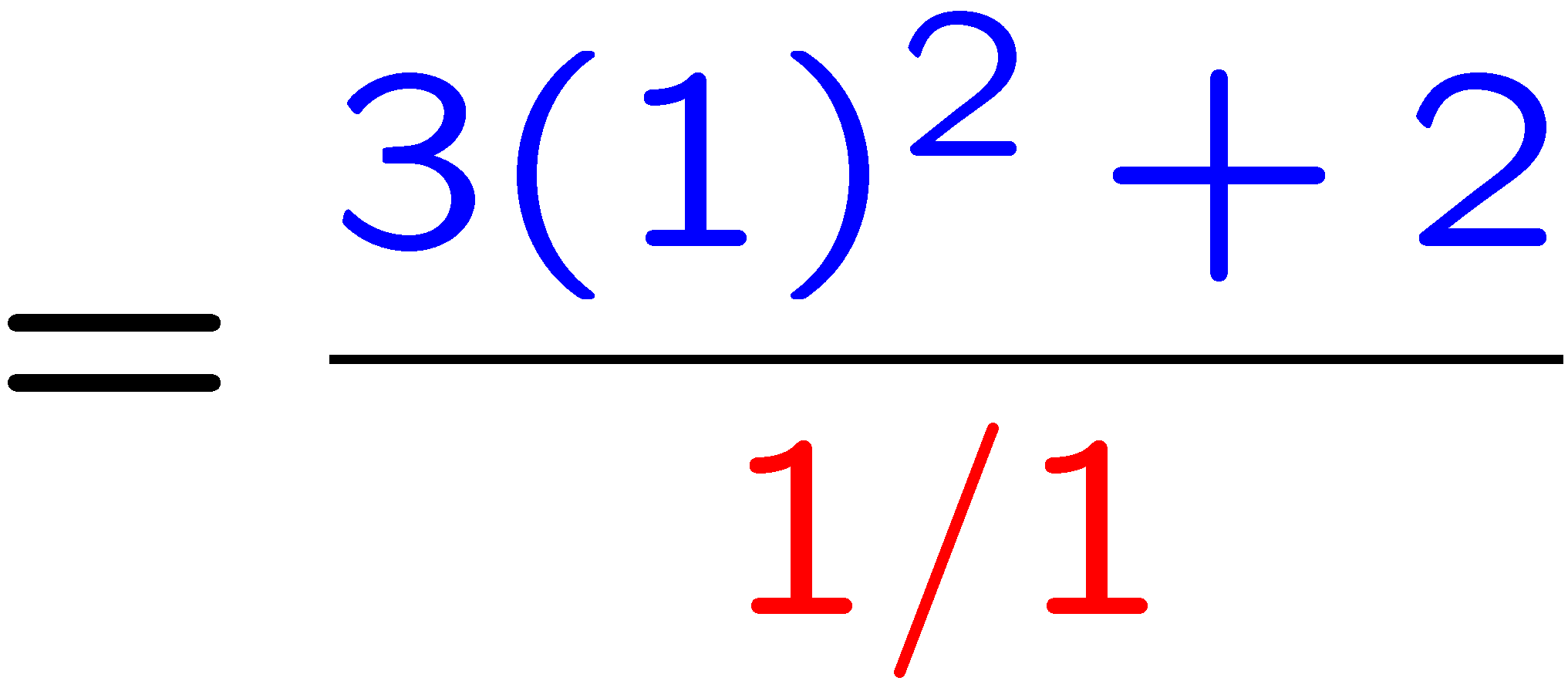 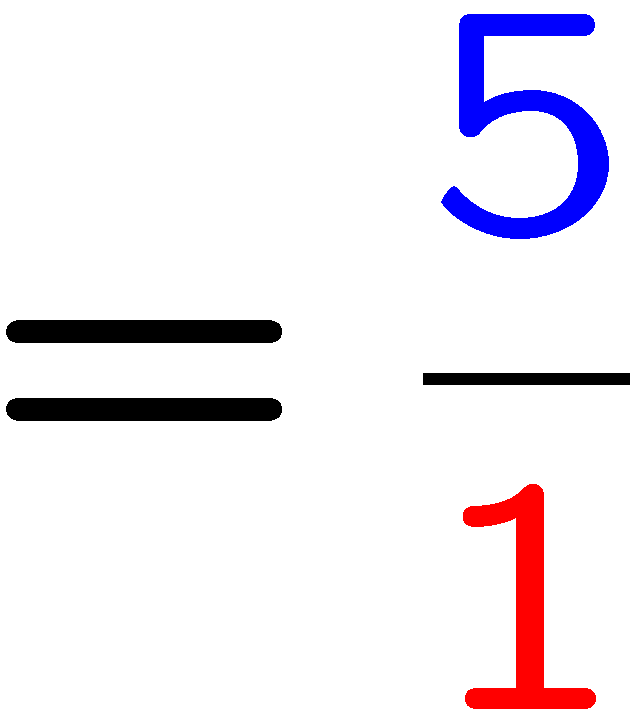 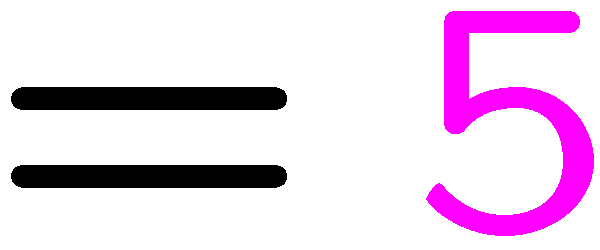 16
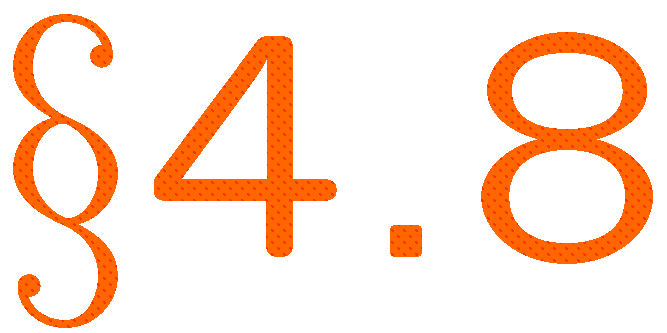 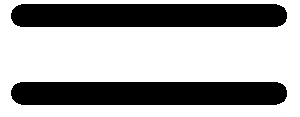 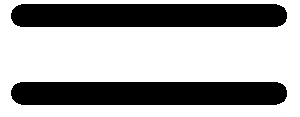 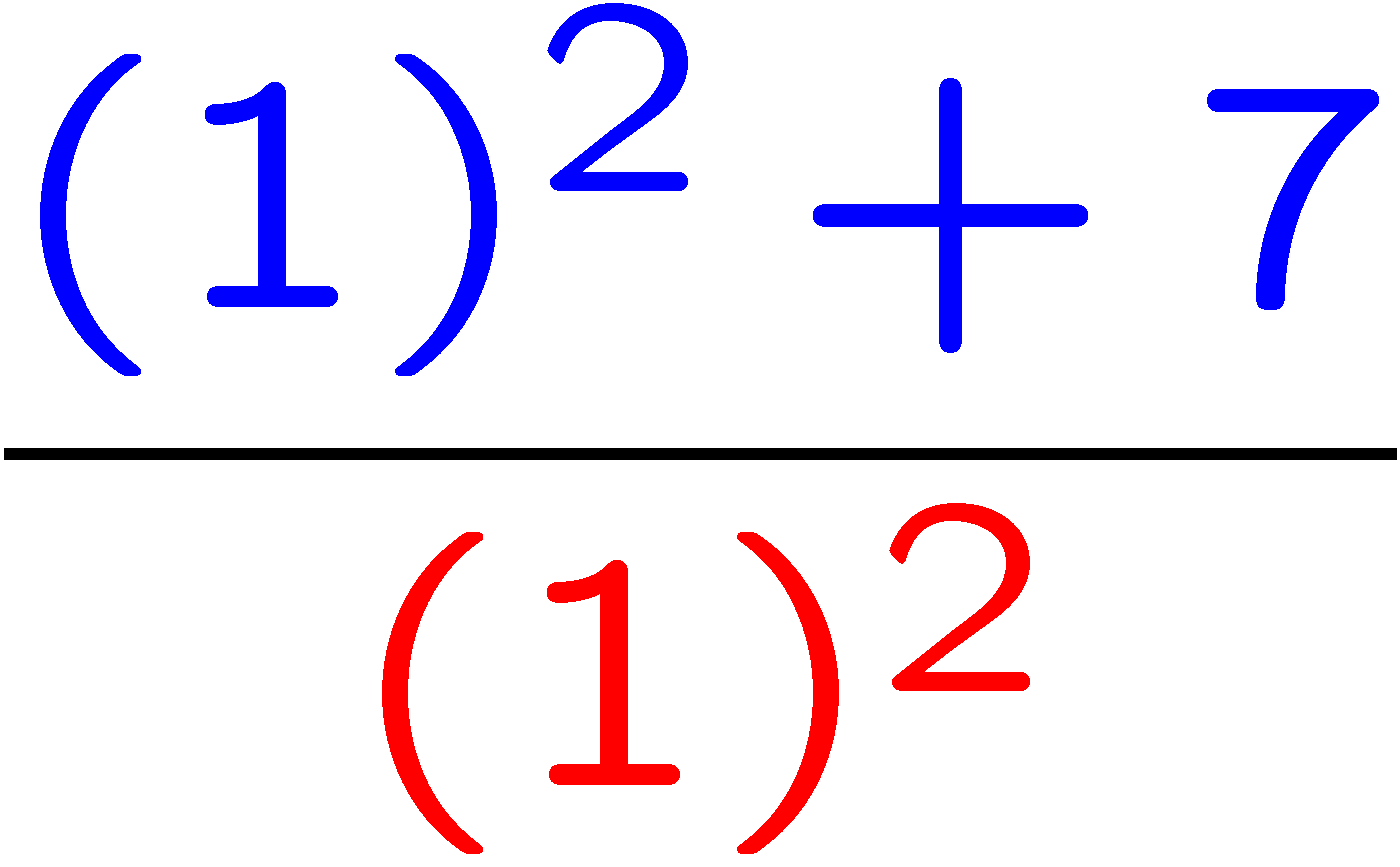 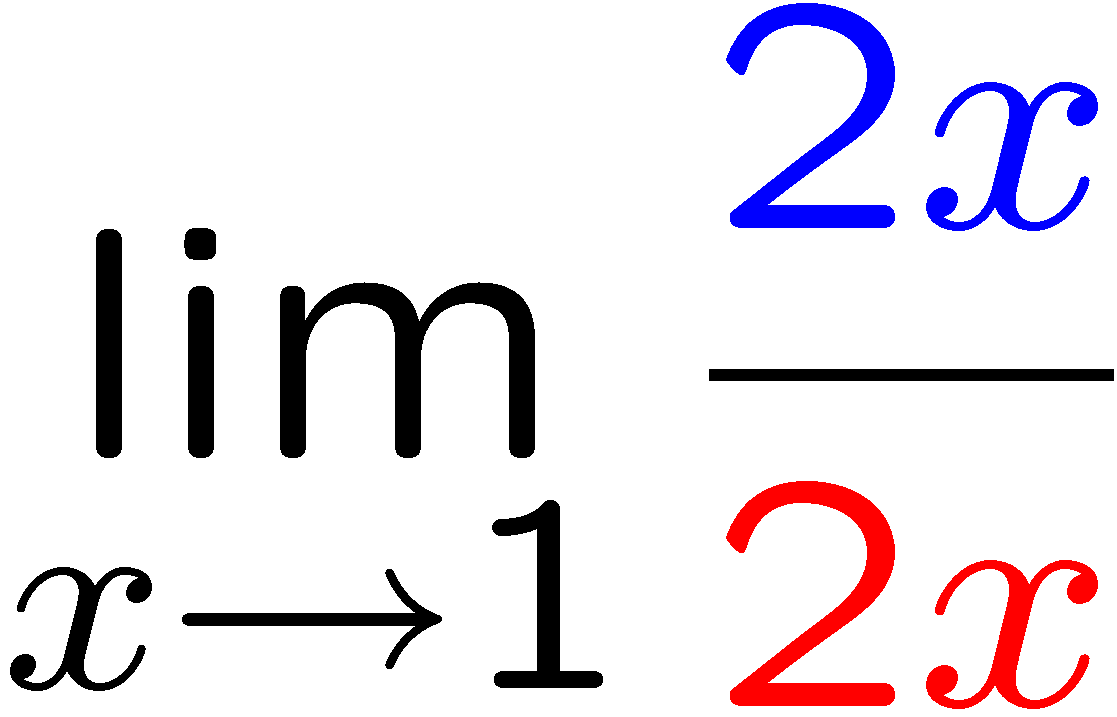 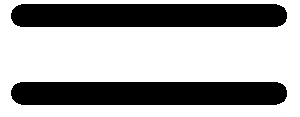 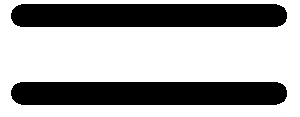 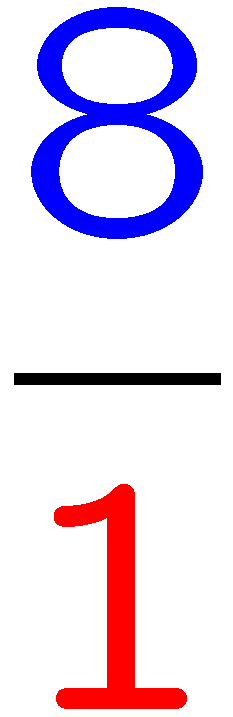 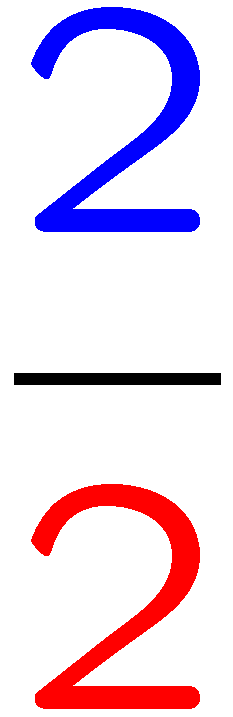 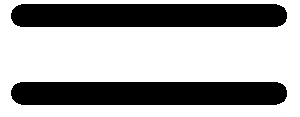 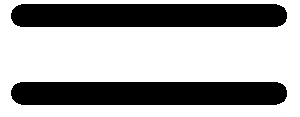 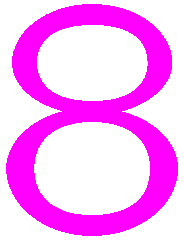 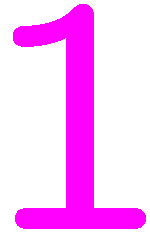 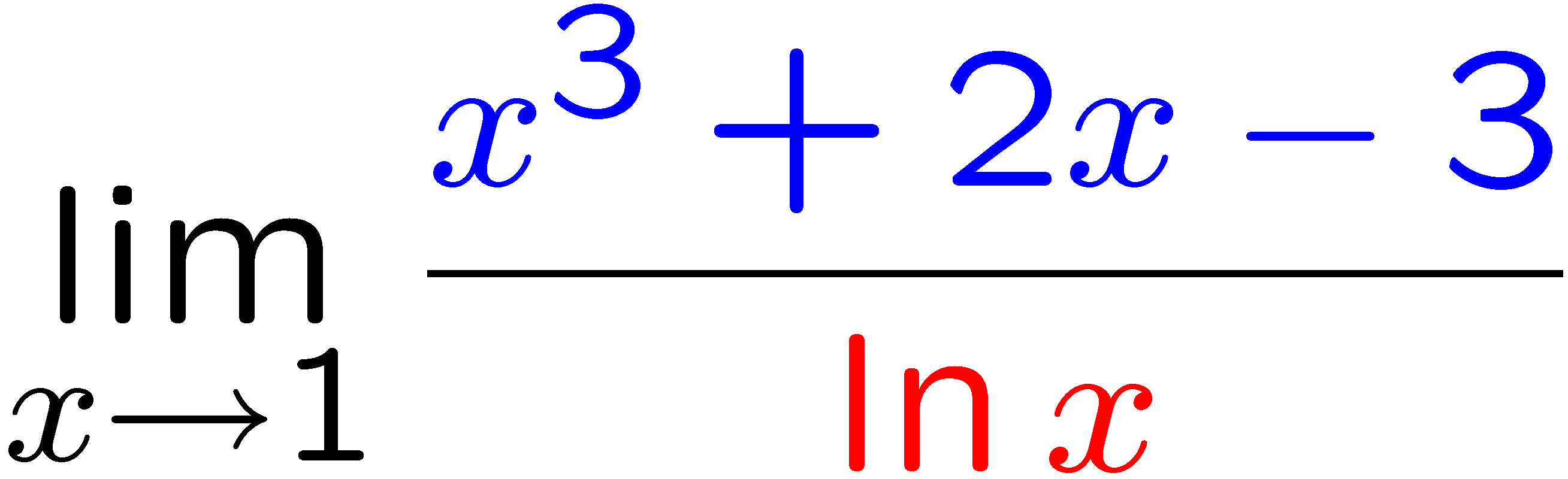 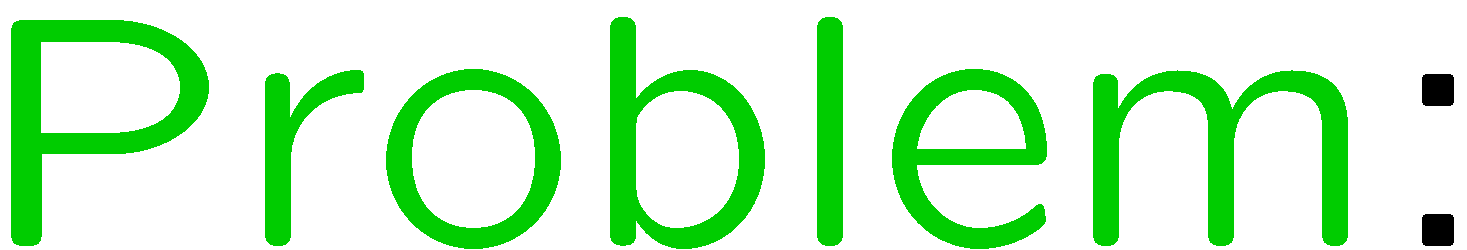 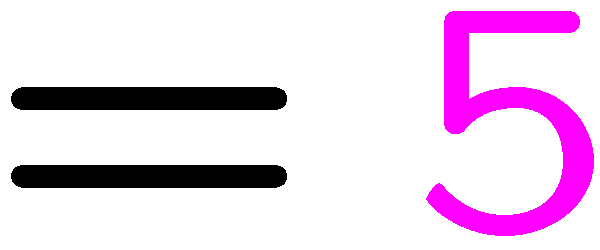 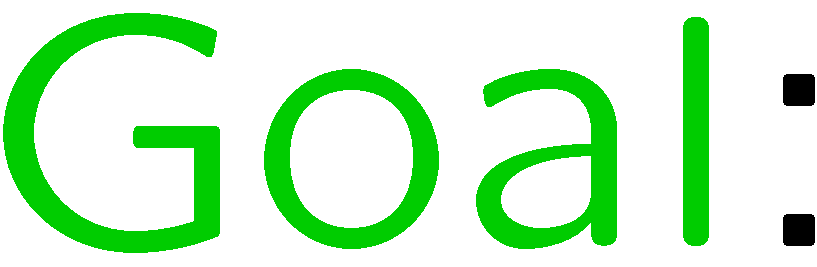 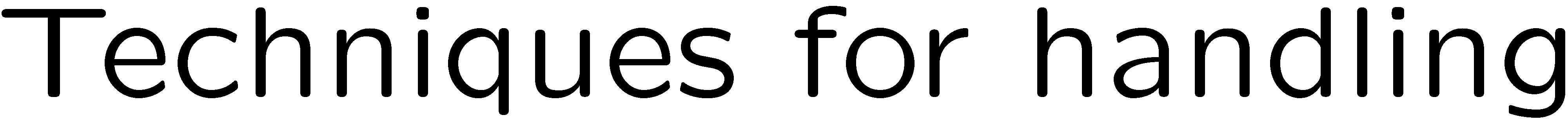 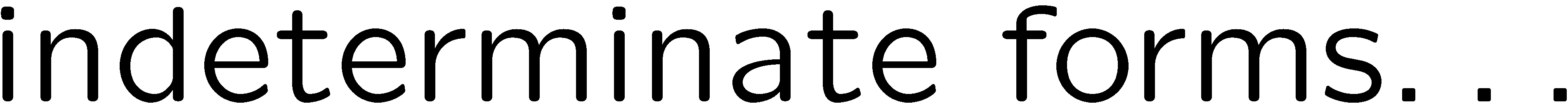 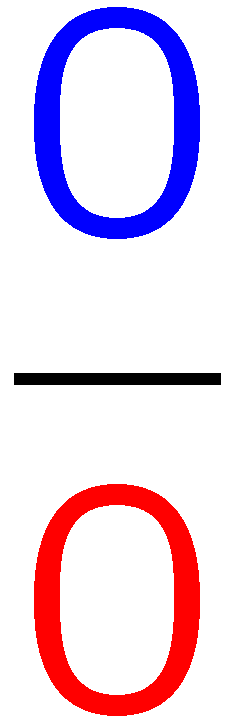 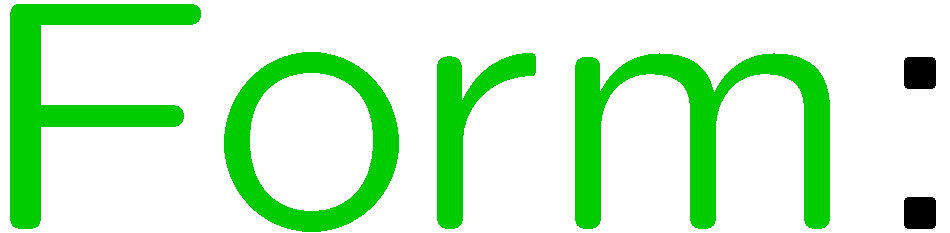 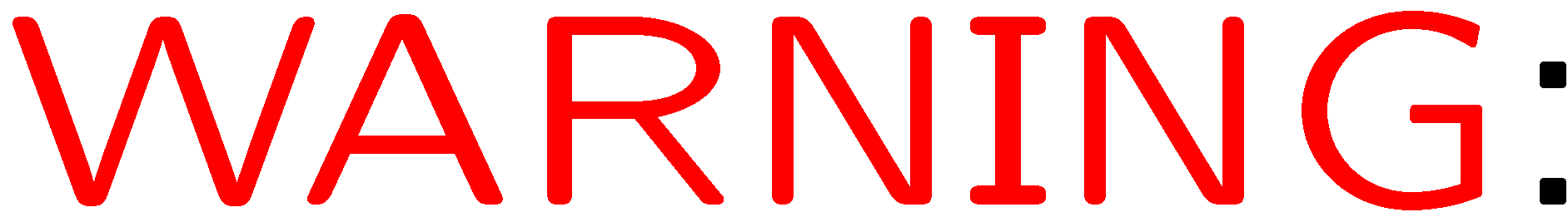 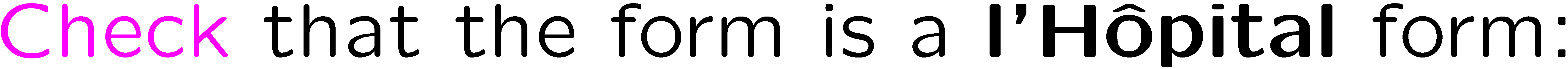 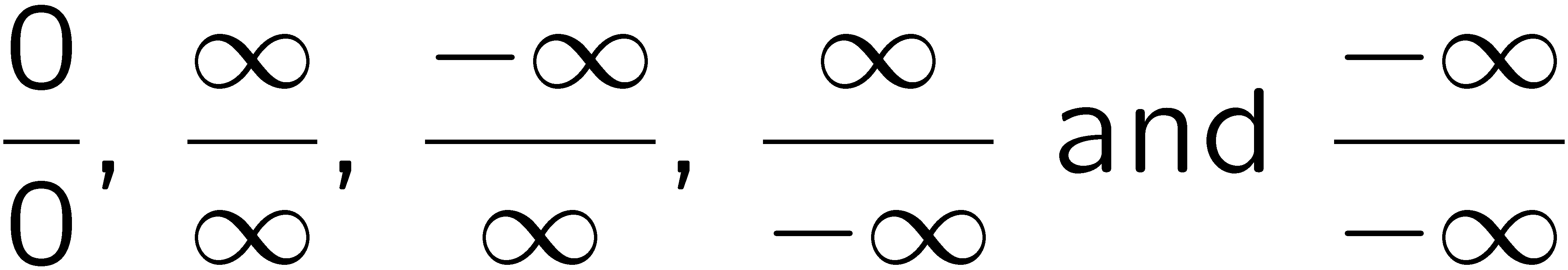 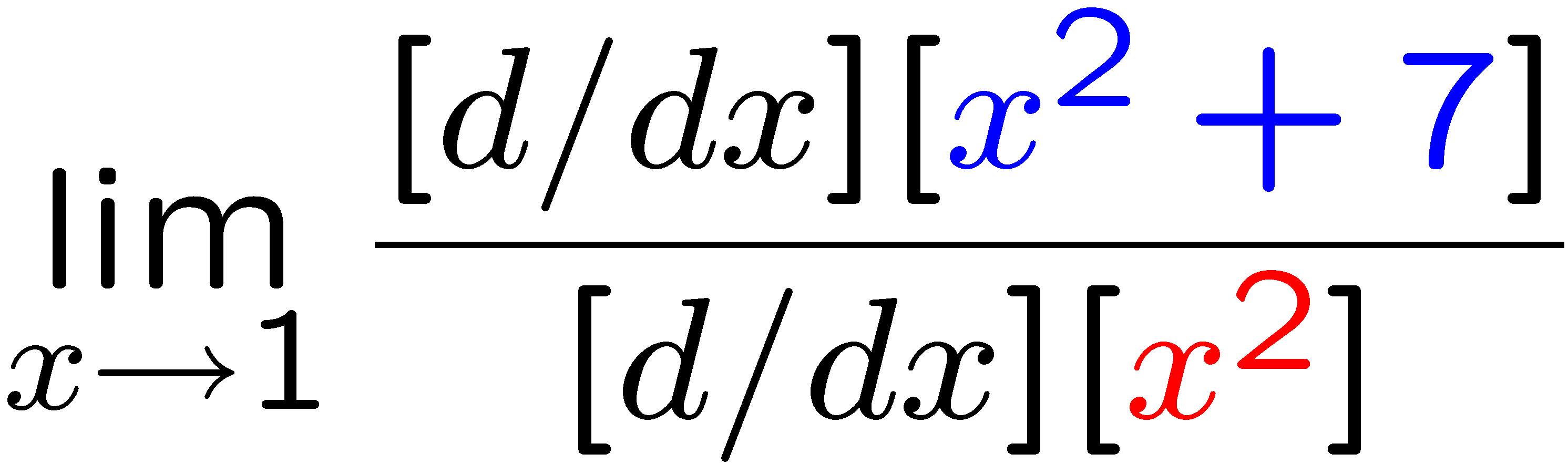 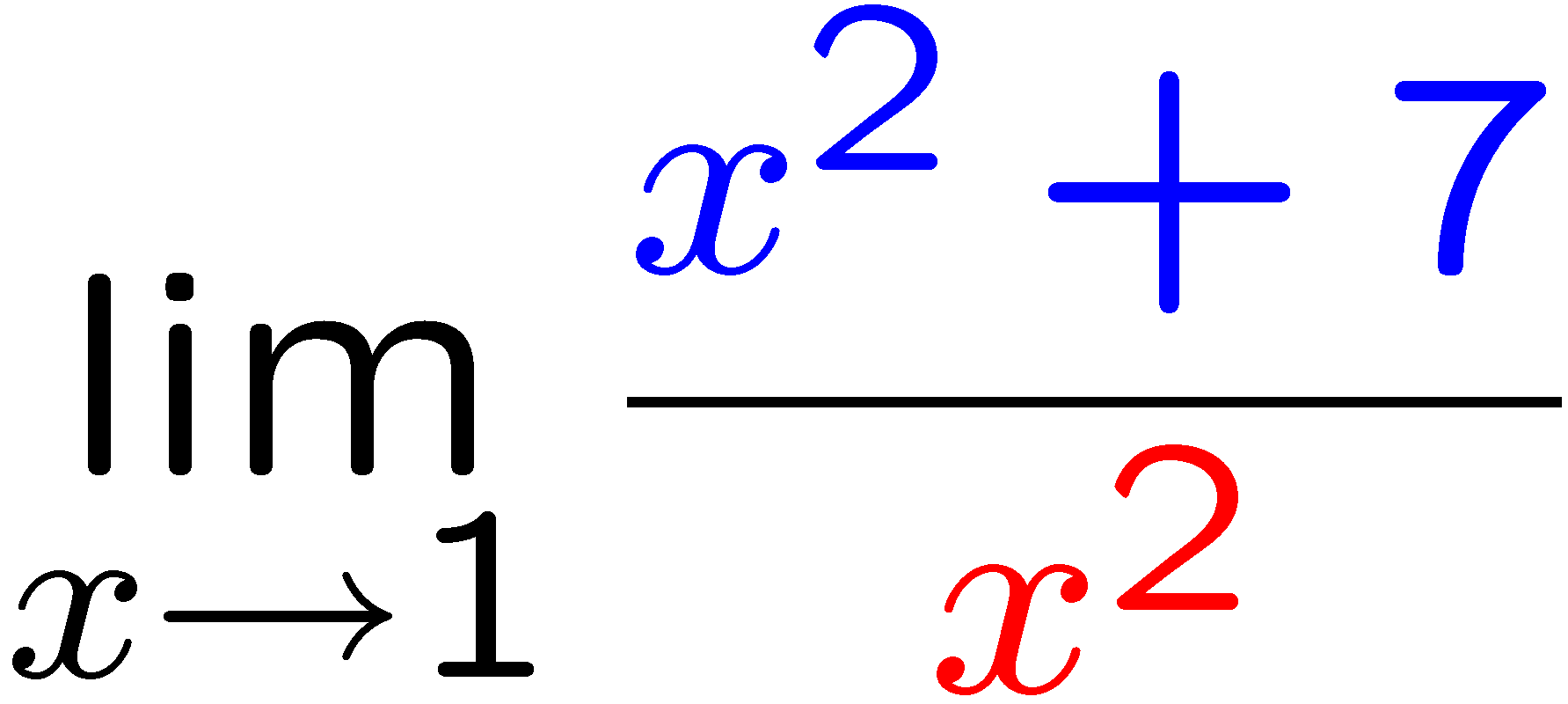 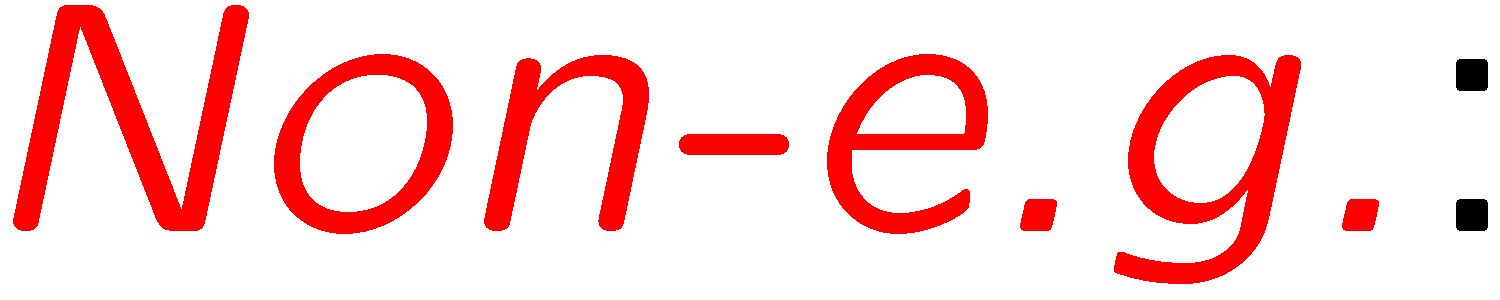 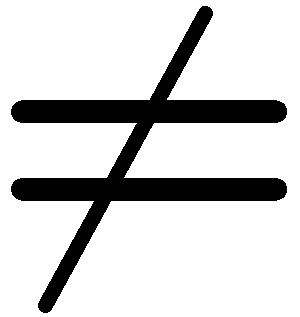 17
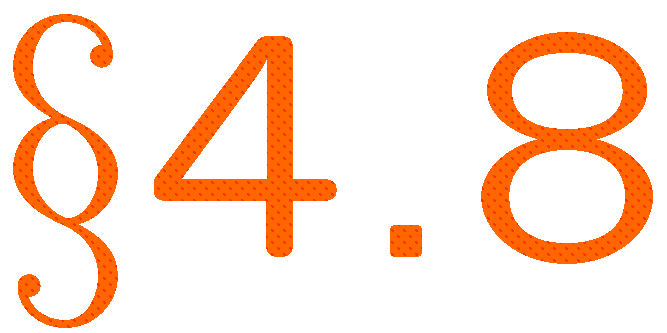 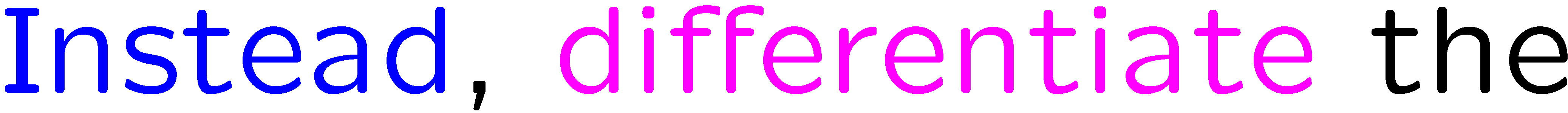 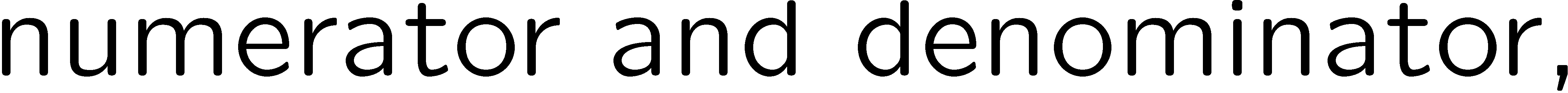 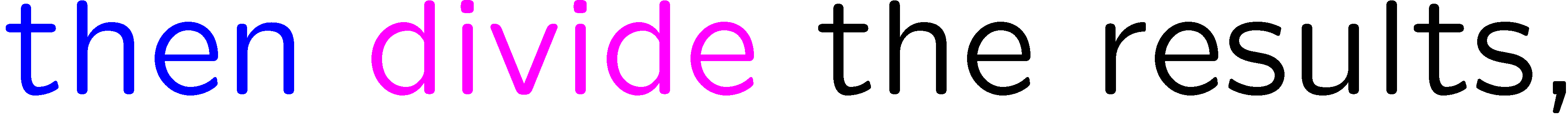 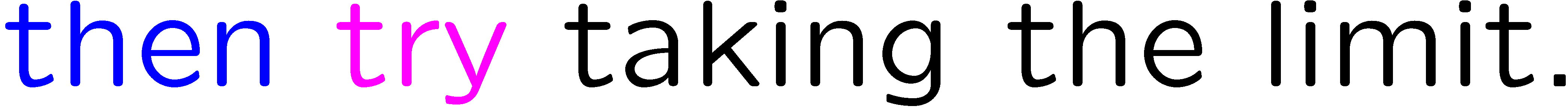 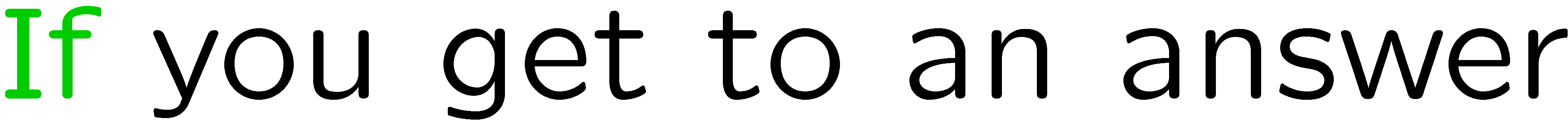 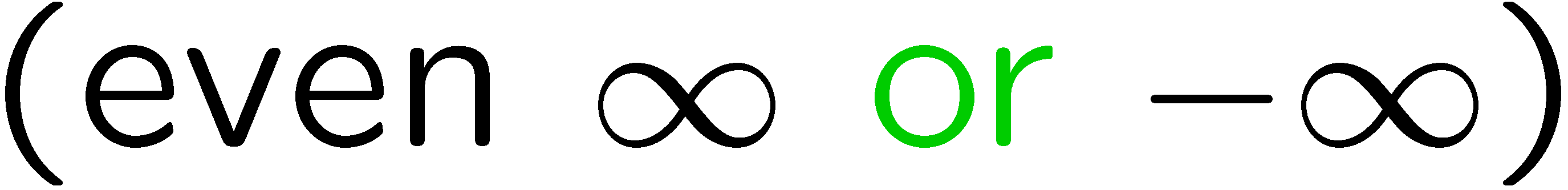 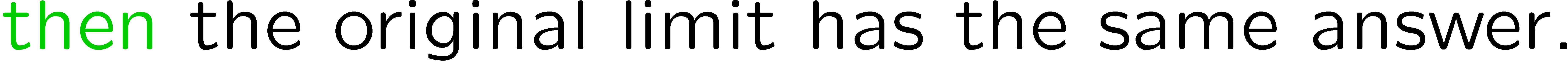 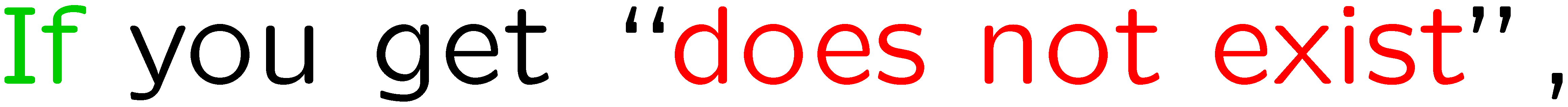 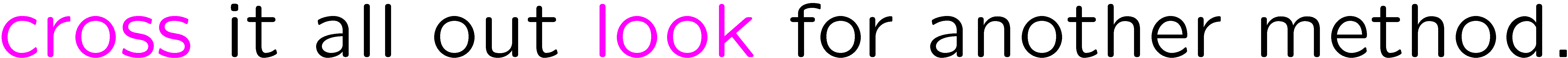 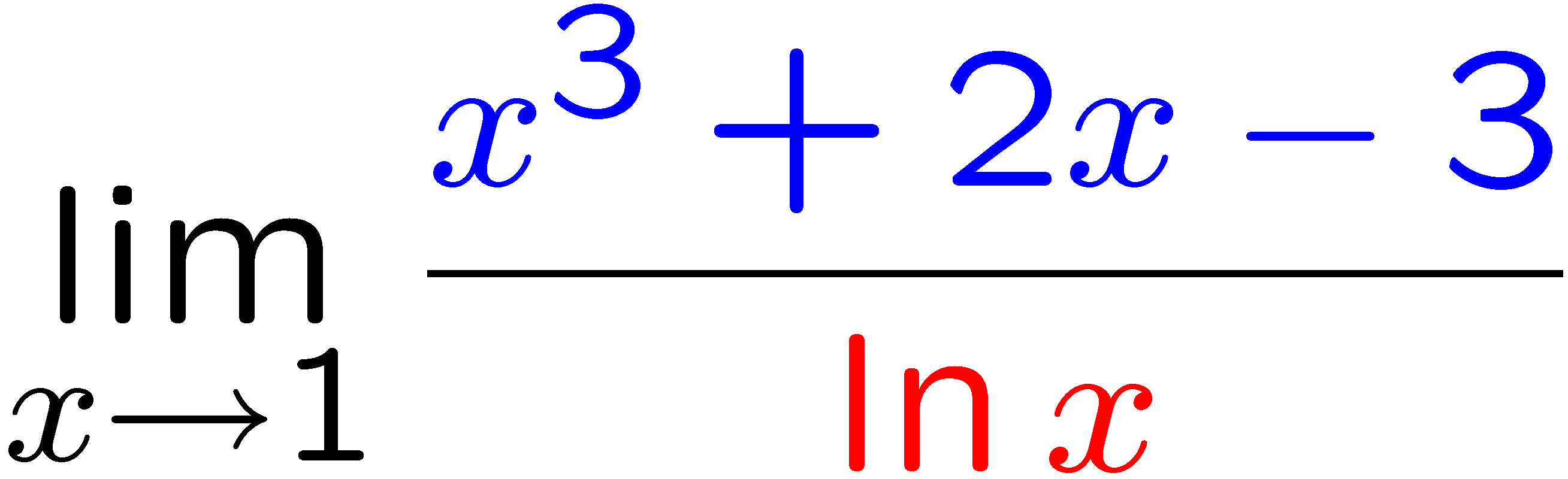 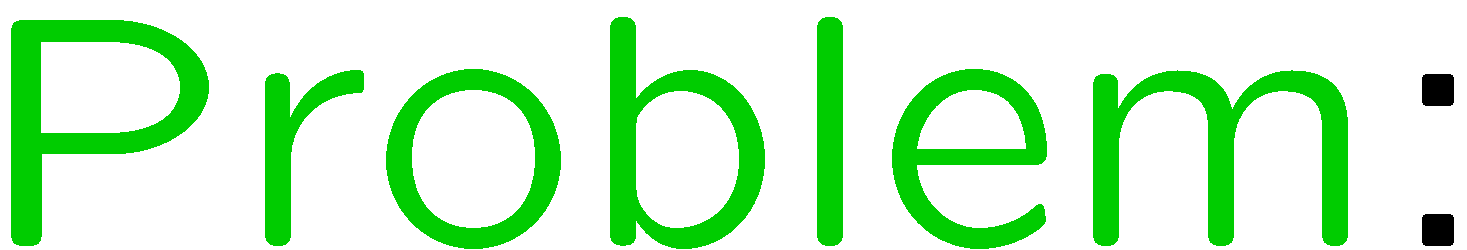 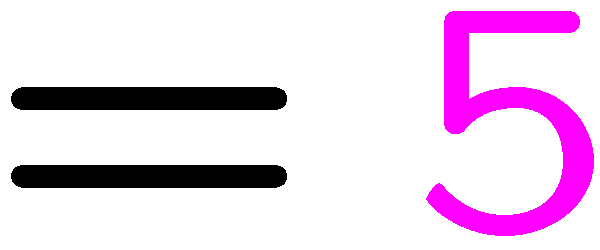 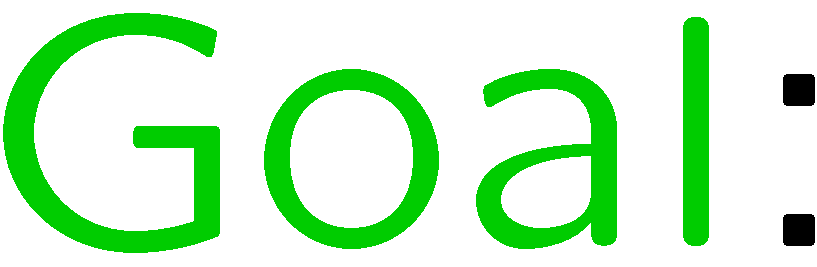 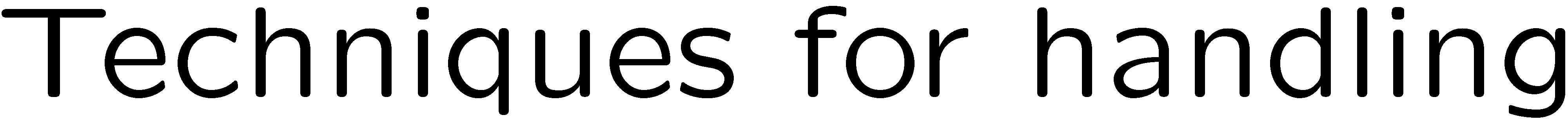 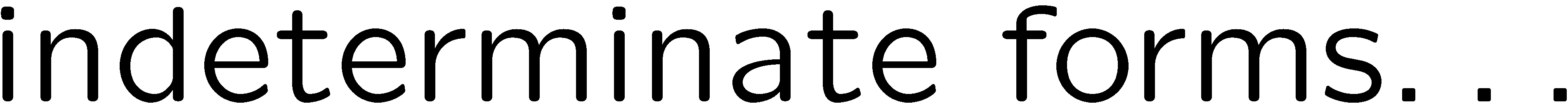 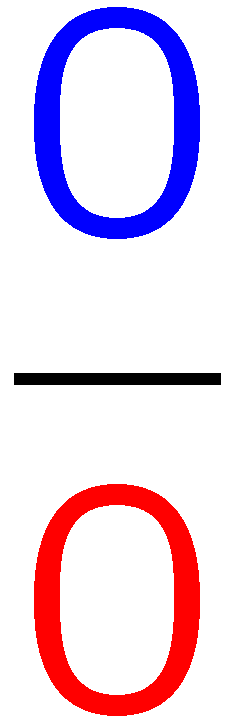 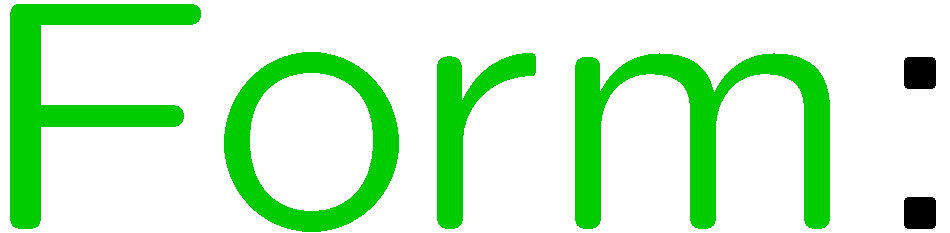 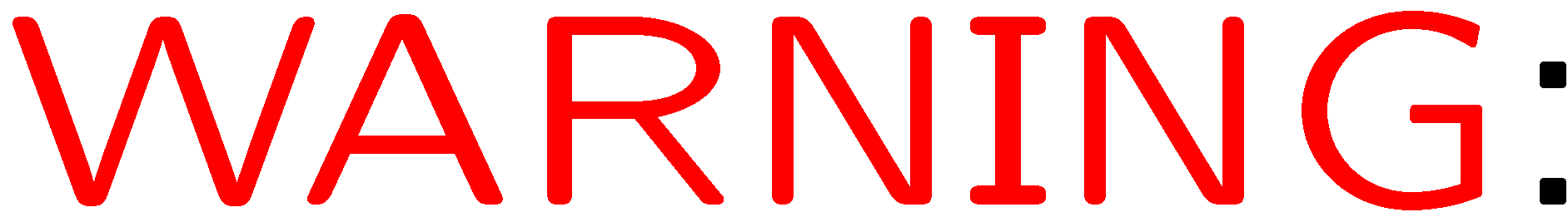 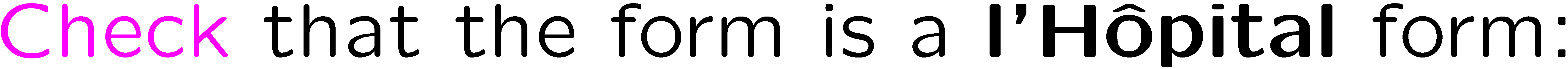 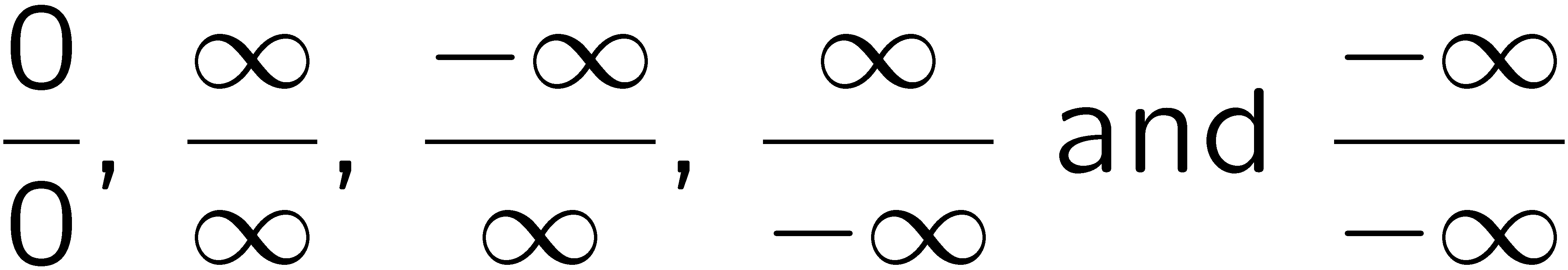 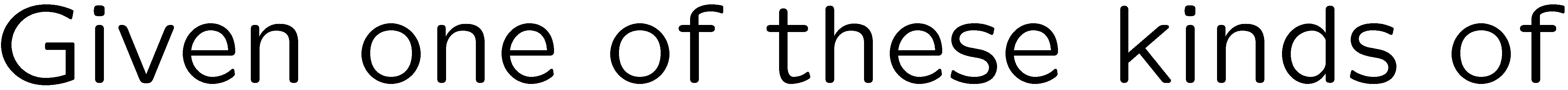 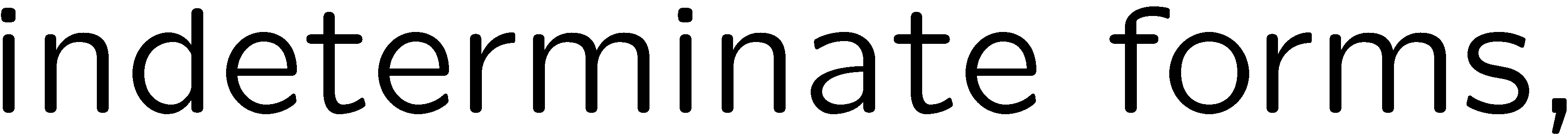 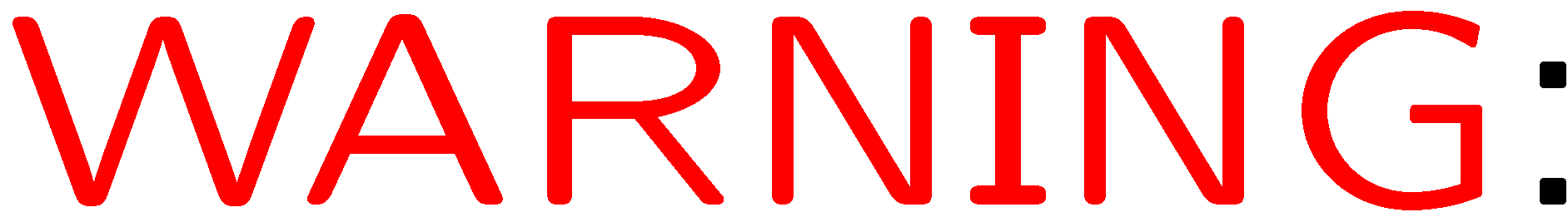 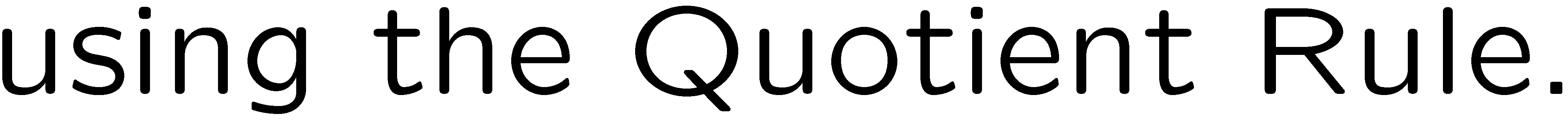 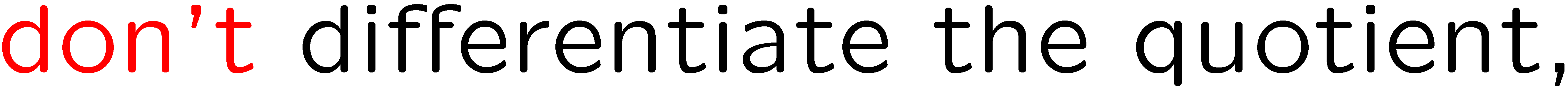 18
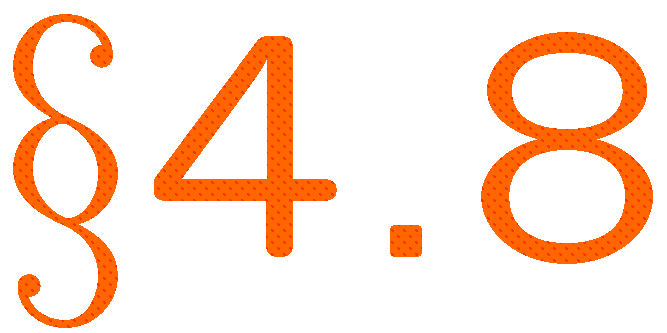 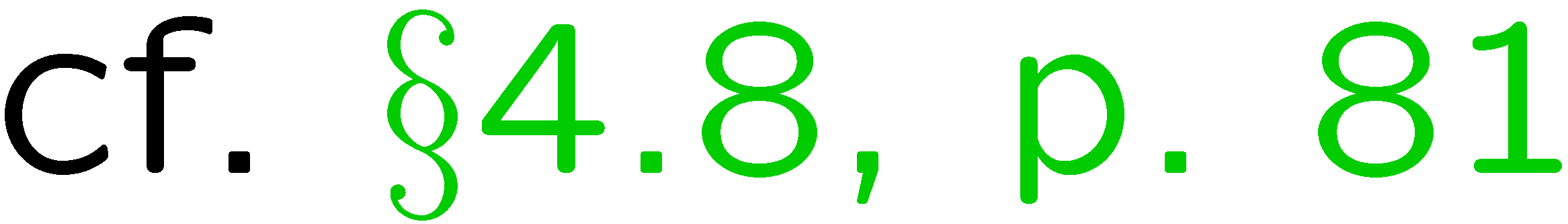 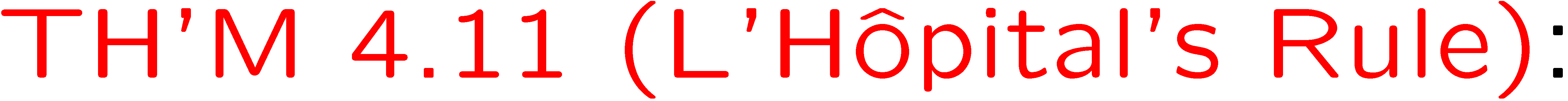 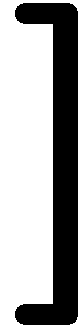 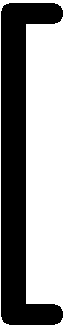 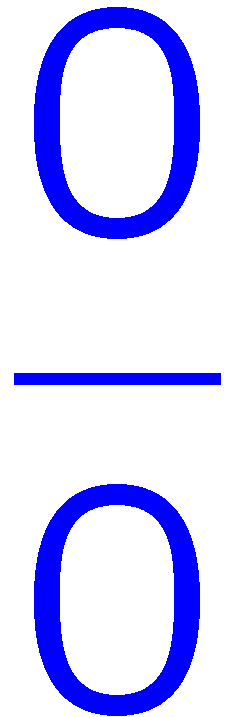 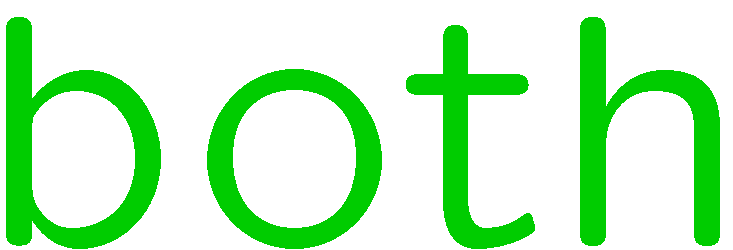 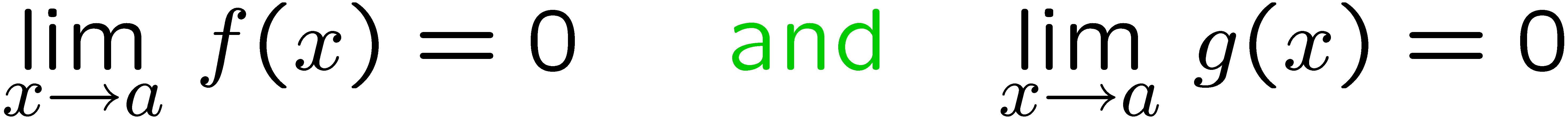 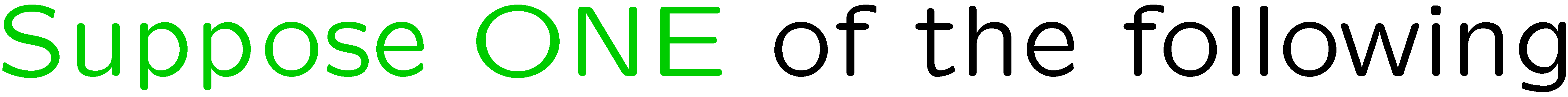 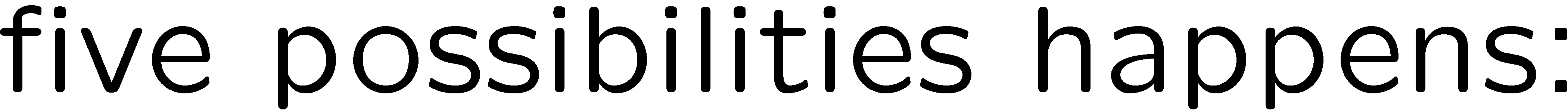 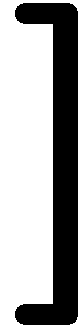 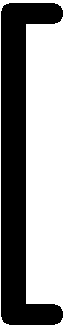 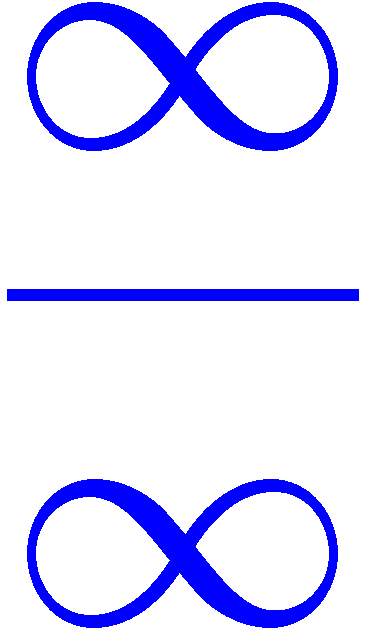 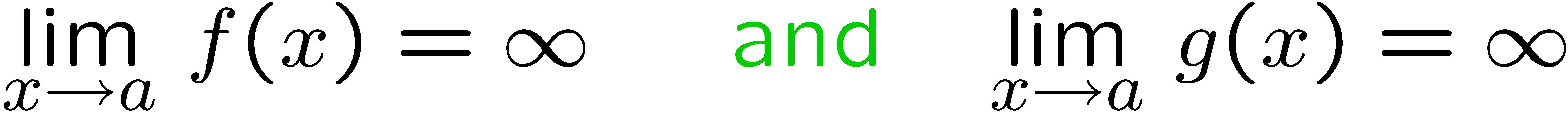 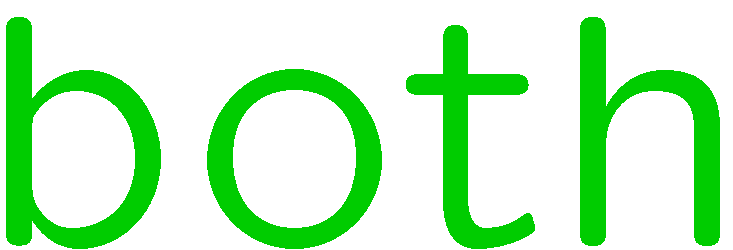 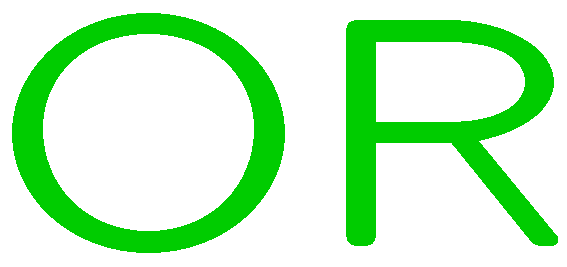 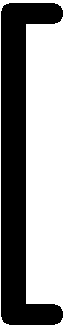 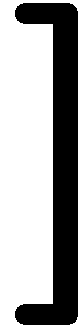 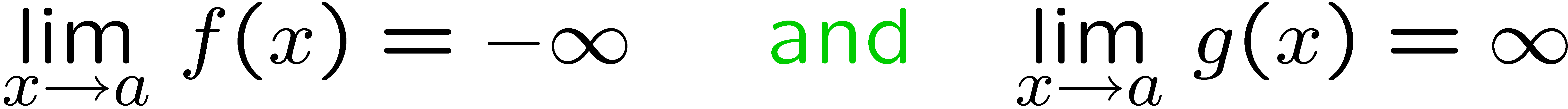 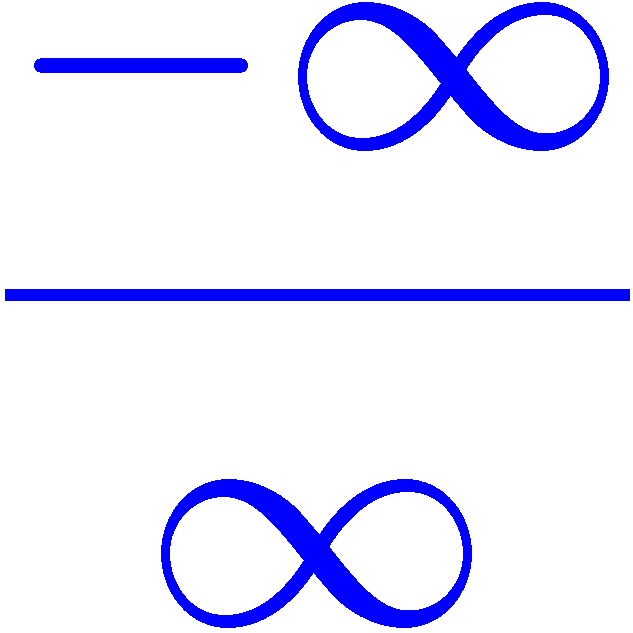 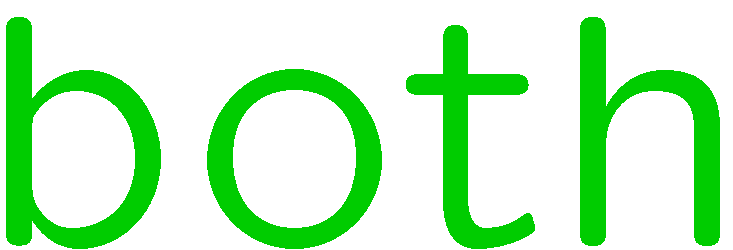 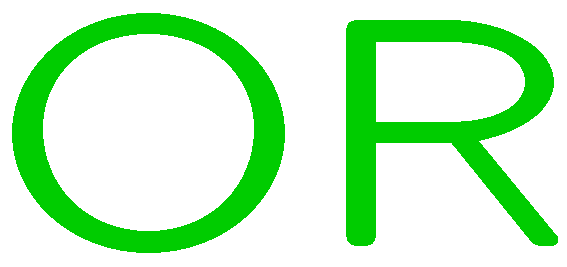 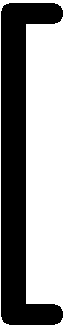 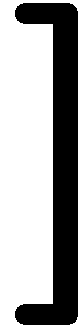 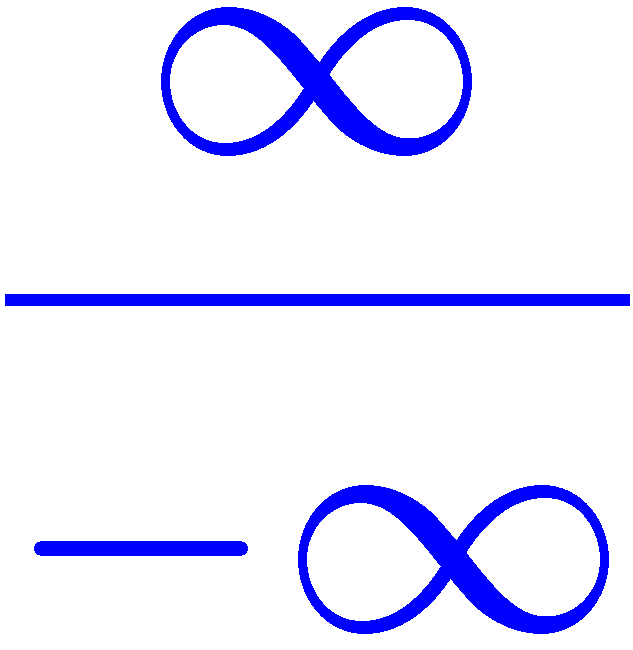 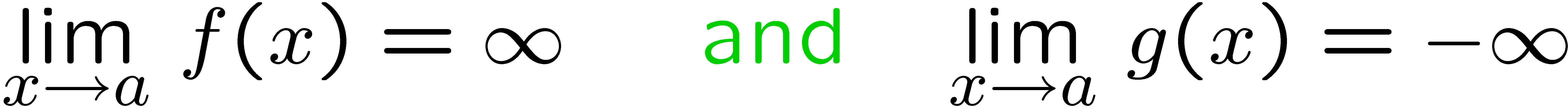 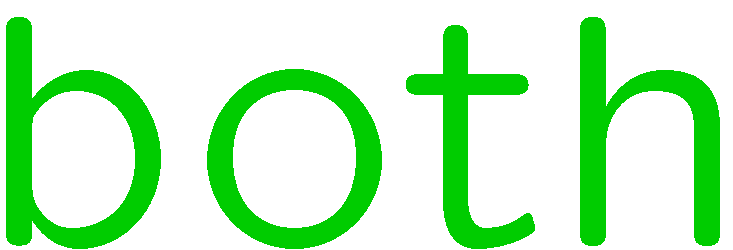 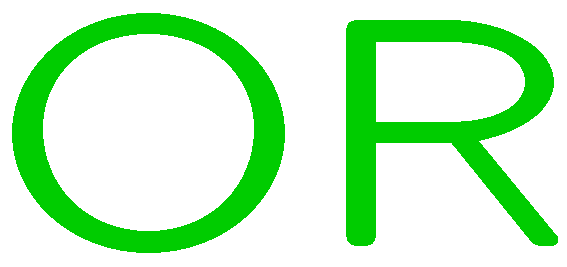 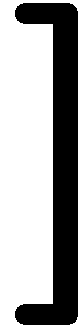 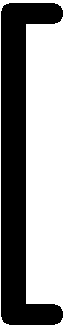 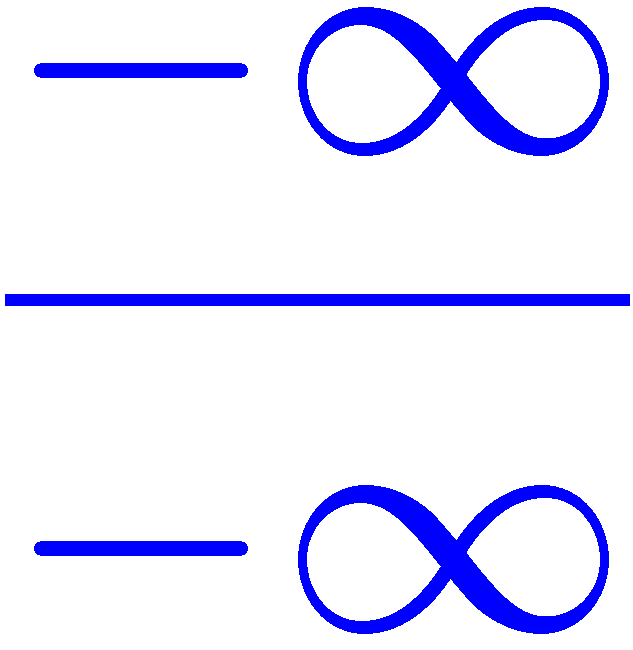 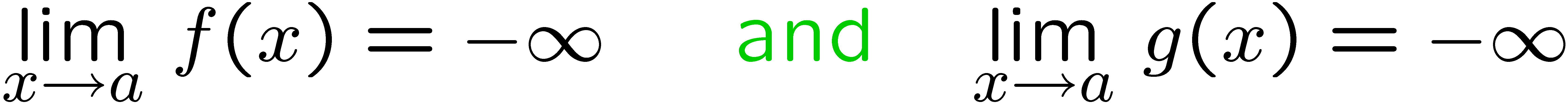 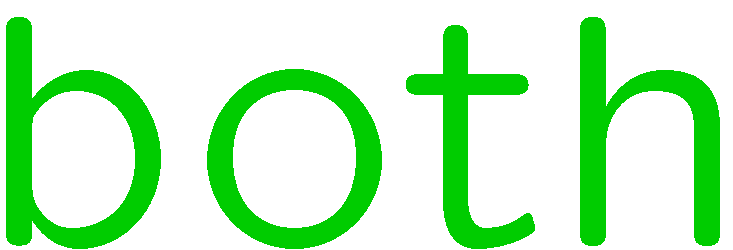 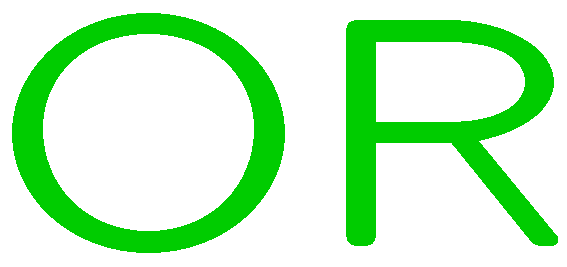 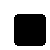 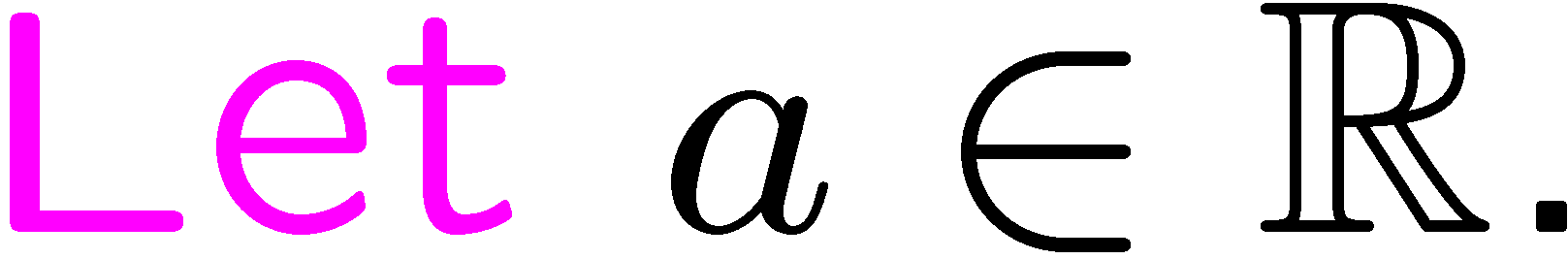 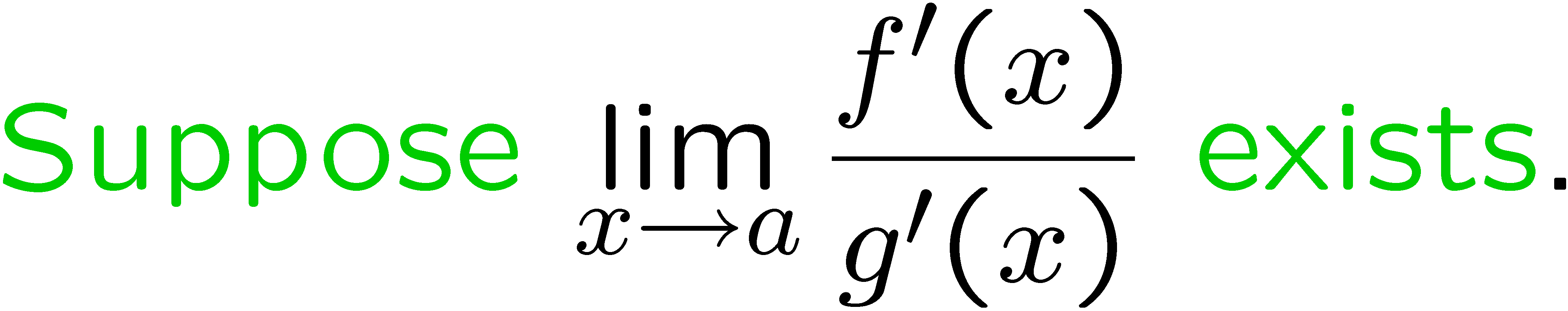 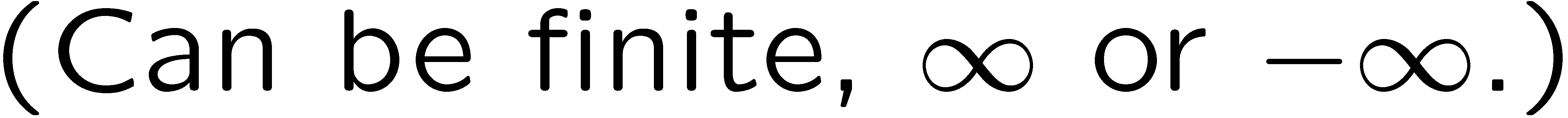 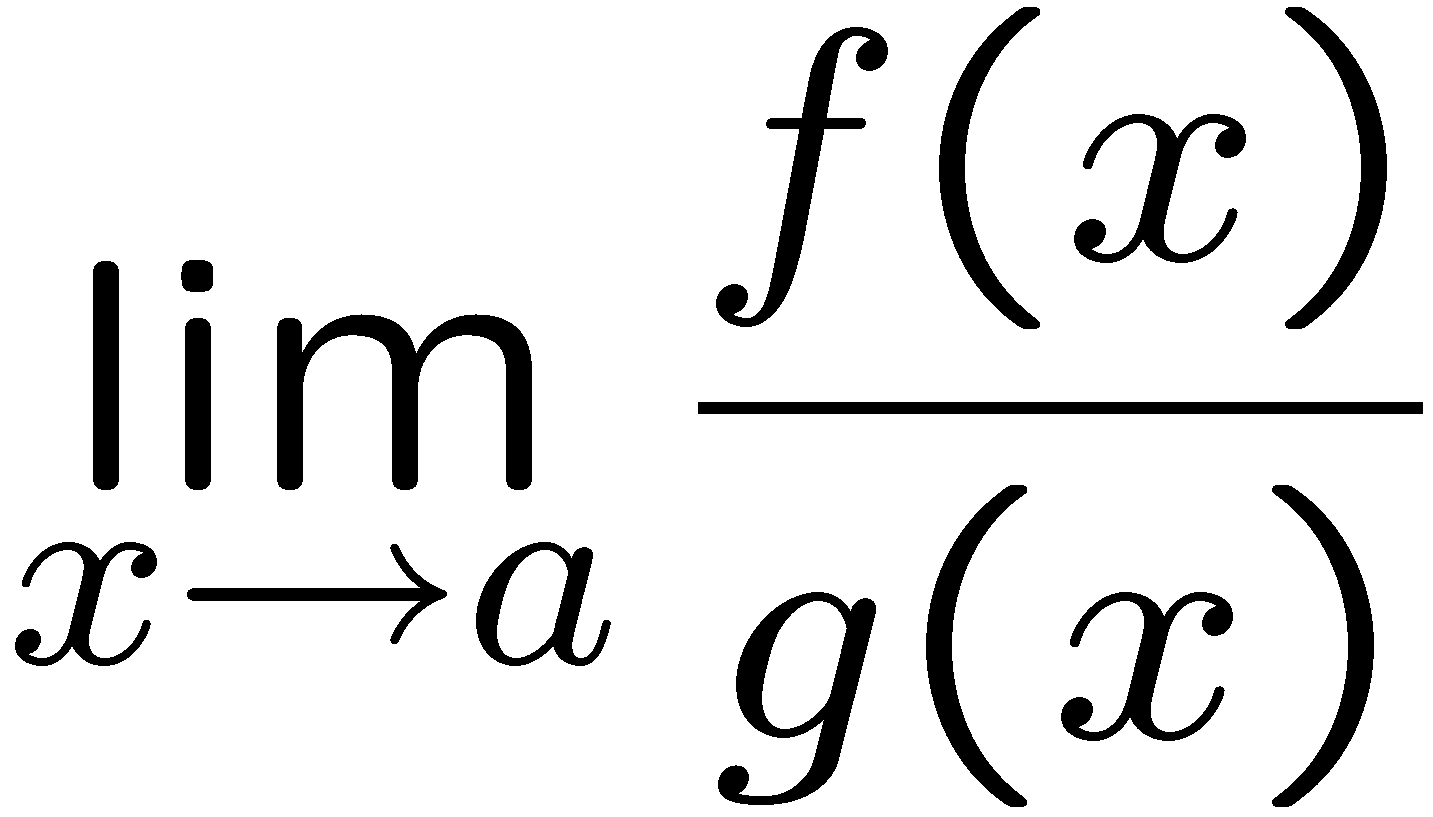 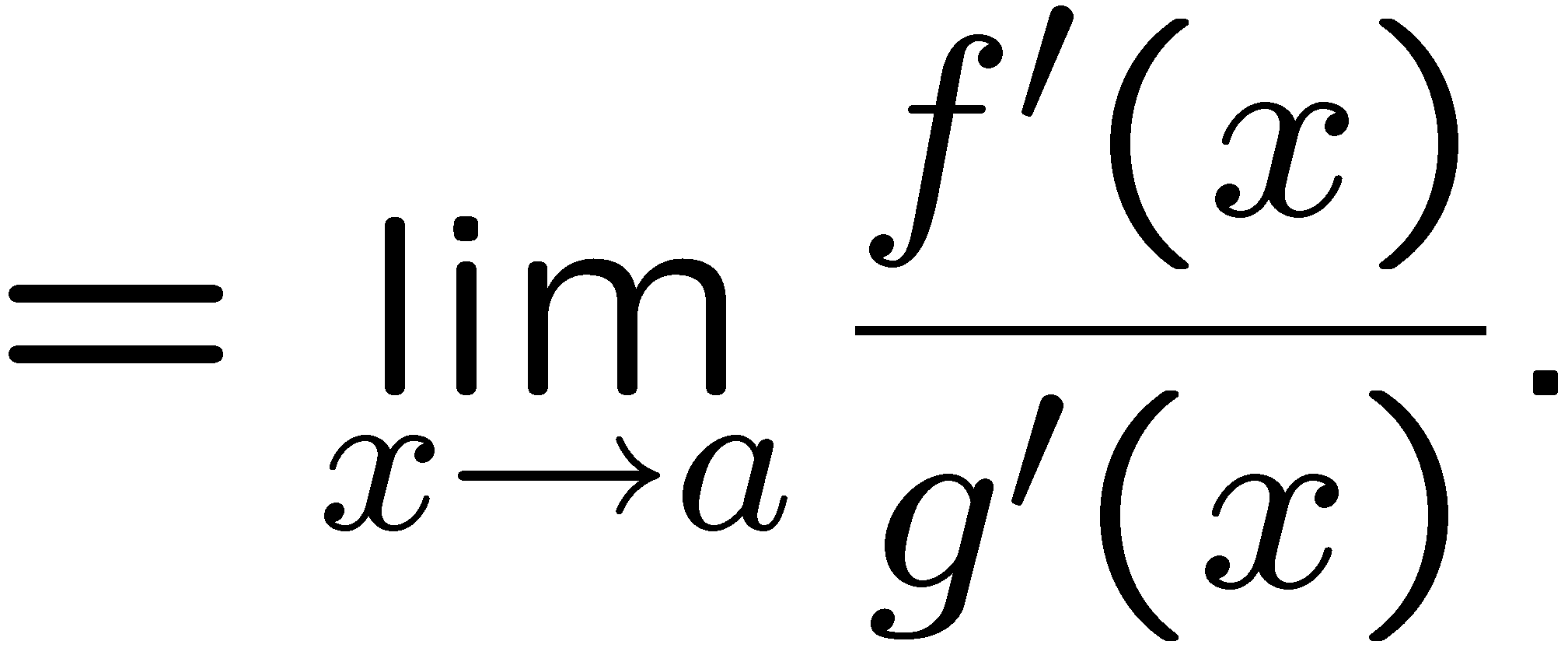 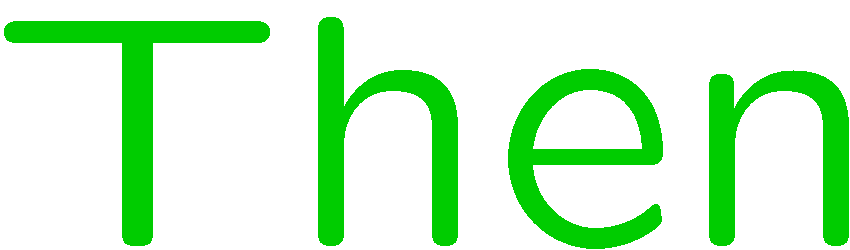 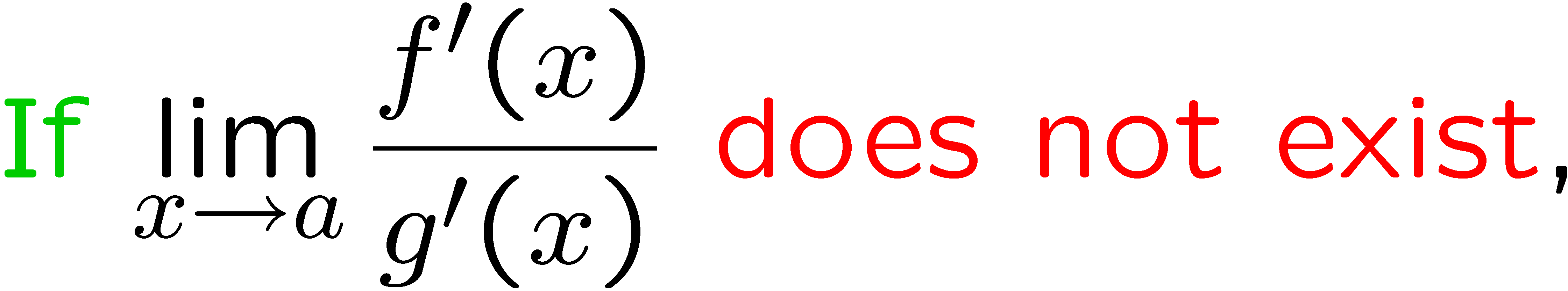 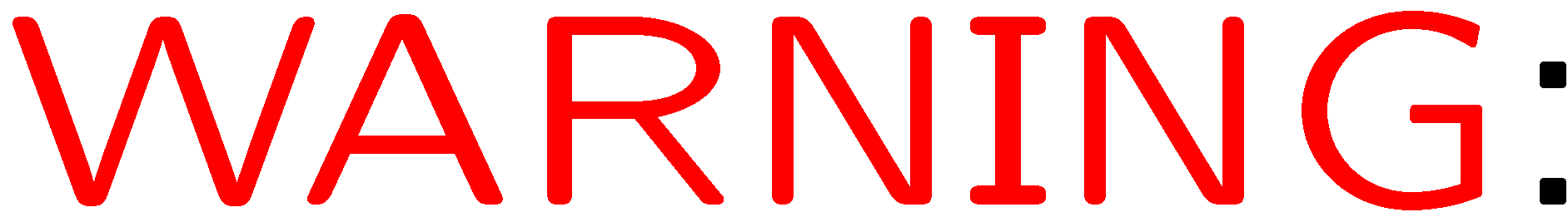 19
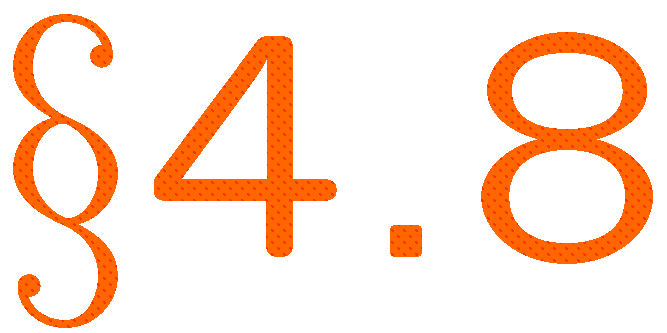 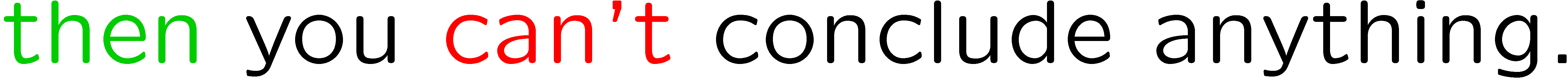 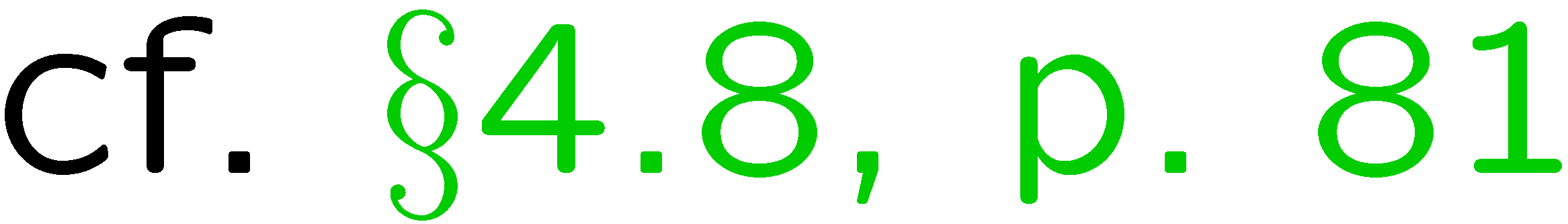 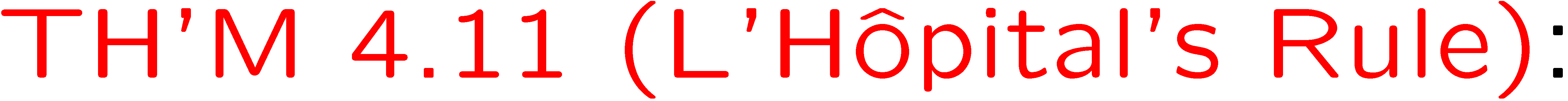 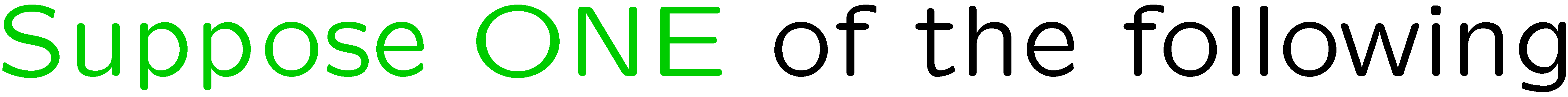 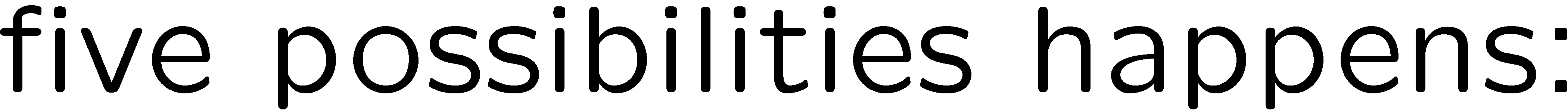 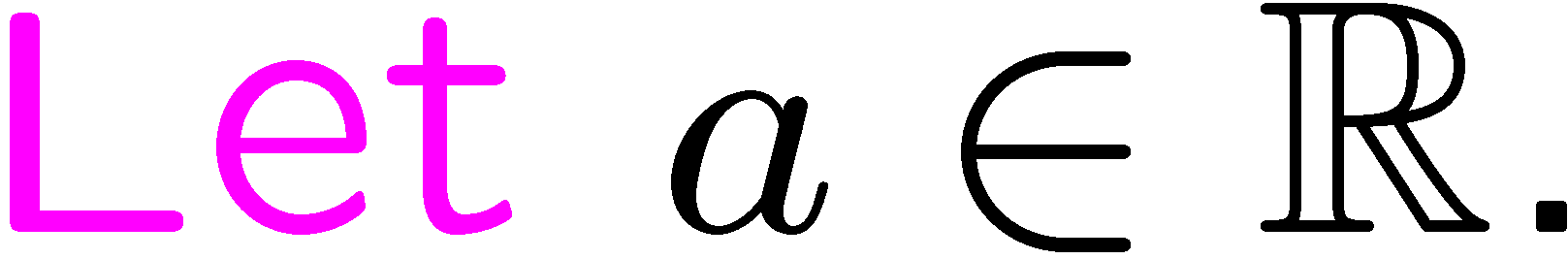 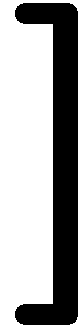 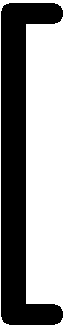 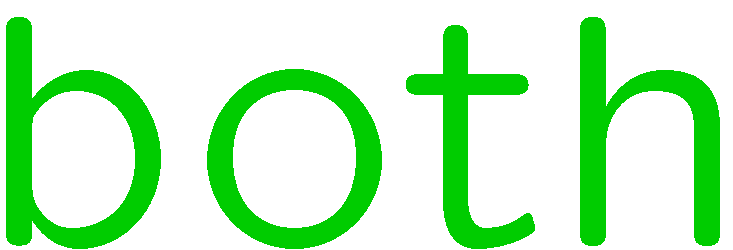 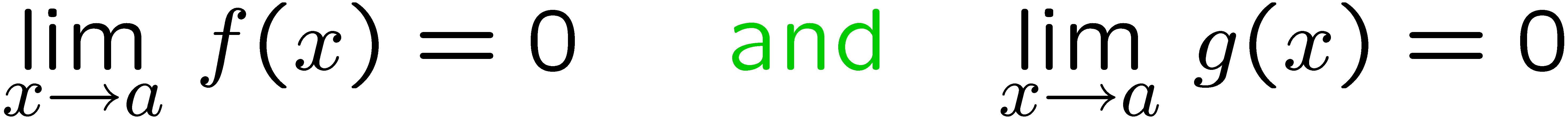 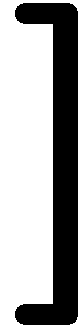 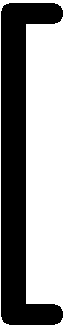 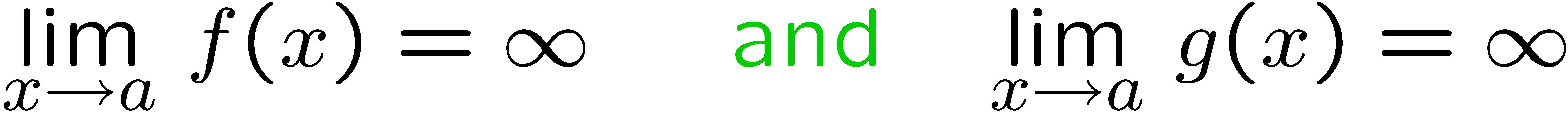 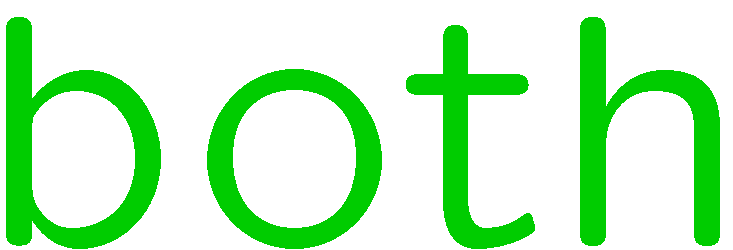 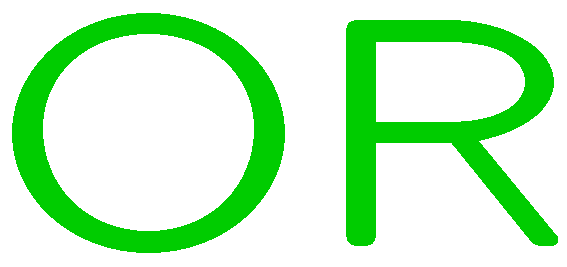 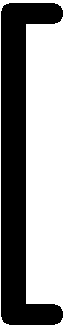 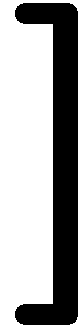 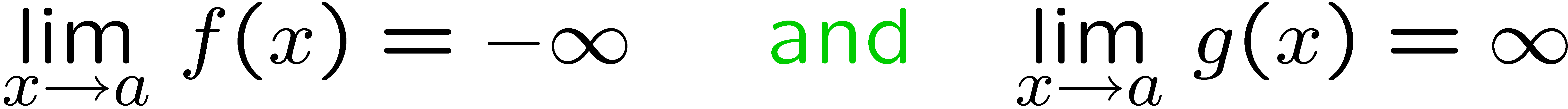 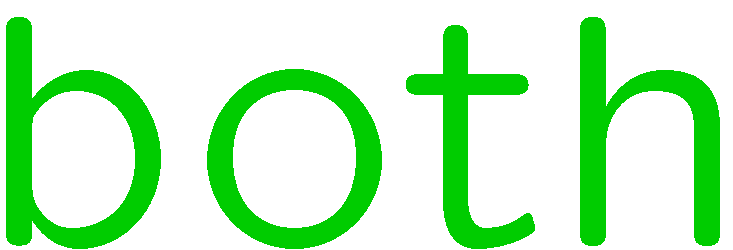 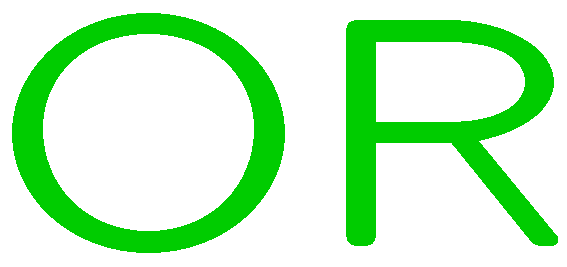 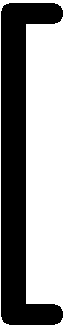 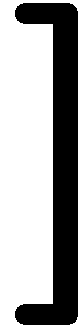 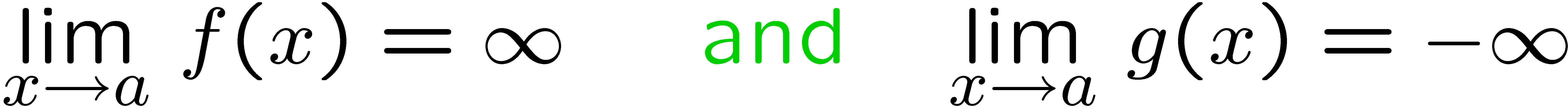 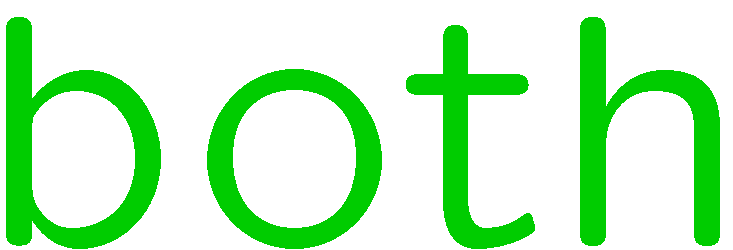 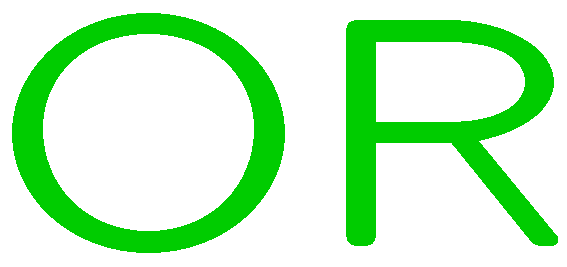 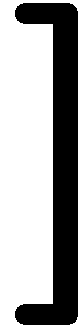 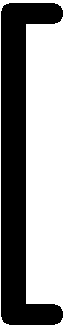 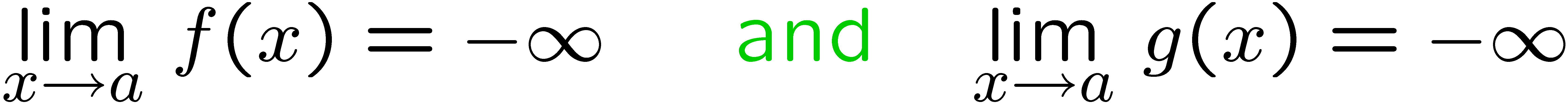 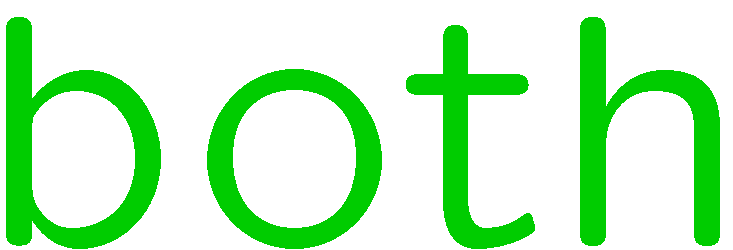 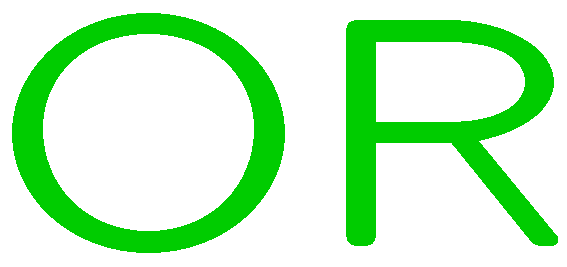 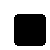 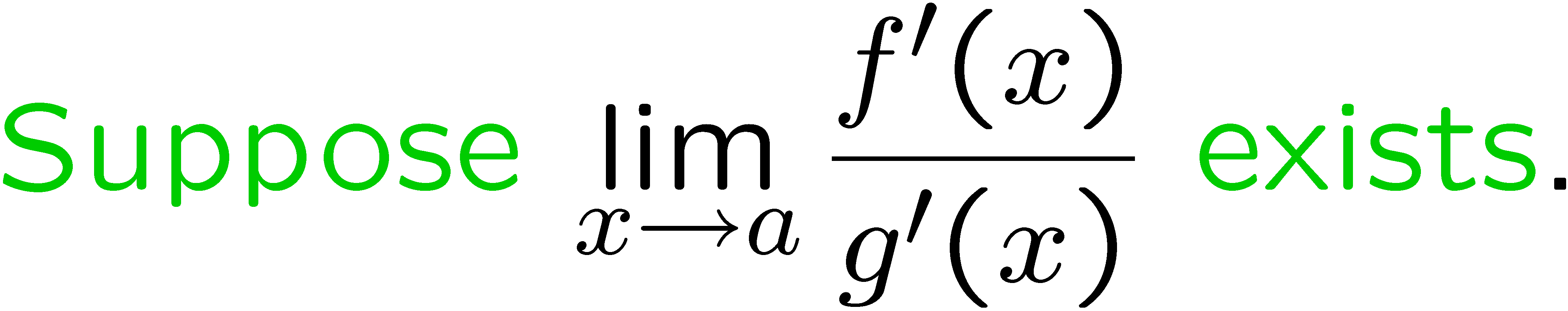 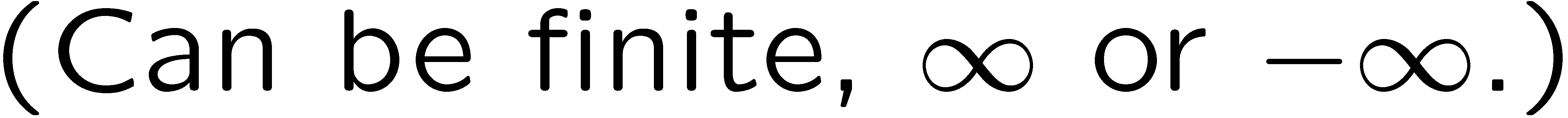 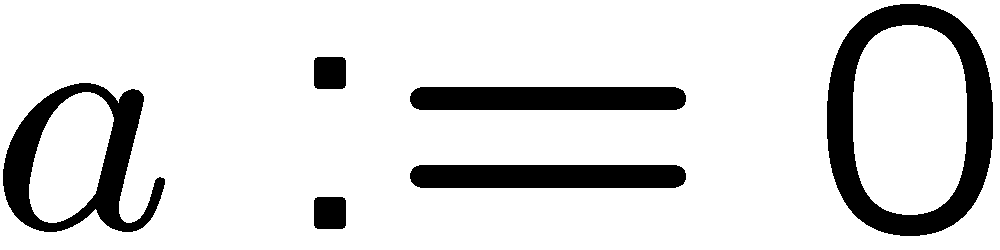 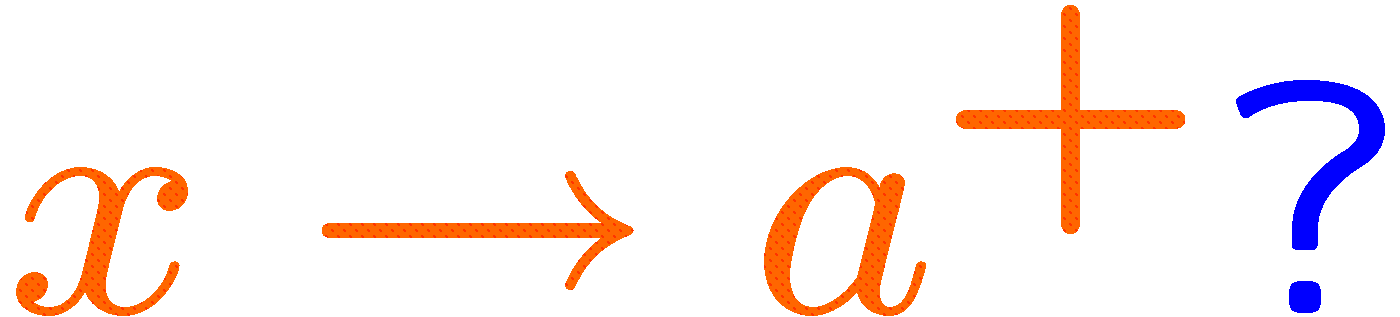 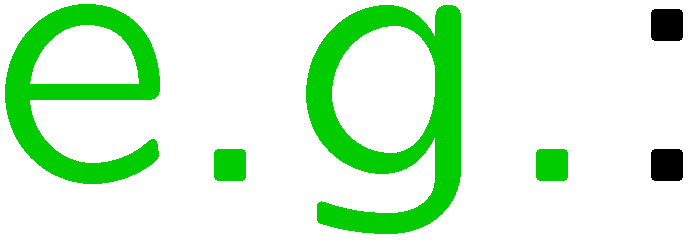 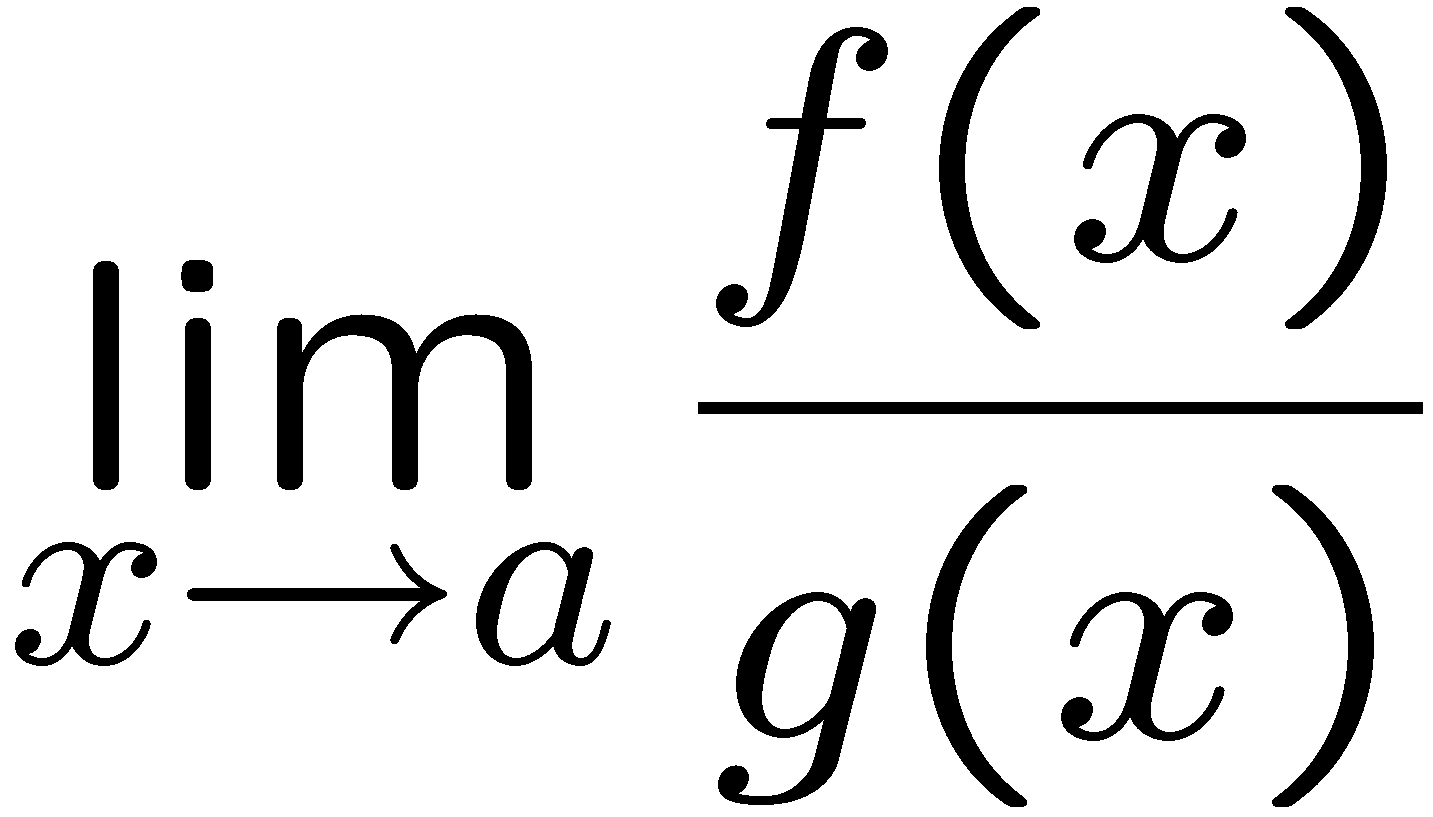 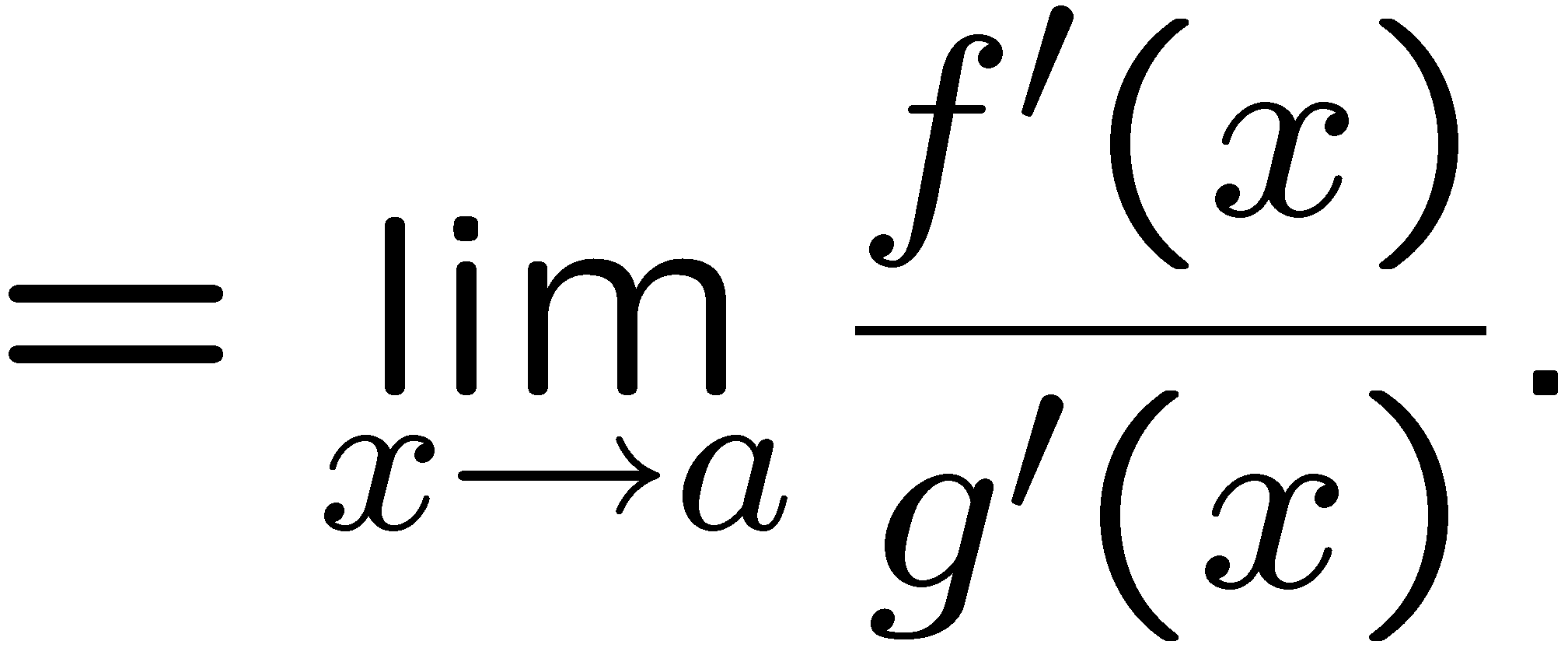 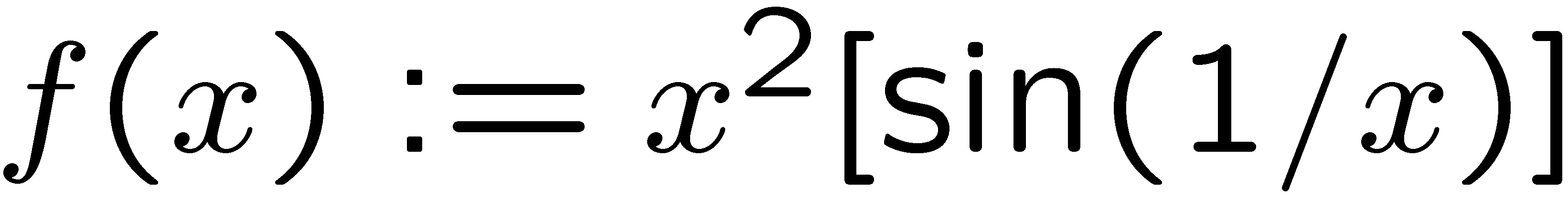 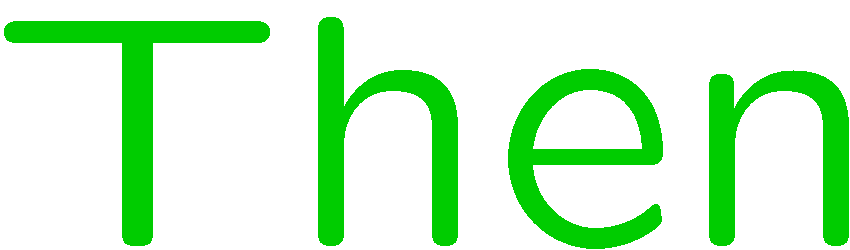 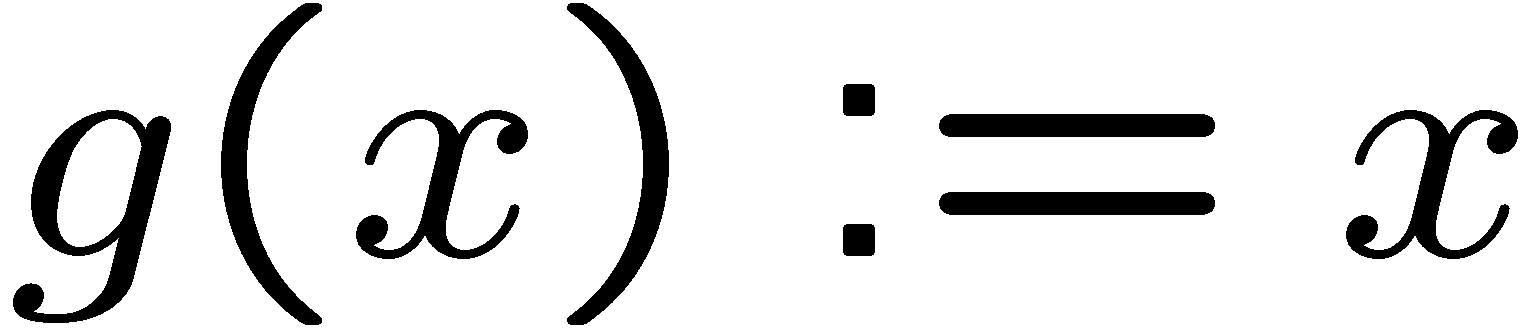 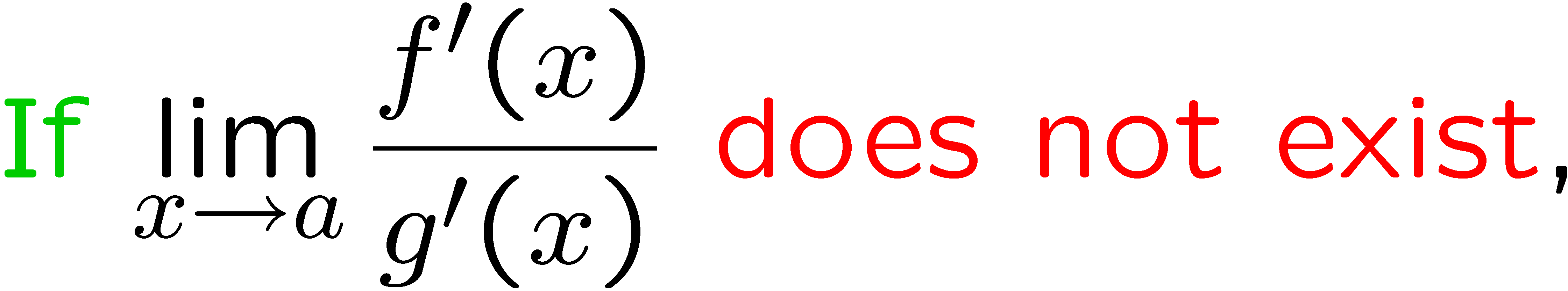 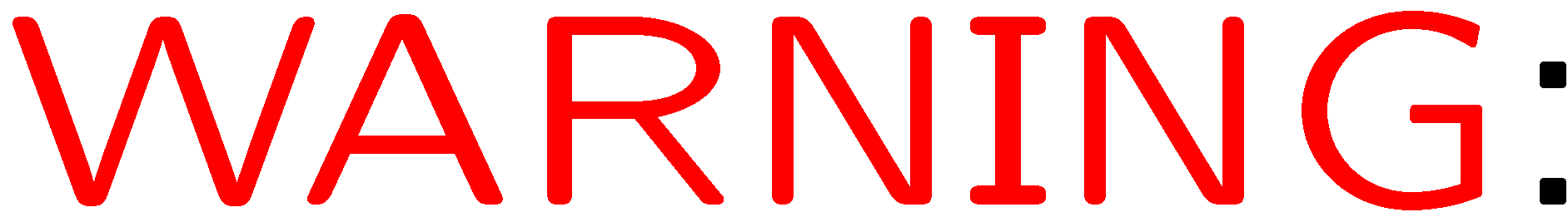 20
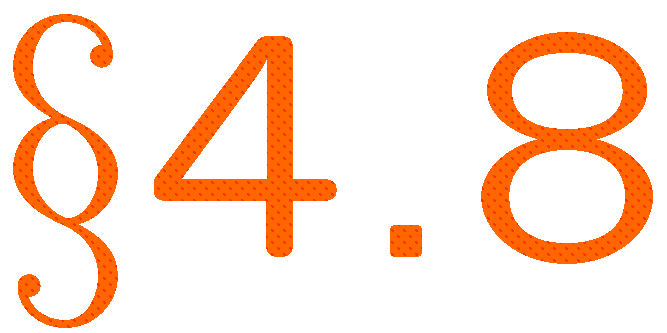 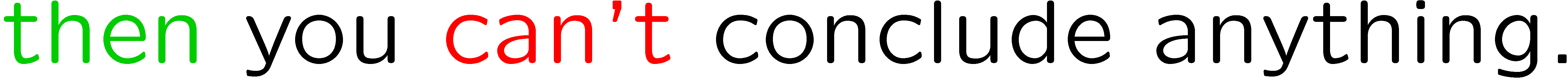 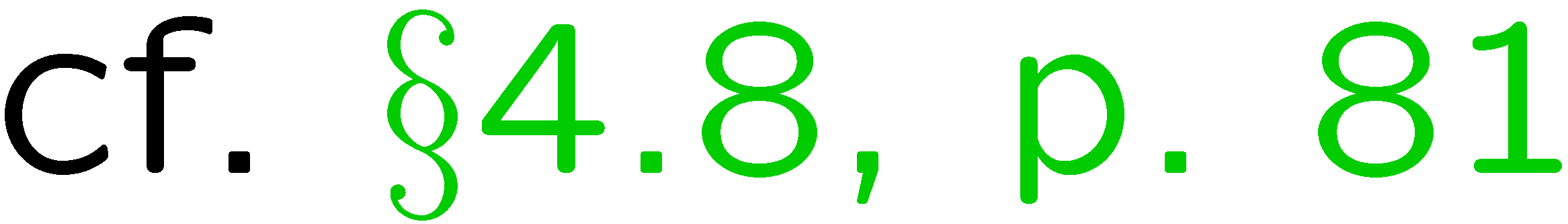 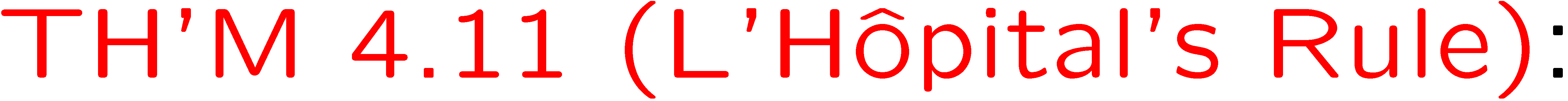 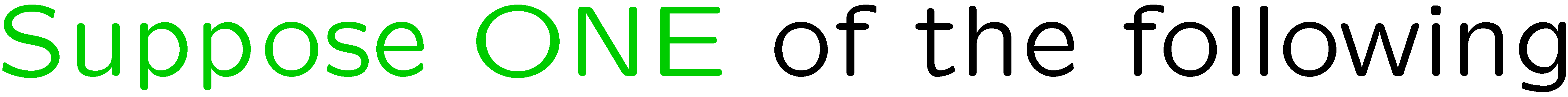 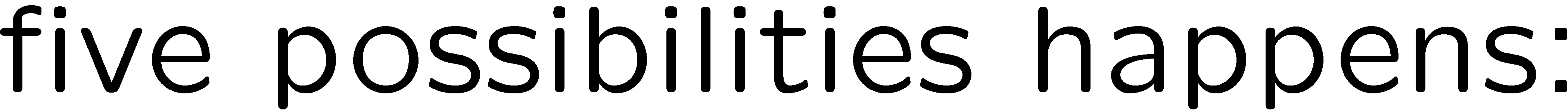 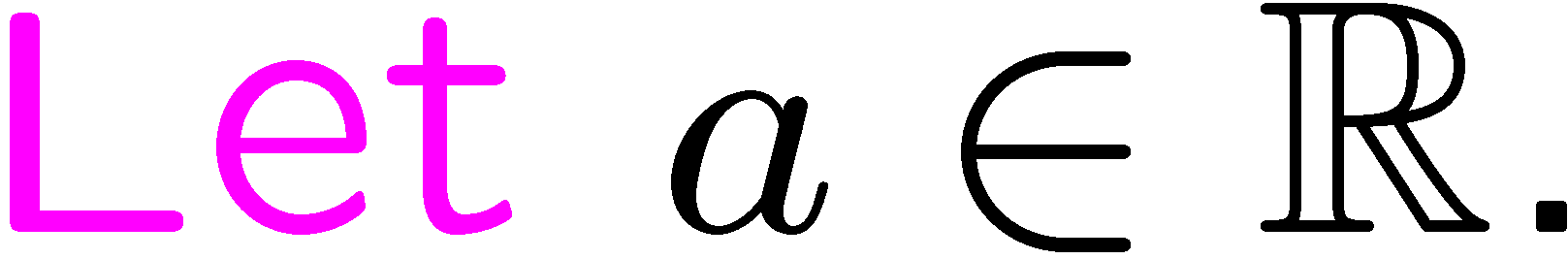 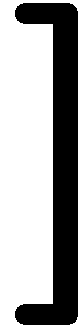 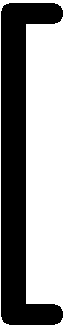 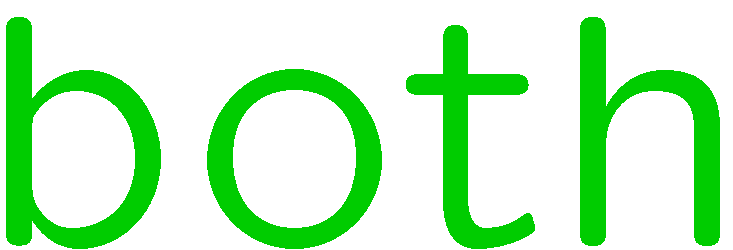 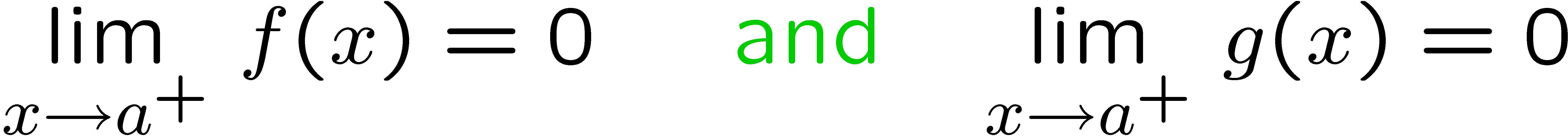 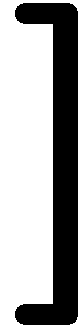 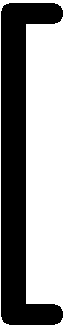 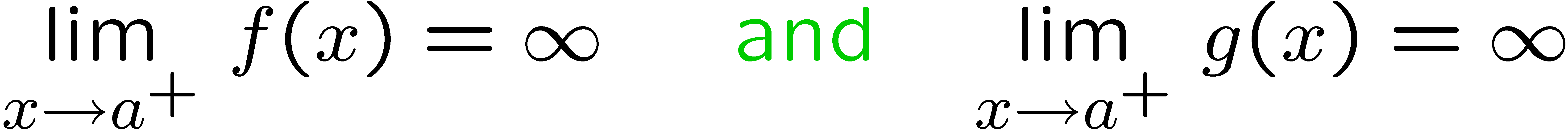 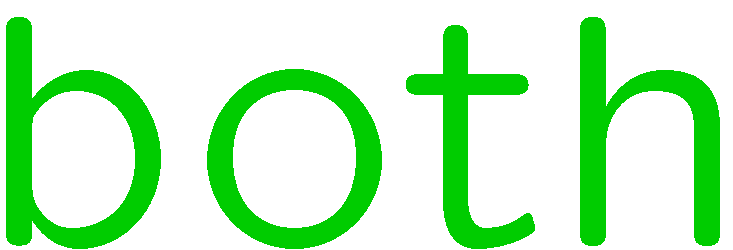 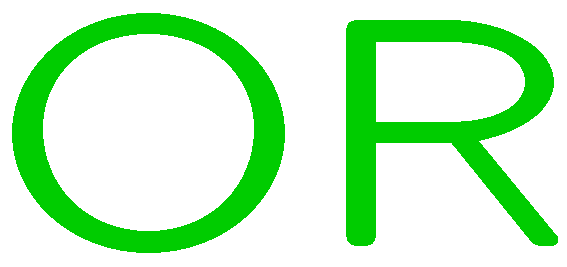 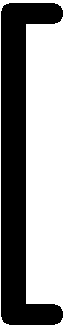 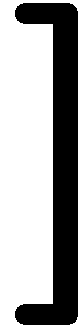 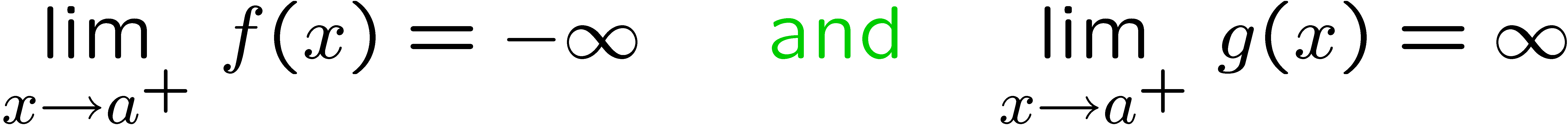 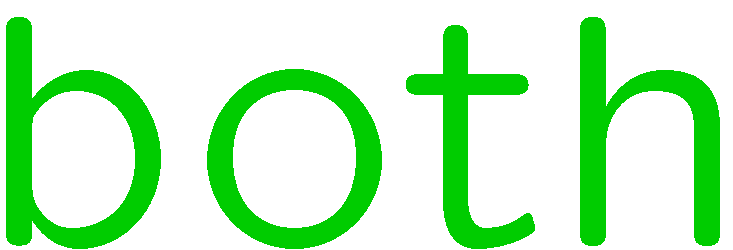 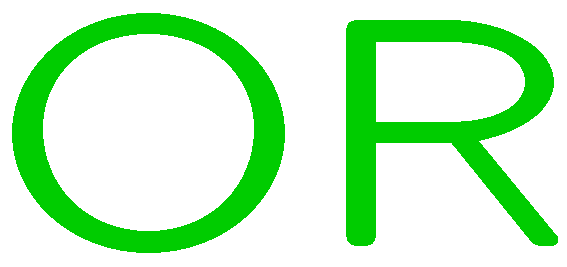 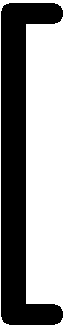 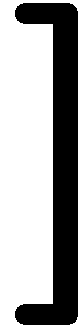 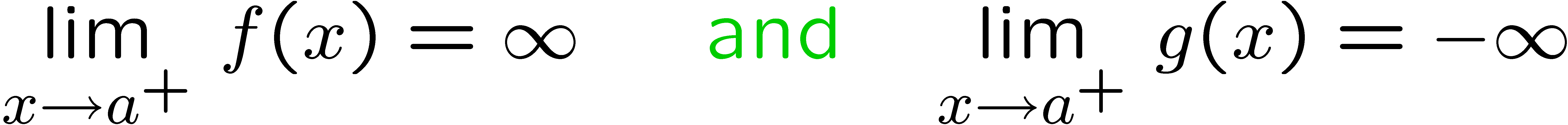 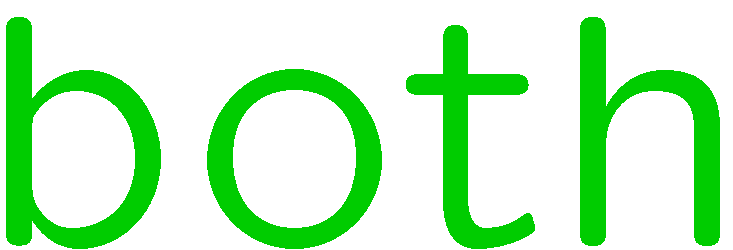 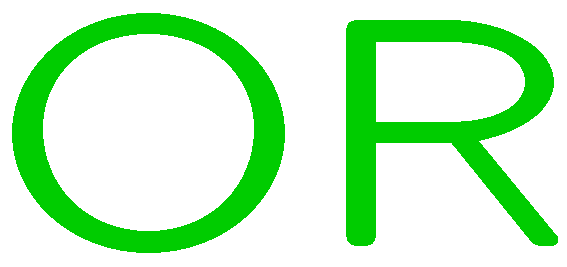 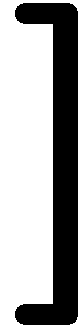 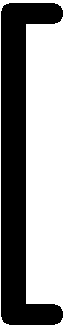 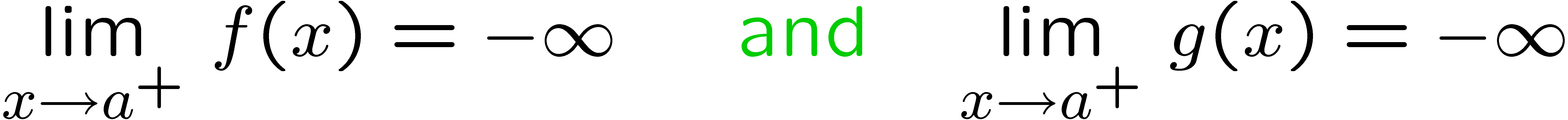 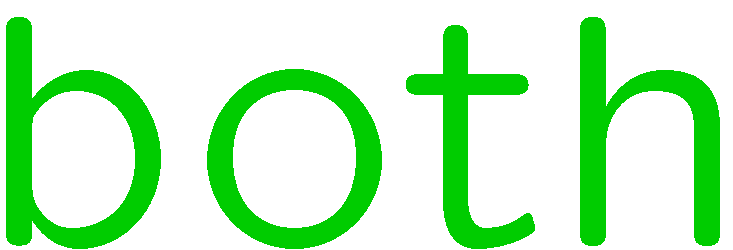 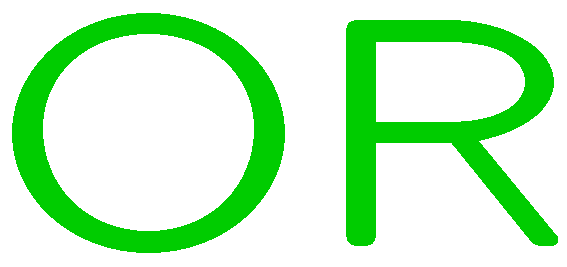 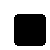 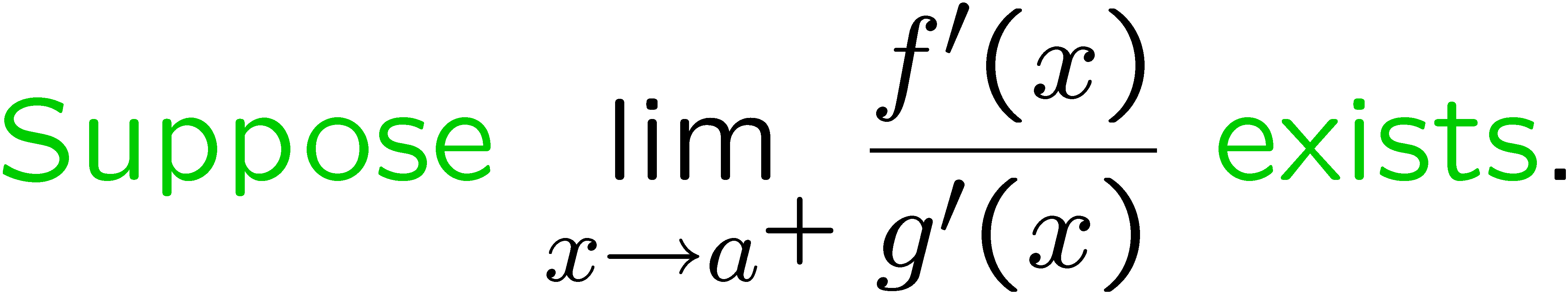 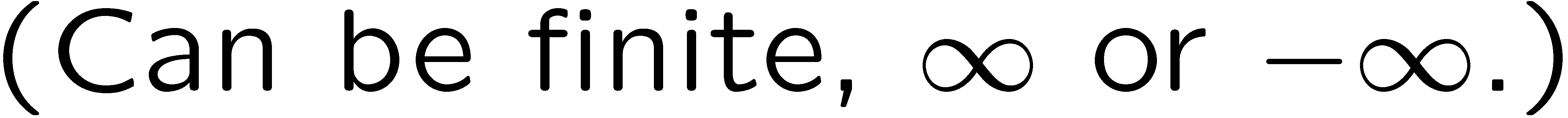 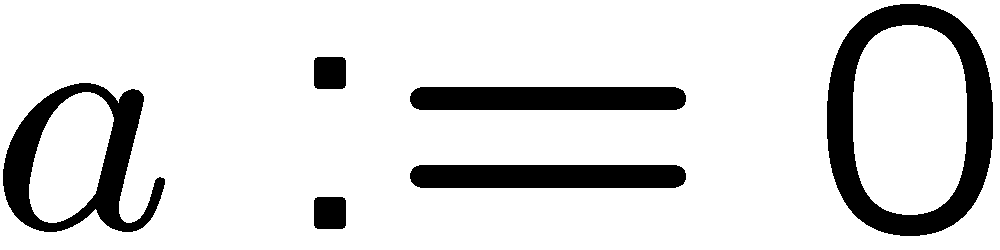 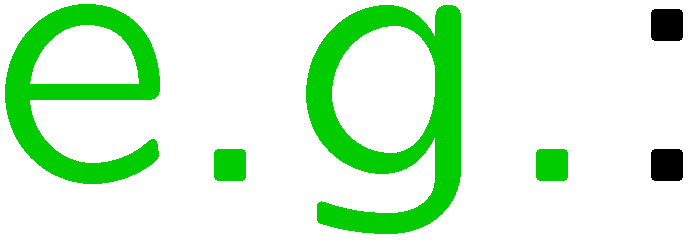 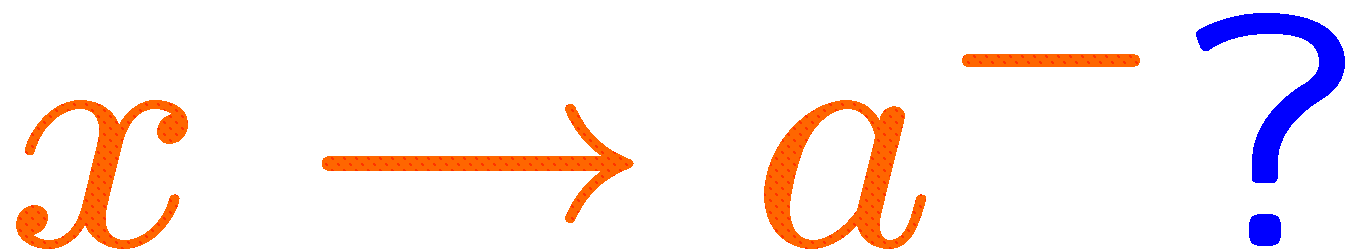 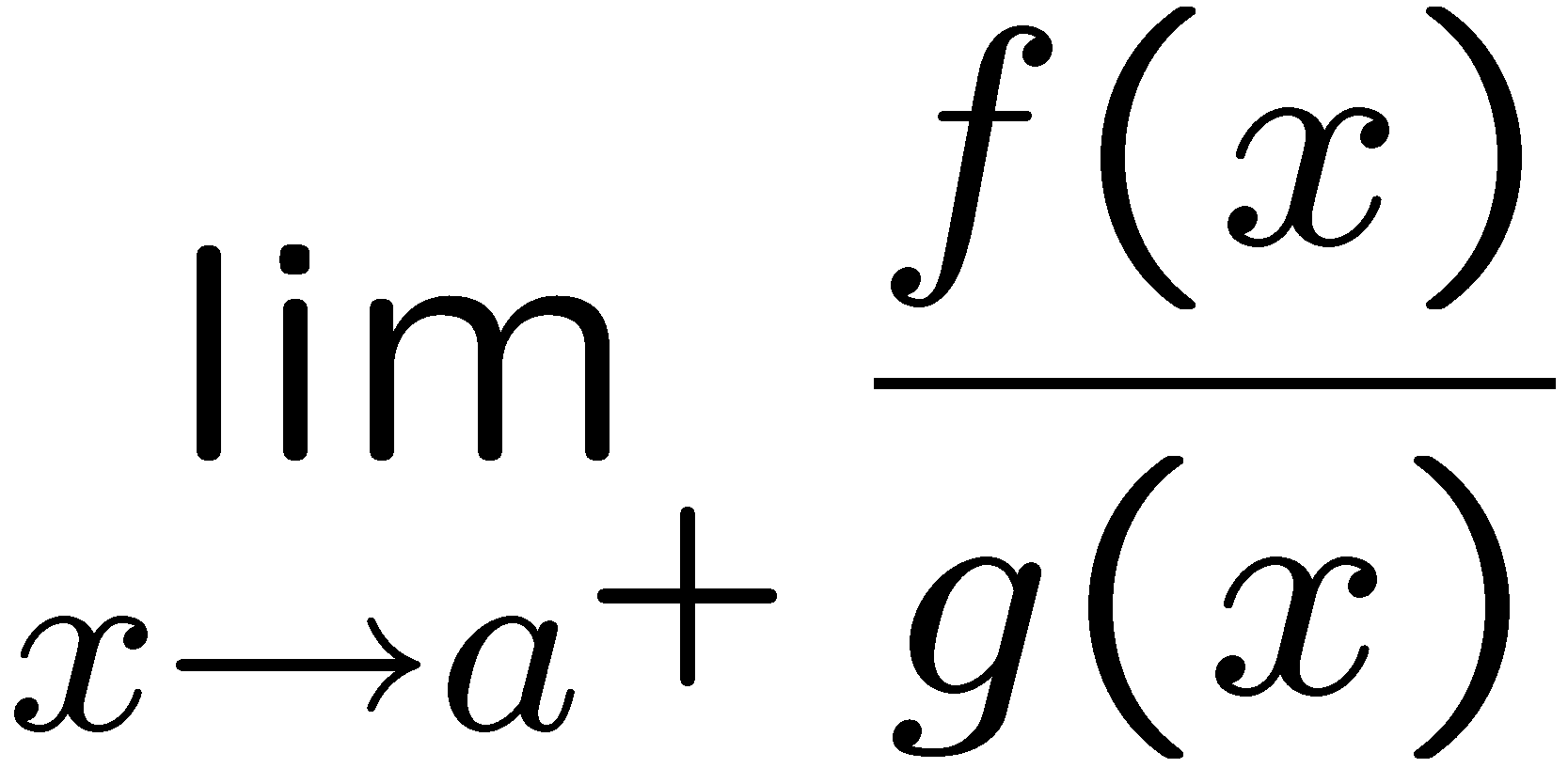 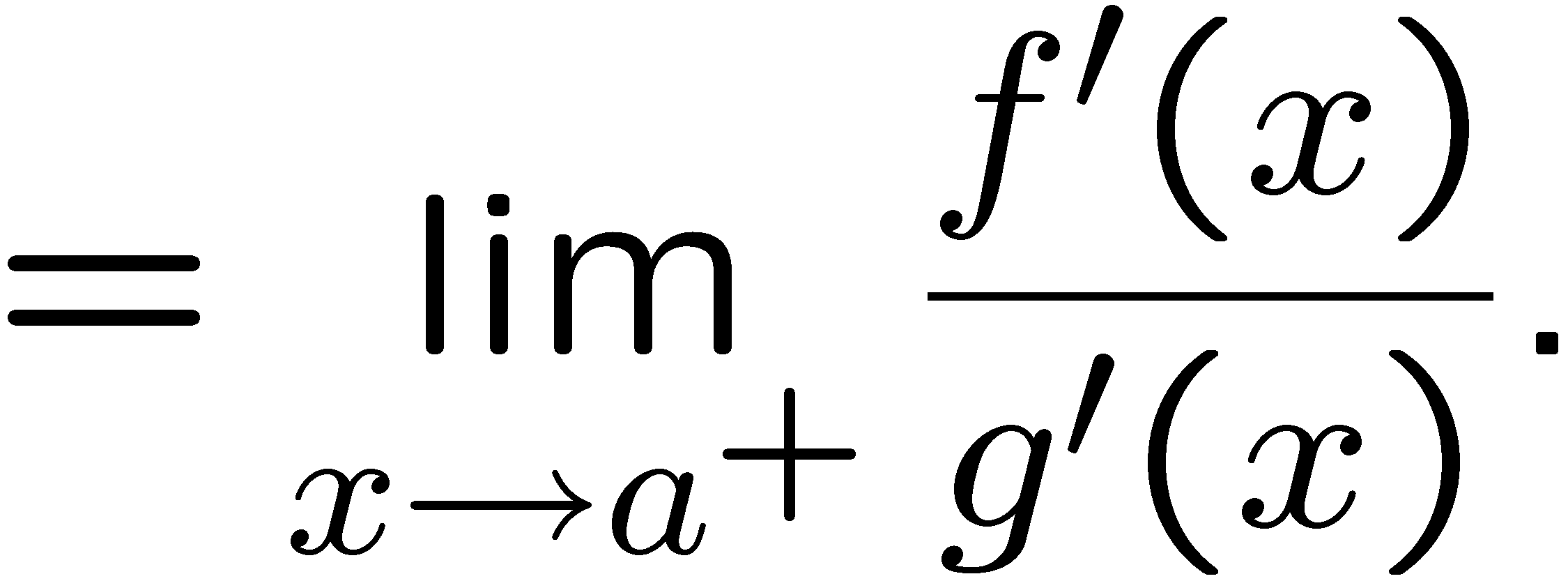 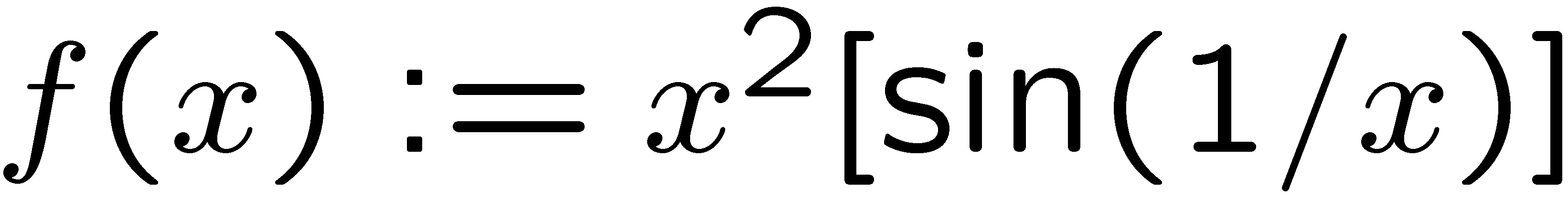 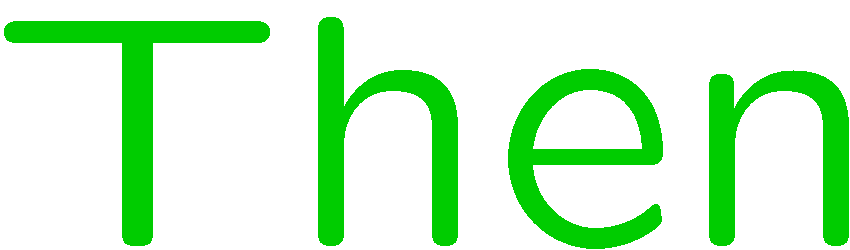 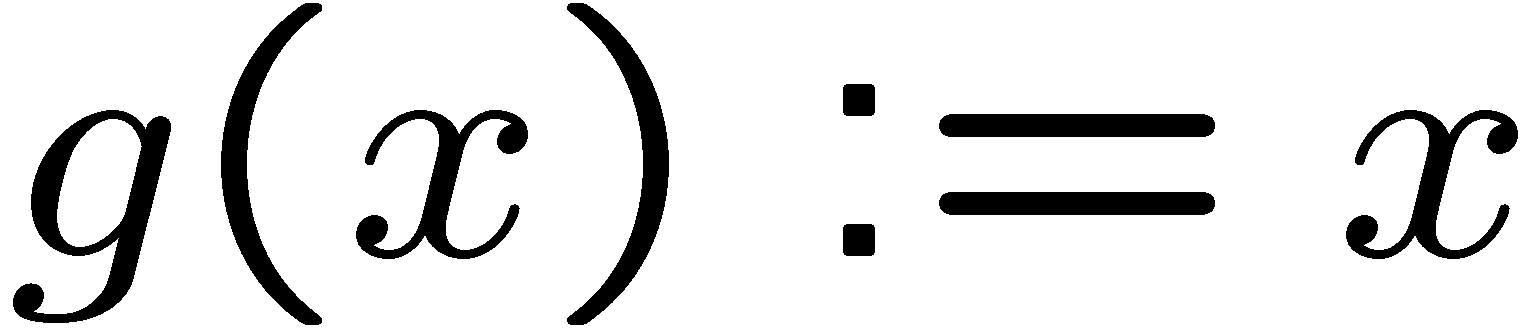 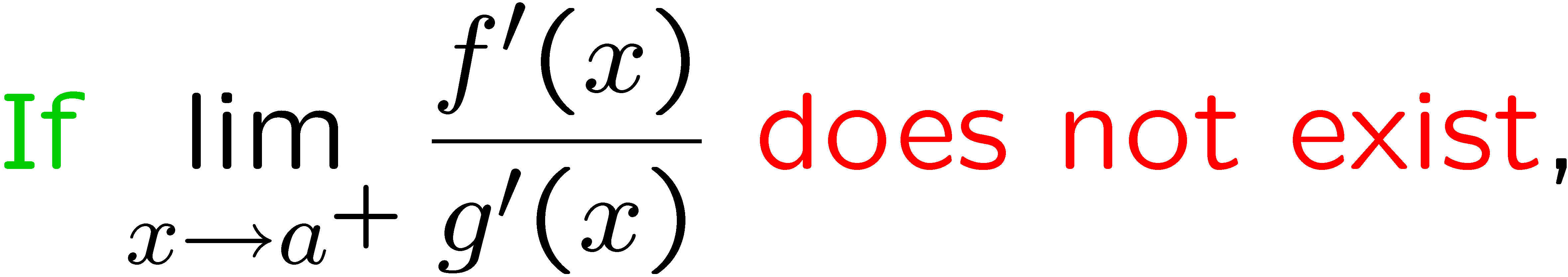 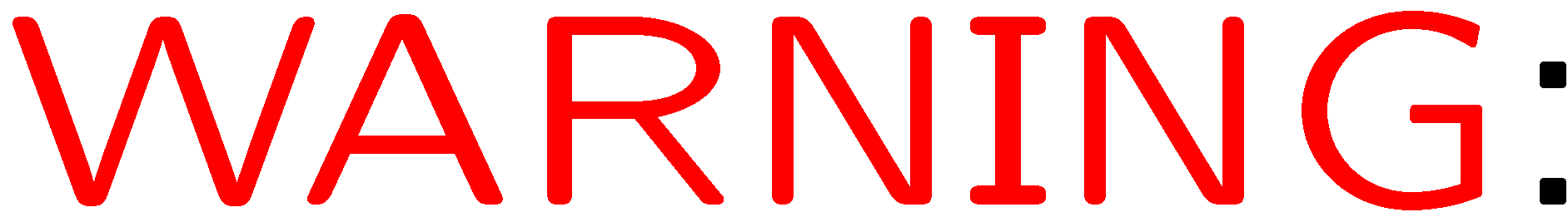 21
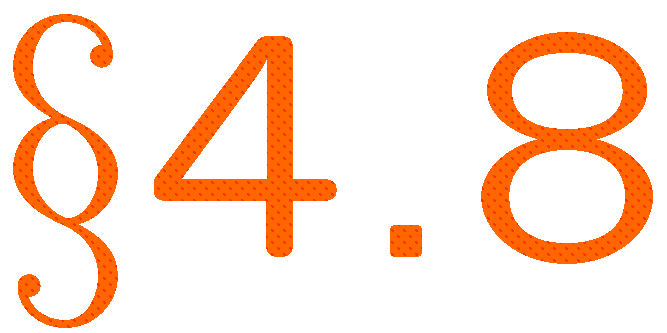 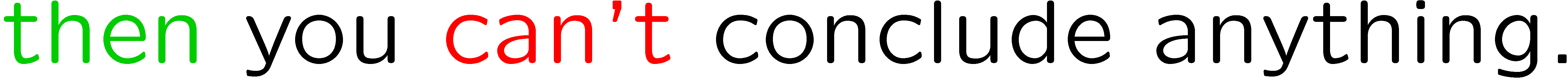 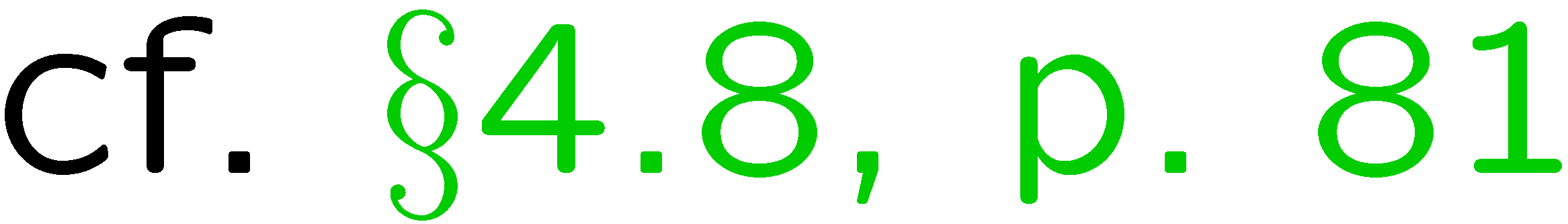 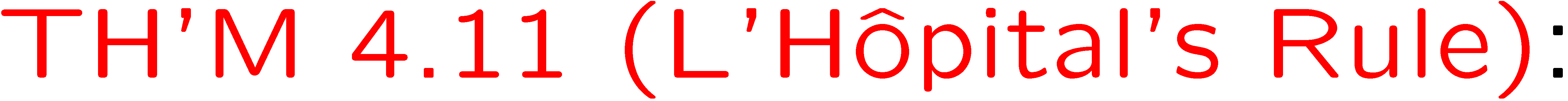 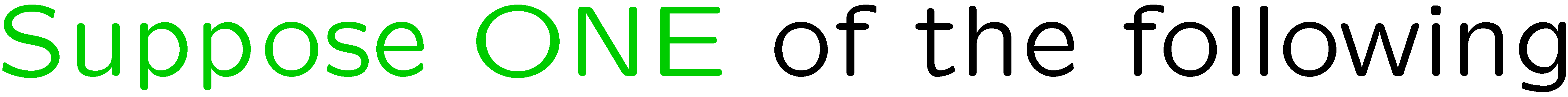 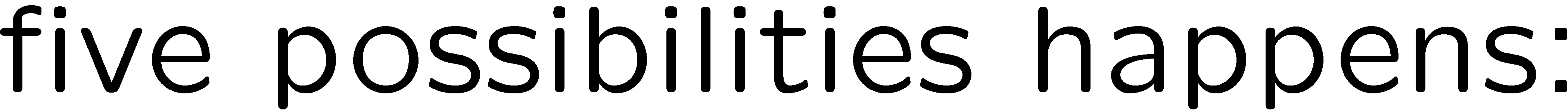 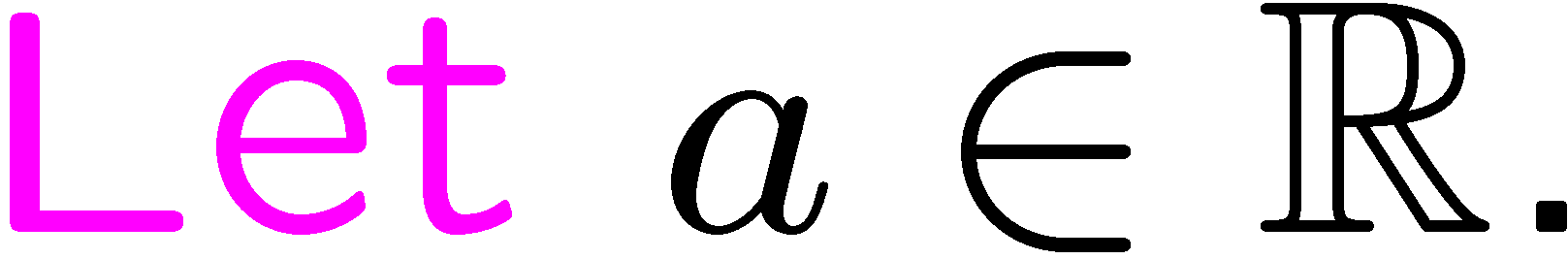 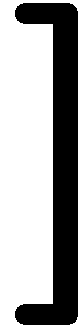 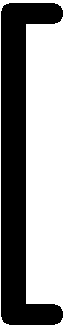 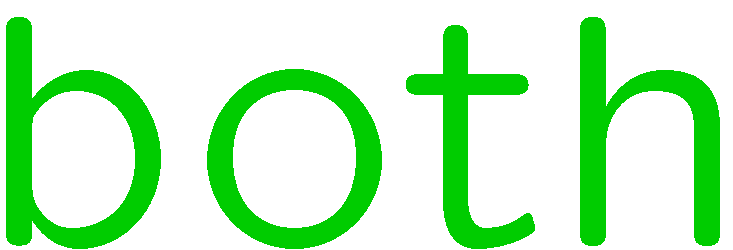 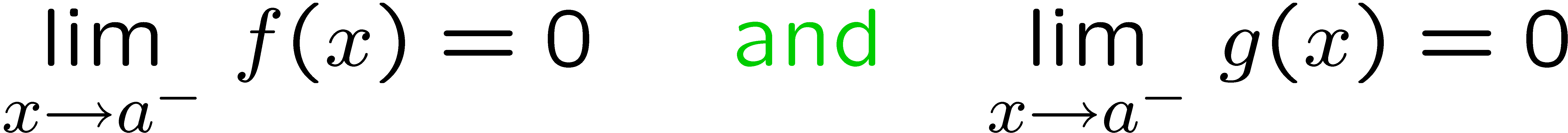 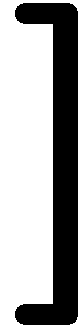 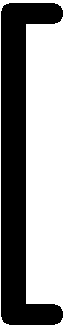 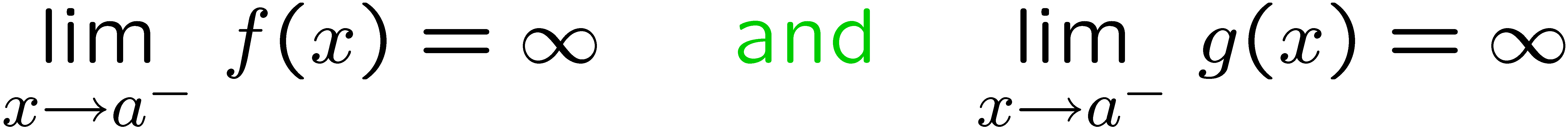 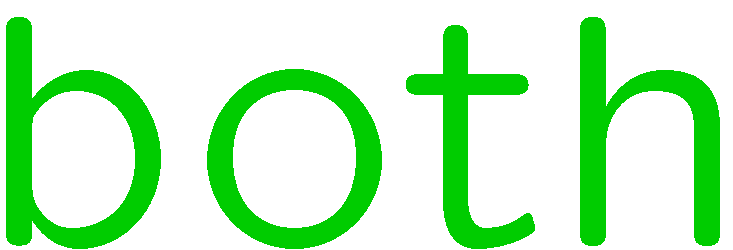 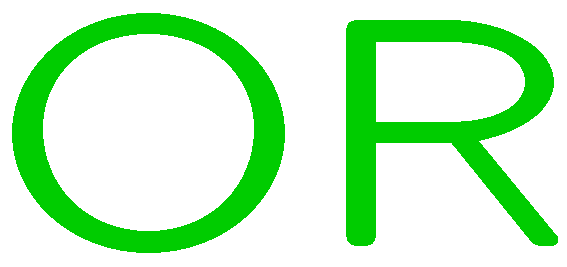 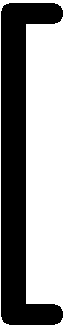 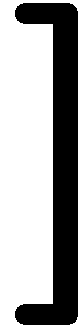 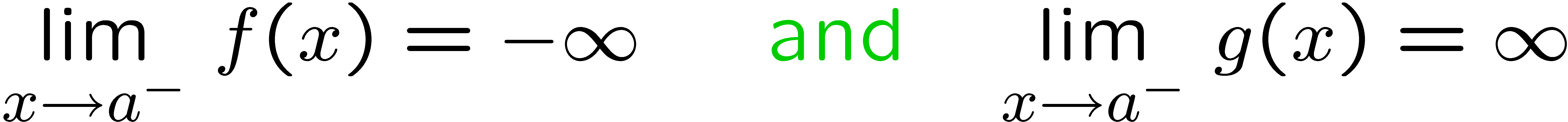 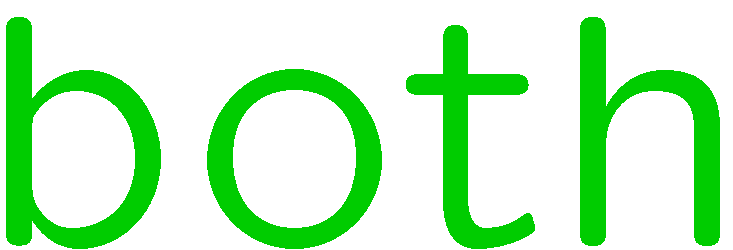 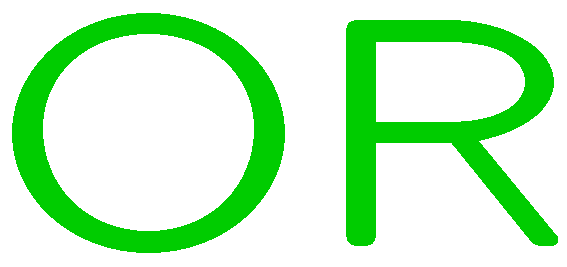 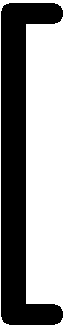 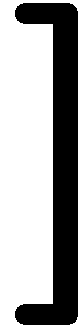 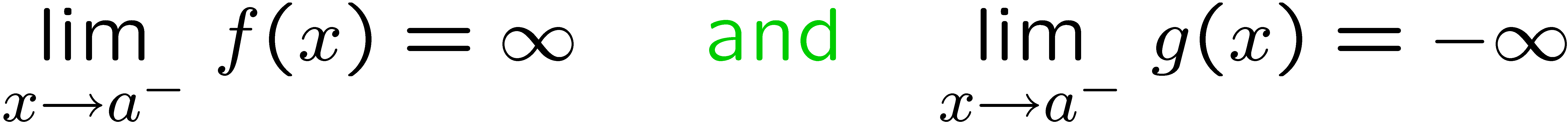 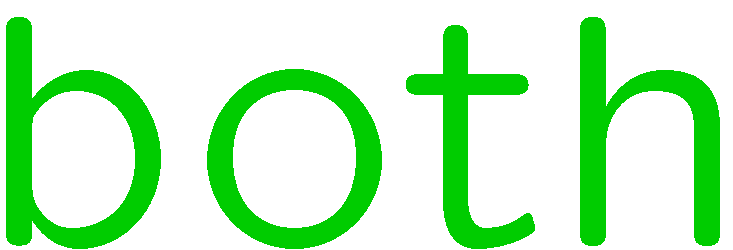 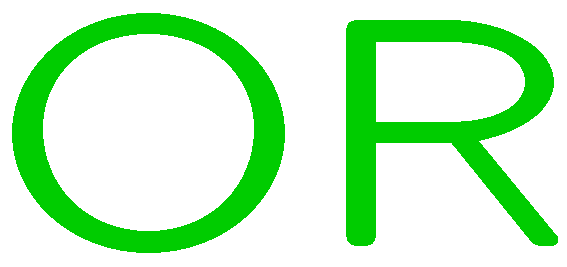 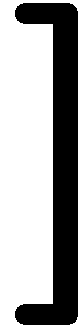 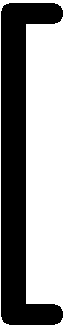 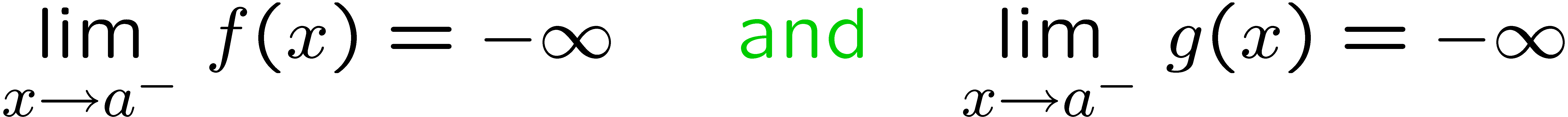 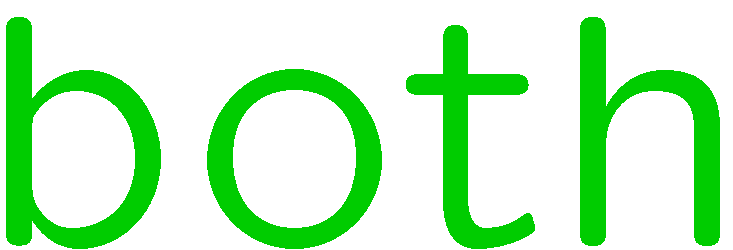 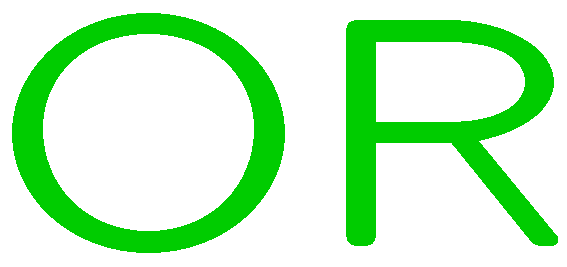 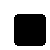 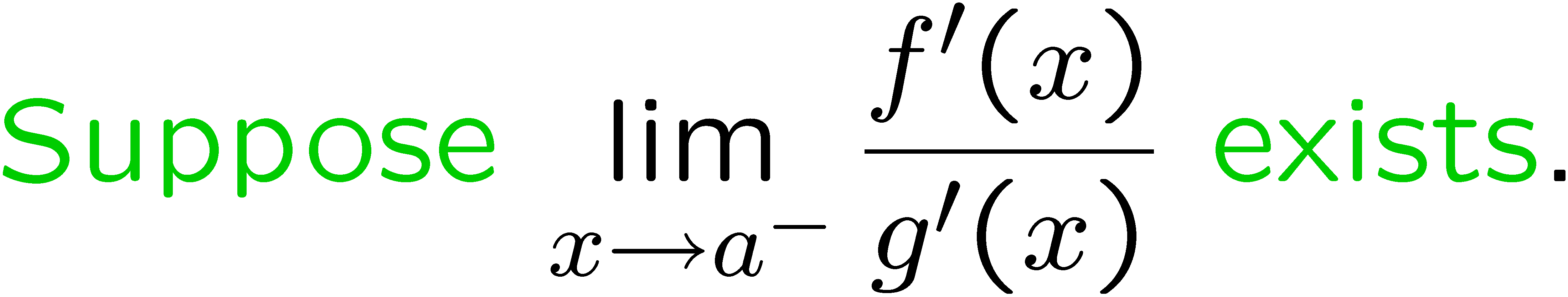 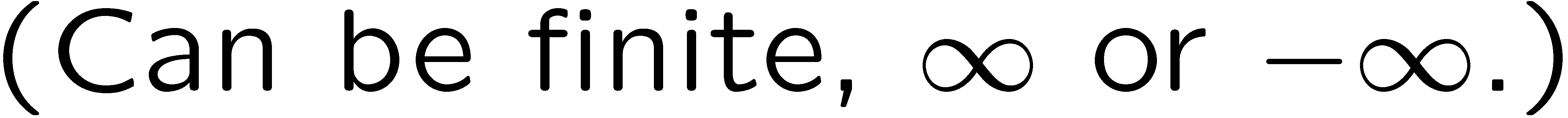 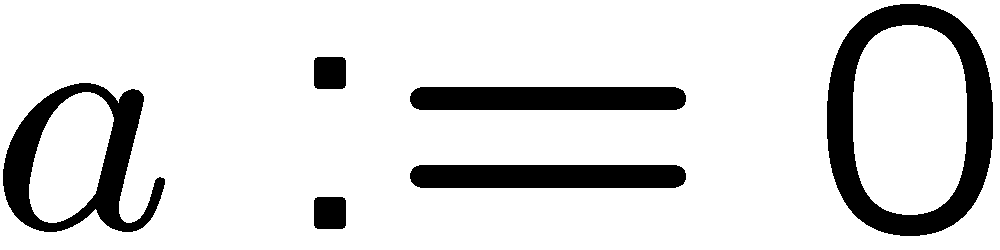 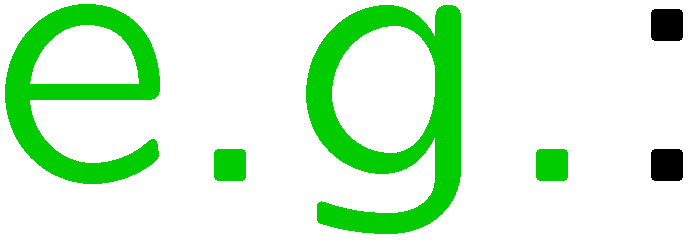 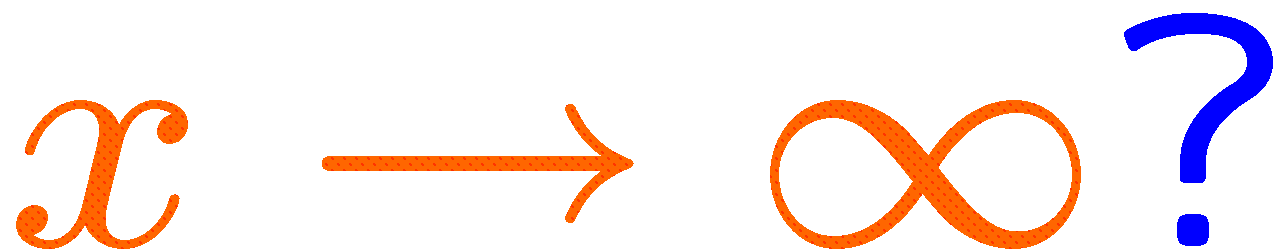 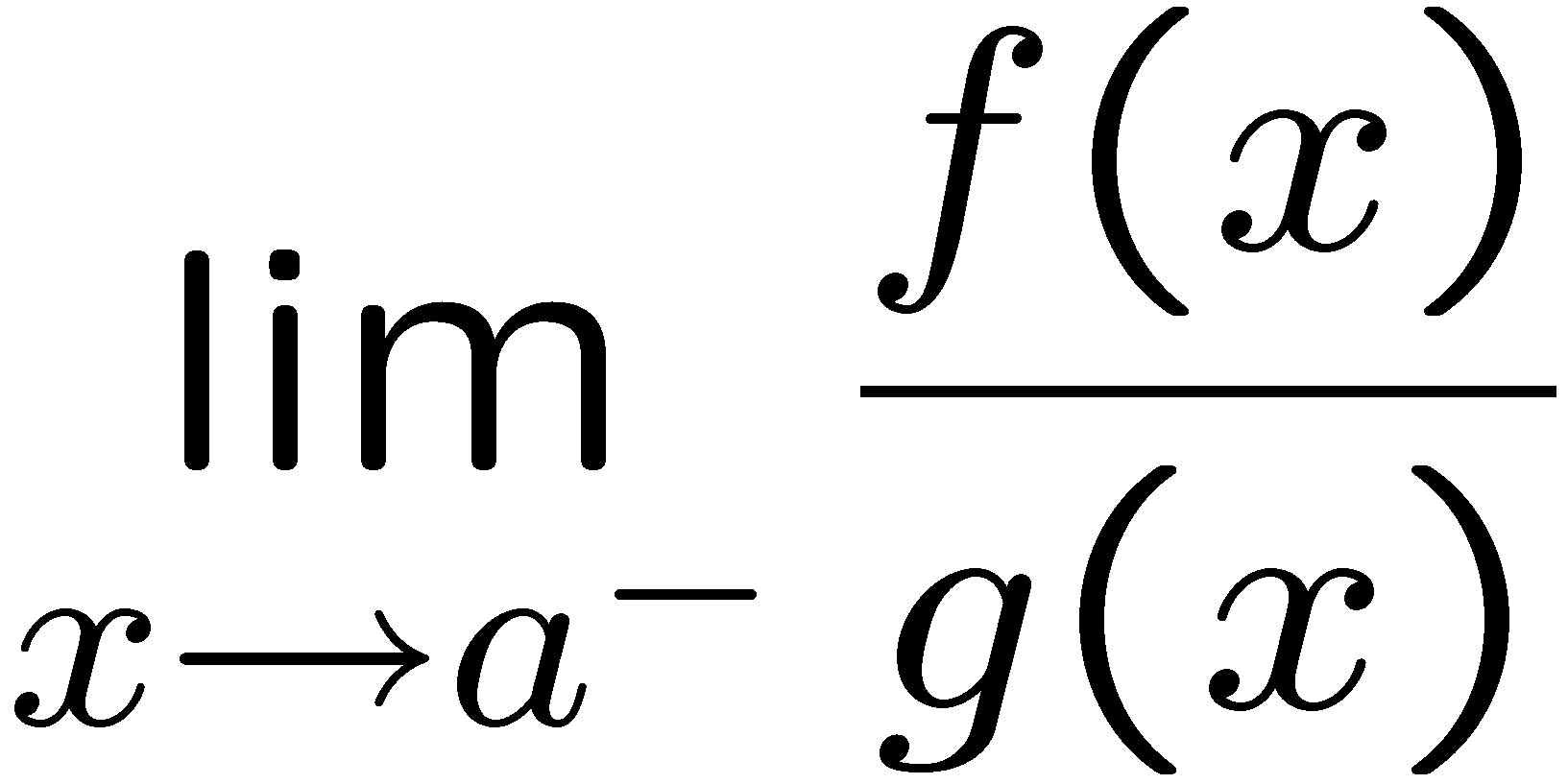 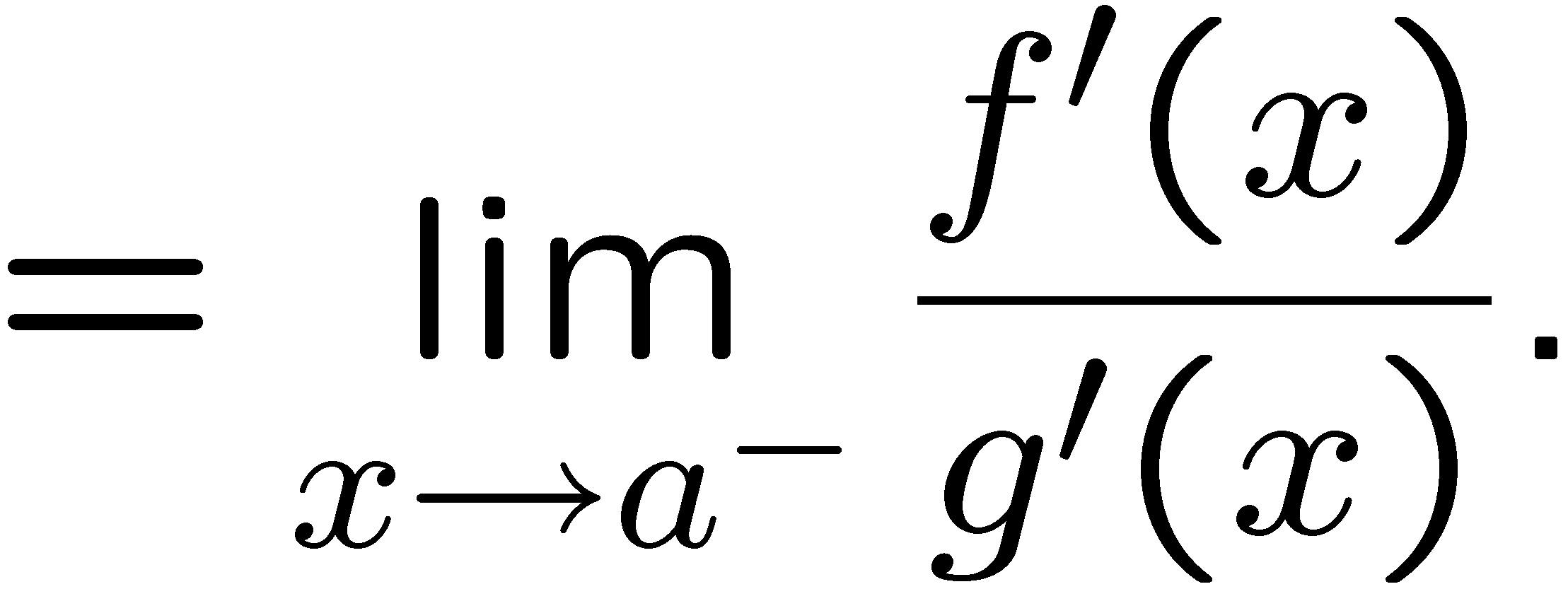 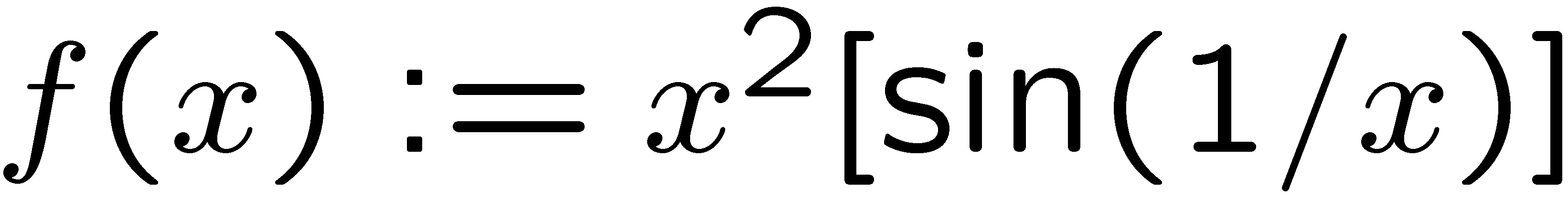 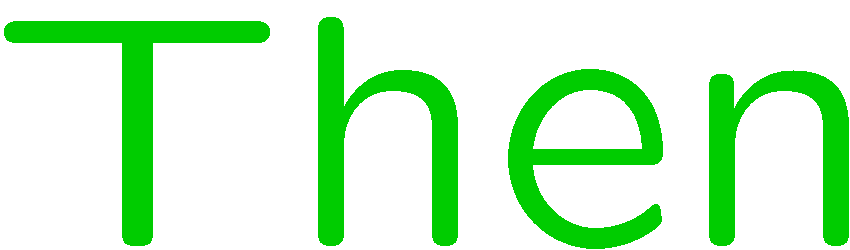 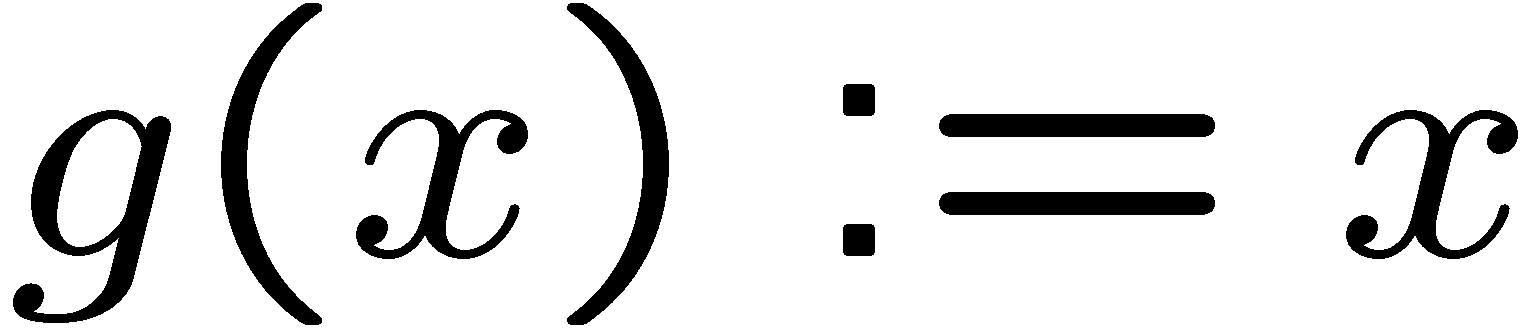 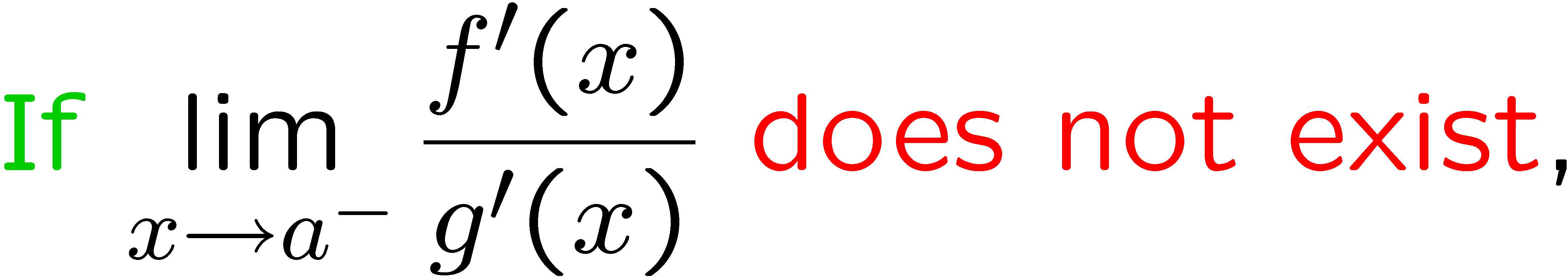 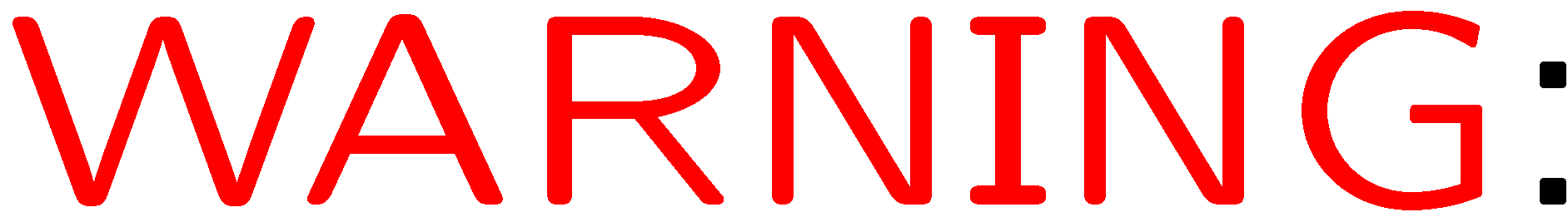 22
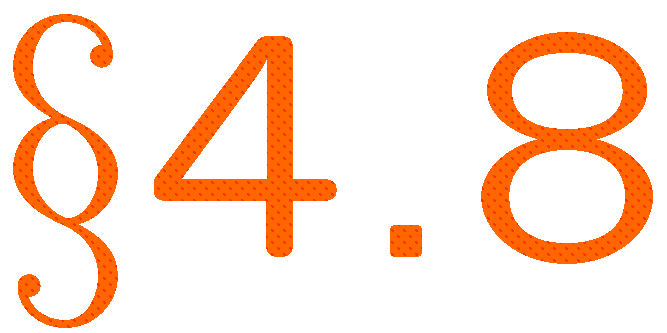 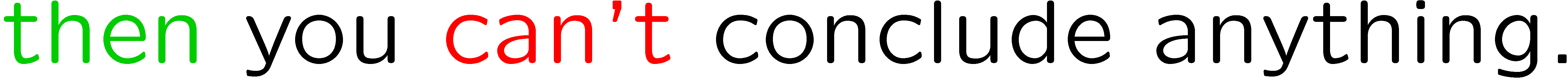 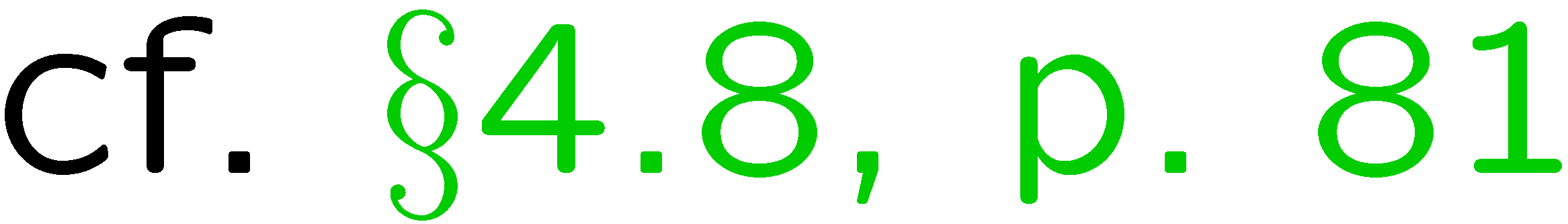 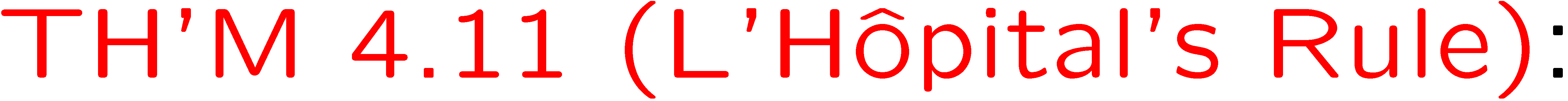 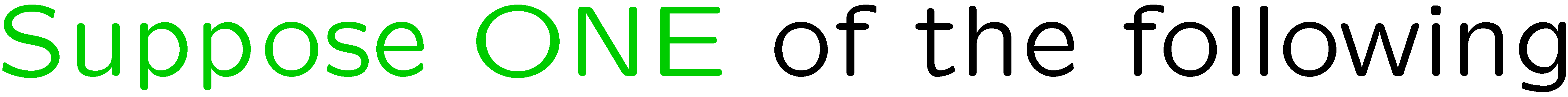 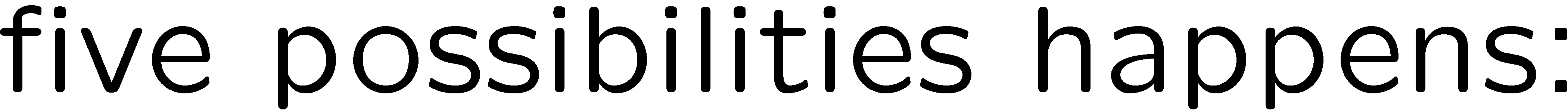 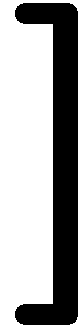 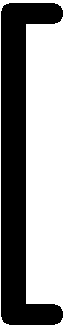 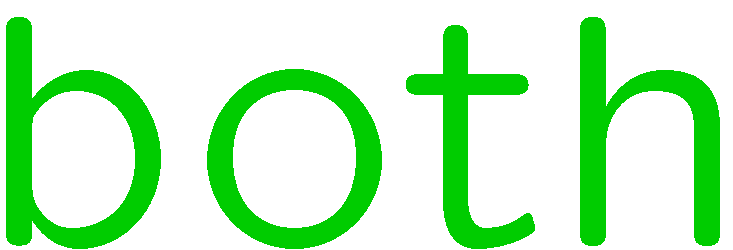 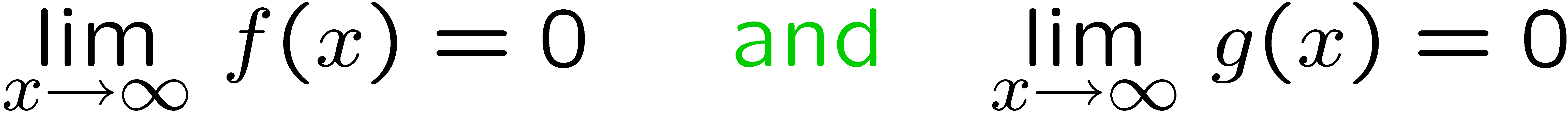 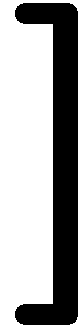 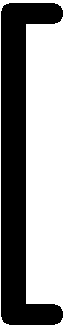 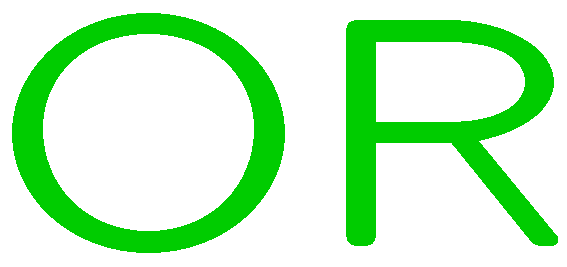 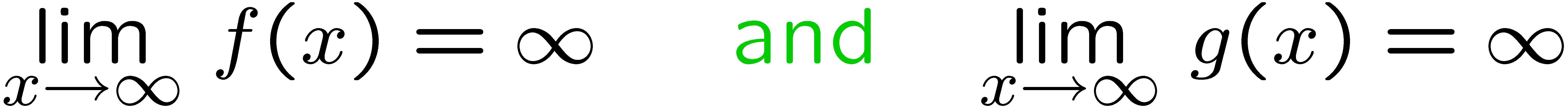 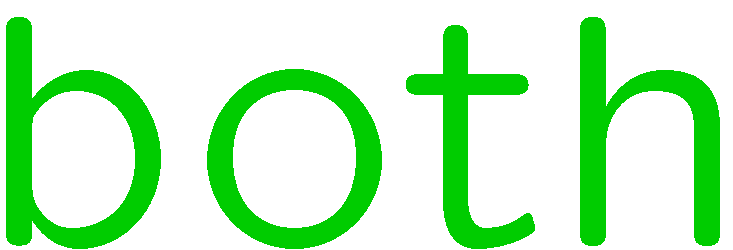 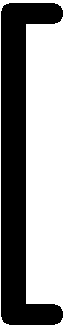 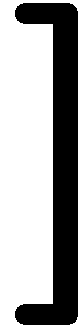 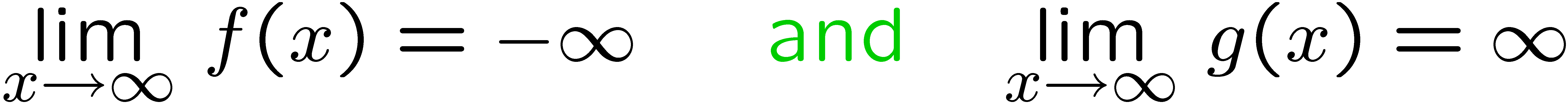 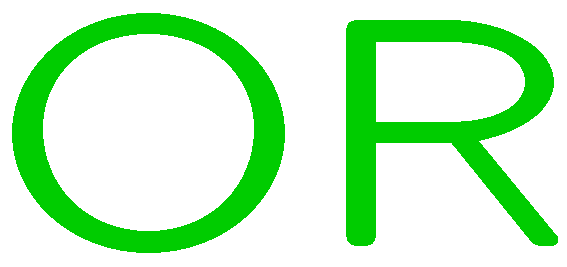 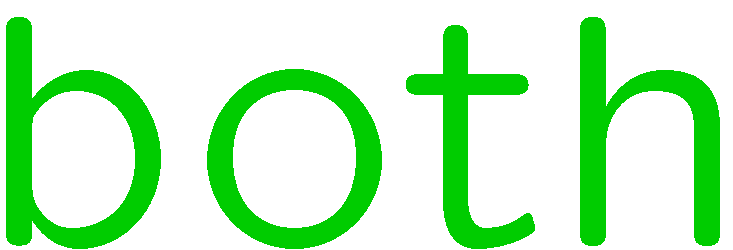 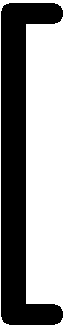 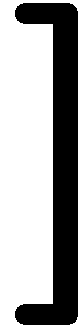 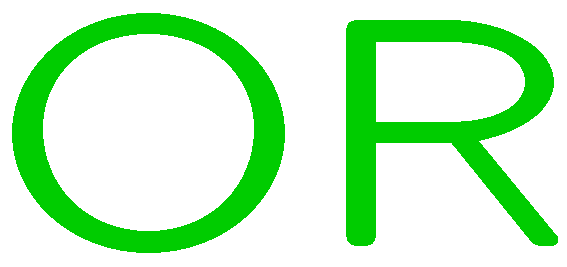 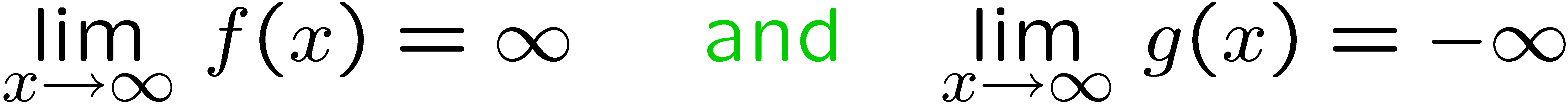 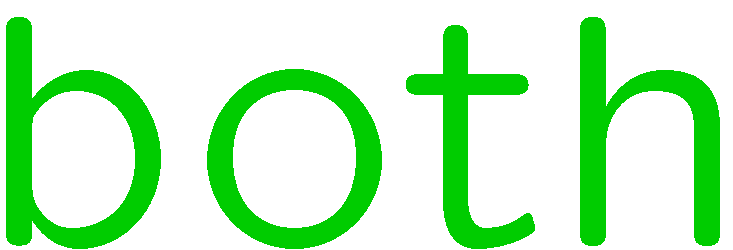 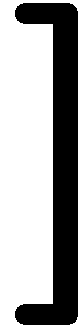 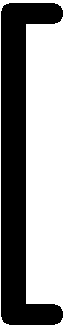 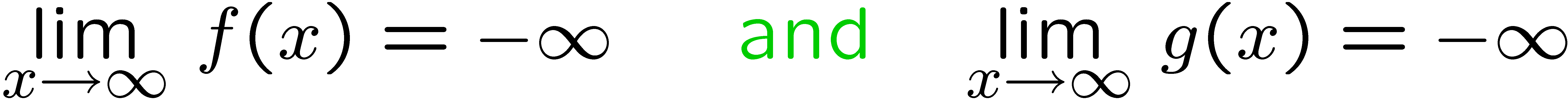 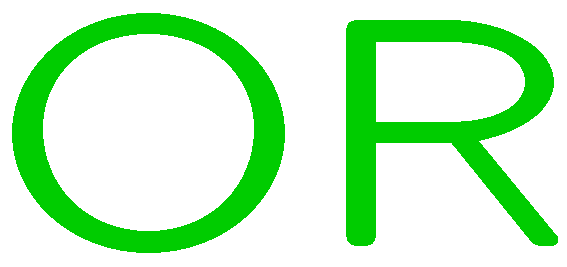 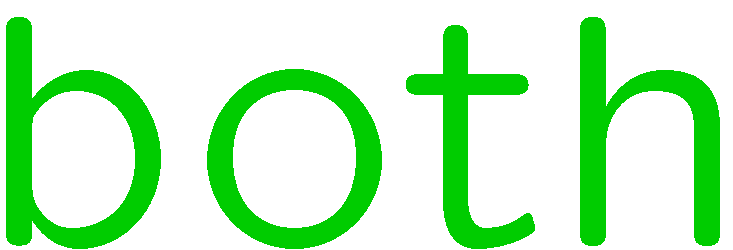 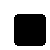 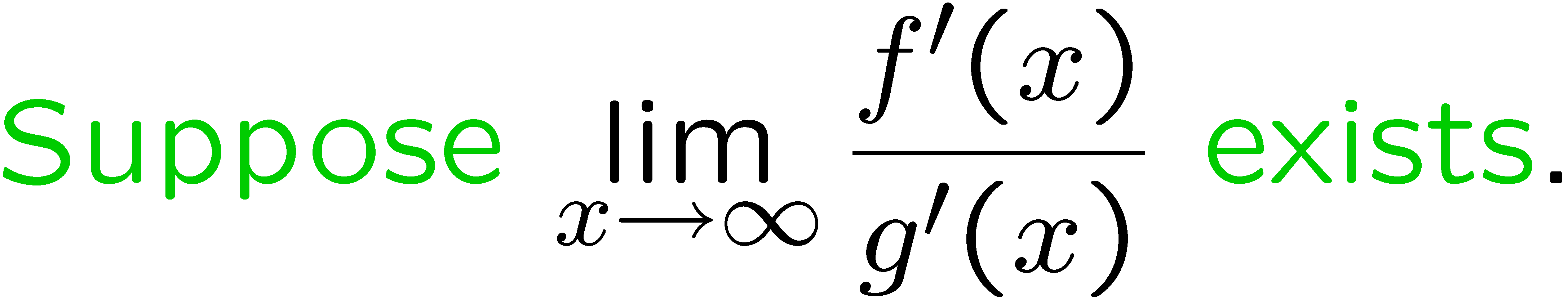 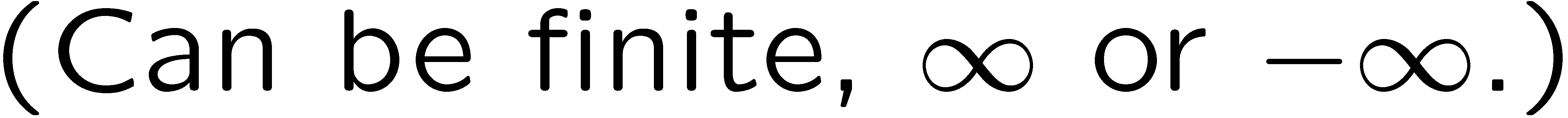 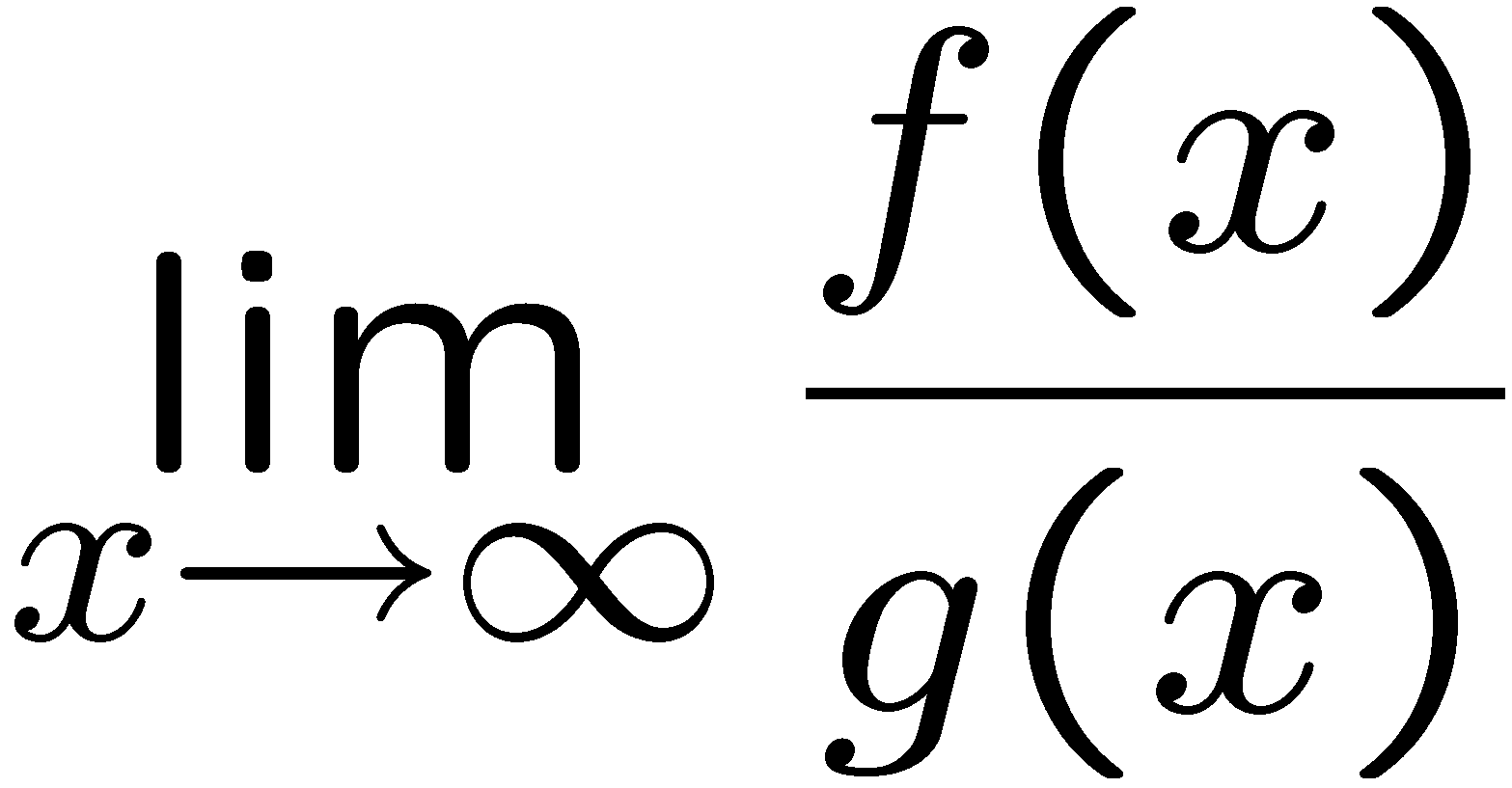 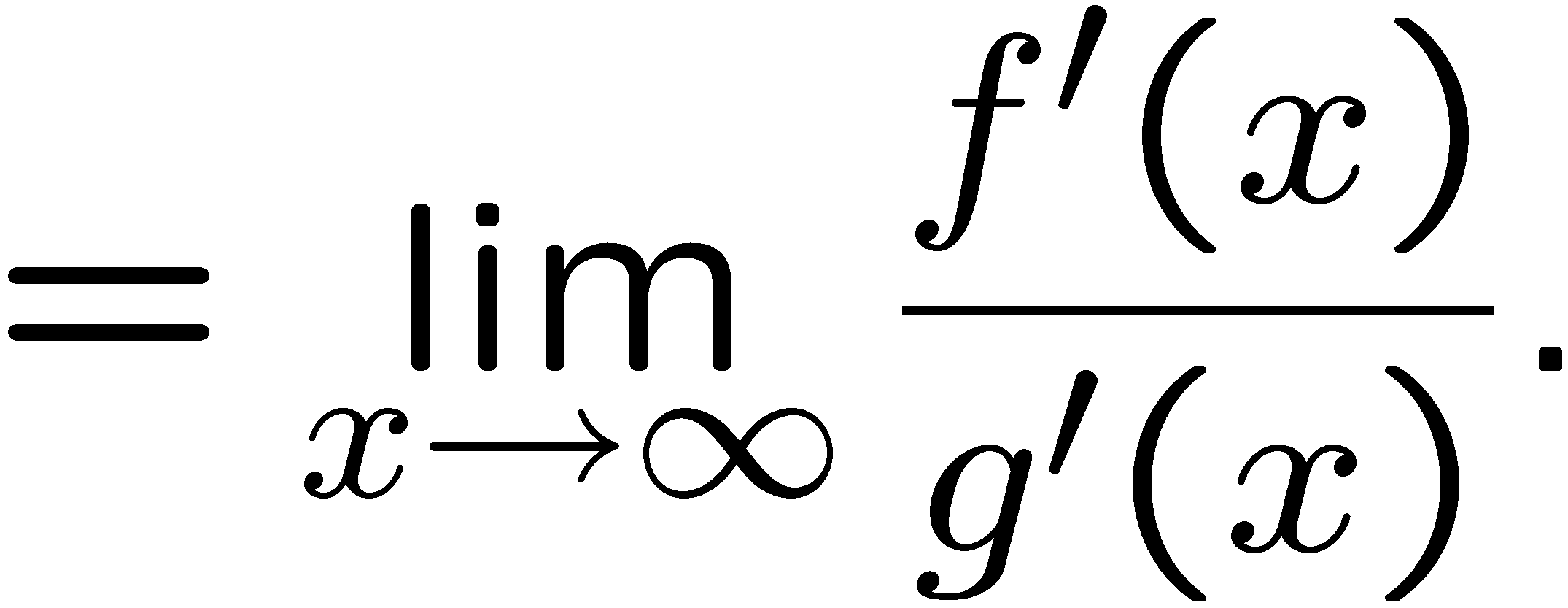 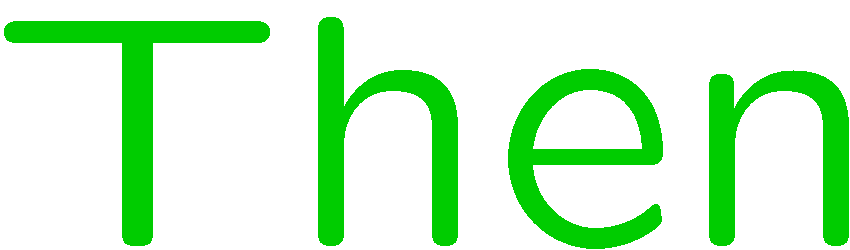 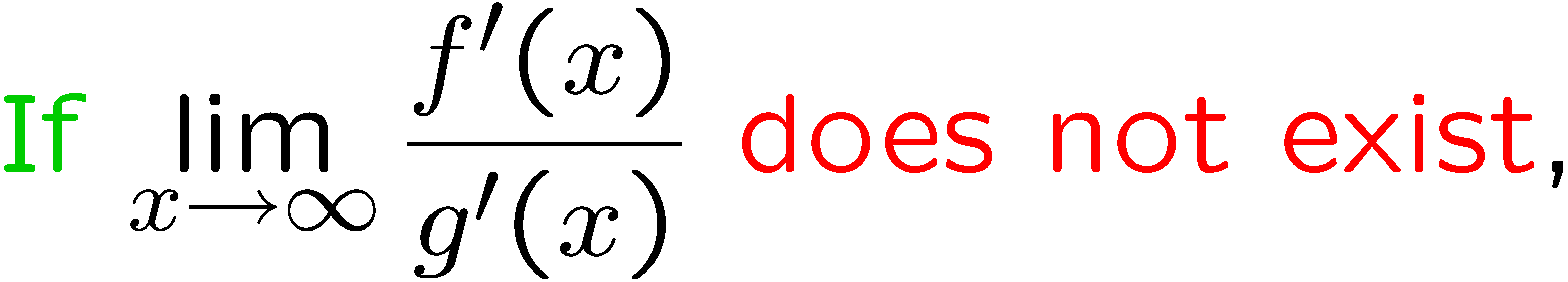 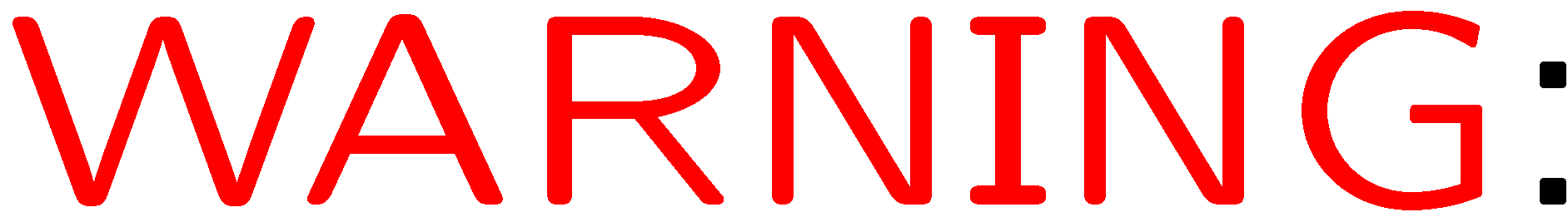 23
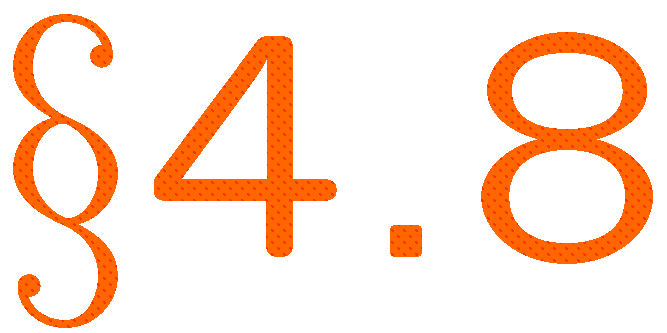 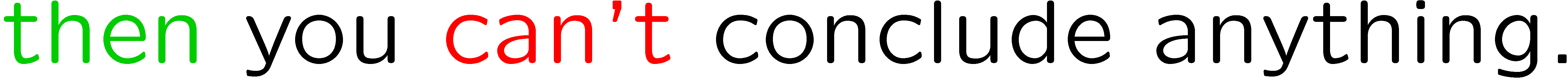 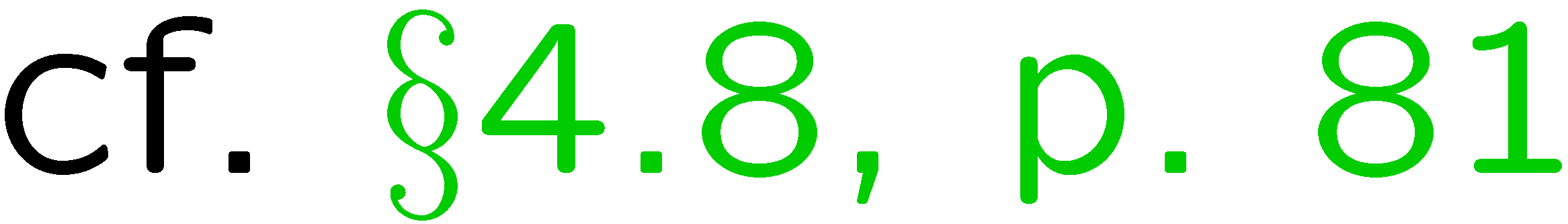 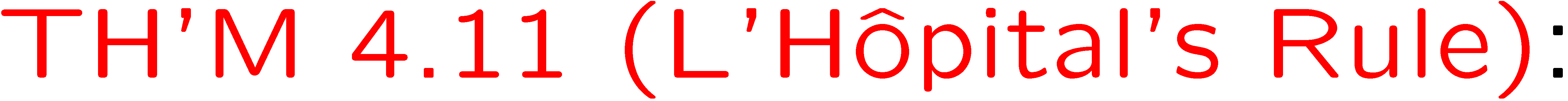 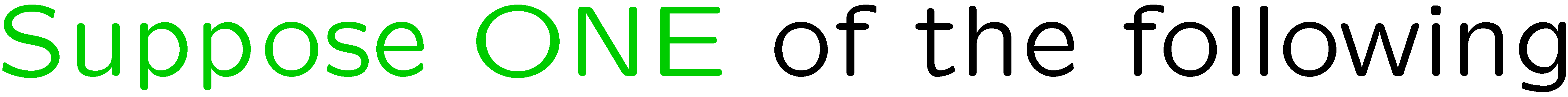 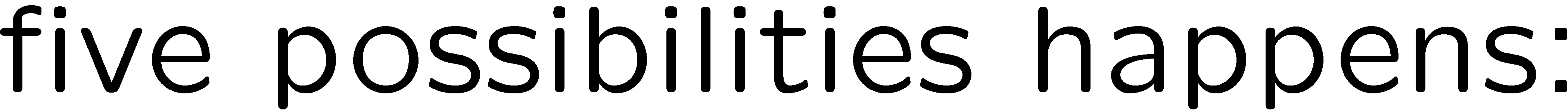 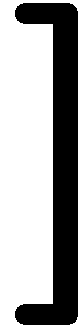 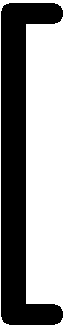 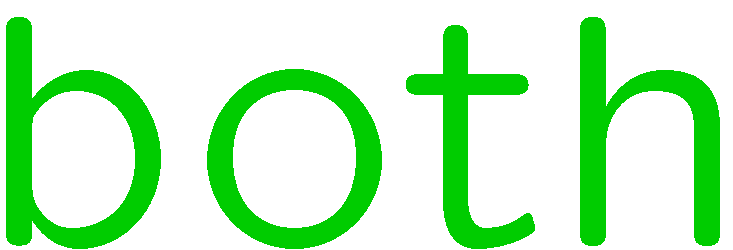 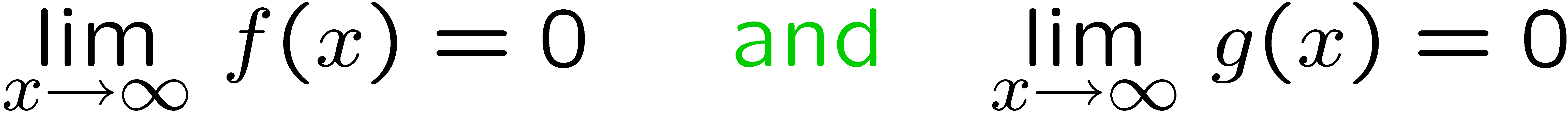 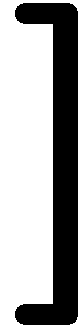 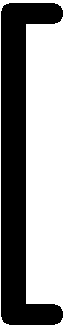 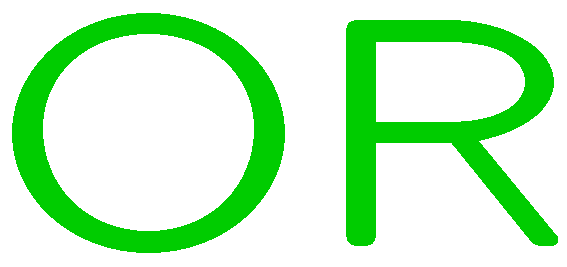 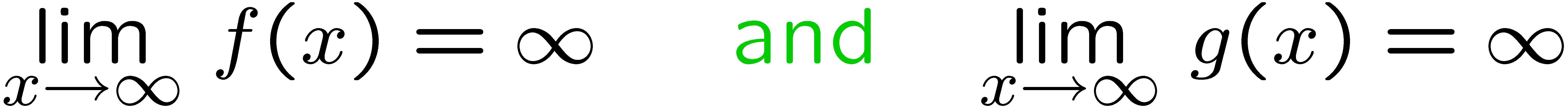 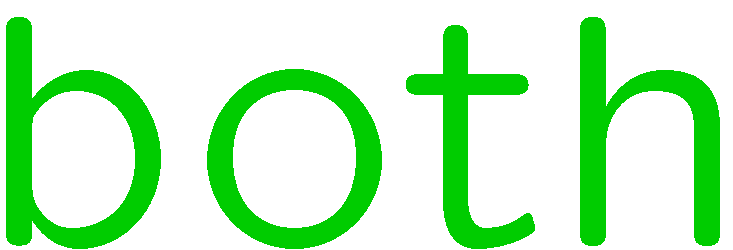 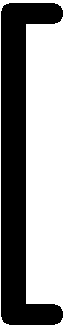 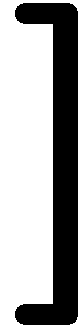 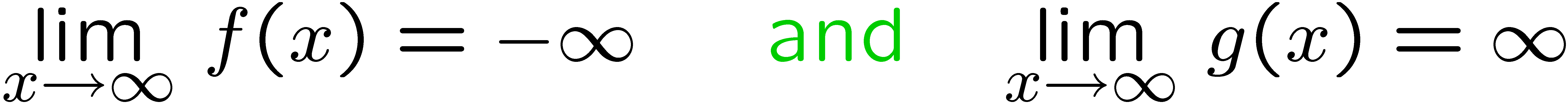 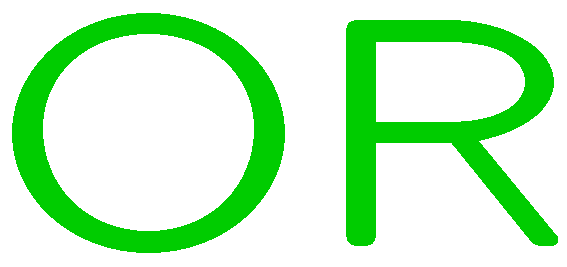 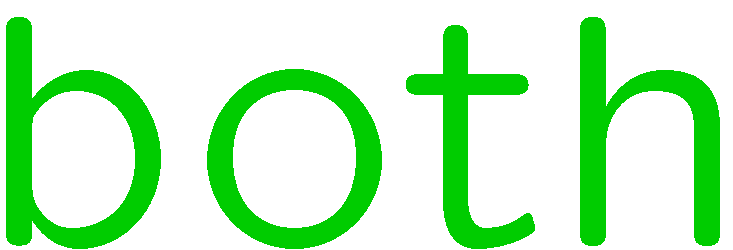 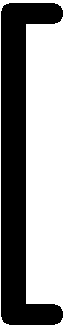 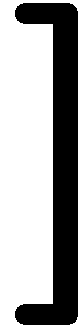 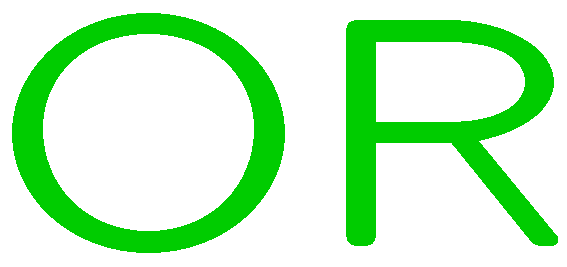 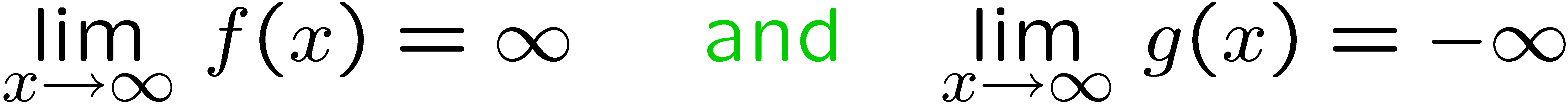 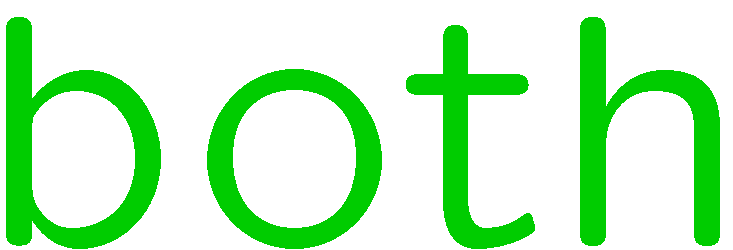 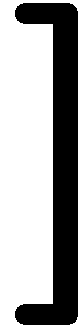 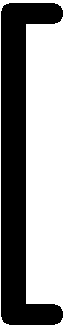 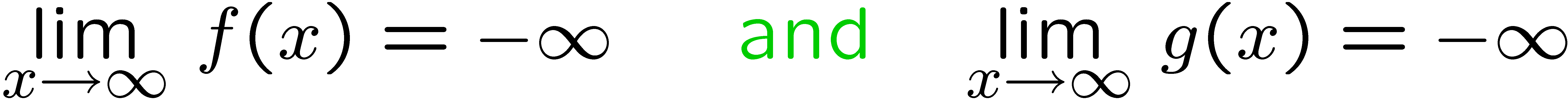 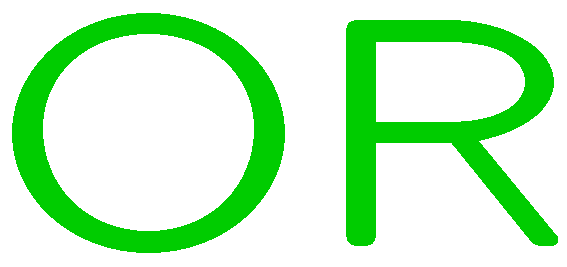 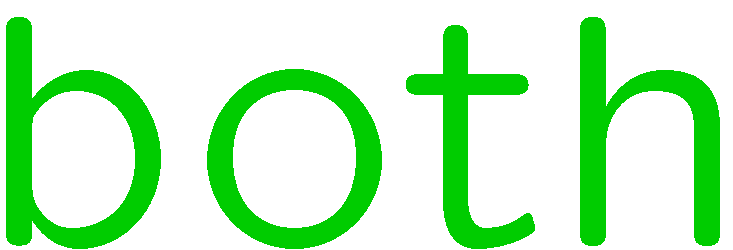 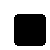 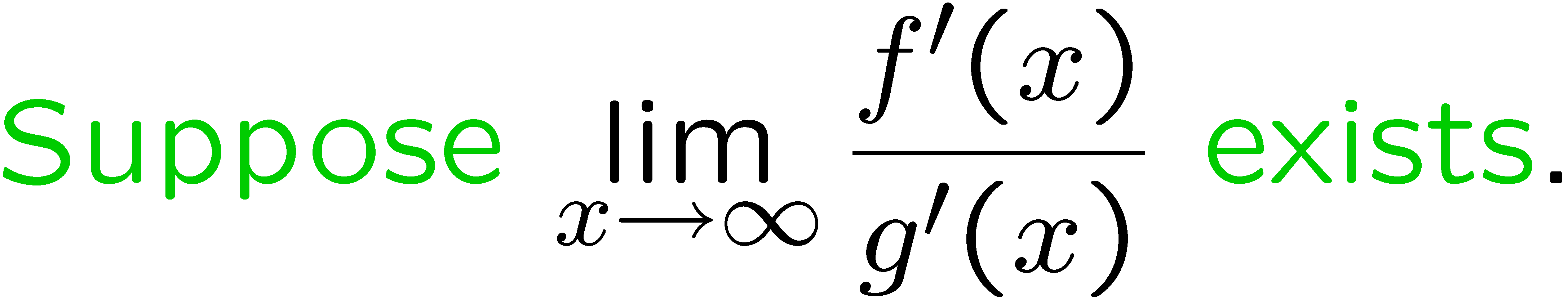 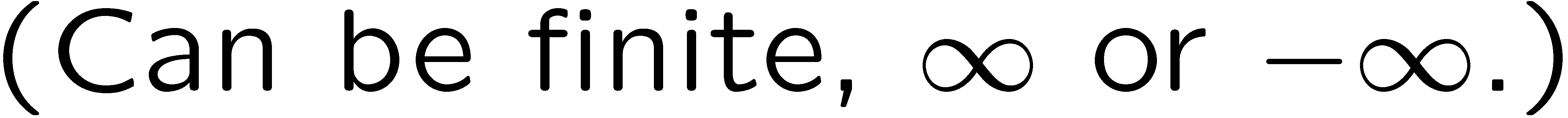 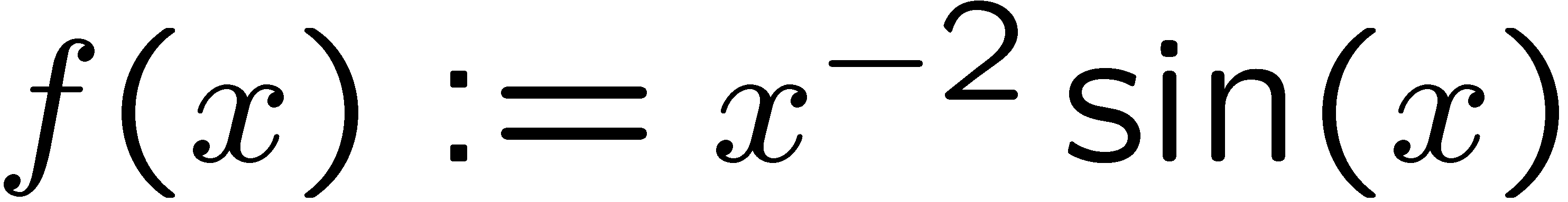 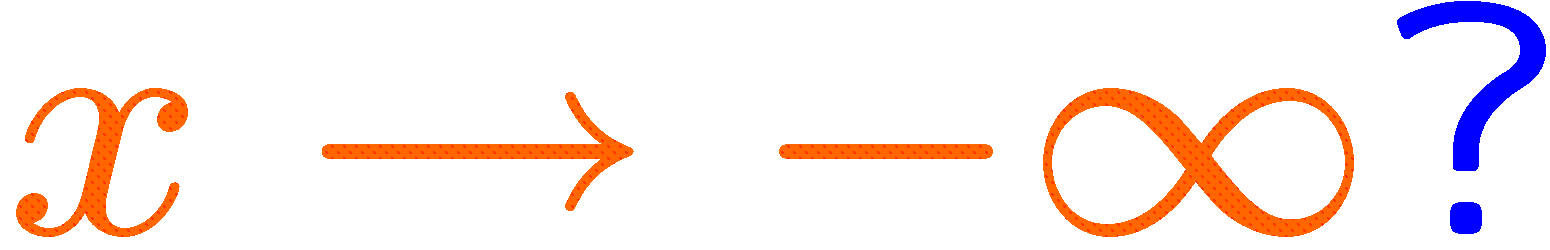 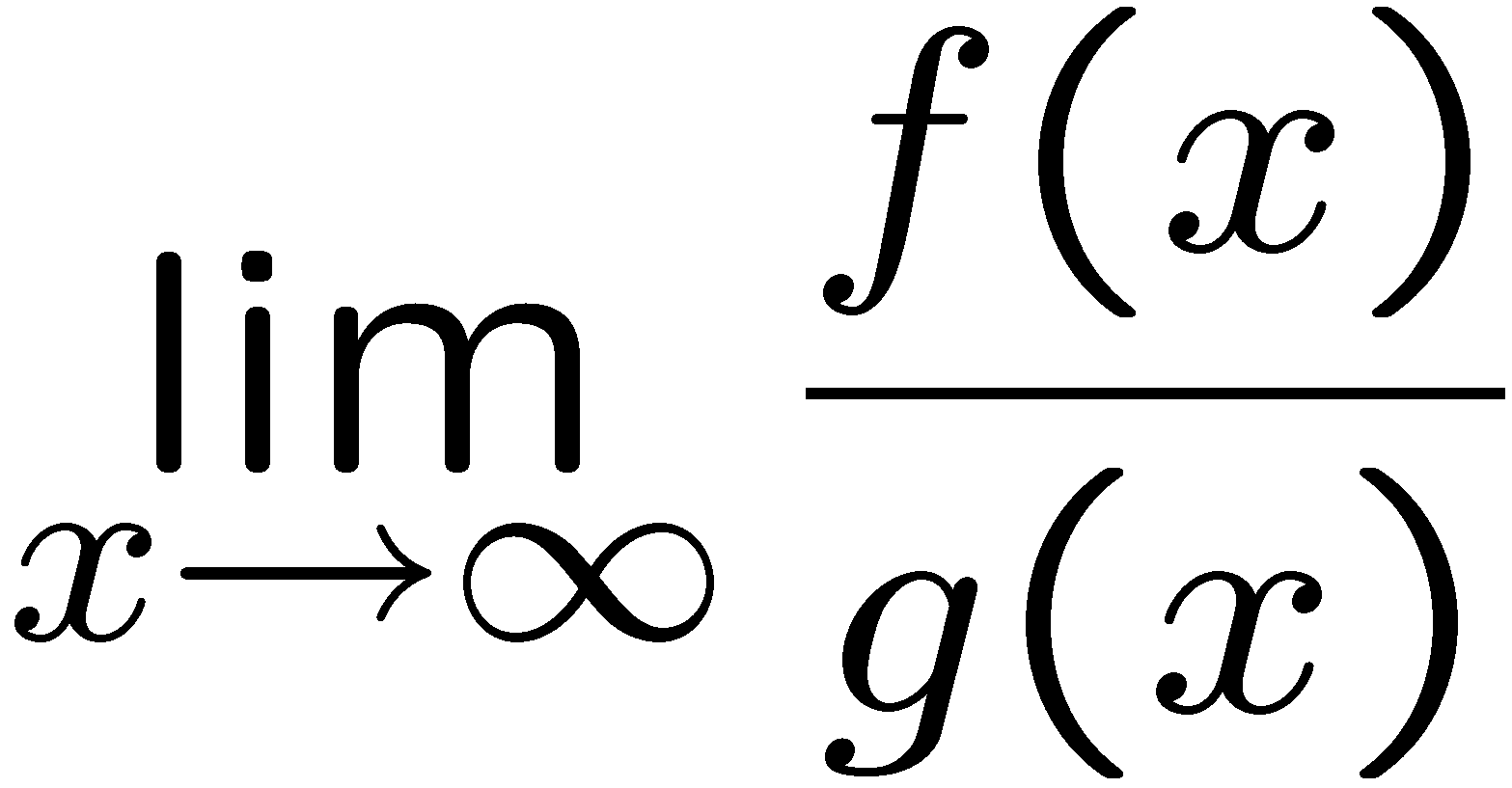 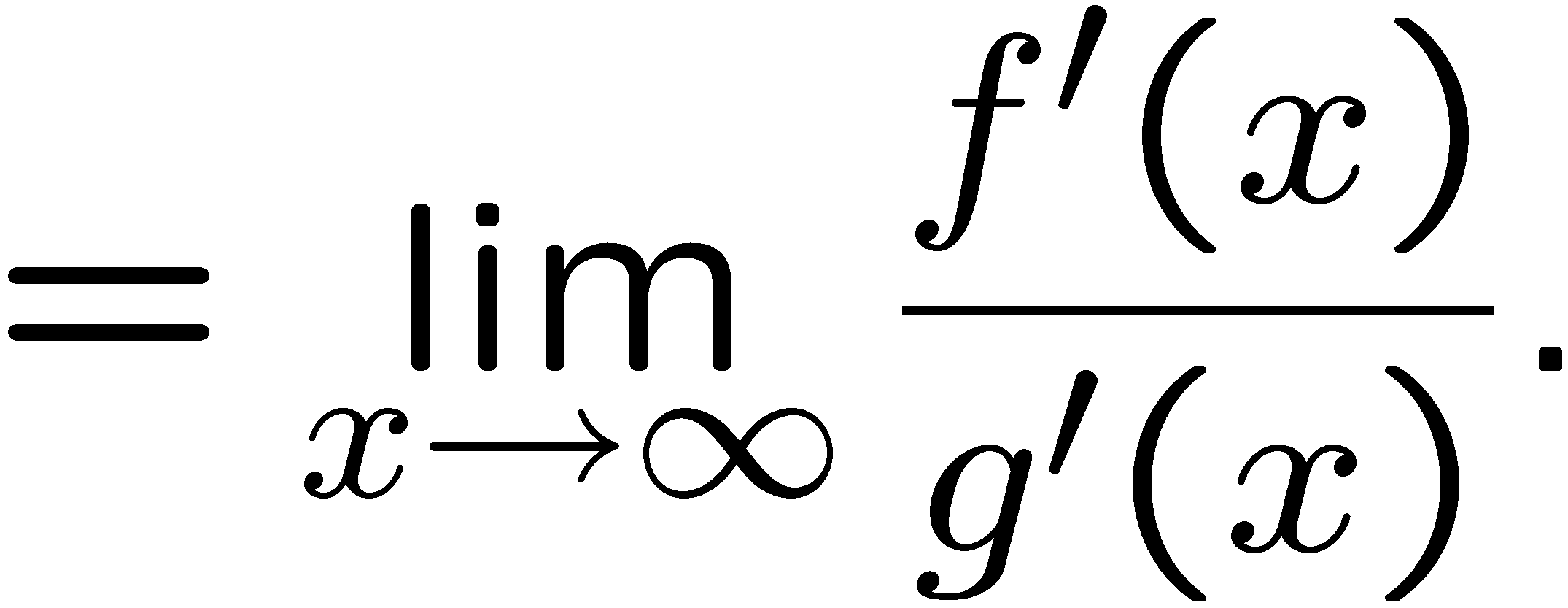 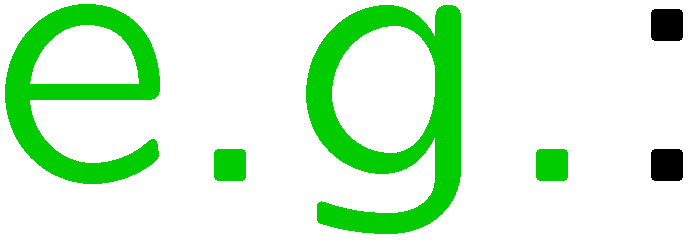 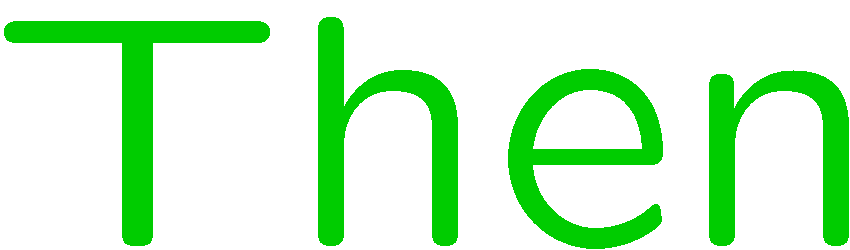 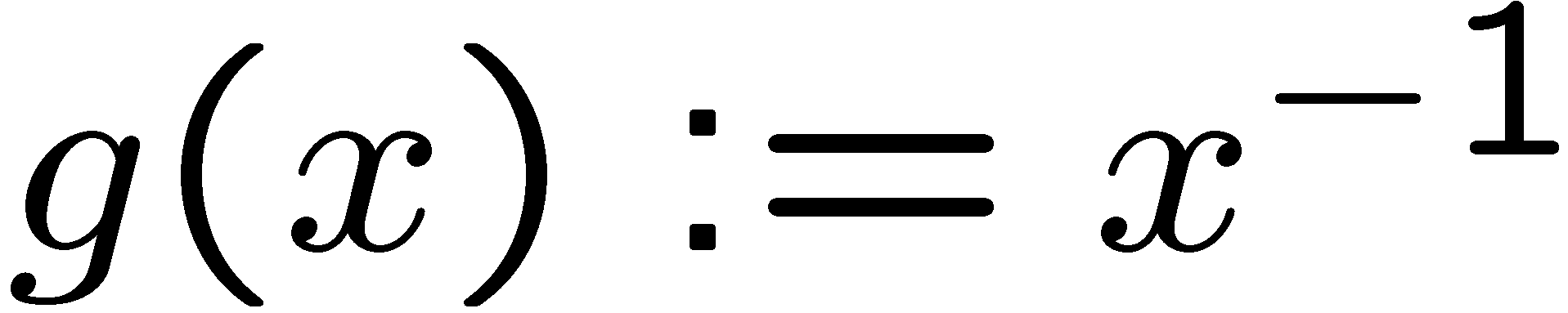 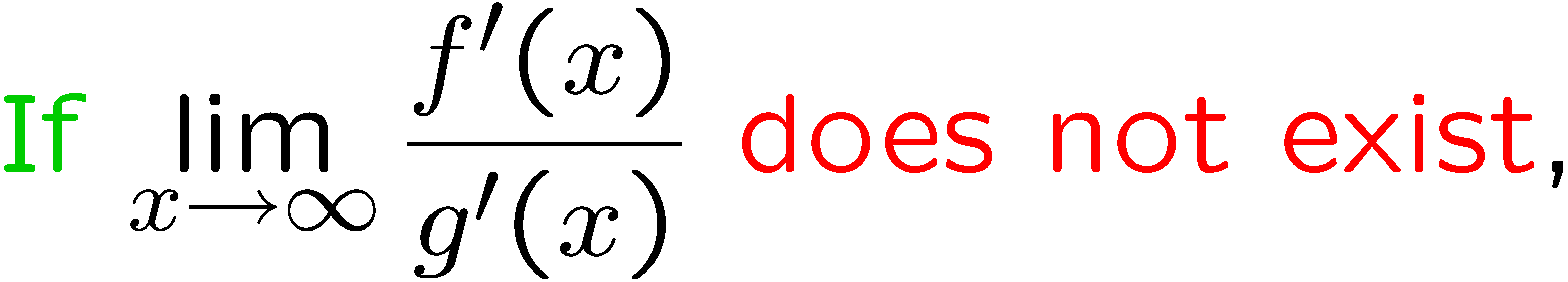 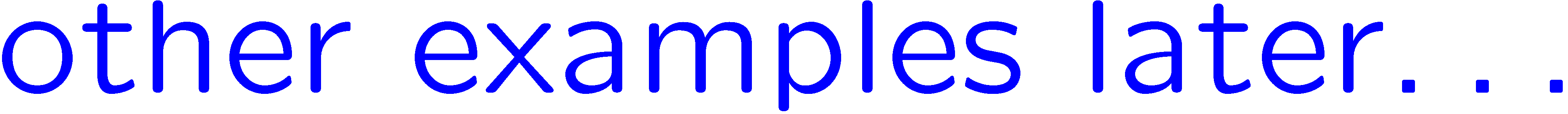 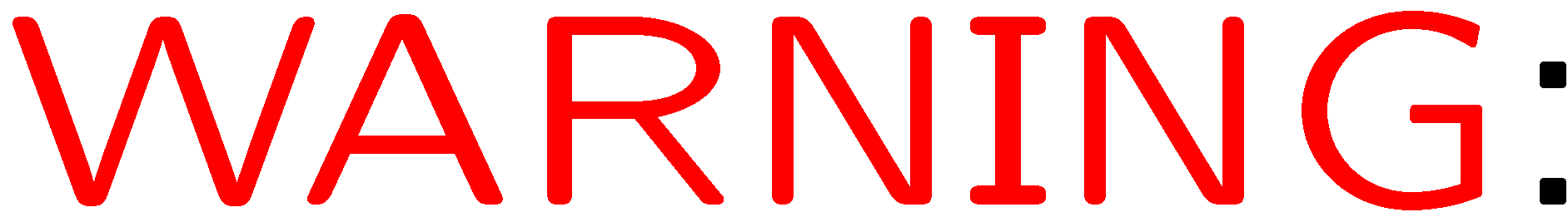 24
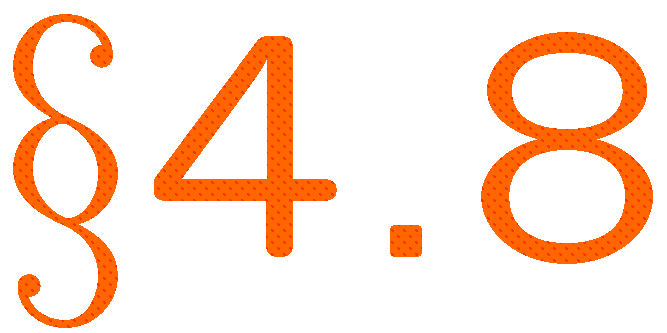 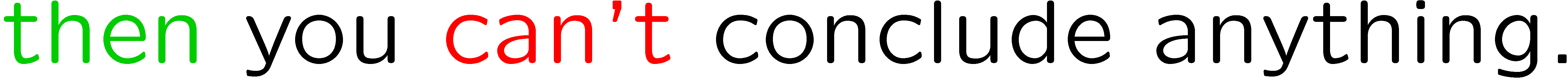 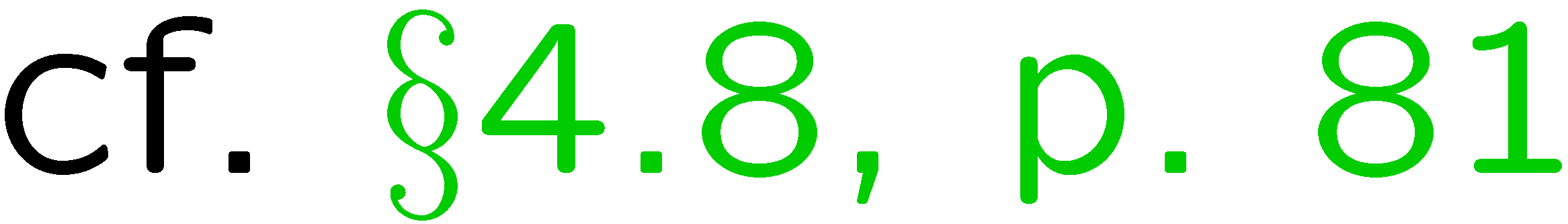 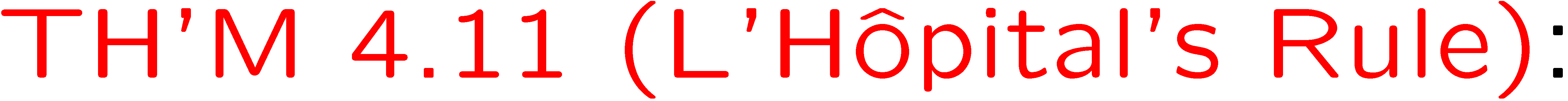 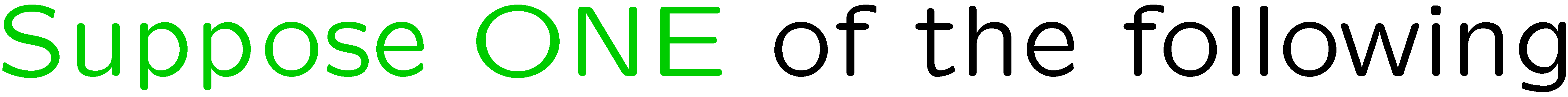 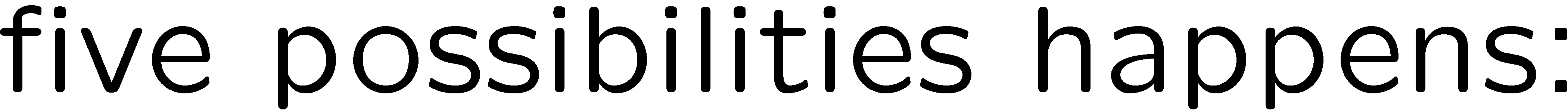 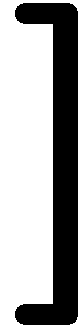 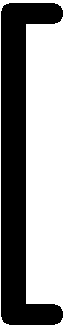 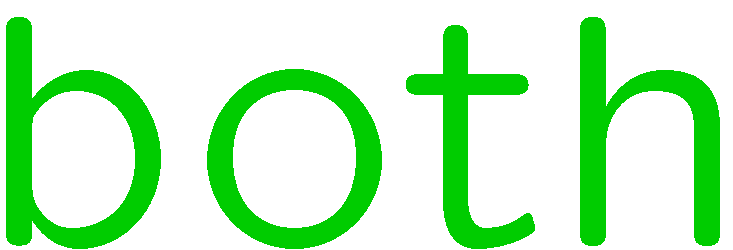 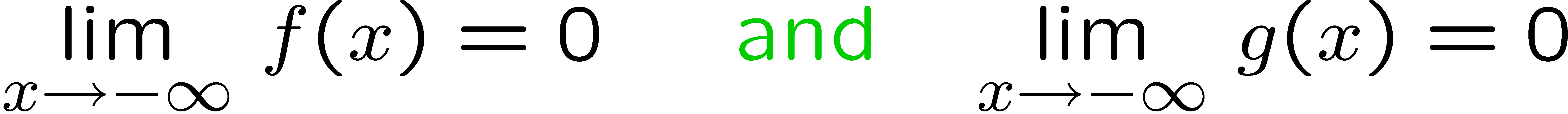 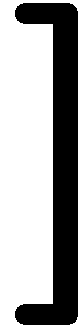 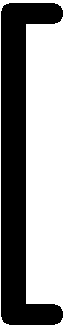 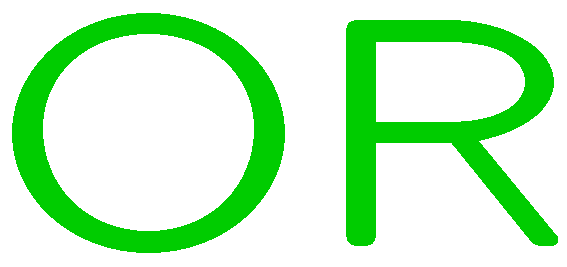 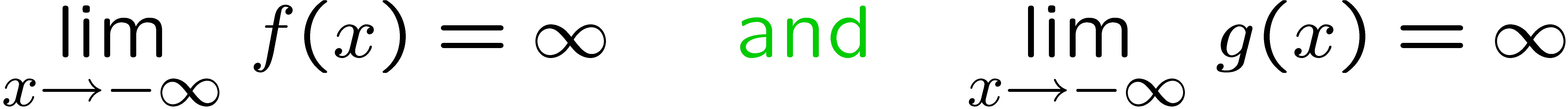 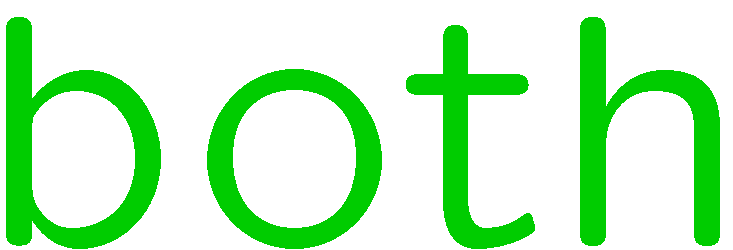 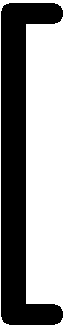 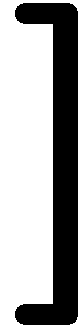 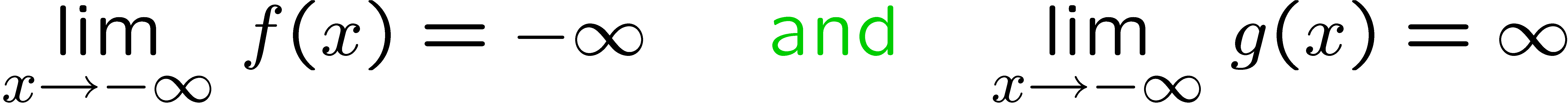 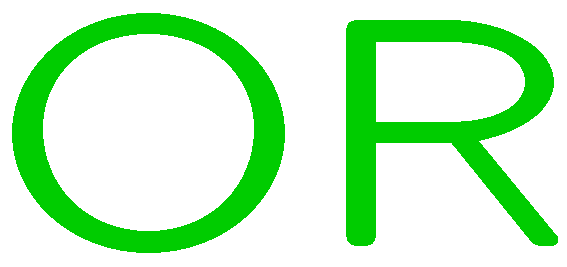 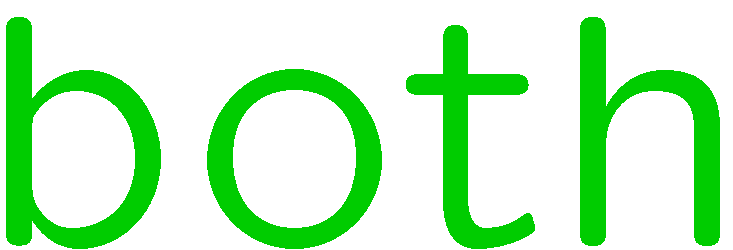 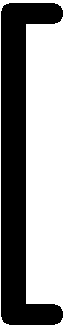 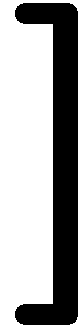 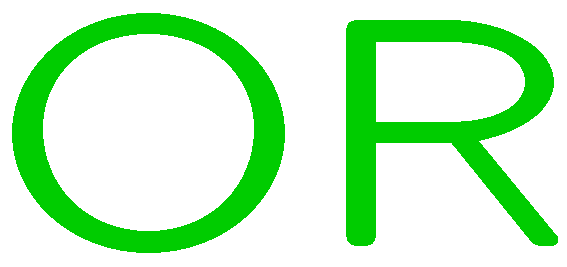 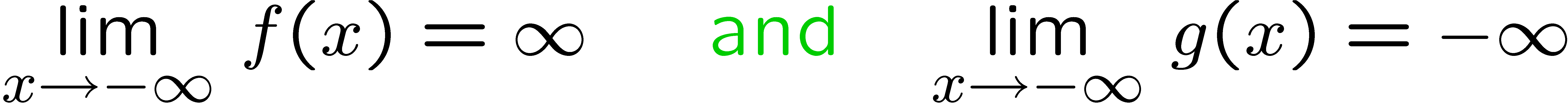 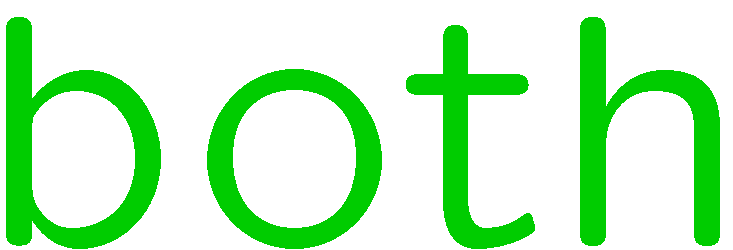 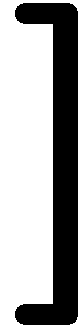 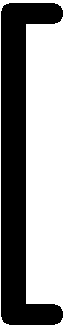 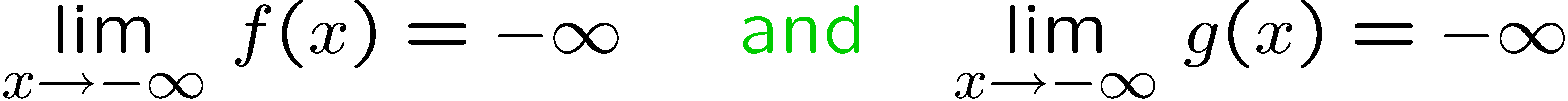 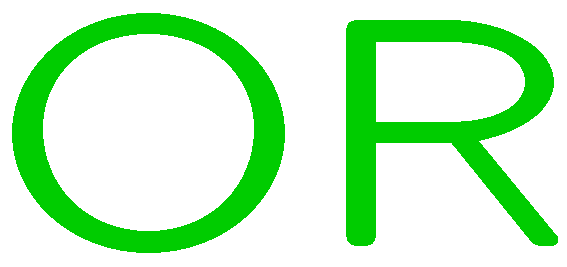 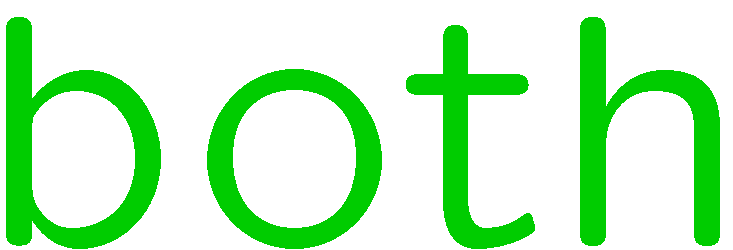 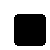 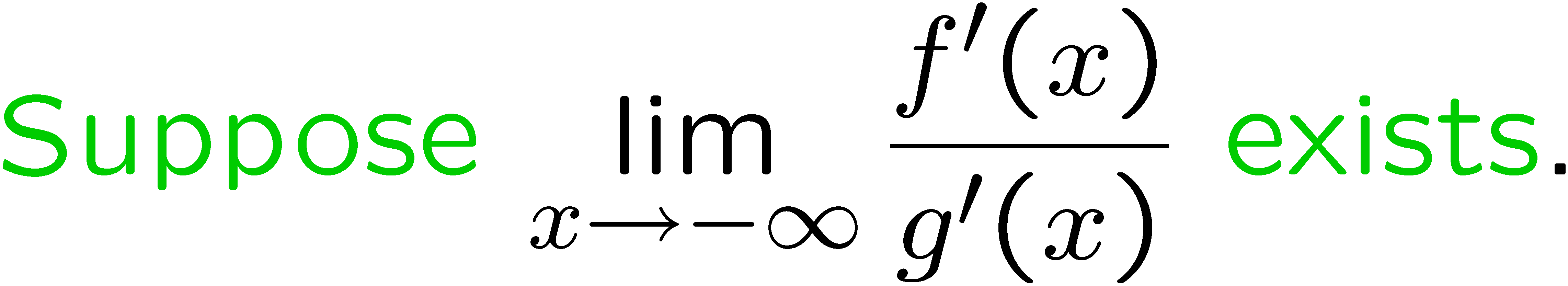 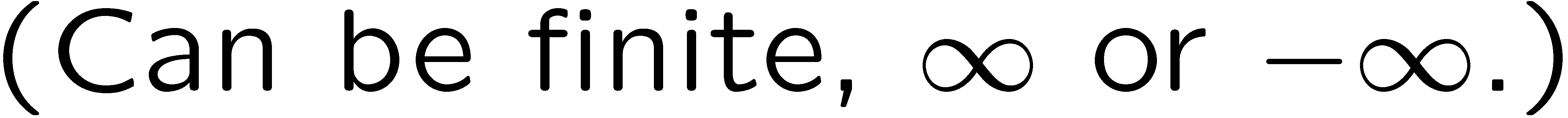 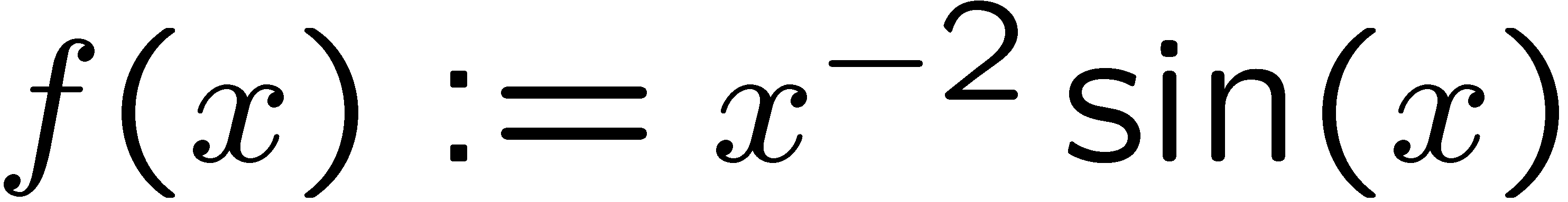 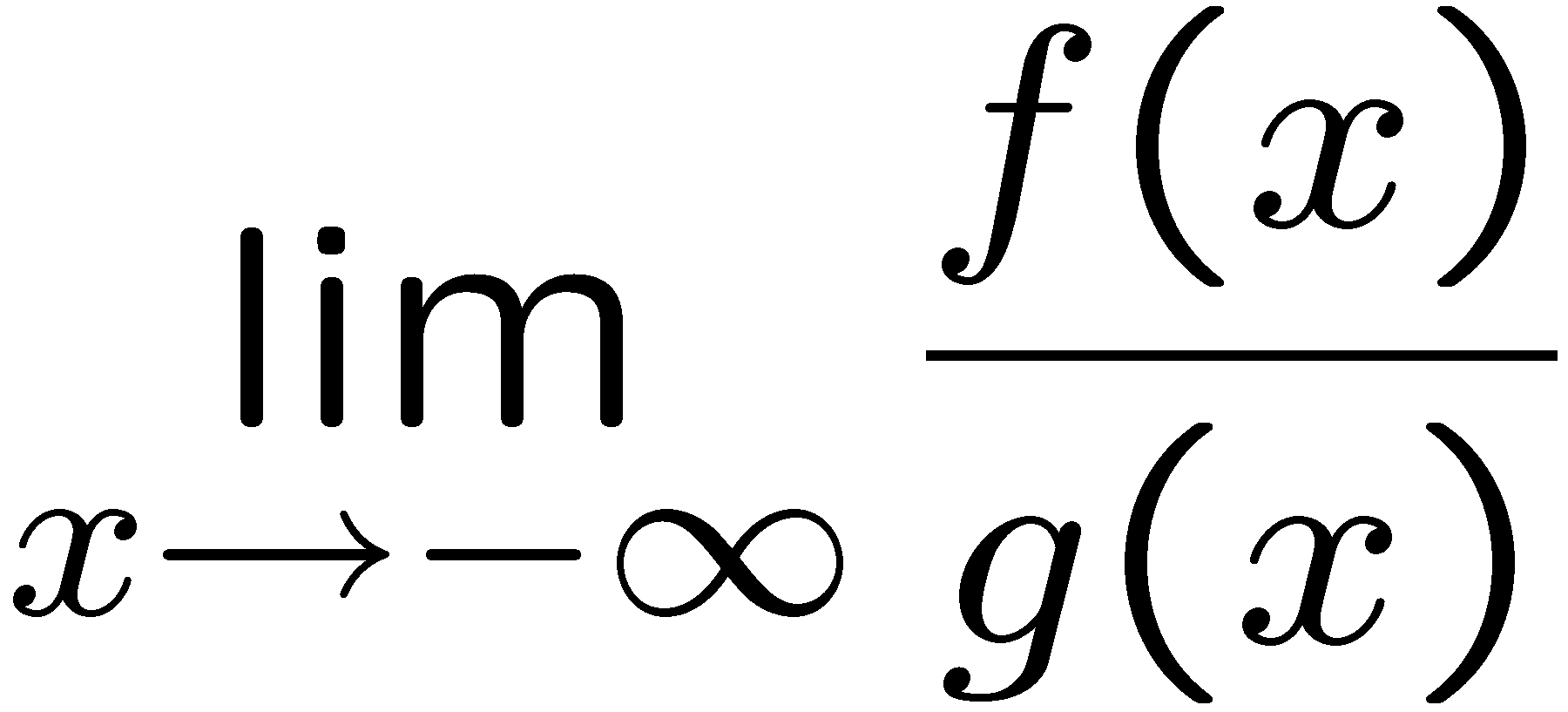 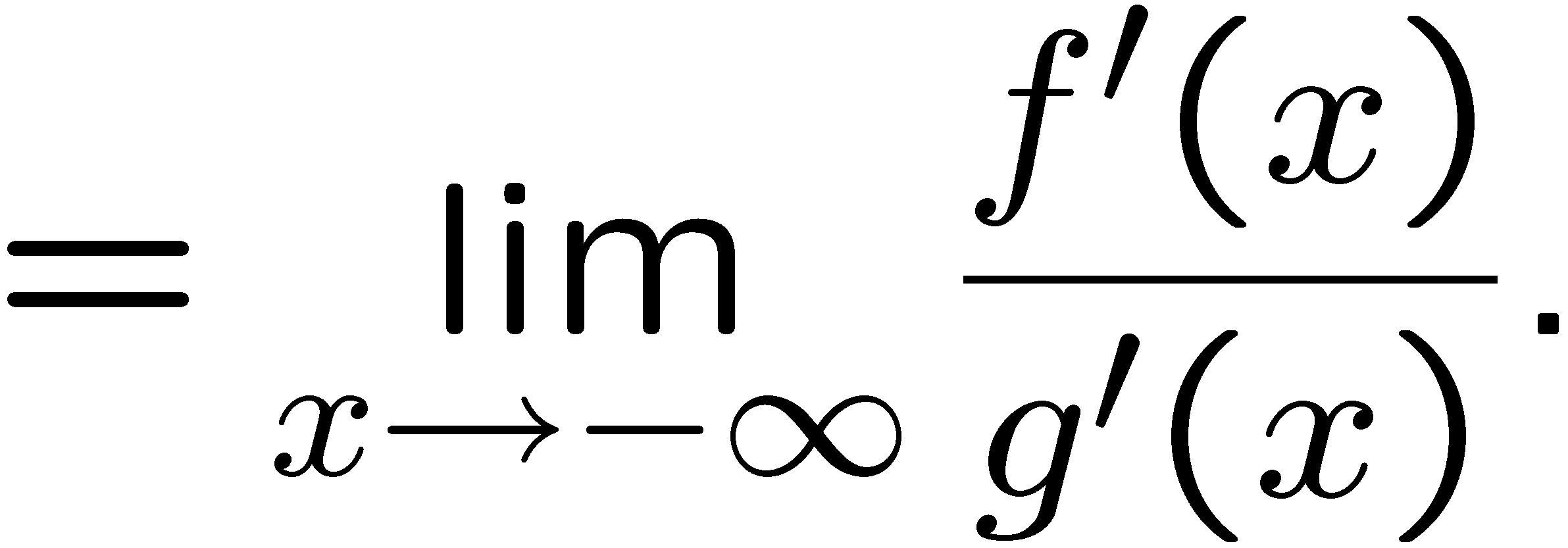 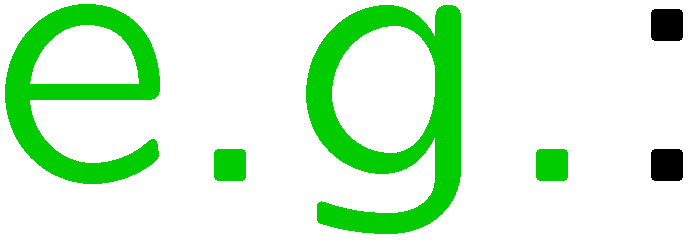 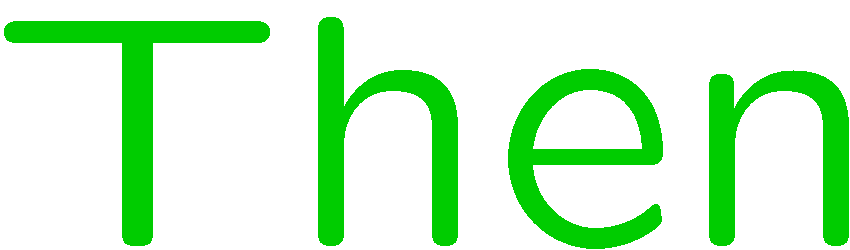 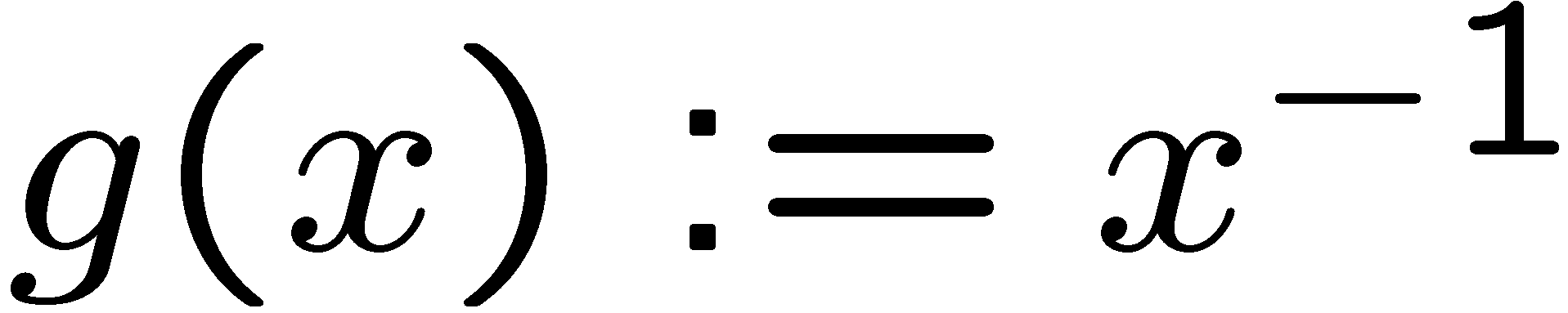 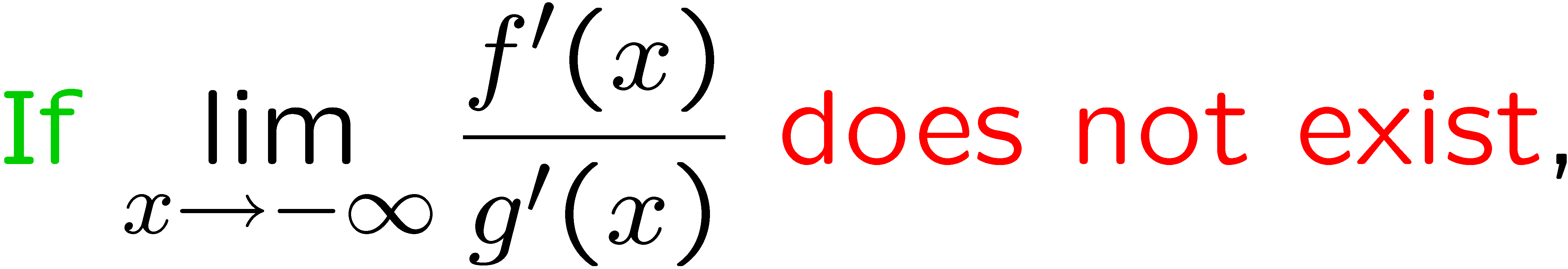 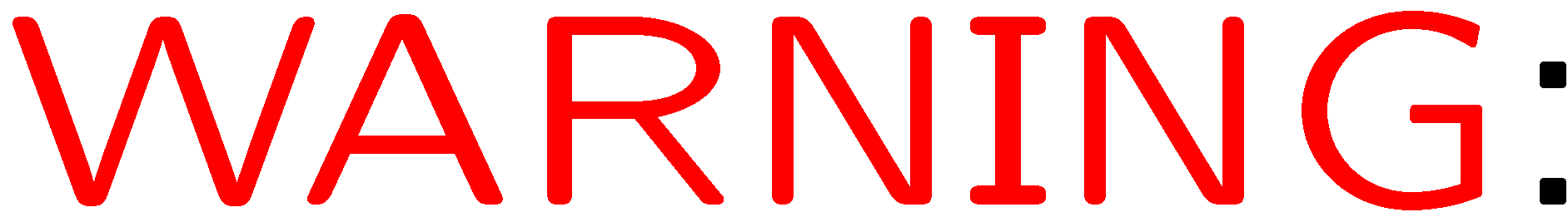 25
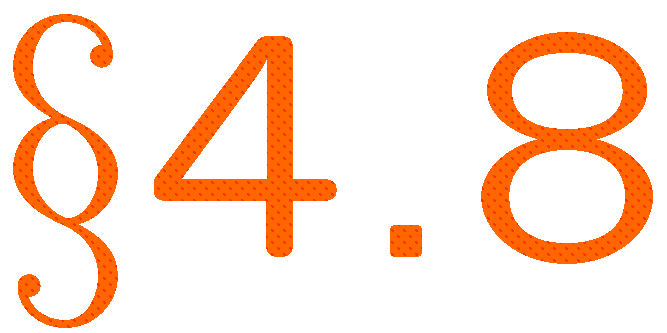 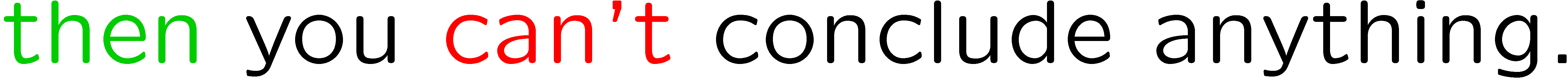 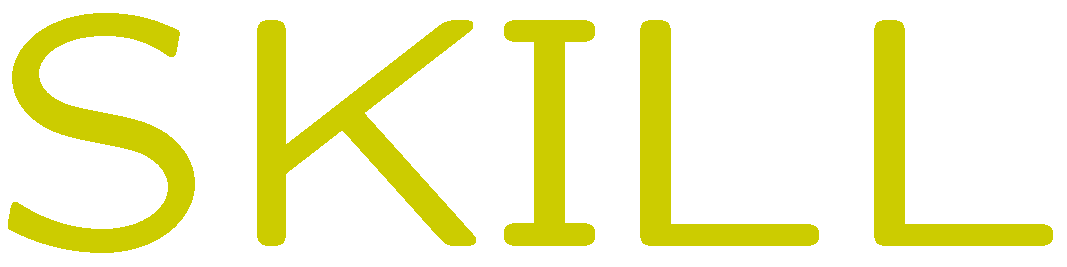 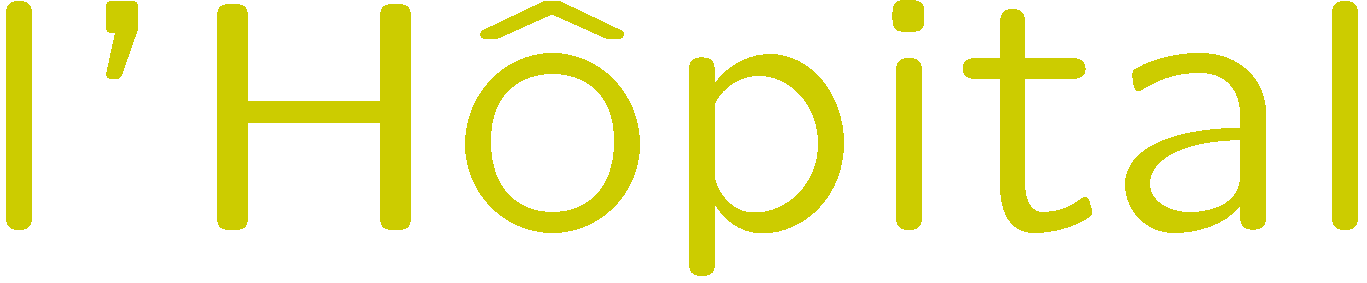 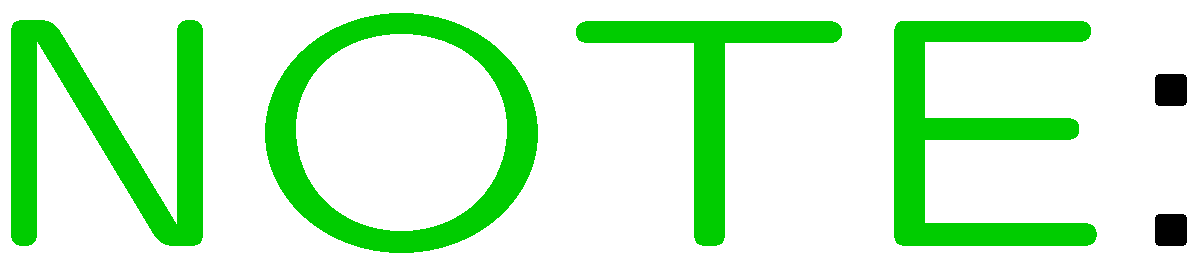 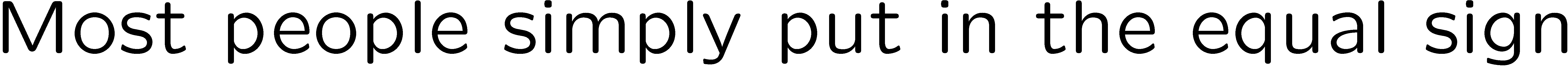 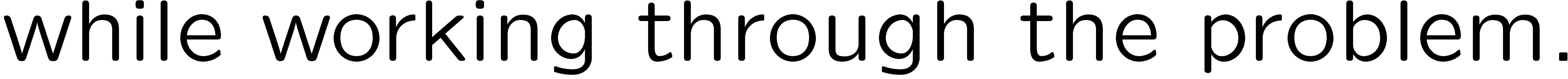 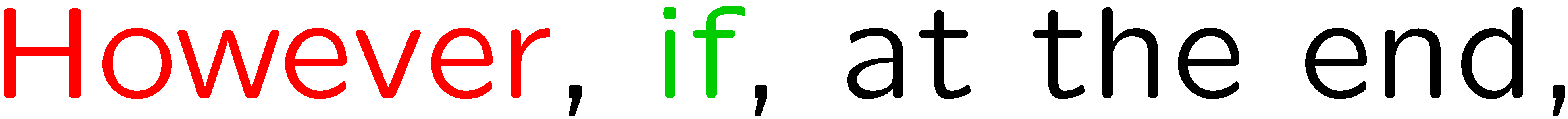 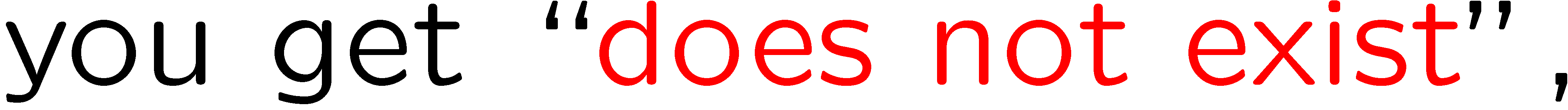 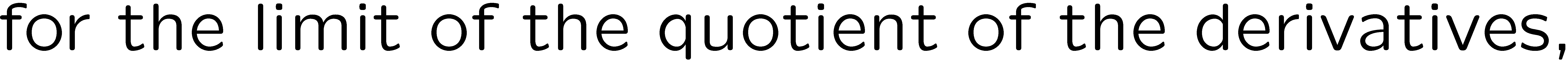 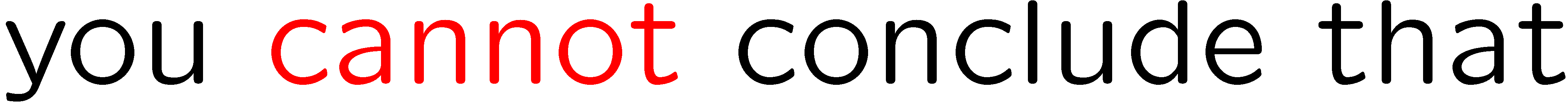 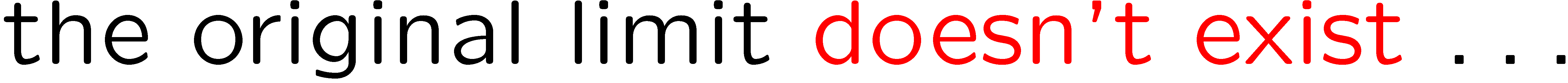 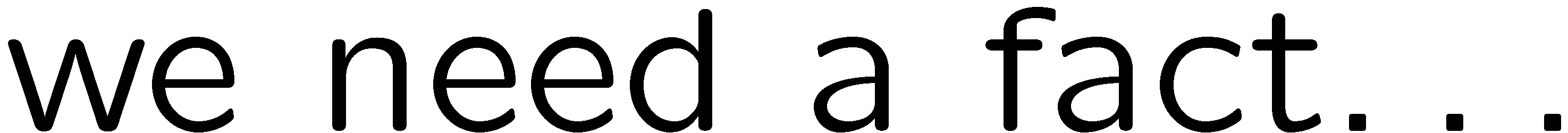 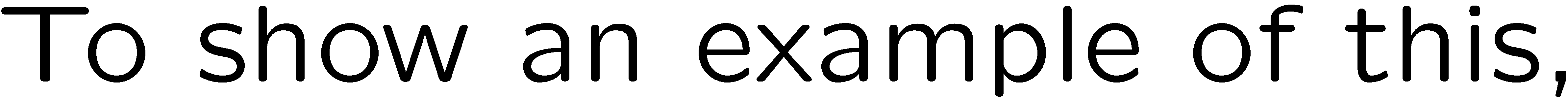 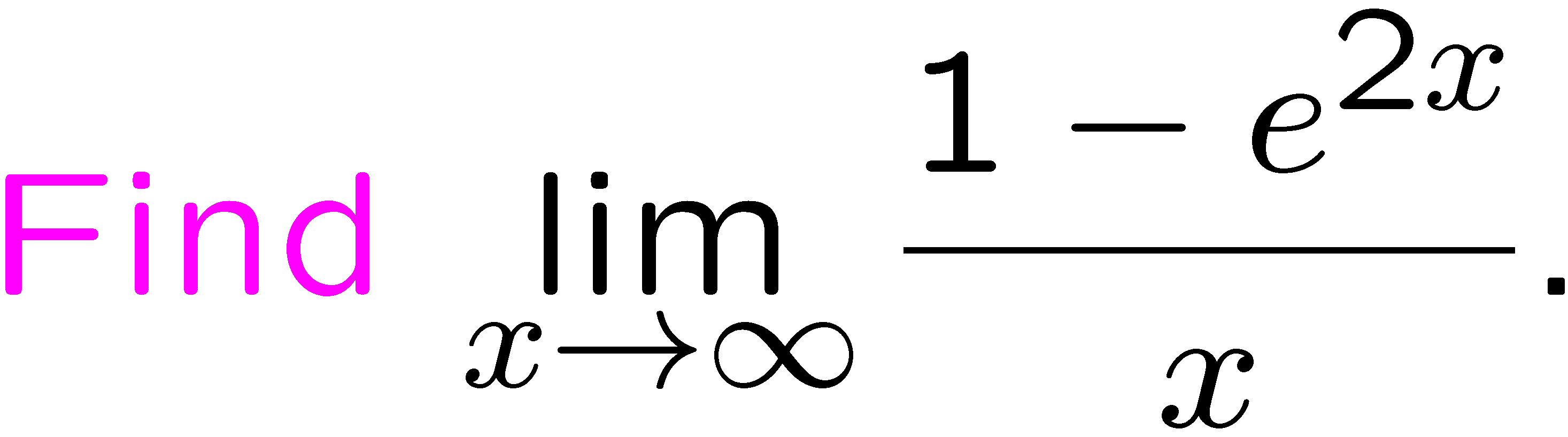 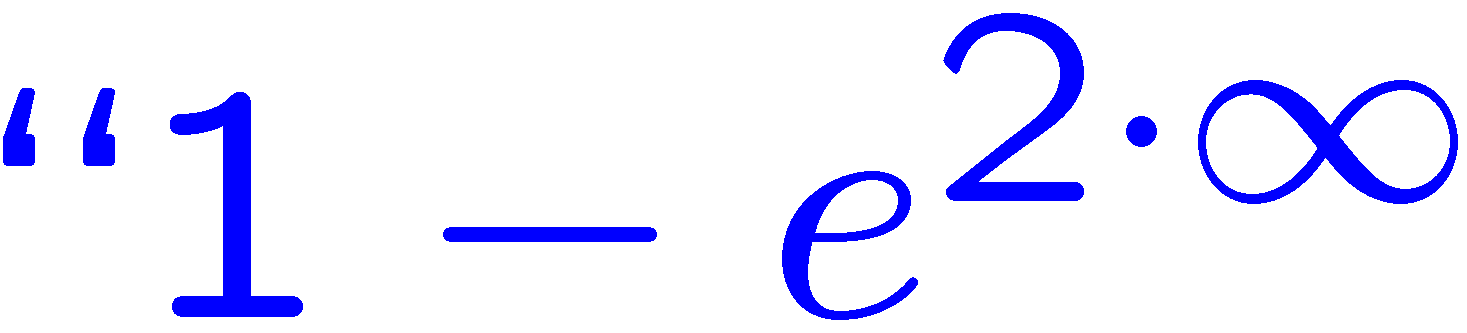 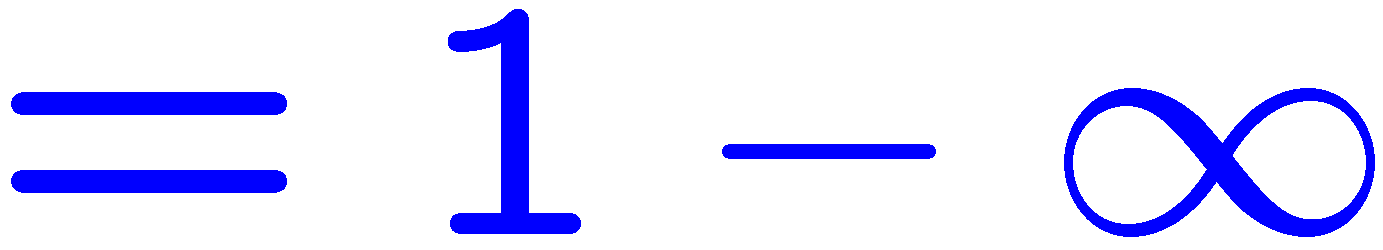 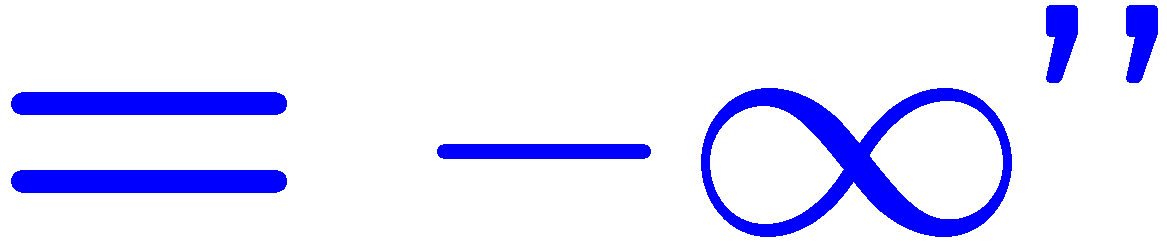 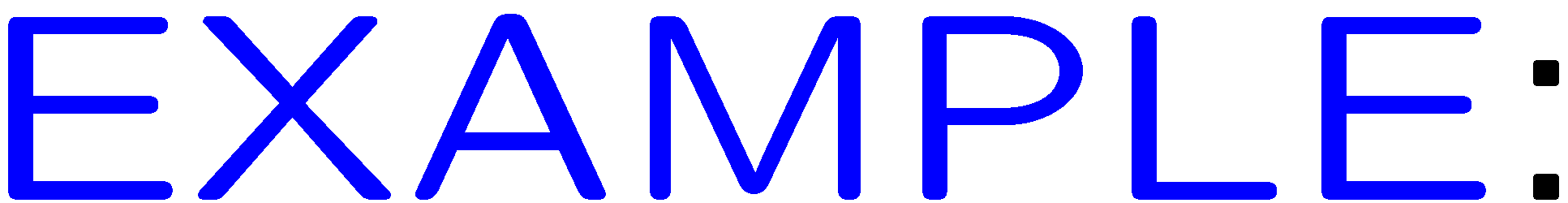 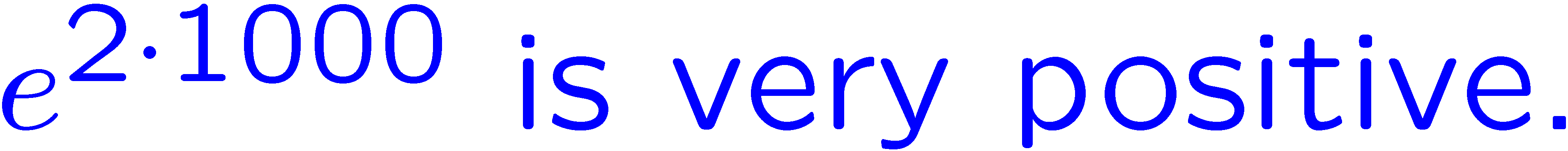 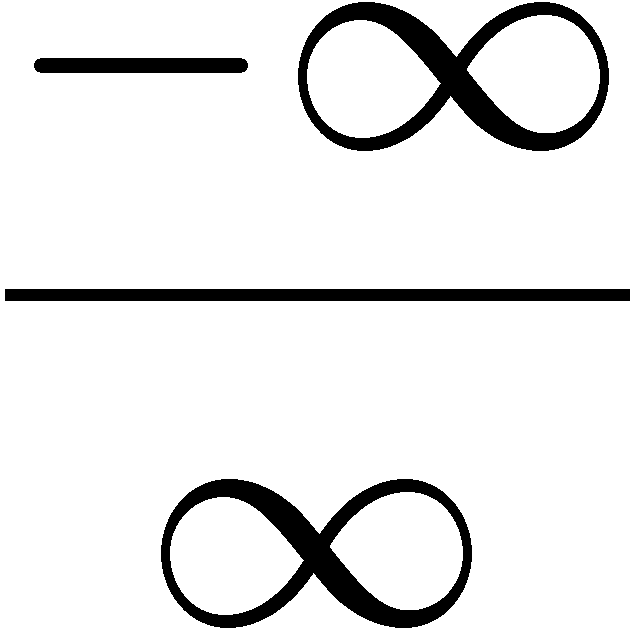 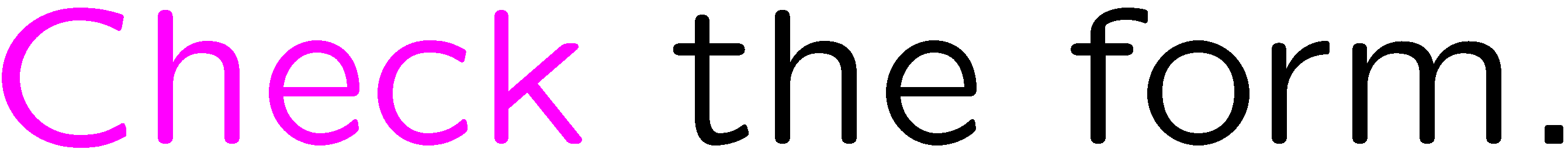 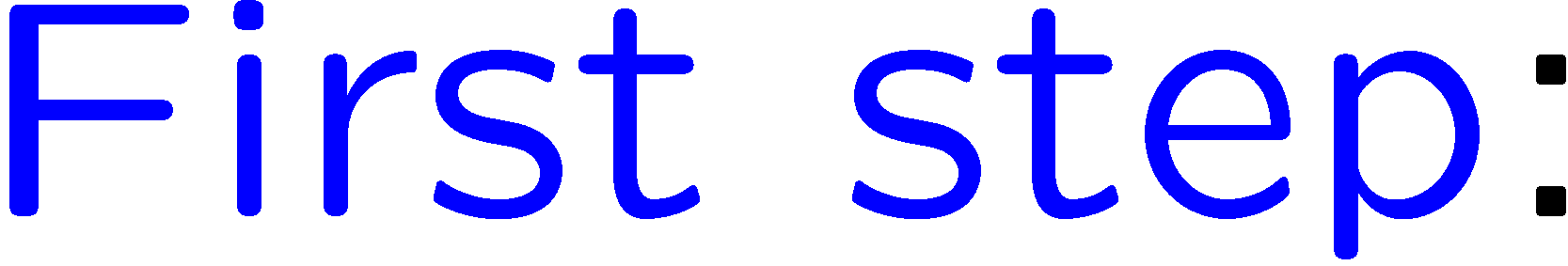 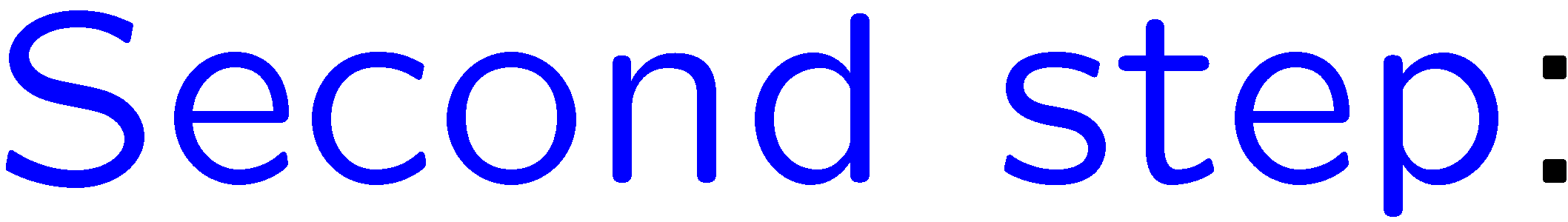 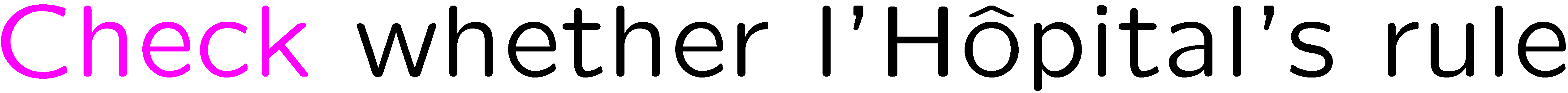 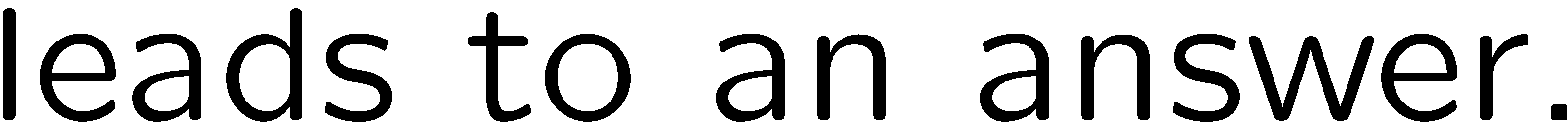 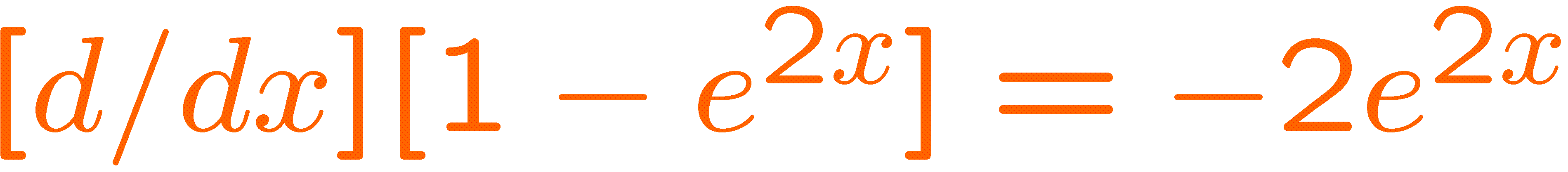 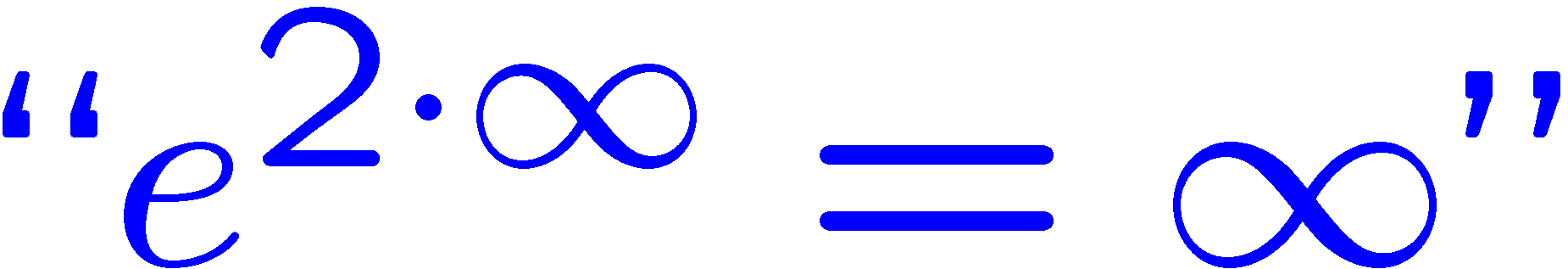 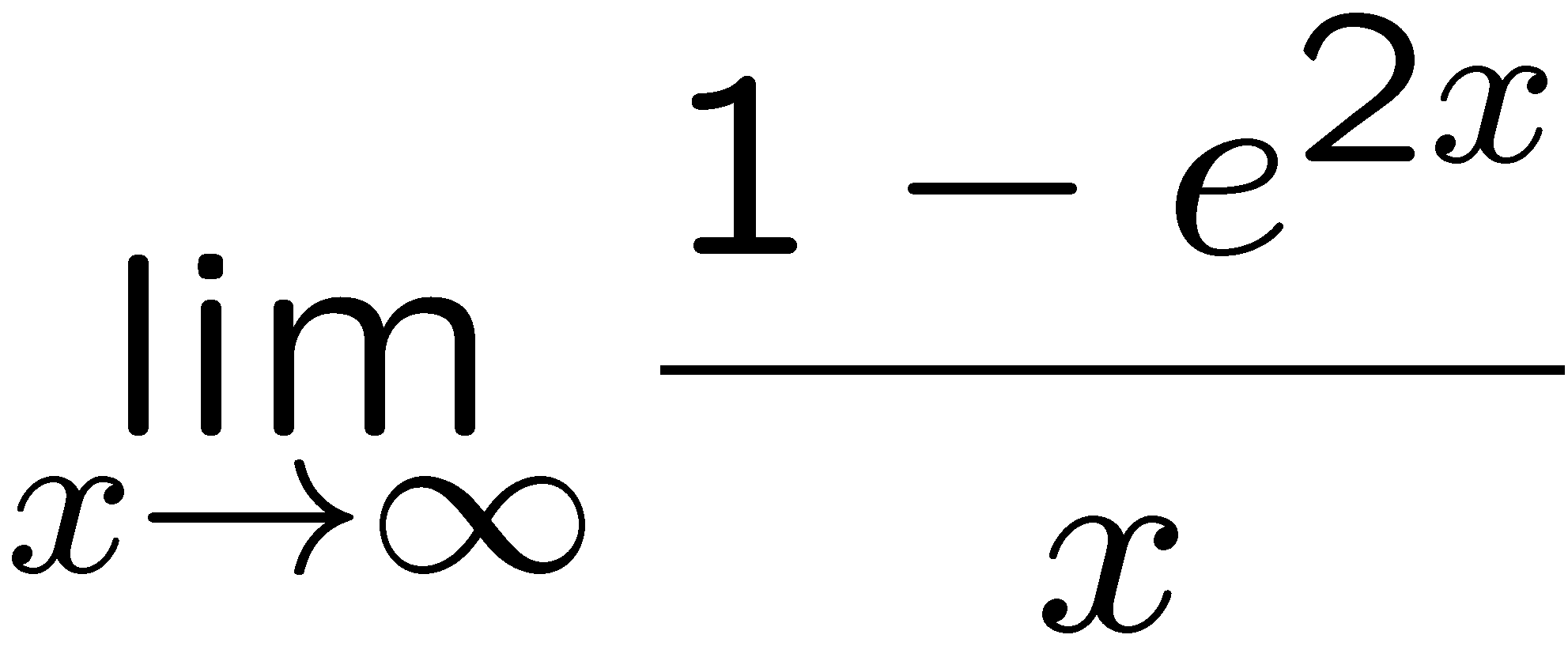 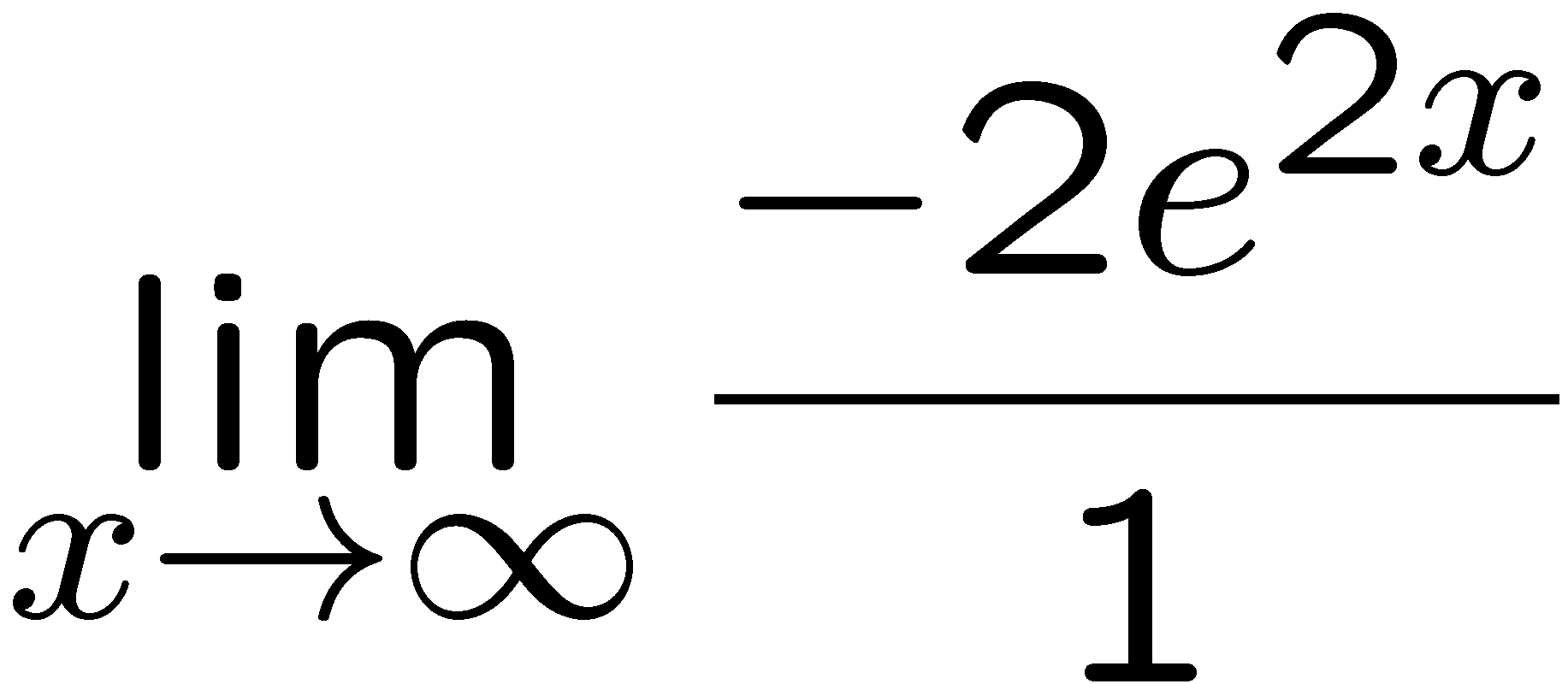 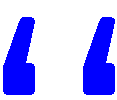 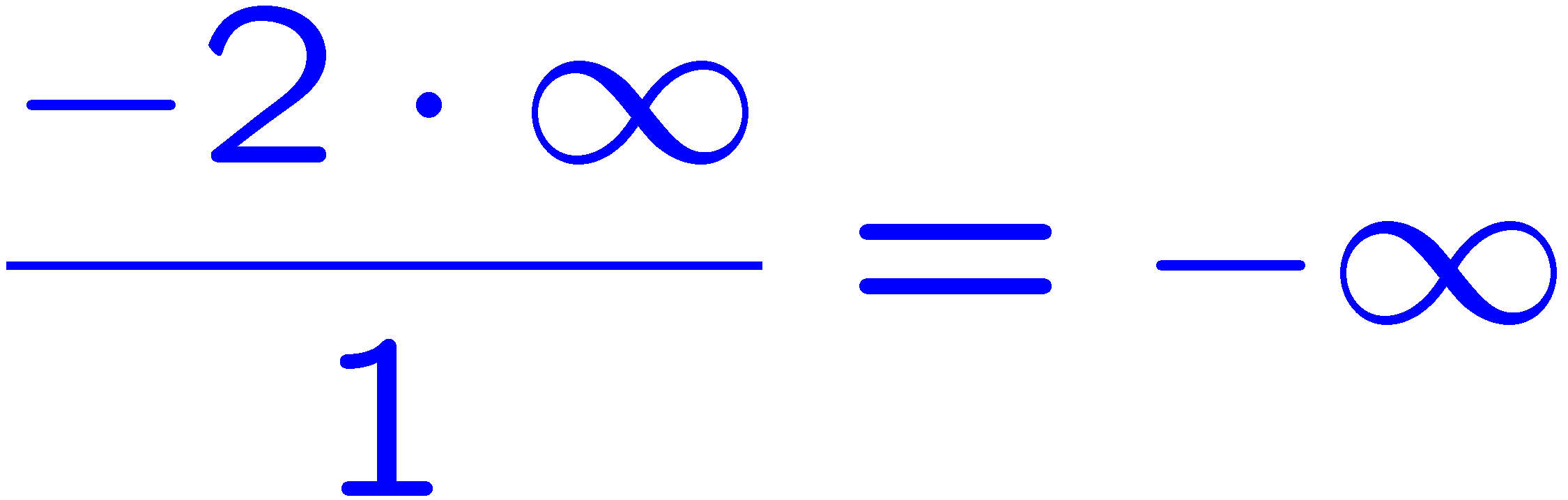 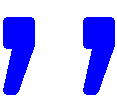 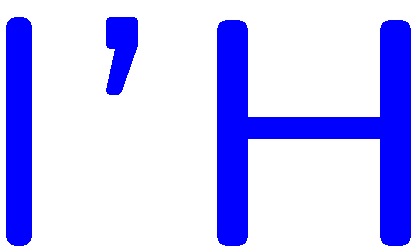 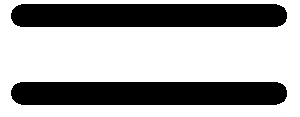 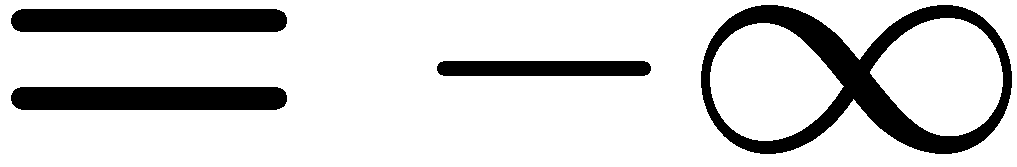 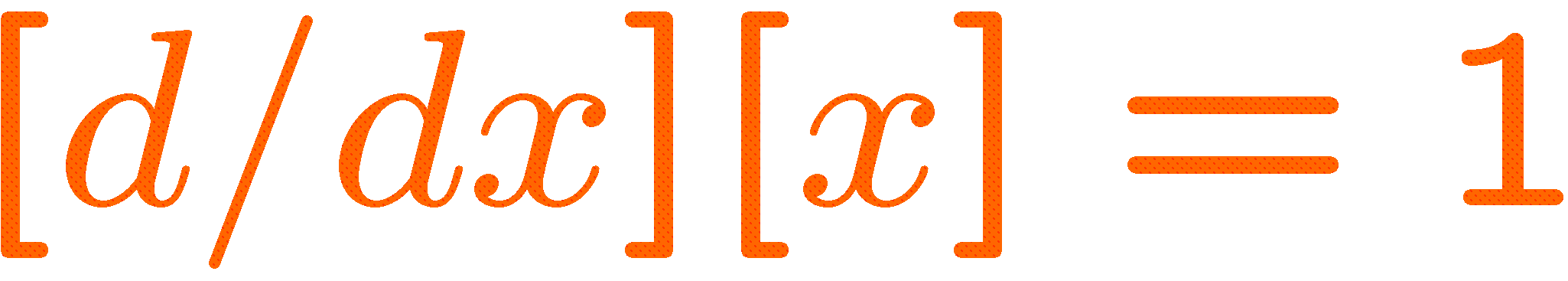 26
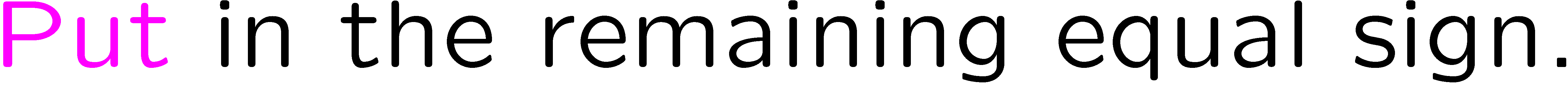 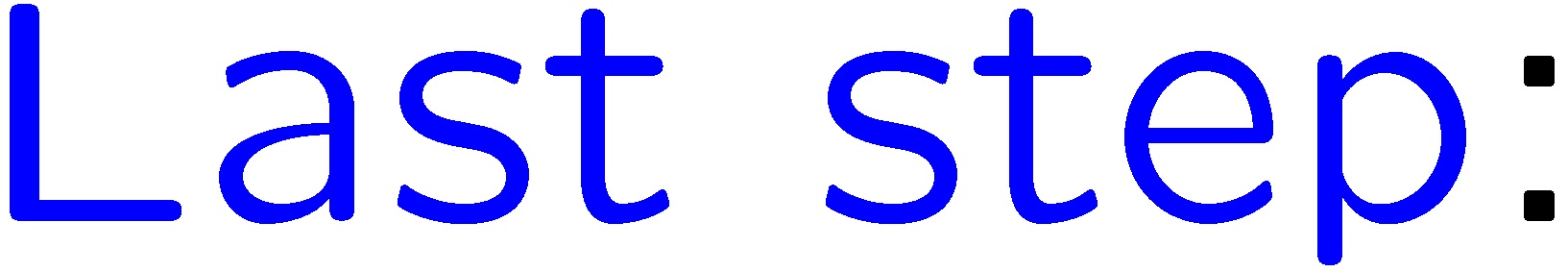 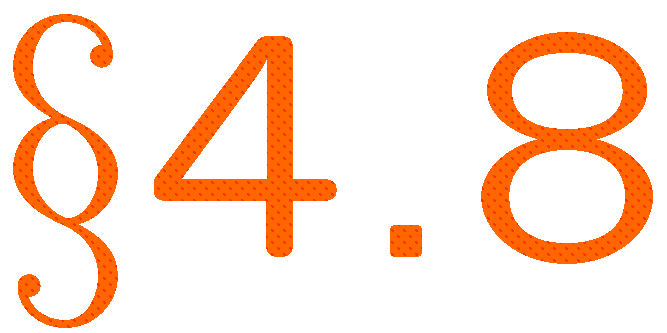 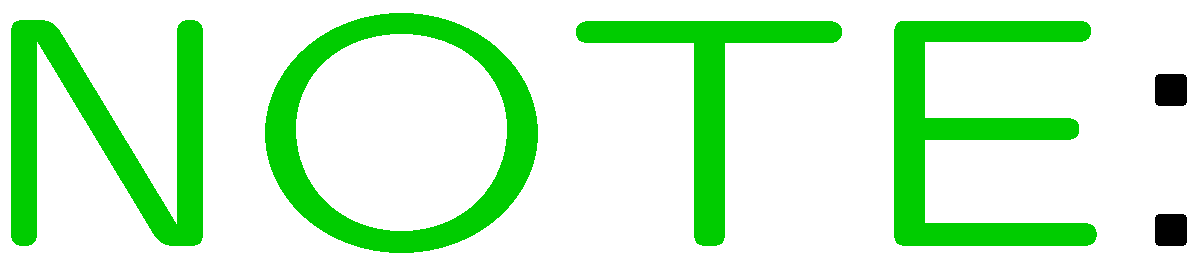 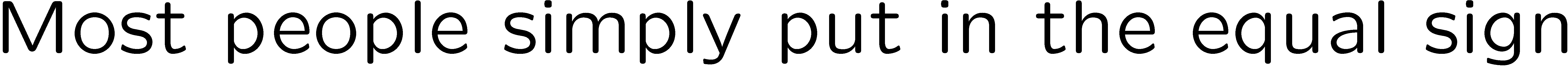 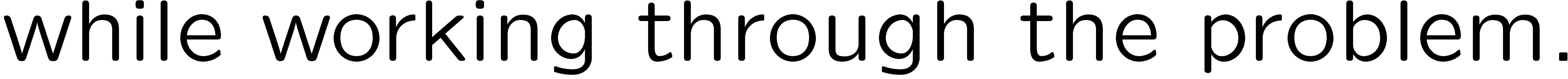 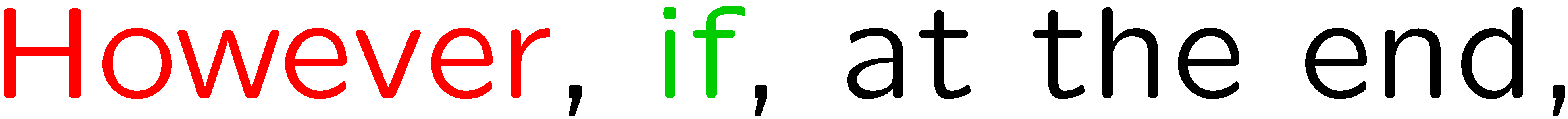 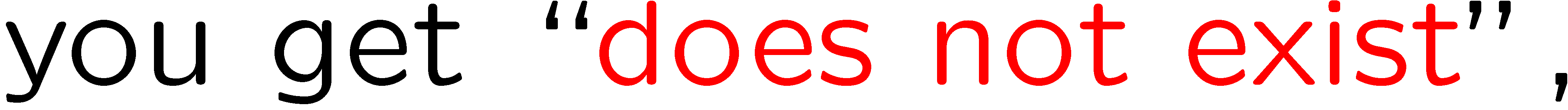 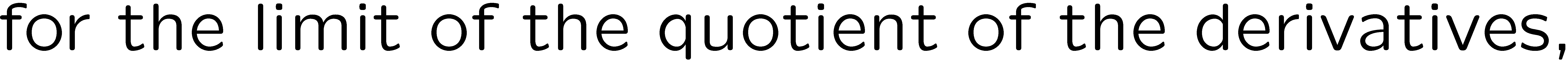 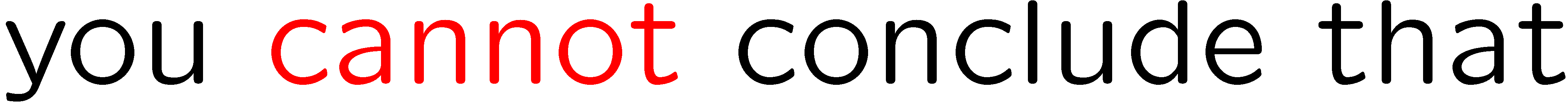 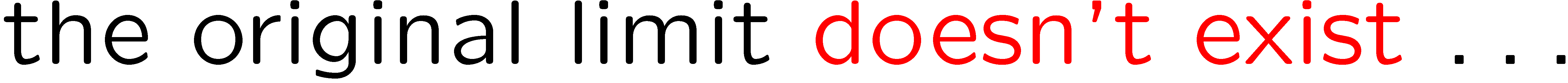 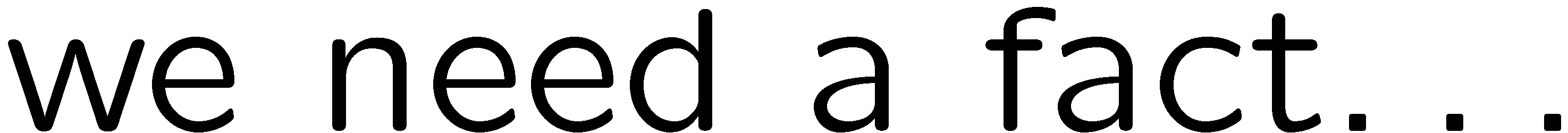 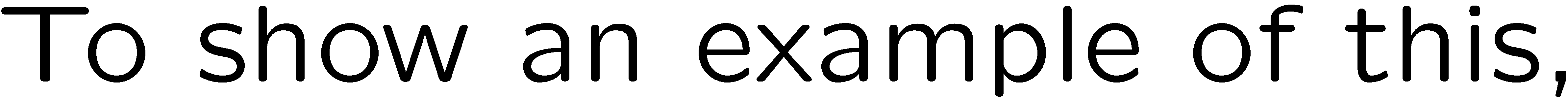 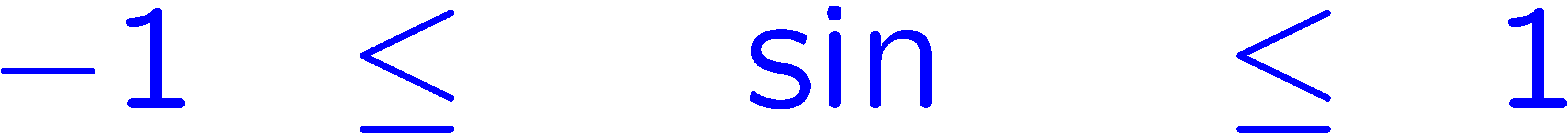 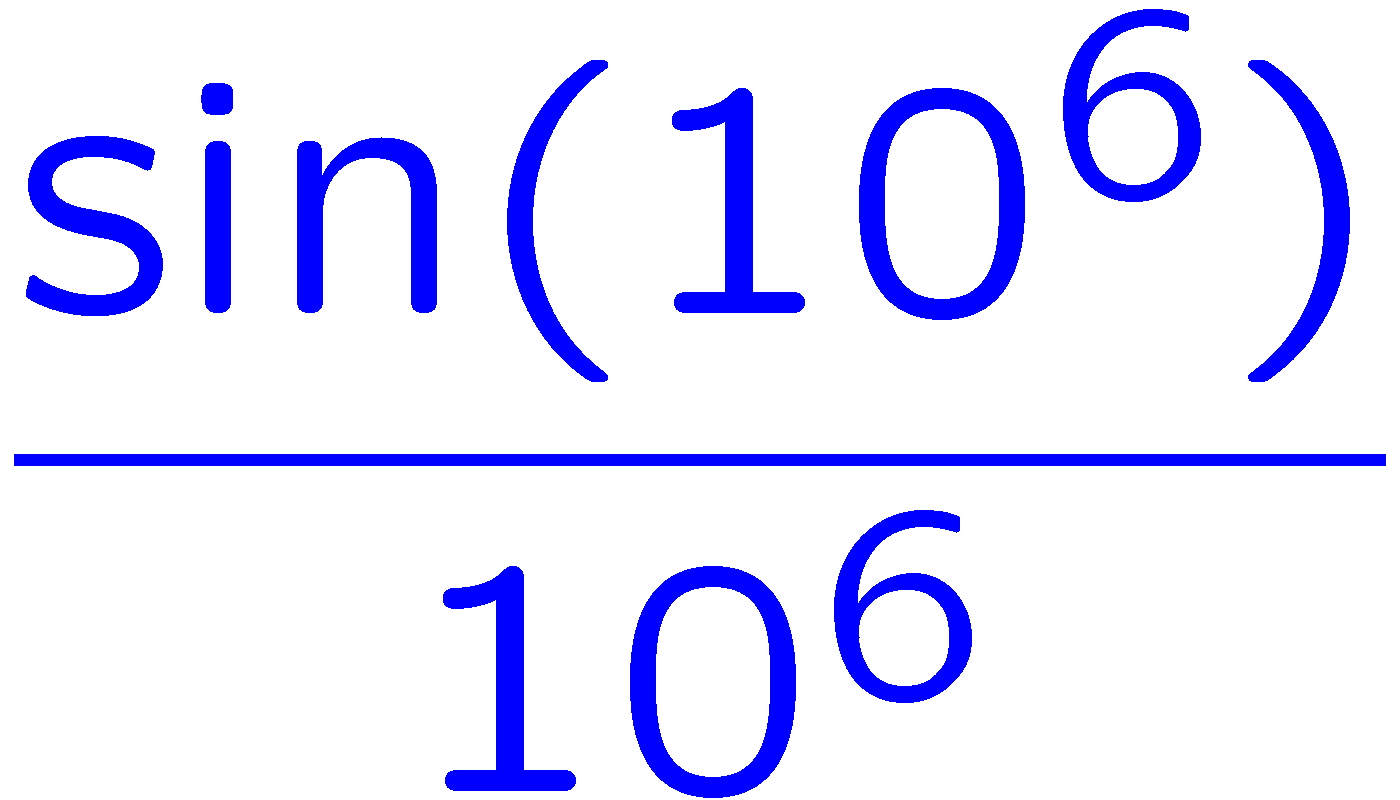 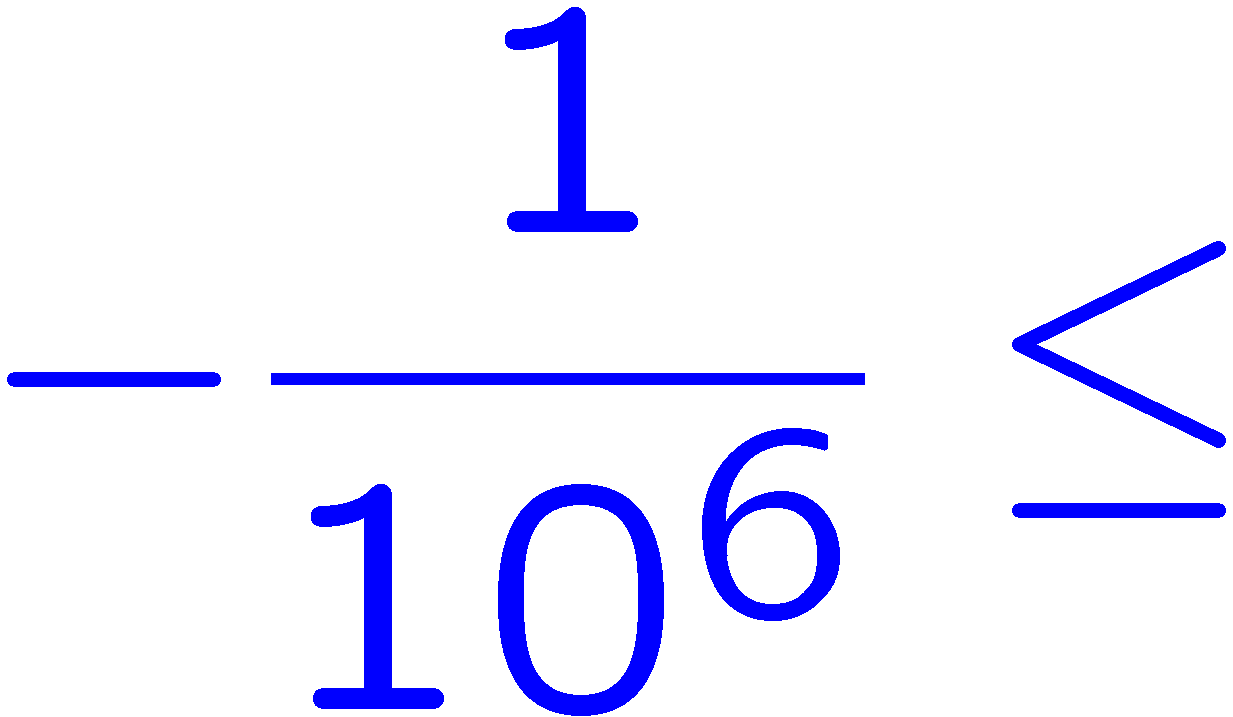 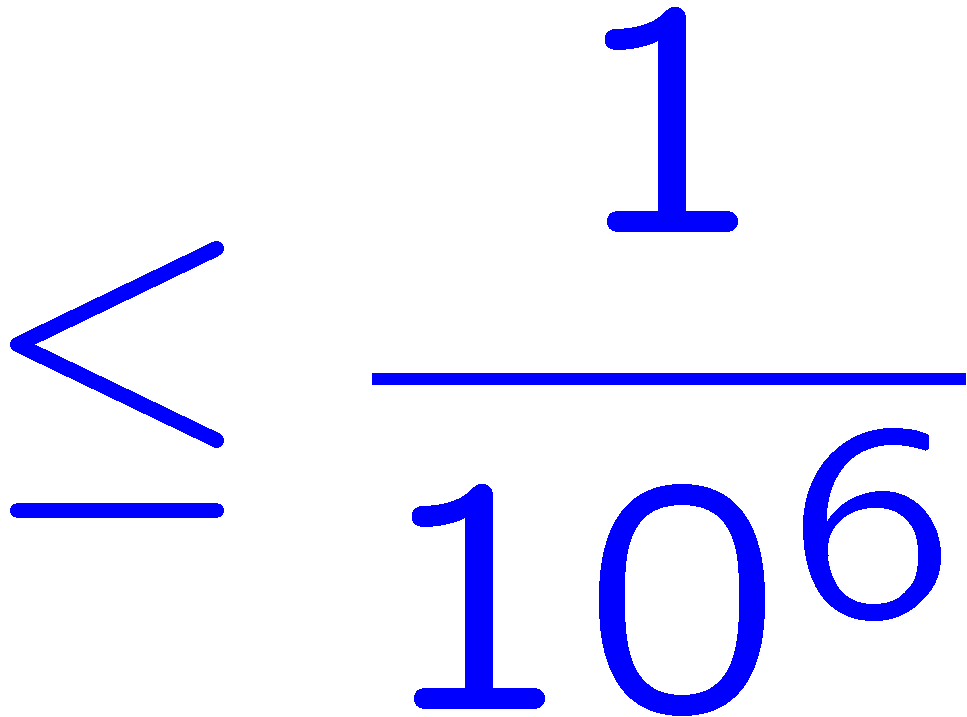 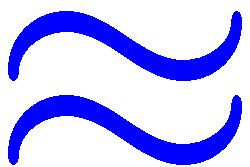 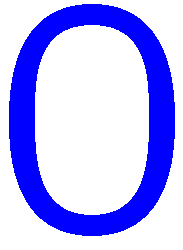 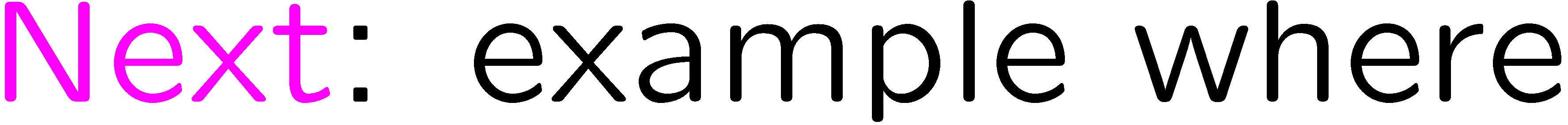 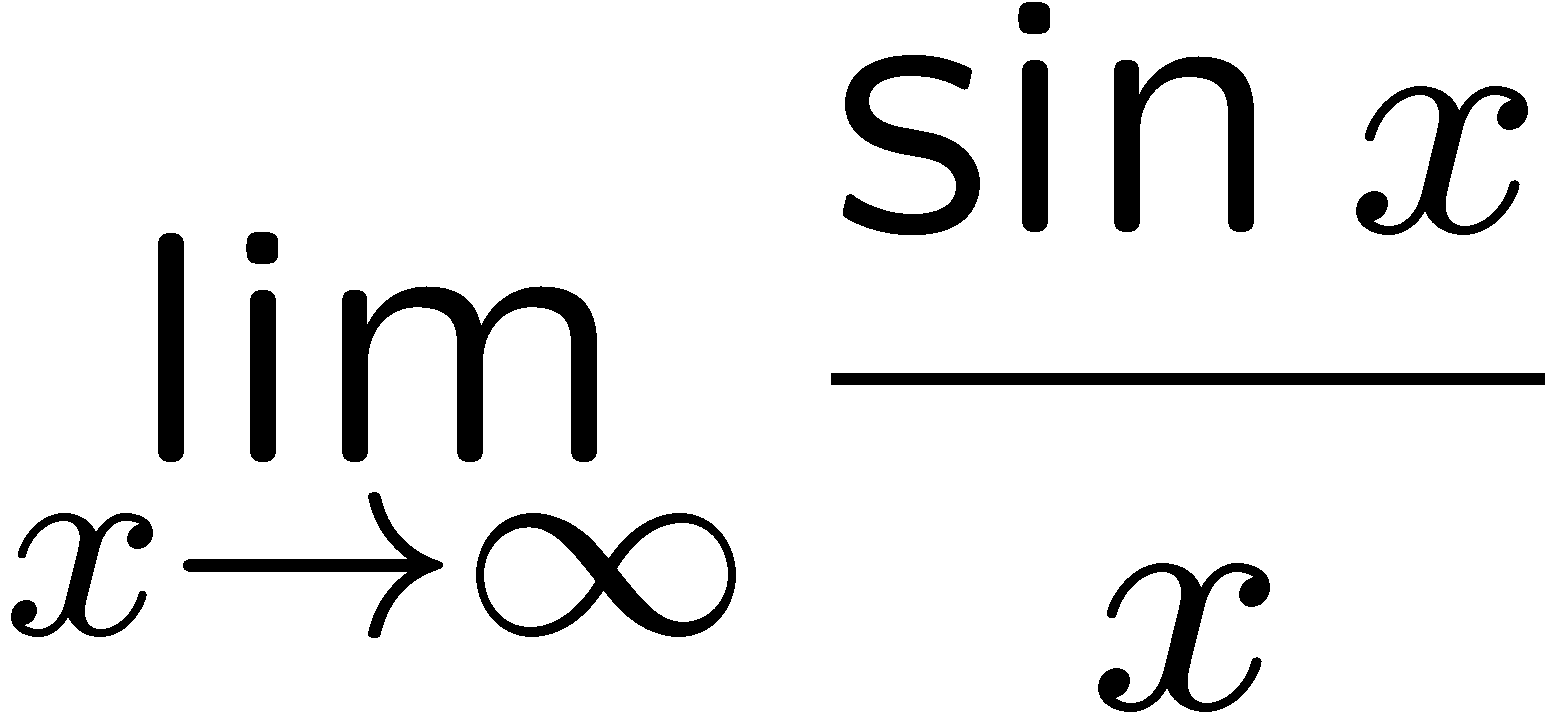 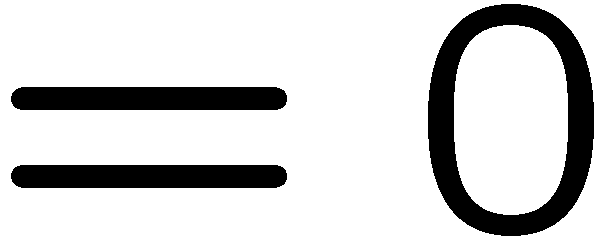 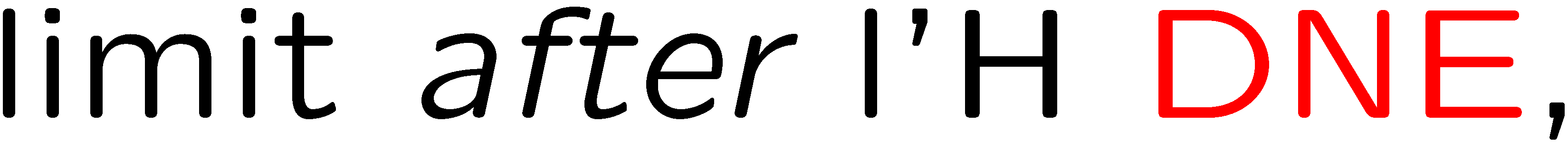 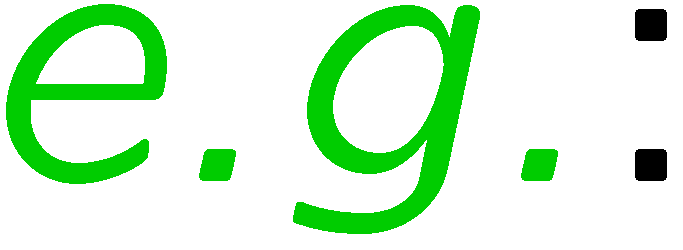 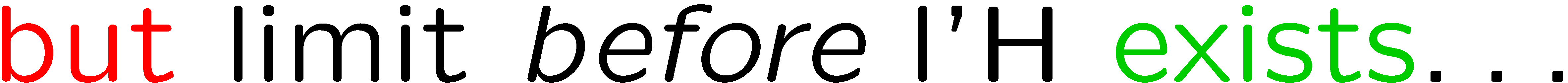 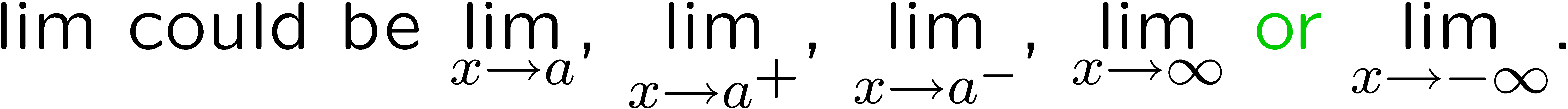 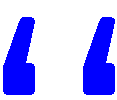 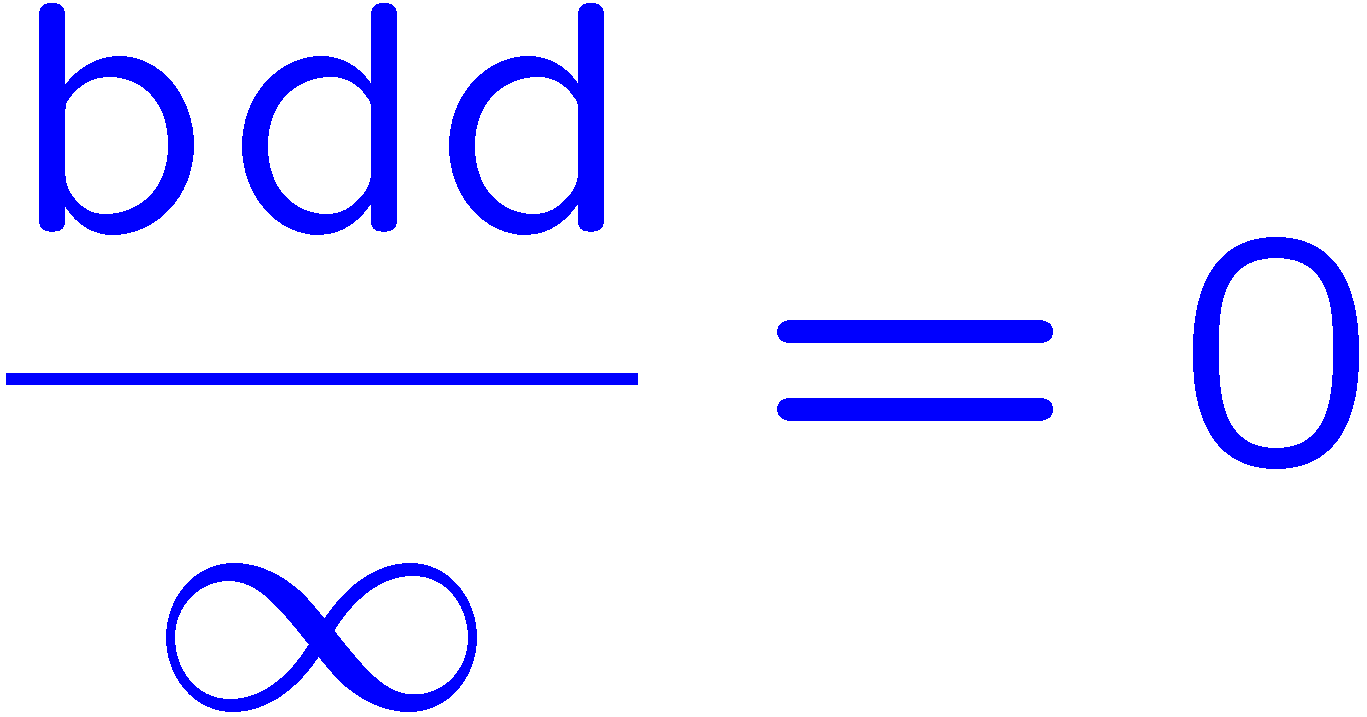 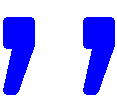 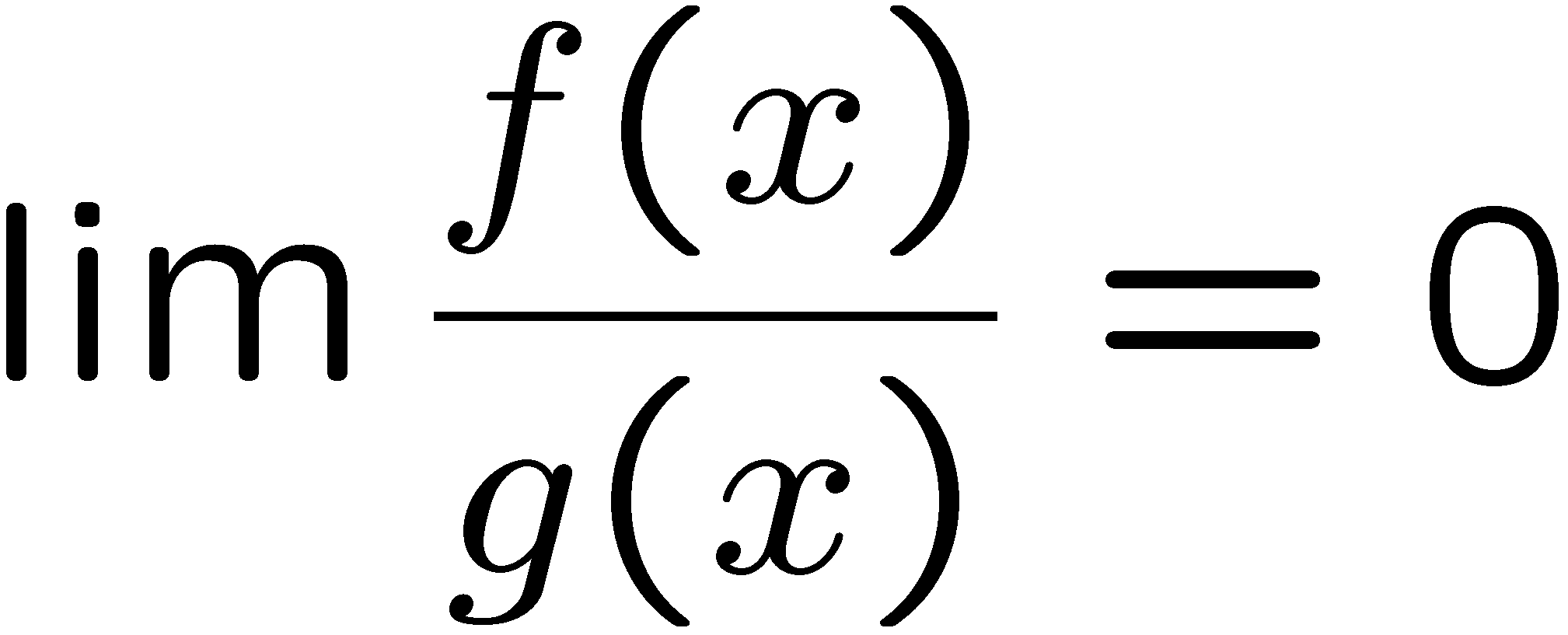 27
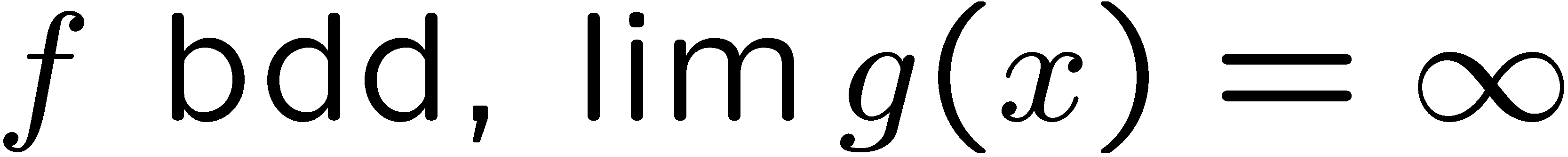 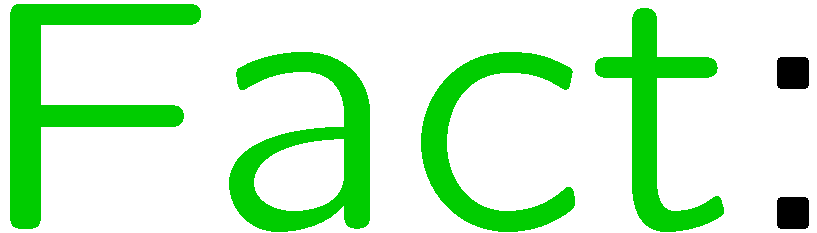 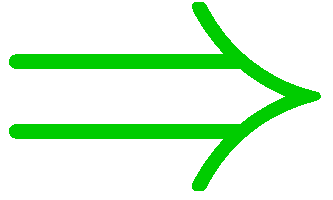 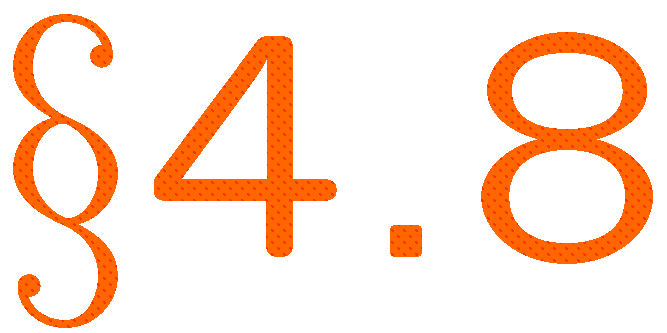 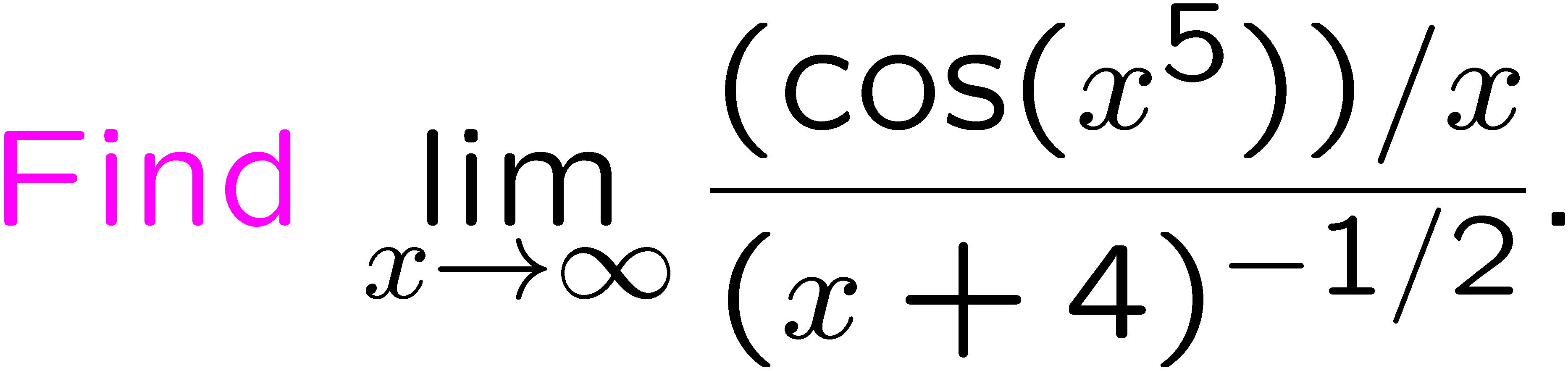 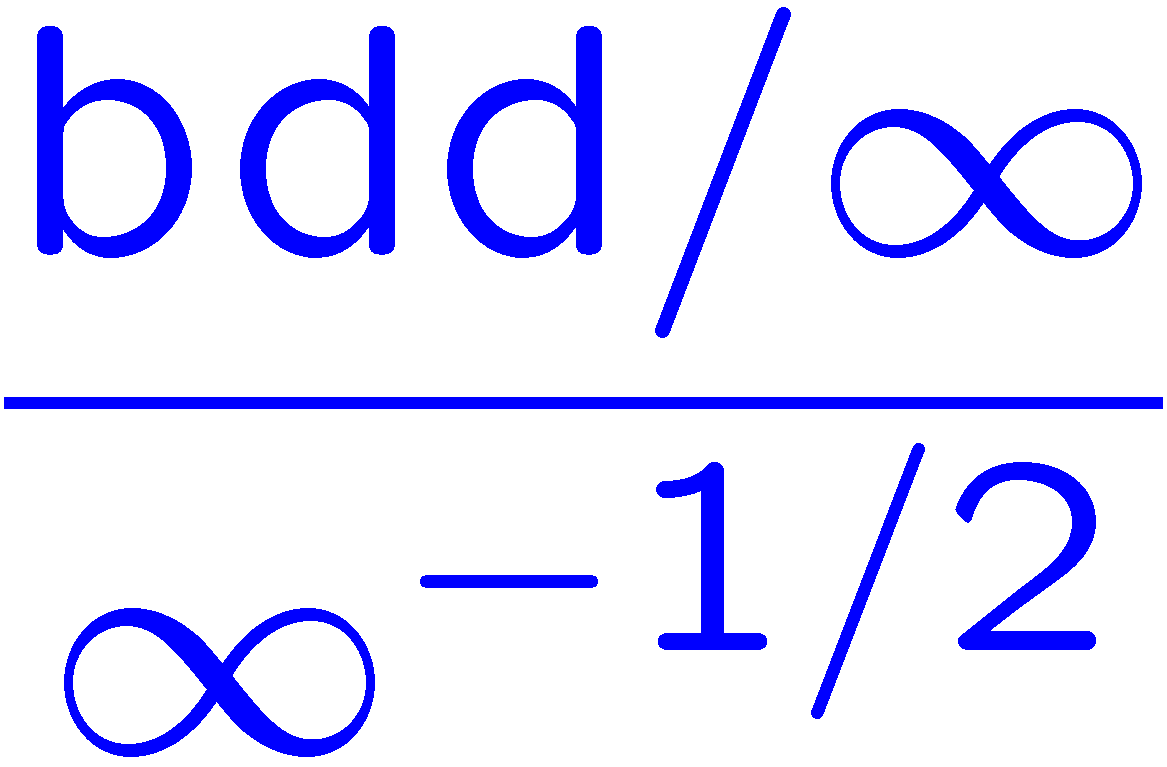 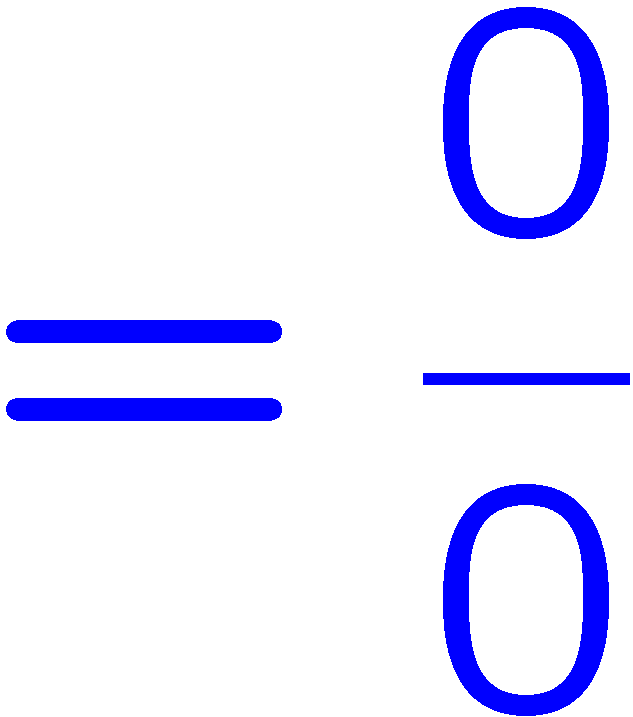 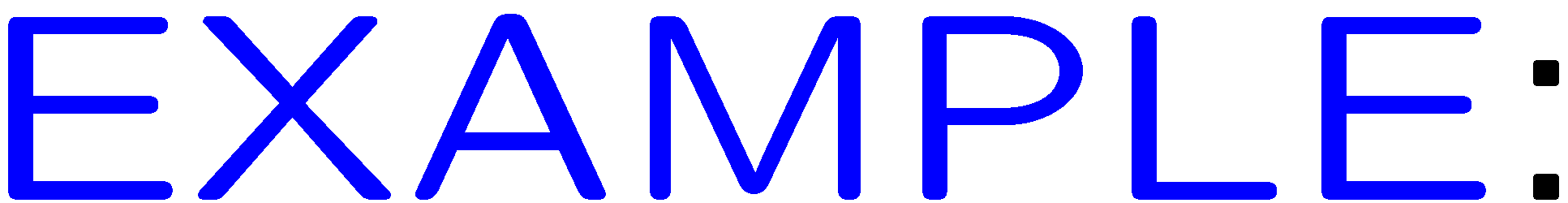 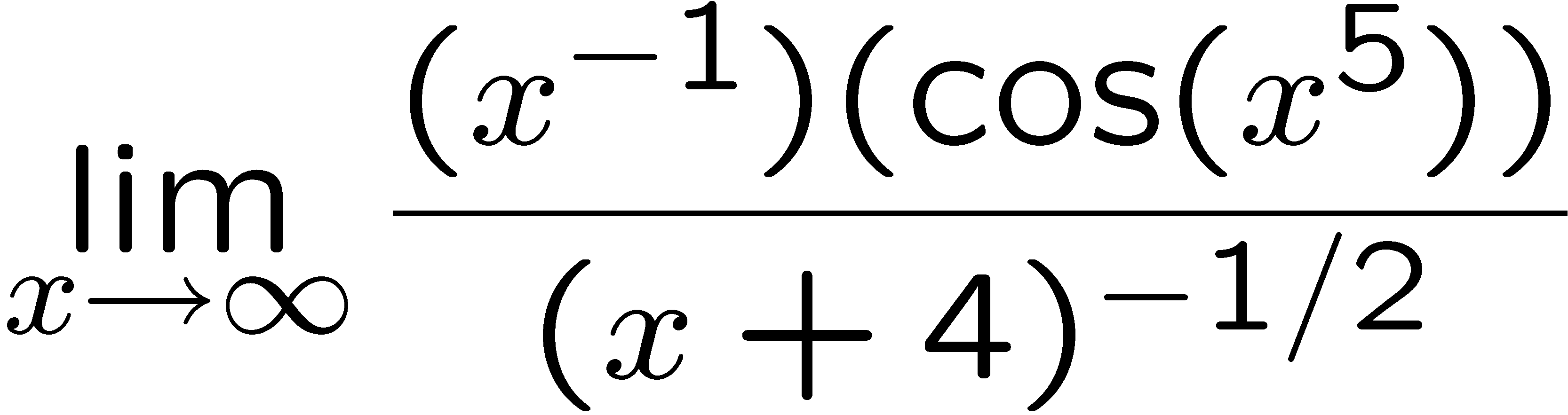 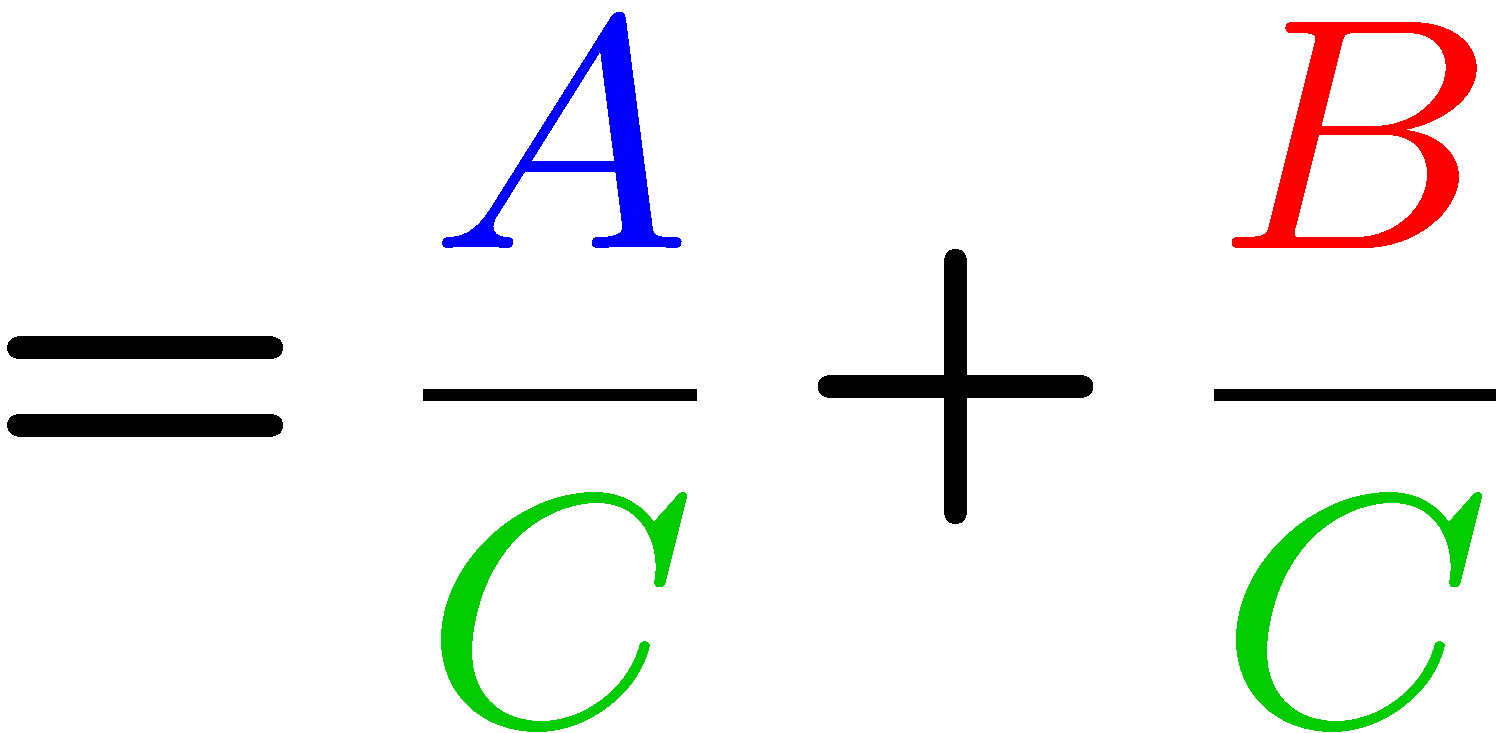 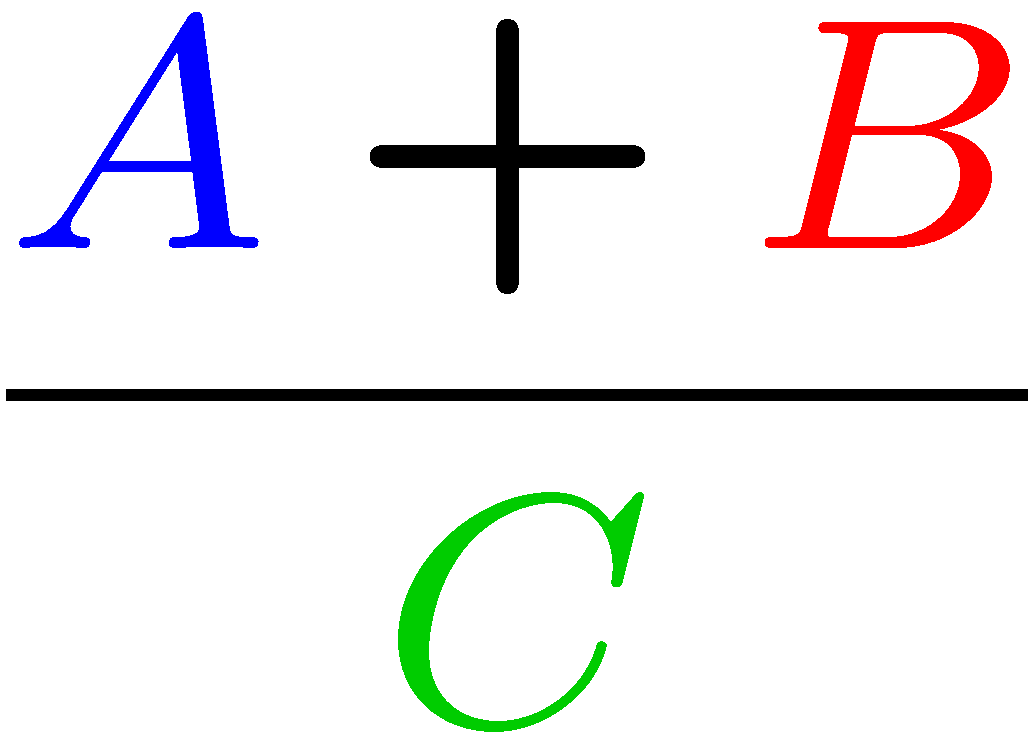 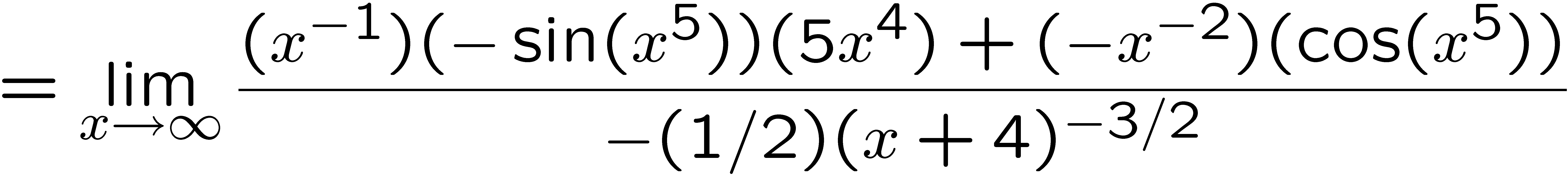 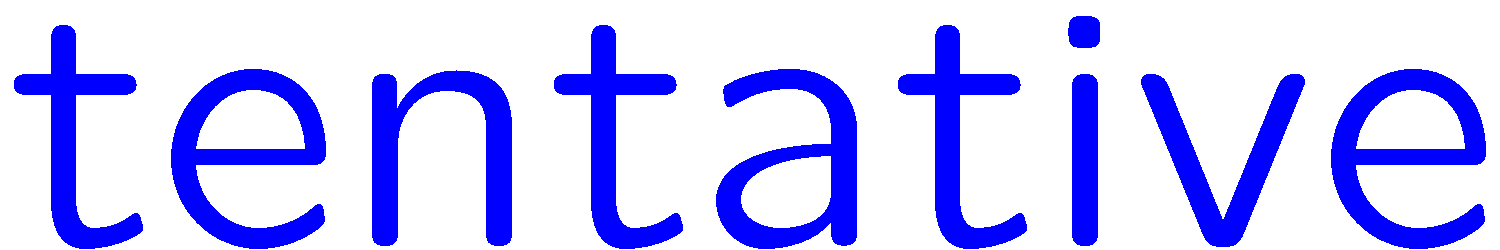 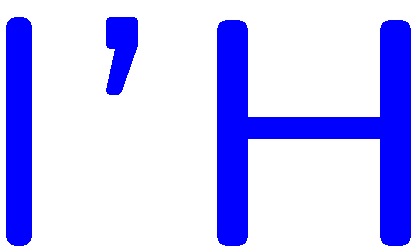 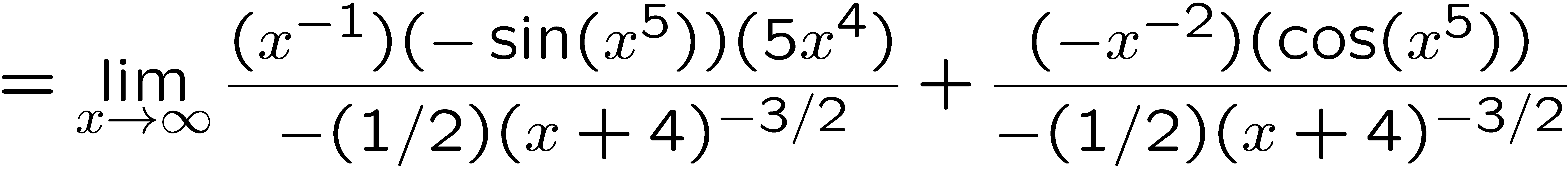 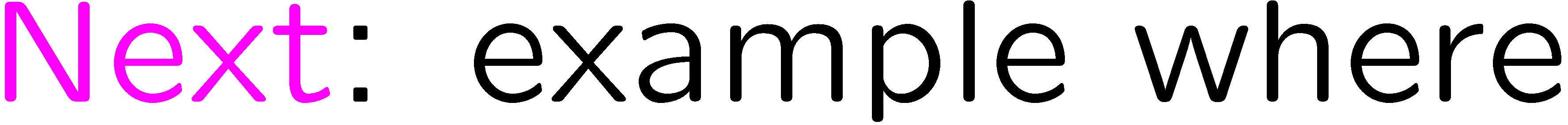 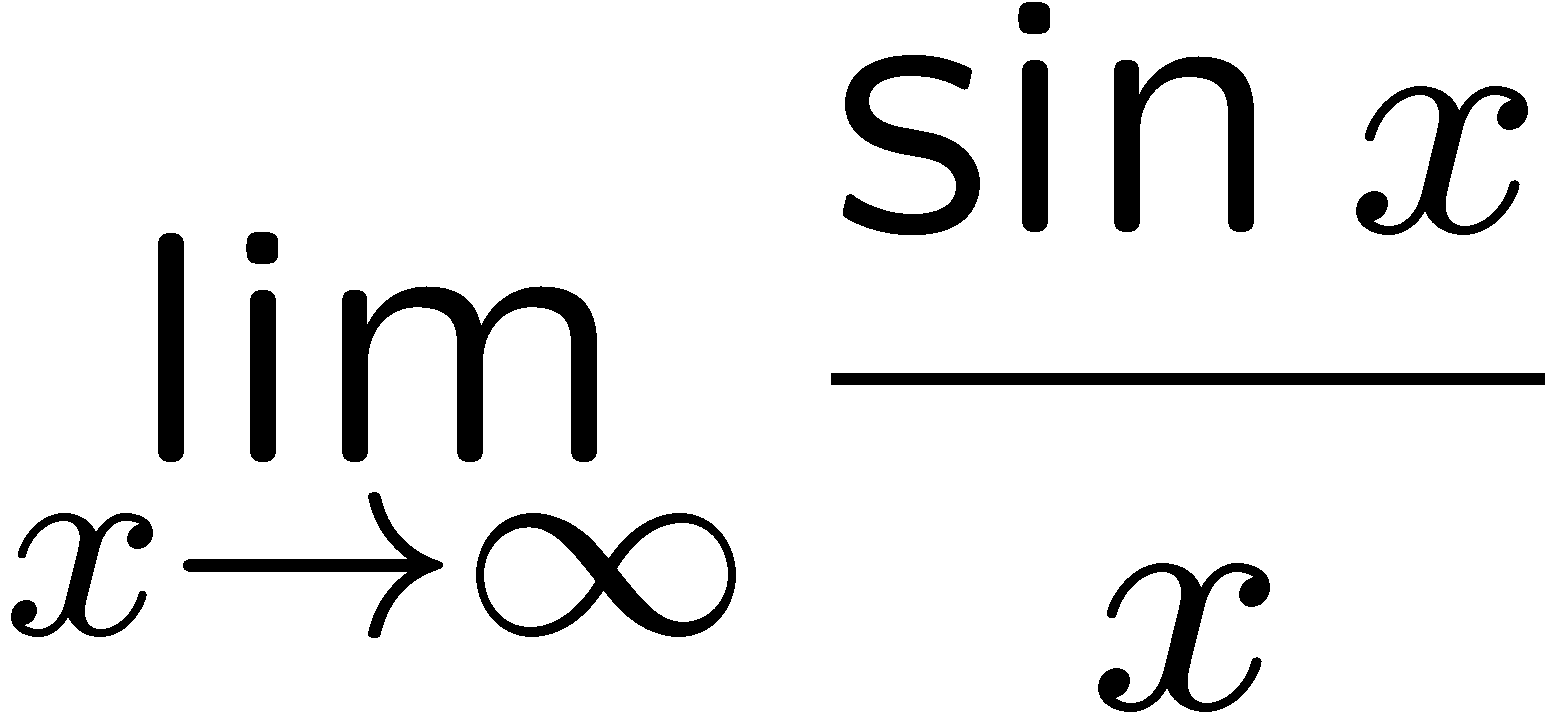 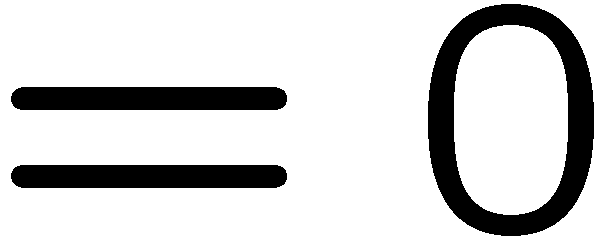 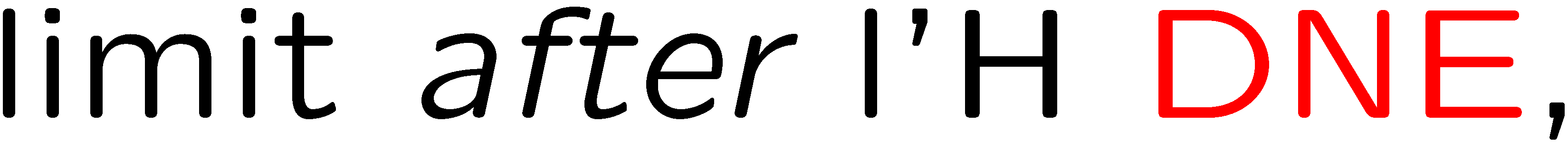 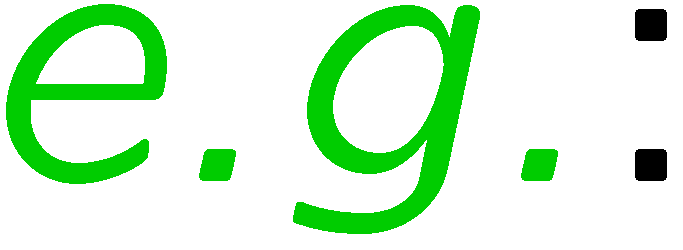 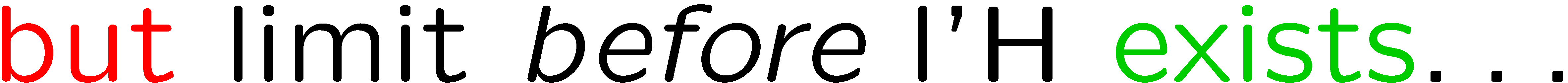 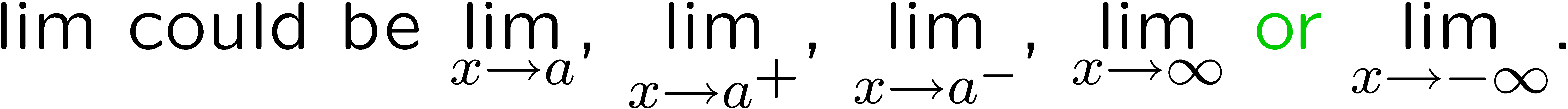 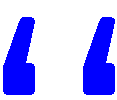 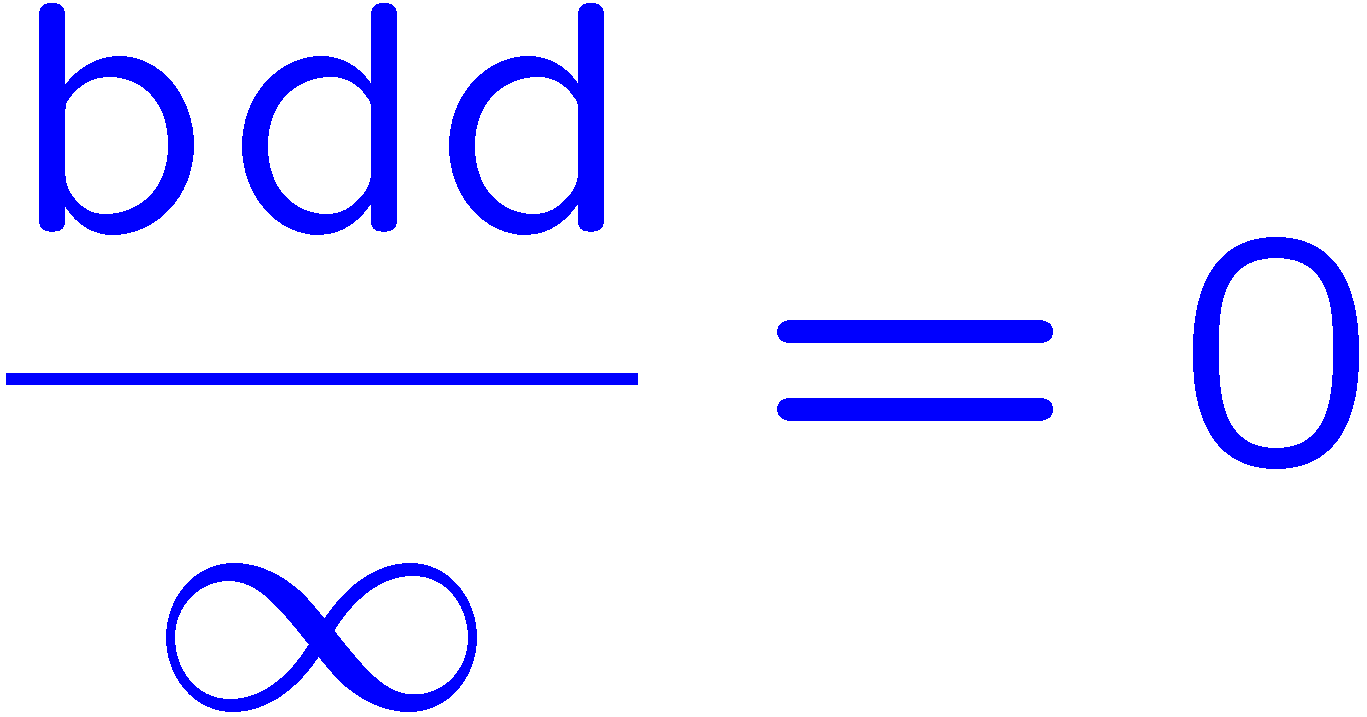 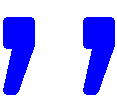 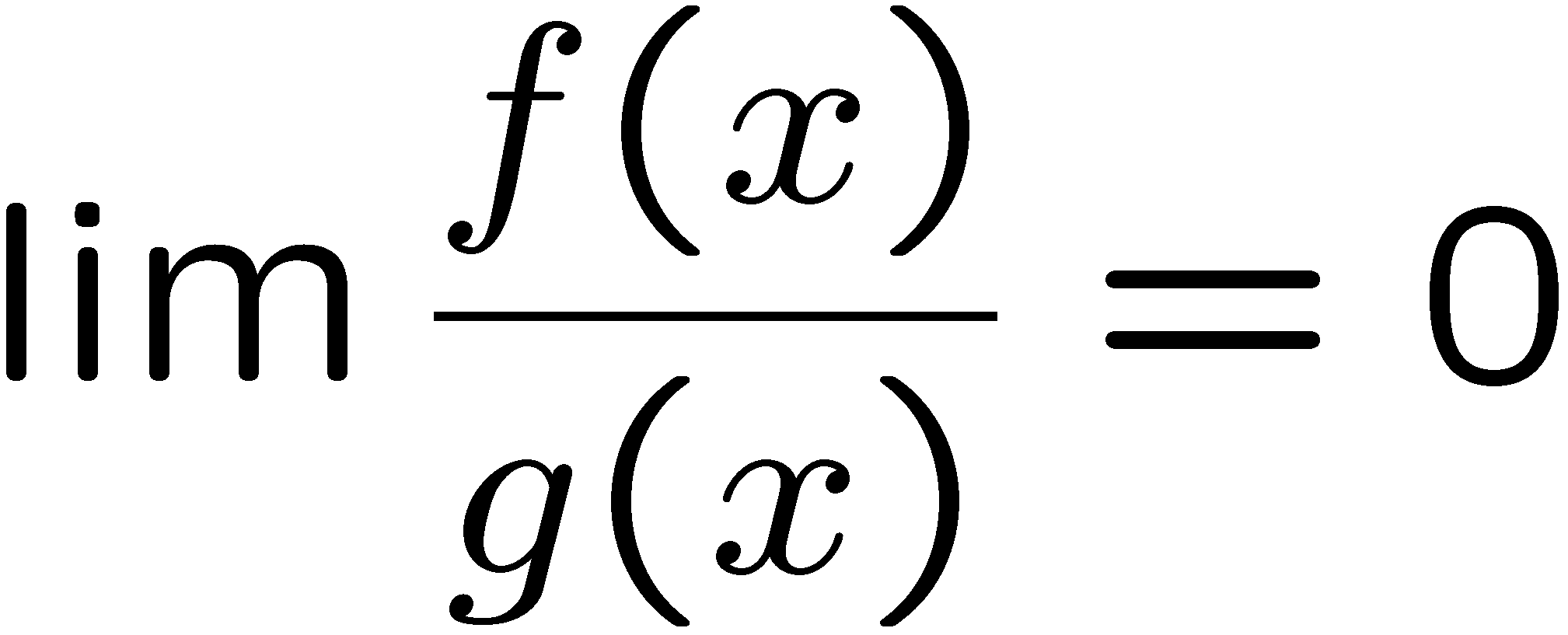 28
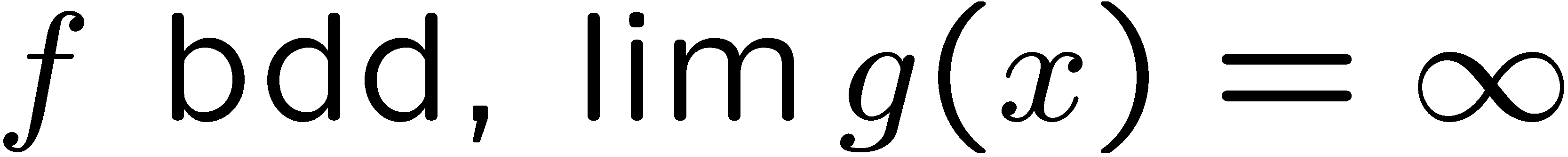 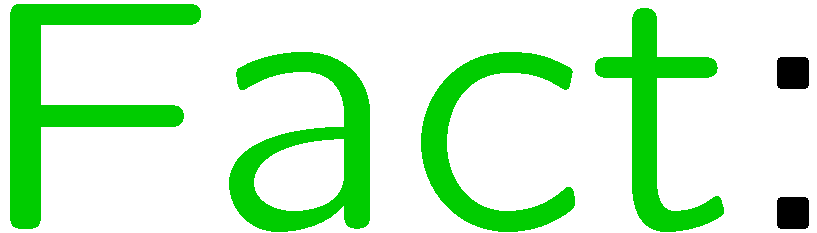 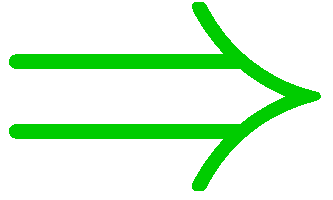 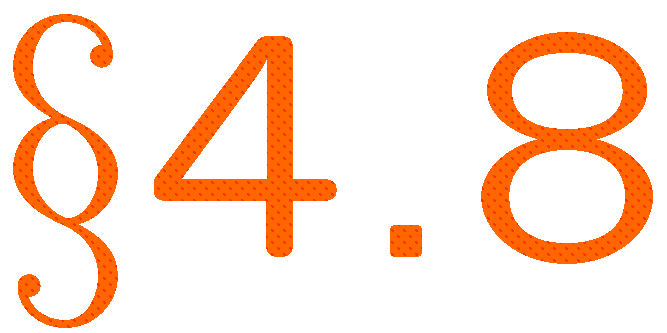 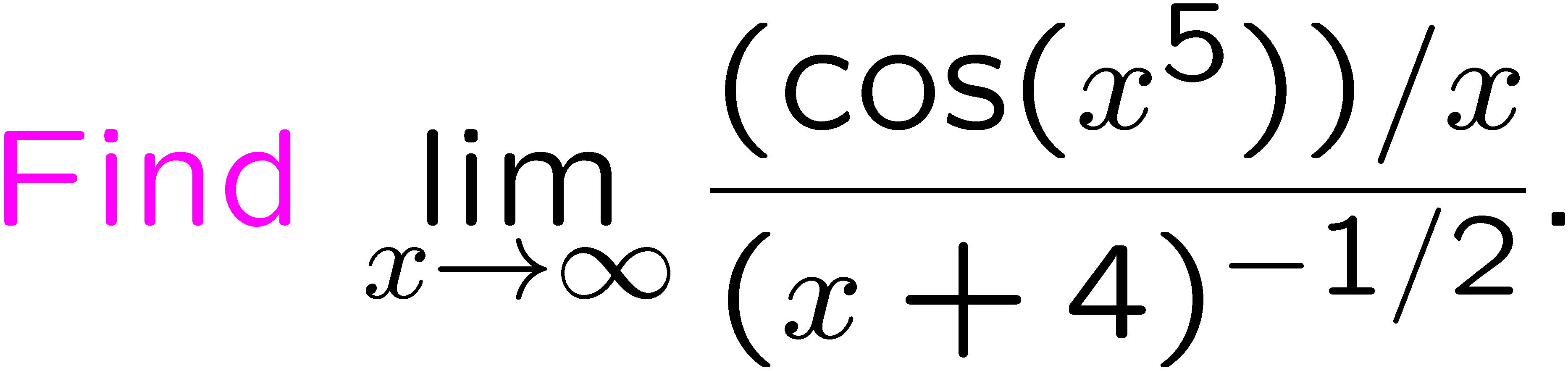 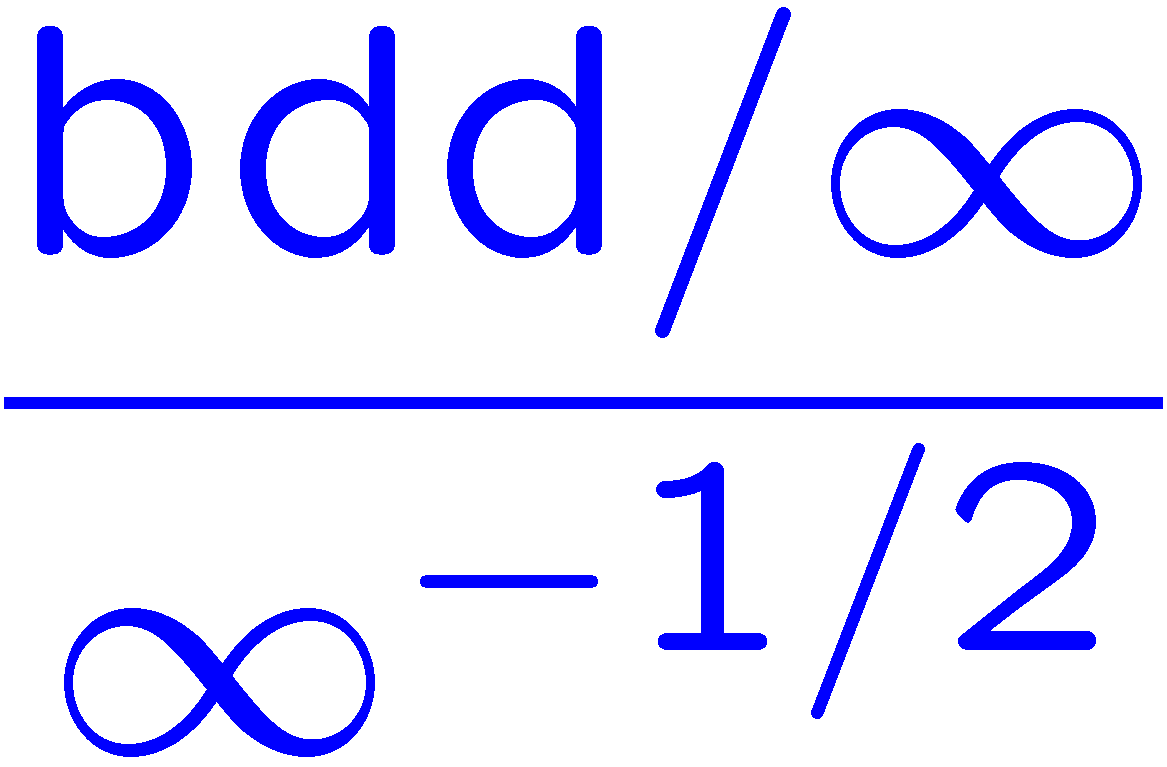 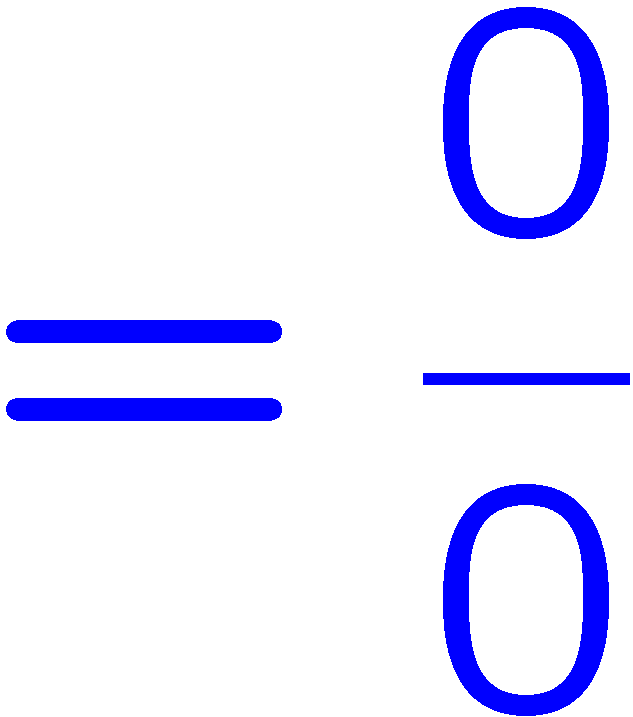 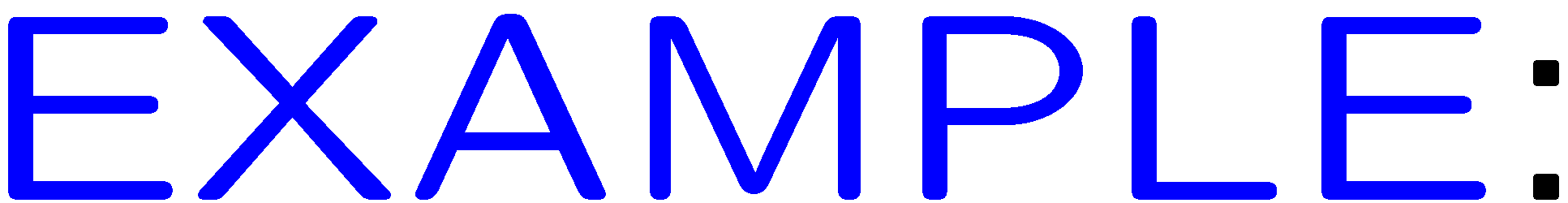 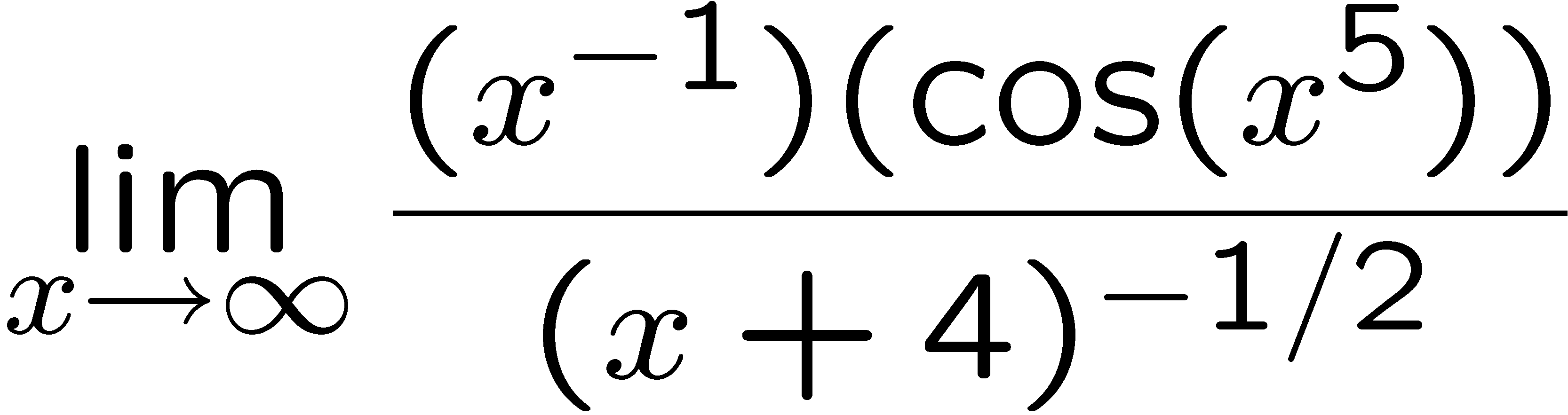 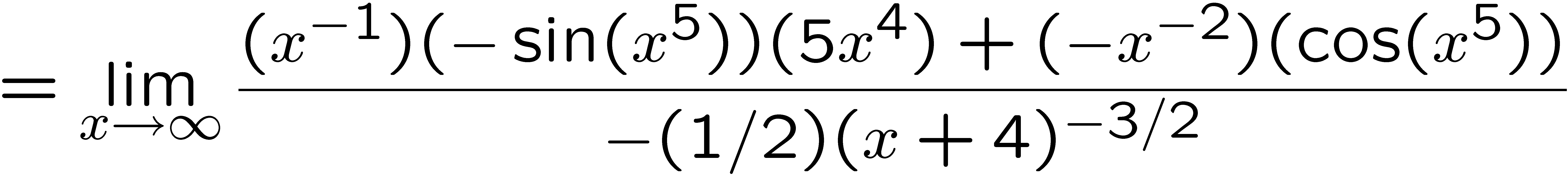 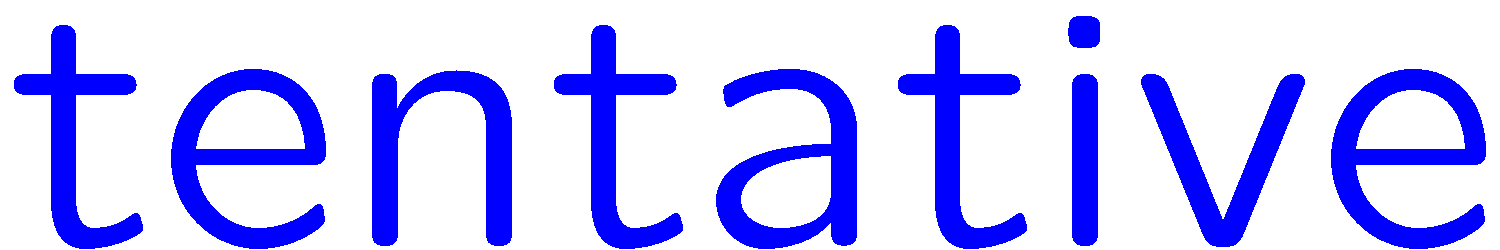 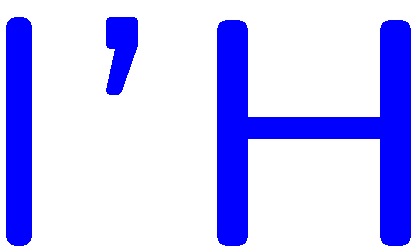 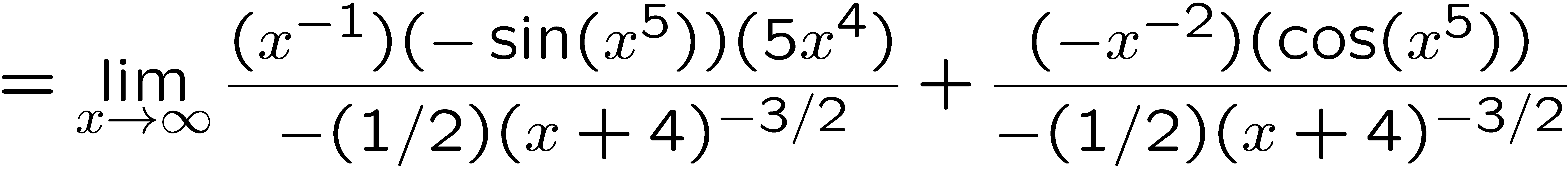 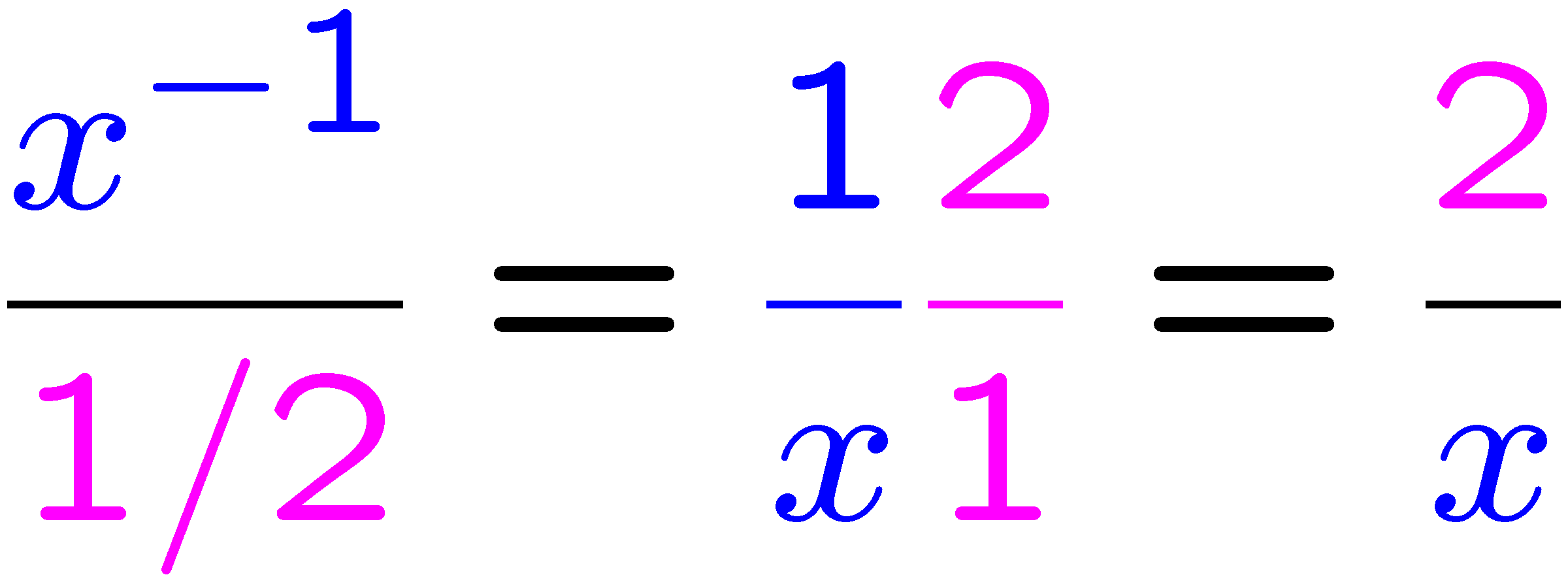 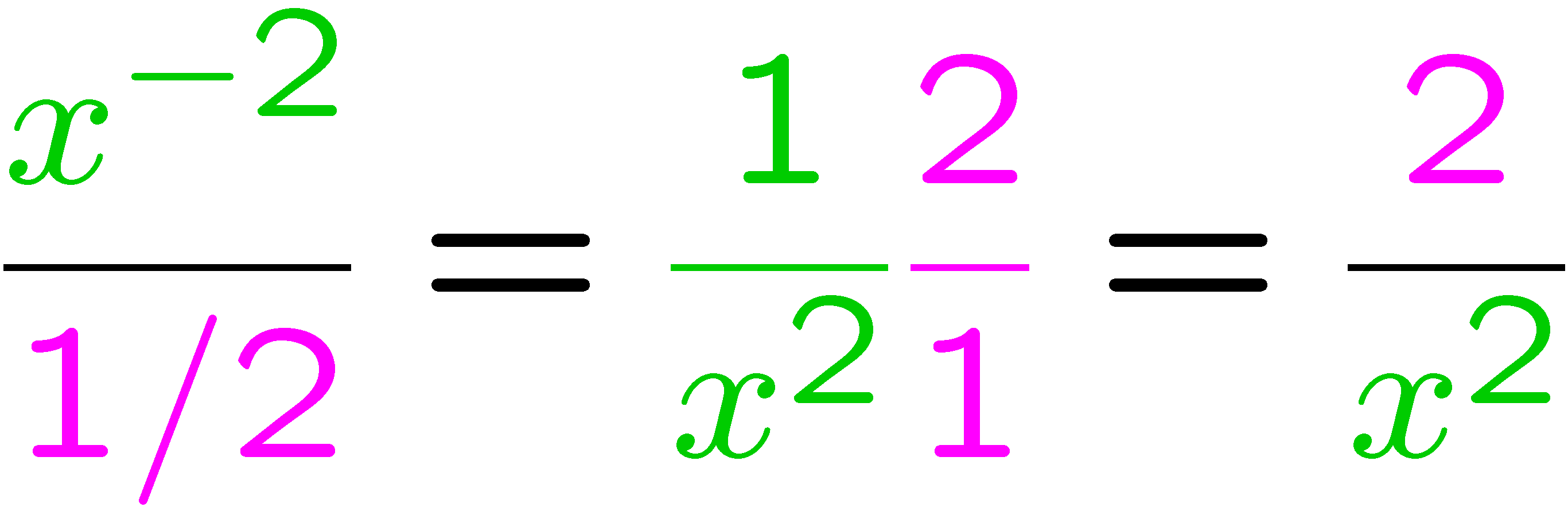 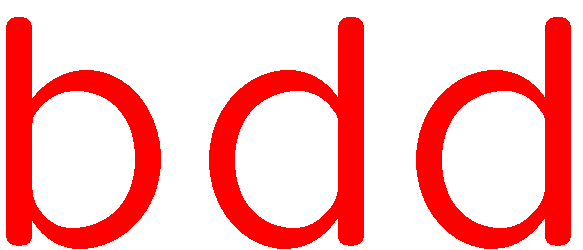 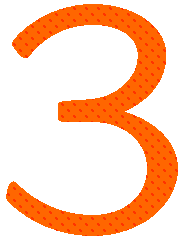 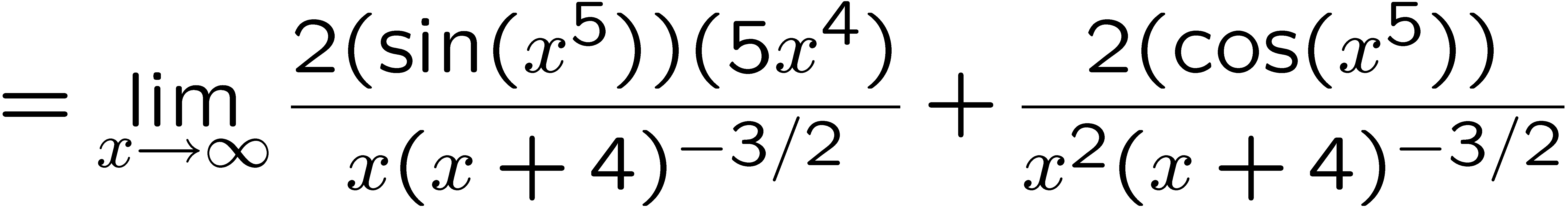 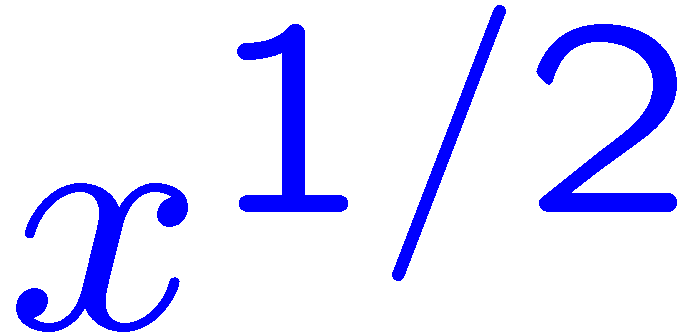 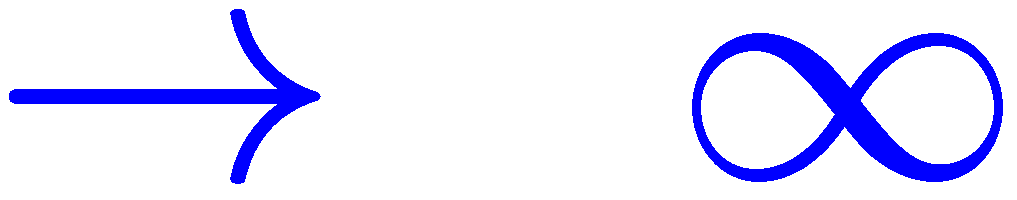 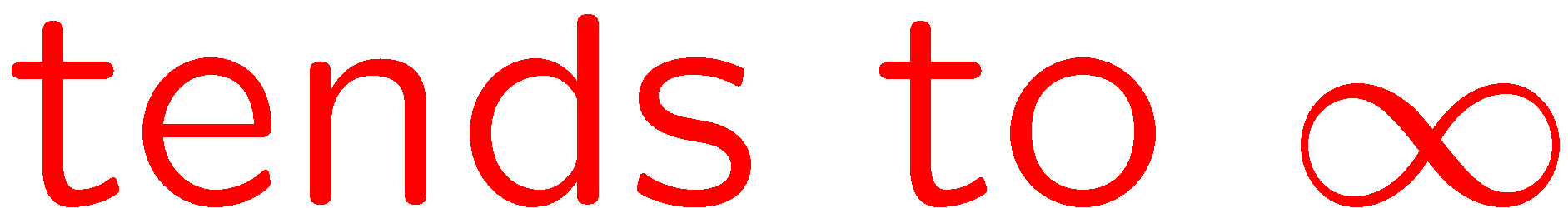 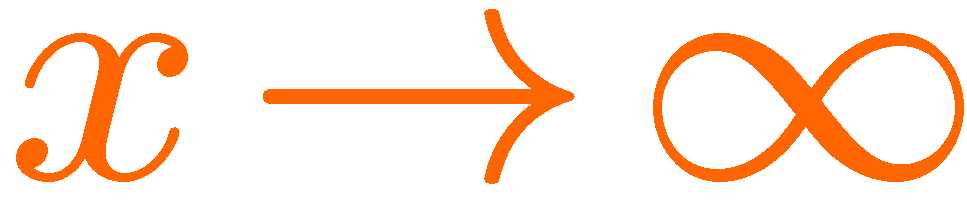 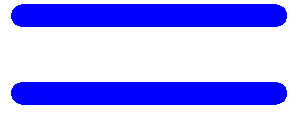 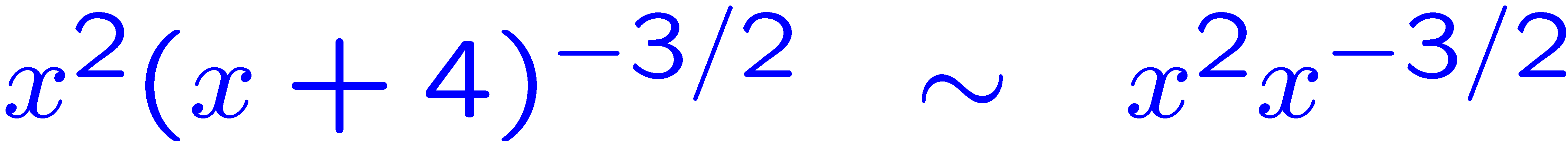 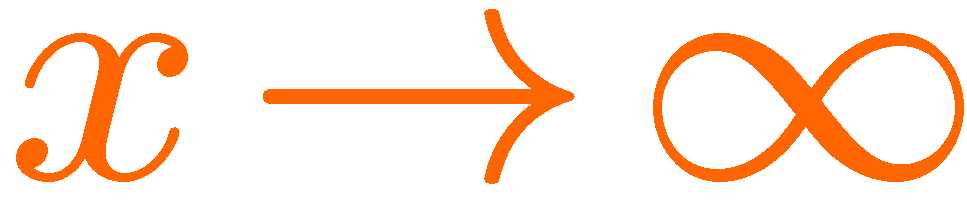 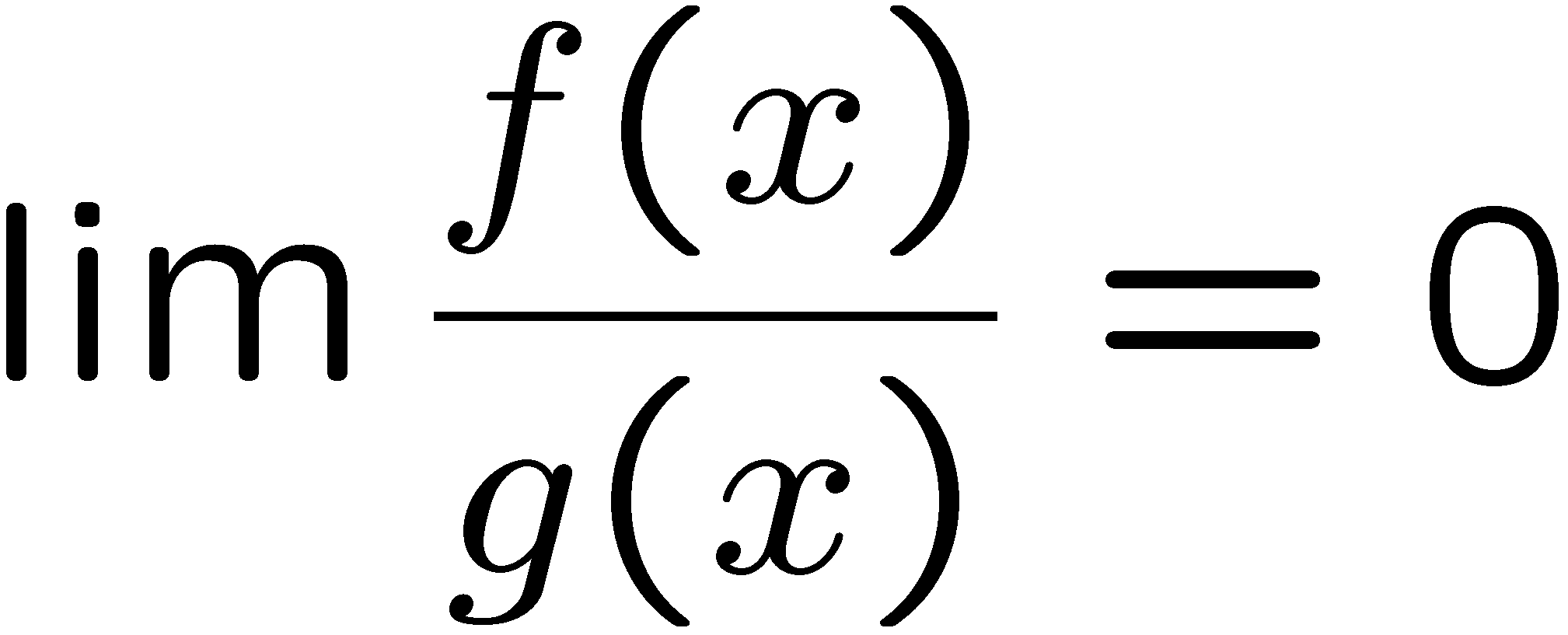 29
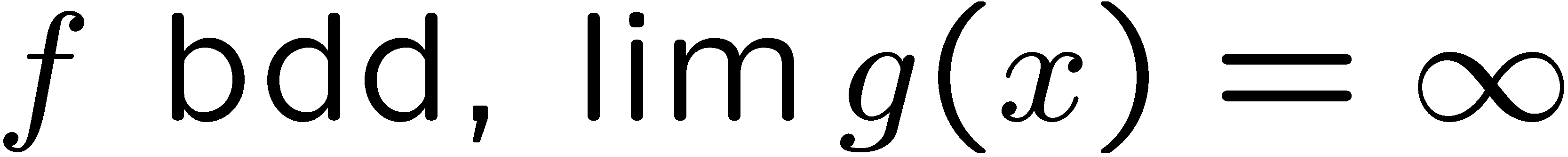 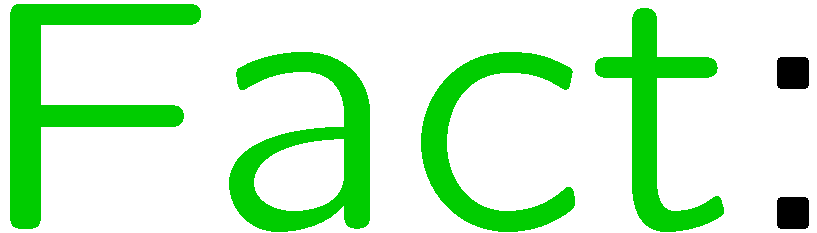 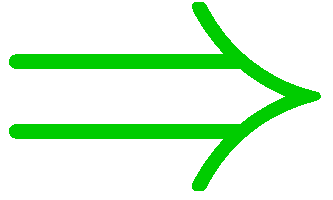 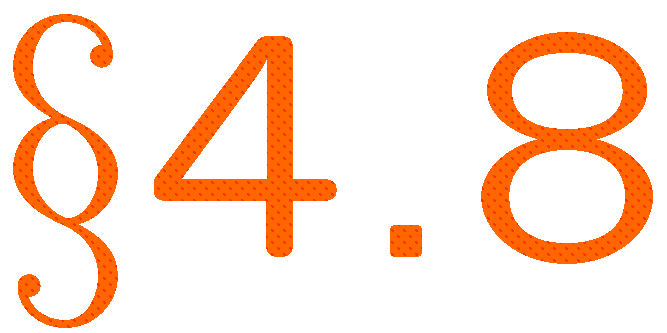 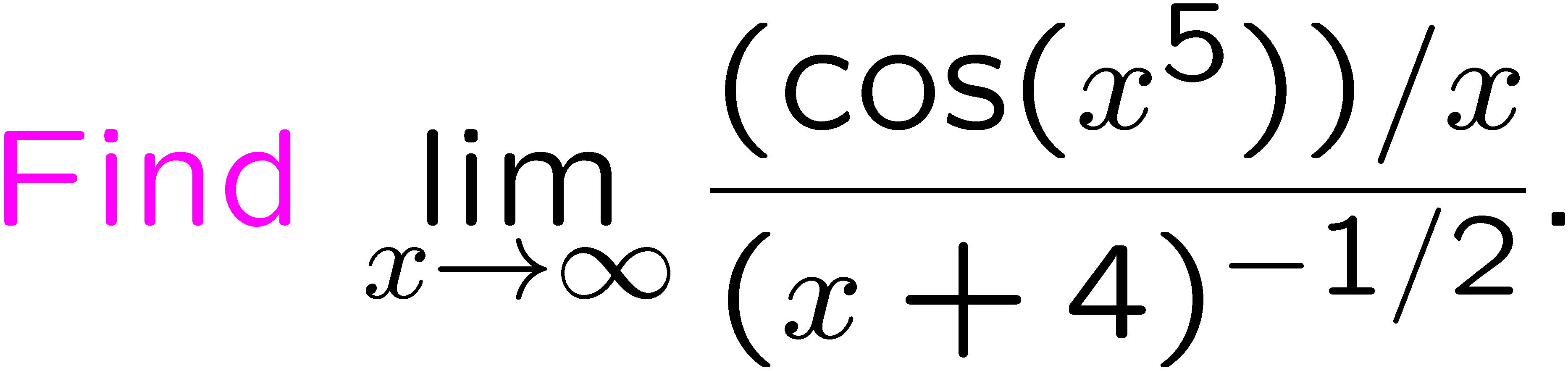 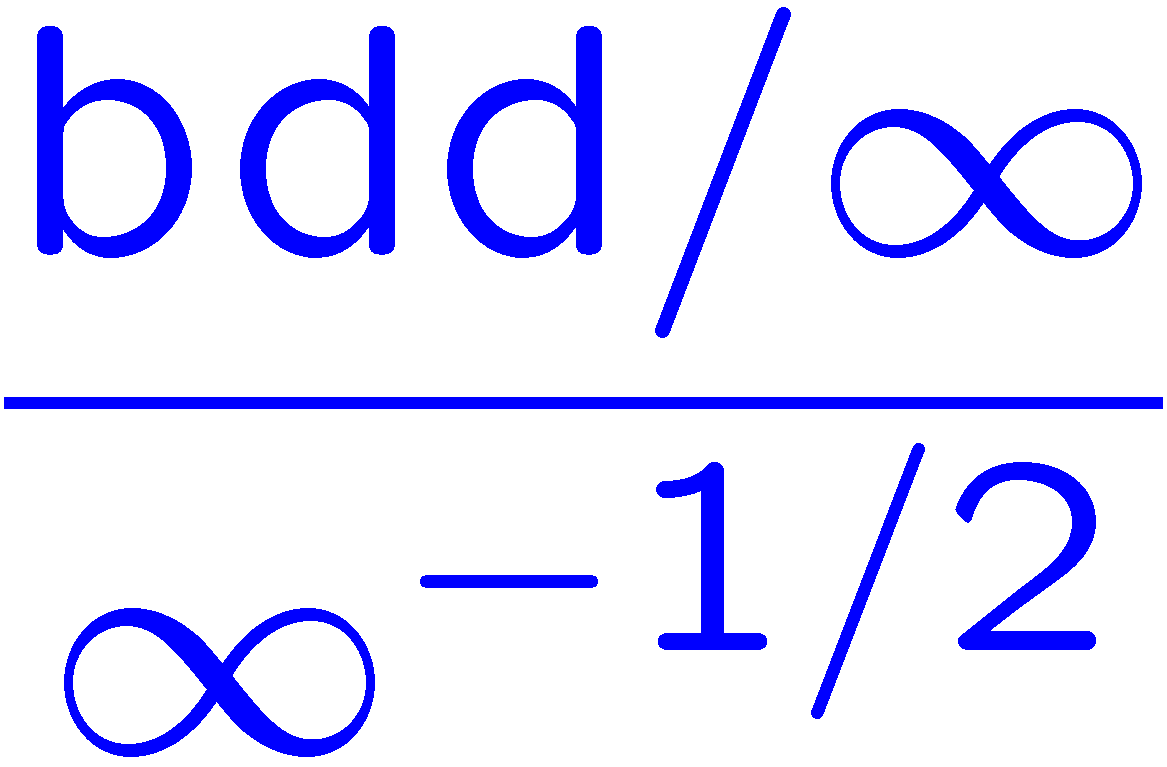 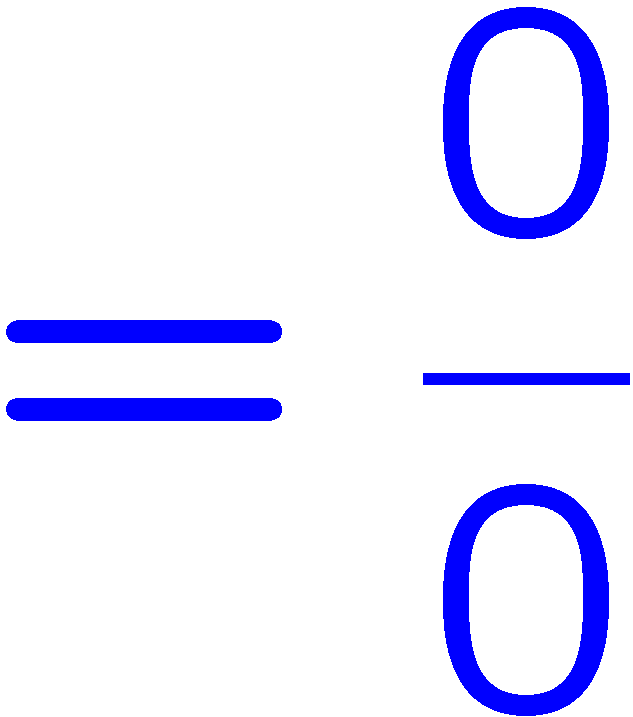 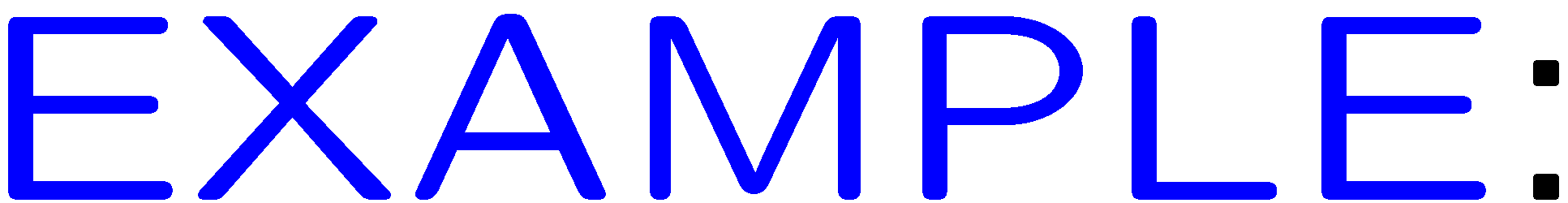 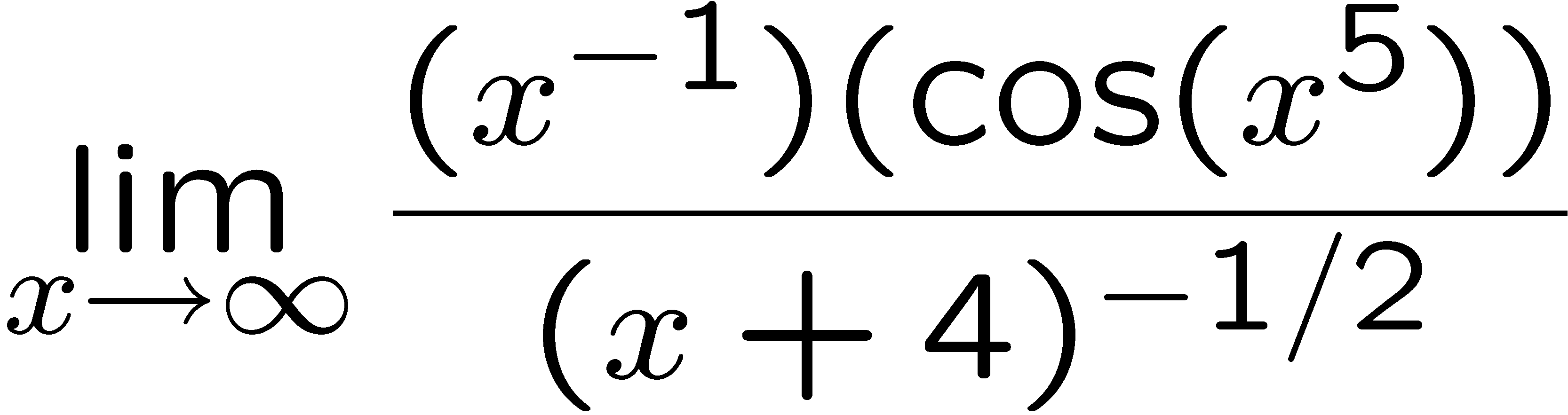 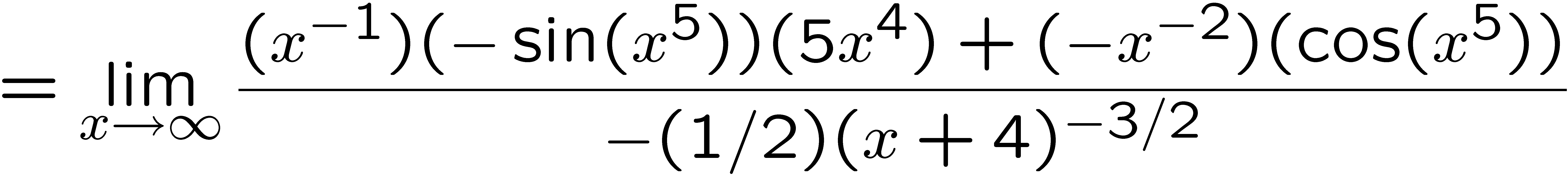 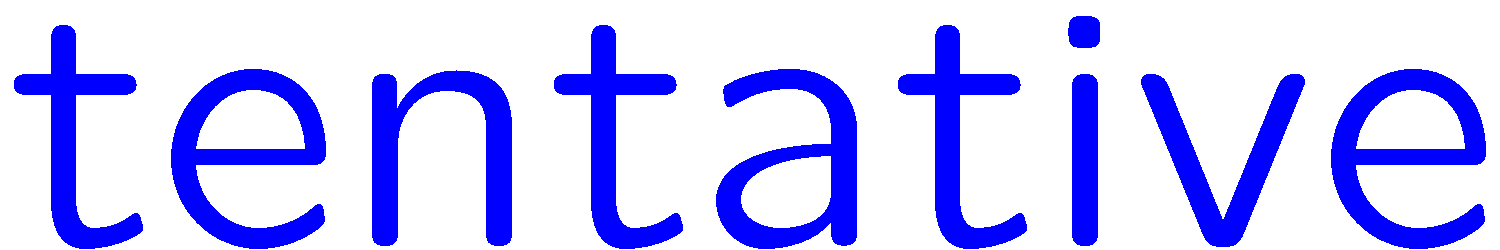 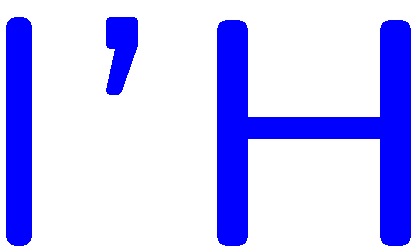 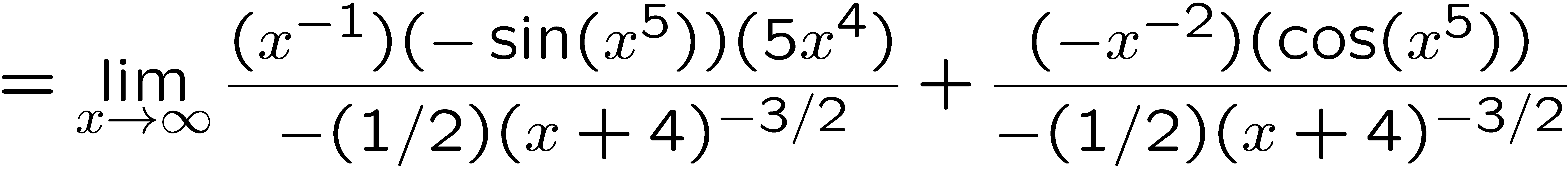 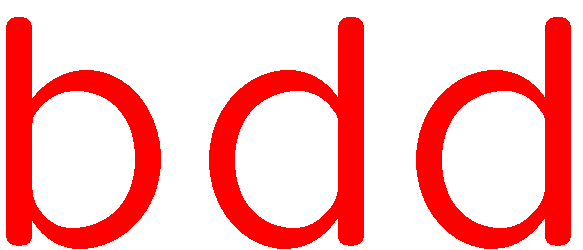 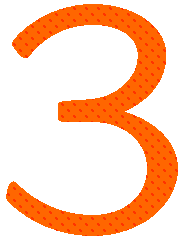 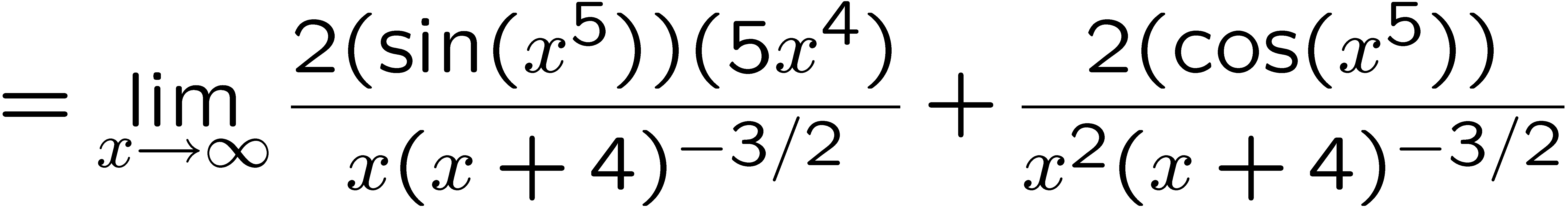 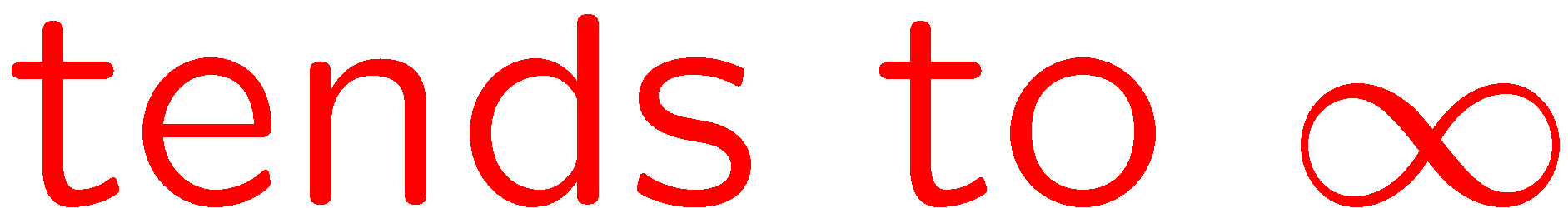 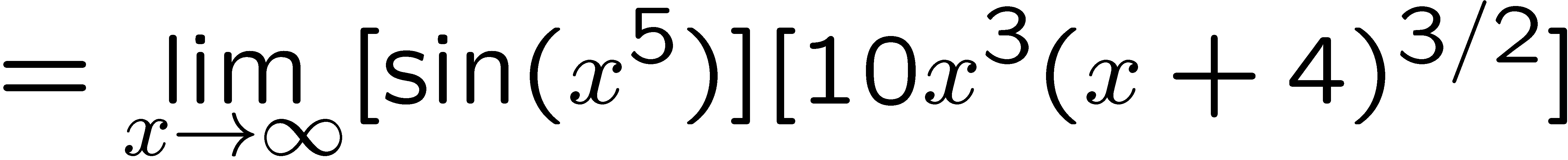 30
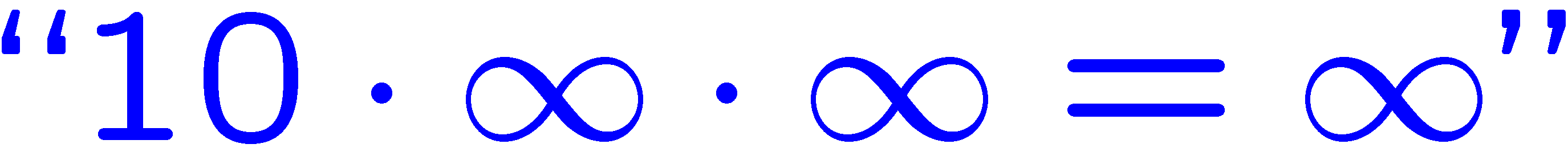 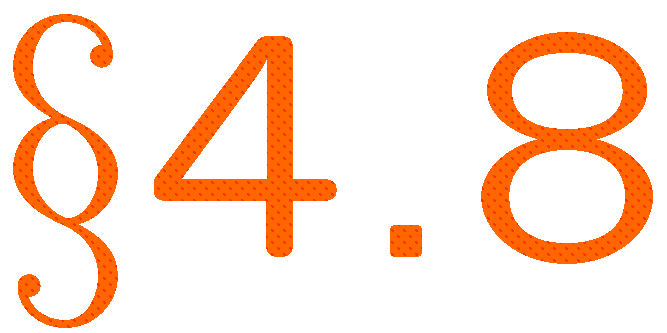 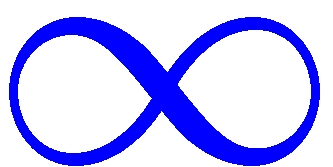 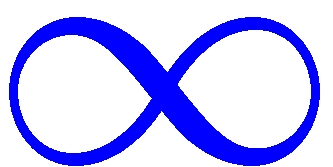 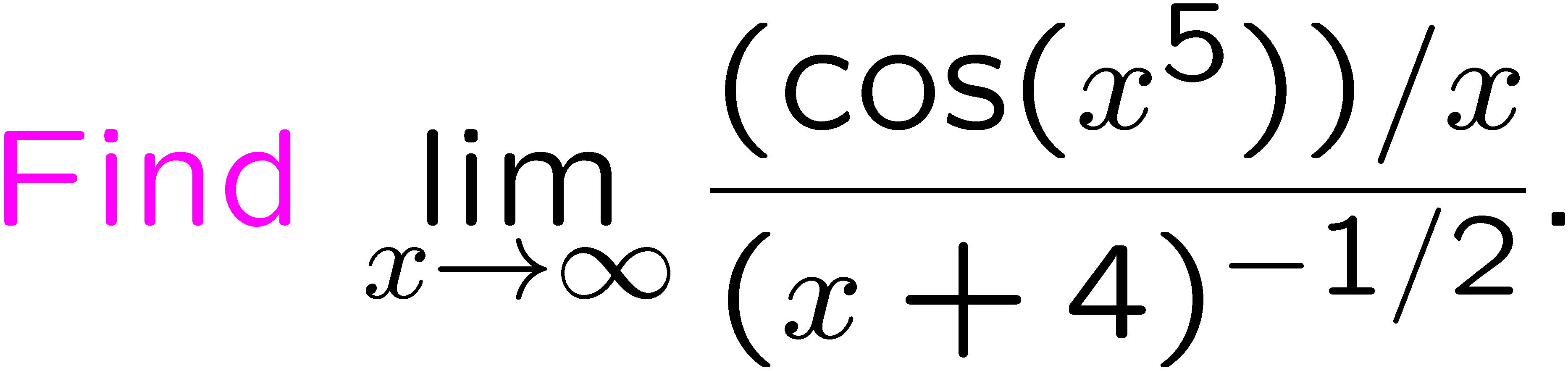 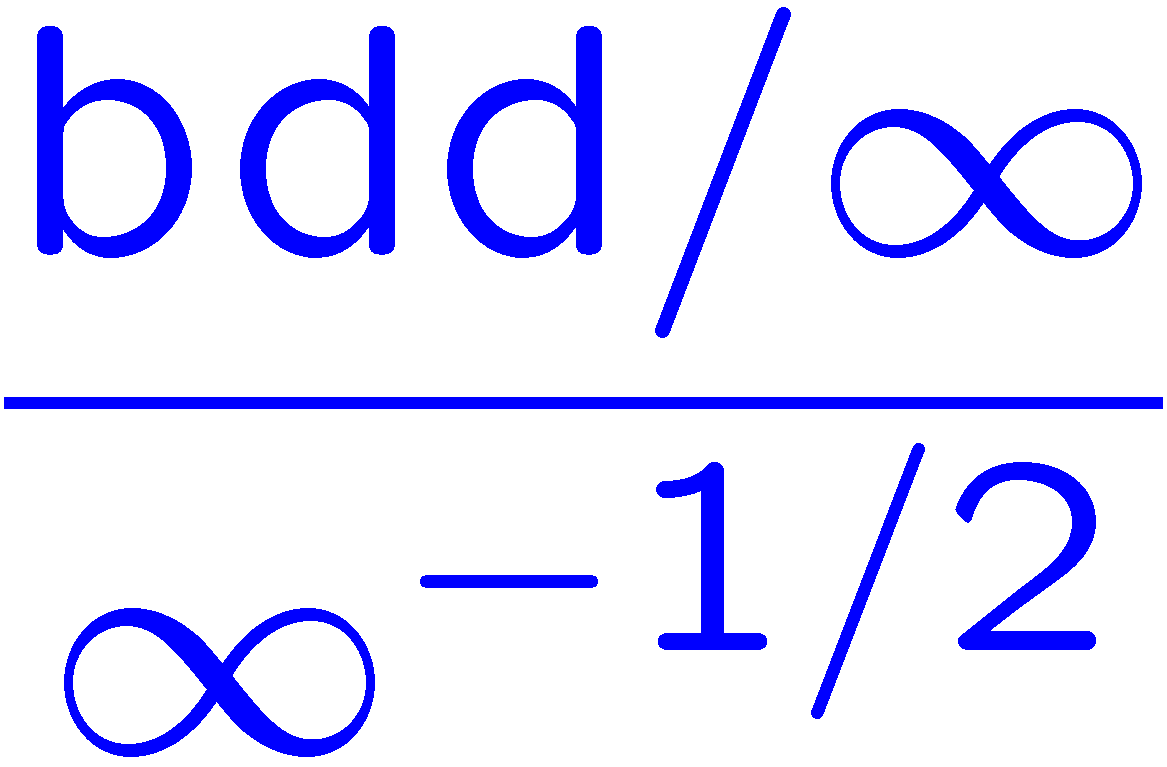 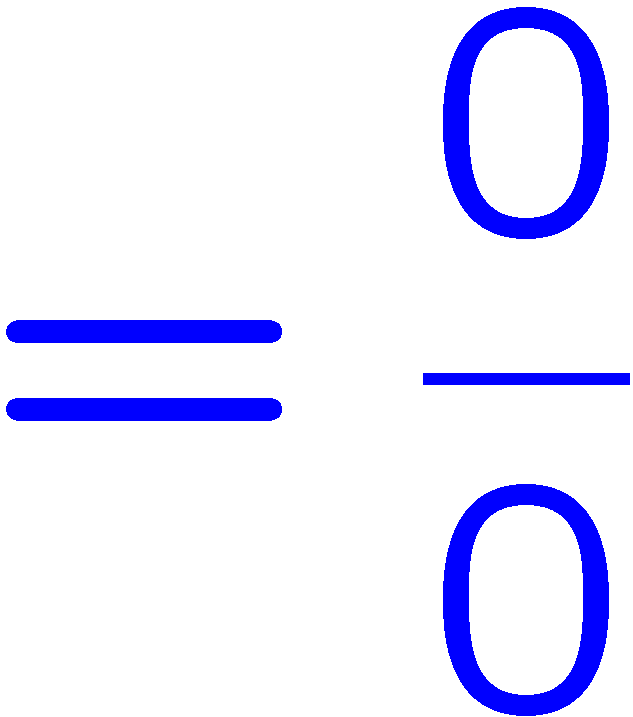 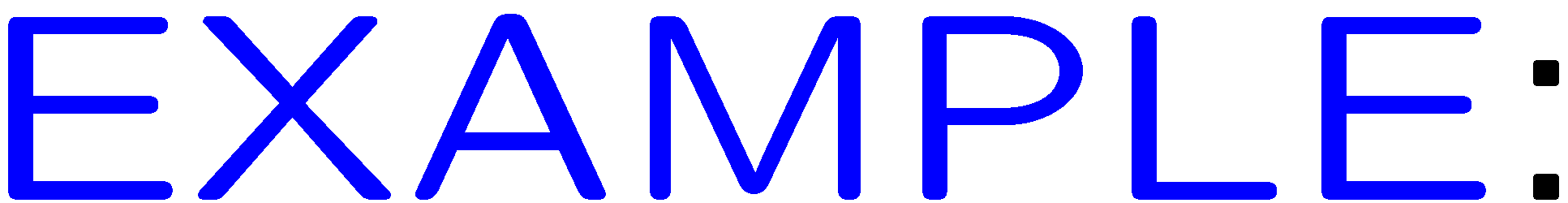 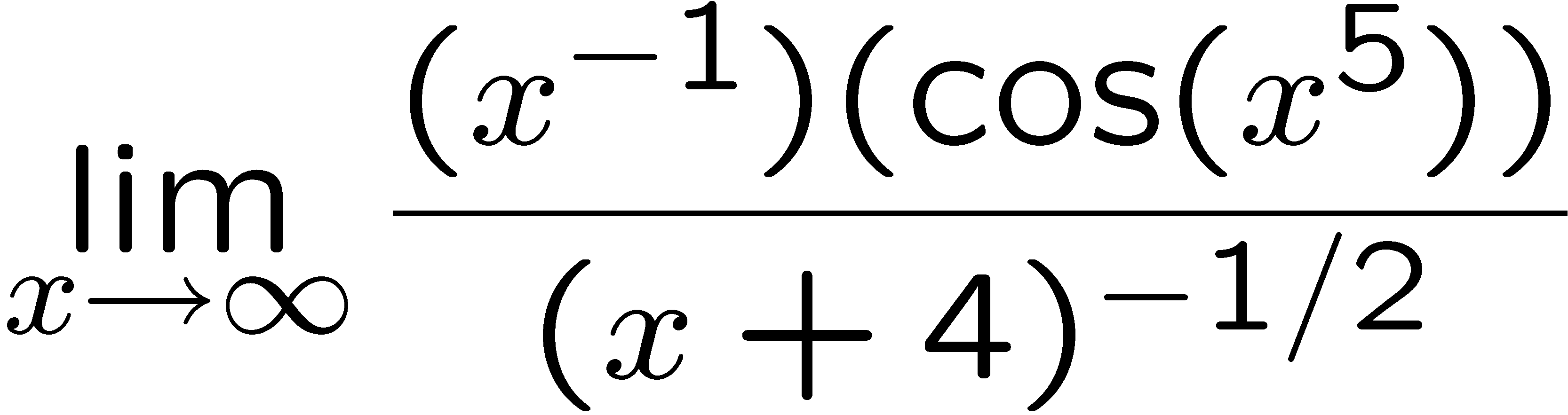 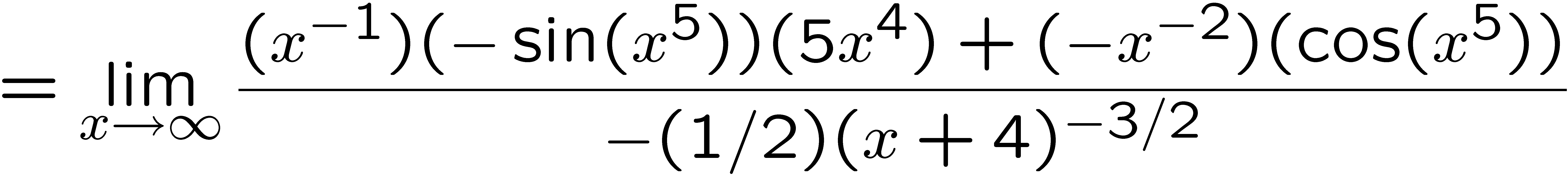 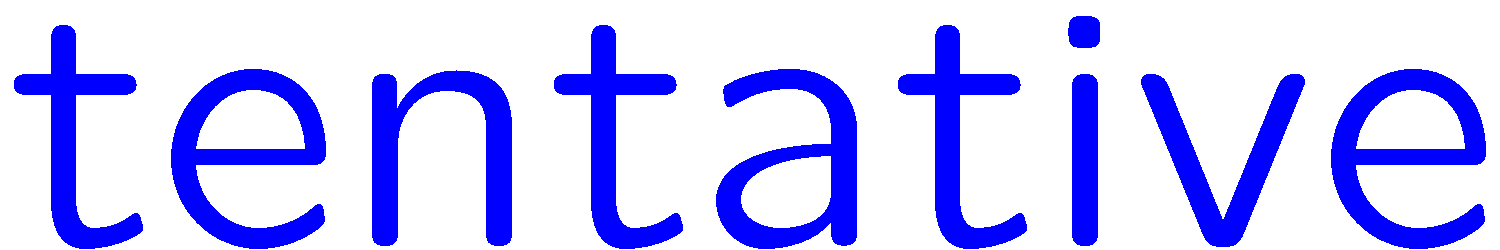 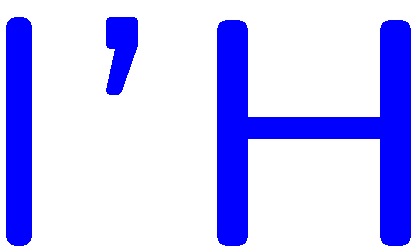 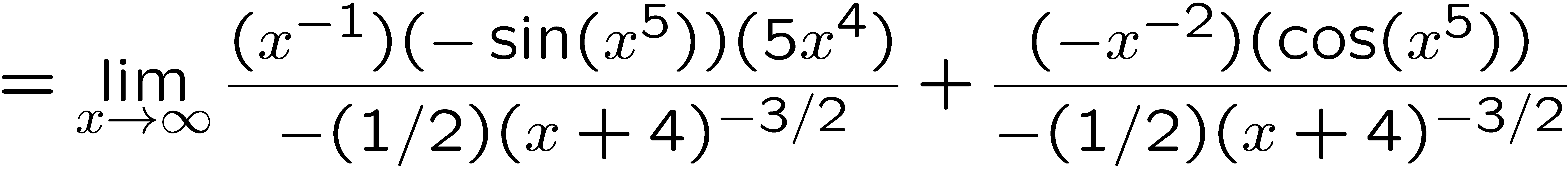 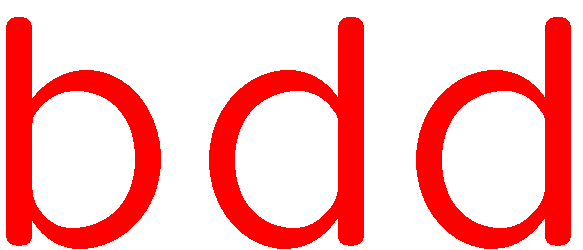 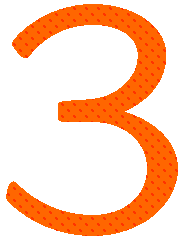 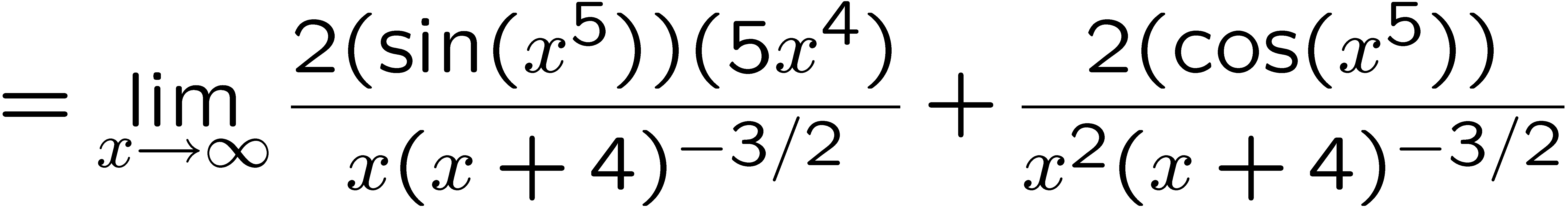 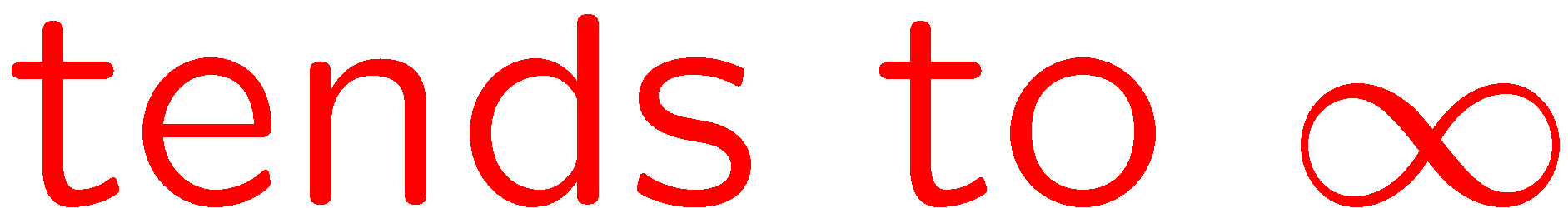 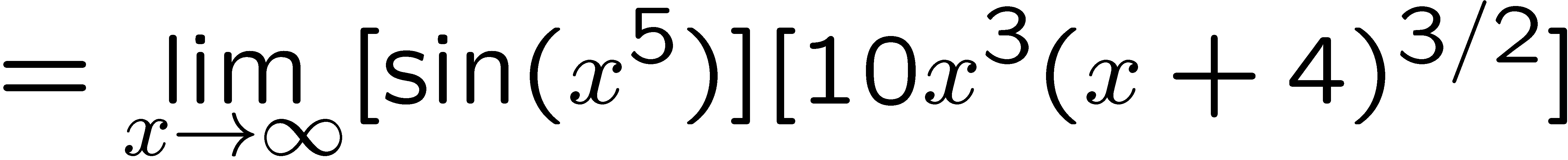 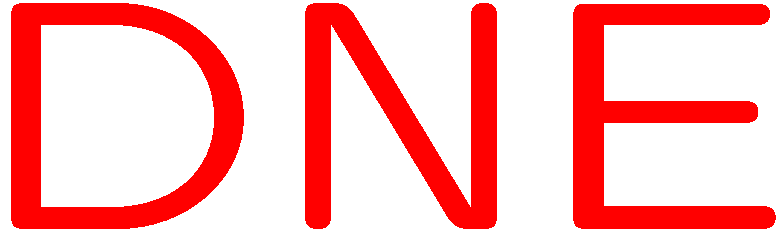 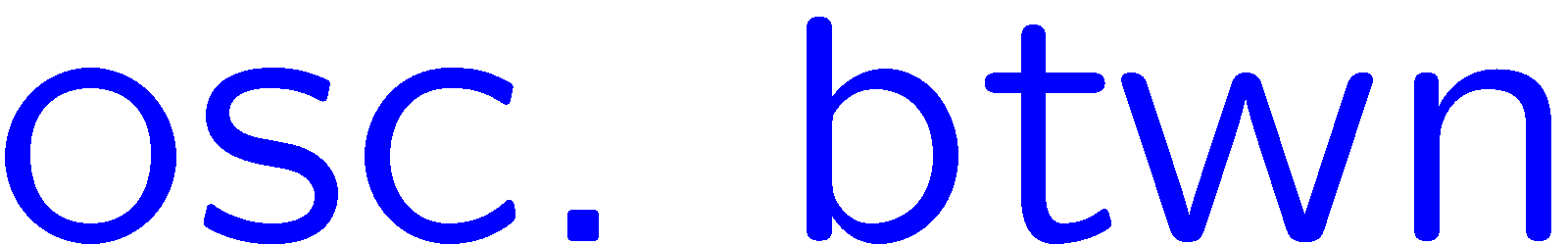 31
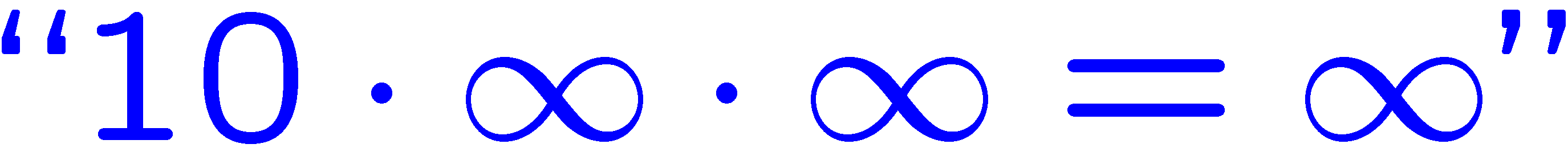 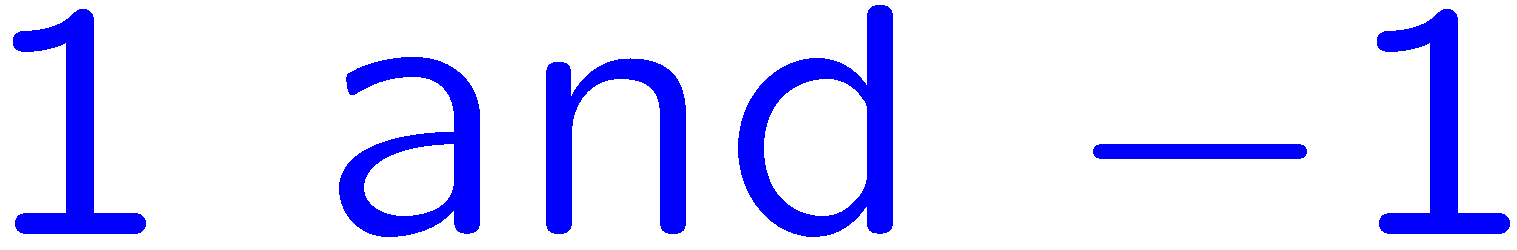 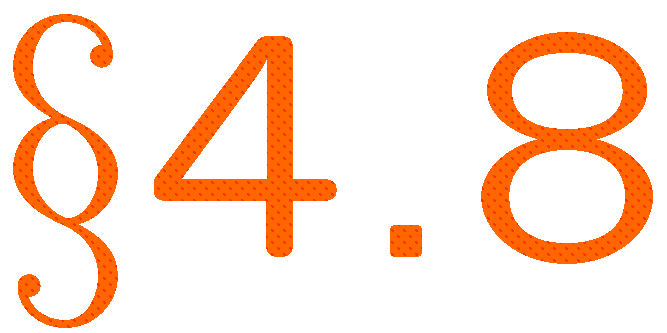 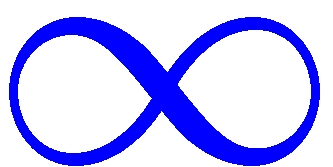 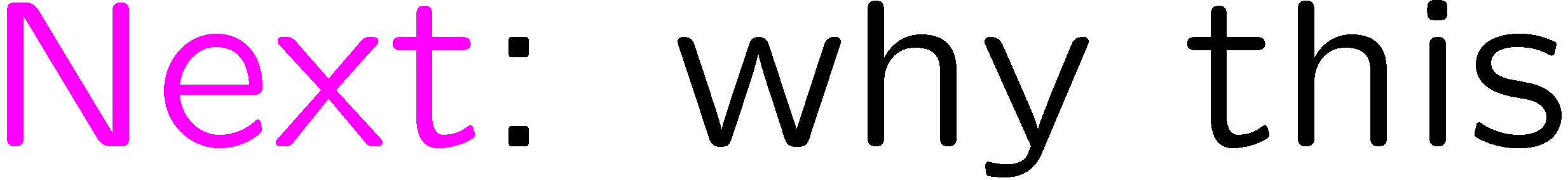 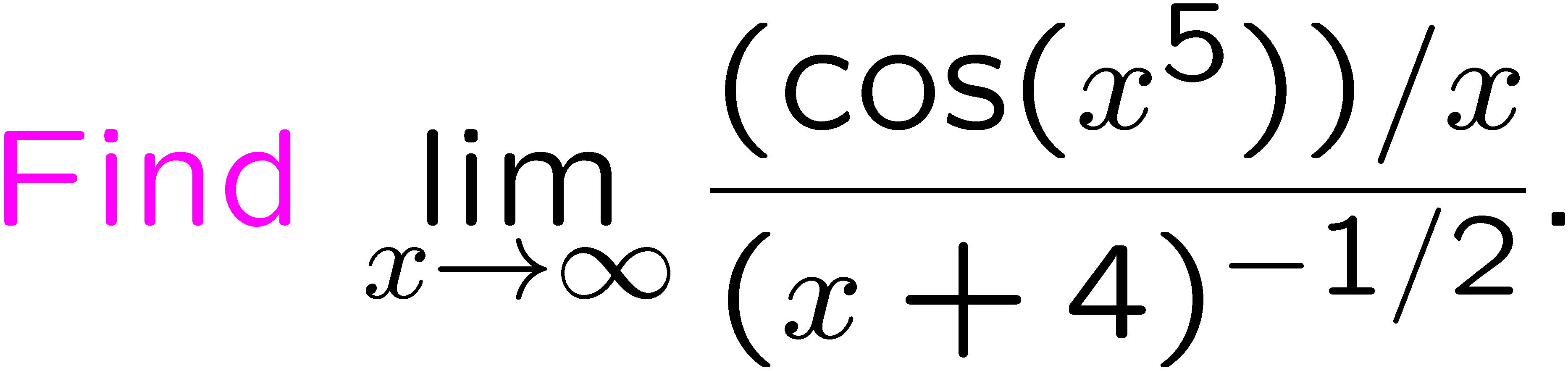 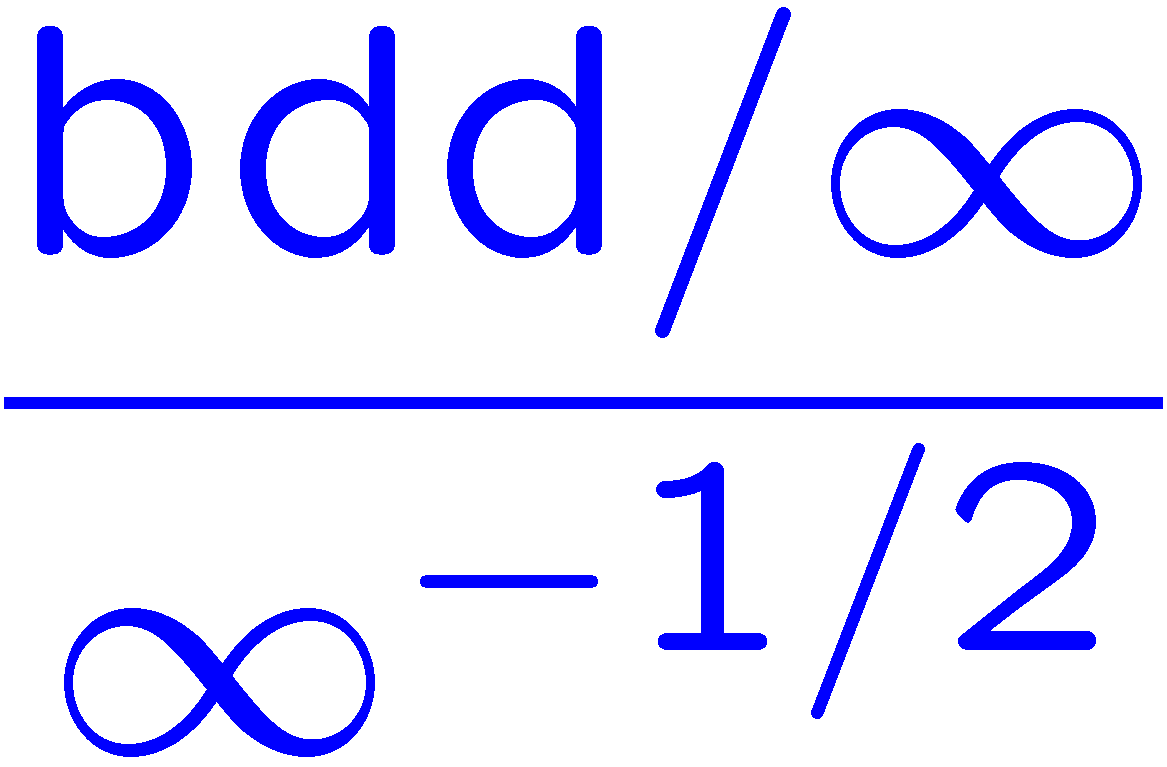 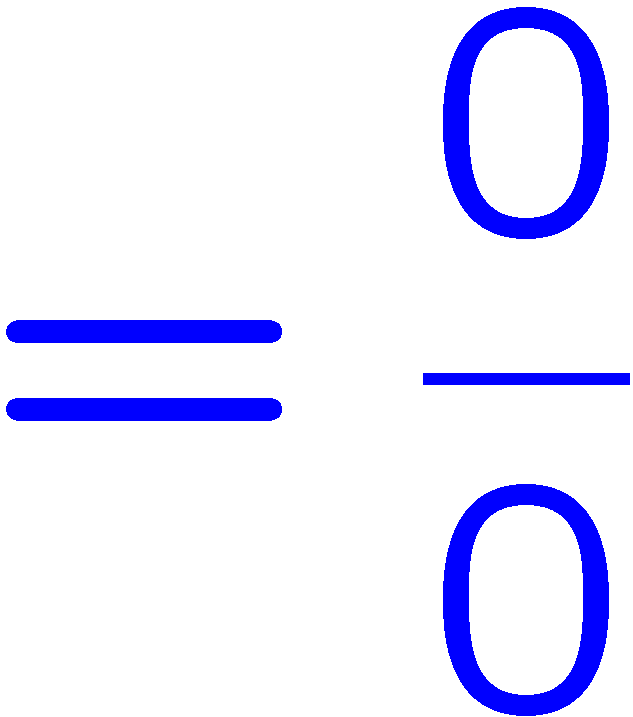 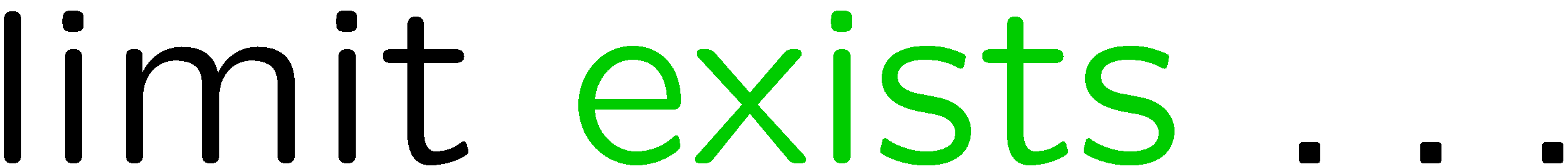 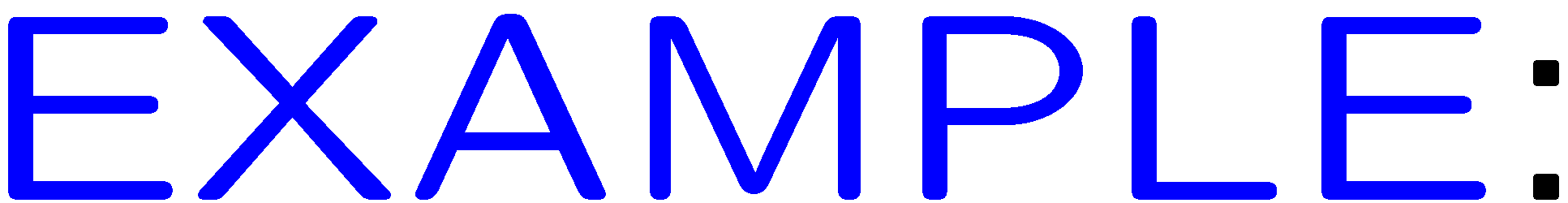 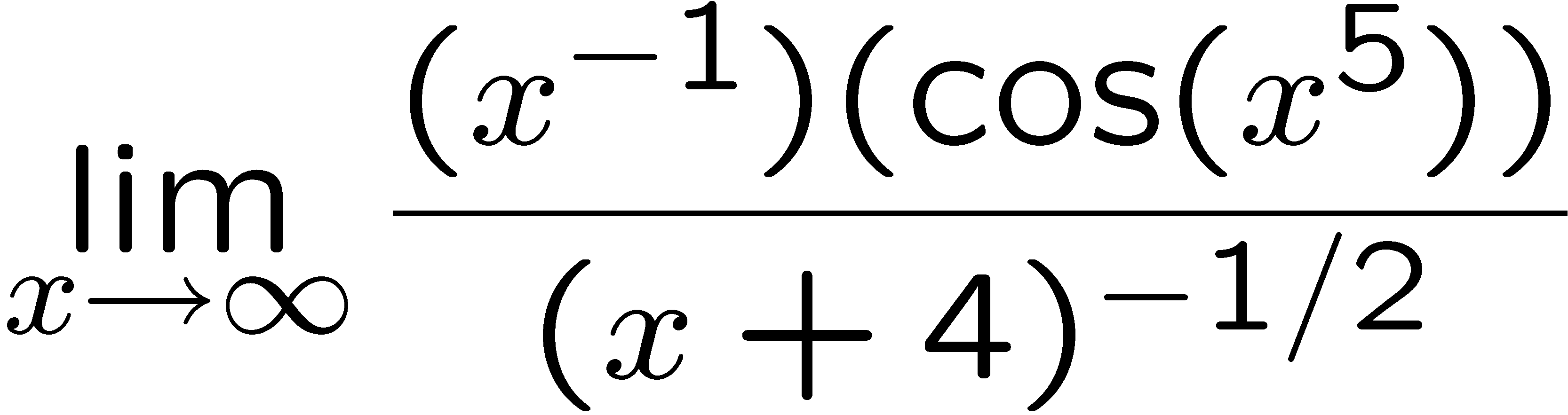 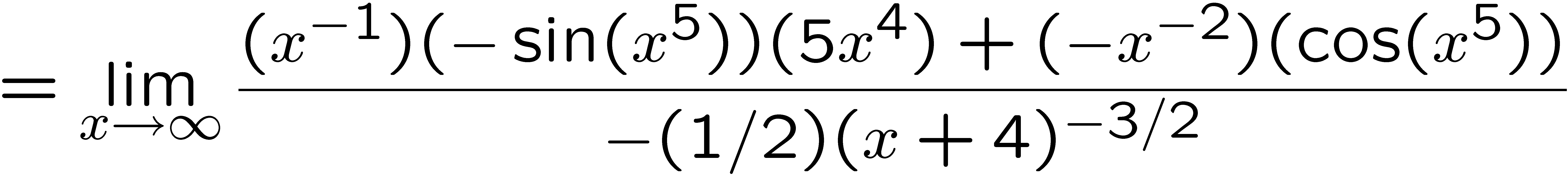 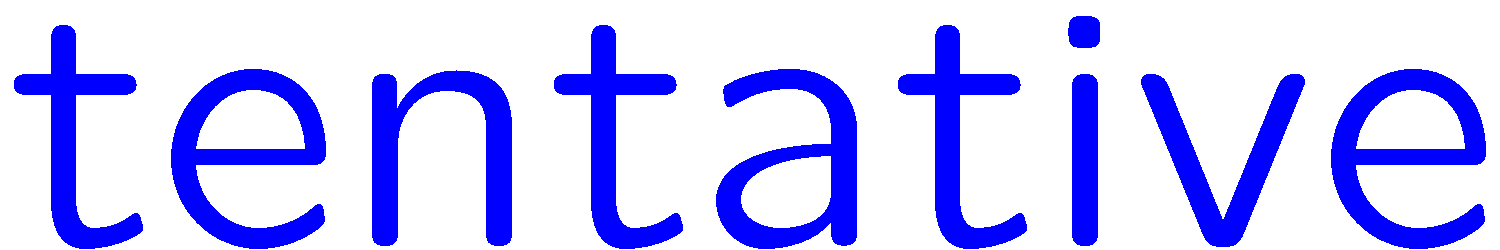 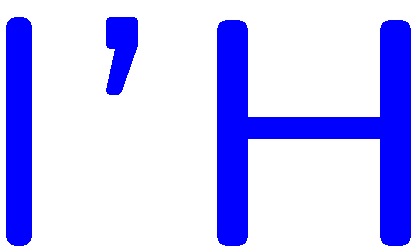 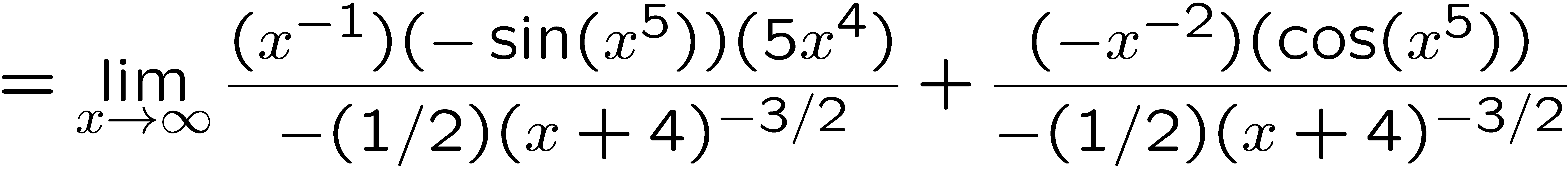 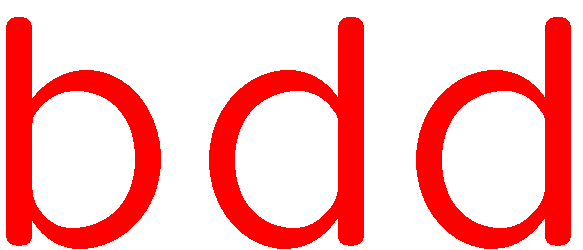 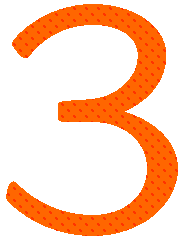 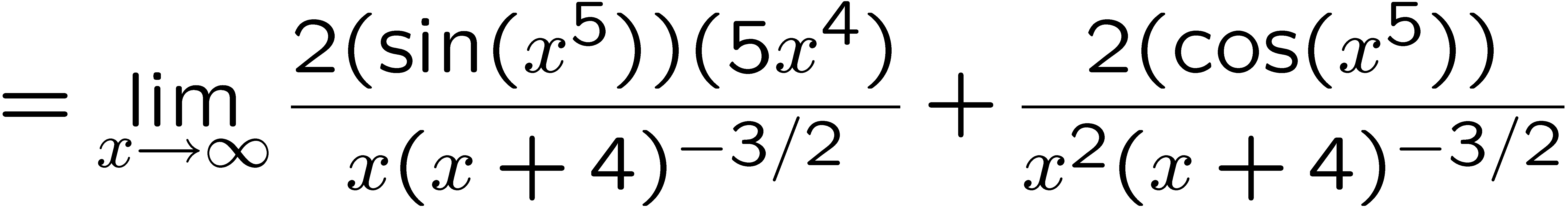 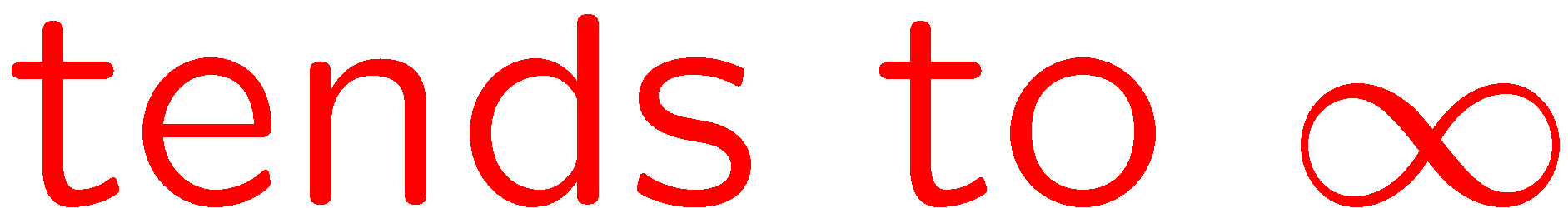 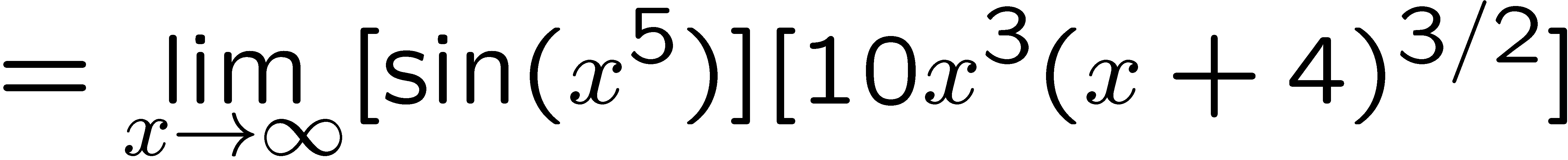 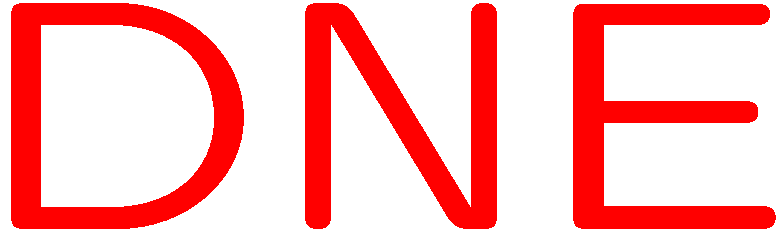 32
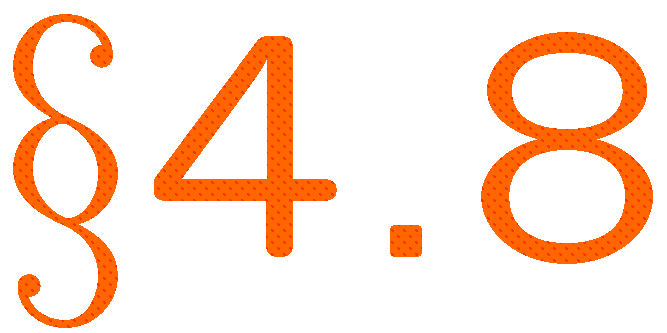 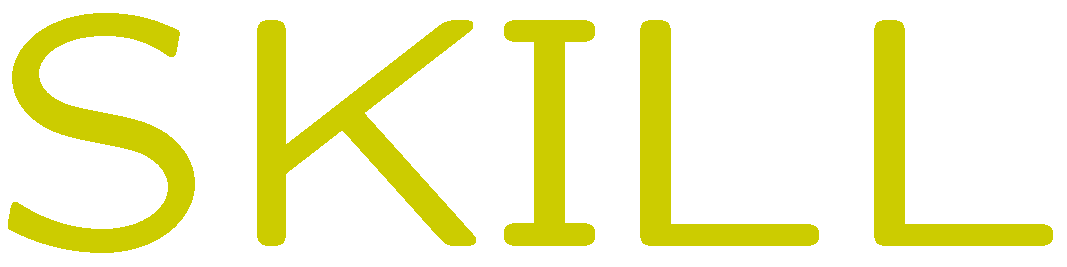 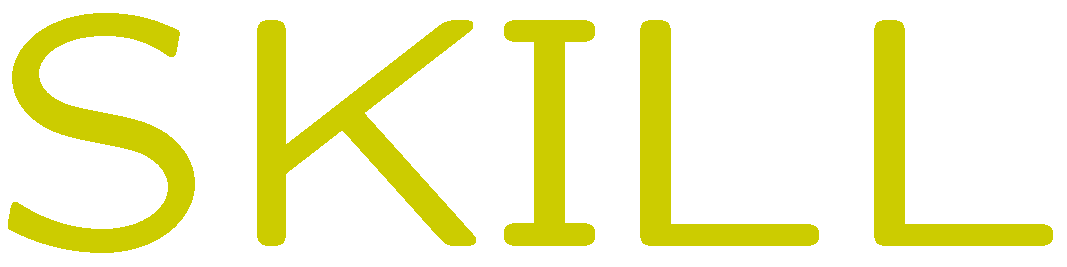 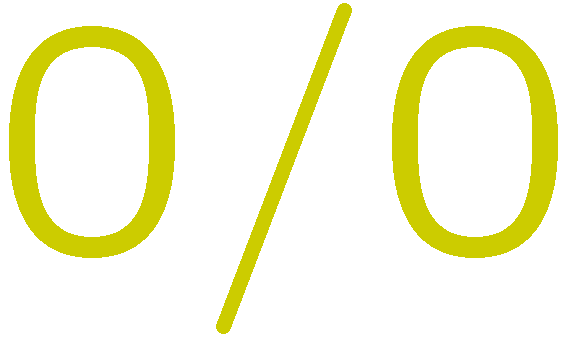 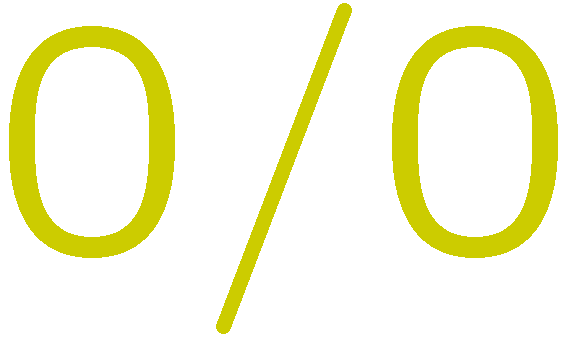 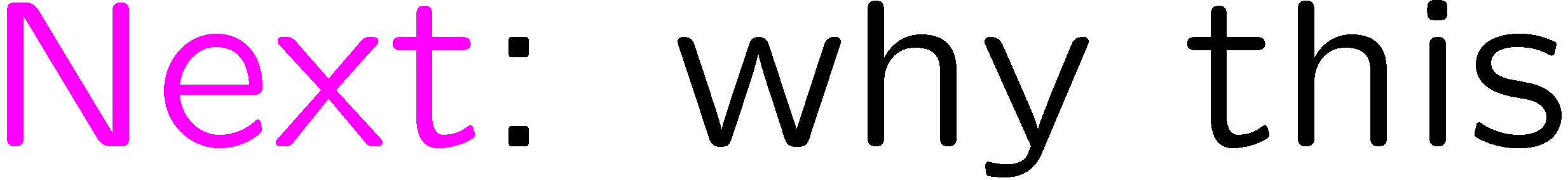 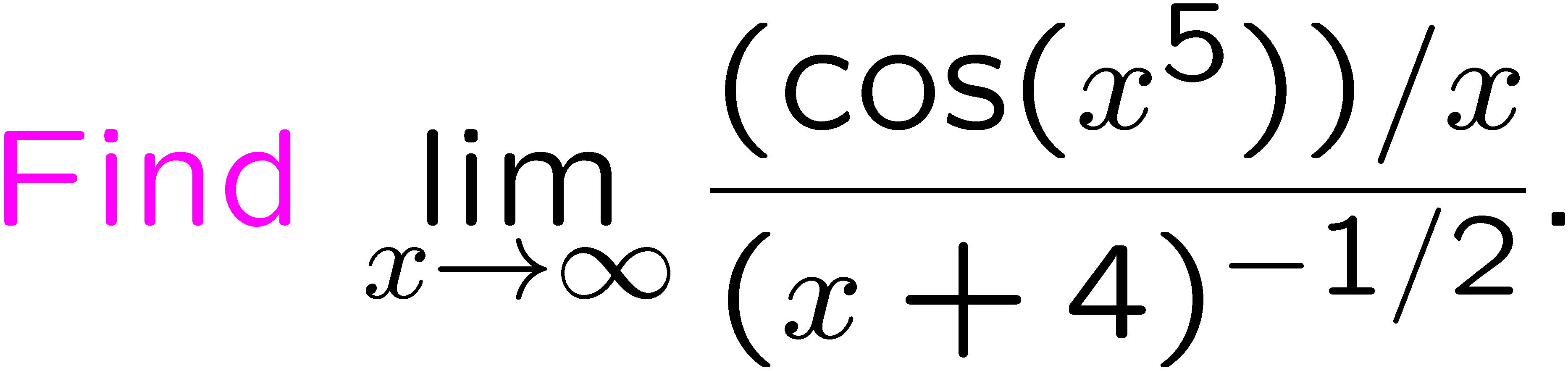 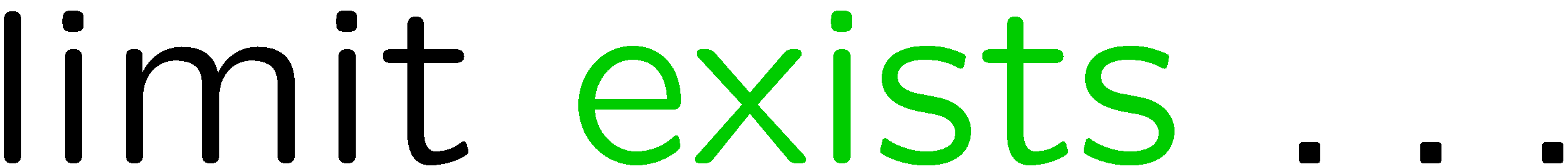 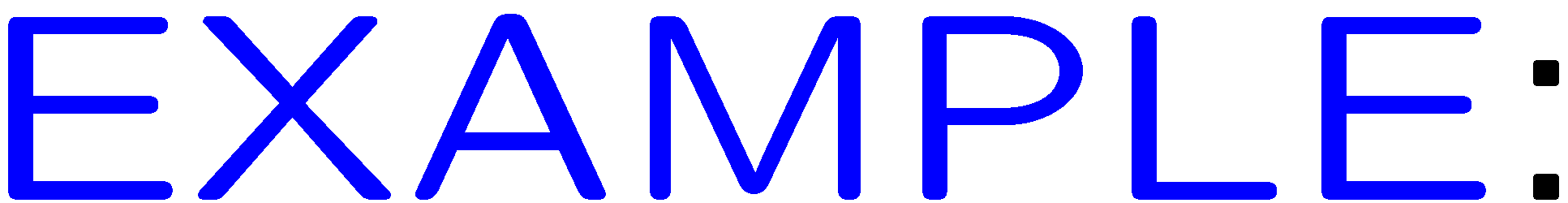 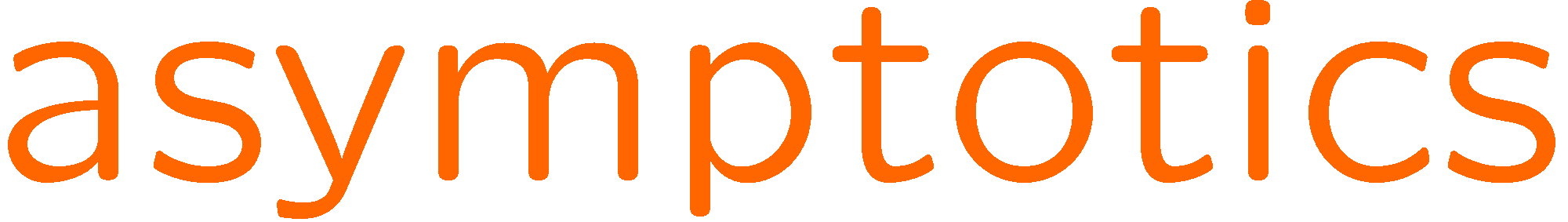 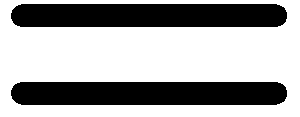 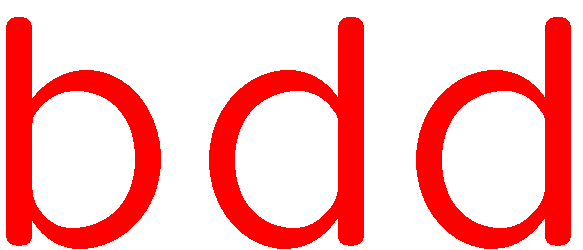 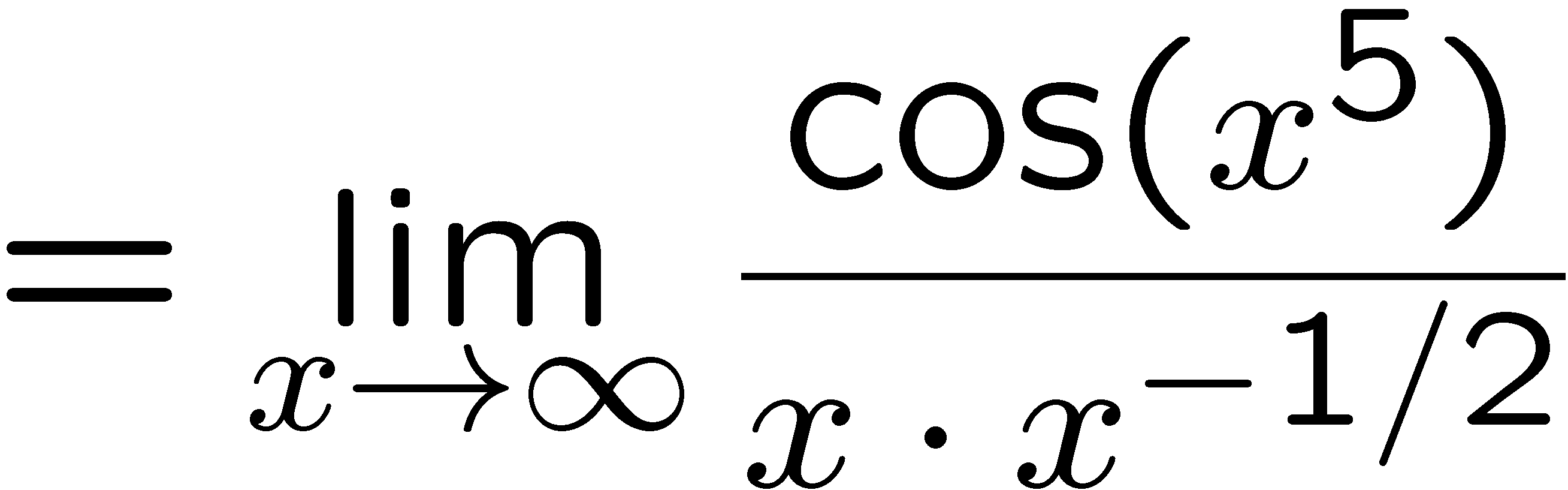 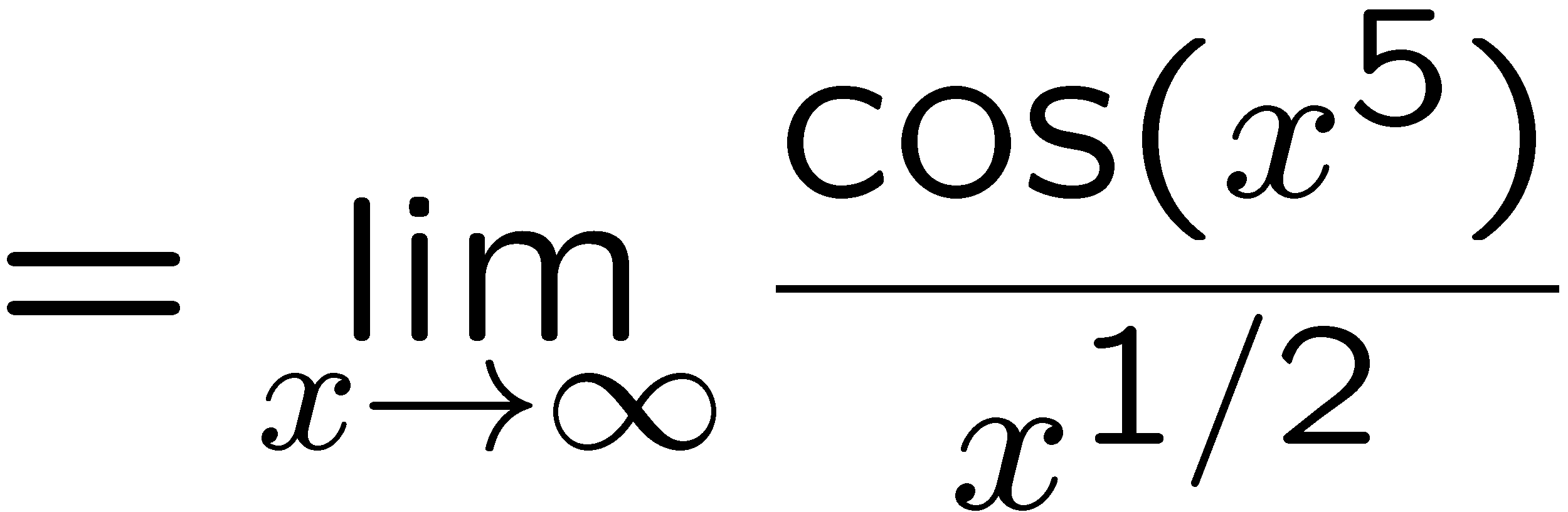 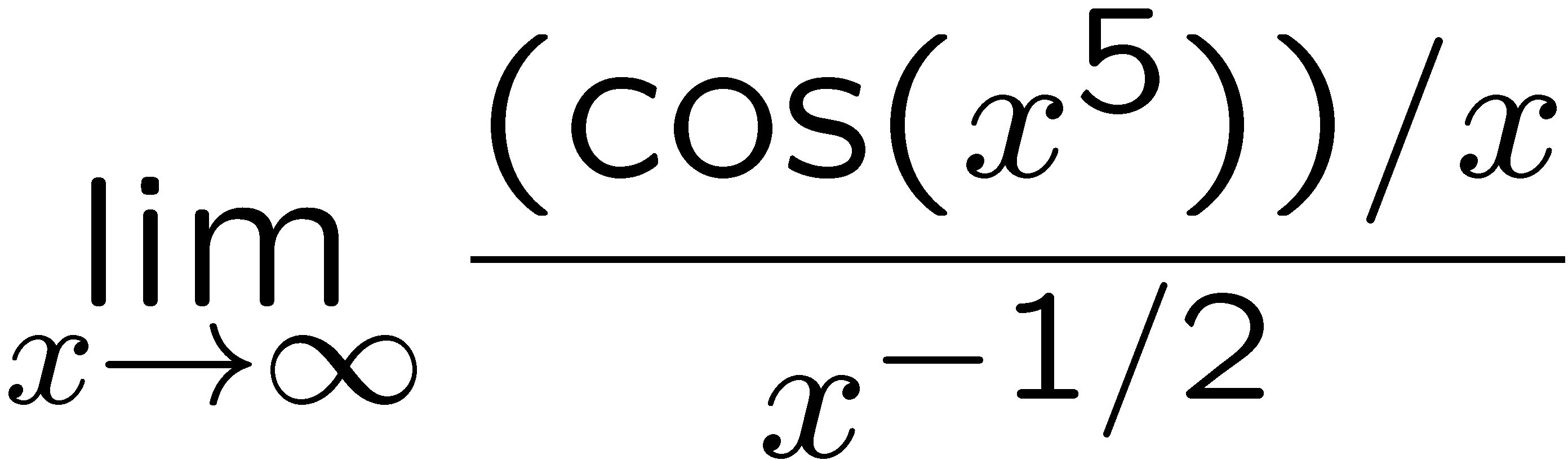 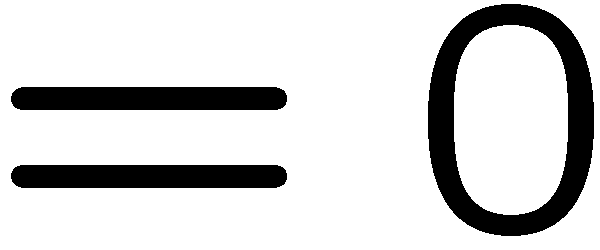 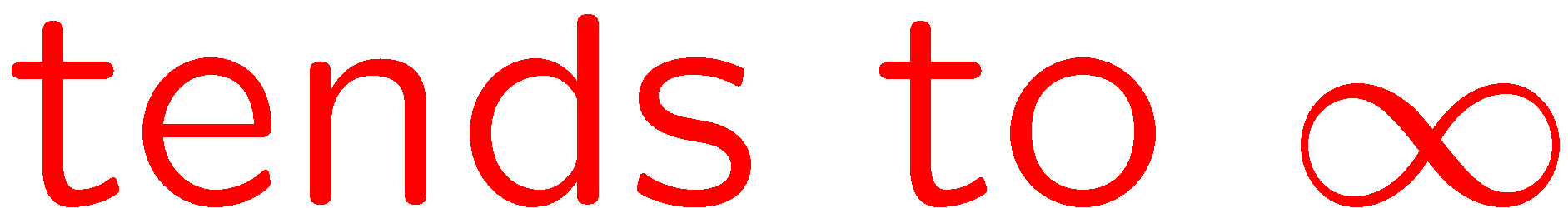 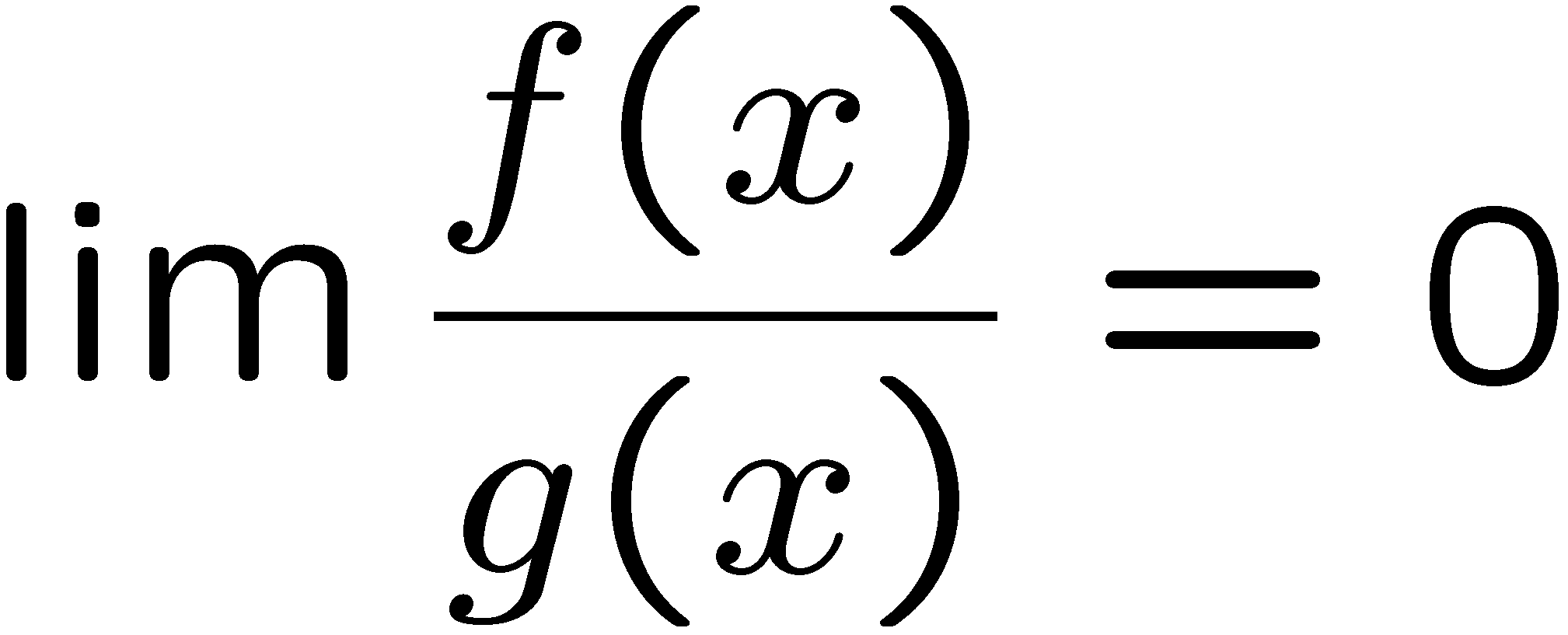 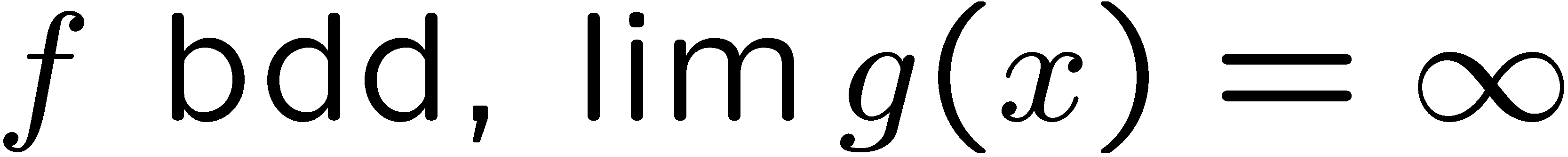 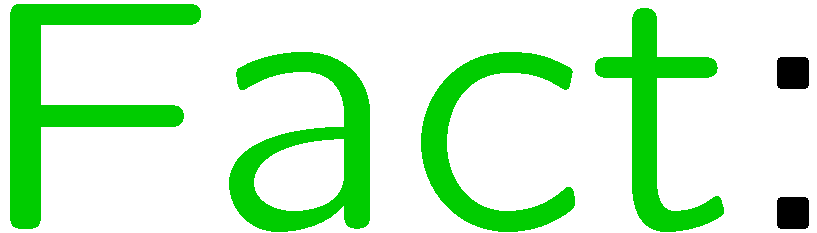 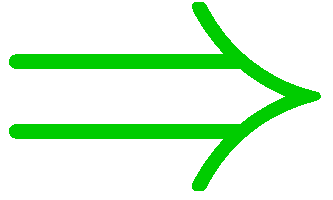 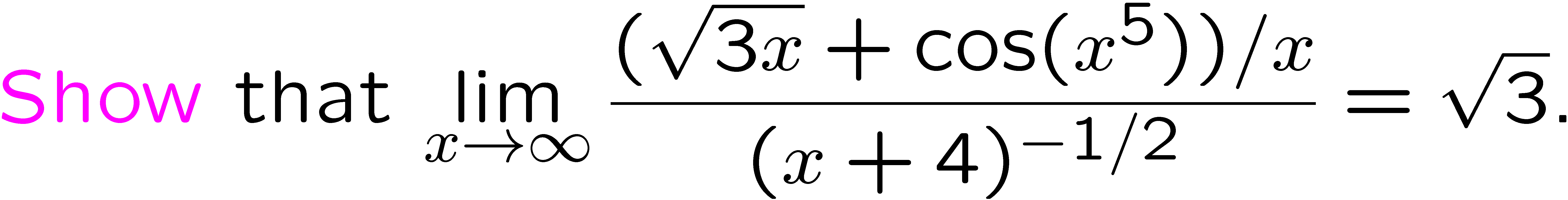 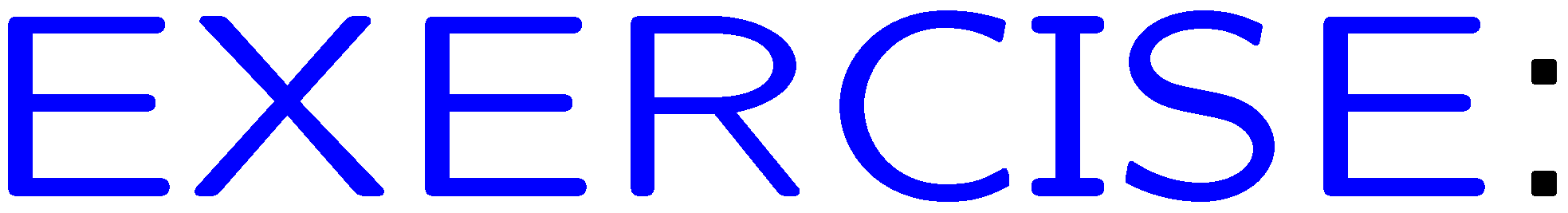 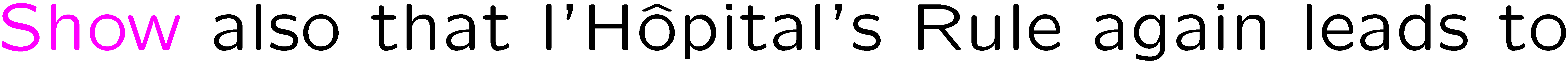 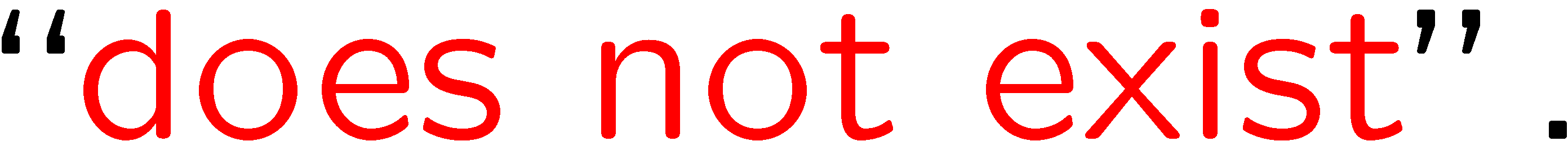 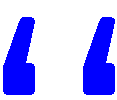 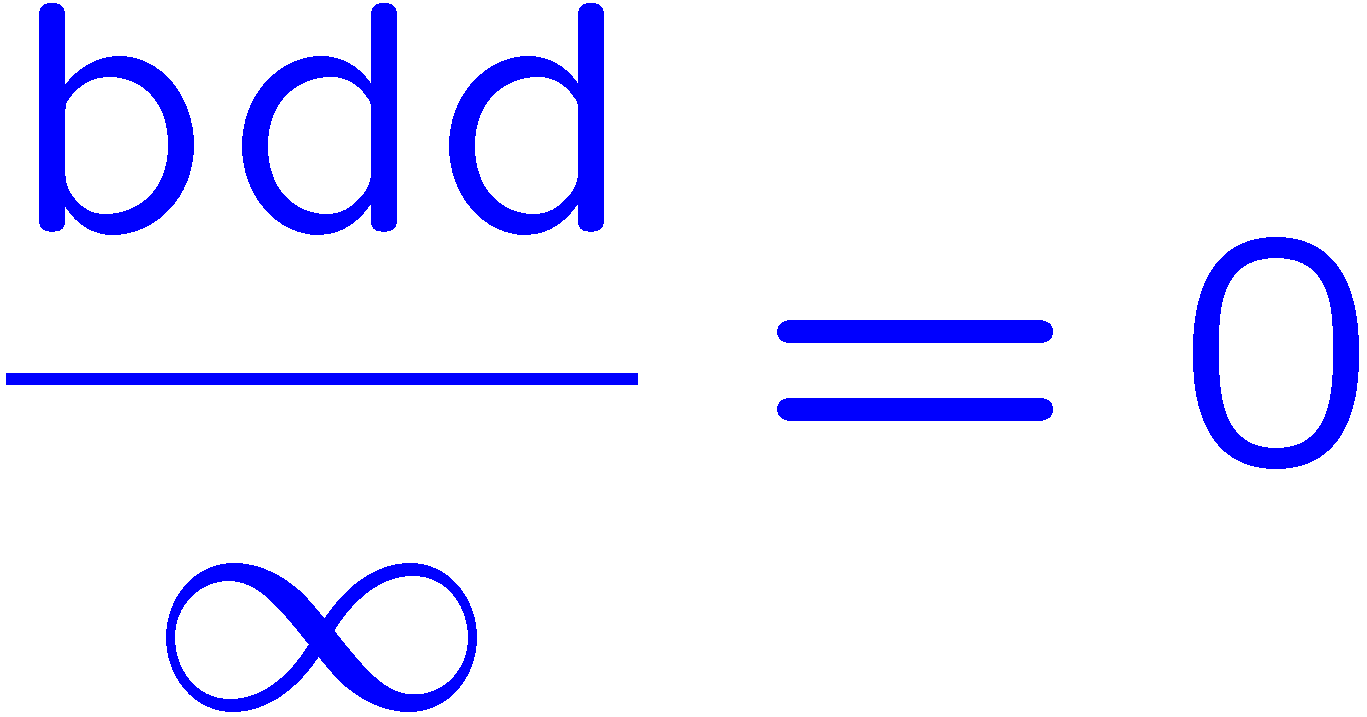 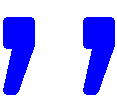 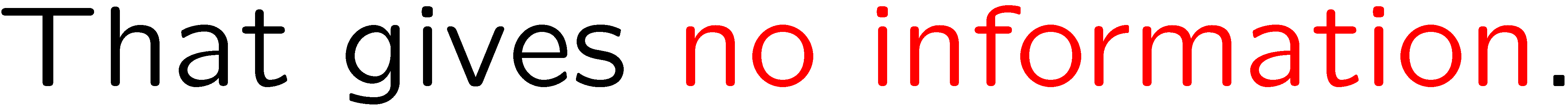 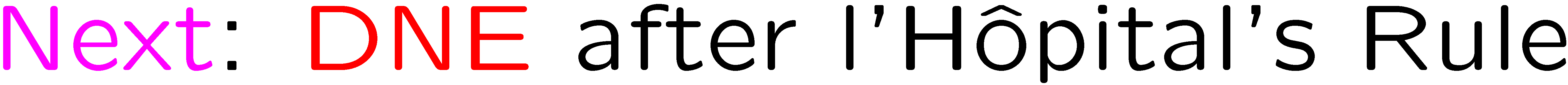 33
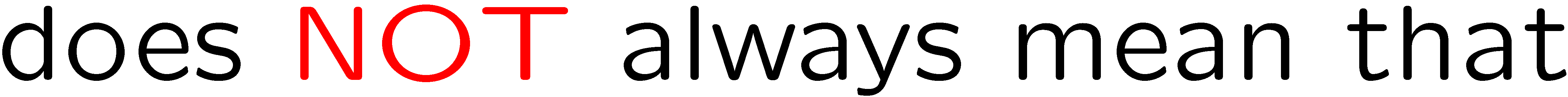 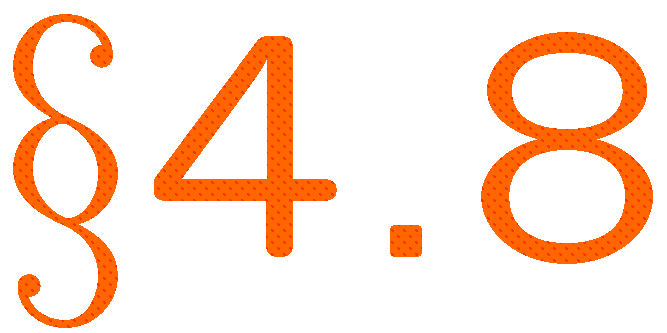 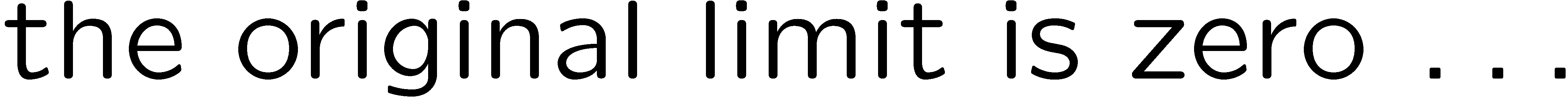 STOP
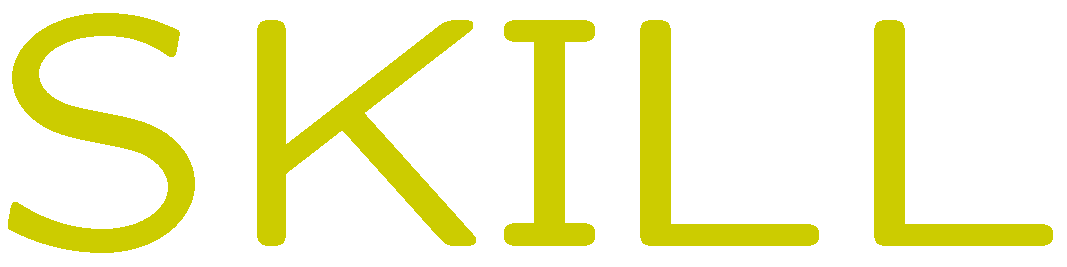 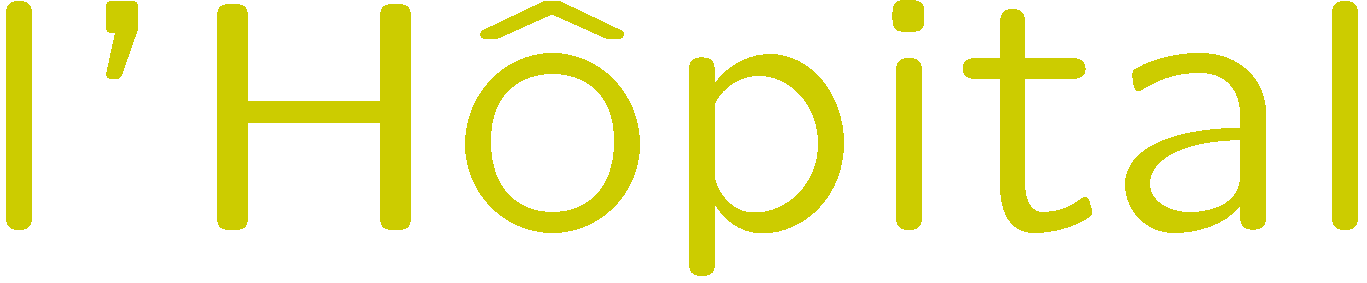 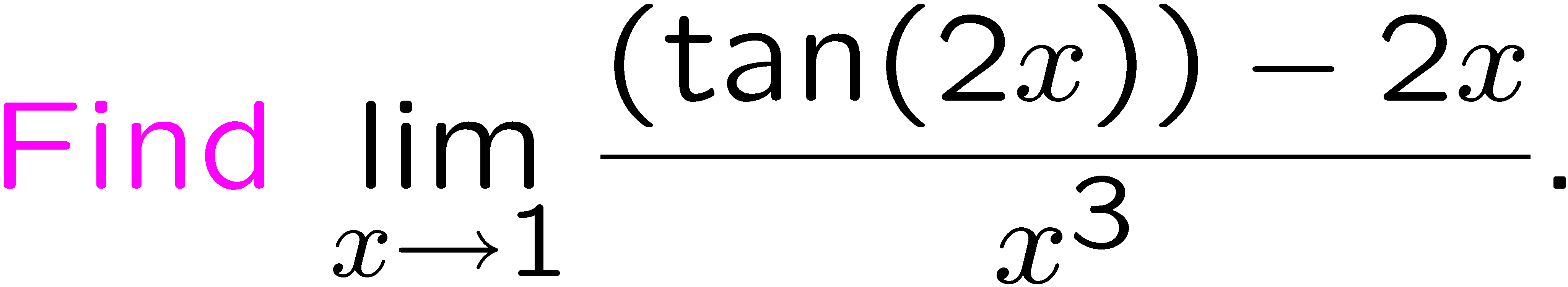 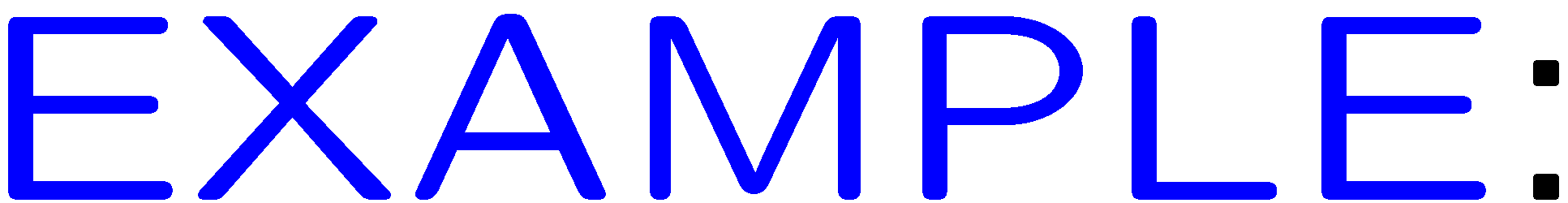 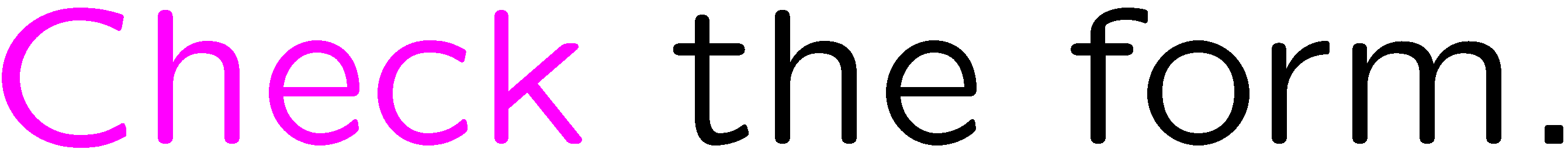 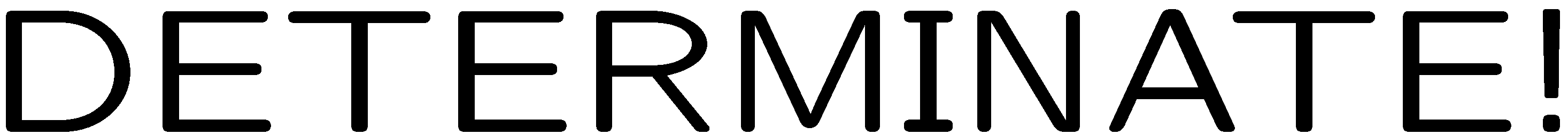 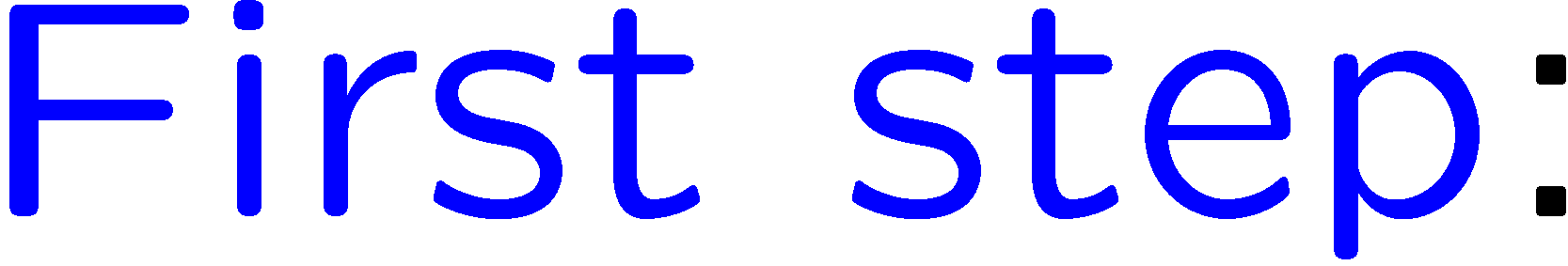 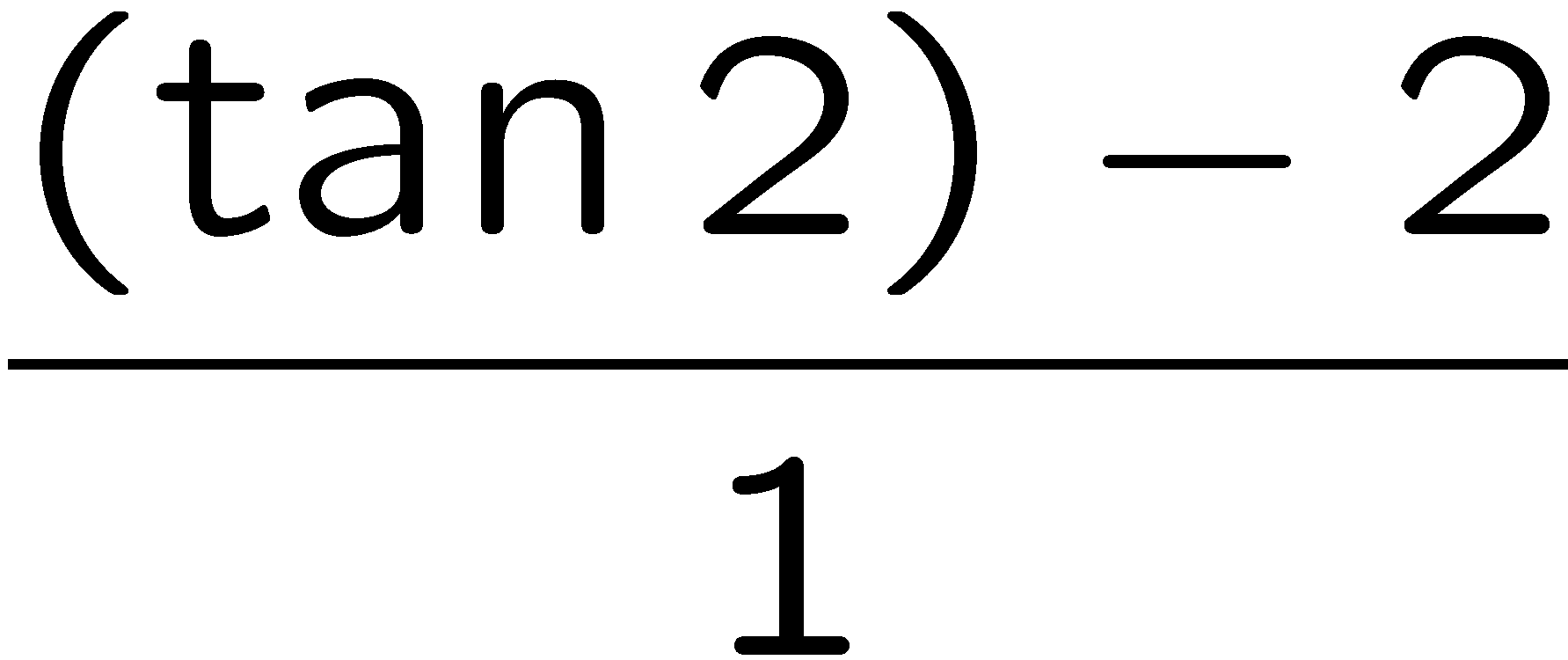 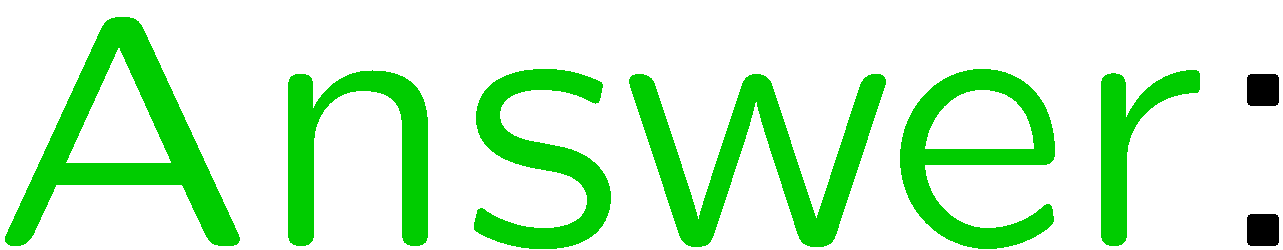 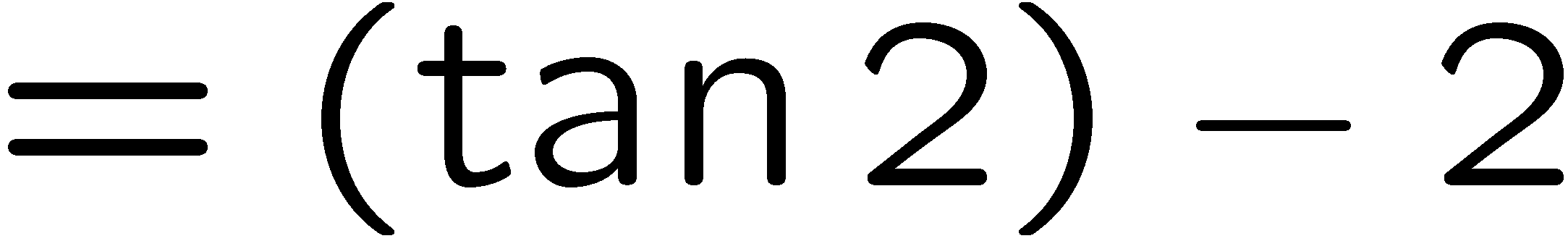 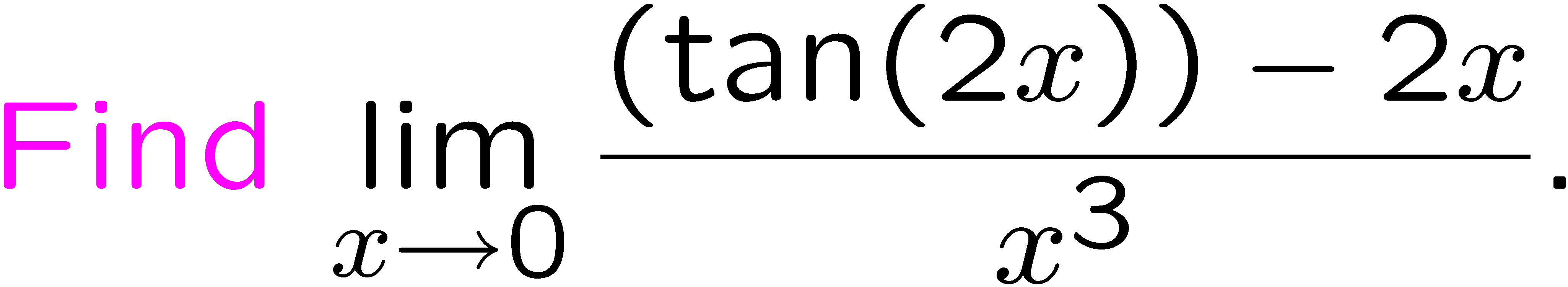 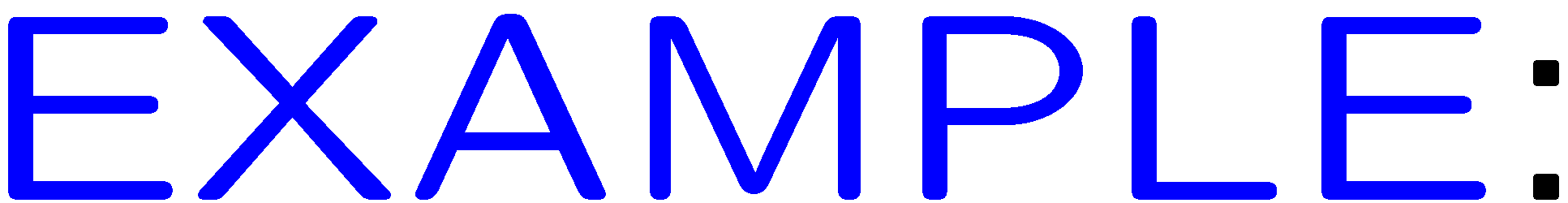 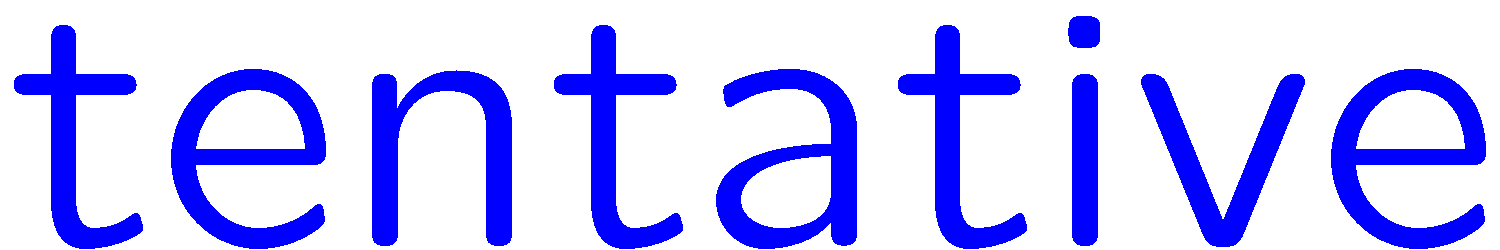 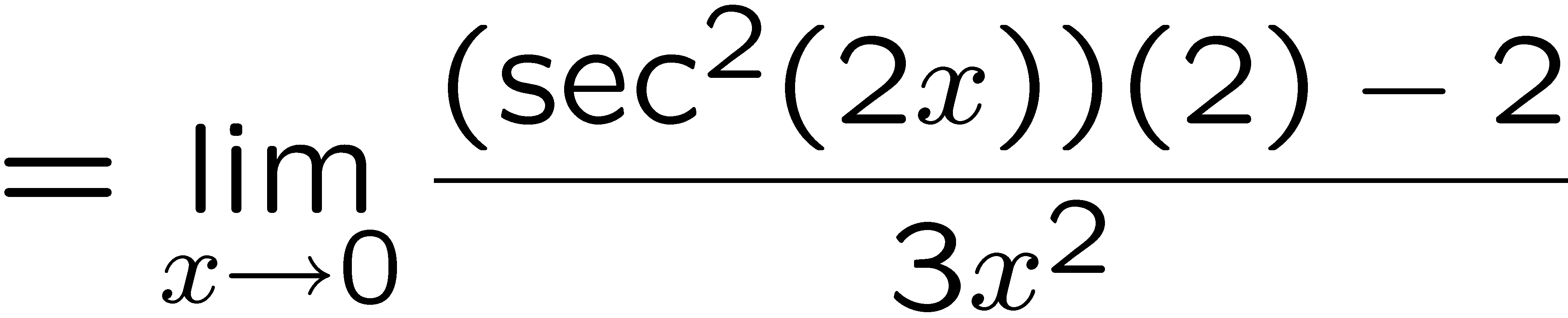 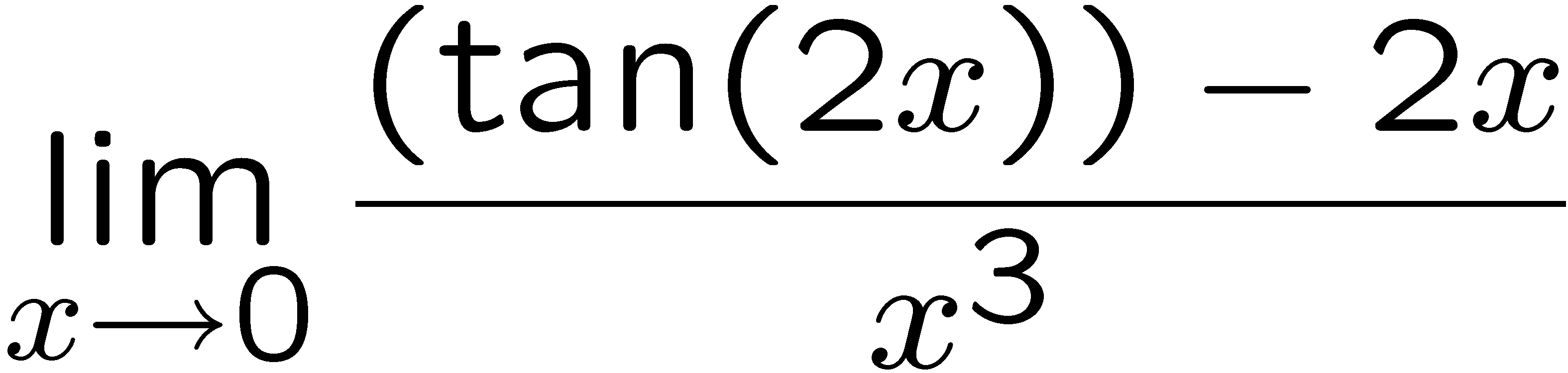 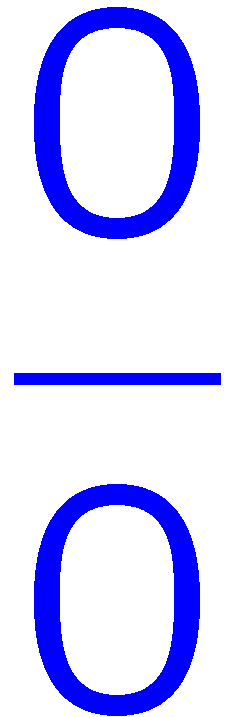 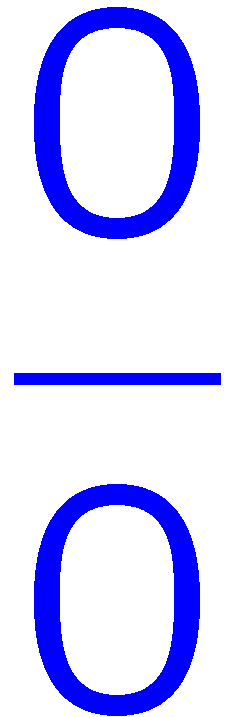 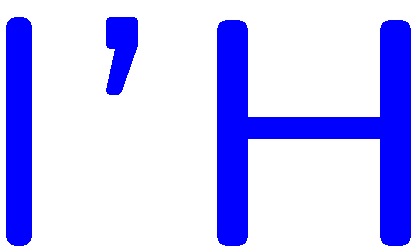 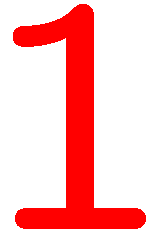 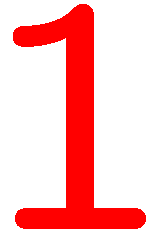 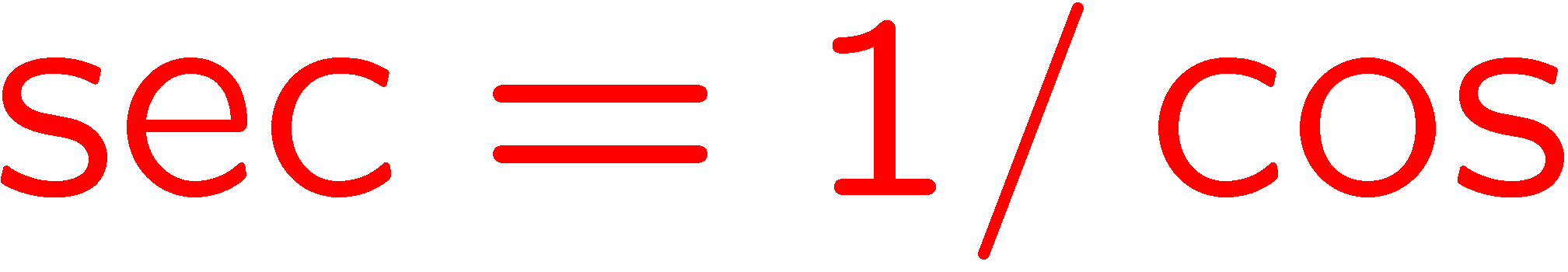 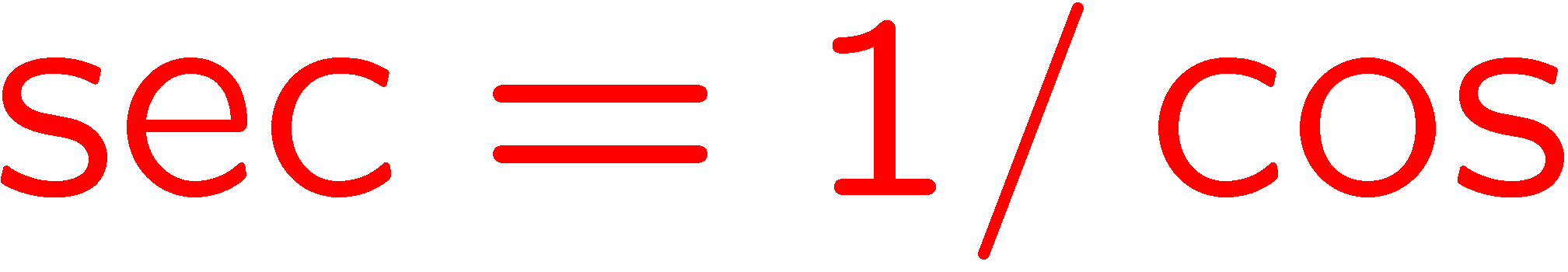 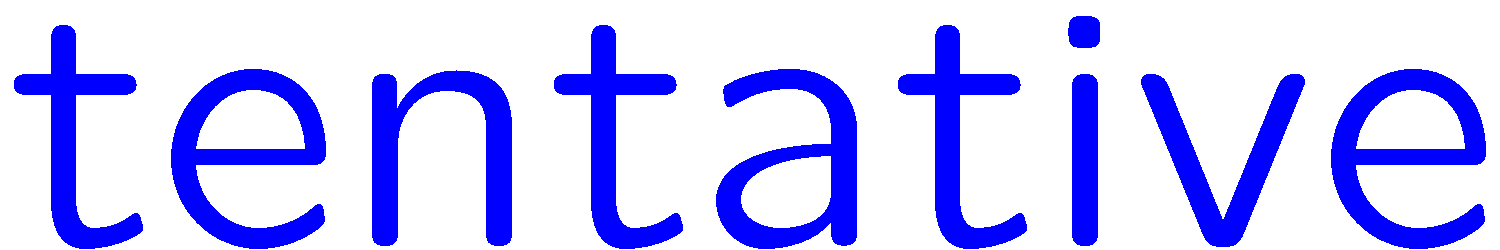 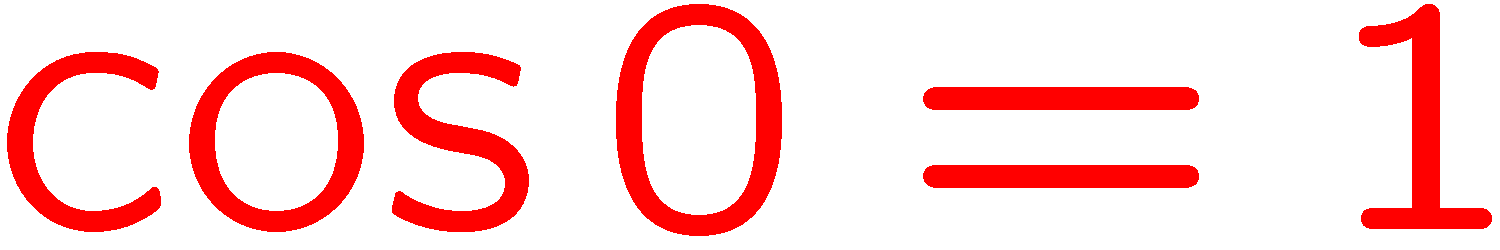 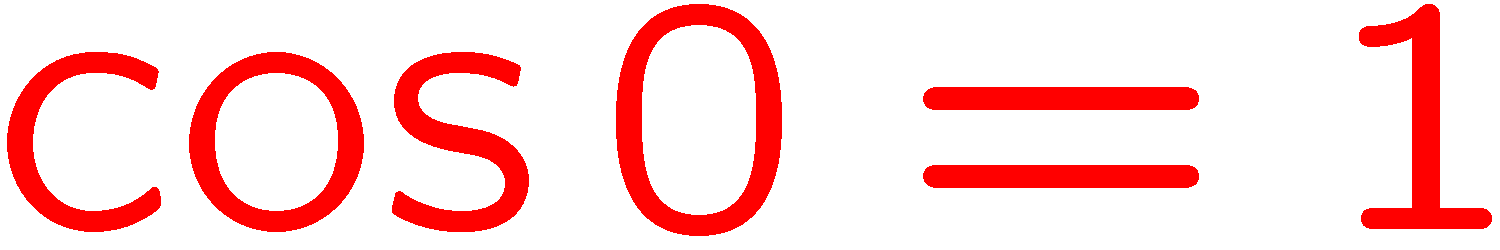 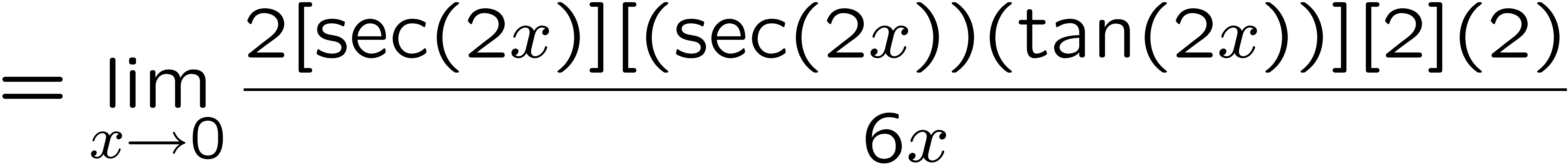 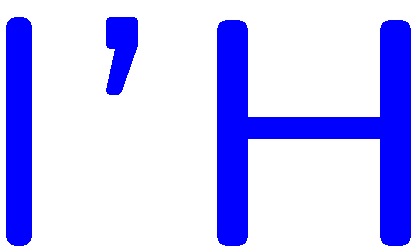 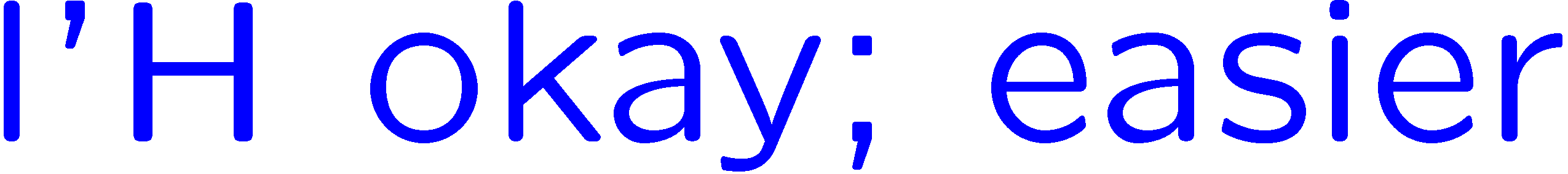 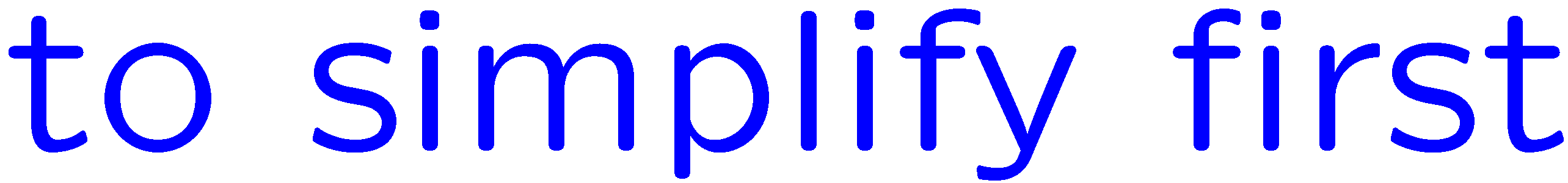 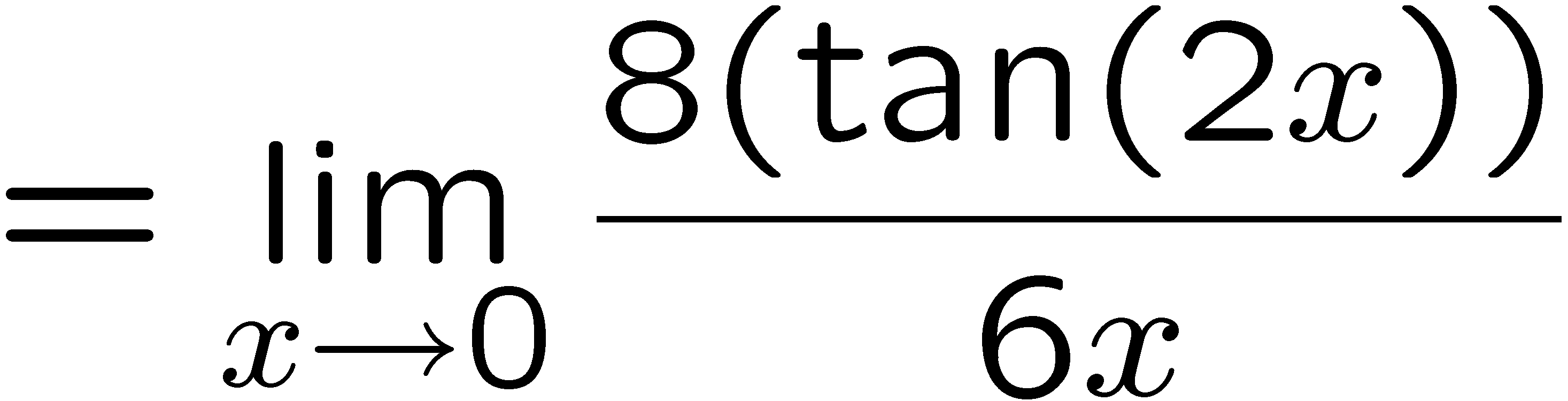 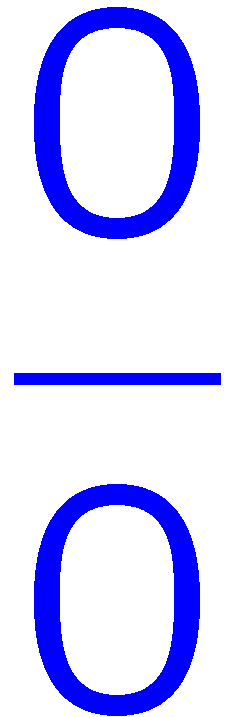 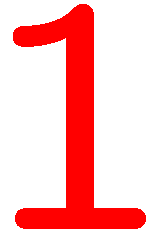 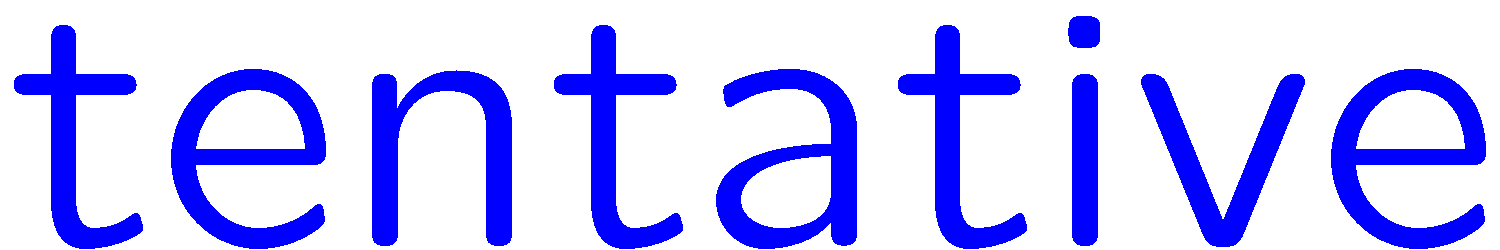 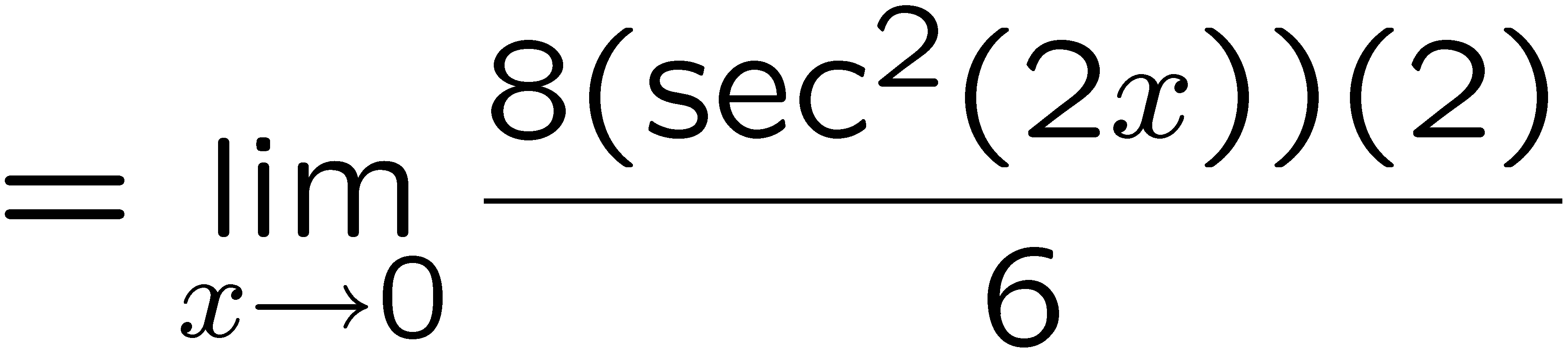 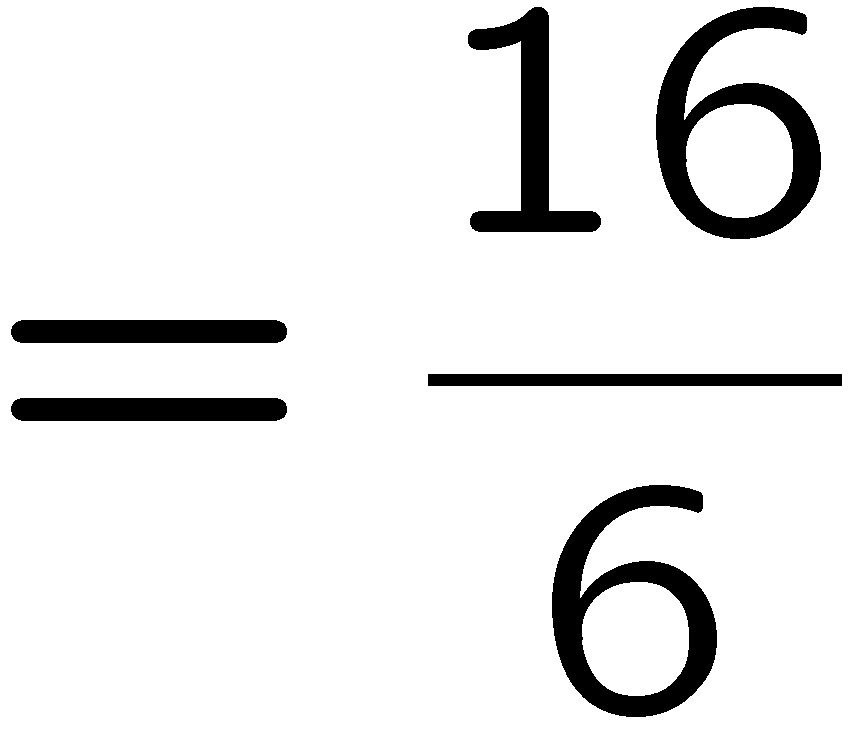 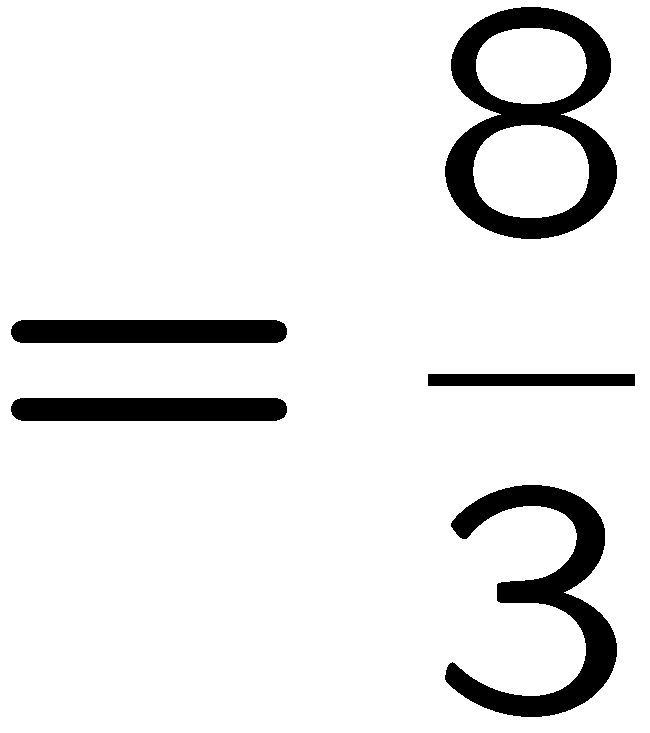 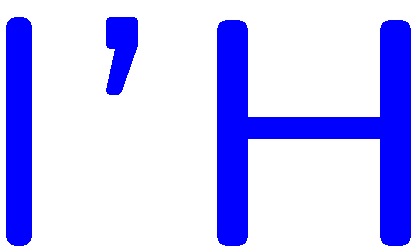 34
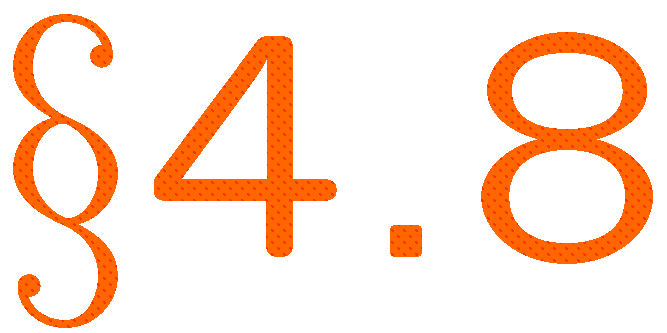